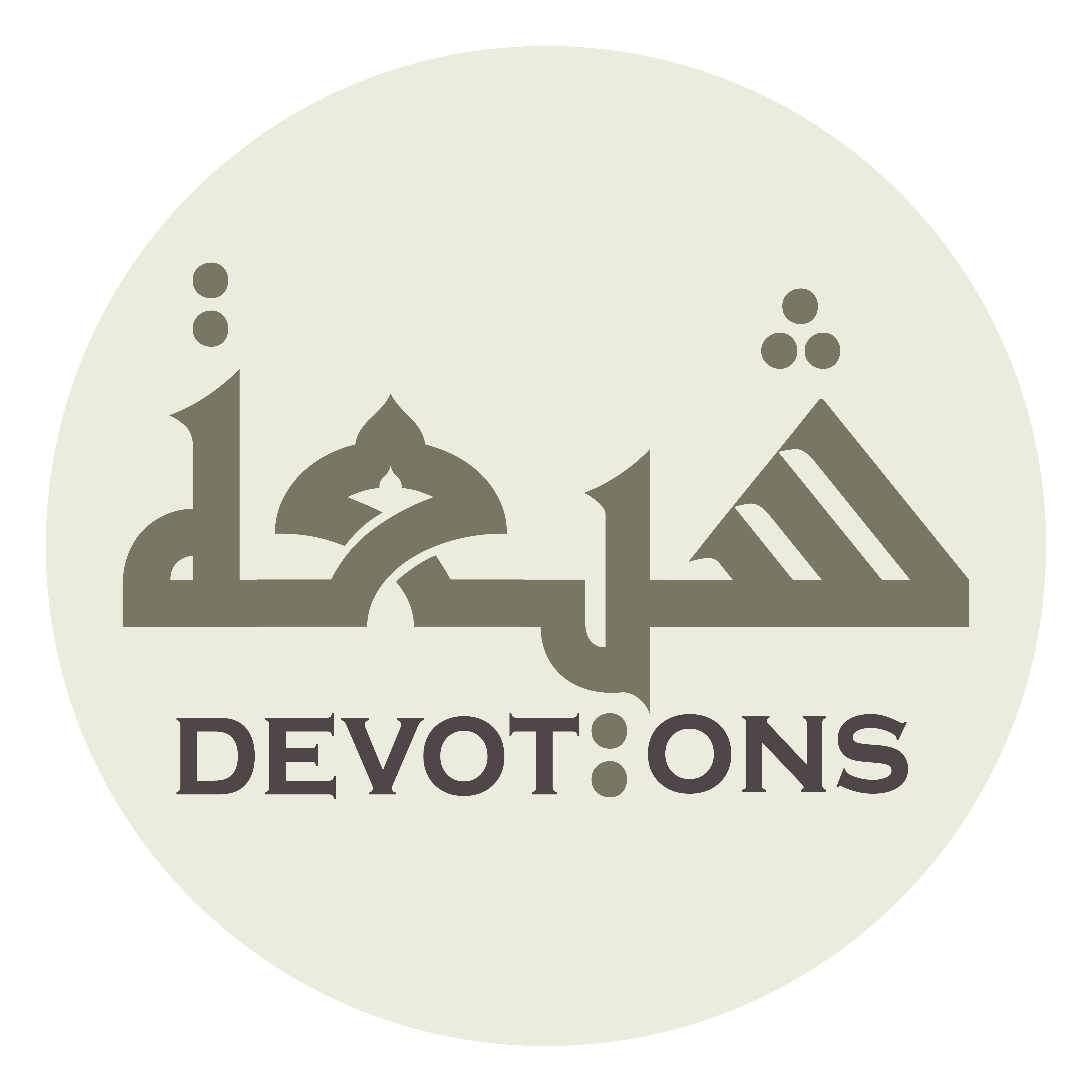 Dua Mujeer
سُبْحَانَكَ يَا اَللَّهُ
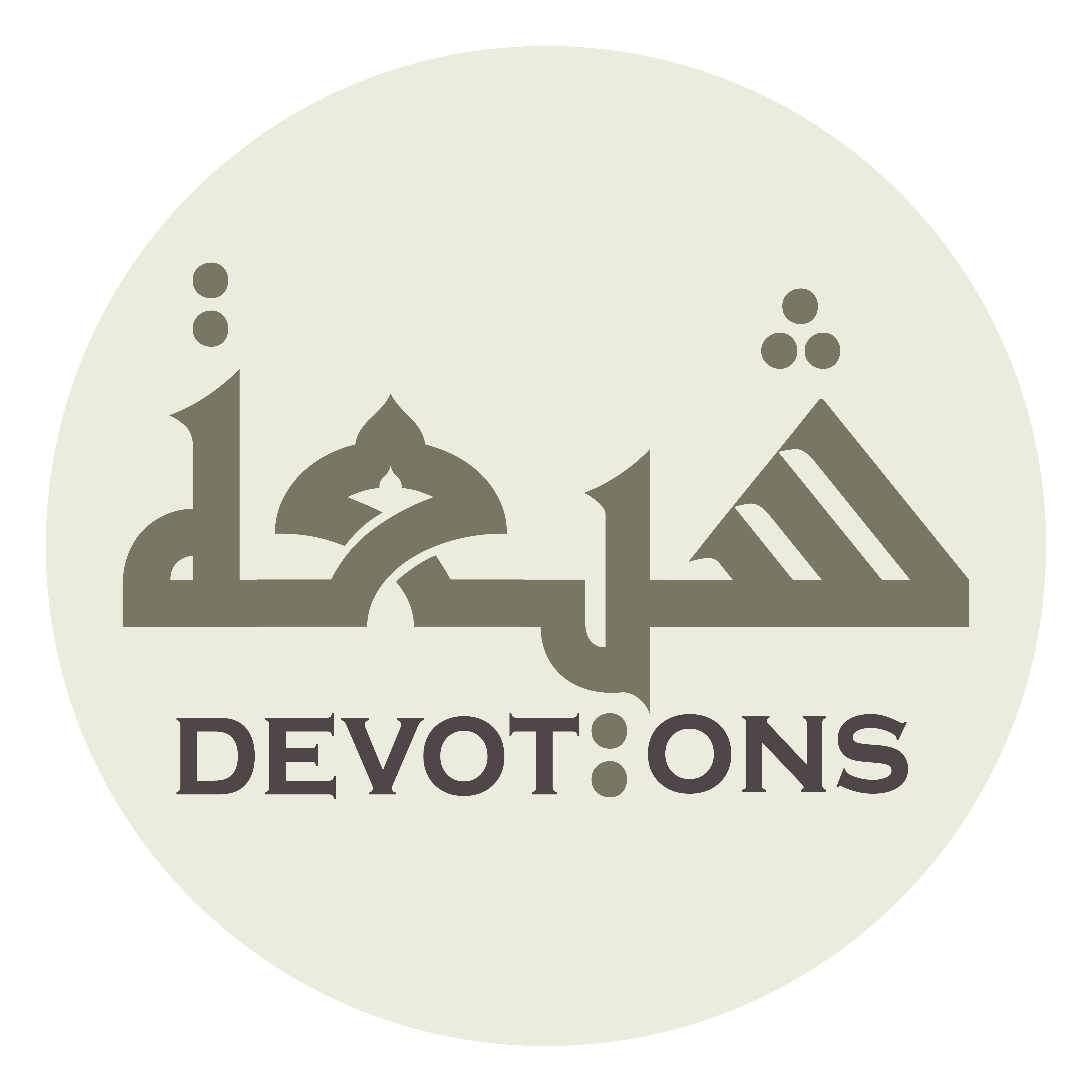 بِسْمِ اللَّـهِ الرَّحْمَـٰنِ الرَّحِيمِ

bismillāhir raḥmanir raḥīm

In the name of Allah, the Beneficent, the Merciful
Dua Mujeer
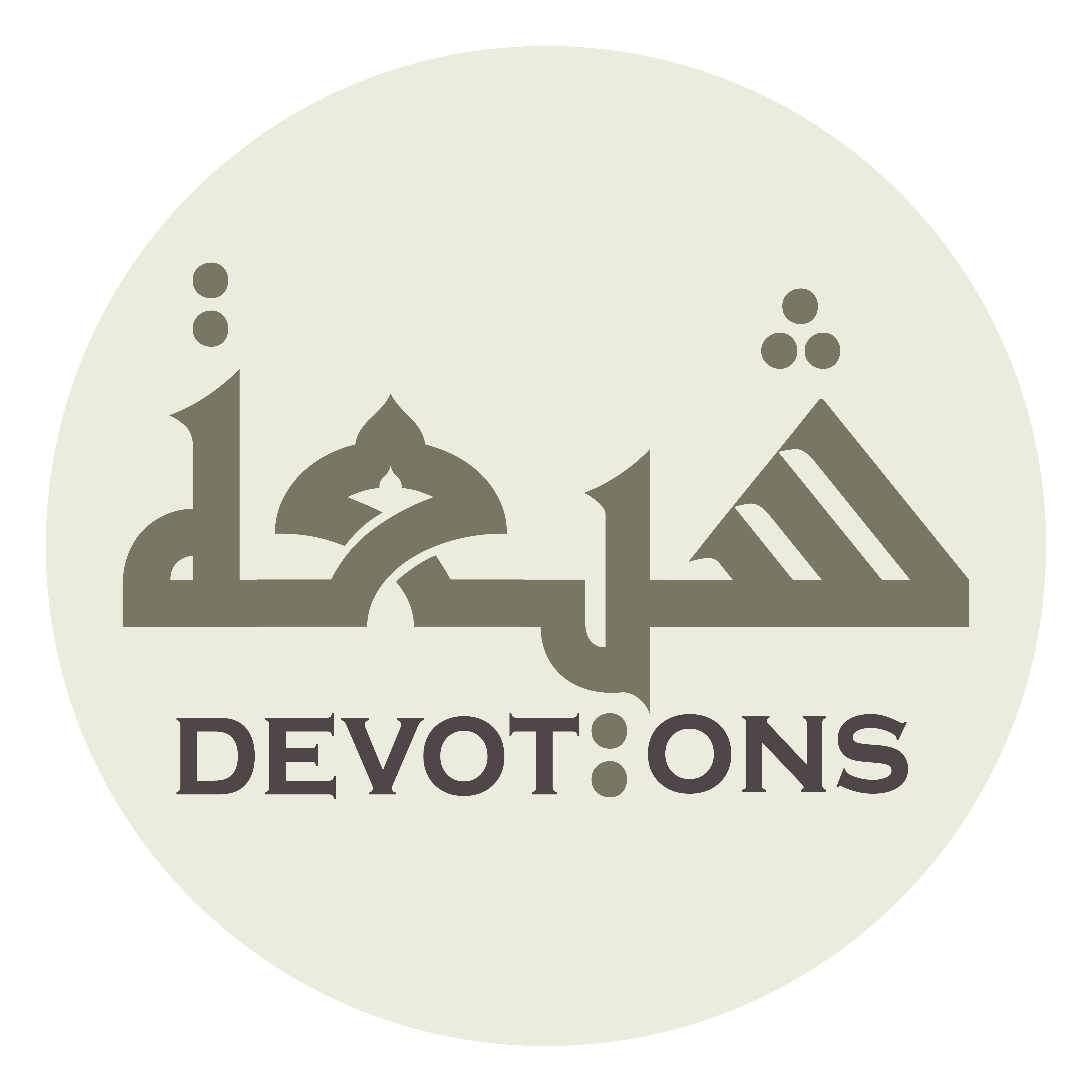 سُبْحَانَكَ يَا اَللَّهُ

subḥānaka yā allāh

Glory be to You. O Allah!
Dua Mujeer
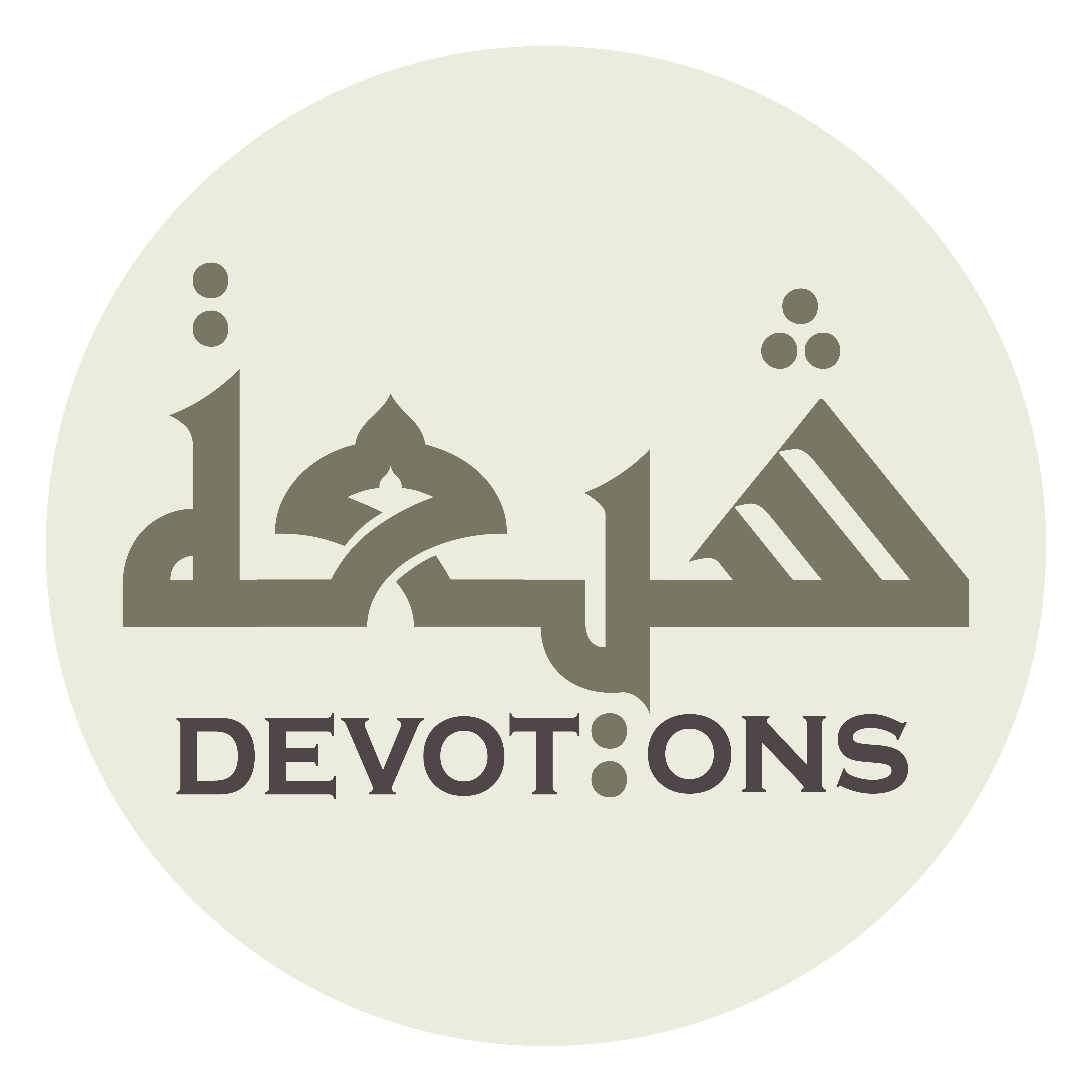 تَعَالَيْتَ يَا رَحْمٰنُ

ta`ālayta yā raḥmān

Exalted are You. O Beneficent!
Dua Mujeer
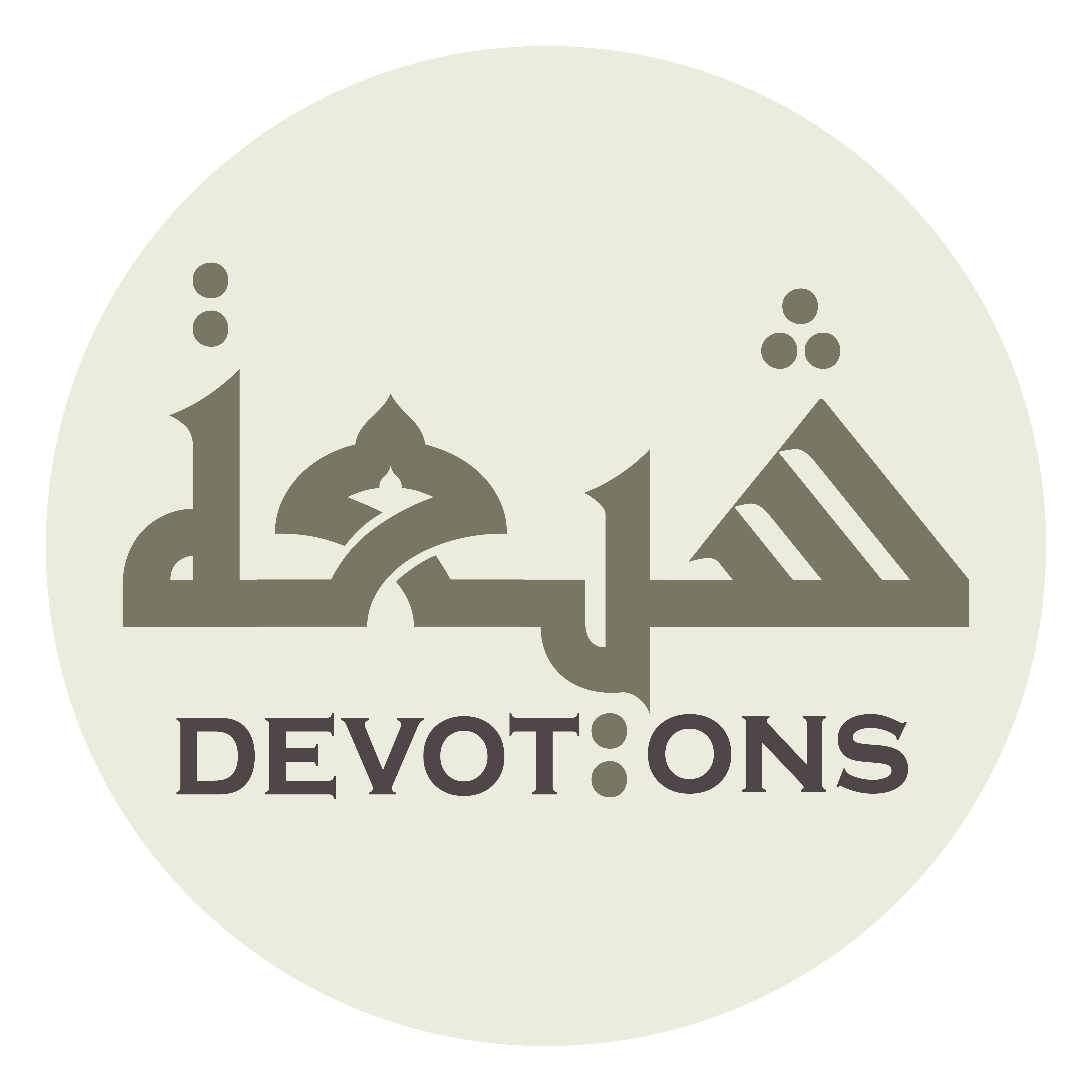 أَجِرْنَا مِنَ النَّارِ يَا مُجِيرُ

ajir-nā minan nāri yā mujīr

Keep us safe from the everlasting fire O Giver of Refuge!
Dua Mujeer
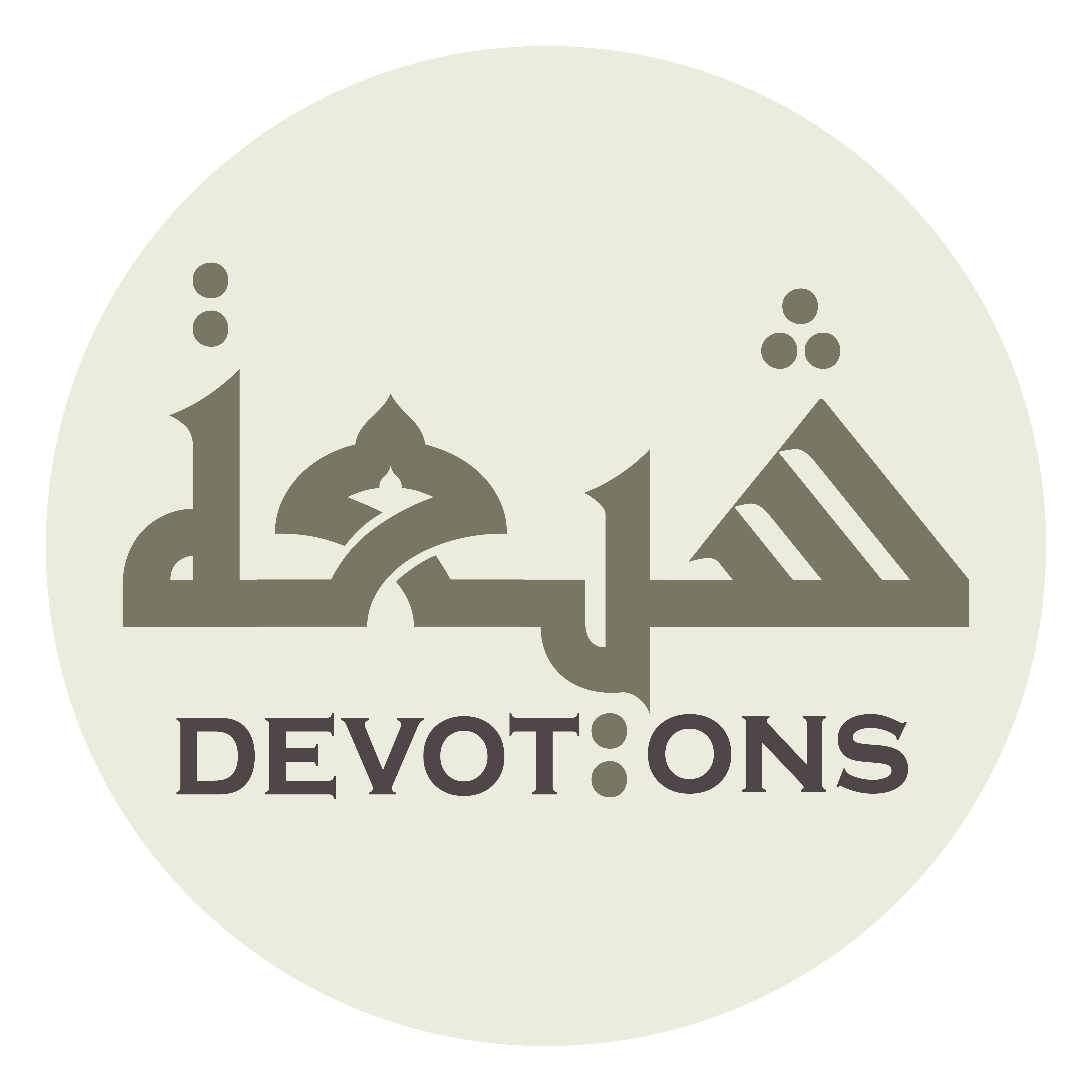 سُبْحَانَكَ يَا رَحِيمُ

subḥānaka yā raḥīm

Glory be to You. O Merciful!
Dua Mujeer
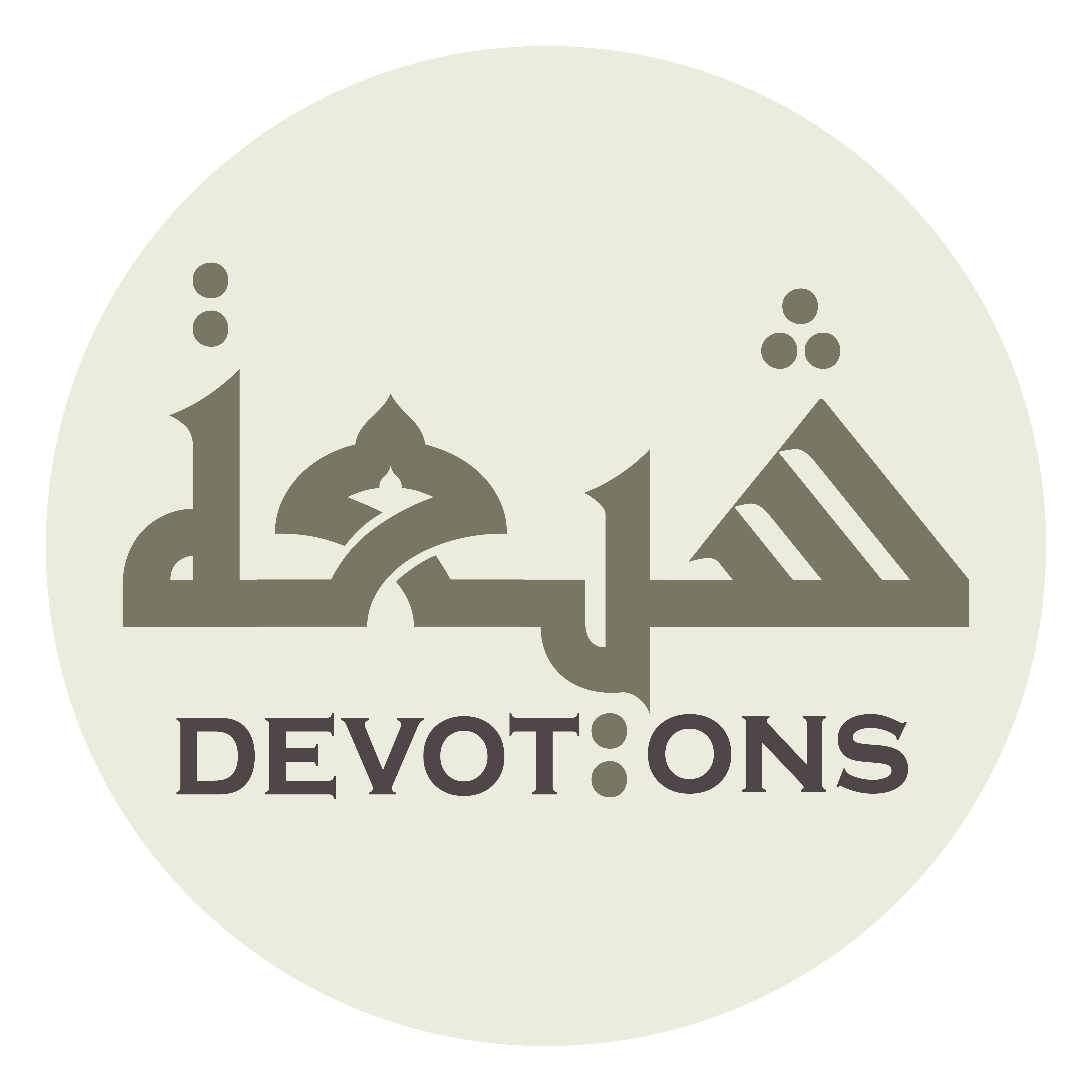 تَعَالَيْتَ يَا كَرِيمُ

ta`ālayta yā karīm

Exalted are You. O Generous!
Dua Mujeer
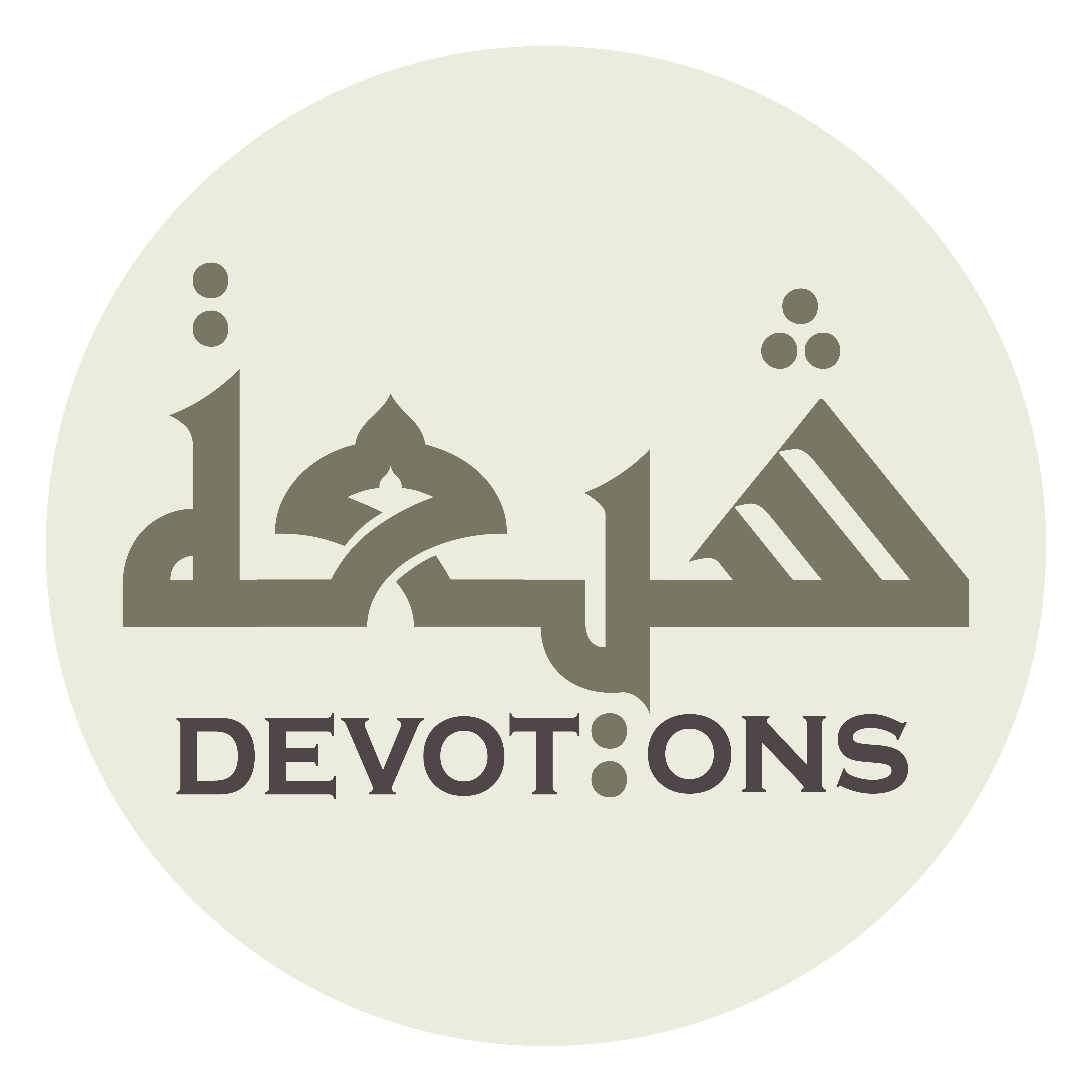 أَجِرْنَا مِنَ النَّارِ يَا مُجِيرُ

ajir-nā minan nāri yā mujīr

Keep us safe from the everlasting fire O Giver of Refuge!
Dua Mujeer
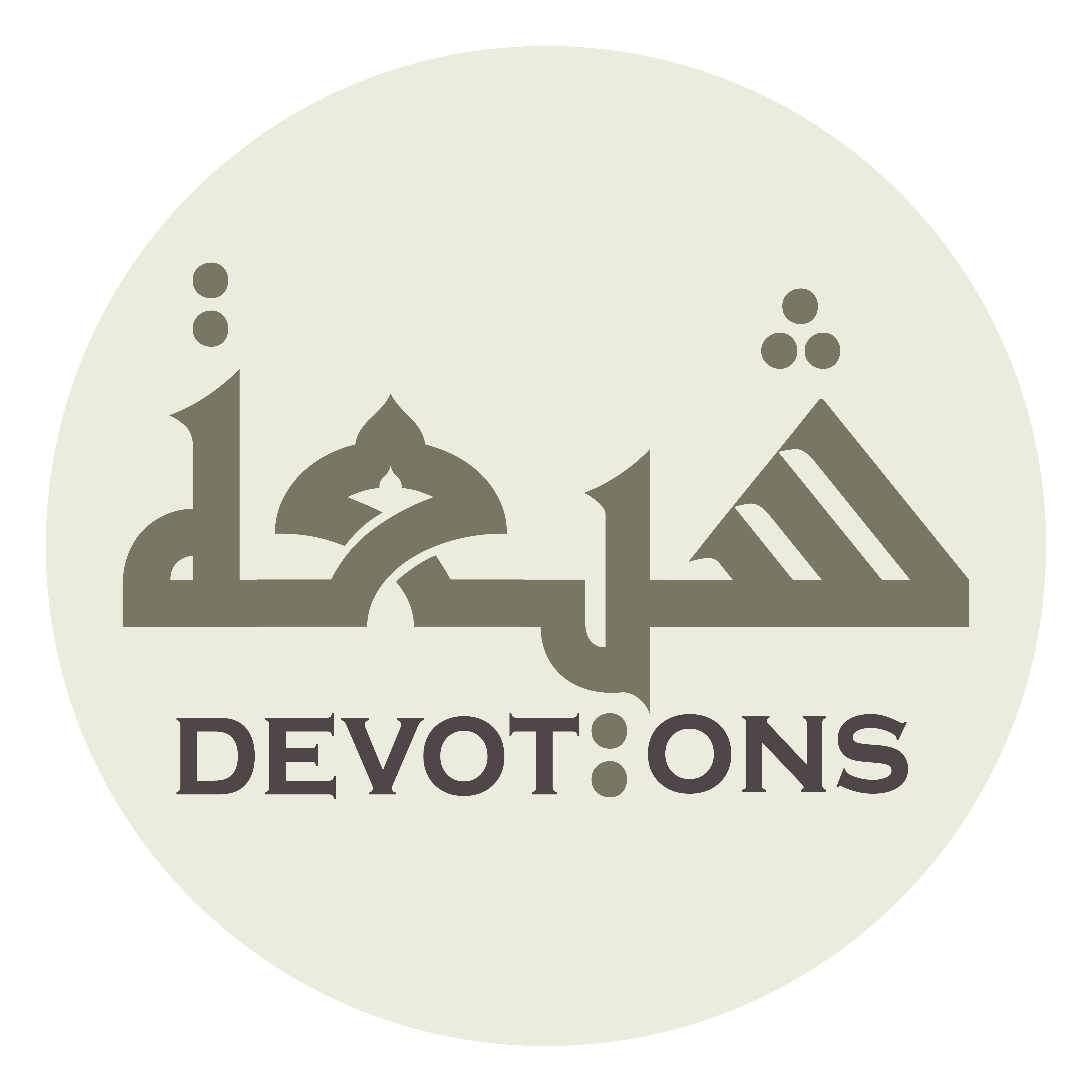 سُبْحَانَكَ يَا مَلِكُ

subḥānaka yā malik

Glory be to You. O Sovereign!
Dua Mujeer
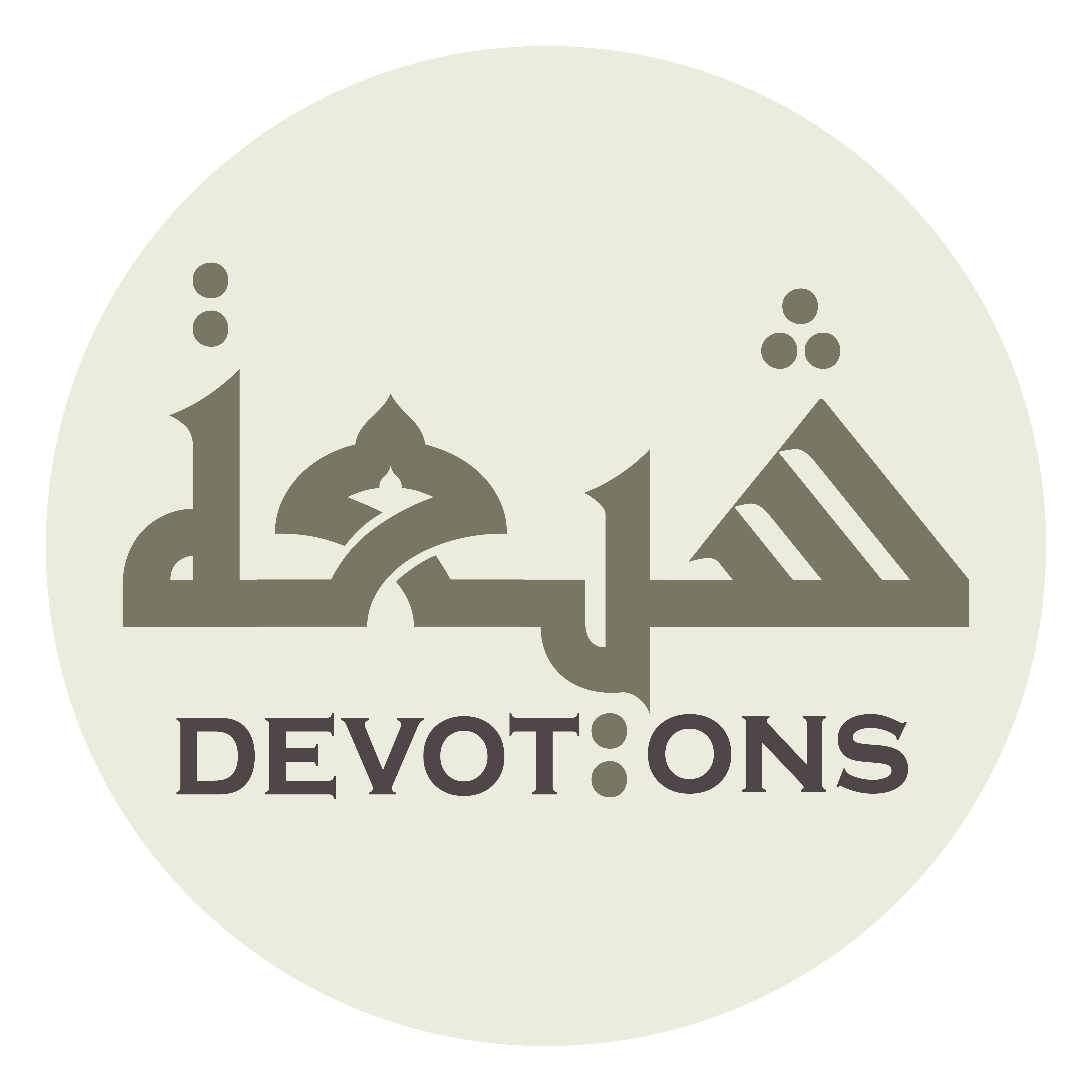 تَعَالَيْتَ يَا مَالِكُ

ta`ālayta yā mālik

Exalted are You. O Master!
Dua Mujeer
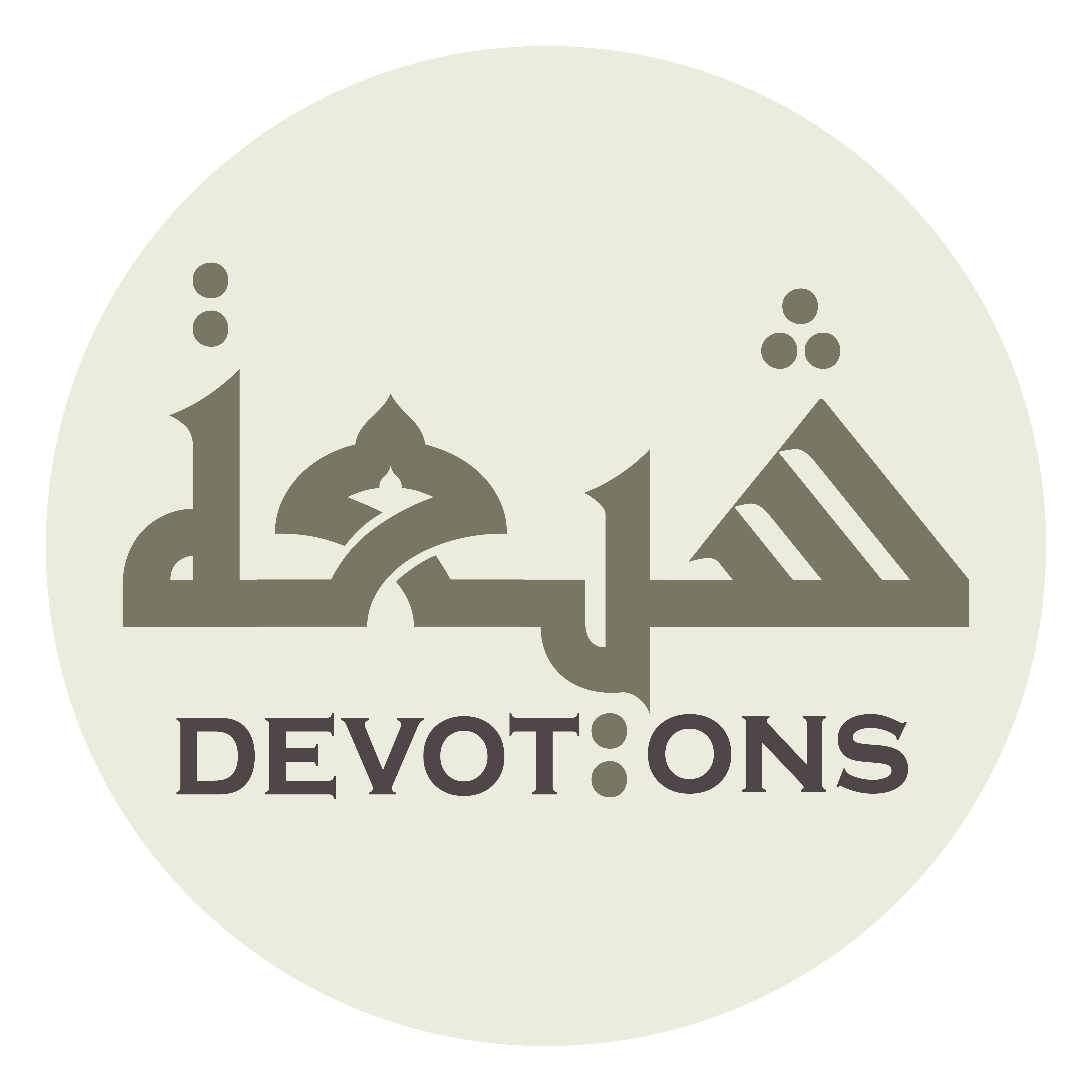 أَجِرْنَا مِنَ النَّارِ يَا مُجِيرُ

ajir-nā minan nāri yā mujīr

Keep us safe from the everlasting fire O Giver of Refuge!
Dua Mujeer
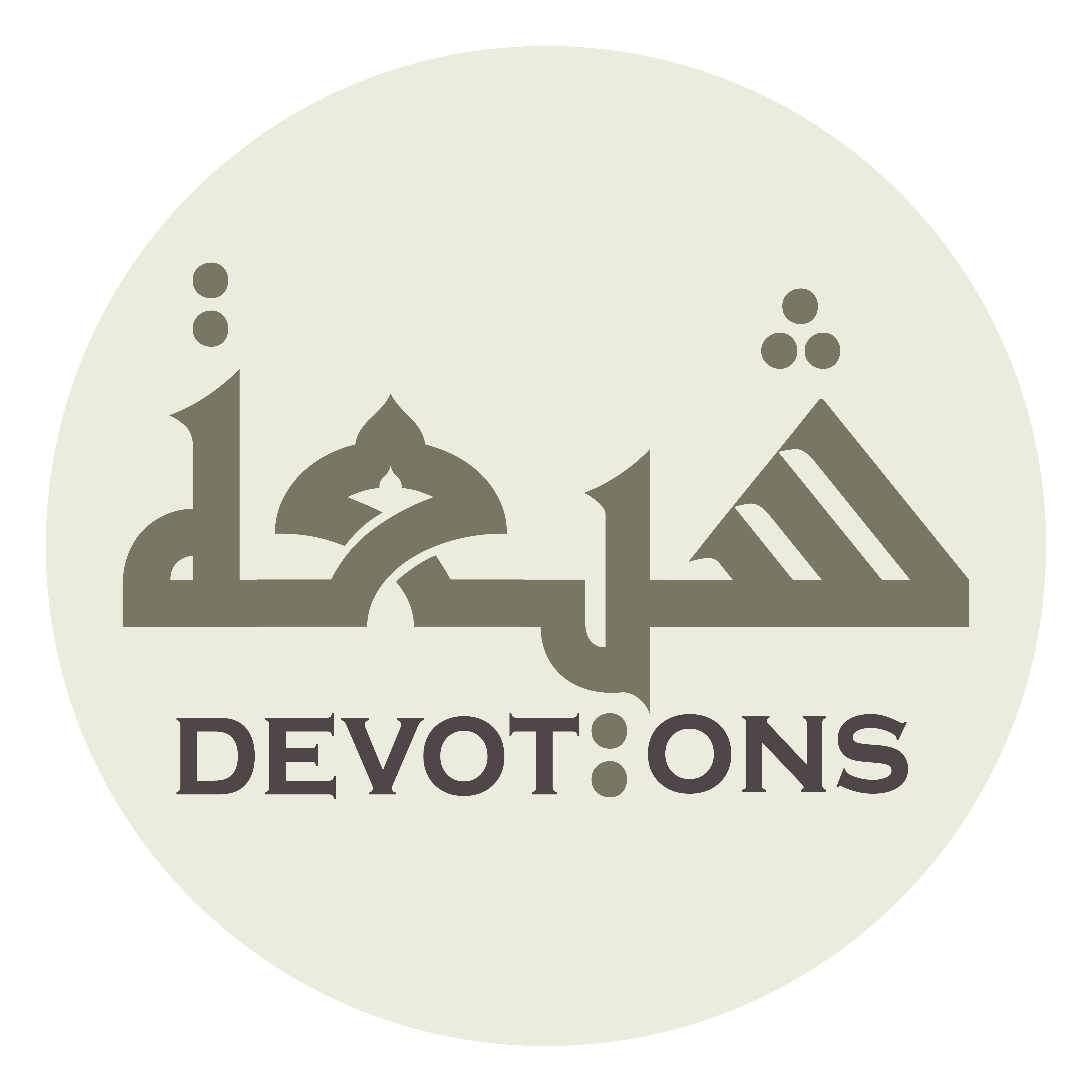 سُبْحَانَكَ يَا قُدُّوْسُ

subḥānaka yā quddūs

Glory be to You. O Holy!
Dua Mujeer
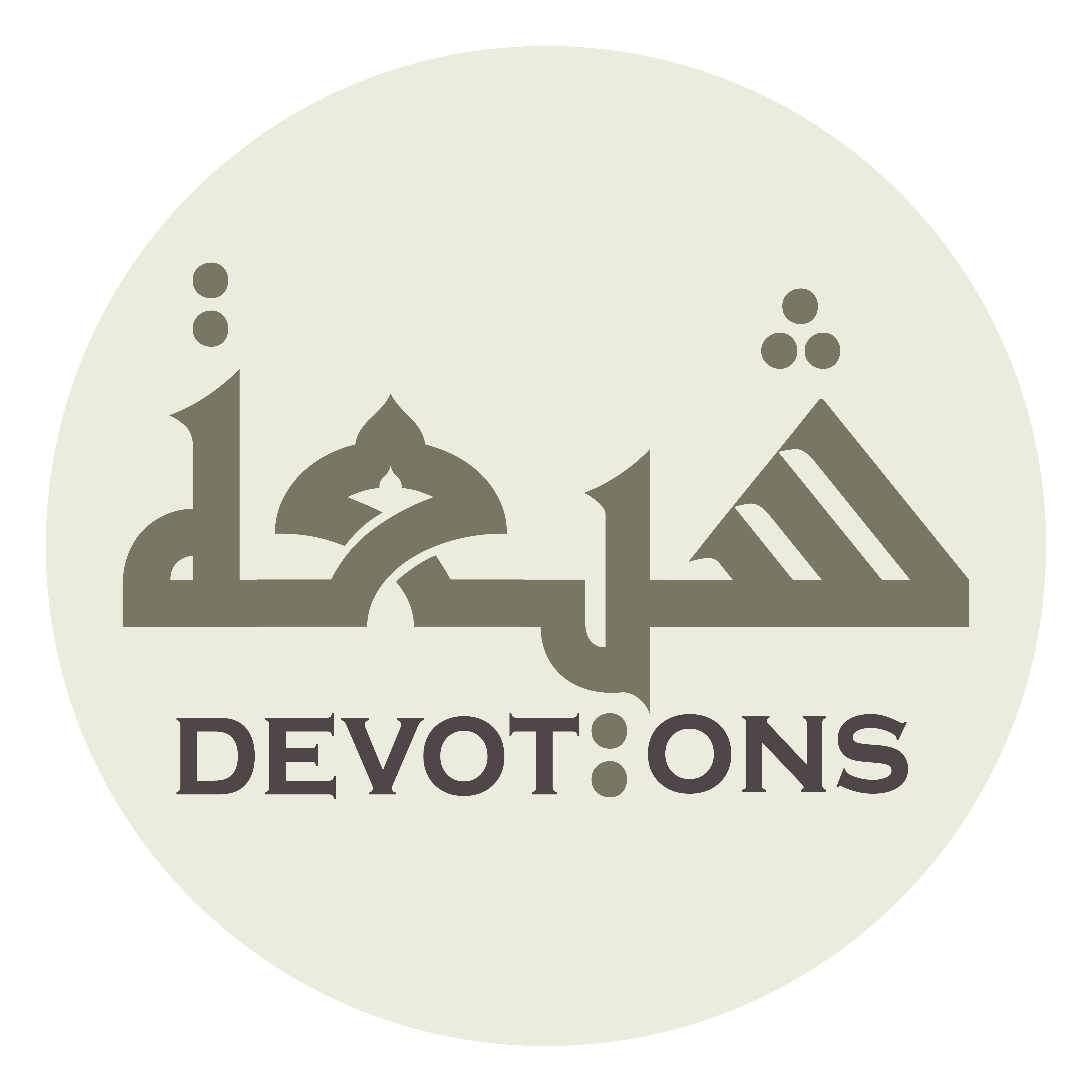 تَعَالَيْتَ يَا سَلَامُ

ta`ālayta yā salām

Exalted are You. O Peace!
Dua Mujeer
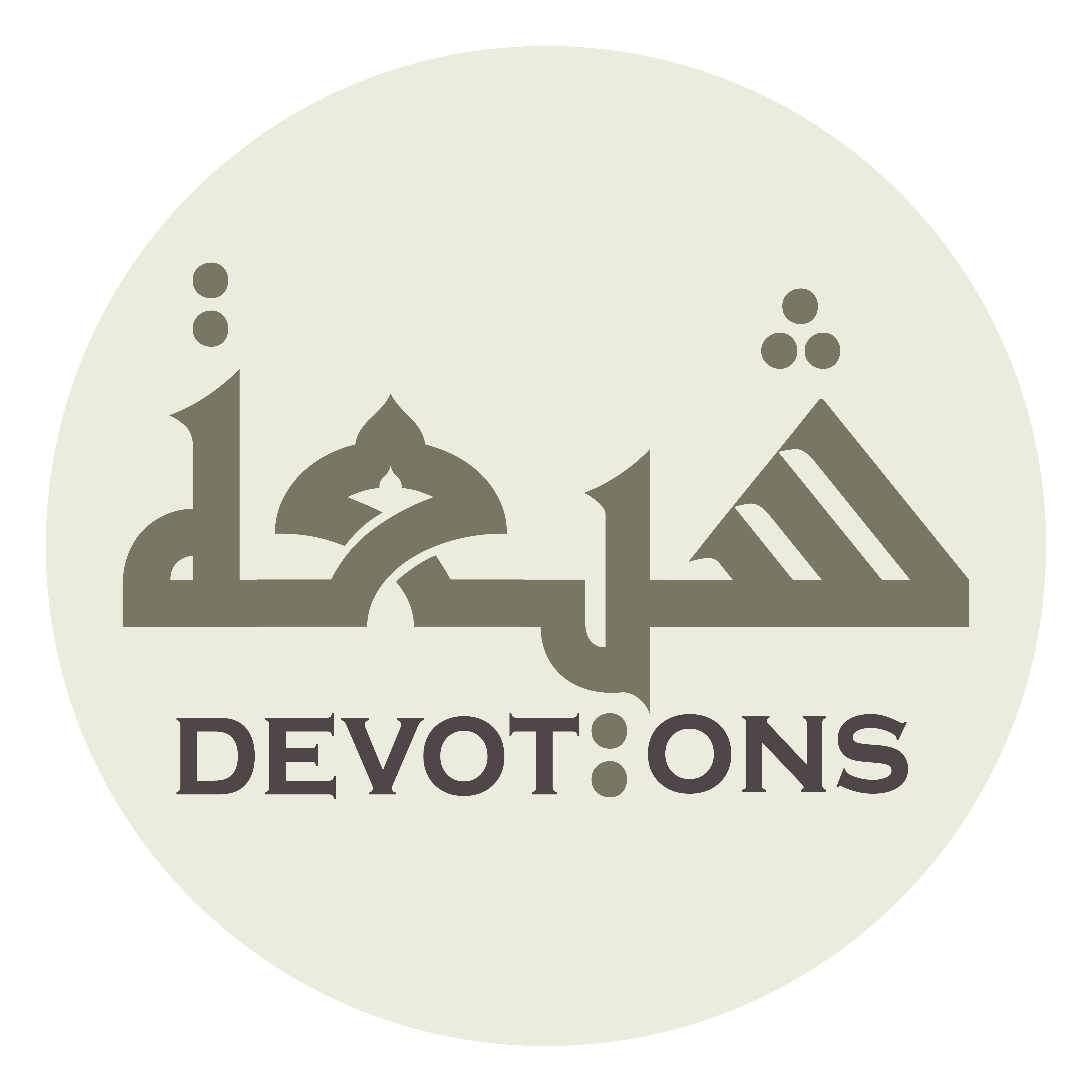 أَجِرْنَا مِنَ النَّارِ يَا مُجِيرُ

ajir-nā minan nāri yā mujīr

Keep us safe from the everlasting fire O Giver of Refuge!
Dua Mujeer
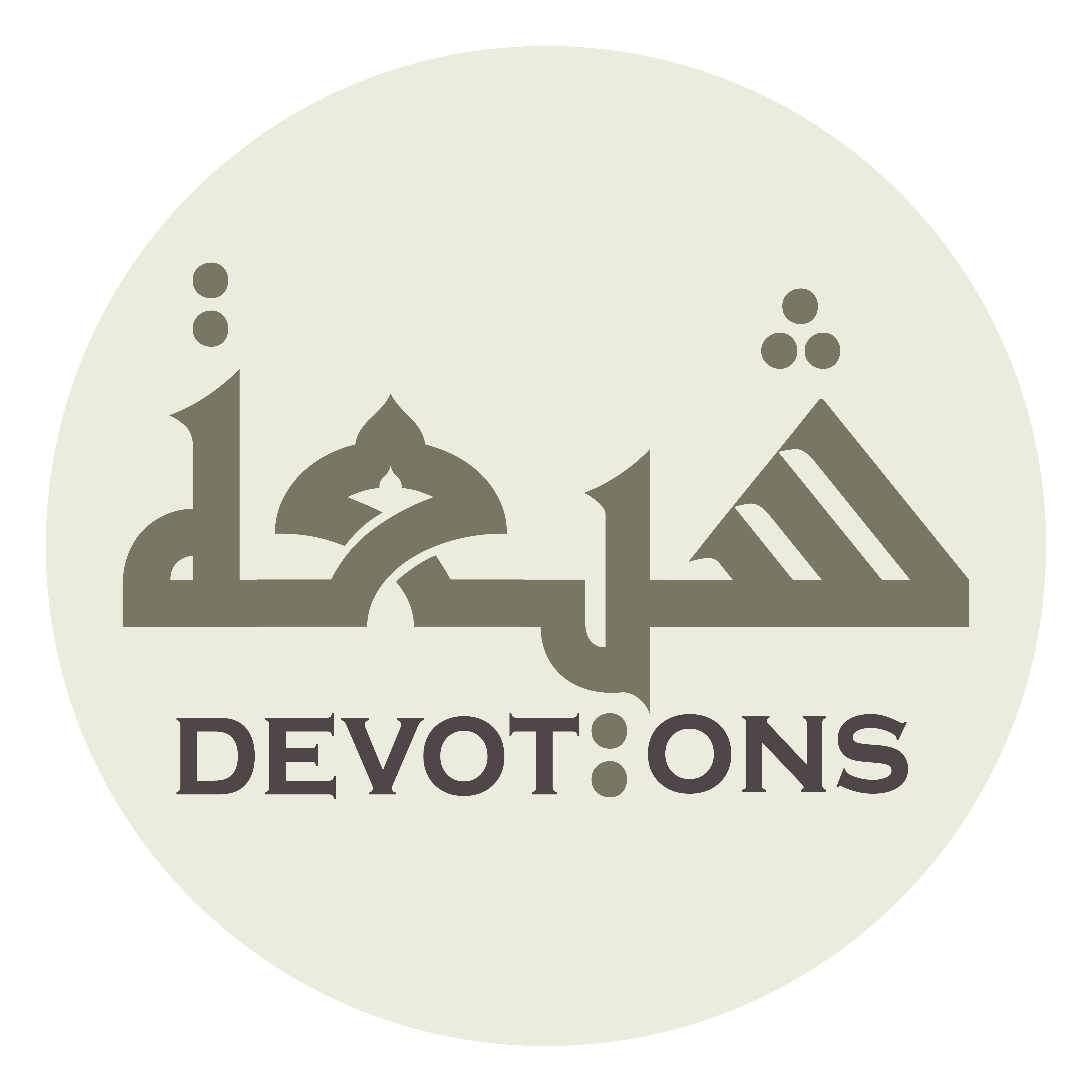 سُبْحَانَكَ يَا مُؤْمِنُ

subḥānaka yā mu-min

Glory be to You. O Source of security!
Dua Mujeer
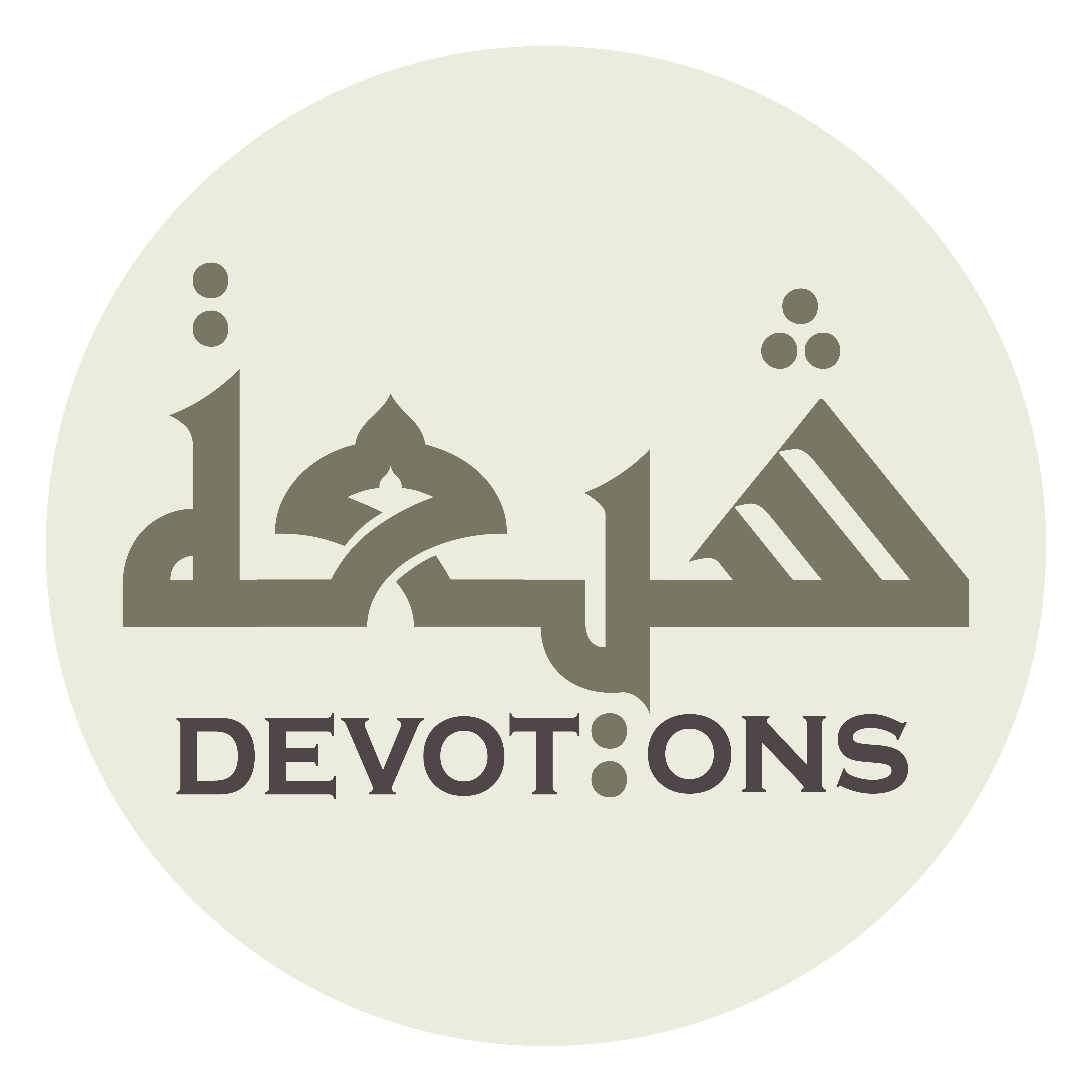 تَعَالَيْتَ يَا مُهَيْمِنُ

ta`ālayta yā muhaymin

Exalted are You. O Loving Protector!
Dua Mujeer
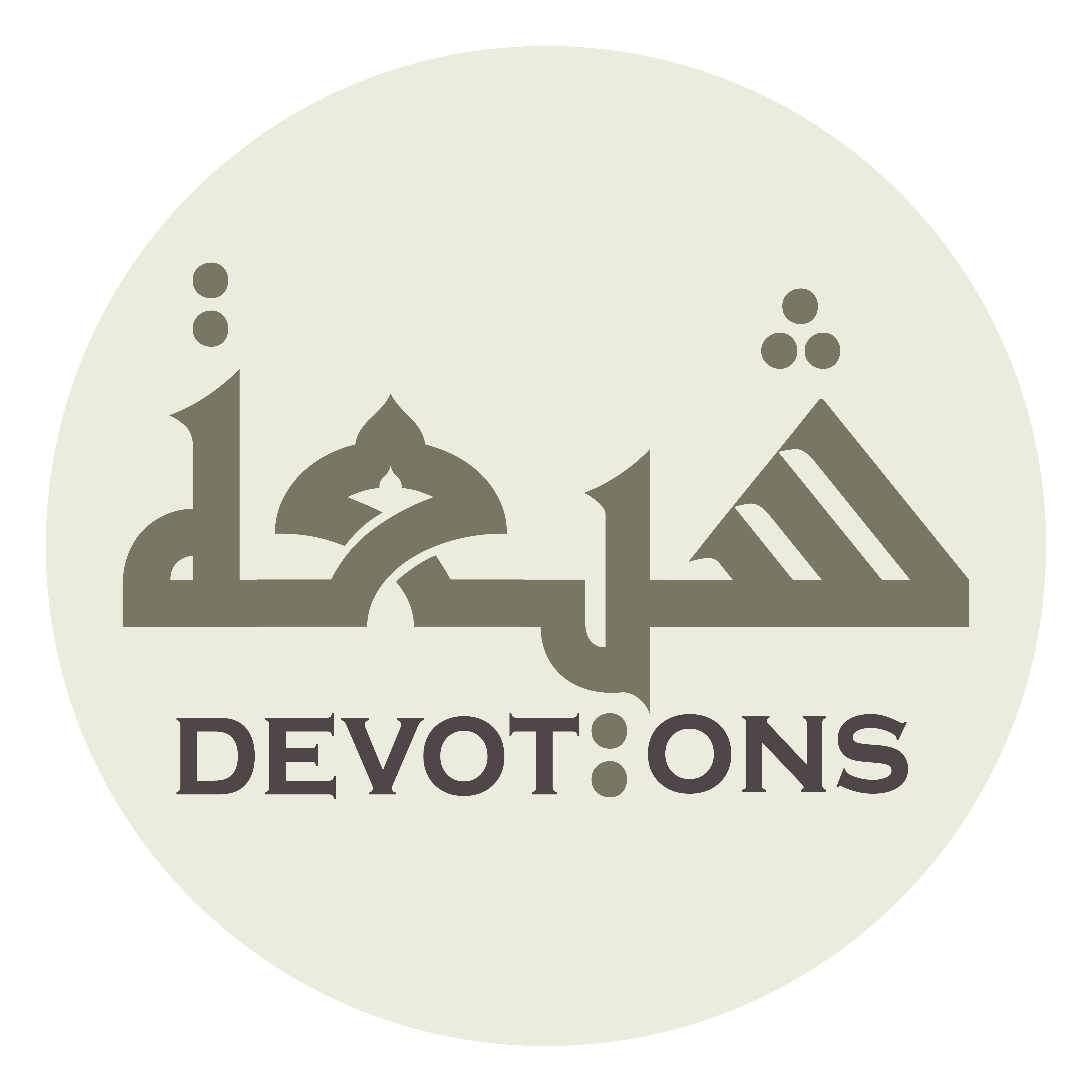 أَجِرْنَا مِنَ النَّارِ يَا مُجِيرُ

ajir-nā minan nāri yā mujīr

Keep us safe from the everlasting fire O Giver of Refuge!
Dua Mujeer
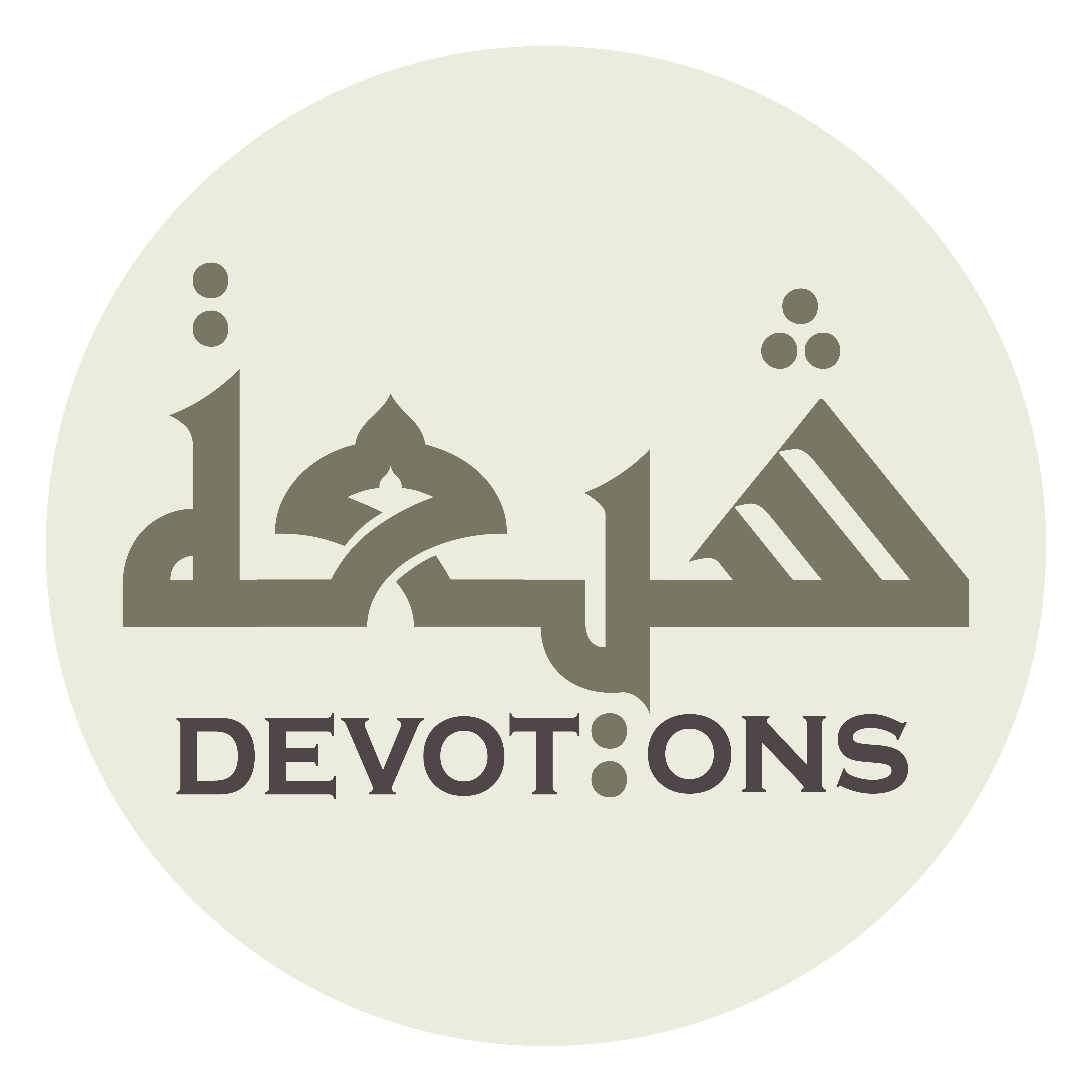 سُبْحَانَكَ يَا عَزِيْزُ

subḥānaka yā `azīz

Glory be to You. O Glorious!
Dua Mujeer
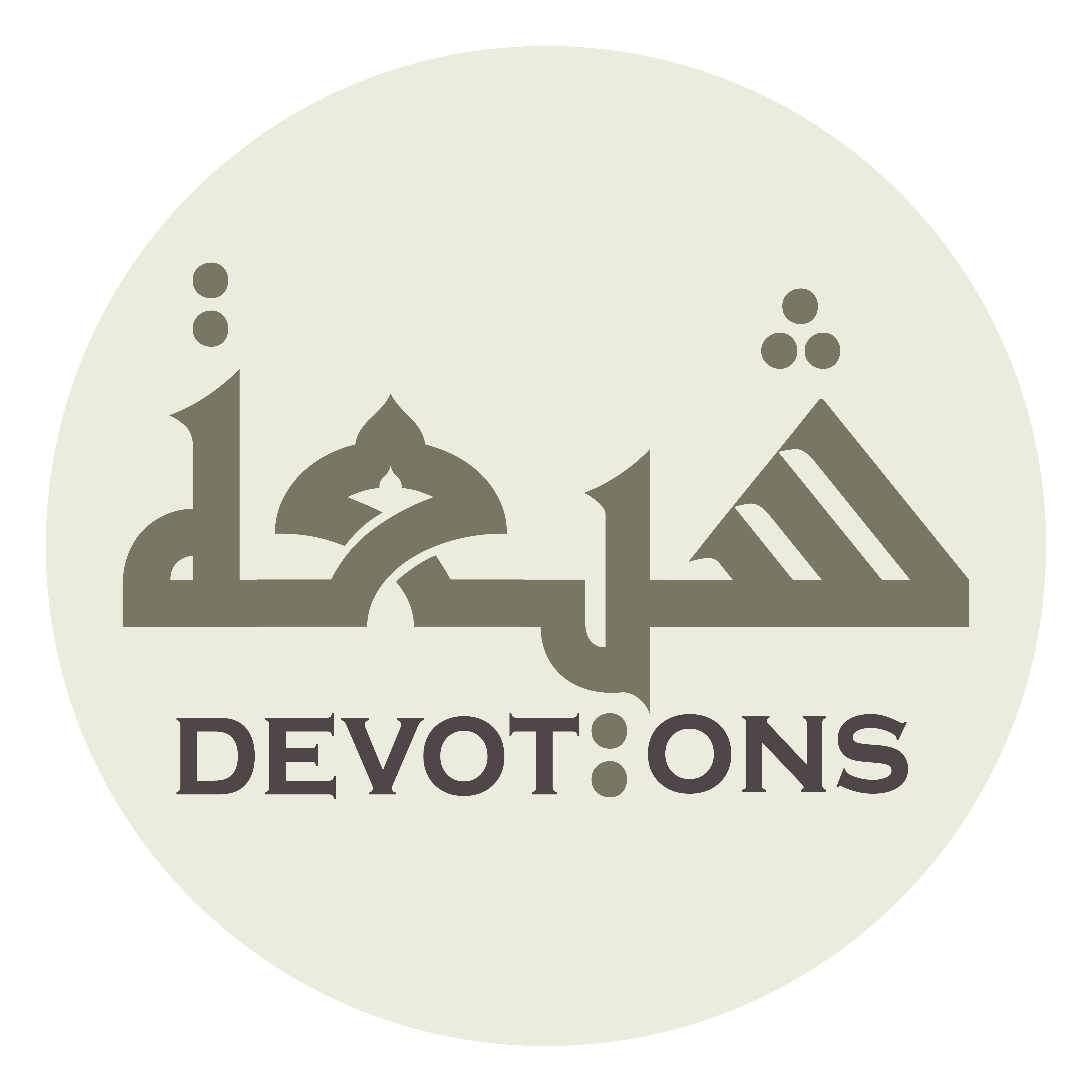 تَعَالَيْتَ يَا جَبَّارُ

ta`ālayta yā jabbār

Exalted are You. O Omnipotent!
Dua Mujeer
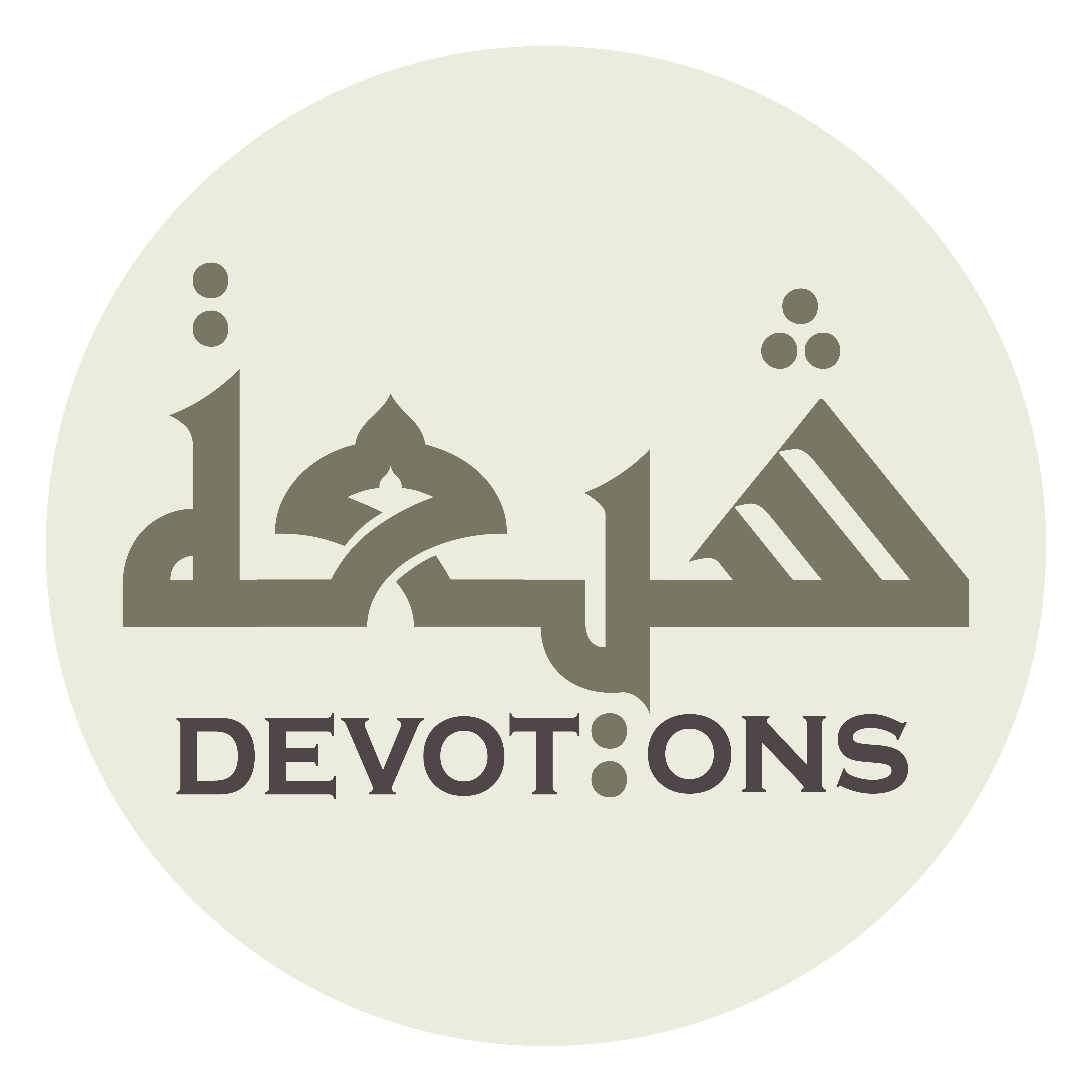 أَجِرْنَا مِنَ النَّارِ يَا مُجِيرُ

ajir-nā minan nāri yā mujīr

Keep us safe from the everlasting fire O Giver of Refuge!
Dua Mujeer
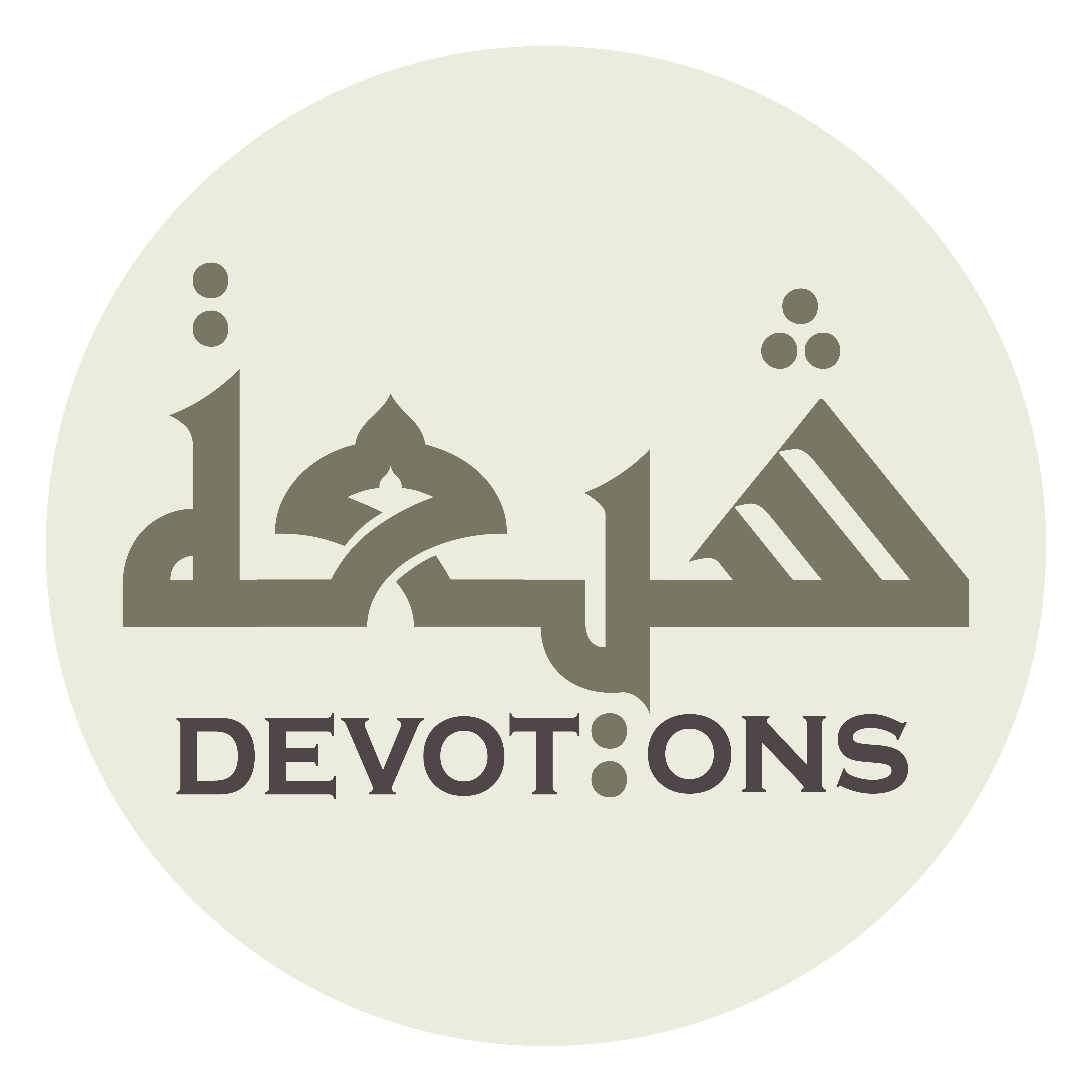 سُبْحَانَكَ يَا مُتَكَبِّرُ

subḥānaka yā mutakabbir

Glory be to You. O Proud!
Dua Mujeer
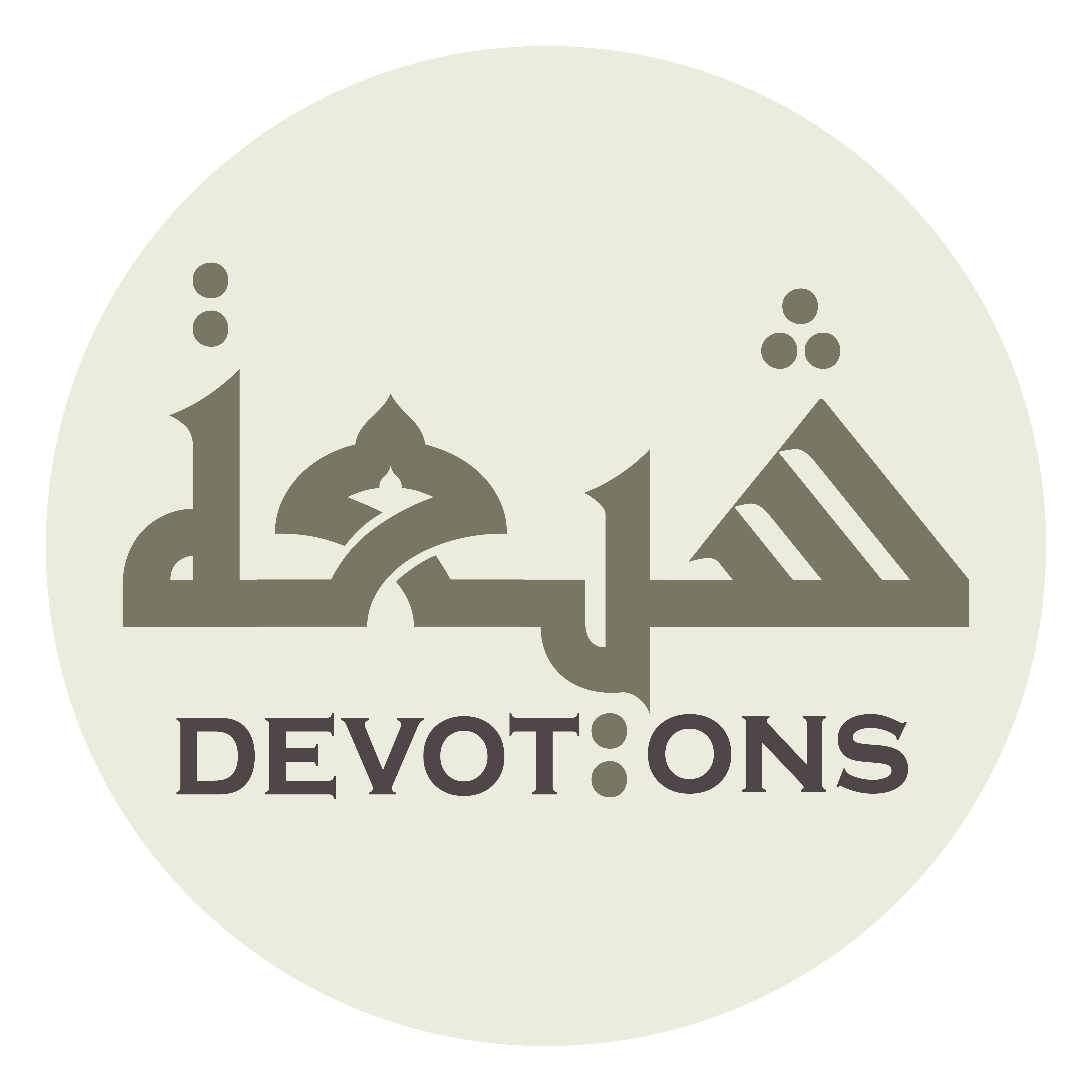 تَعَالَيْتَ يَا مُتَجَبِّرُ

ta`ālayta yā mutajabbir

Exalted are You. O Dominant Helper!
Dua Mujeer
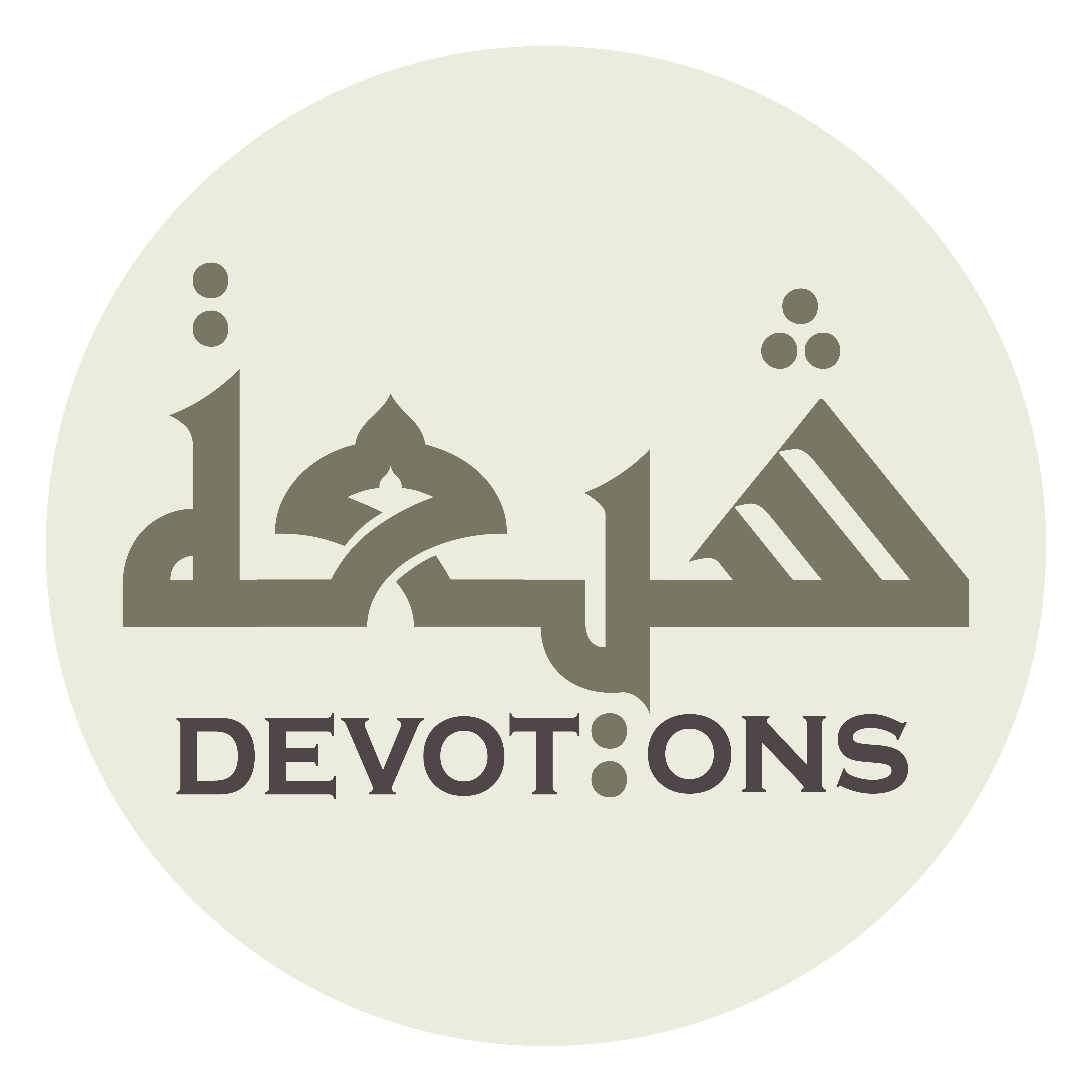 أَجِرْنَا مِنَ النَّارِ يَا مُجِيرُ

ajir-nā minan nāri yā mujīr

Keep us safe from the everlasting fire O Giver of Refuge!
Dua Mujeer
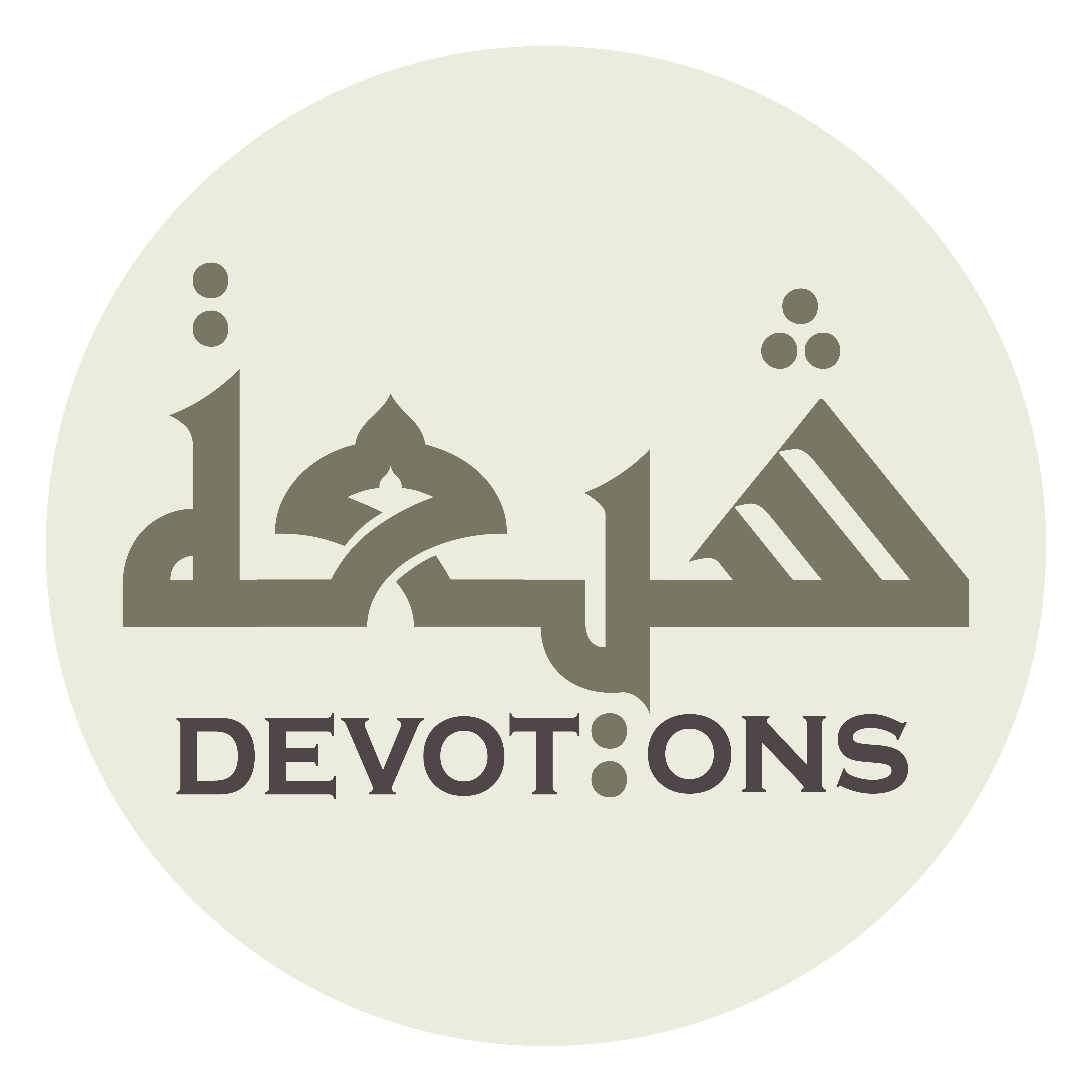 سُبْحَانَكَ يَا خَالِقُ

subḥānaka yā khāliq

Glory be to You. O Creator!
Dua Mujeer
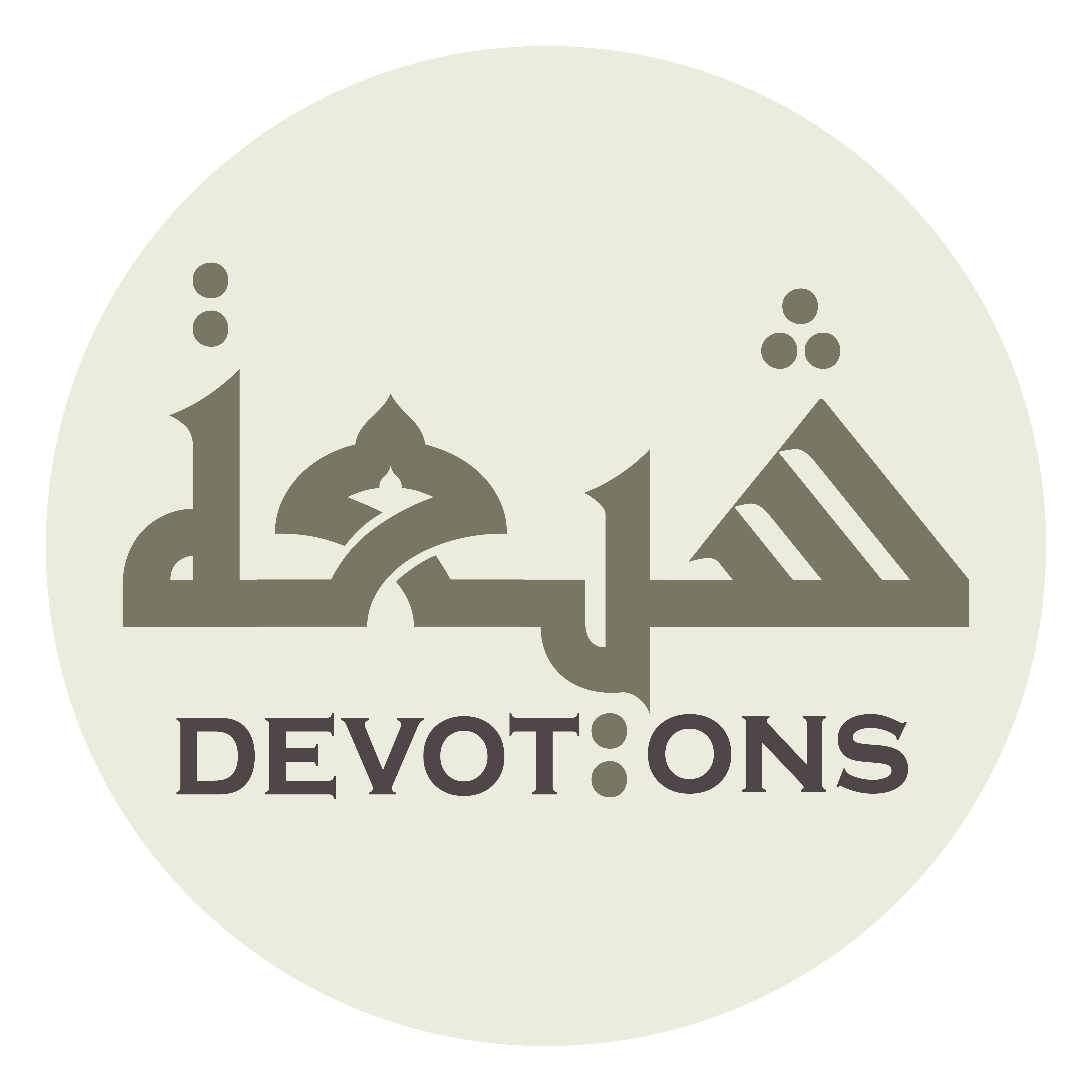 تَعَالَيْتَ يَا بَارِئُ

ta`ālayta yā bāri

Exalted are You. O Maker!
Dua Mujeer
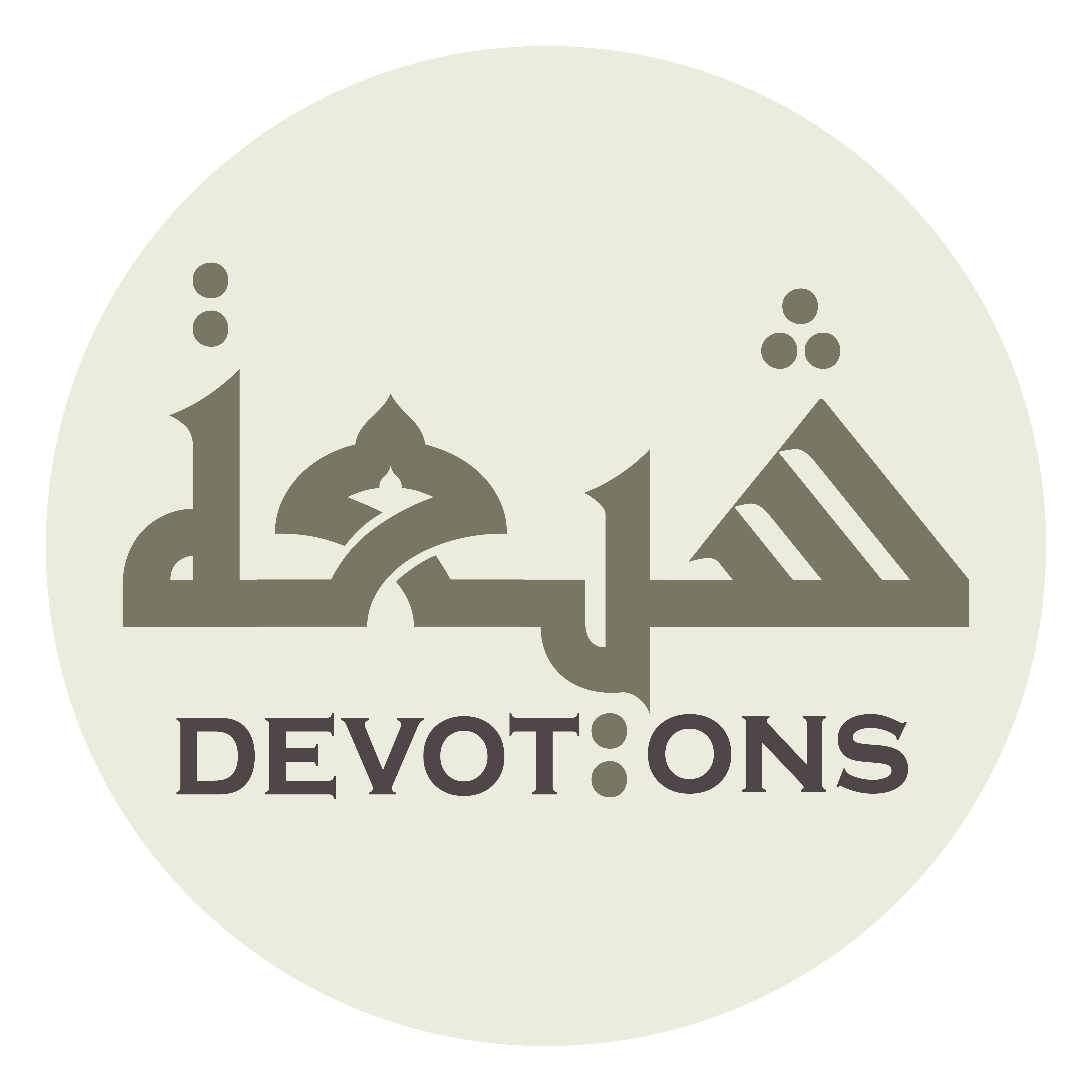 أَجِرْنَا مِنَ النَّارِ يَا مُجِيرُ

ajir-nā minan nāri yā mujīr

Keep us safe from the everlasting fire O Giver of Refuge!
Dua Mujeer
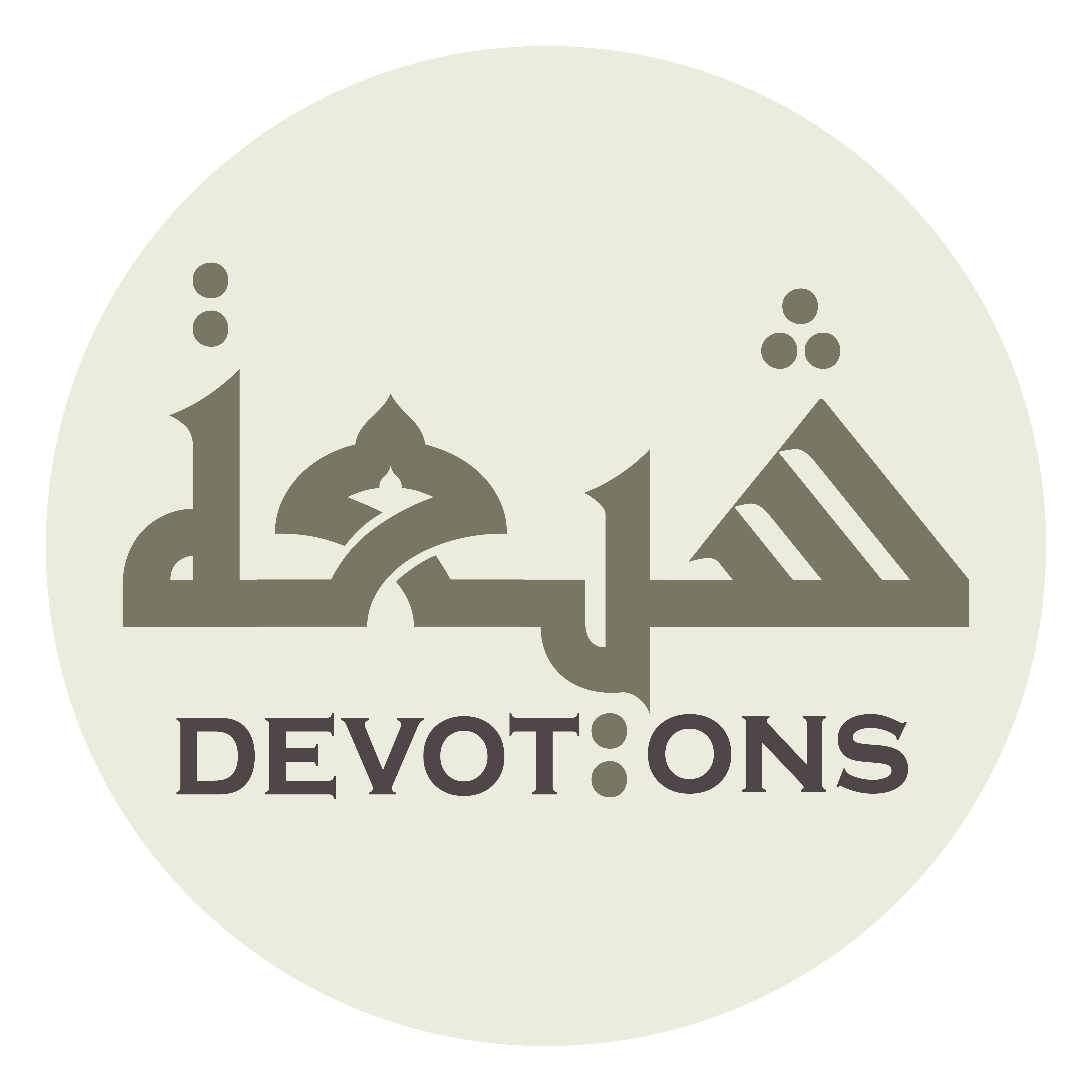 سُبْحَانَكَ يَا مُصَوِّرُ

subḥānaka yā muṣawwir

Glory be to You. O Fashioner!
Dua Mujeer
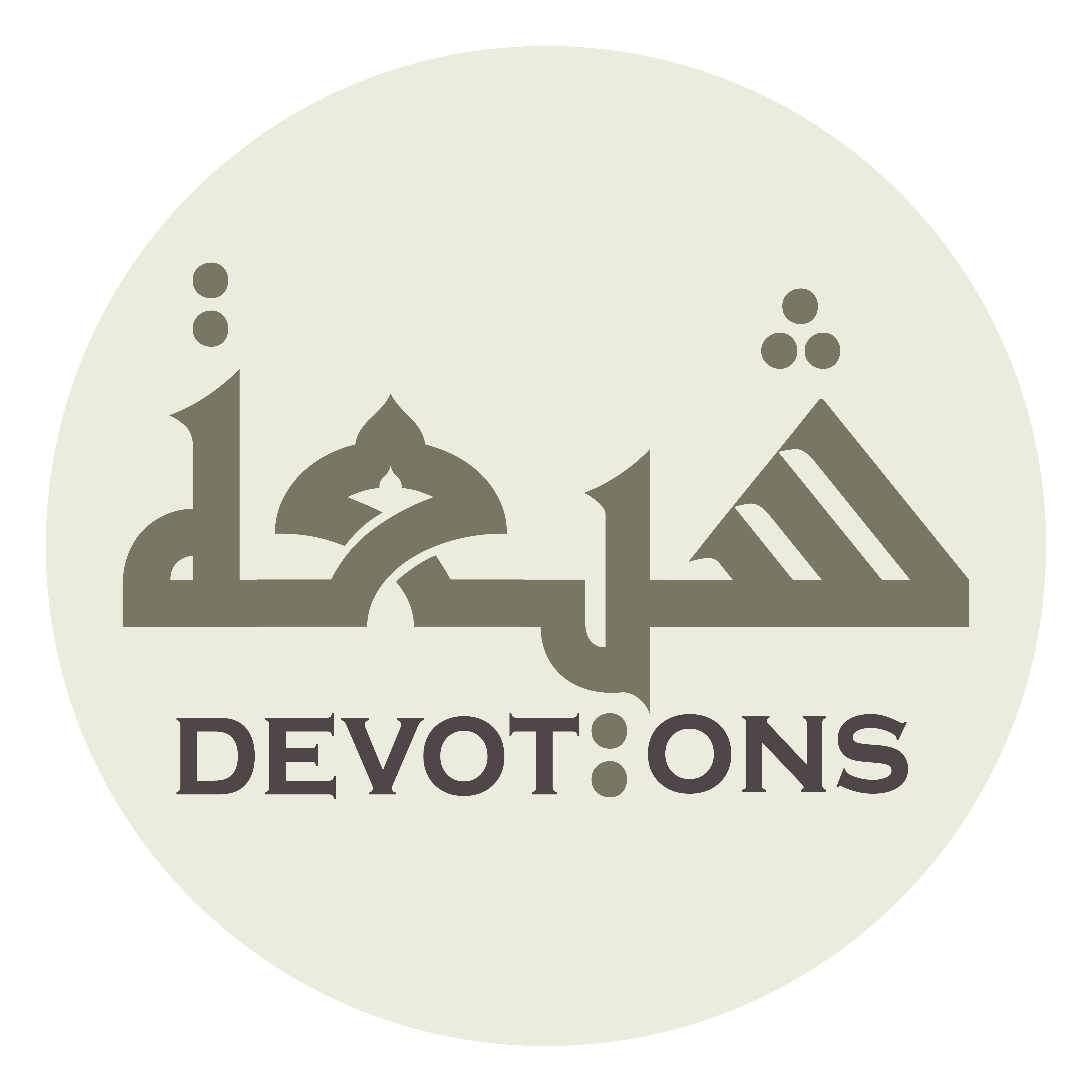 تَعَالَيْتَ يَا مُقَدِّرُ

ta`ālayta yā muqaddir

Exalted are You. O Pre-ordainer!
Dua Mujeer
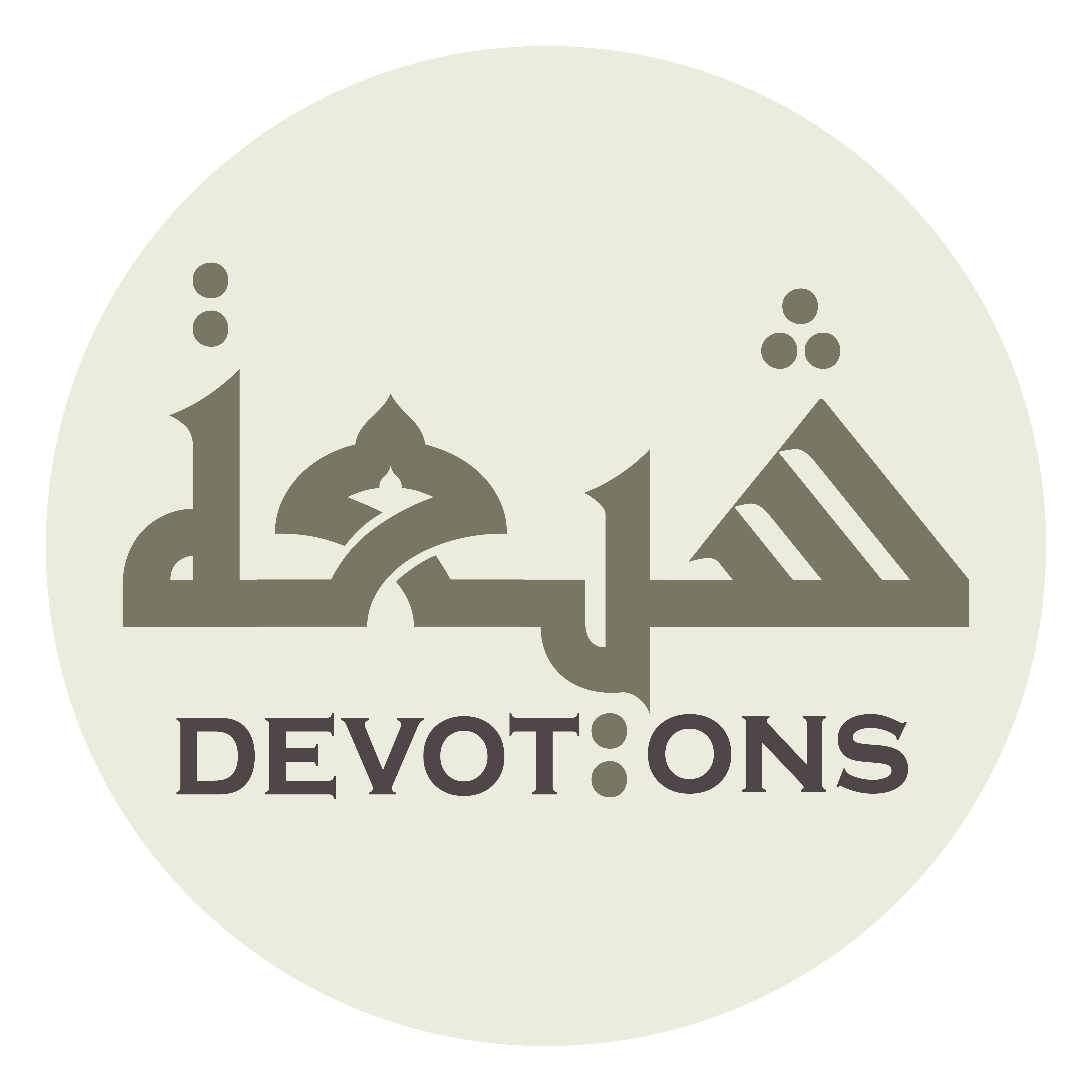 أَجِرْنَا مِنَ النَّارِ يَا مُجِيرُ

ajir-nā minan nāri yā mujīr

Keep us safe from the everlasting fire O Giver of Refuge!
Dua Mujeer
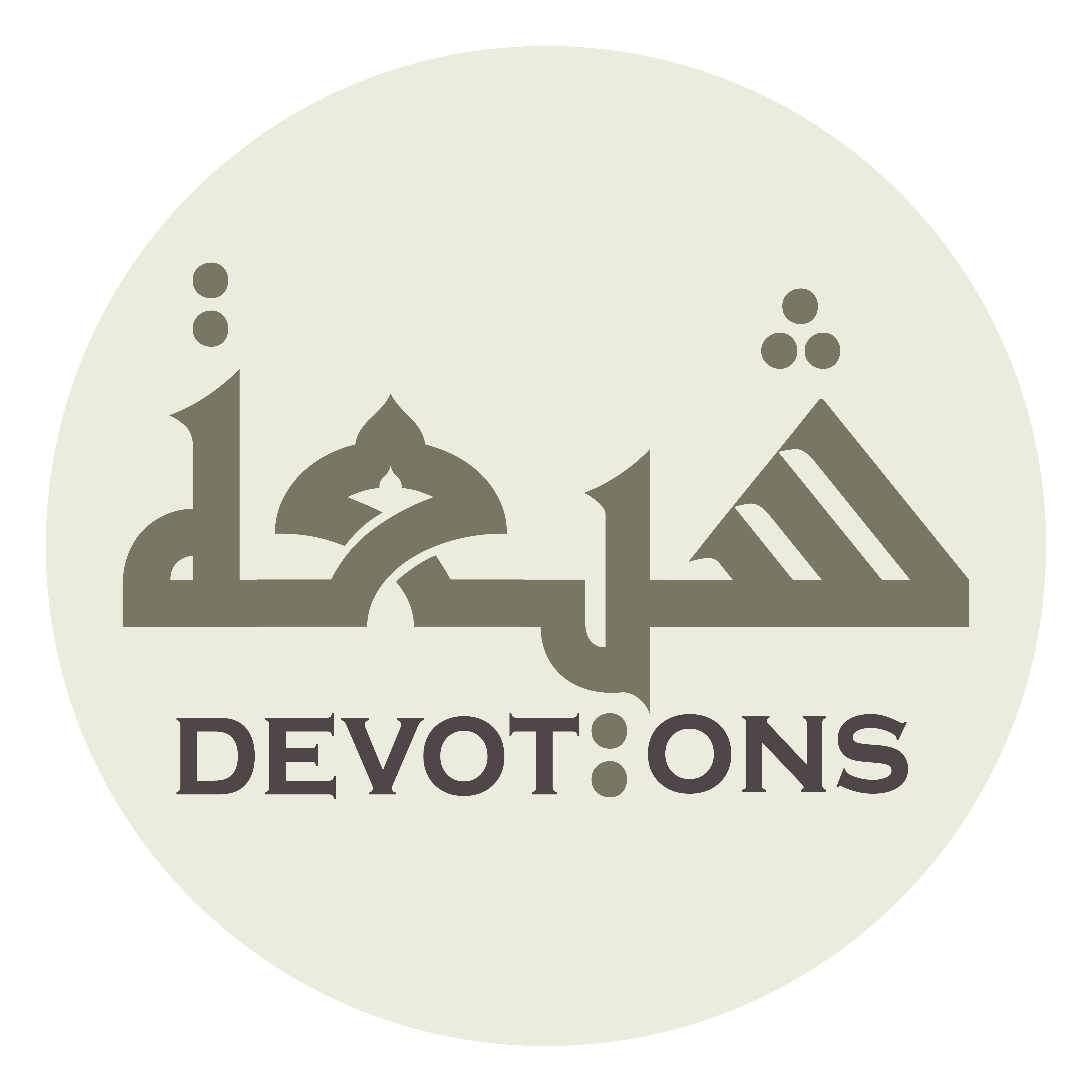 سُبْحَانَكَ يَا هَادِيْ

subḥānaka yā hādī

Glory be to You. O Guide!
Dua Mujeer
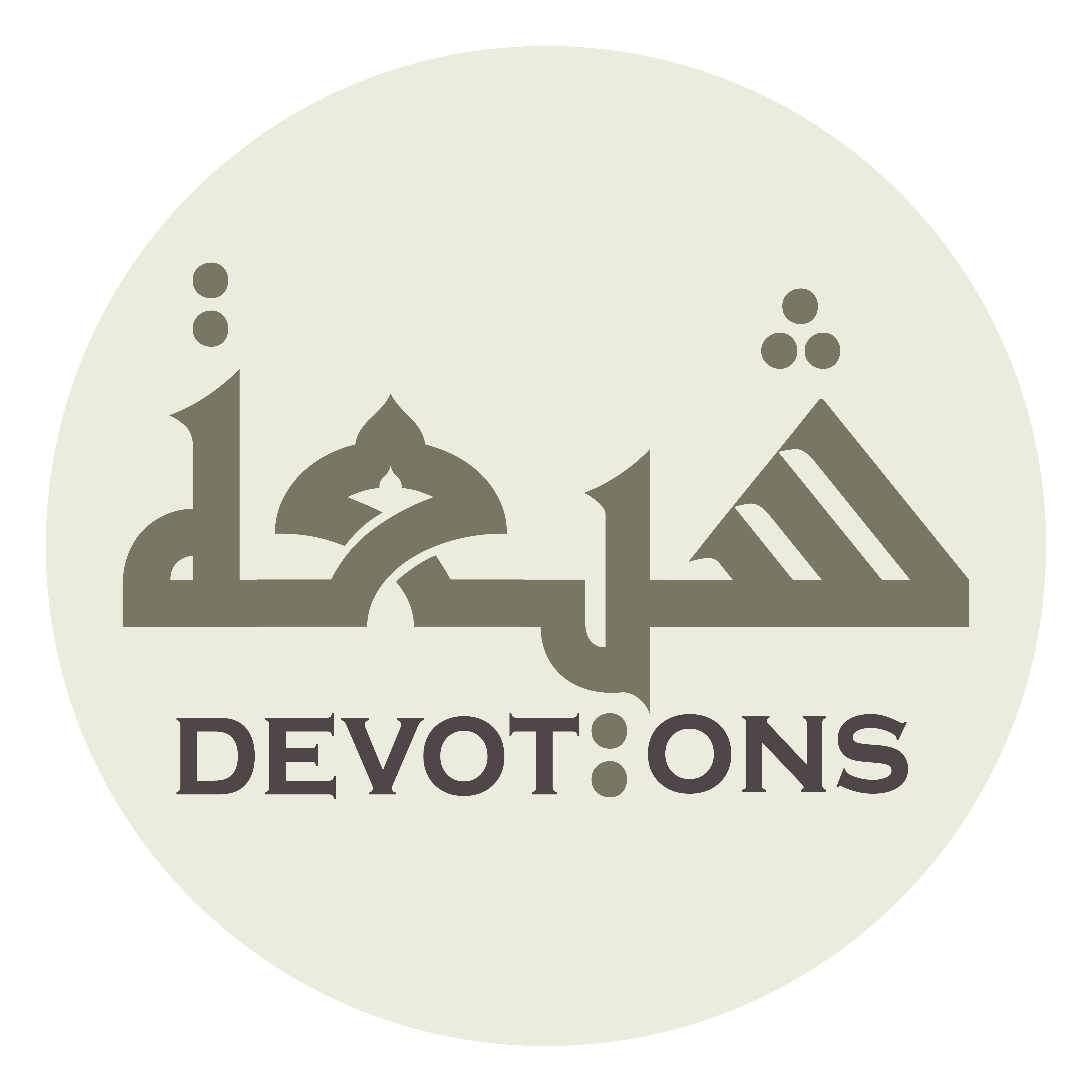 تَعَالَيْتَ يَا بَاقِيْ

ta`ālayta yā bāqī

Exalted are You. O Ever-Living!
Dua Mujeer
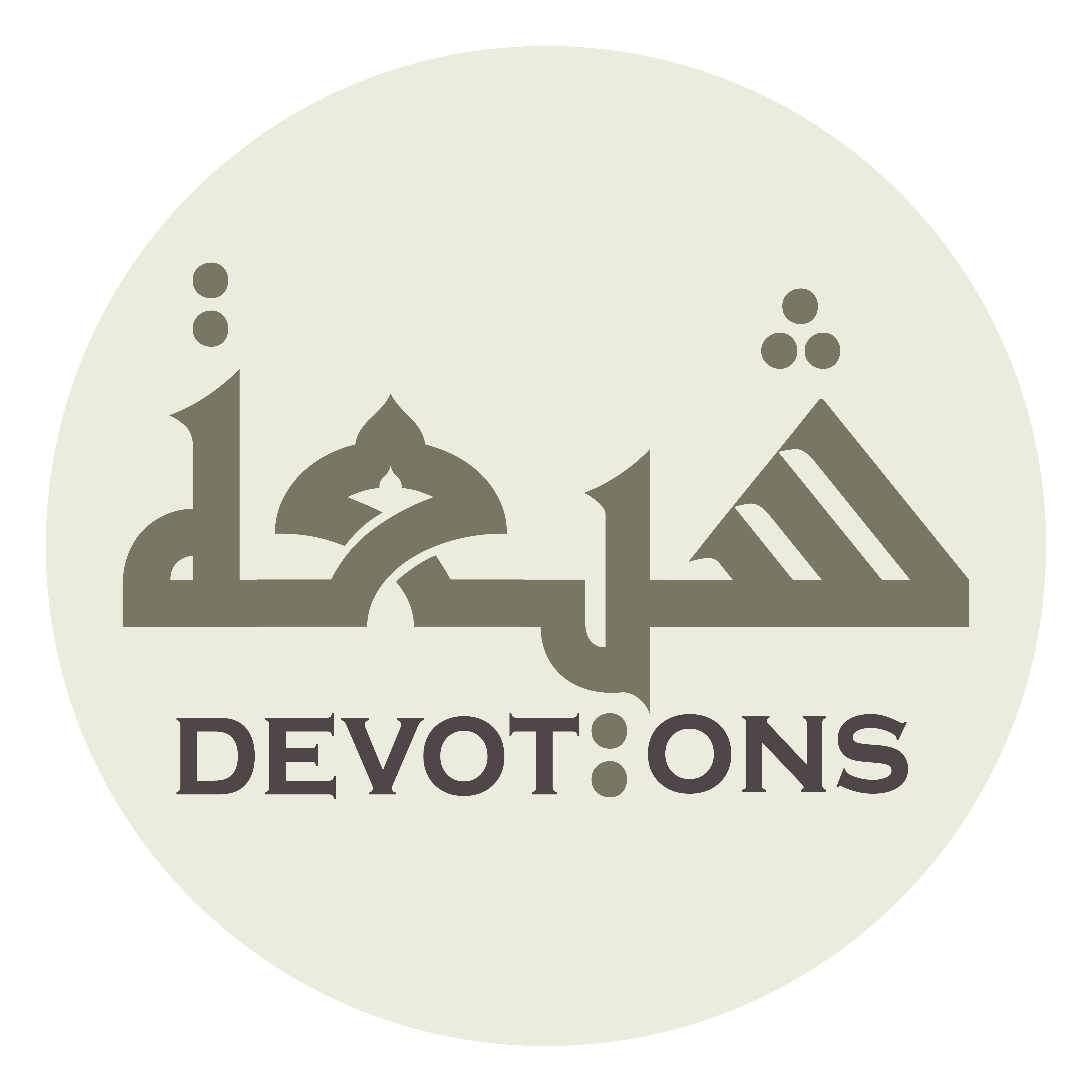 أَجِرْنَا مِنَ النَّارِ يَا مُجِيرُ

ajir-nā minan nāri yā mujīr

Keep us safe from the everlasting fire O Giver of Refuge!
Dua Mujeer
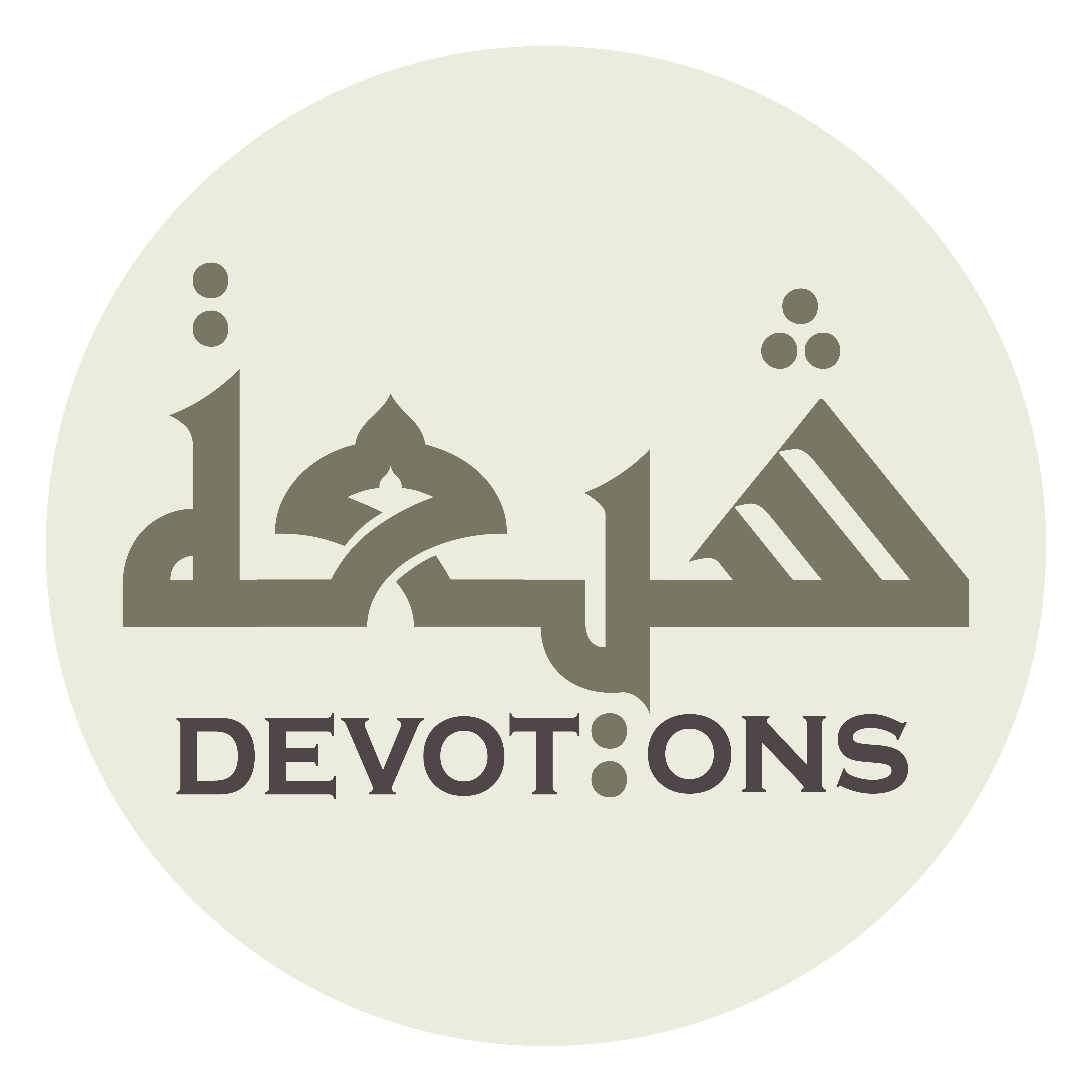 سُبْحَانَكَ يَا وَهَّابُ

subḥānaka yā wahhāb

Glory be to You. O Liberal!
Dua Mujeer
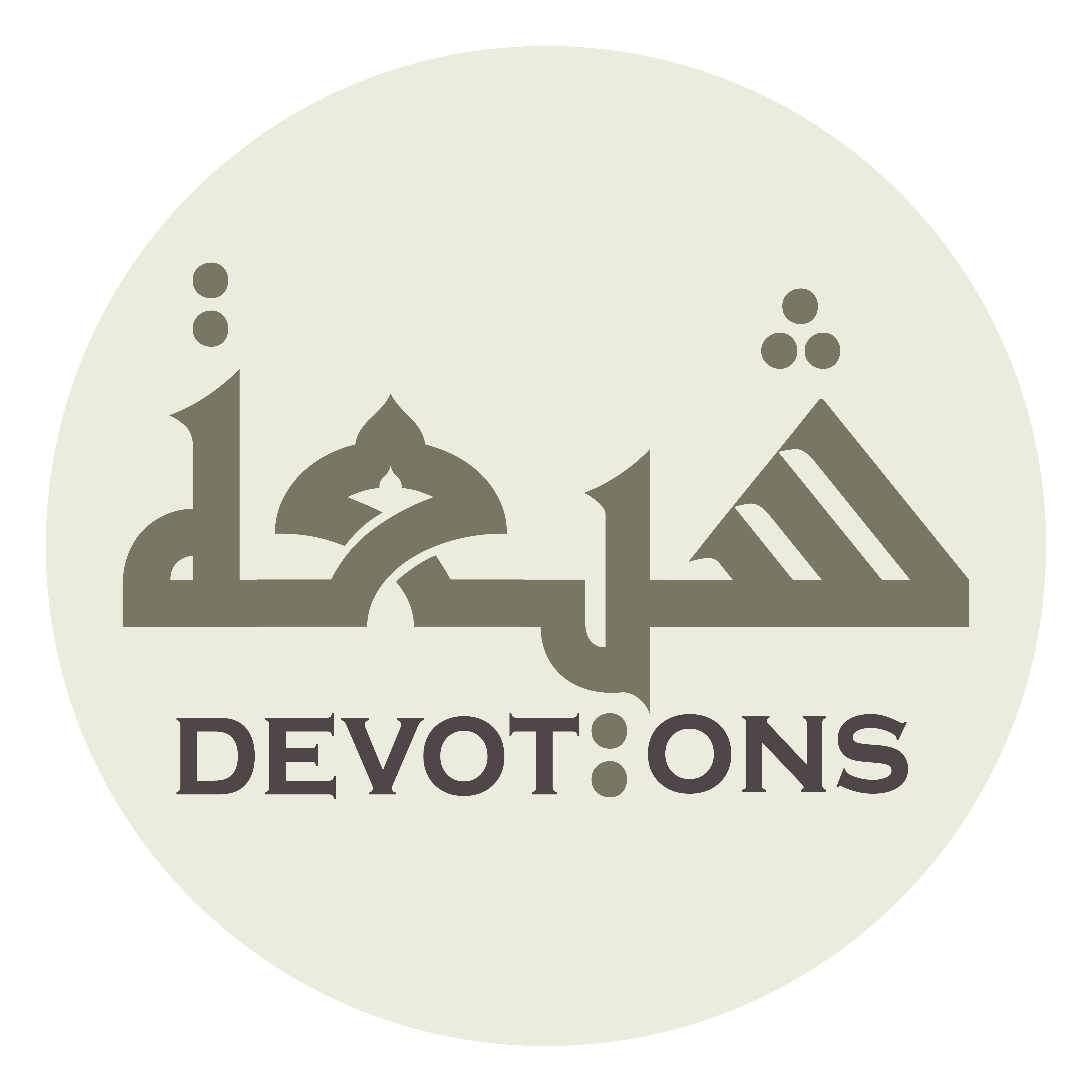 تَعَالَيْتَ يَا تَوَّابُ

ta`ālayta yā tawwāb

Exalted are You. O to Whom return all repentant!
Dua Mujeer
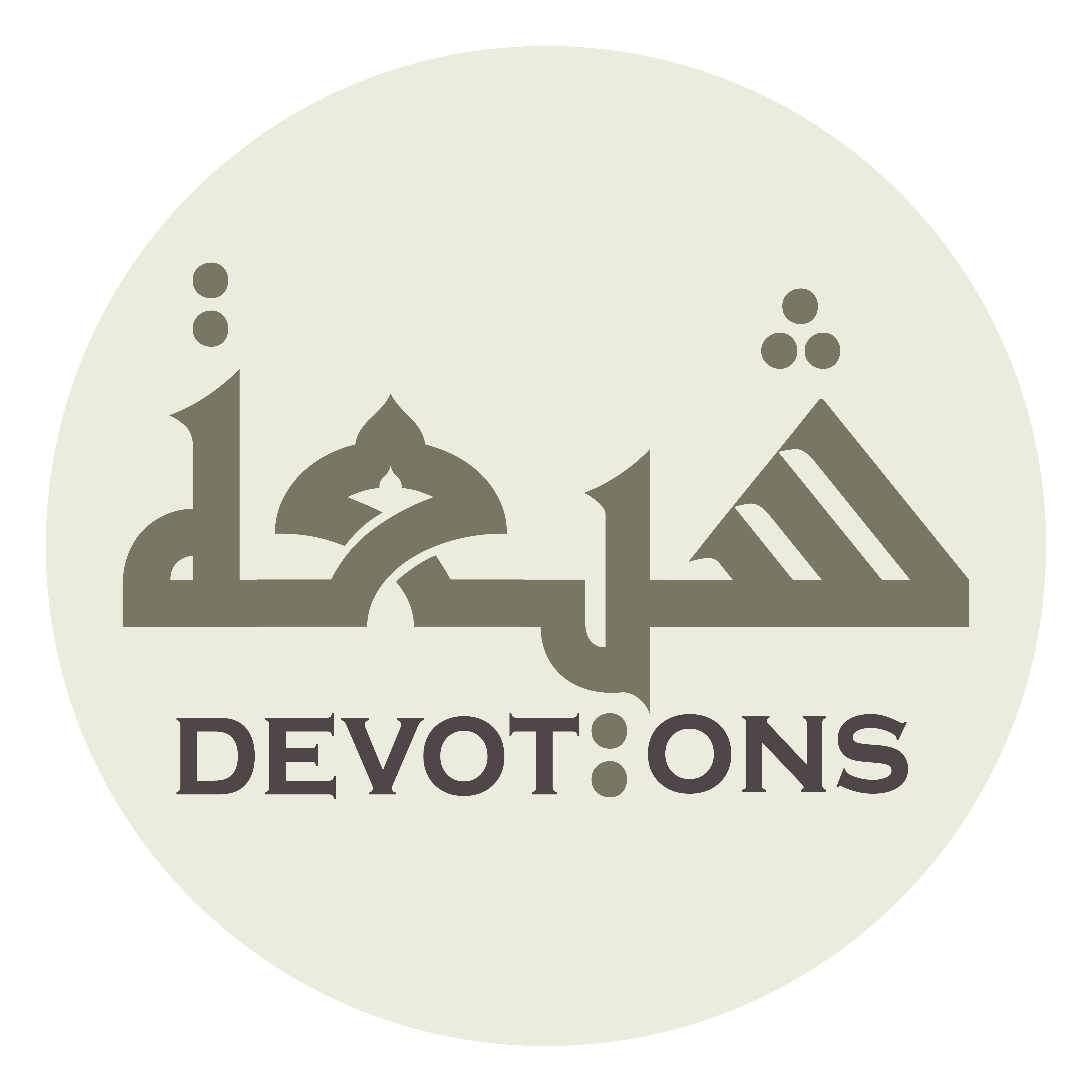 أَجِرْنَا مِنَ النَّارِ يَا مُجِيرُ

ajir-nā minan nāri yā mujīr

Keep us safe from the everlasting fire O Giver of Refuge!
Dua Mujeer
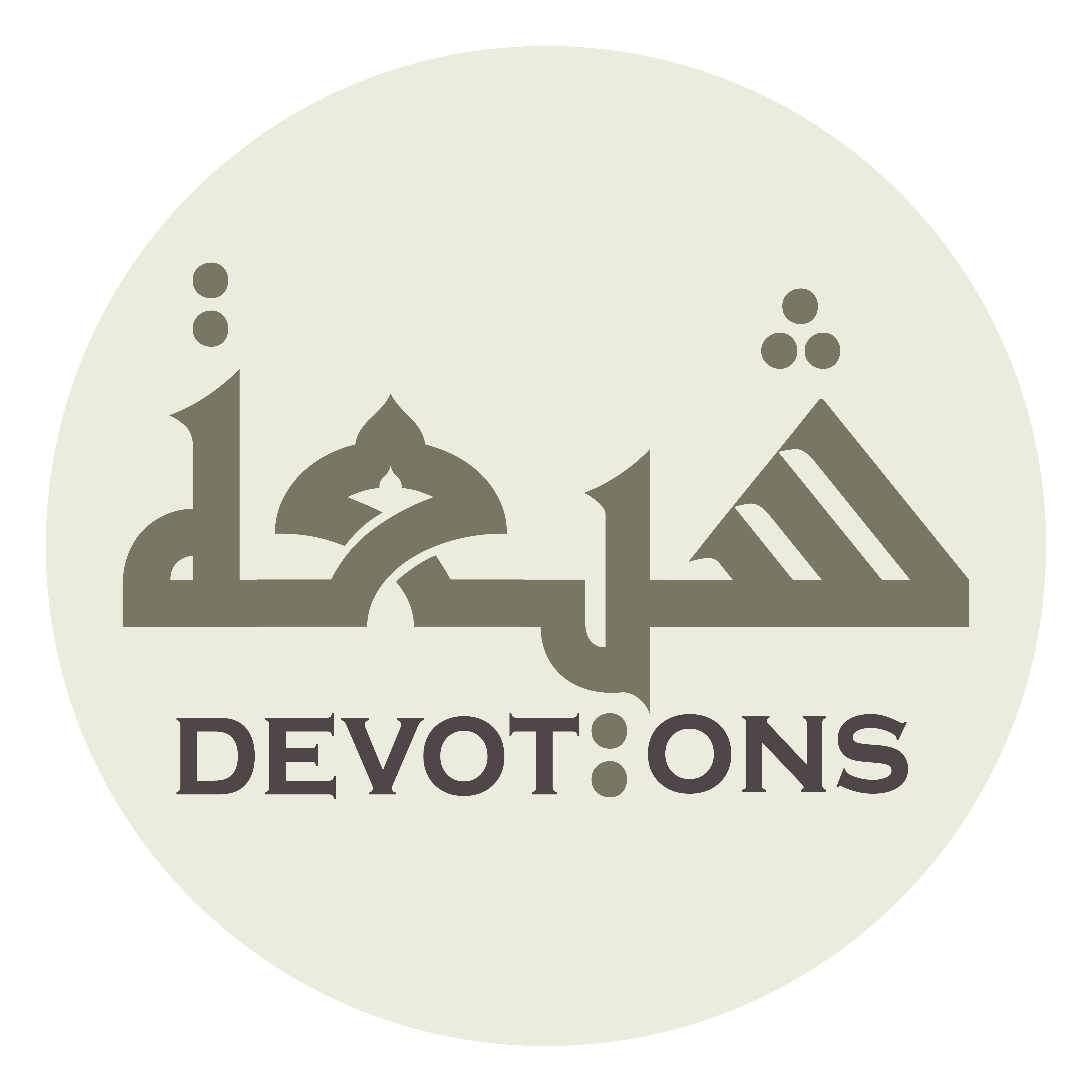 سُبْحَانَكَ يَا فَتَّاحُ

subḥānaka yā fattāḥ

Glory be to You. O Liberator!
Dua Mujeer
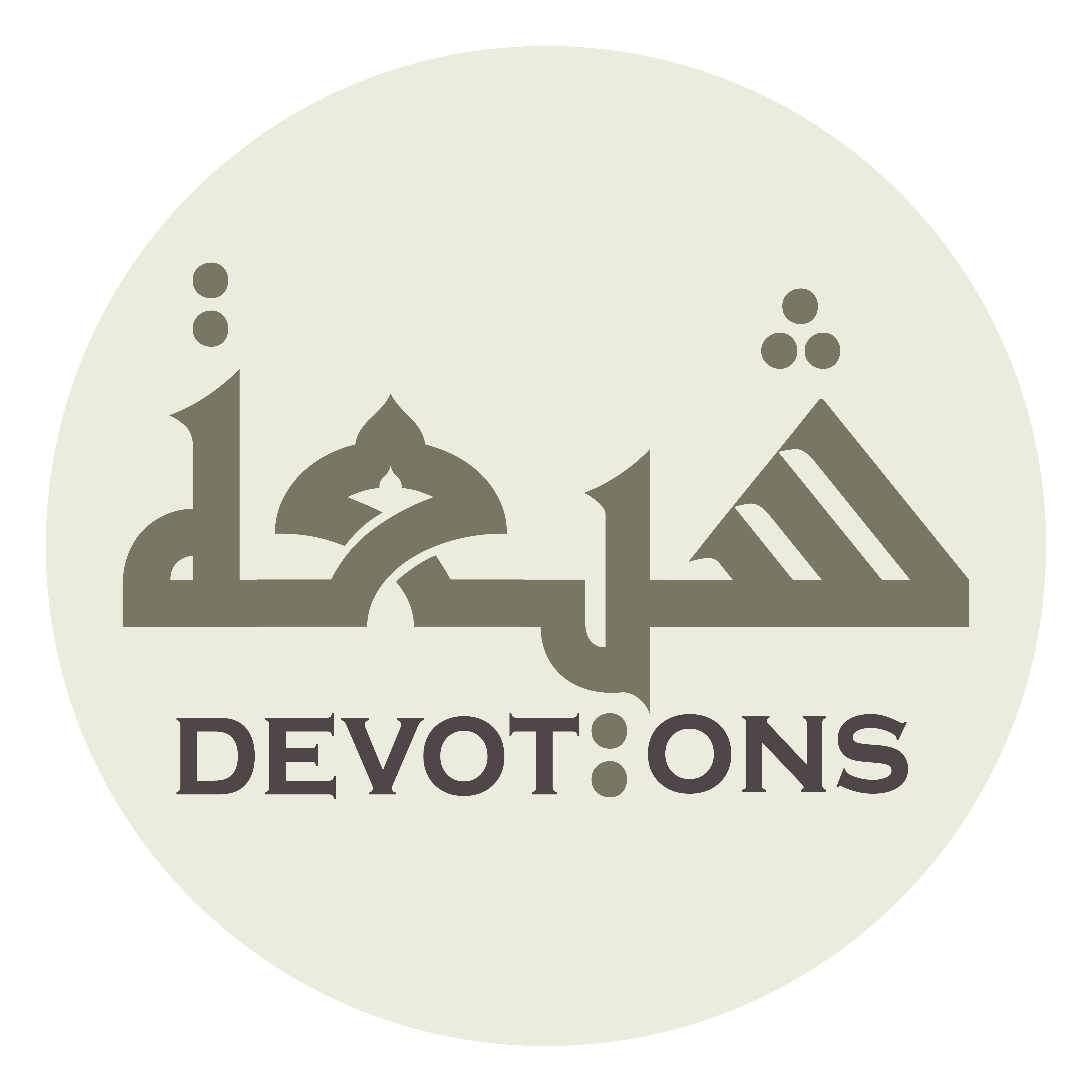 تَعَالَيْتَ يَا مُرْتَاحُ

ta`ālayta yā mur-tāḥ

Exalted are You. O Comforter!
Dua Mujeer
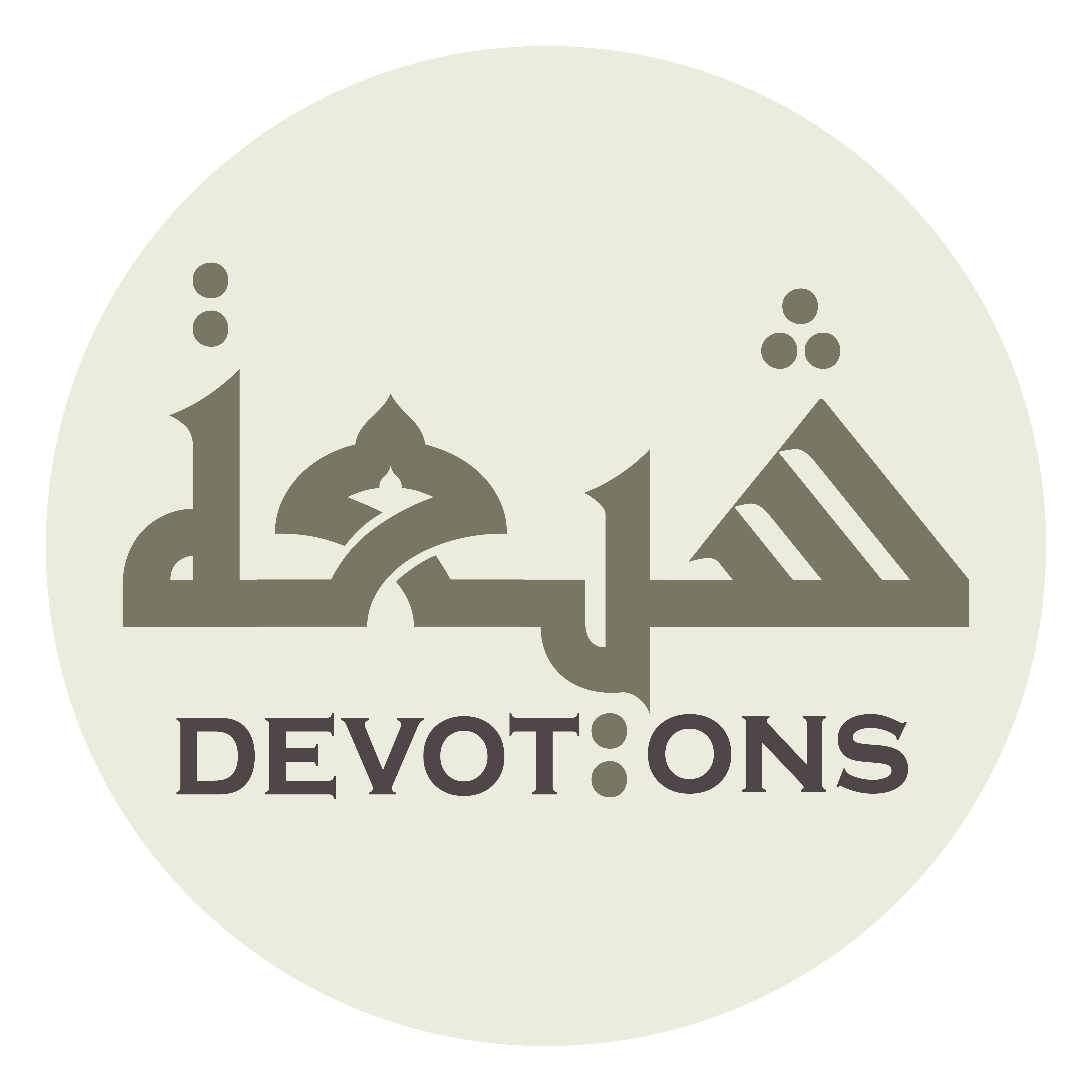 أَجِرْنَا مِنَ النَّارِ يَا مُجِيرُ

ajir-nā minan nāri yā mujīr

Keep us safe from the everlasting fire O Giver of Refuge!
Dua Mujeer
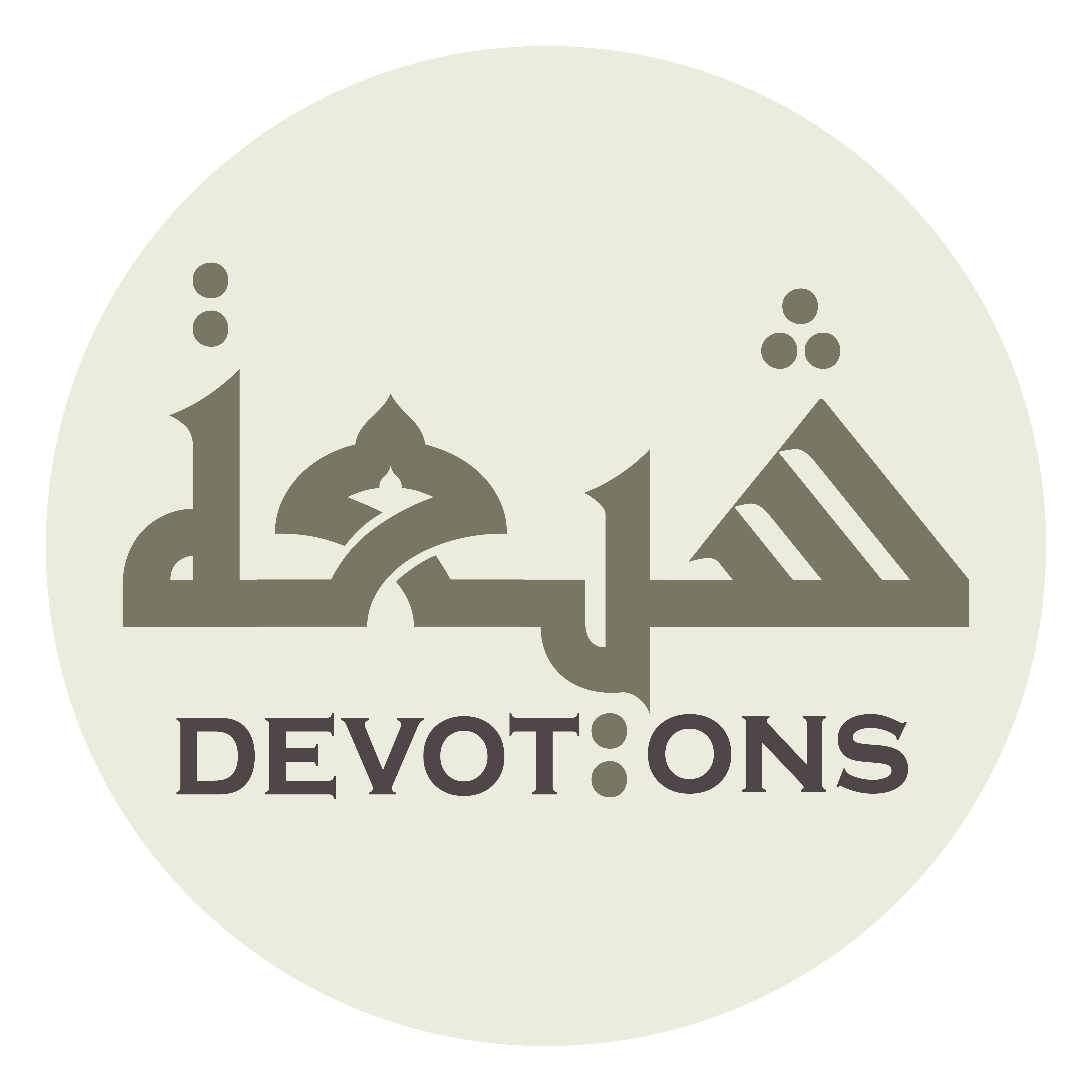 سُبْحَانَكَ يَا سَيِّدِيْ

subḥānaka yā sayyidī

Glory be to You. O Chief!
Dua Mujeer
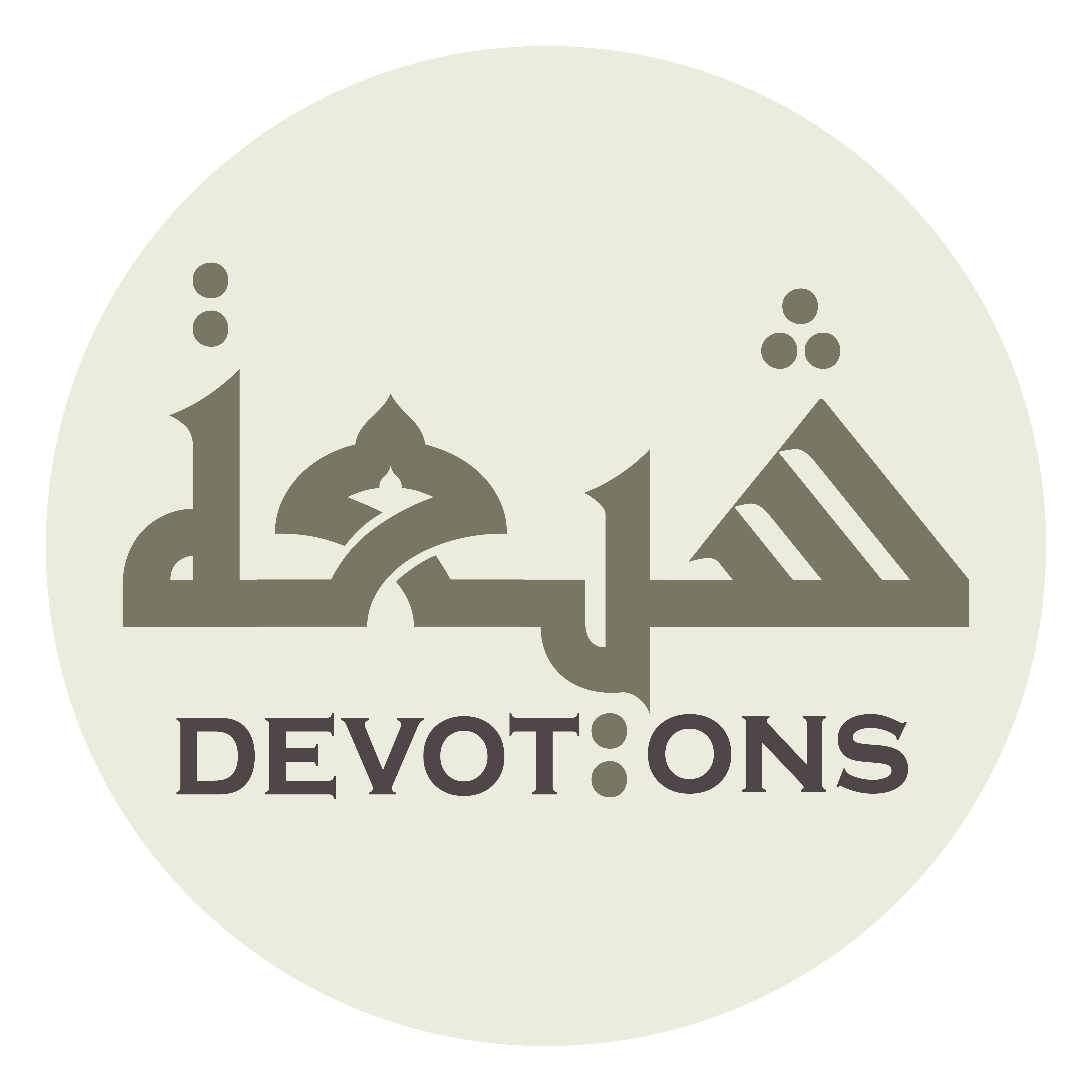 تَعَالَيْتَ يَا مَوْلَايَ

ta`ālayta yā mawlāy

Exalted are You. O Liege-Lord!
Dua Mujeer
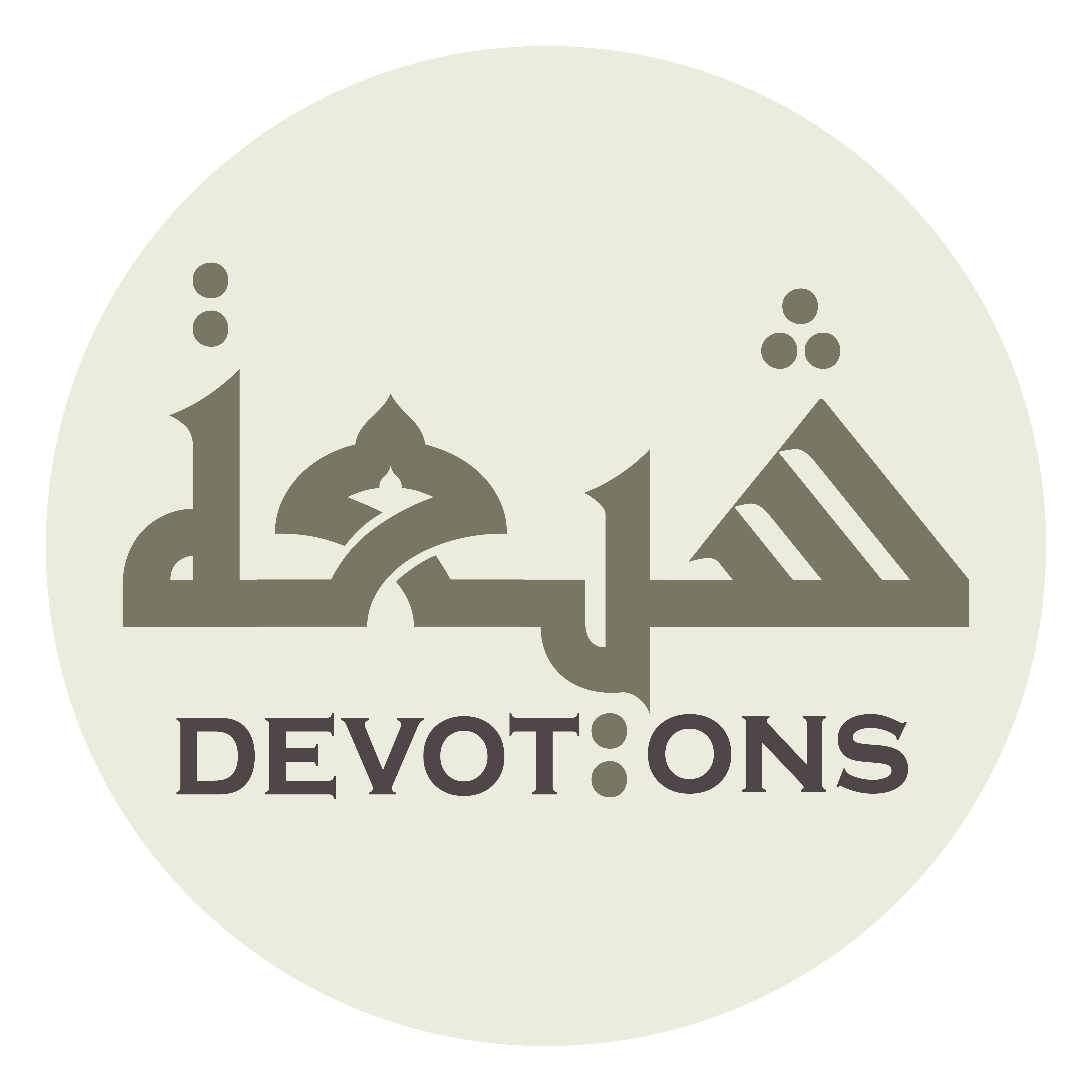 أَجِرْنَا مِنَ النَّارِ يَا مُجِيرُ

ajir-nā minan nāri yā mujīr

Keep us safe from the everlasting fire O Giver of Refuge!
Dua Mujeer
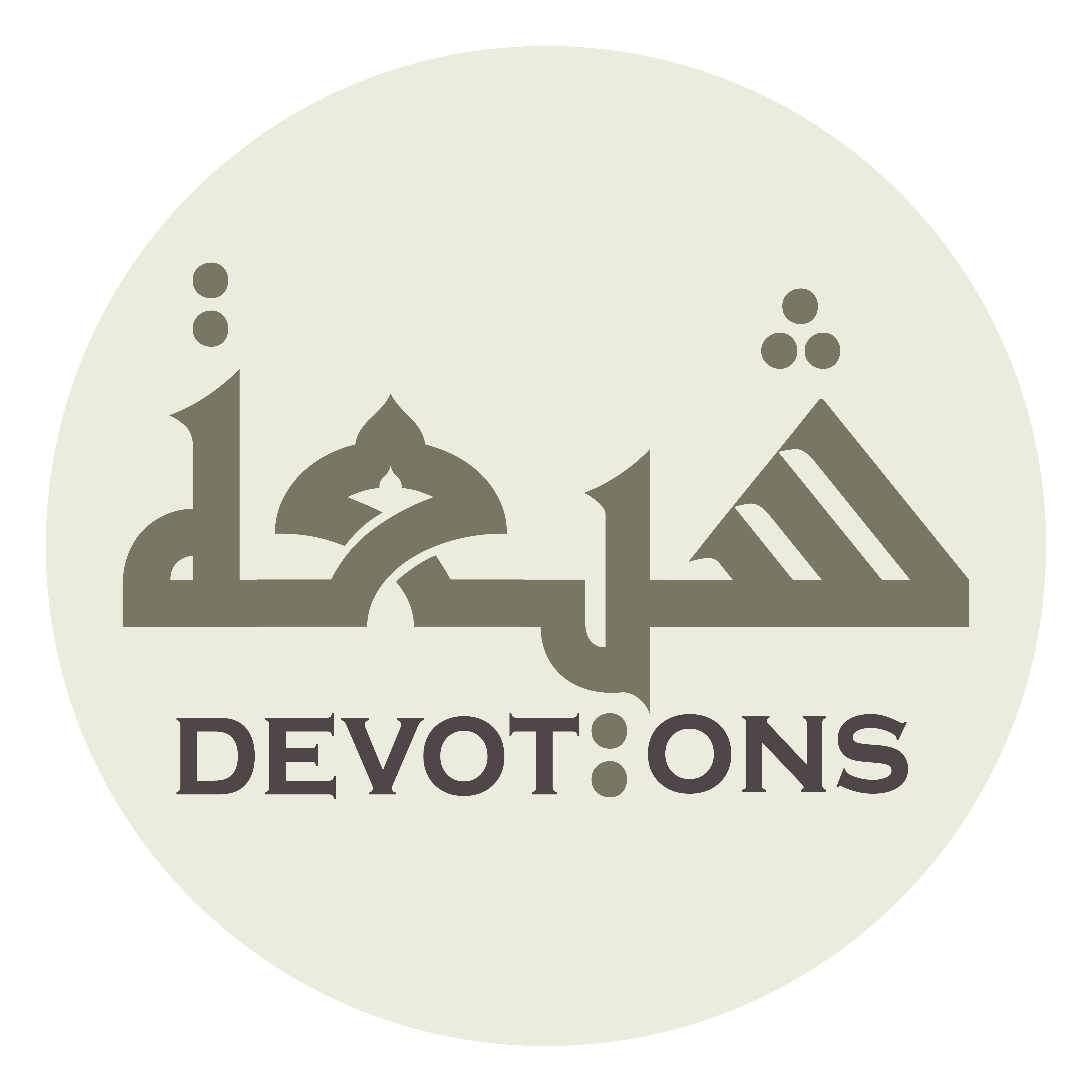 سُبْحَانَكَ يَا قَرِيْبُ

subḥānaka yā qarīb

Glory be to You. O Near!
Dua Mujeer
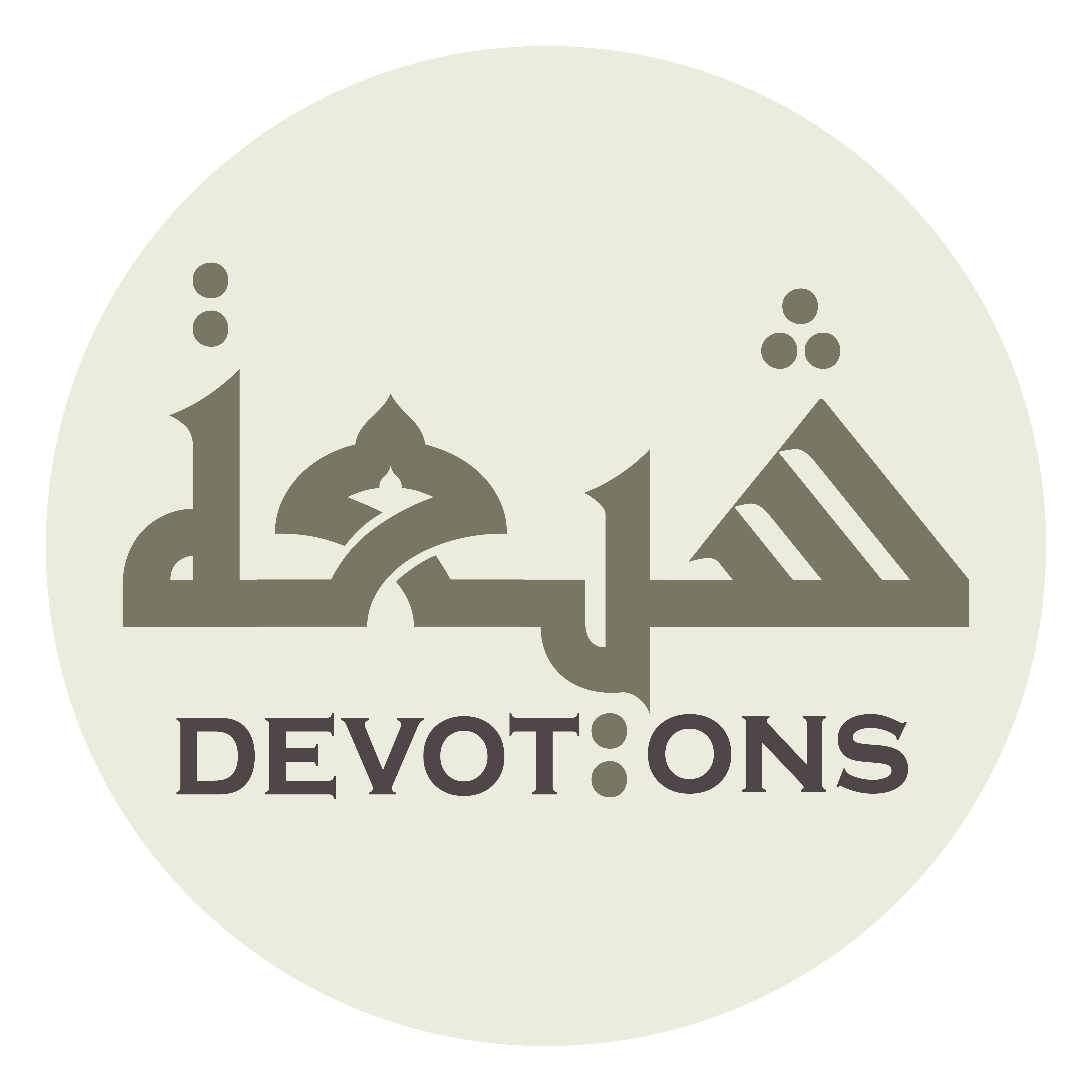 تَعَالَيْتَ يَا رَقِيْبُ

ta`ālayta yā raqīb

Exalted are You. O Preserver!
Dua Mujeer
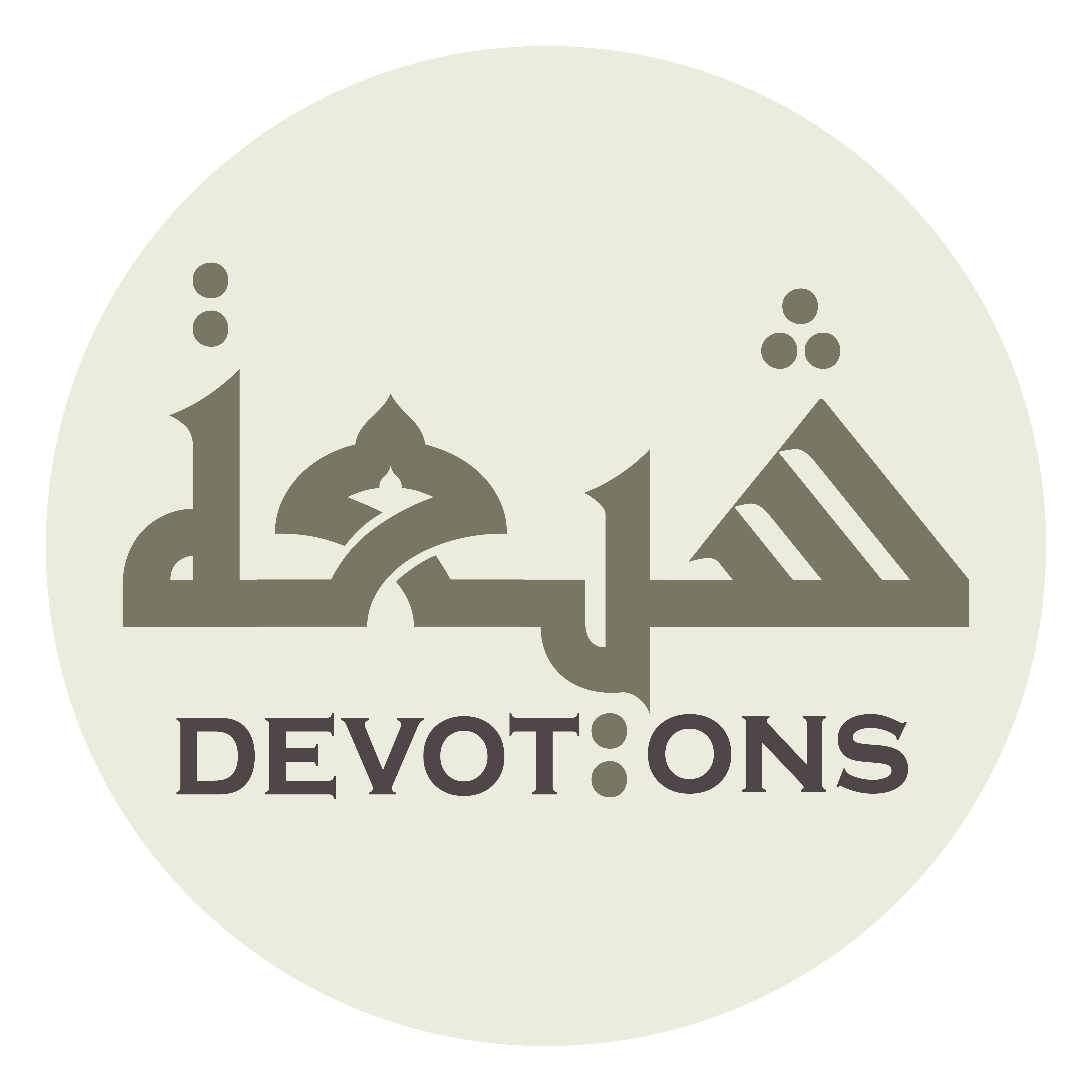 أَجِرْنَا مِنَ النَّارِ يَا مُجِيرُ

ajir-nā minan nāri yā mujīr

Keep us safe from the everlasting fire O Giver of Refuge!
Dua Mujeer
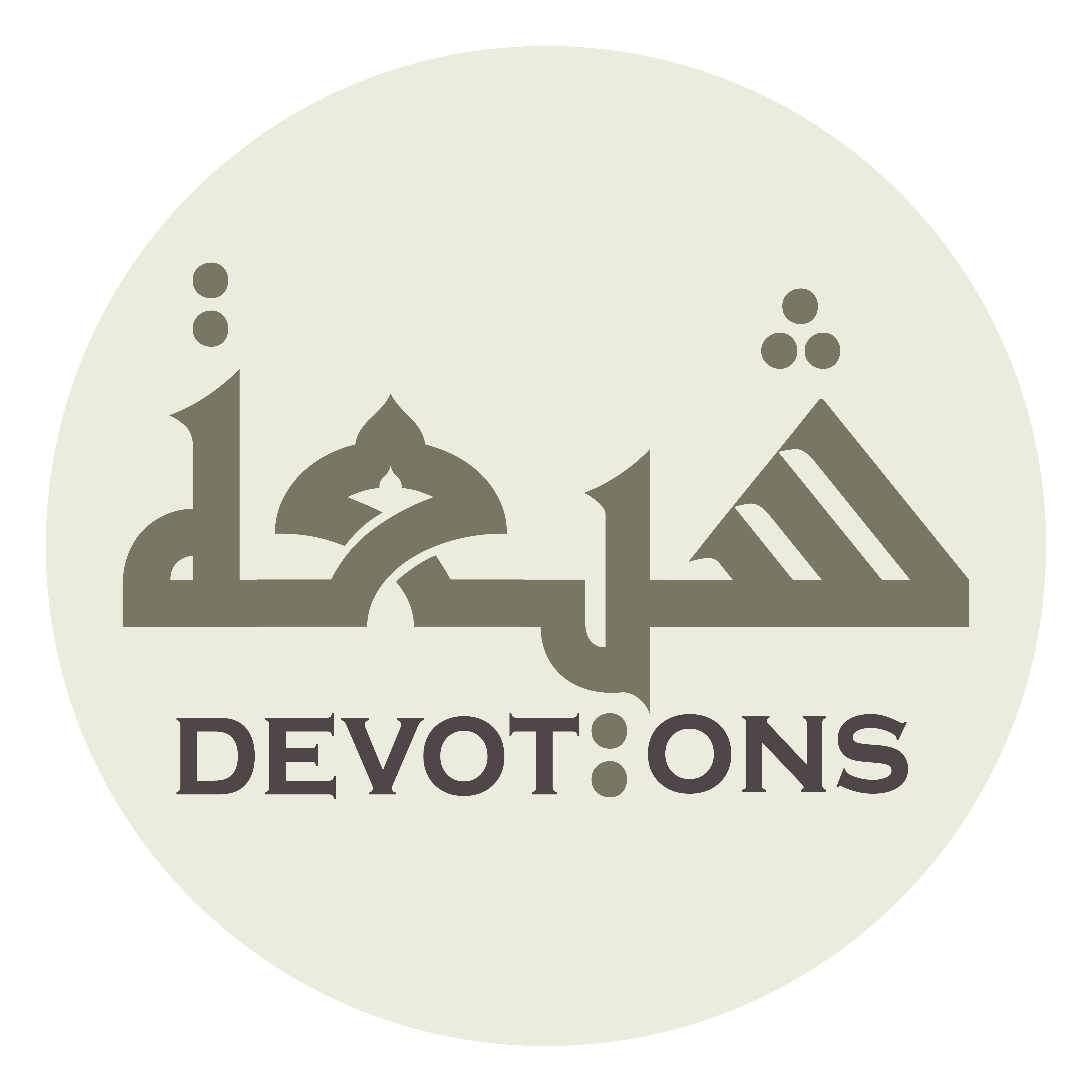 سُبْحَانَكَ يَا مُبْدِئُ

subḥānaka yā mubdi

Glory be to You. O Originator!
Dua Mujeer
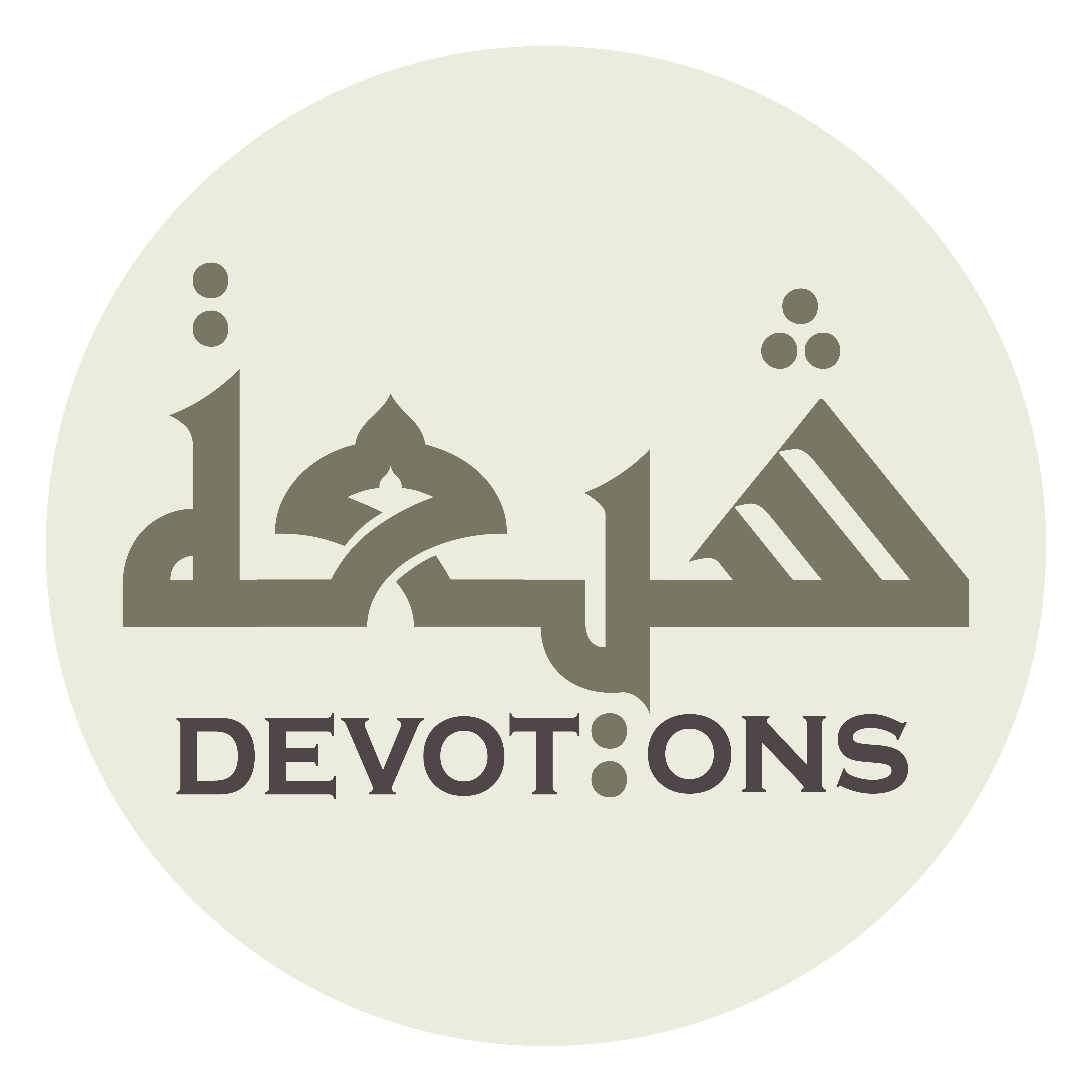 تَعَالَيْتَ يَا مُعِيْدُ

ta`ālayta yā mu`īd

Exalted are You. O Resurrector!
Dua Mujeer
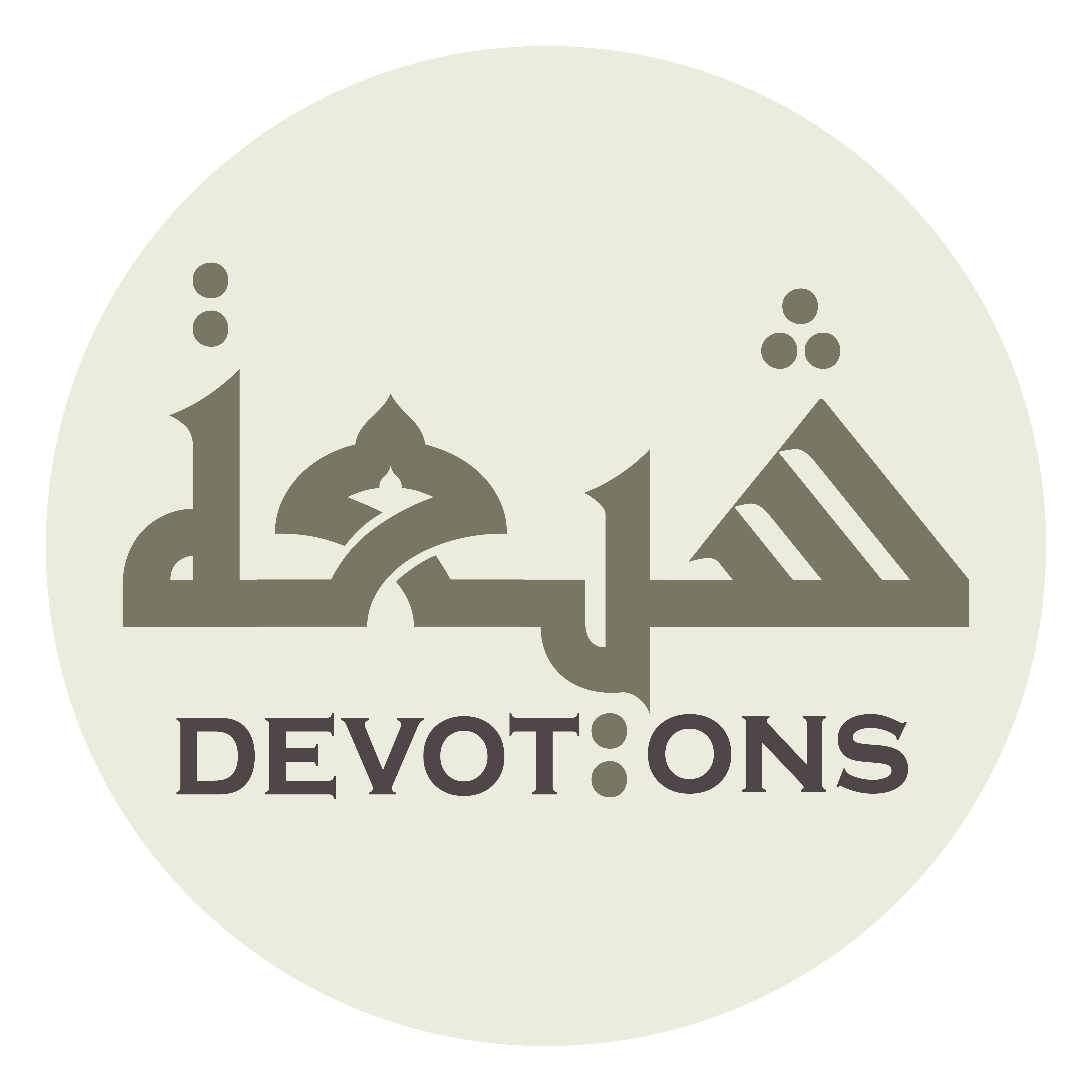 أَجِرْنَا مِنَ النَّارِ يَا مُجِيرُ

ajir-nā minan nāri yā mujīr

Keep us safe from the everlasting fire O Giver of Refuge!
Dua Mujeer
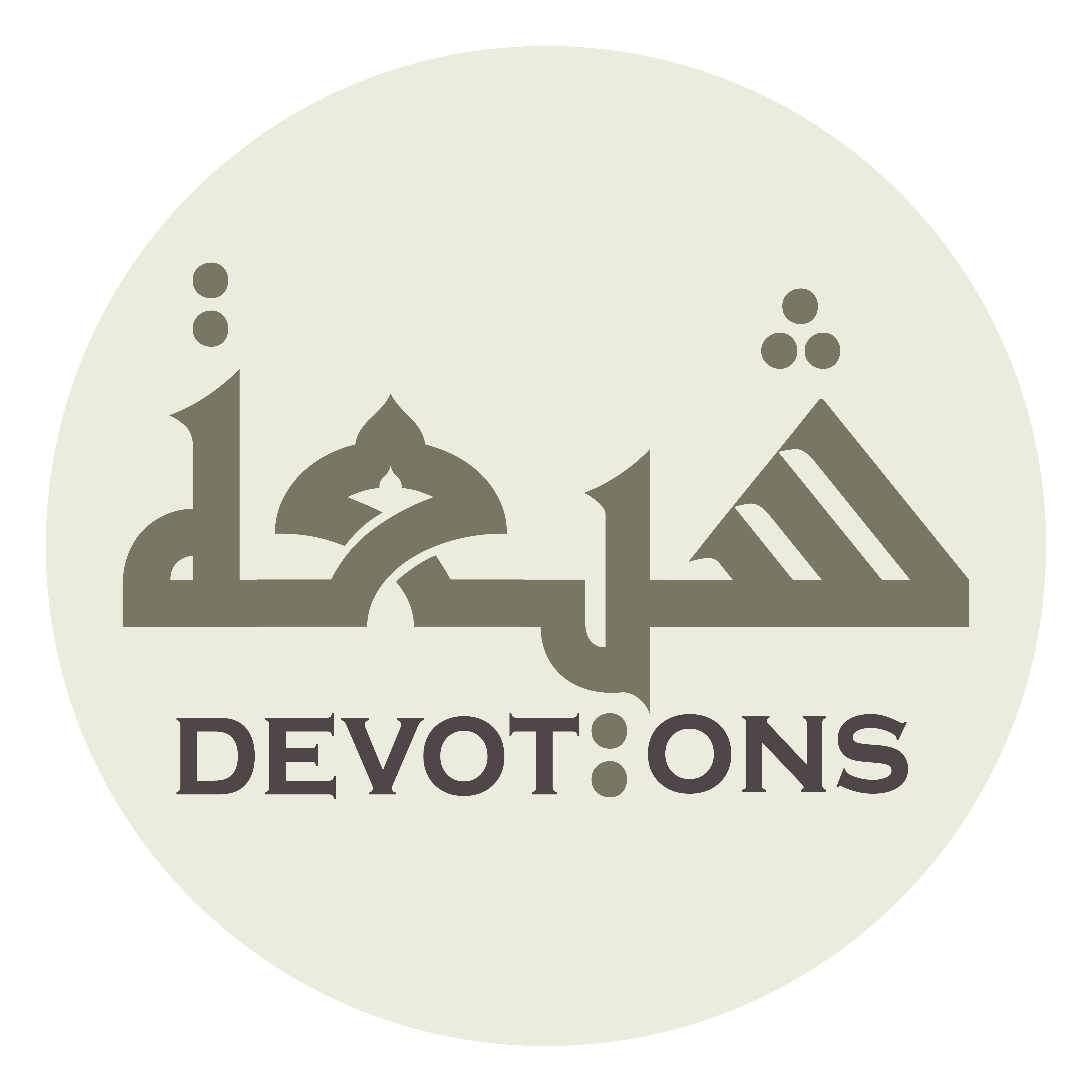 سُبْحَانَكَ يَا حَمِيْدُ

subḥānaka yā ḥamīd

Glory be to You. O Praiseworthy!
Dua Mujeer
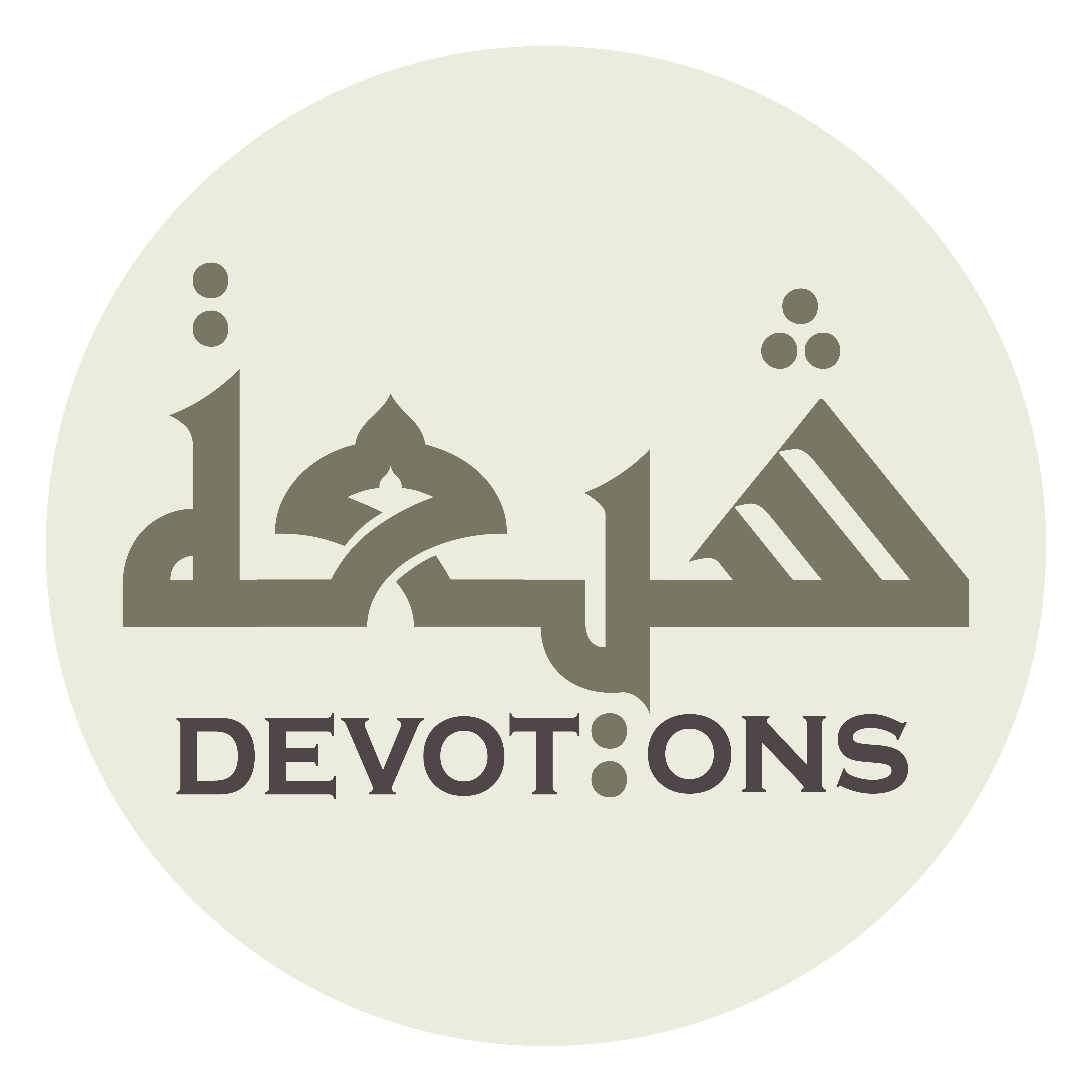 تَعَالَيْتَ يَا مَجِيْدُ

ta`ālayta yā majīd

Exalted are You. O Glorified!
Dua Mujeer
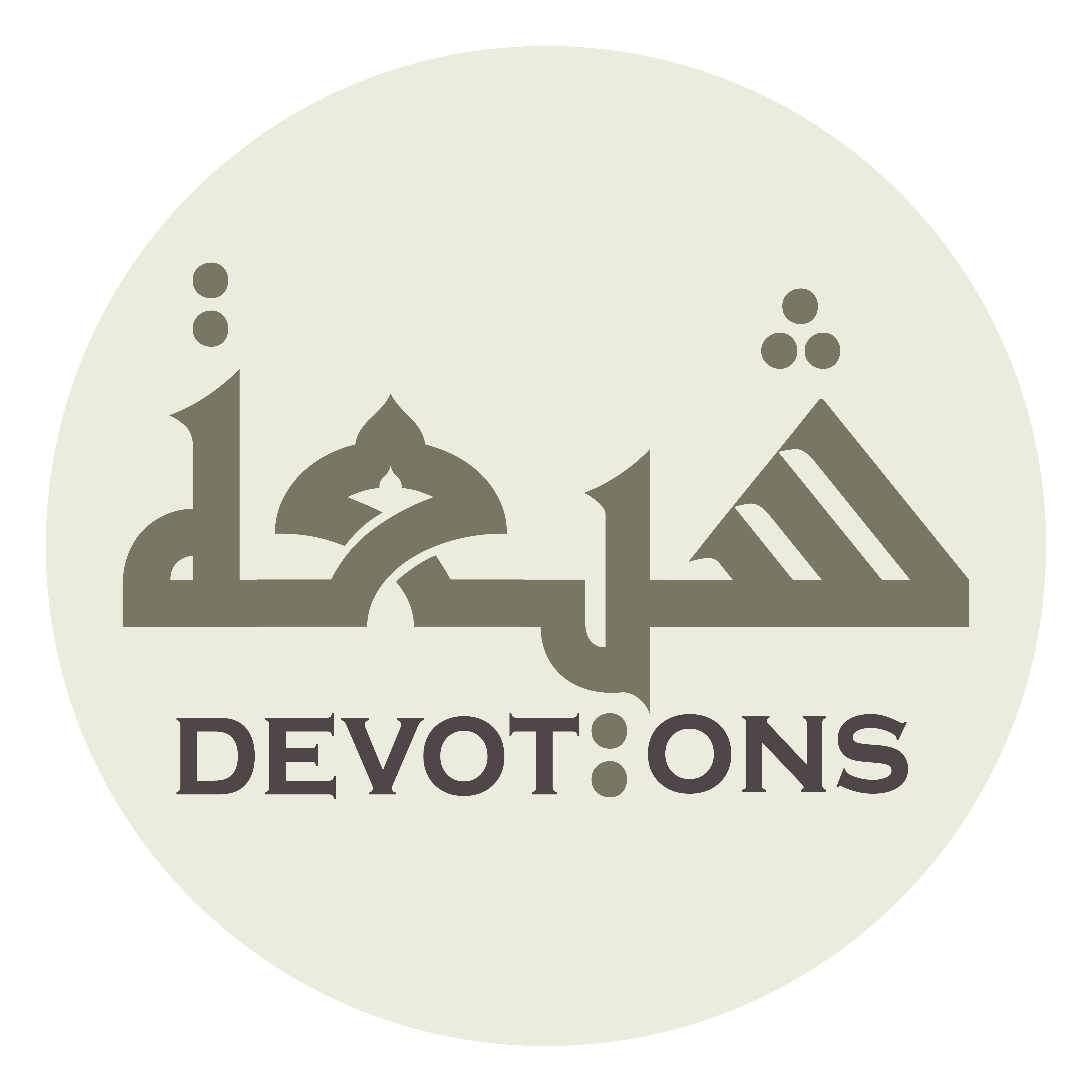 أَجِرْنَا مِنَ النَّارِ يَا مُجِيرُ

ajir-nā minan nāri yā mujīr

Keep us safe from the everlasting fire O Giver of Refuge!
Dua Mujeer
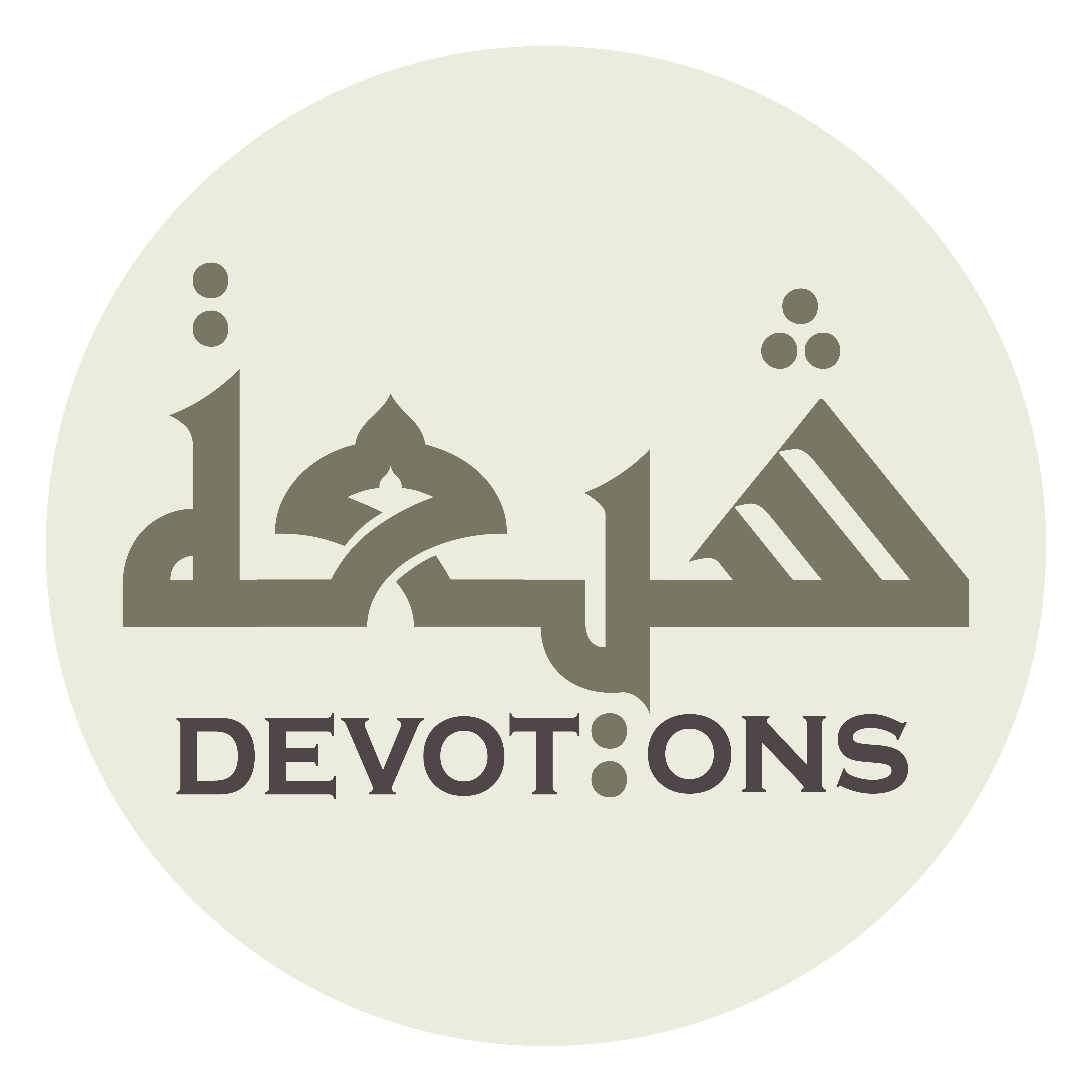 سُبْحَانَكَ يَا قَدِيْمُ

subḥānaka yā qadīm

Glory be to You. O Eternal!
Dua Mujeer
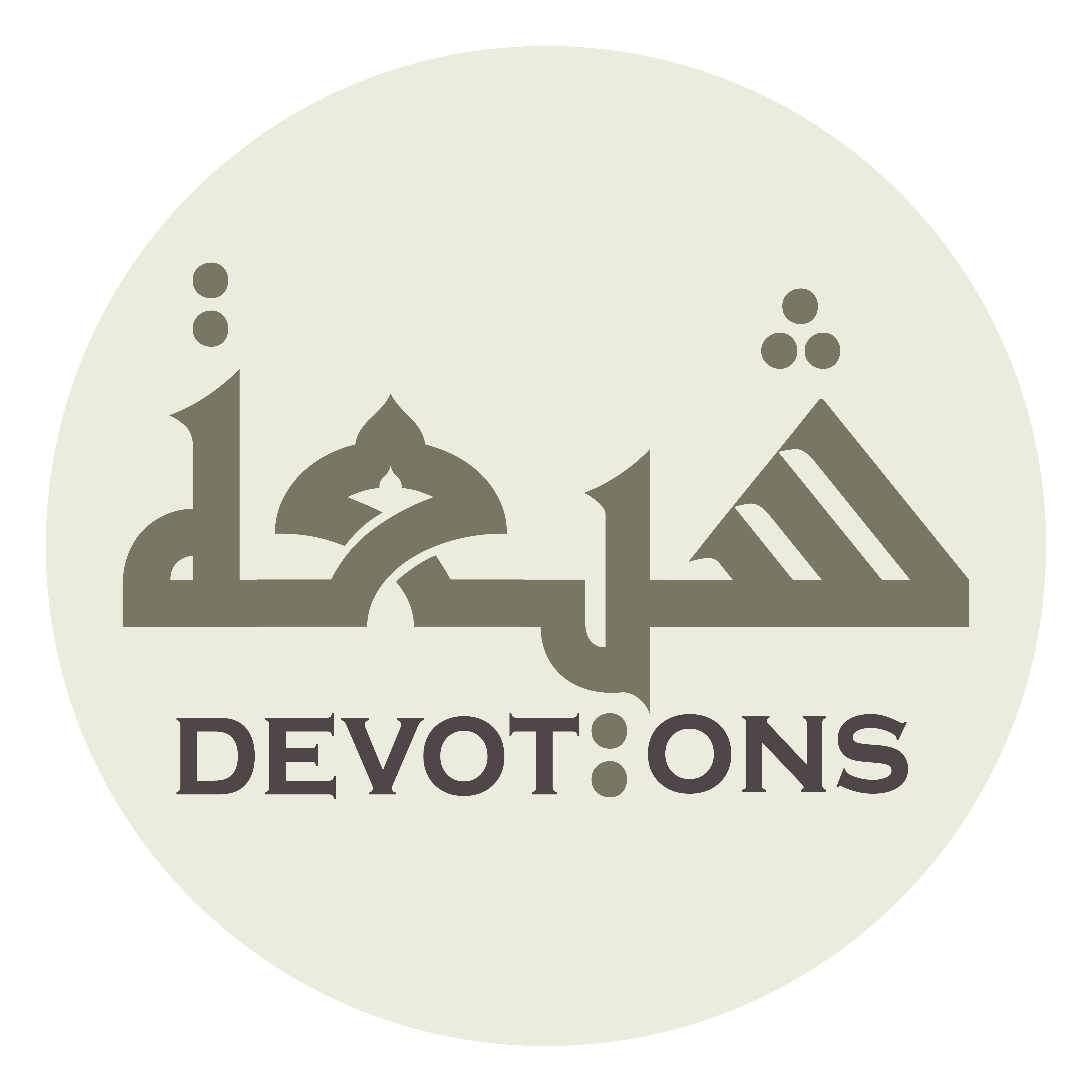 تَعَالَيْتَ يَا عَظِيْمُ

ta`ālayta yā `aẓīm

Exalted are You. O Mighty!
Dua Mujeer
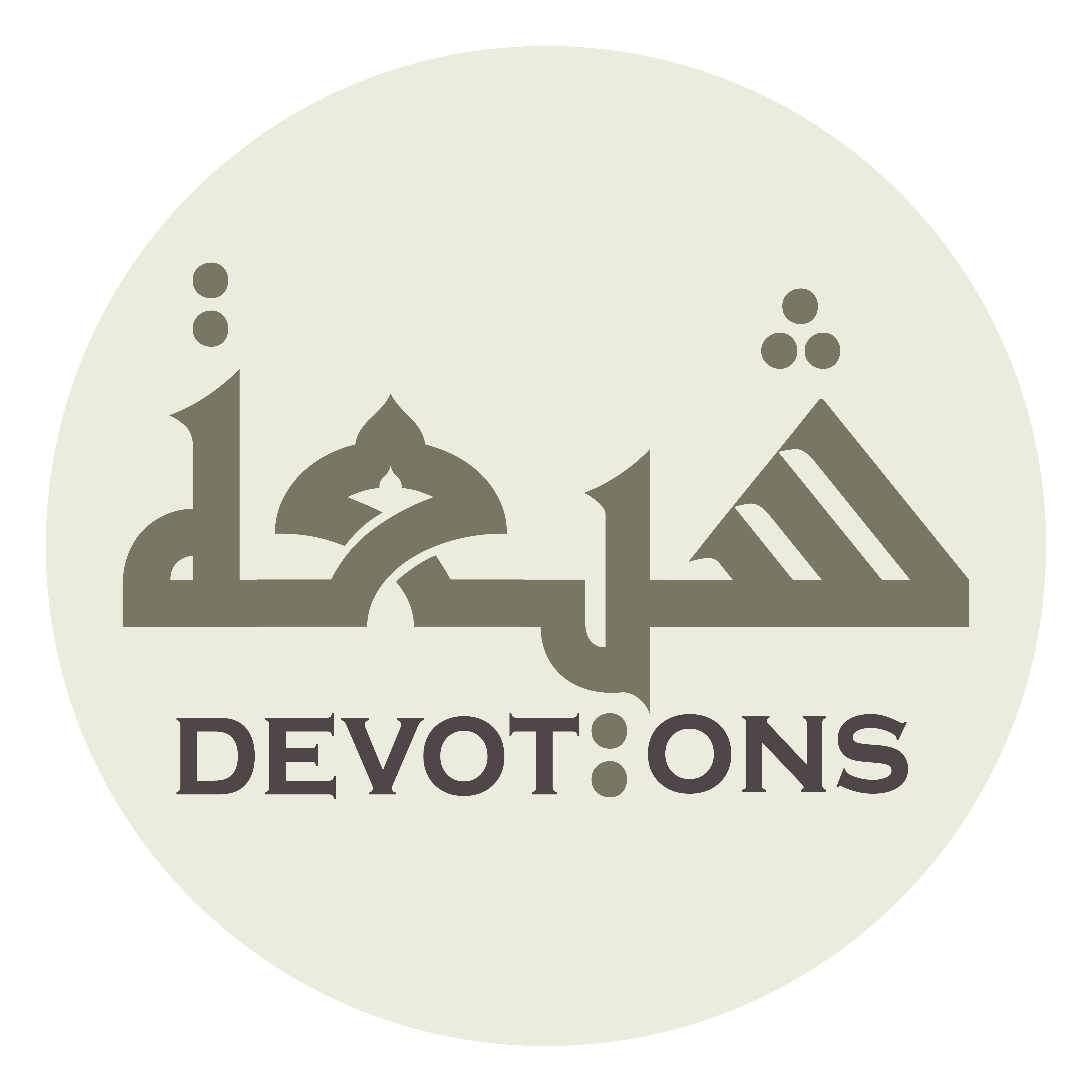 أَجِرْنَا مِنَ النَّارِ يَا مُجِيرُ

ajir-nā minan nāri yā mujīr

Keep us safe from the everlasting fire O Giver of Refuge!
Dua Mujeer
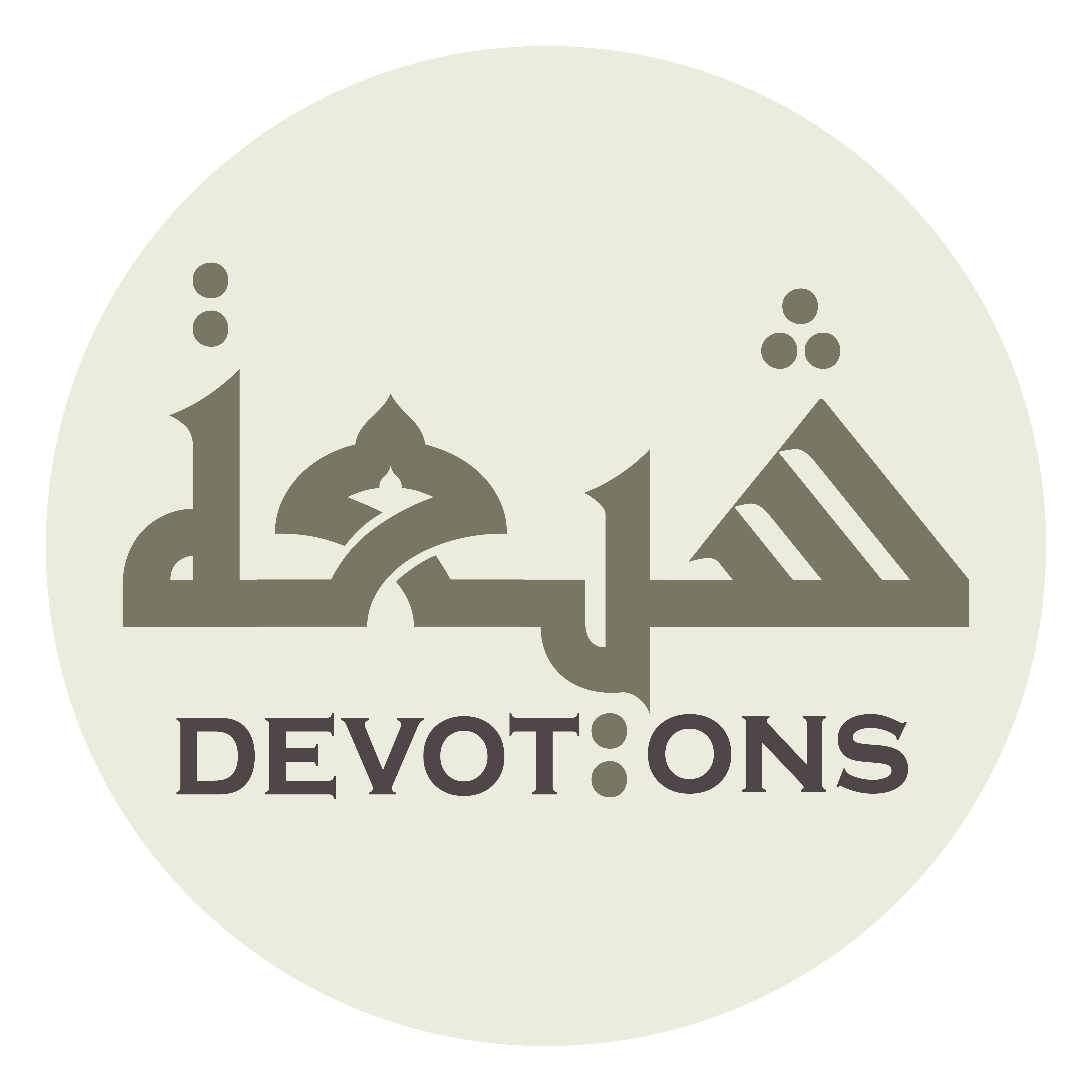 سُبْحَانَكَ يَا غَفُوْرُ

subḥānaka yā ghafūr

Glory be to You. O Very Forgiving!
Dua Mujeer
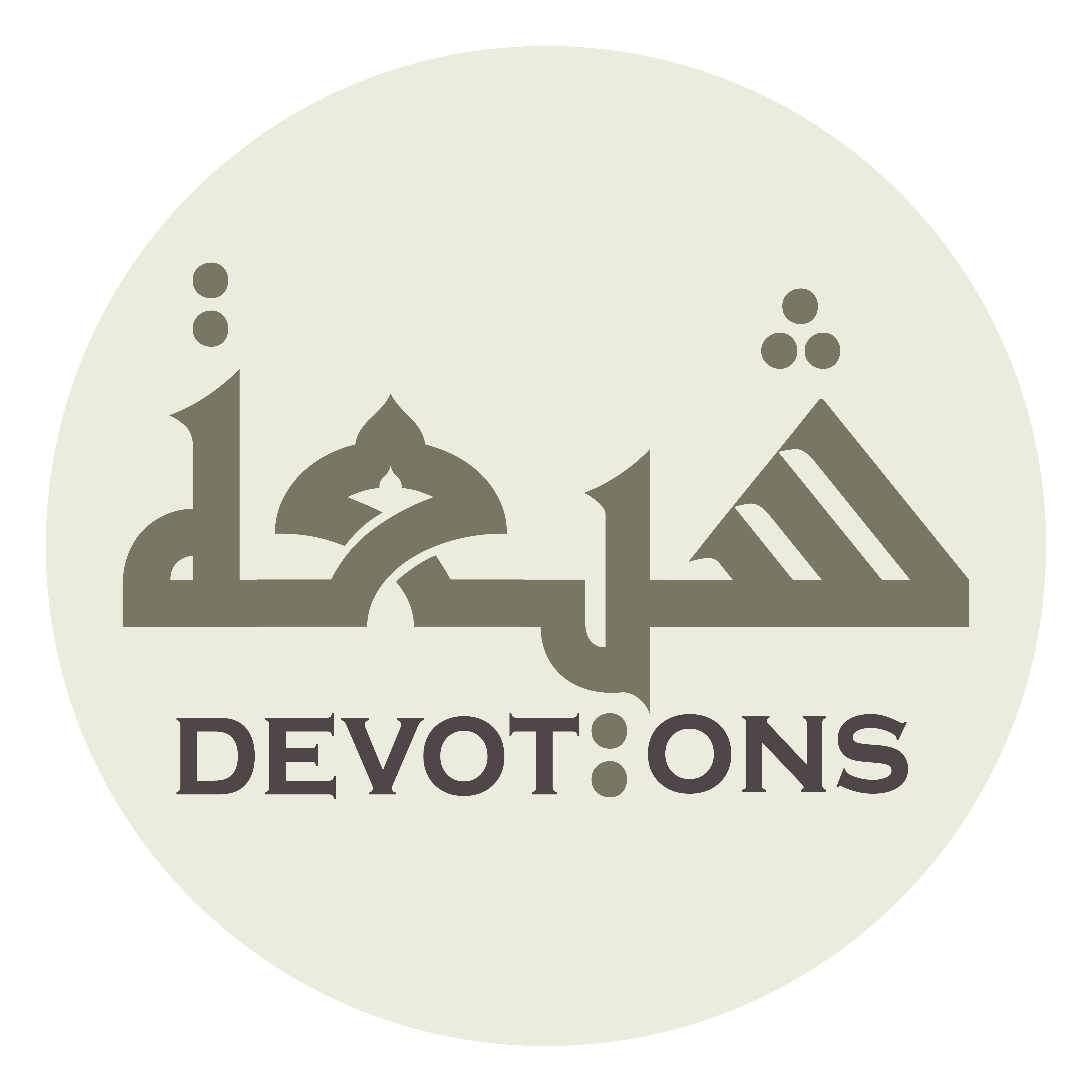 تَعَالَيْتَ يَا شَكُوْرُ

ta`ālayta yā shakūr

Exalted are You. O Appreciator!
Dua Mujeer
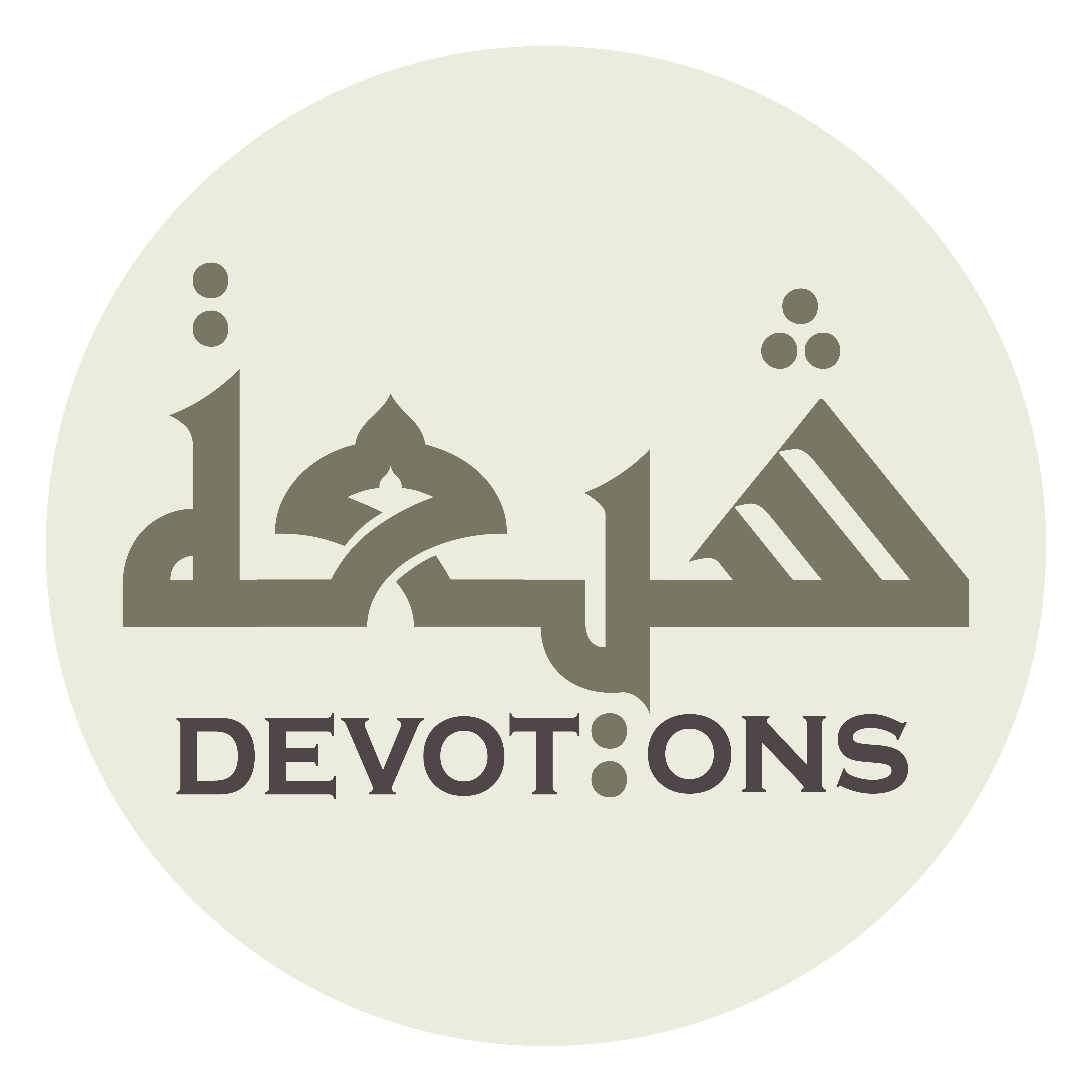 أَجِرْنَا مِنَ النَّارِ يَا مُجِيرُ

ajir-nā minan nāri yā mujīr

Keep us safe from the everlasting fire O Giver of Refuge!
Dua Mujeer
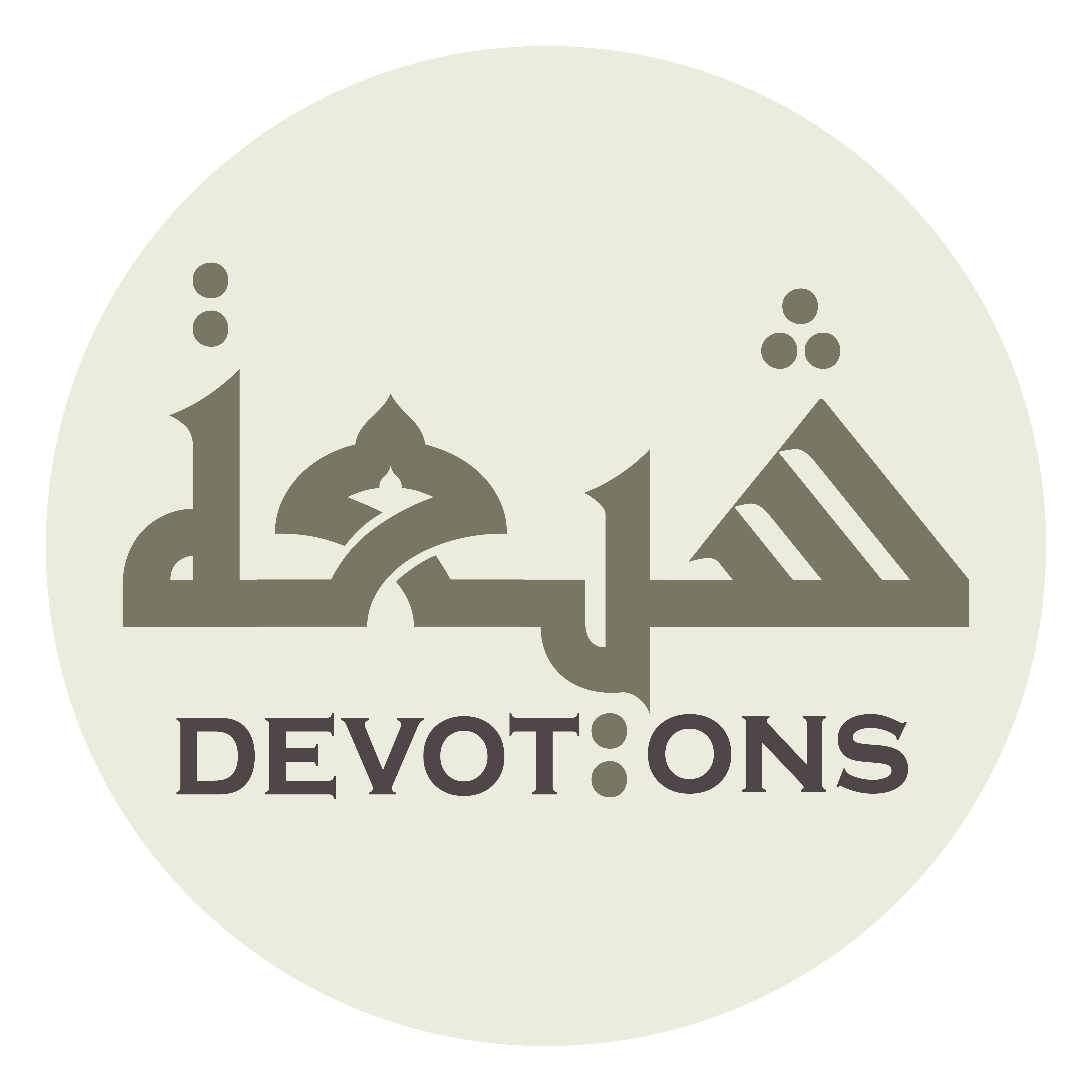 سُبْحَانَكَ يَا شَاهِدُ

subḥānaka yā shāhid

Glory be to You. O Ever-present!
Dua Mujeer
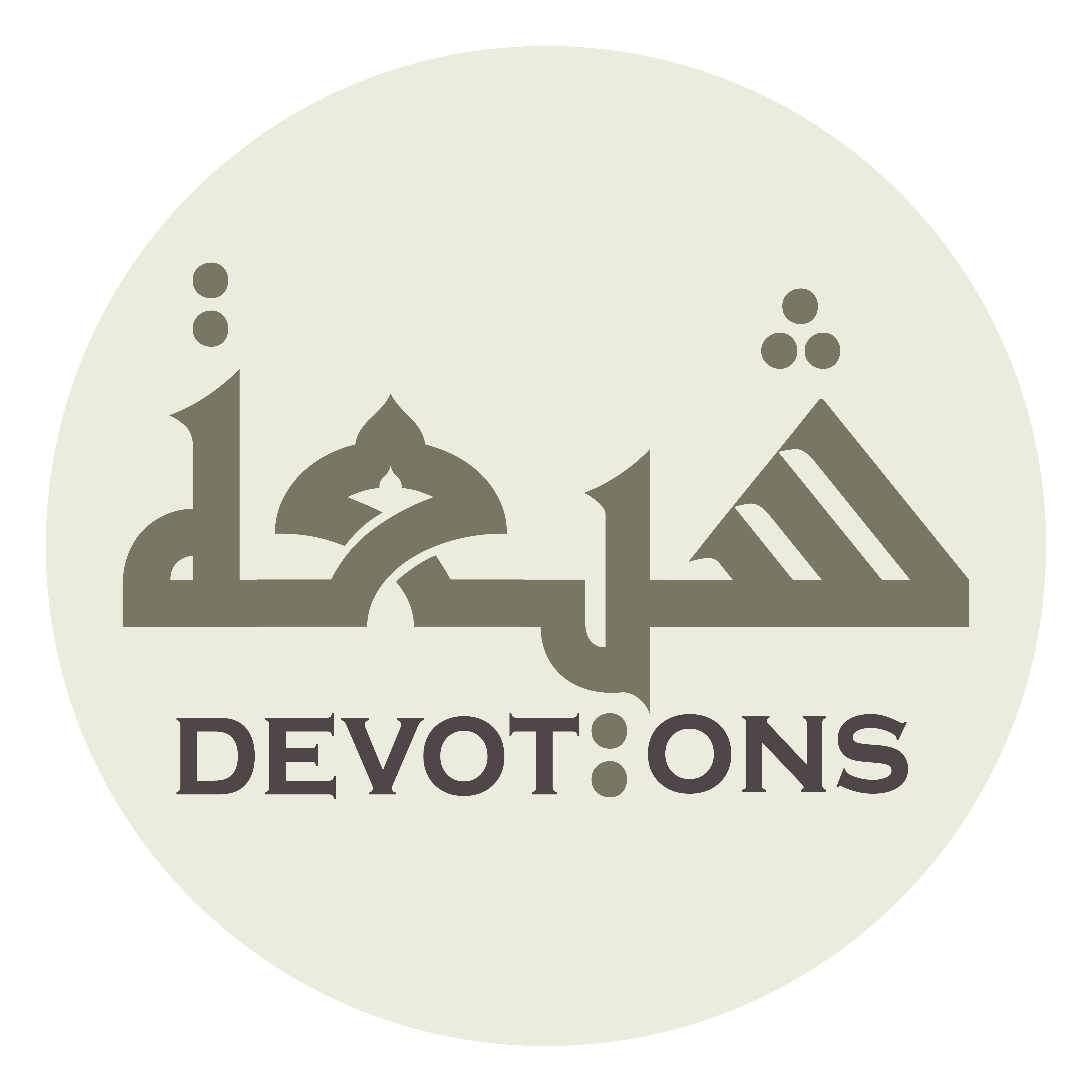 تَعَالَيْتَ يَا شَهِيْدُ

ta`ālayta yā shahīd

Exalted are You. O Witness!
Dua Mujeer
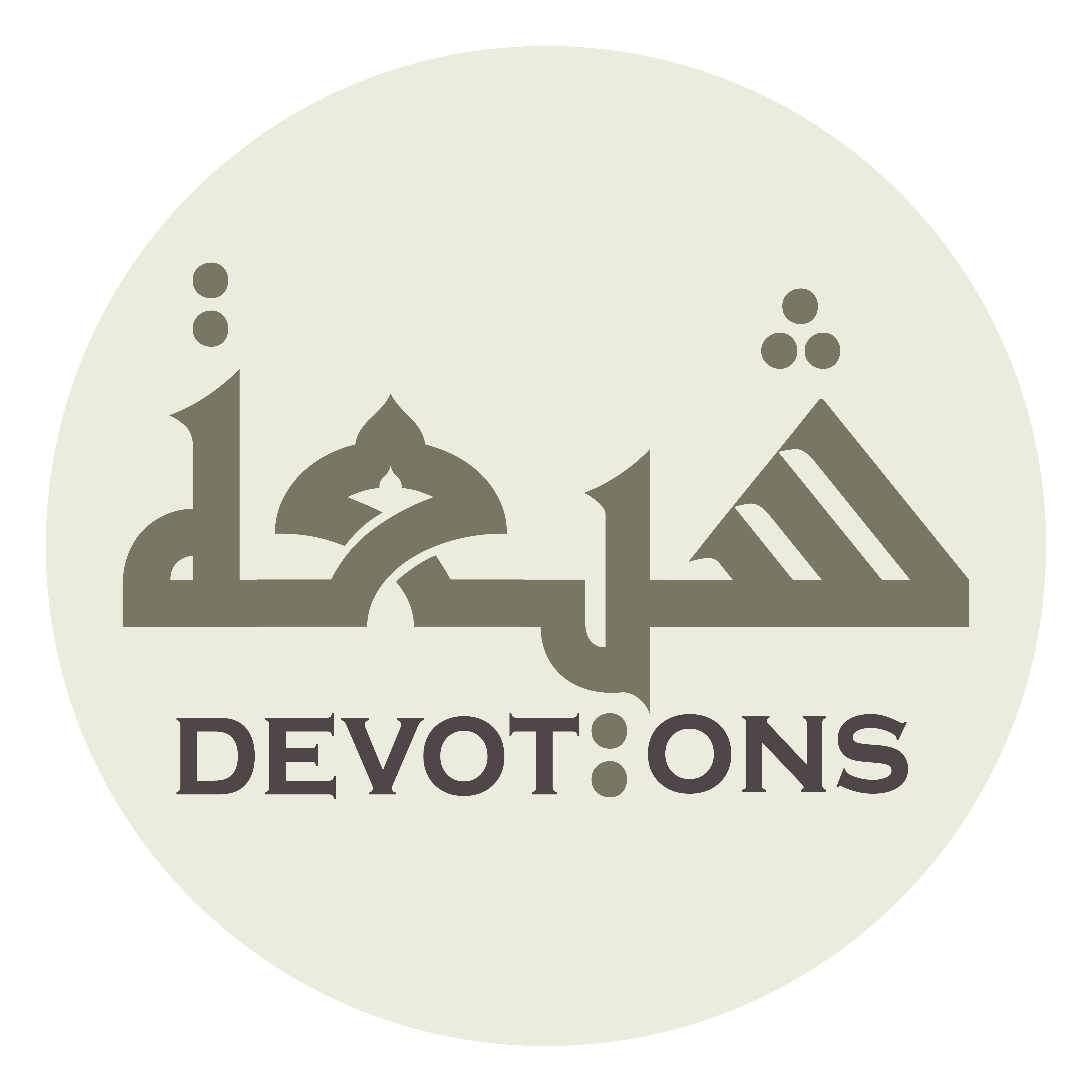 أَجِرْنَا مِنَ النَّارِ يَا مُجِيرُ

ajir-nā minan nāri yā mujīr

Keep us safe from the everlasting fire O Giver of Refuge!
Dua Mujeer
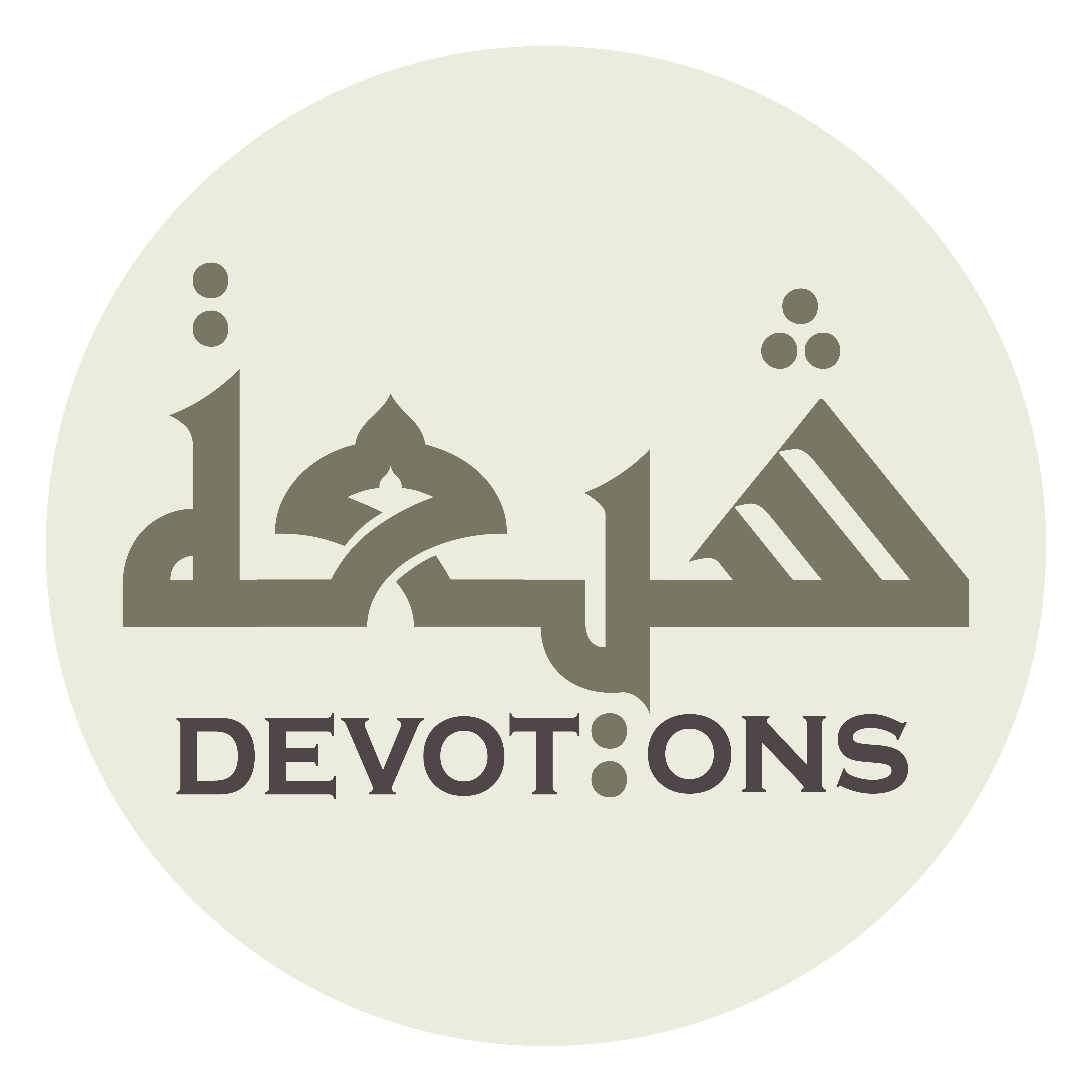 سُبْحَانَكَ يَا حَنَّانُ

subḥānaka yā ḥannān

Glory be to You. O Compassionate!
Dua Mujeer
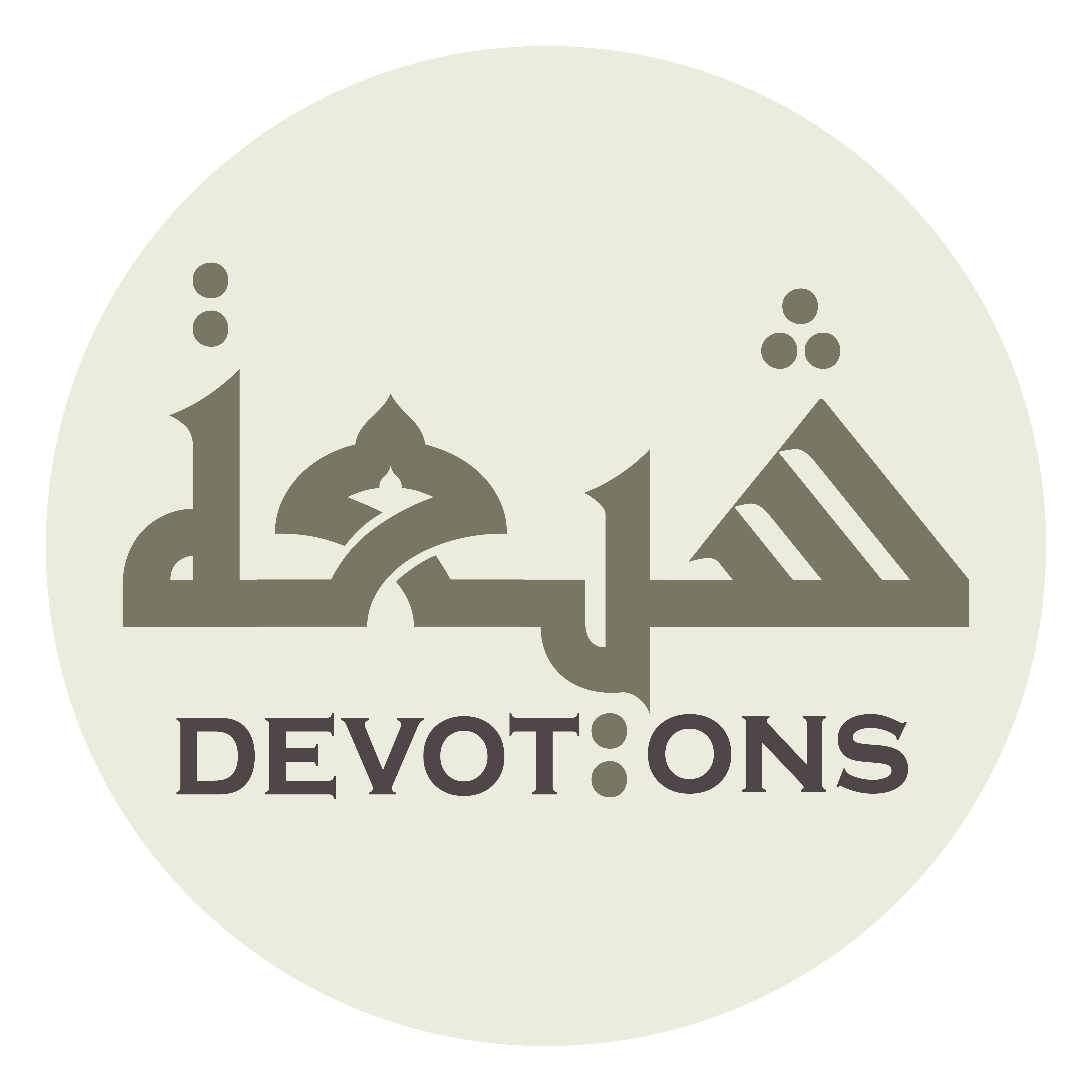 تَعَالَيْتَ يَا مَنَّانُ

ta`ālayta yā mannān

Exalted are You. O Kind!
Dua Mujeer
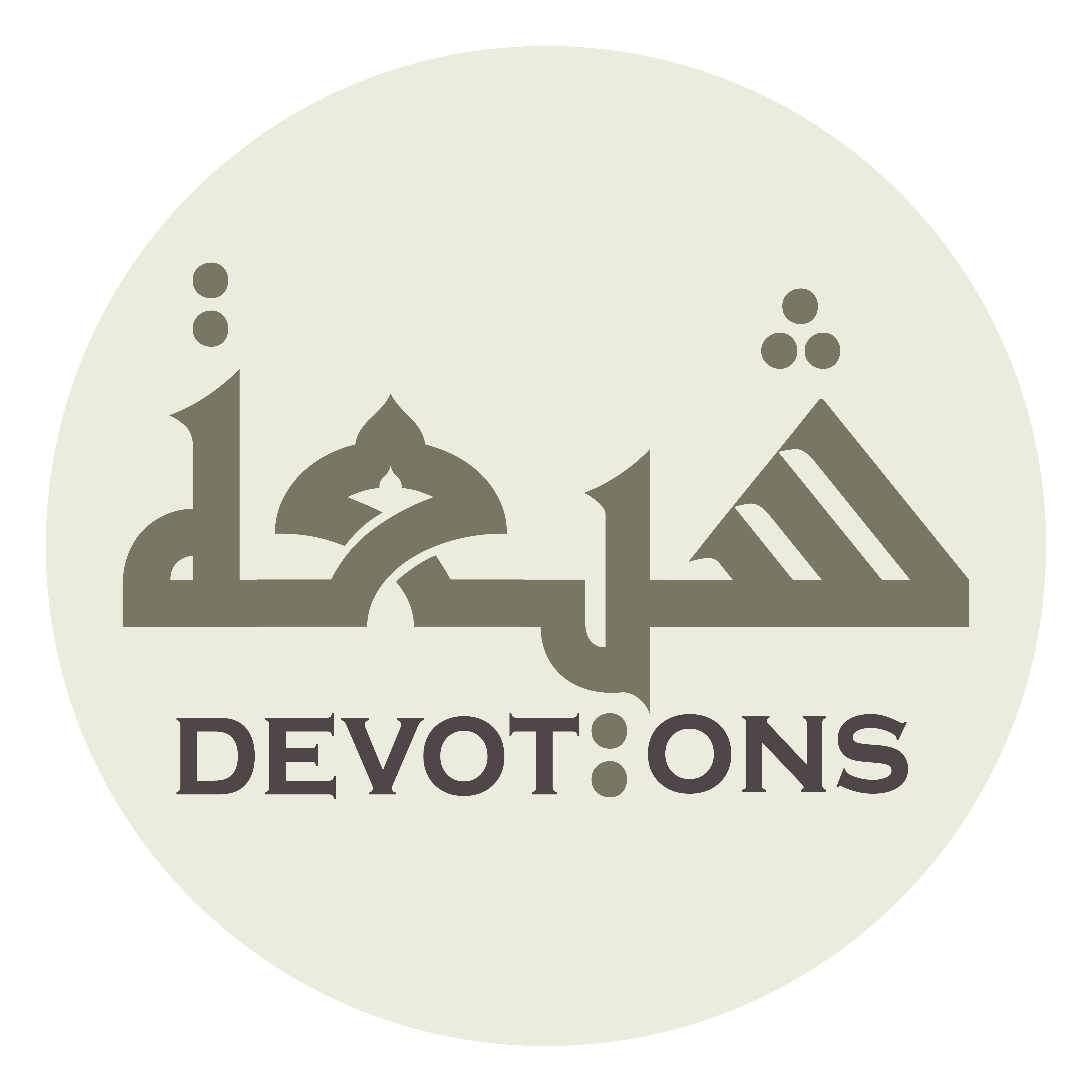 أَجِرْنَا مِنَ النَّارِ يَا مُجِيرُ

ajir-nā minan nāri yā mujīr

Keep us safe from the everlasting fire O Giver of Refuge!
Dua Mujeer
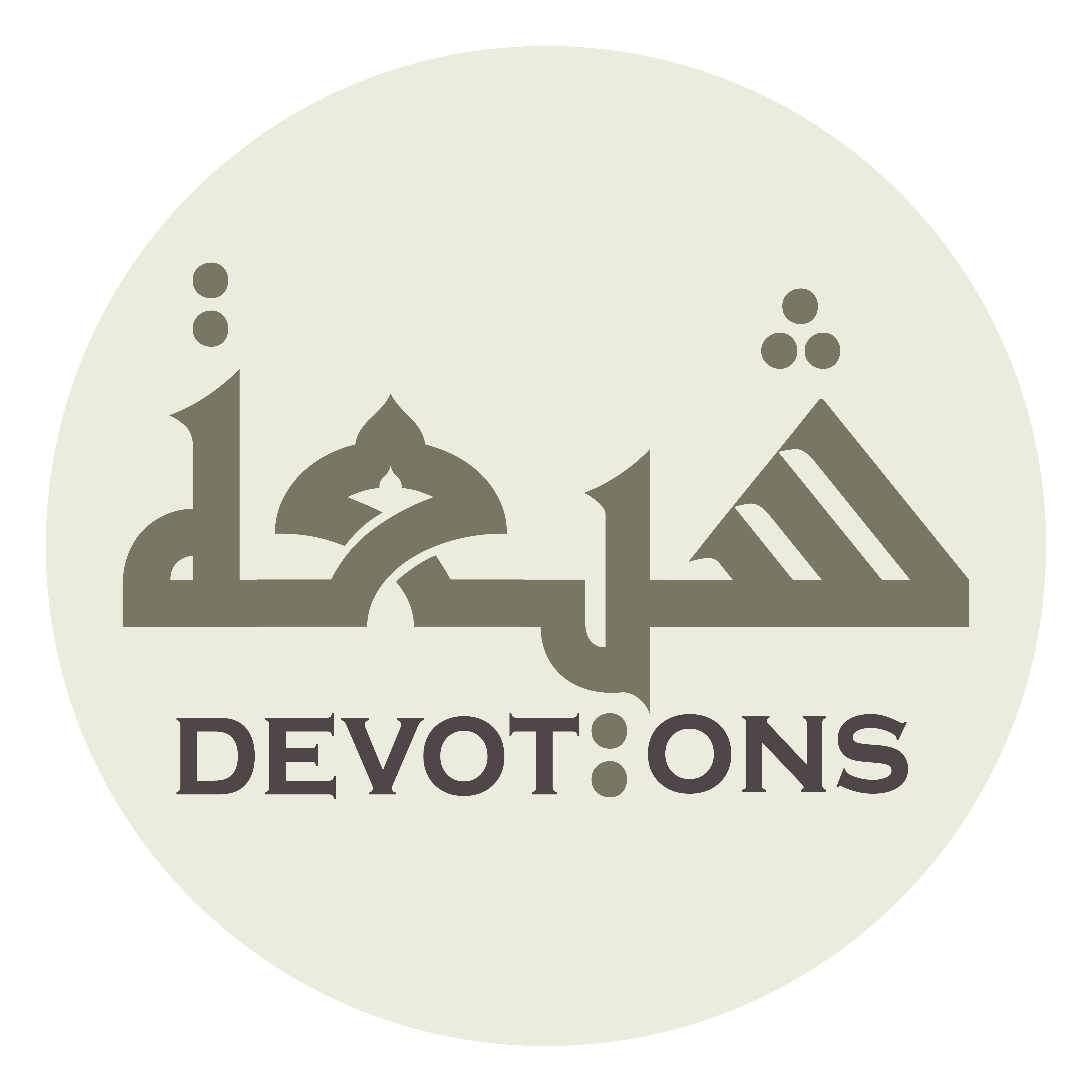 سُبْحَانَكَ يَا بَاعِثُ

subḥānaka yā bā`ith

Glory be to You. O Causer!
Dua Mujeer
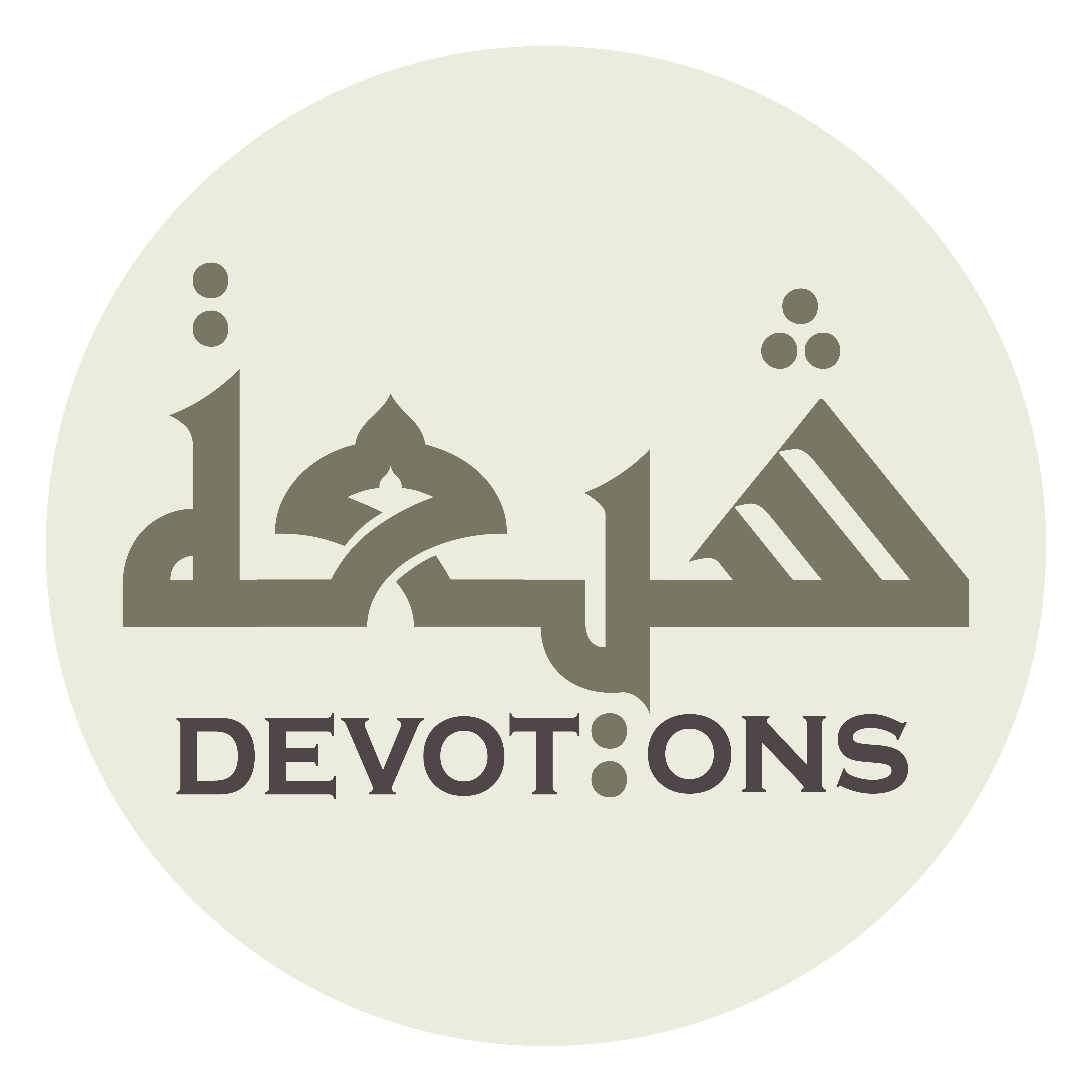 تَعَالَيْتَ يَا وَارِثُ

ta`ālayta yā wārith

Exalted are You. O Lord-possessor!
Dua Mujeer
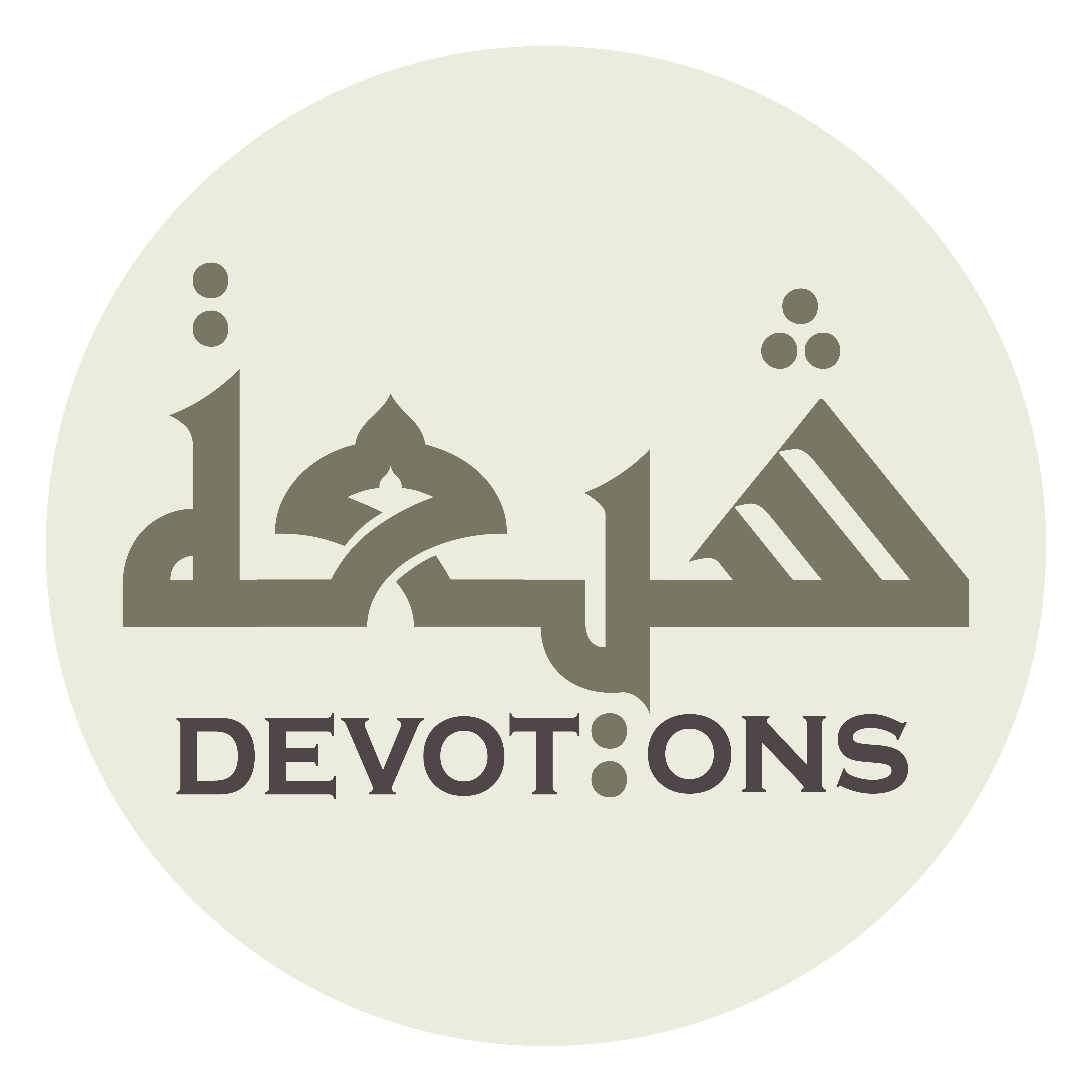 أَجِرْنَا مِنَ النَّارِ يَا مُجِيرُ

ajir-nā minan nāri yā mujīr

Keep us safe from the everlasting fire O Giver of Refuge!
Dua Mujeer
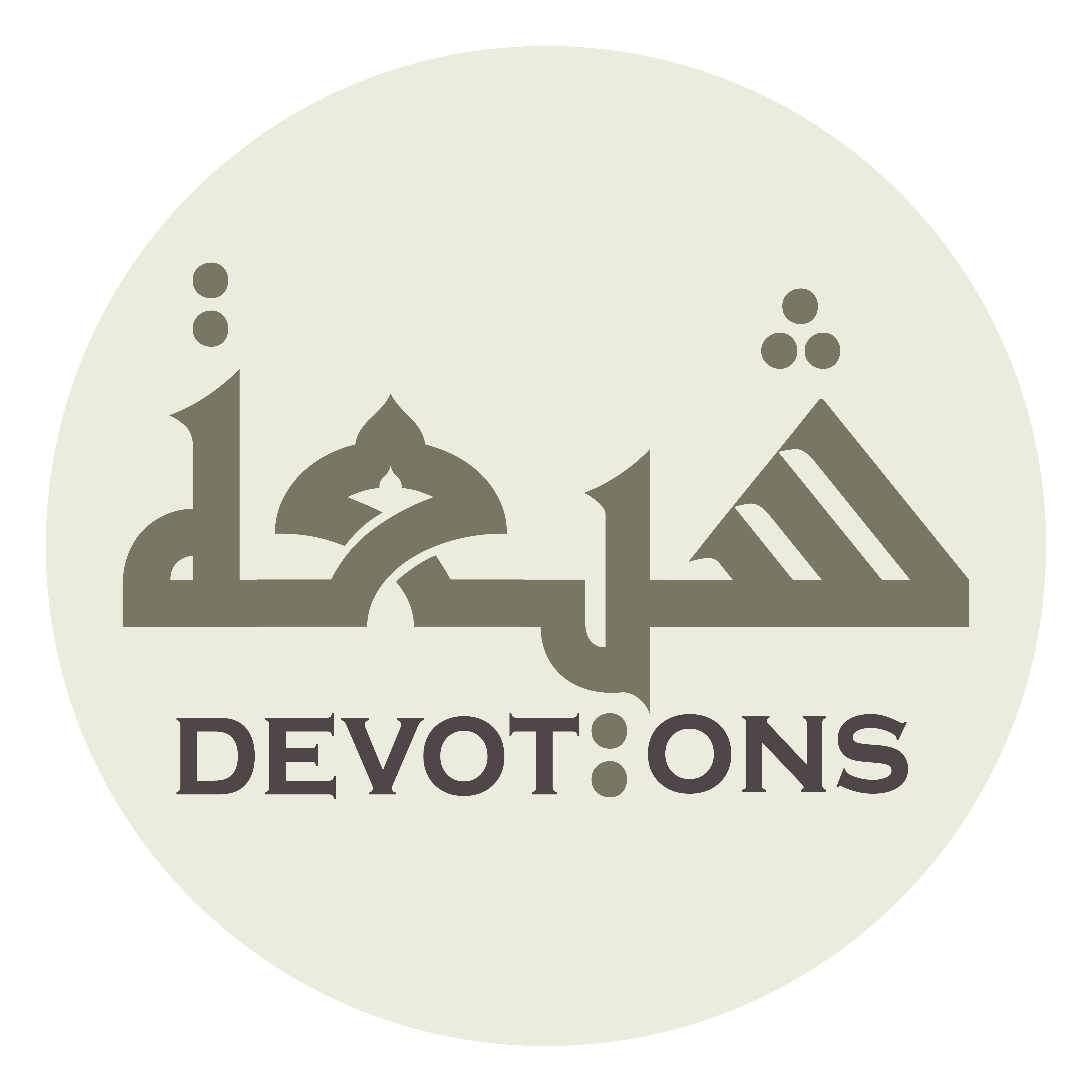 سُبْحَانَكَ يَا مُحْيِيْ

subḥānaka yā muḥyī

Glory be to You. O Vivifying!
Dua Mujeer
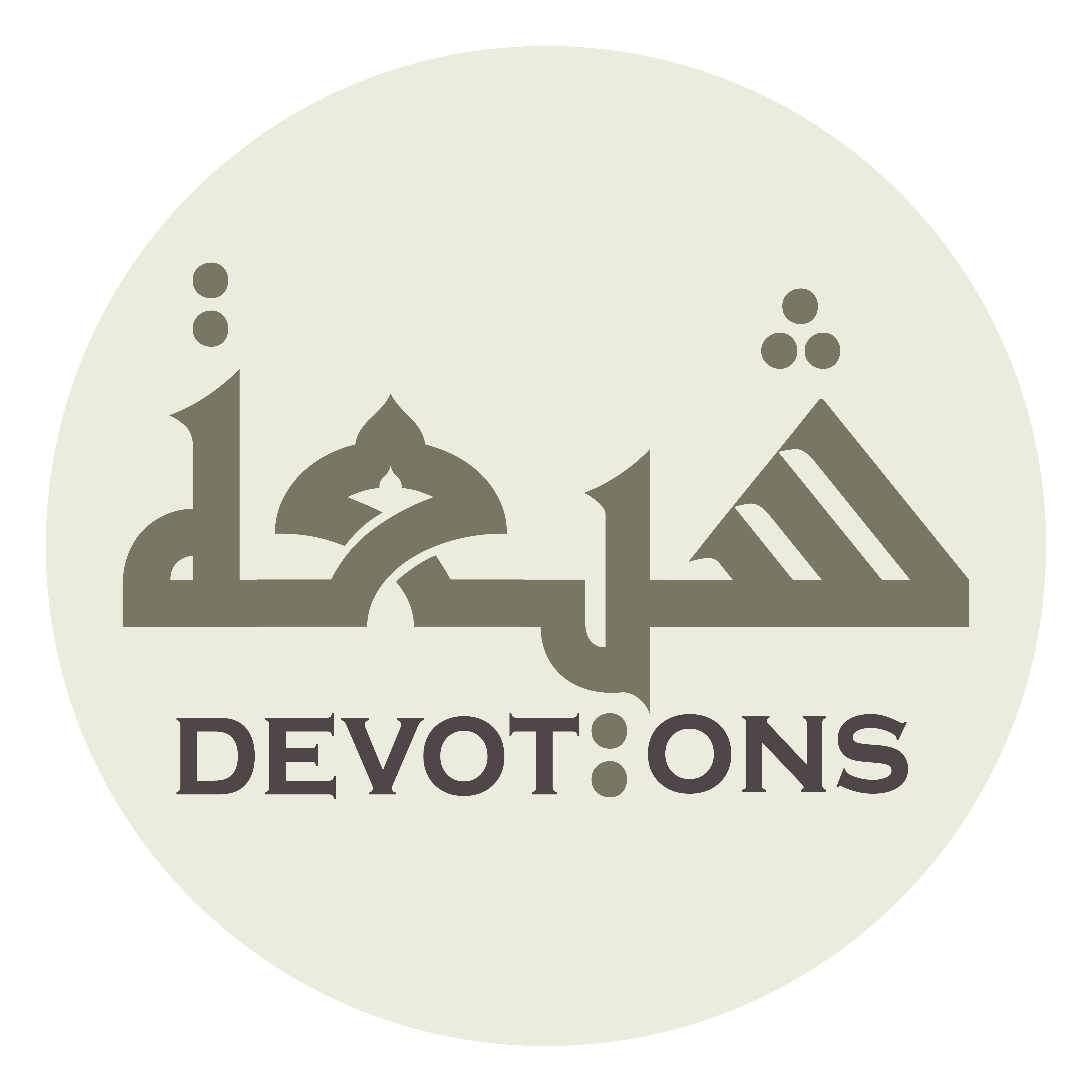 تَعَالَيْتَ يَا مُمِيْتُ

ta`ālayta yā mumīt

Exalted are You. O Annihilator!
Dua Mujeer
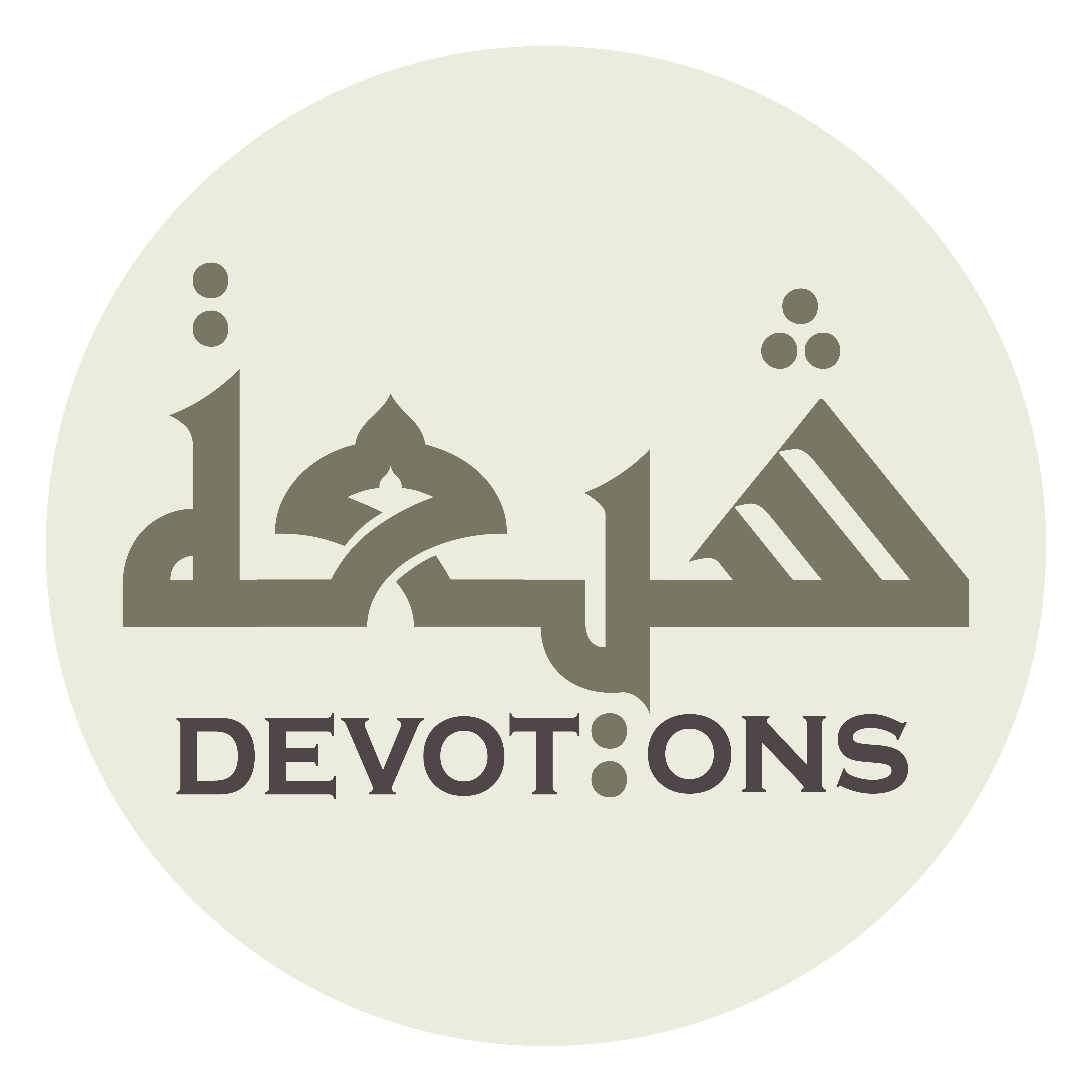 أَجِرْنَا مِنَ النَّارِ يَا مُجِيرُ

ajir-nā minan nāri yā mujīr

Keep us safe from the everlasting fire O Giver of Refuge!
Dua Mujeer
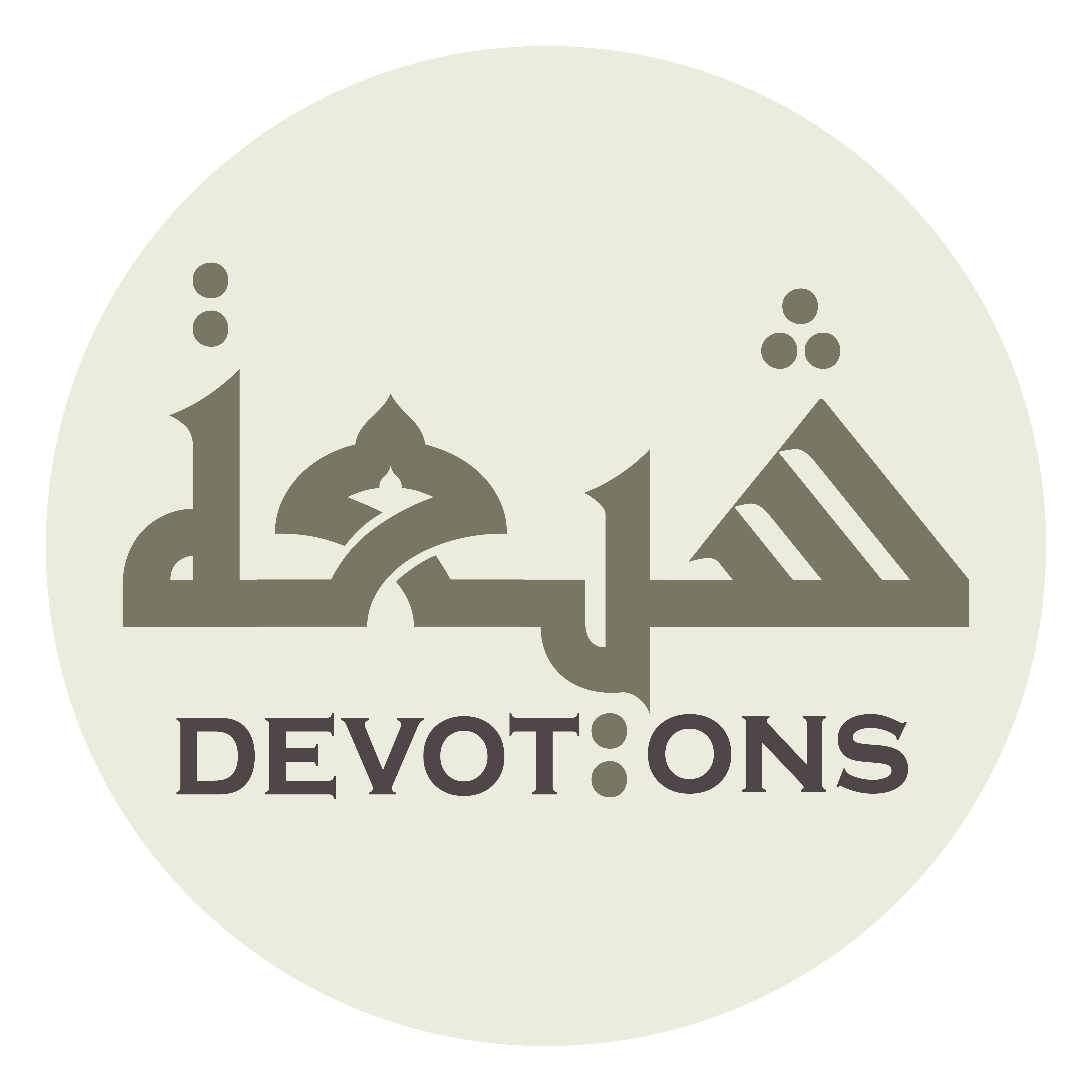 سُبْحَانَكَ يَا شَفِيْقُ

subḥānaka yā shafīq

Glory be to You. O Loving!
Dua Mujeer
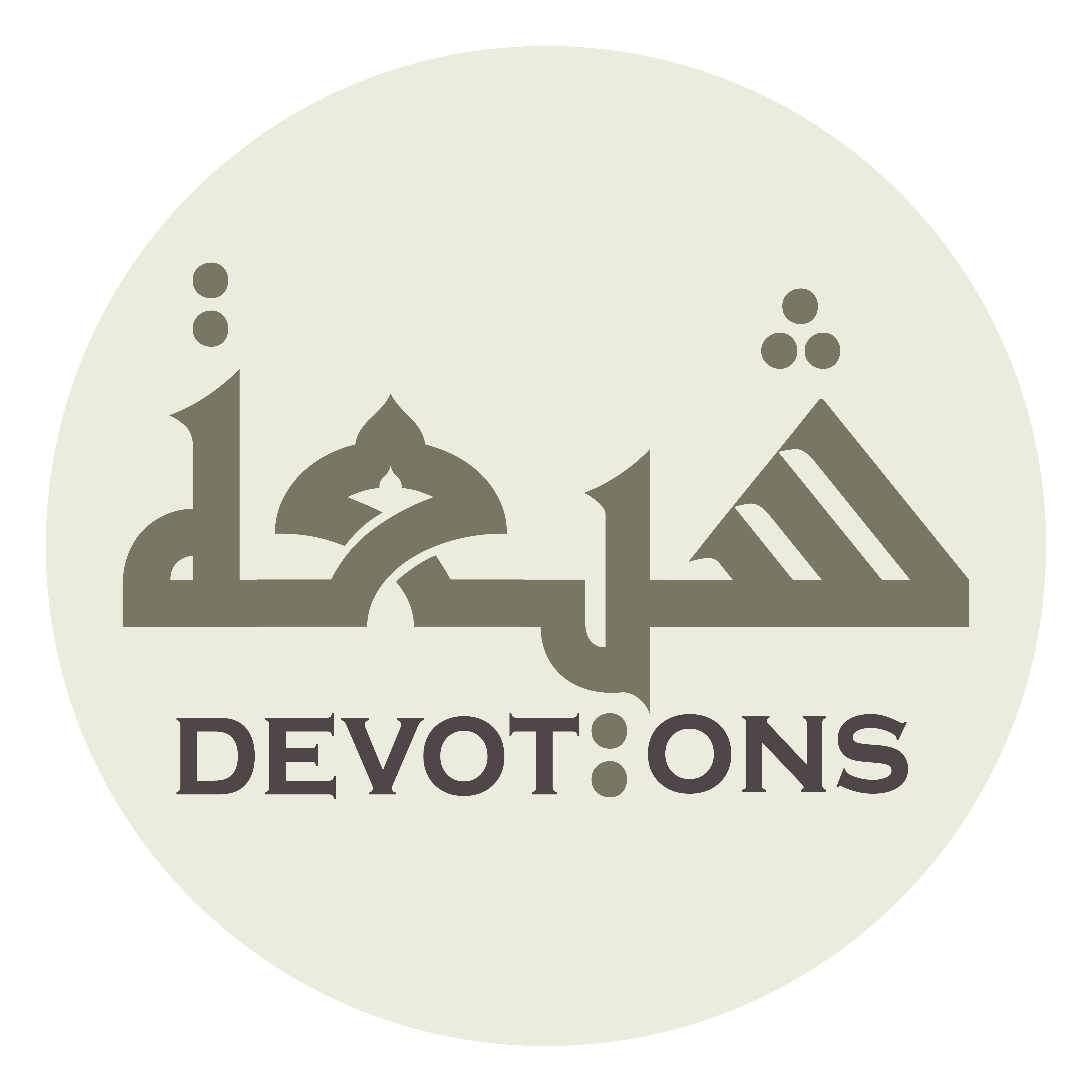 تَعَالَيْتَ يَا رَفِيْقُ

ta`ālayta yā rafīq

Exalted are You. O Helping Friend!
Dua Mujeer
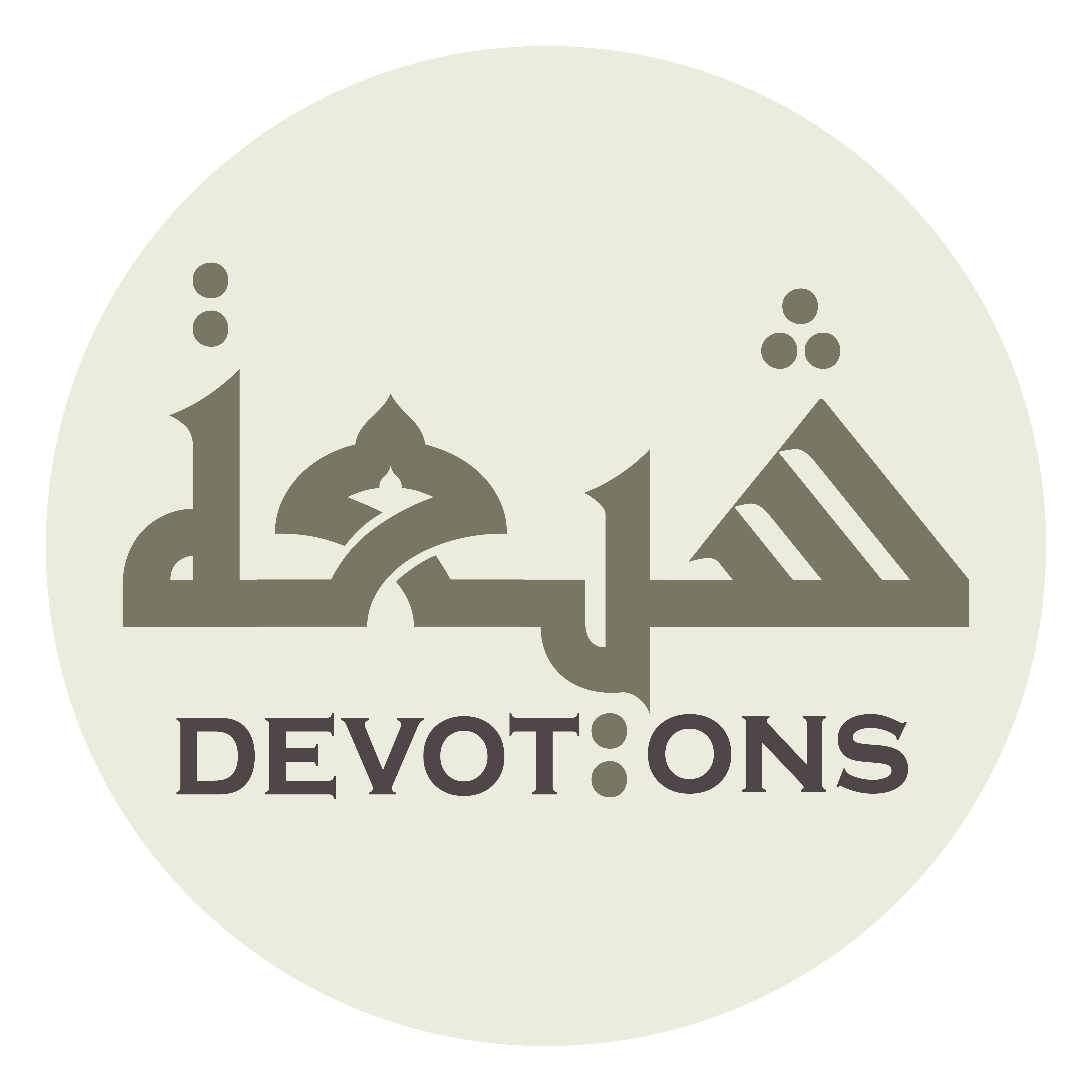 أَجِرْنَا مِنَ النَّارِ يَا مُجِيرُ

ajir-nā minan nāri yā mujīr

Keep us safe from the everlasting fire O Giver of Refuge!
Dua Mujeer
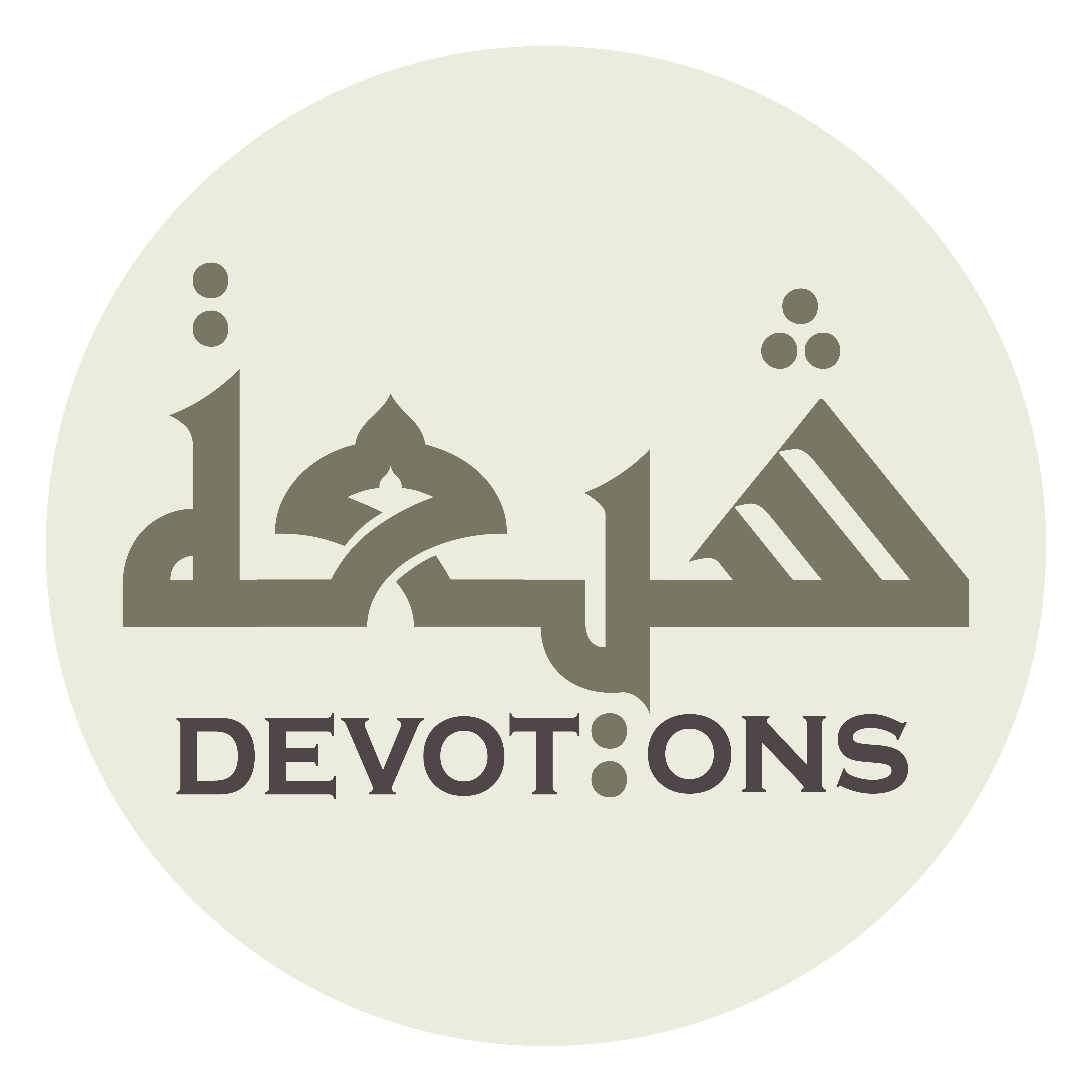 سُبْحَانَكَ يَا أَنِيْسُ

subḥānaka yā anīs

Glory be to You. O Companion!
Dua Mujeer
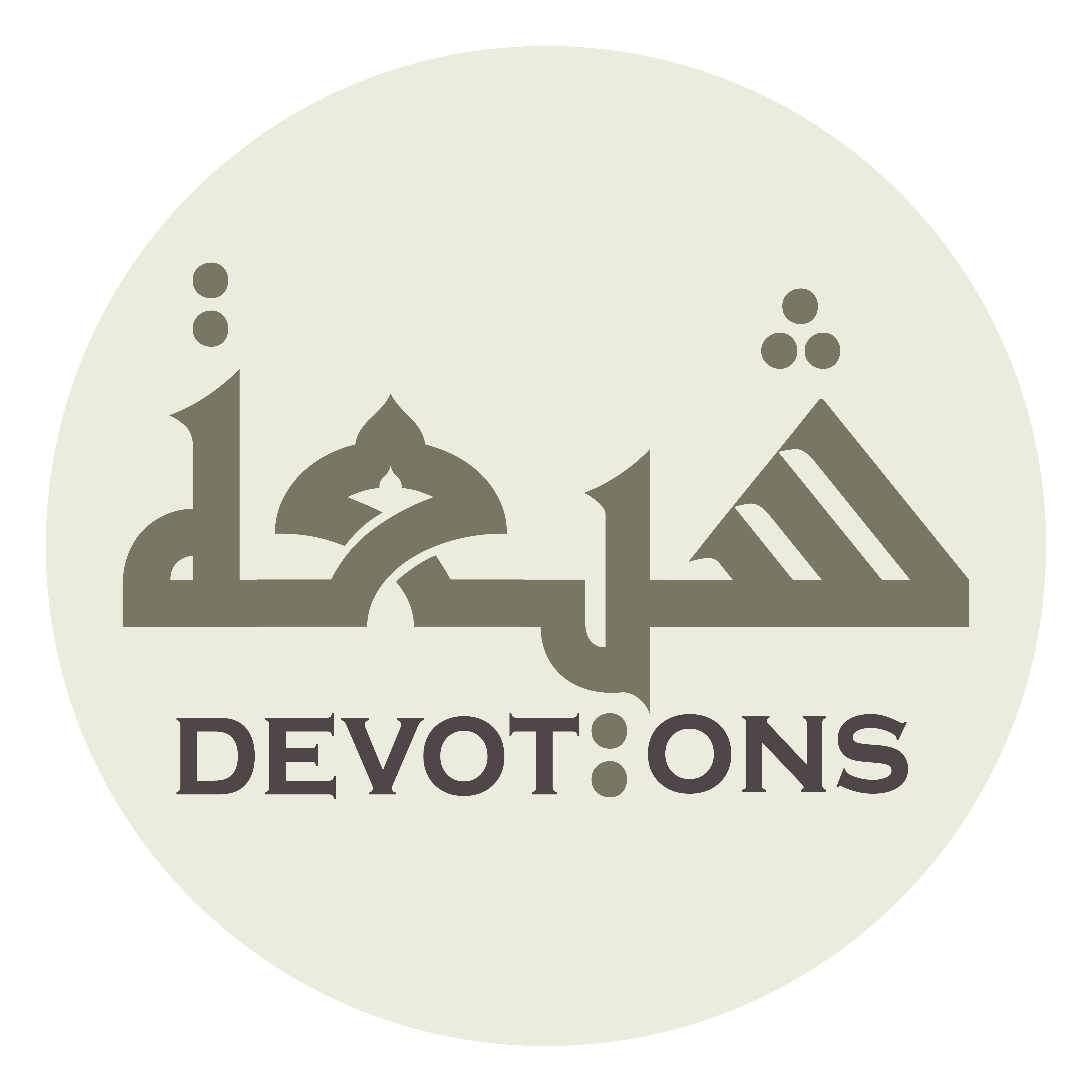 تَعَالَيْتَ يَا مُؤْنِسُ

ta`ālayta yā mu-nis

Exalted are You. O Familiar!
Dua Mujeer
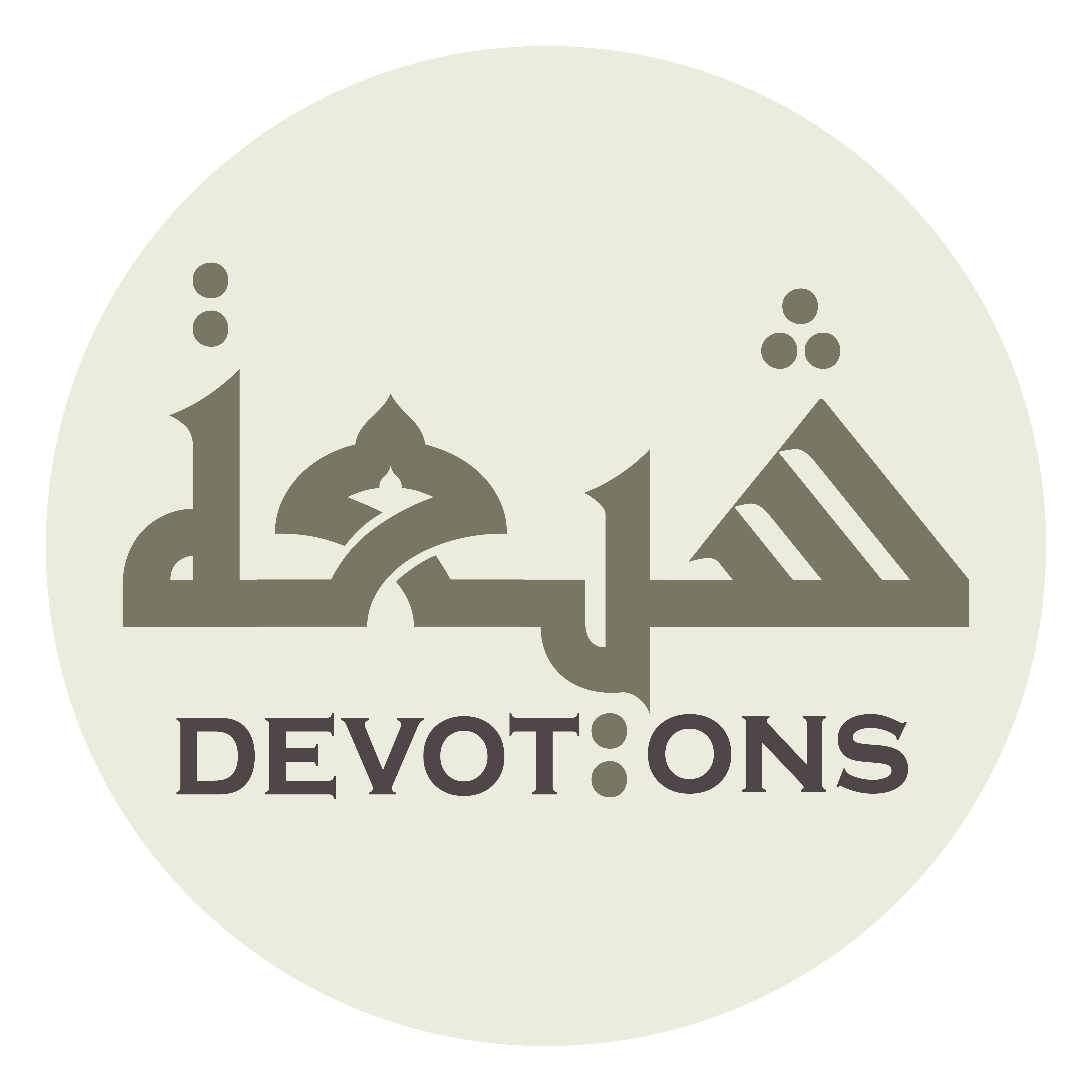 أَجِرْنَا مِنَ النَّارِ يَا مُجِيرُ

ajir-nā minan nāri yā mujīr

Keep us safe from the everlasting fire O Giver of Refuge!
Dua Mujeer
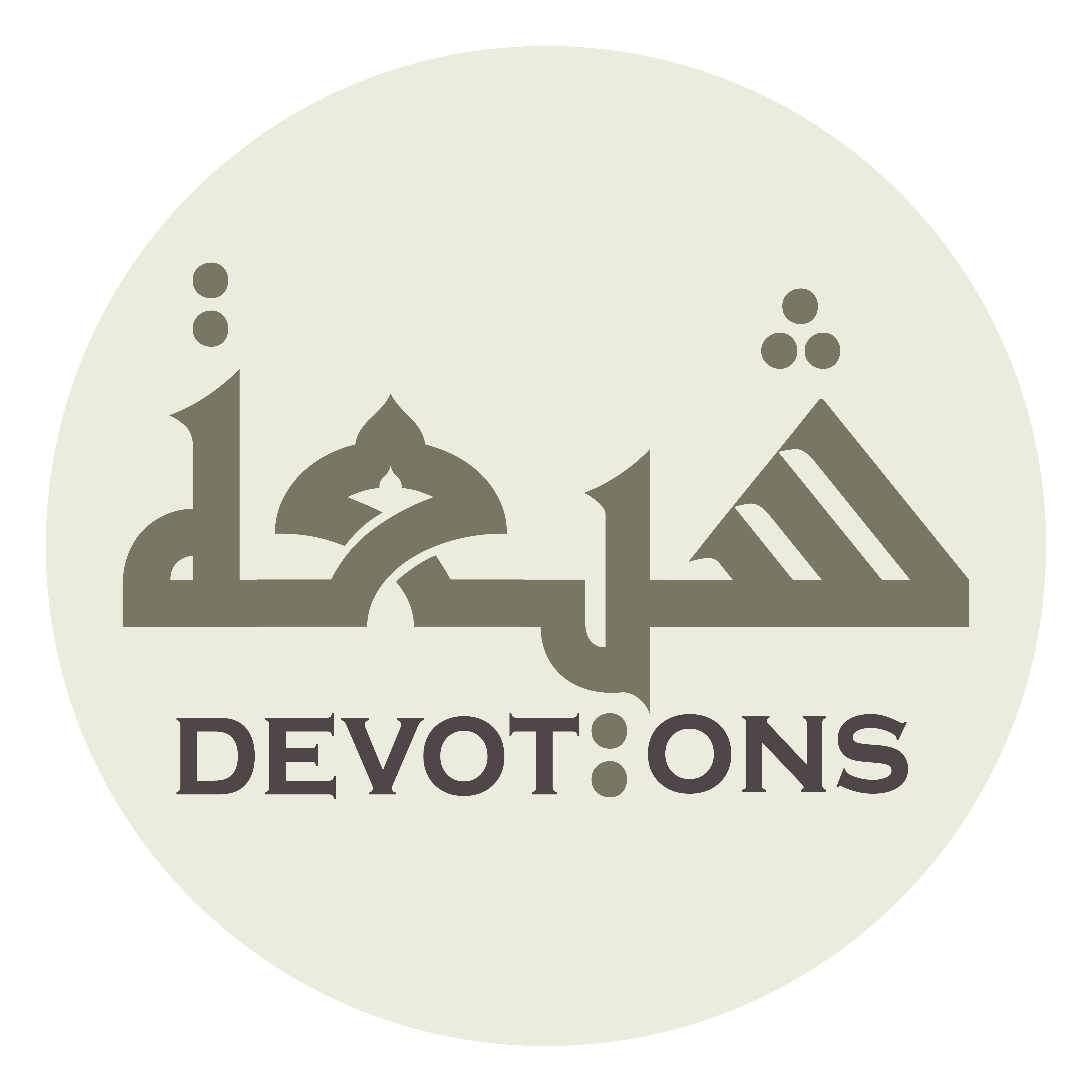 سُبْحَانَكَ يَا جَلِيْلُ

subḥānaka yā jalīl

Glory be to You. O Magnificent!
Dua Mujeer
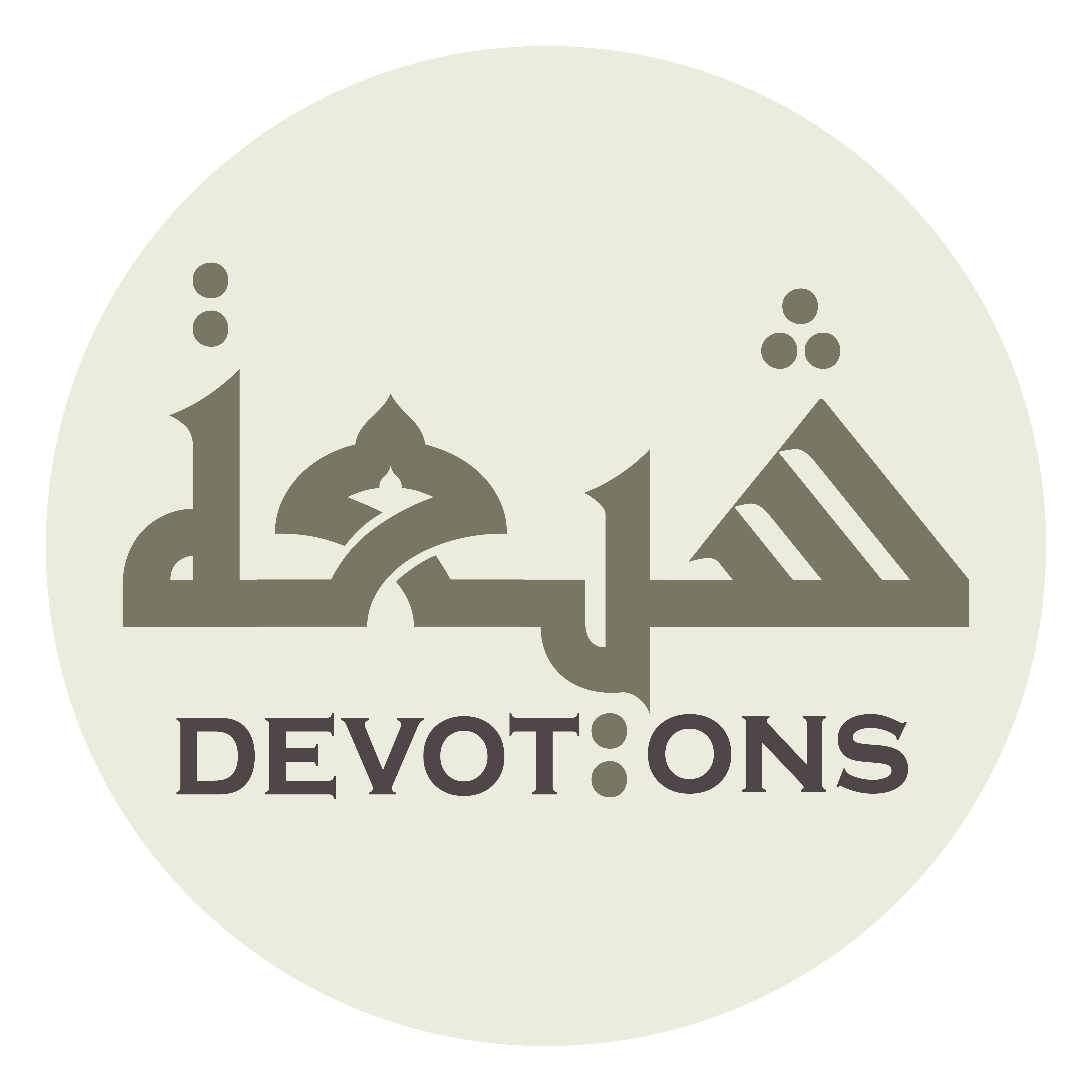 تَعَالَيْتَ يَا جَمِيْلُ

ta`ālayta yā jamīl

Exalted are You. O Elegant!
Dua Mujeer
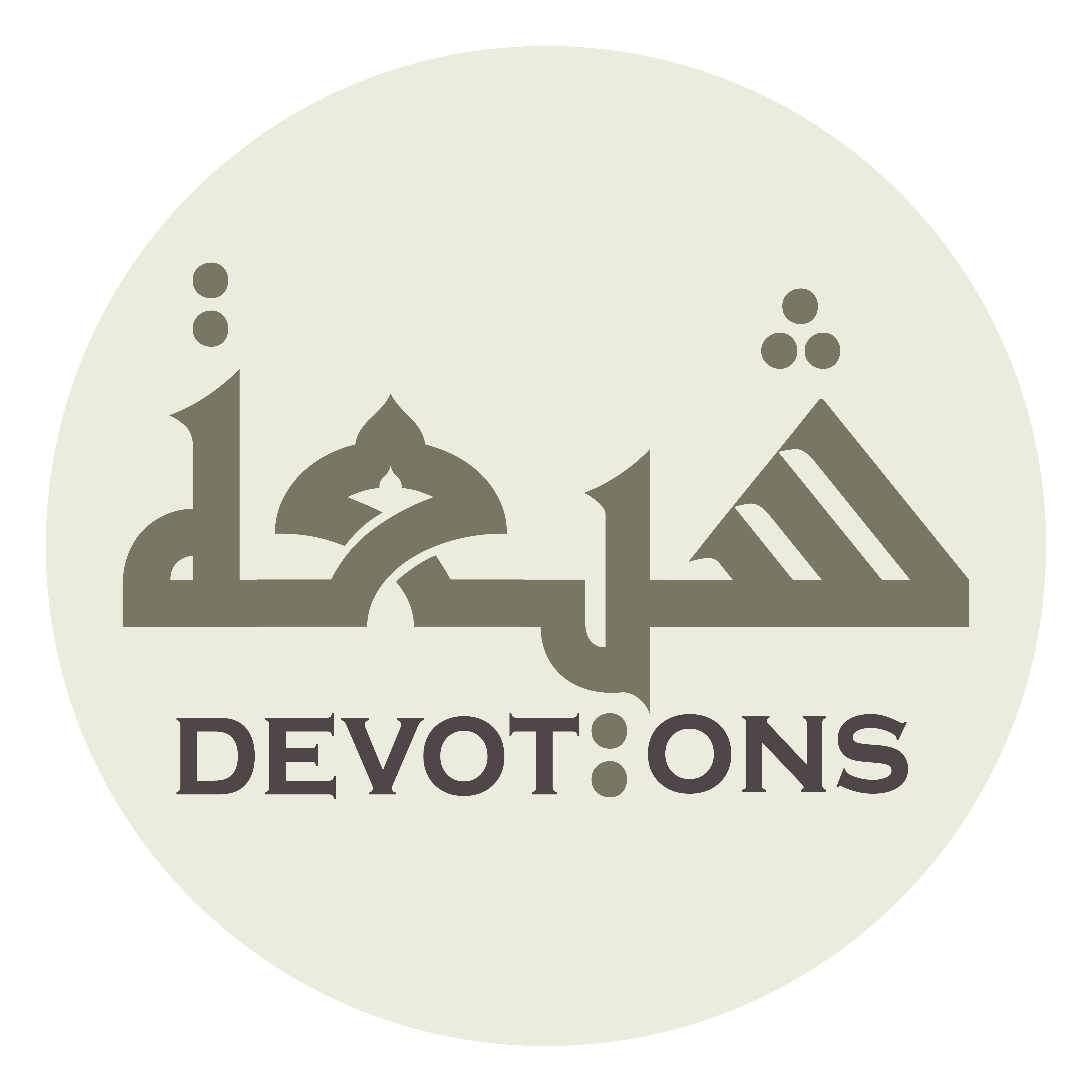 أَجِرْنَا مِنَ النَّارِ يَا مُجِيرُ

ajir-nā minan nāri yā mujīr

Keep us safe from the everlasting fire O Giver of Refuge!
Dua Mujeer
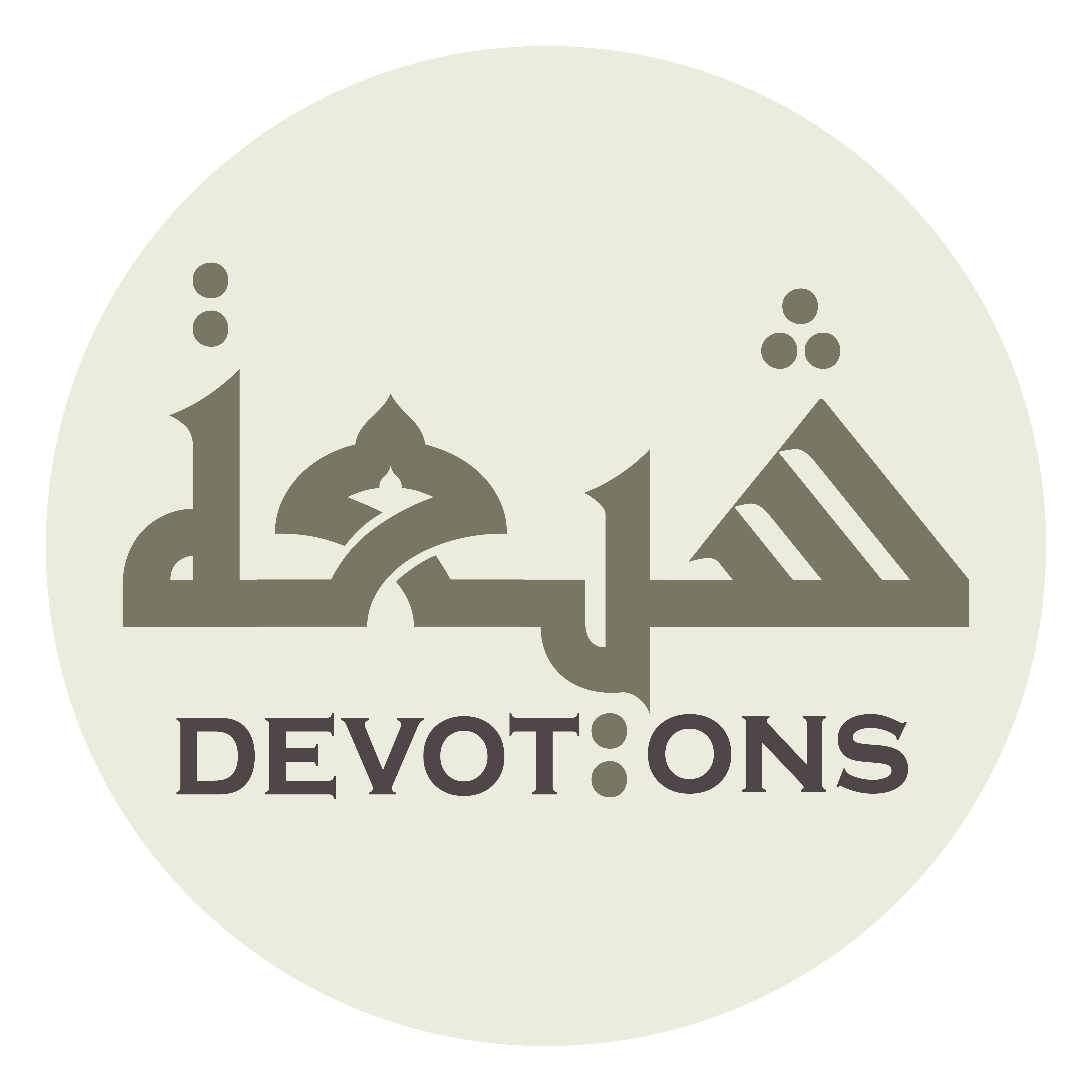 سُبْحَانَكَ يَا خَبِيْرُ

subḥānaka yā khabīr

Glory be to You. O All-knowing!
Dua Mujeer
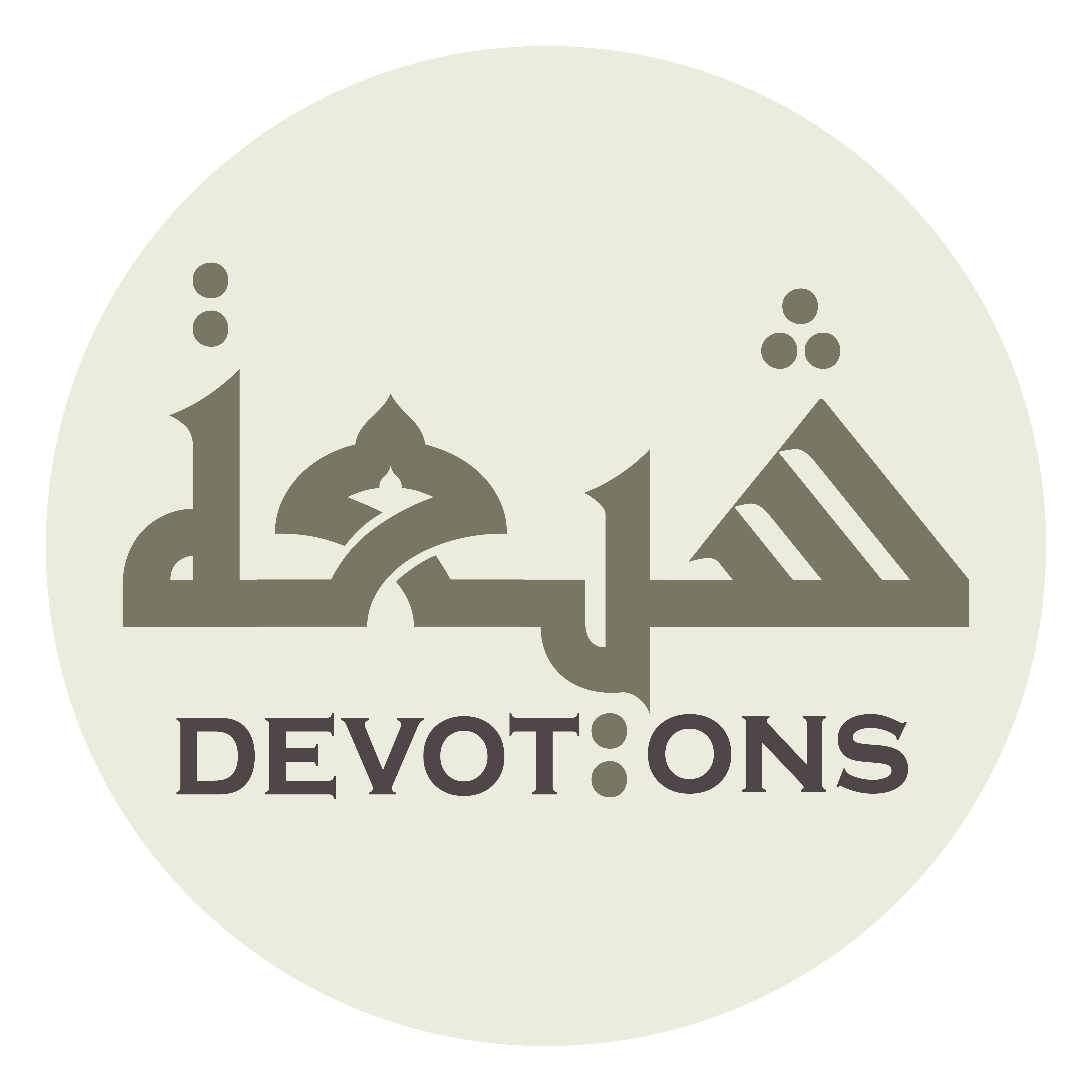 تَعَالَيْتَ يَا بَصِيْرُ

ta`ālayta yā baṣīr

Exalted are You. O All-seeing!
Dua Mujeer
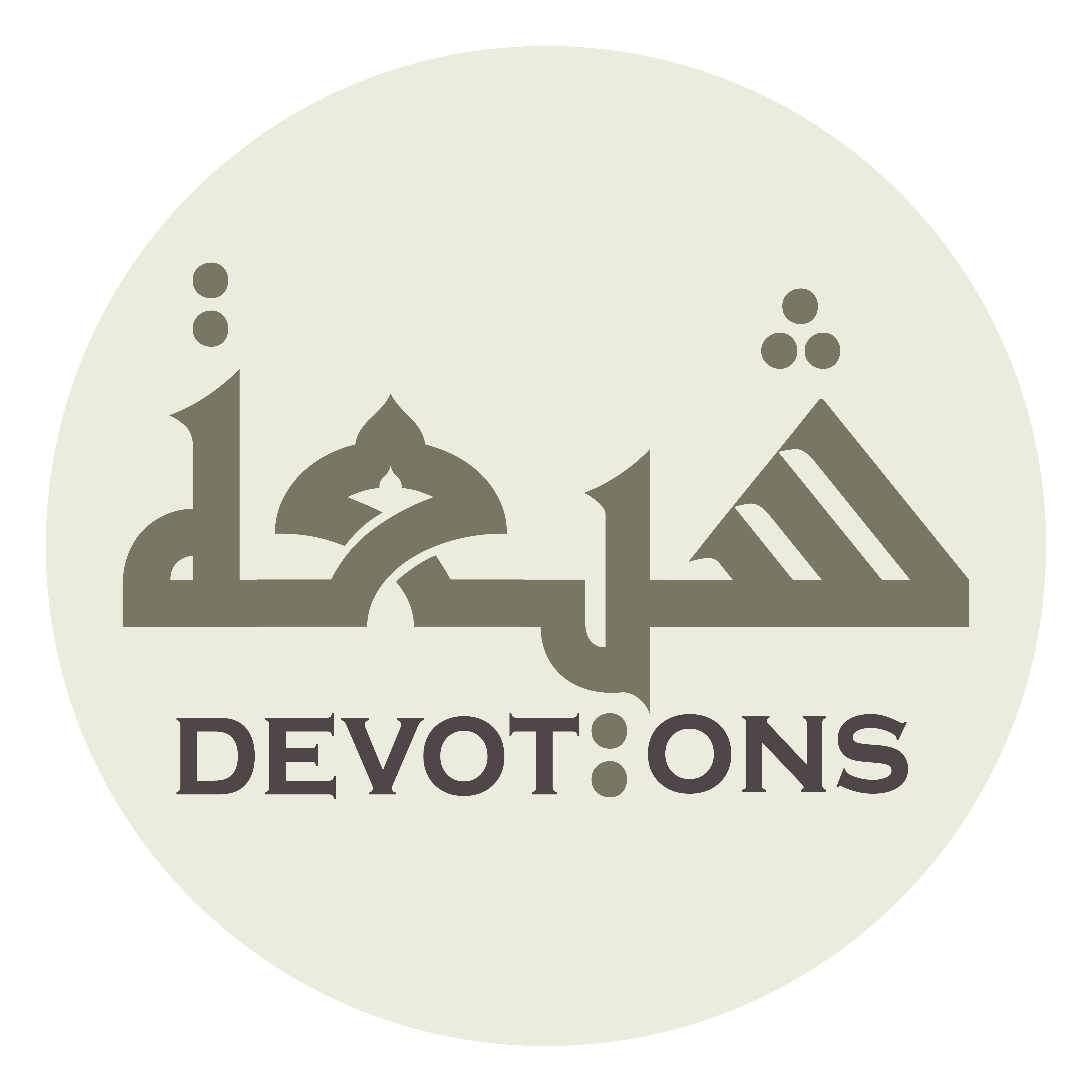 أَجِرْنَا مِنَ النَّارِ يَا مُجِيرُ

ajir-nā minan nāri yā mujīr

Keep us safe from the everlasting fire O Giver of Refuge!
Dua Mujeer
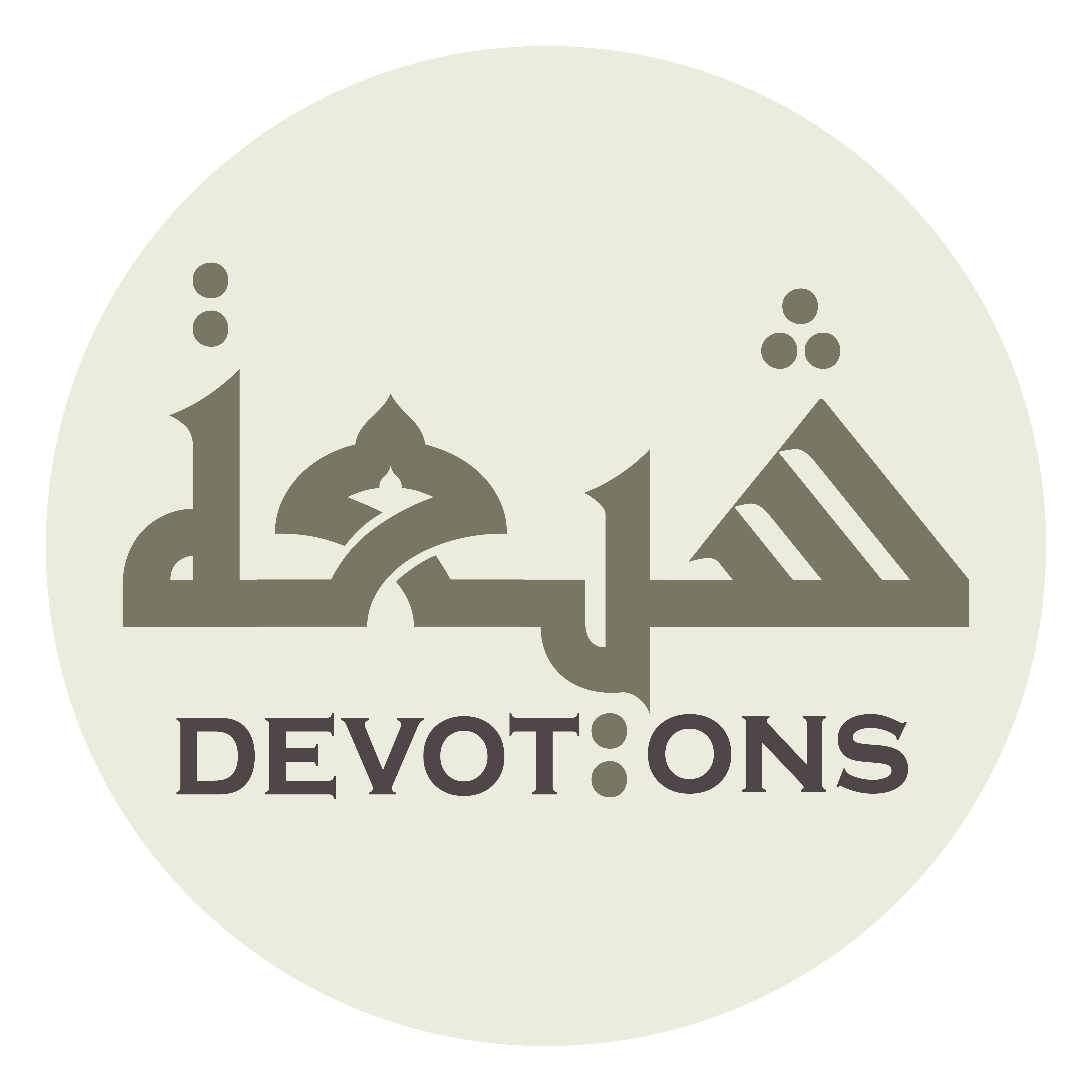 سُبْحَانَكَ يَا حَفِيُّ

subḥānaka yā ḥafiyy

Glory be to You. O Benevolent!
Dua Mujeer
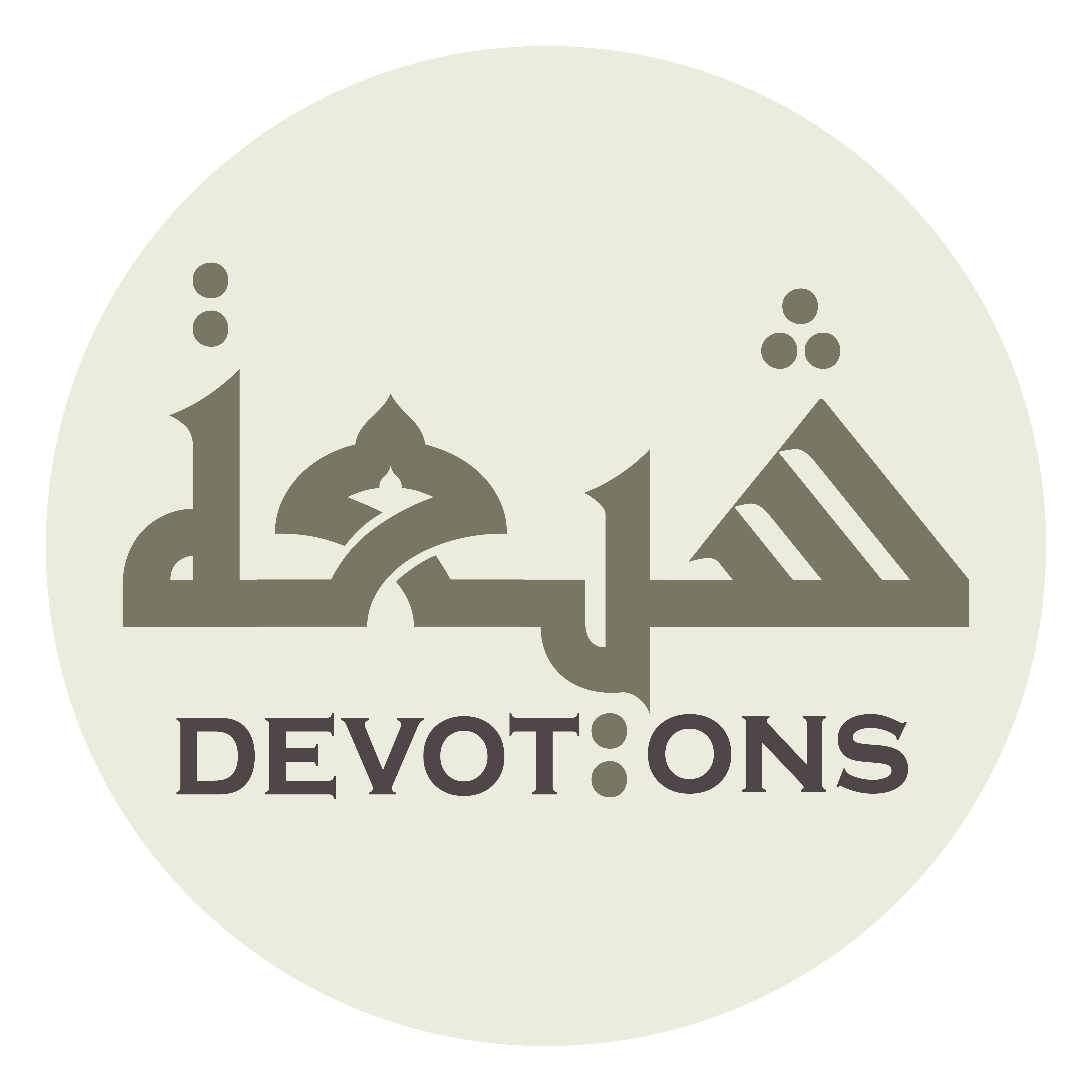 تَعَالَيْتَ يَا مَلِيُّ

ta`ālayta yā maliyy

Exalted are You. O Possessor of fortune!
Dua Mujeer
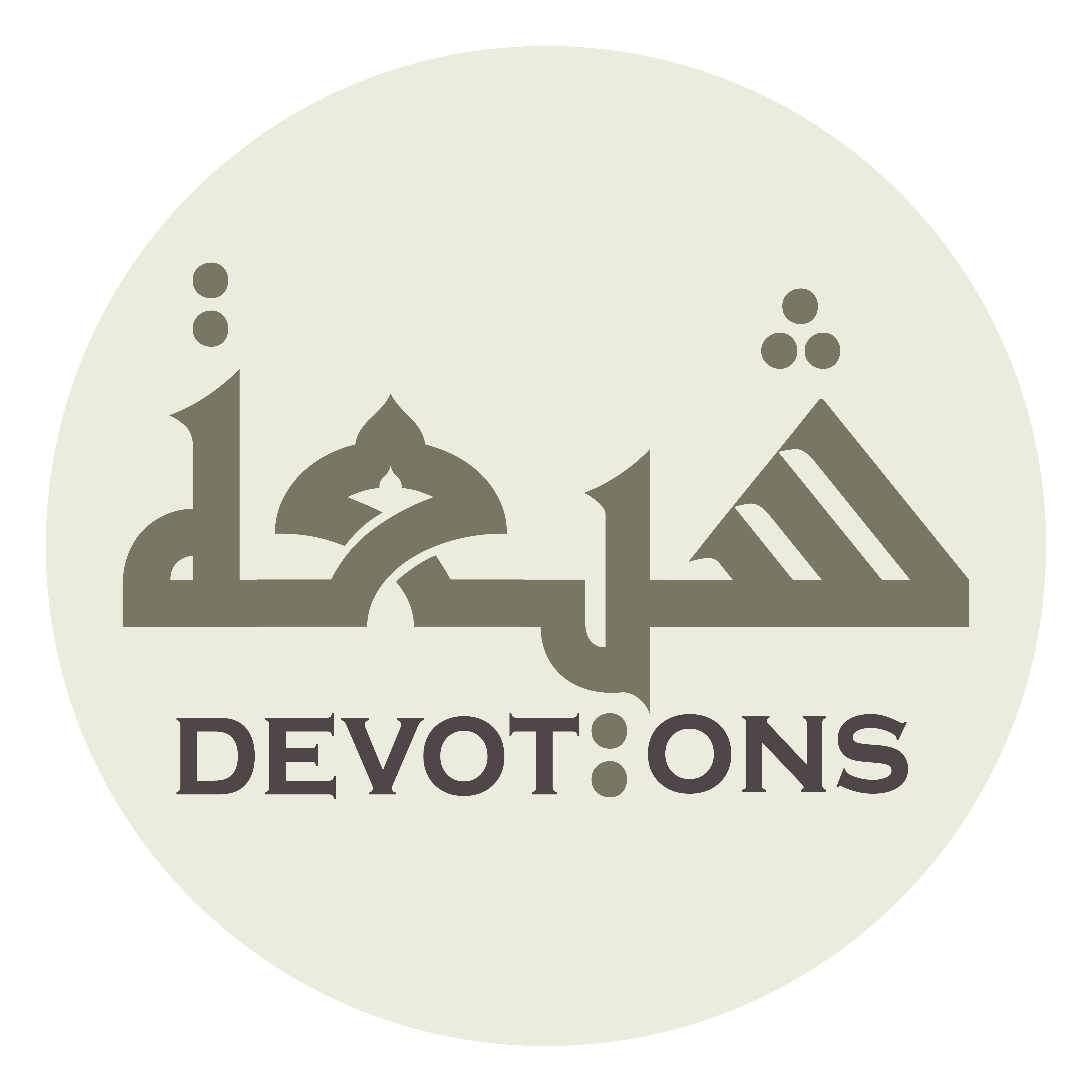 أَجِرْنَا مِنَ النَّارِ يَا مُجِيرُ

ajir-nā minan nāri yā mujīr

Keep us safe from the everlasting fire O Giver of Refuge!
Dua Mujeer
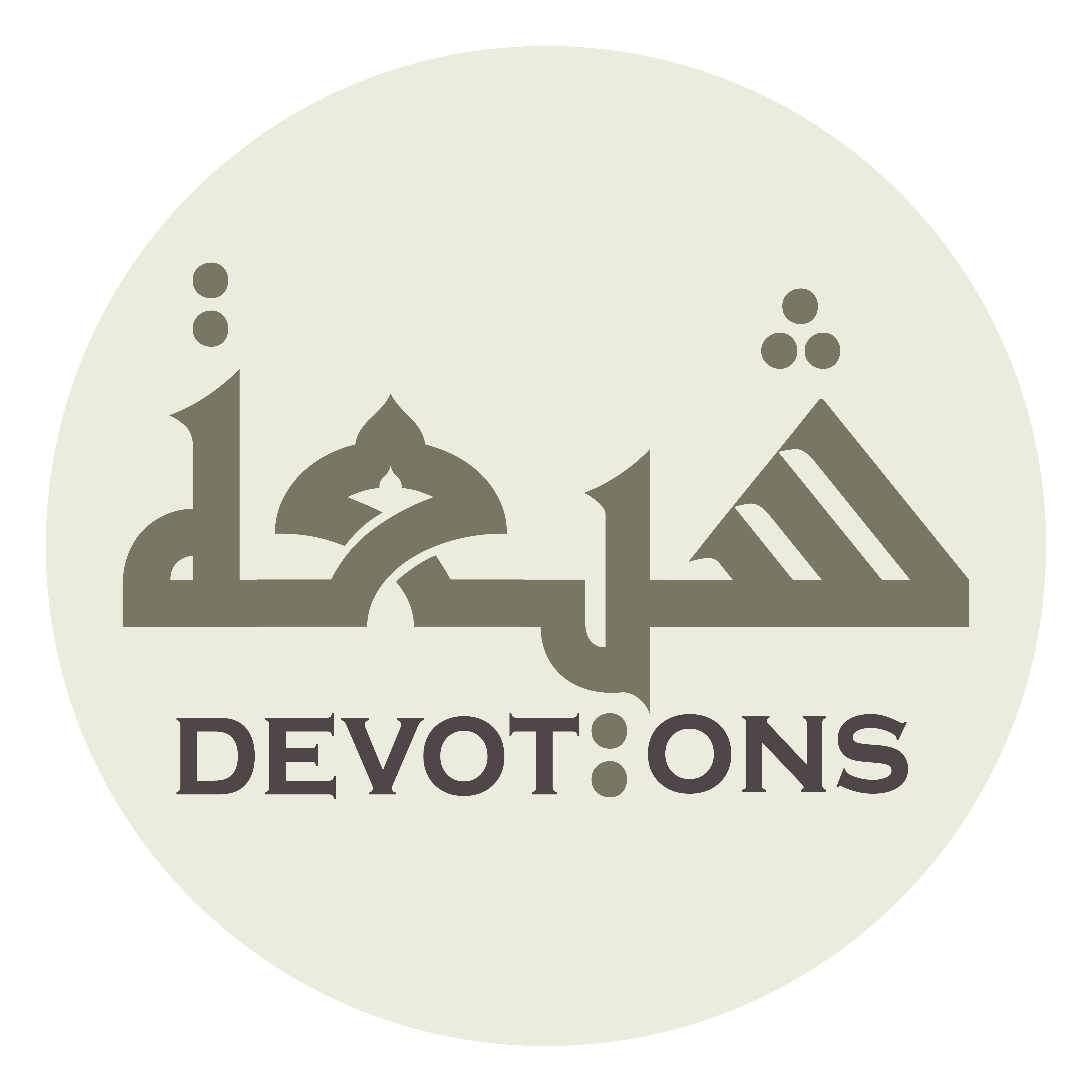 سُبْحَانَكَ يَا مَعْبُوْدُ

subḥānaka yā ma`būd

Glory be to You. O Adored!
Dua Mujeer
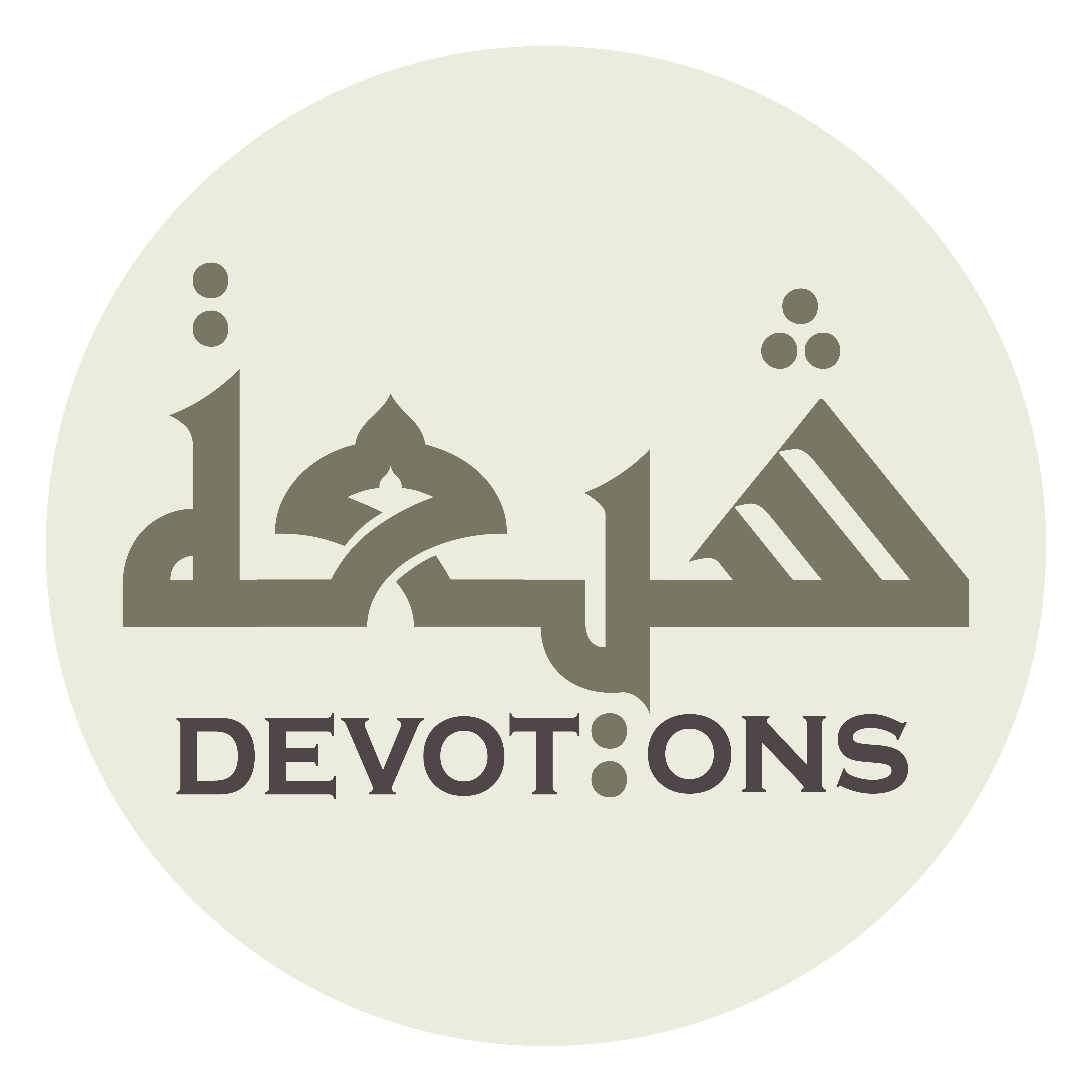 تَعَالَيْتَ يَا مَوْجُوْدُ

ta`ālayta yā mawjūd

Exalted are You. O Ever-Existing!
Dua Mujeer
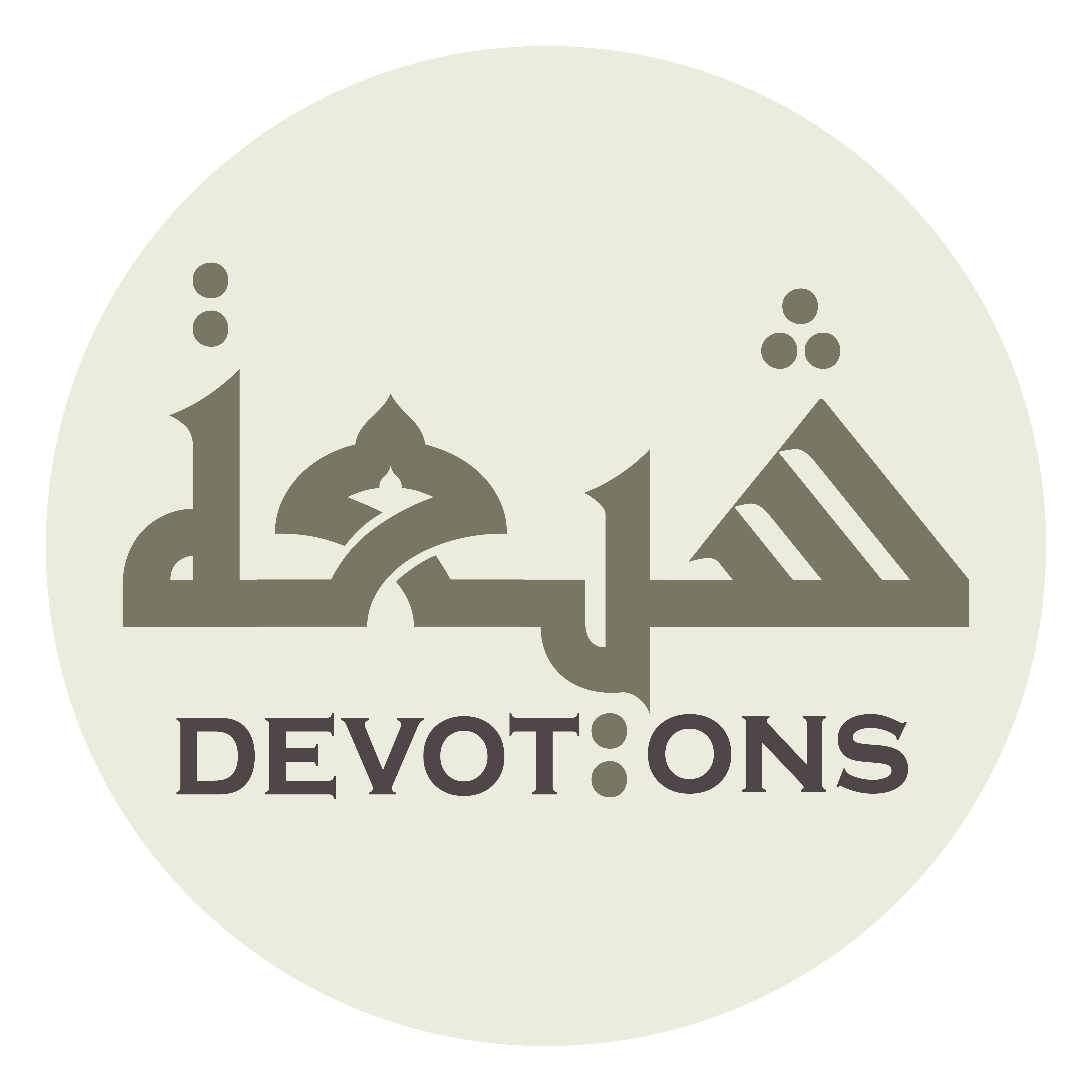 أَجِرْنَا مِنَ النَّارِ يَا مُجِيرُ

ajir-nā minan nāri yā mujīr

Keep us safe from the everlasting fire O Giver of Refuge!
Dua Mujeer
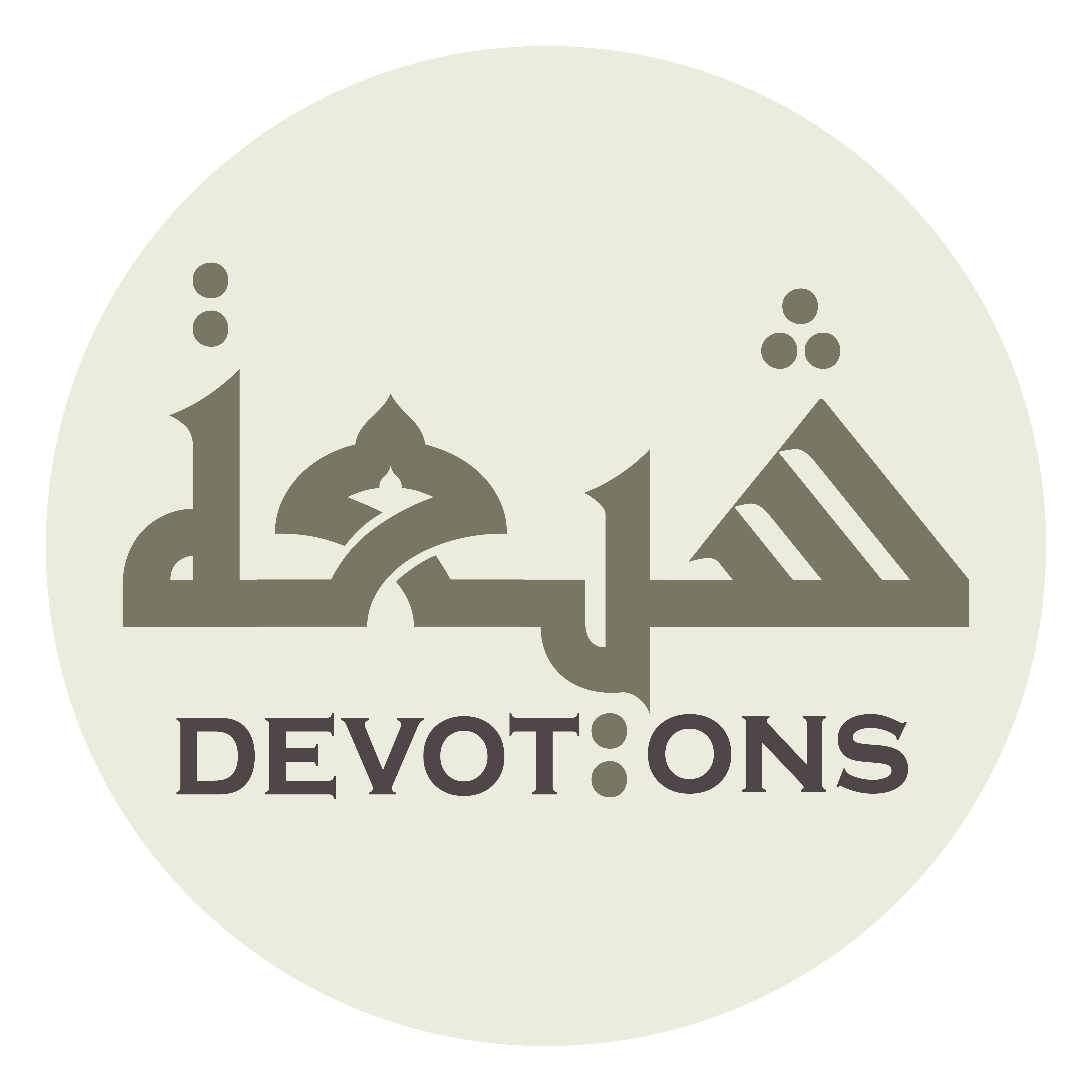 سُبْحَانَكَ يَا غَفَّارُ

subḥānaka yā ghaffār

Glory be to You. O Forgiver!
Dua Mujeer
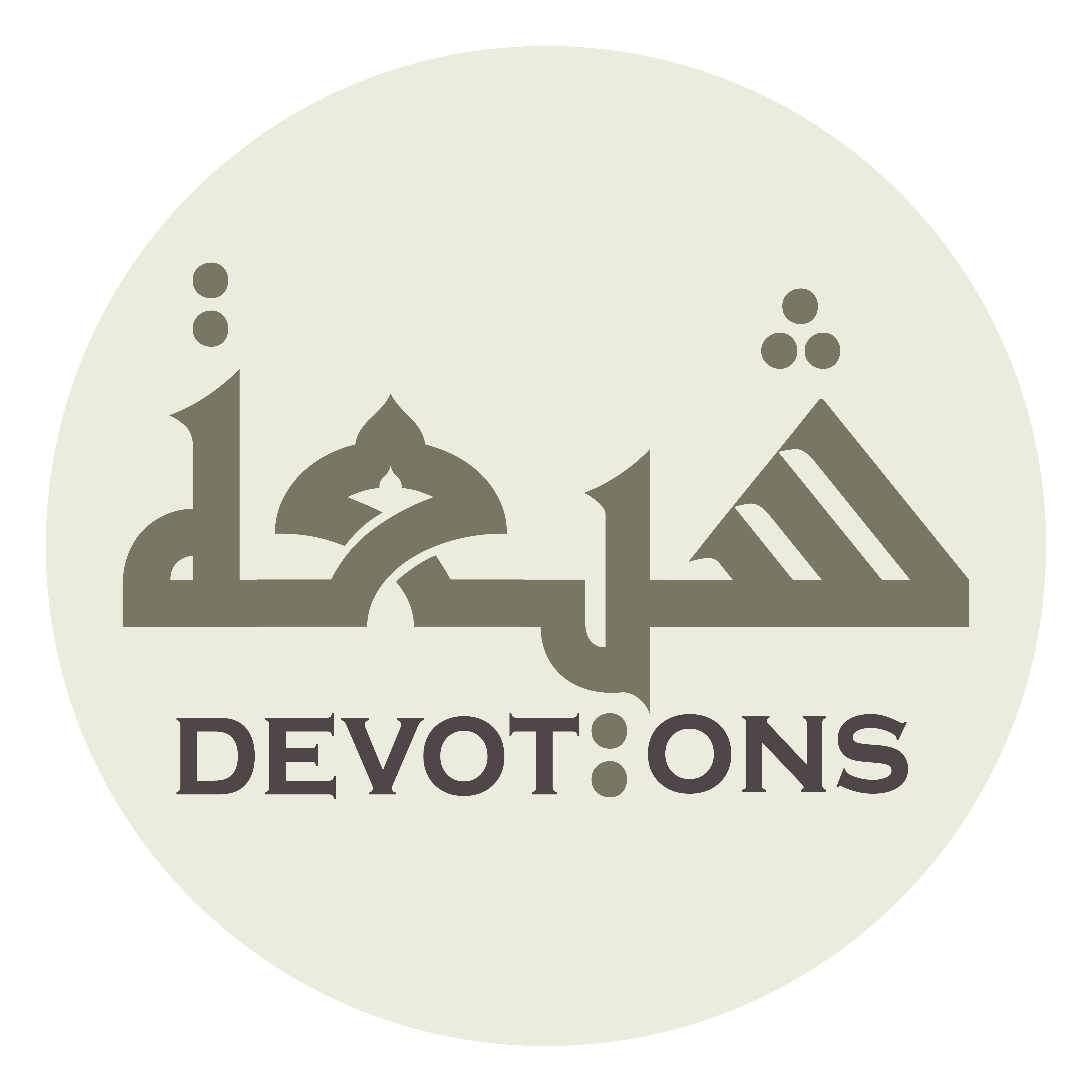 تَعَالَيْتَ يَا قَهَّارُ

ta`ālayta yā qahhār

Exalted are You. O Subduer!
Dua Mujeer
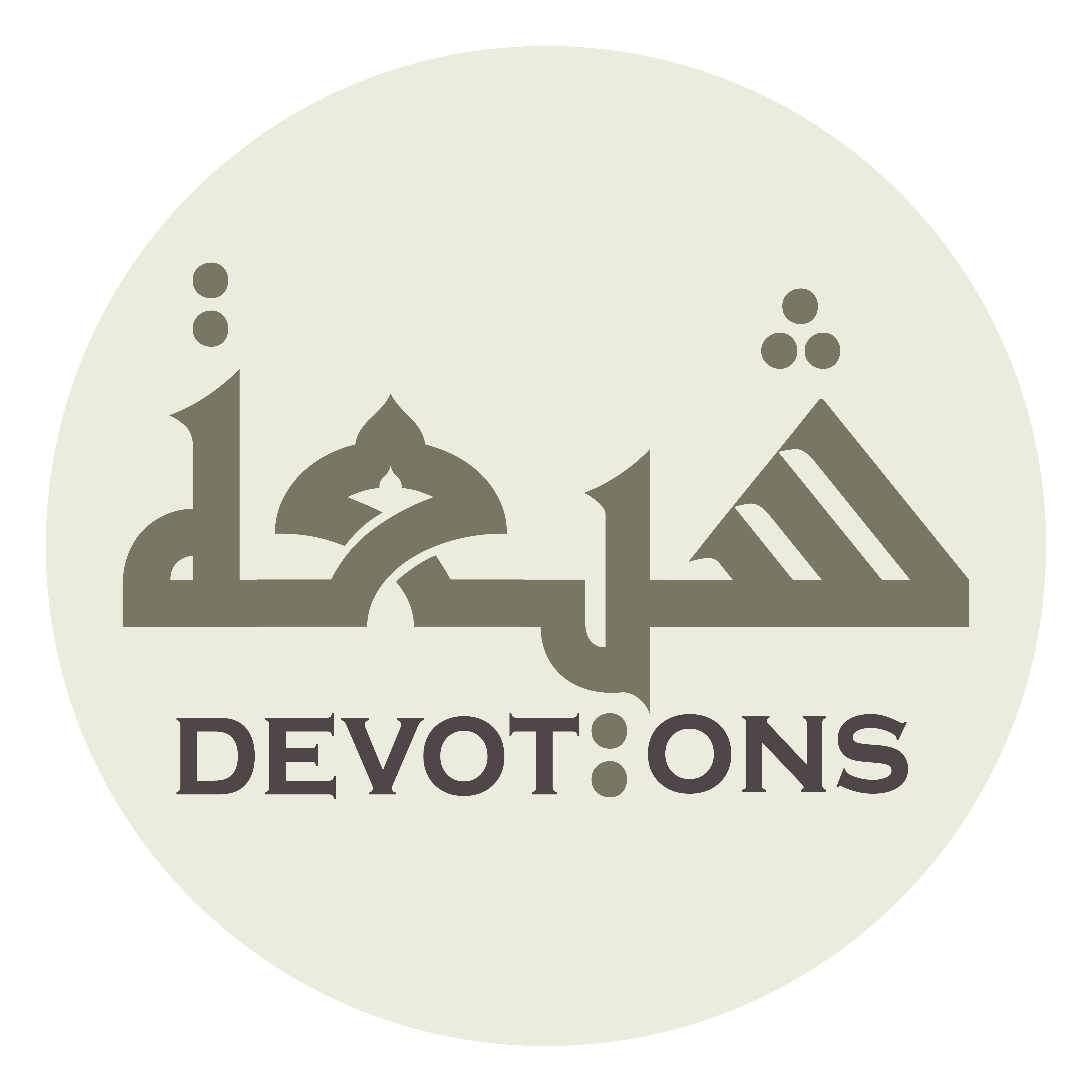 أَجِرْنَا مِنَ النَّارِ يَا مُجِيرُ

ajir-nā minan nāri yā mujīr

Keep us safe from the everlasting fire O Giver of Refuge!
Dua Mujeer
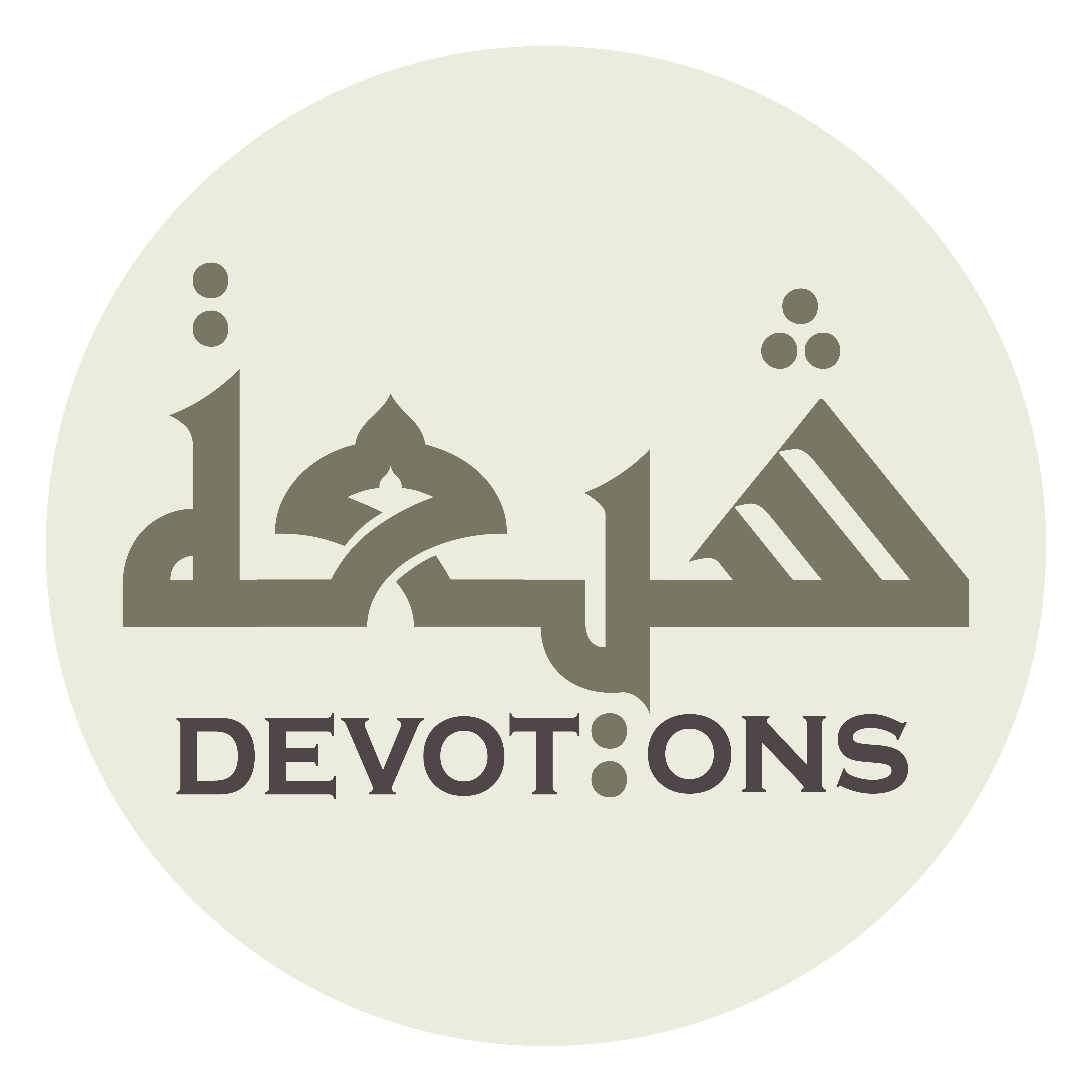 سُبْحَانَكَ يَا مَذْكُوْرُ

subḥānaka yā madhkūr

Glory be to You. O Rememberable!
Dua Mujeer
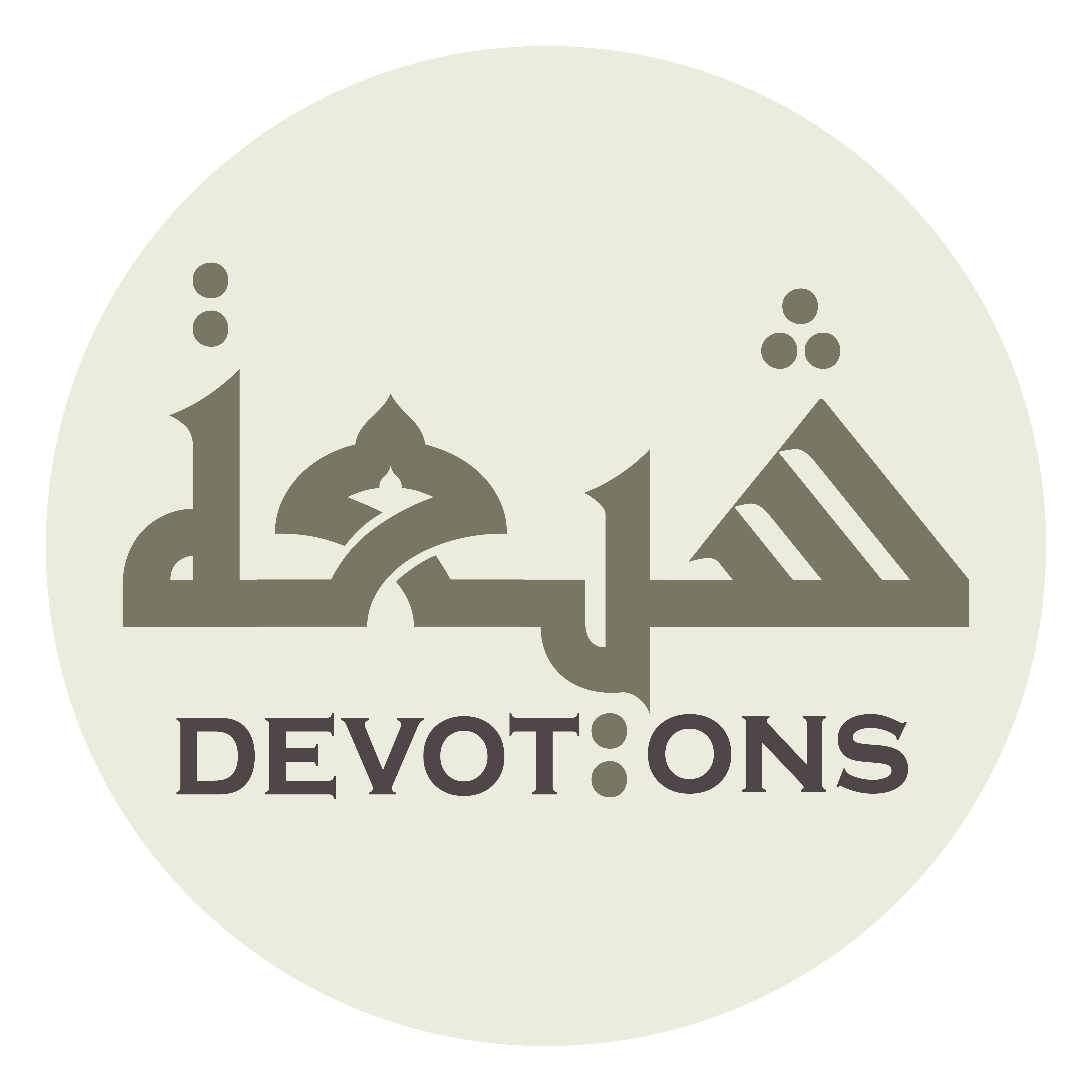 تَعَالَيْتَ يَا مَشْكُوْرُ

ta`ālayta yā mashkūr

Exalted are You. O Thankworthy!
Dua Mujeer
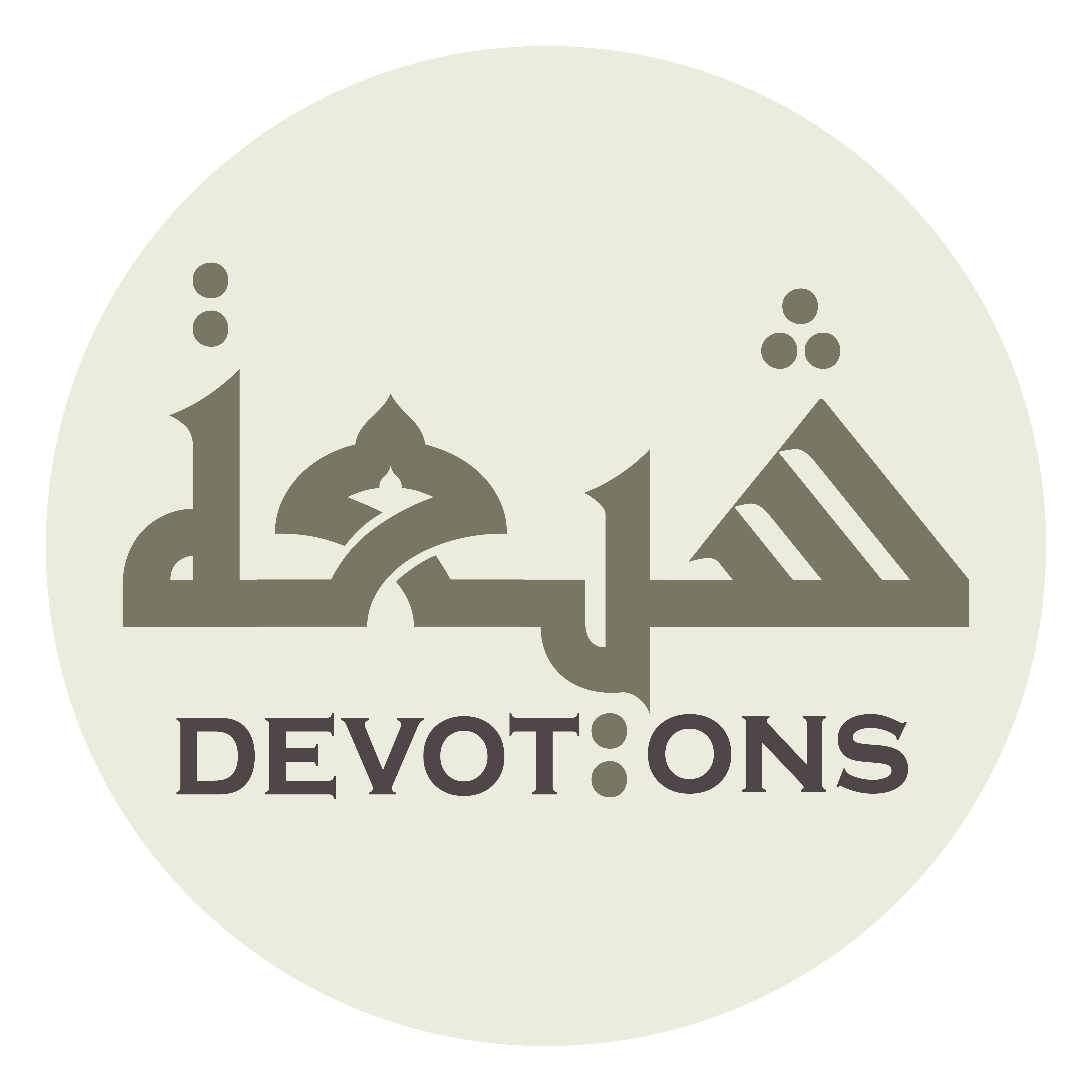 أَجِرْنَا مِنَ النَّارِ يَا مُجِيرُ

ajir-nā minan nāri yā mujīr

Keep us safe from the everlasting fire O Giver of Refuge!
Dua Mujeer
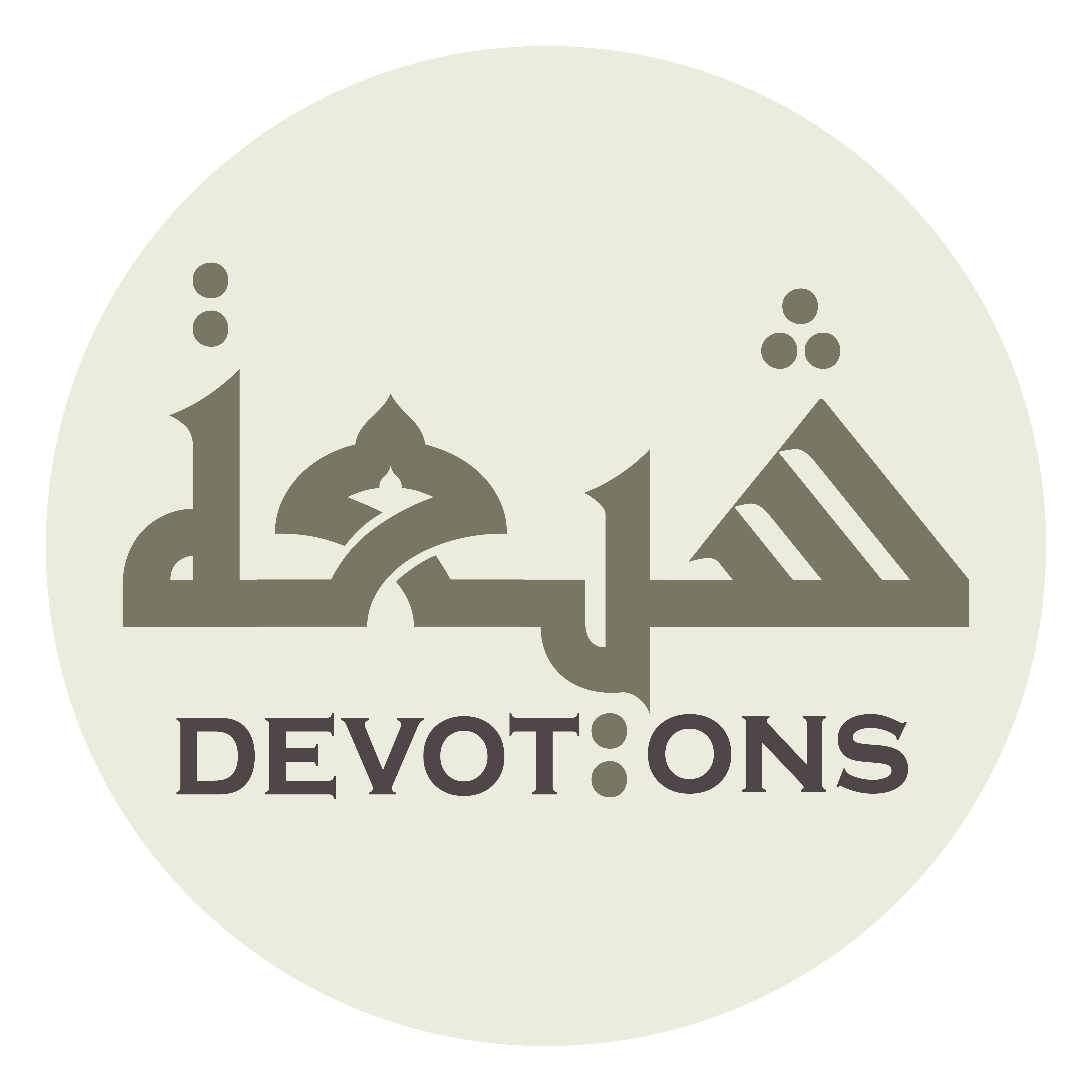 سُبْحَانَكَ يَا جَوَادُ

subḥānaka yā jawād

Glory be to You. O Liberal Bestower!
Dua Mujeer
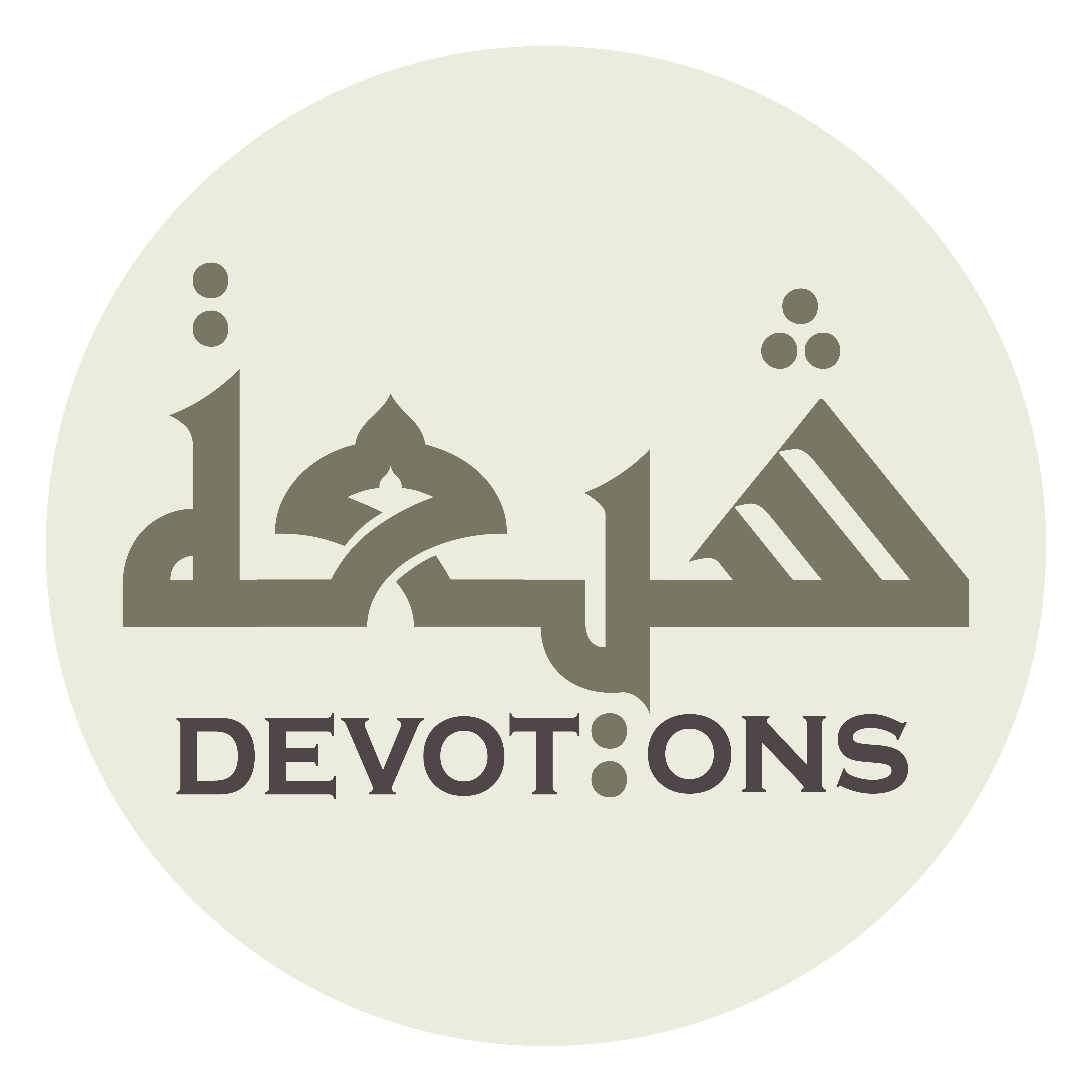 تَعَالَيْتَ يَا مَعَاذُ

ta`ālayta yā ma`ādh

Exalted are You. O Whom everything returns to!
Dua Mujeer
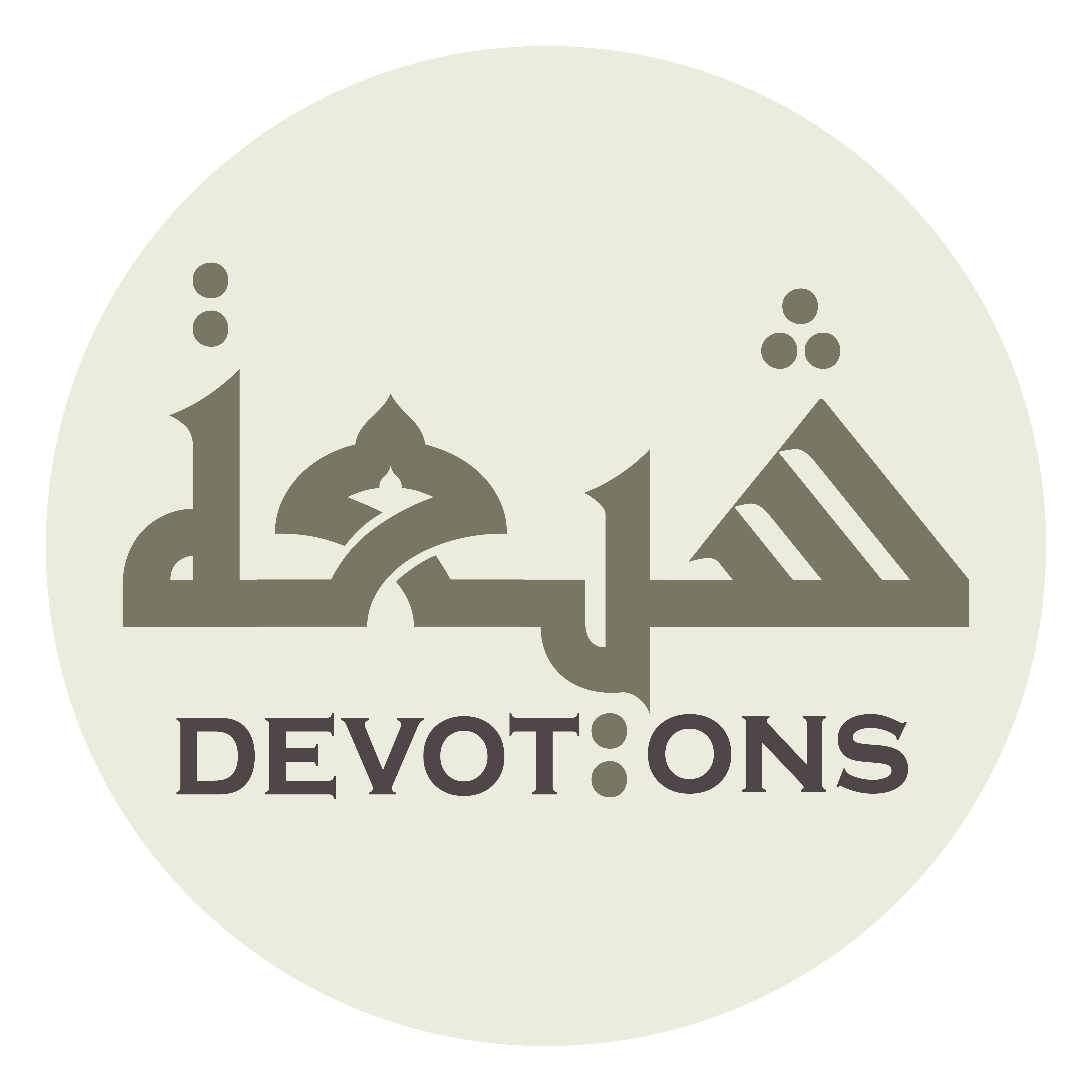 أَجِرْنَا مِنَ النَّارِ يَا مُجِيرُ

ajir-nā minan nāri yā mujīr

Keep us safe from the everlasting fire O Giver of Refuge!
Dua Mujeer
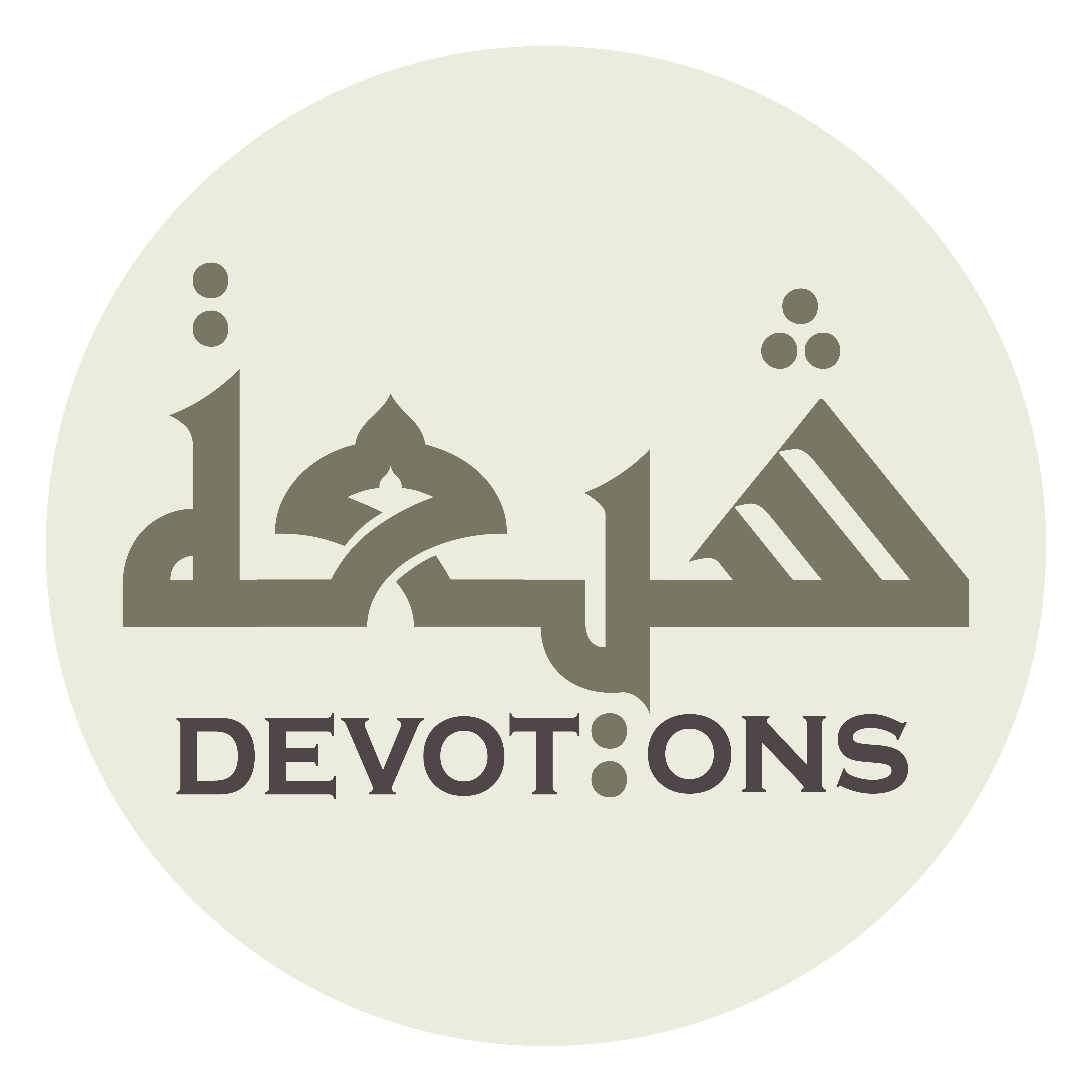 سُبْحَانَكَ يَا جَمَالُ

subḥānaka yā jamāl

Glory be to You. O Pure Beauty!
Dua Mujeer
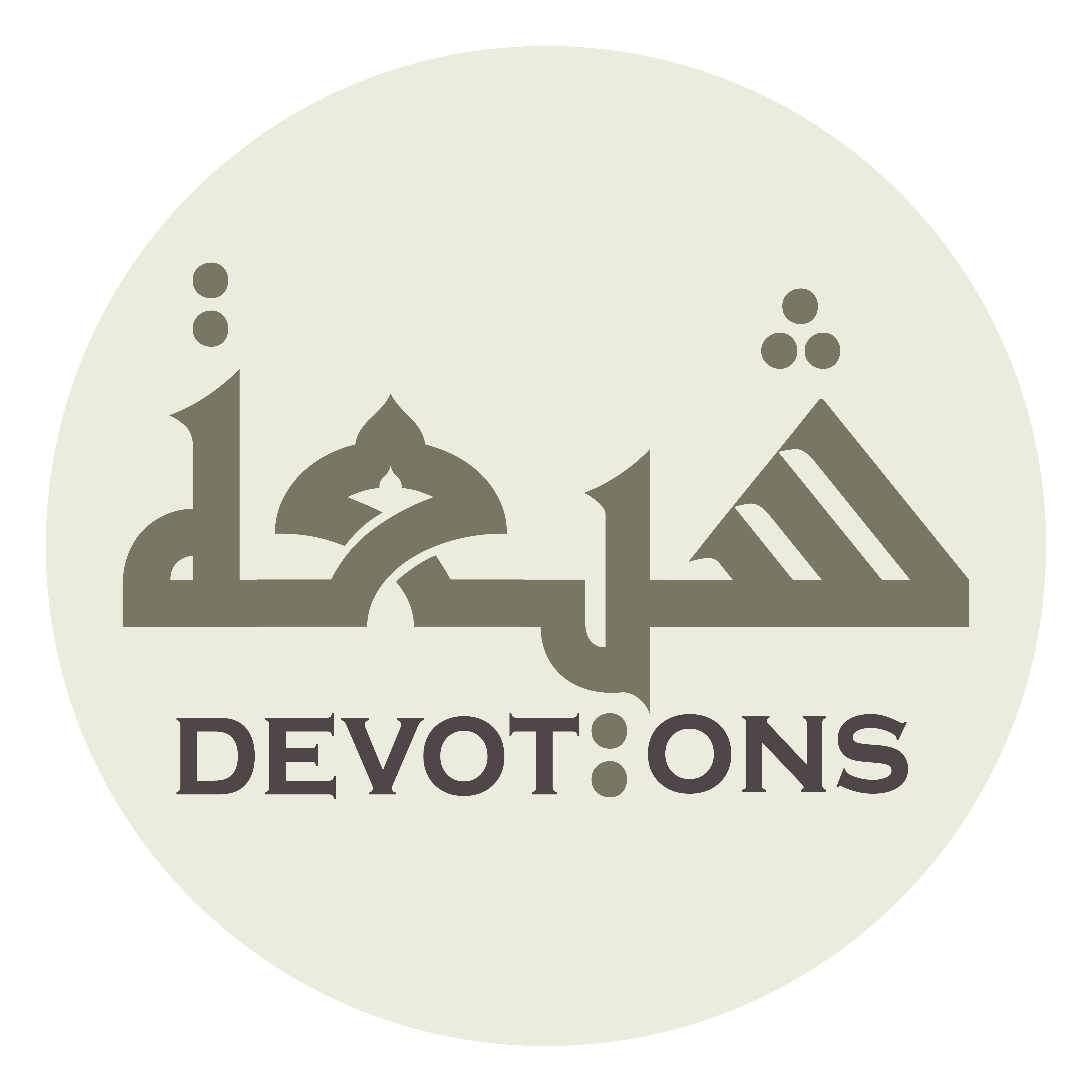 تَعَالَيْتَ يَا جَلَالُ

ta`ālayta yā jalāl

Exalted are You. O Majesty!
Dua Mujeer
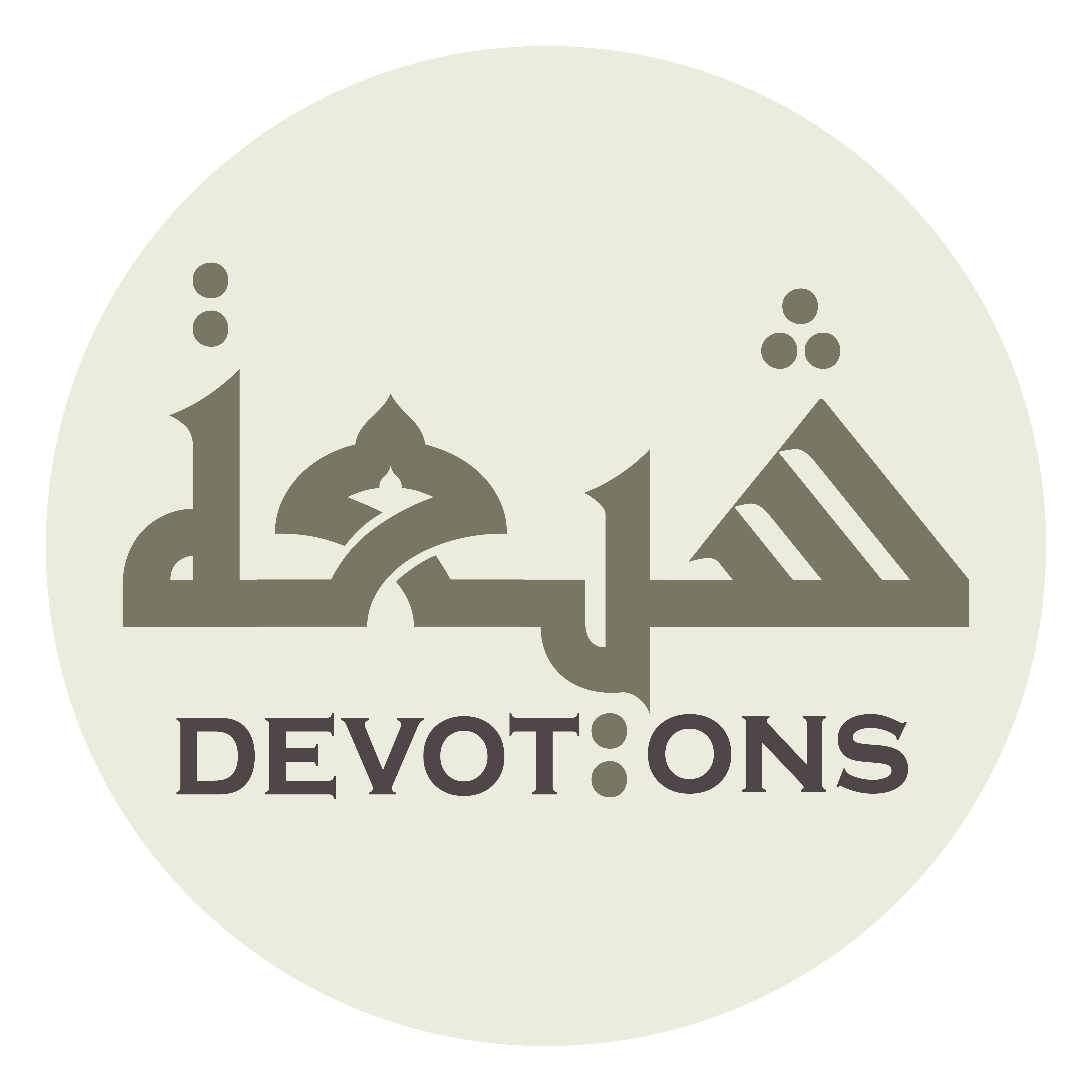 أَجِرْنَا مِنَ النَّارِ يَا مُجِيرُ

ajir-nā minan nāri yā mujīr

Keep us safe from the everlasting fire O Giver of Refuge!
Dua Mujeer
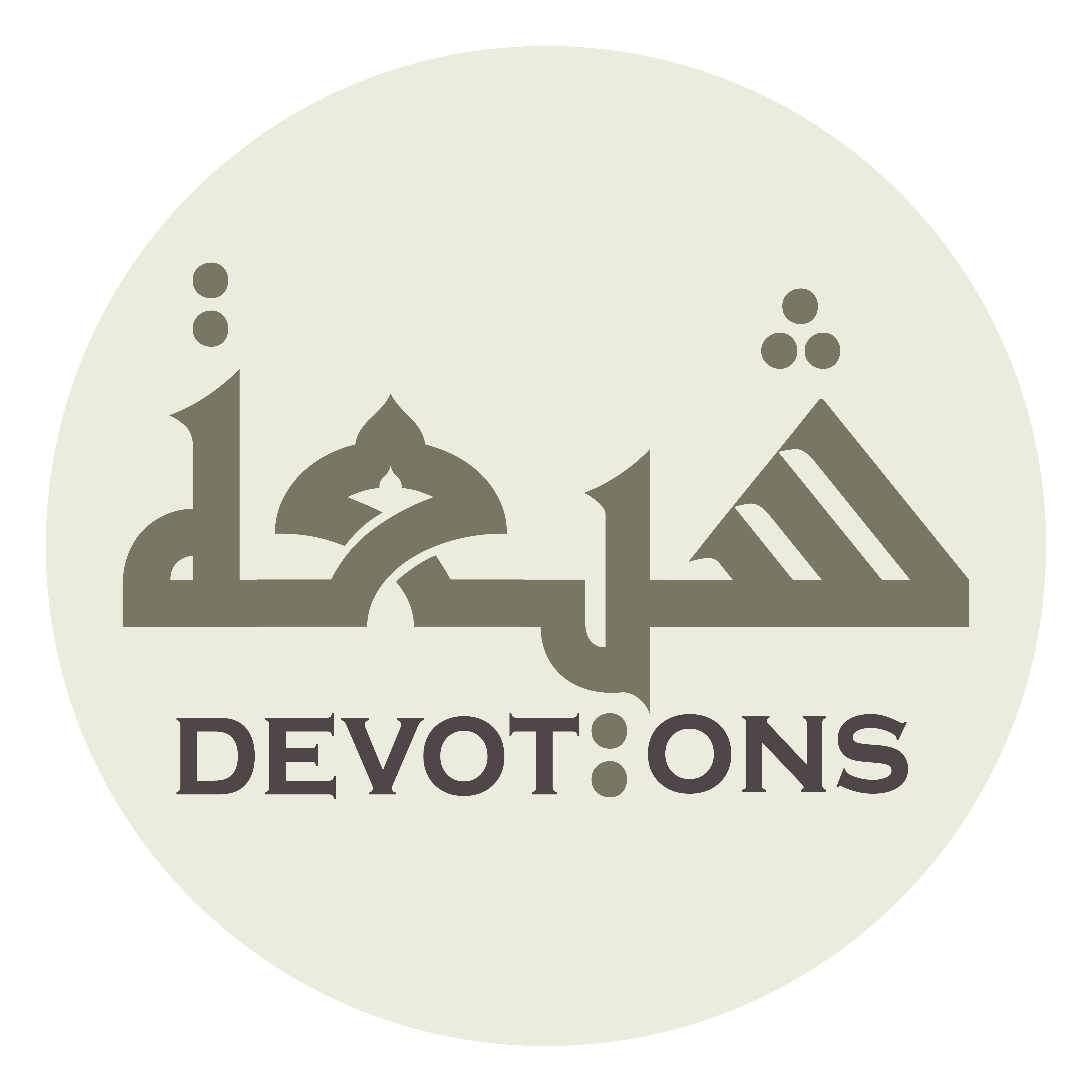 سُبْحَانَكَ يَا سَابِقُ

subḥānaka yā sābiq

Glory be to You. O Ever-foremost!
Dua Mujeer
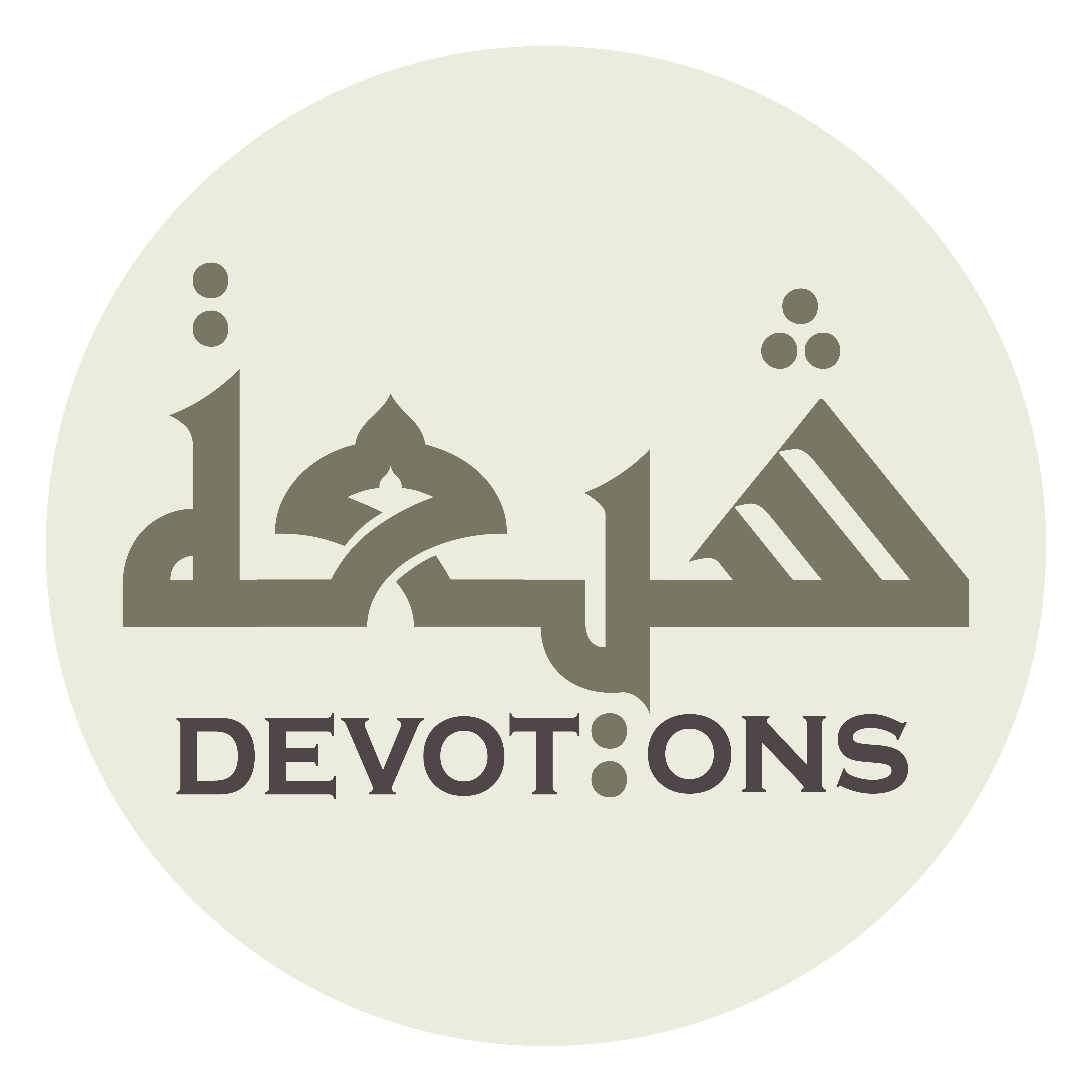 تَعَالَيْتَ يَا رَازِقُ

ta`ālayta yā rāziq

Exalted are You. O Giver of Livelihood!
Dua Mujeer
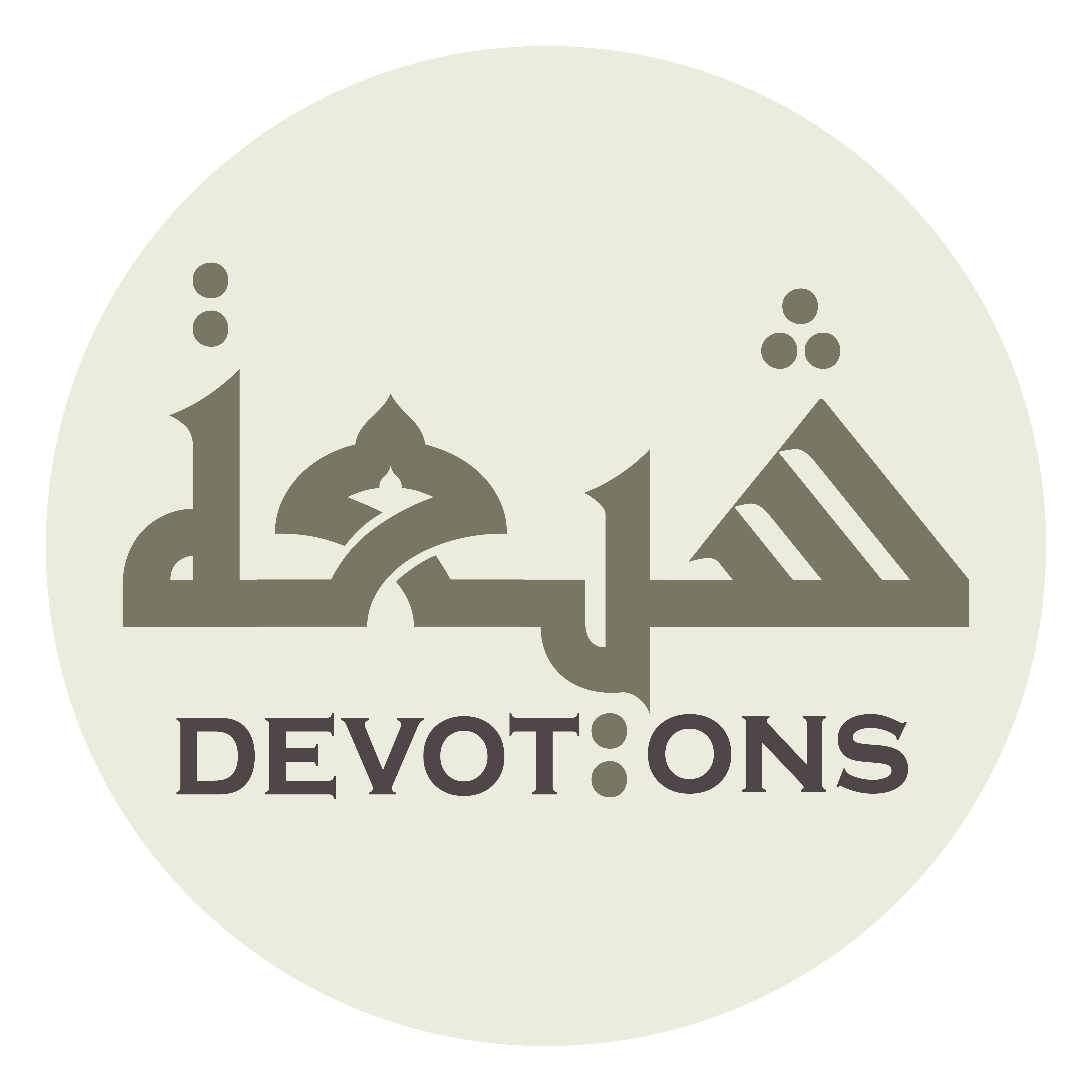 أَجِرْنَا مِنَ النَّارِ يَا مُجِيرُ

ajir-nā minan nāri yā mujīr

Keep us safe from the everlasting fire O Giver of Refuge!
Dua Mujeer
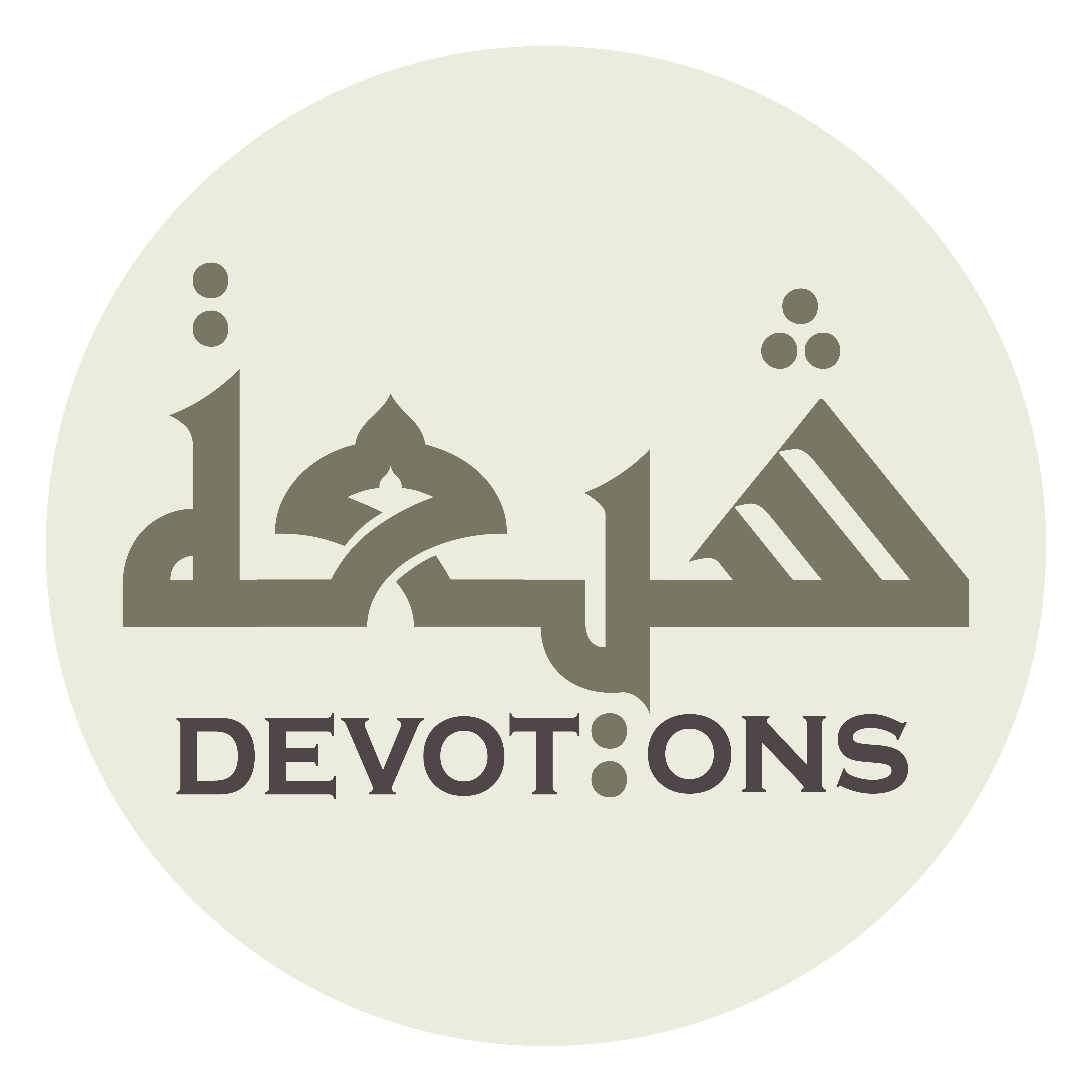 سُبْحَانَكَ يَا صَادِقُ

subḥānaka yā ṣādiq

Glory be to You. O Truthful!
Dua Mujeer
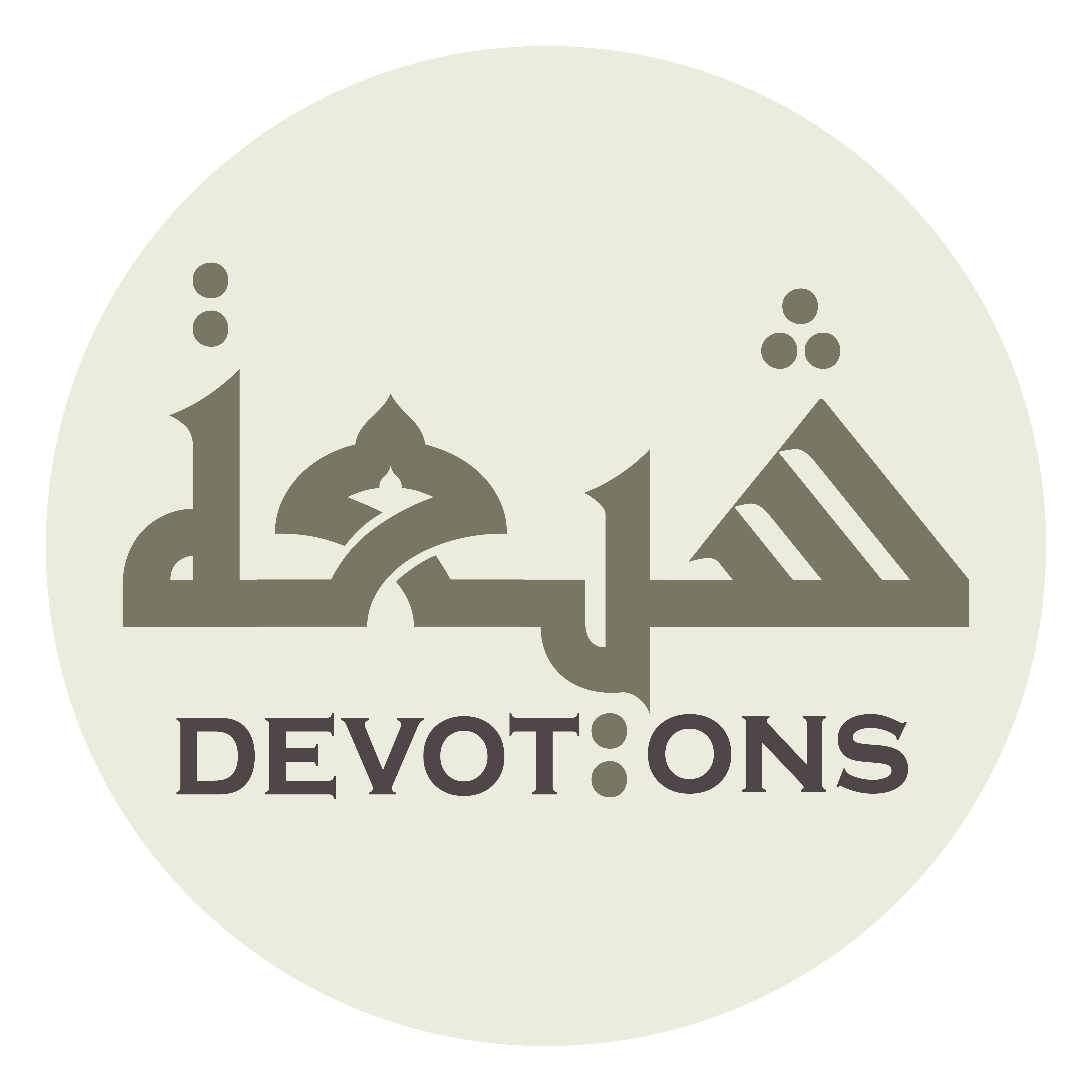 تَعَالَيْتَ يَا فَالِقُ

ta`ālayta yā fāliq

Exalted are You. O Splitter!
Dua Mujeer
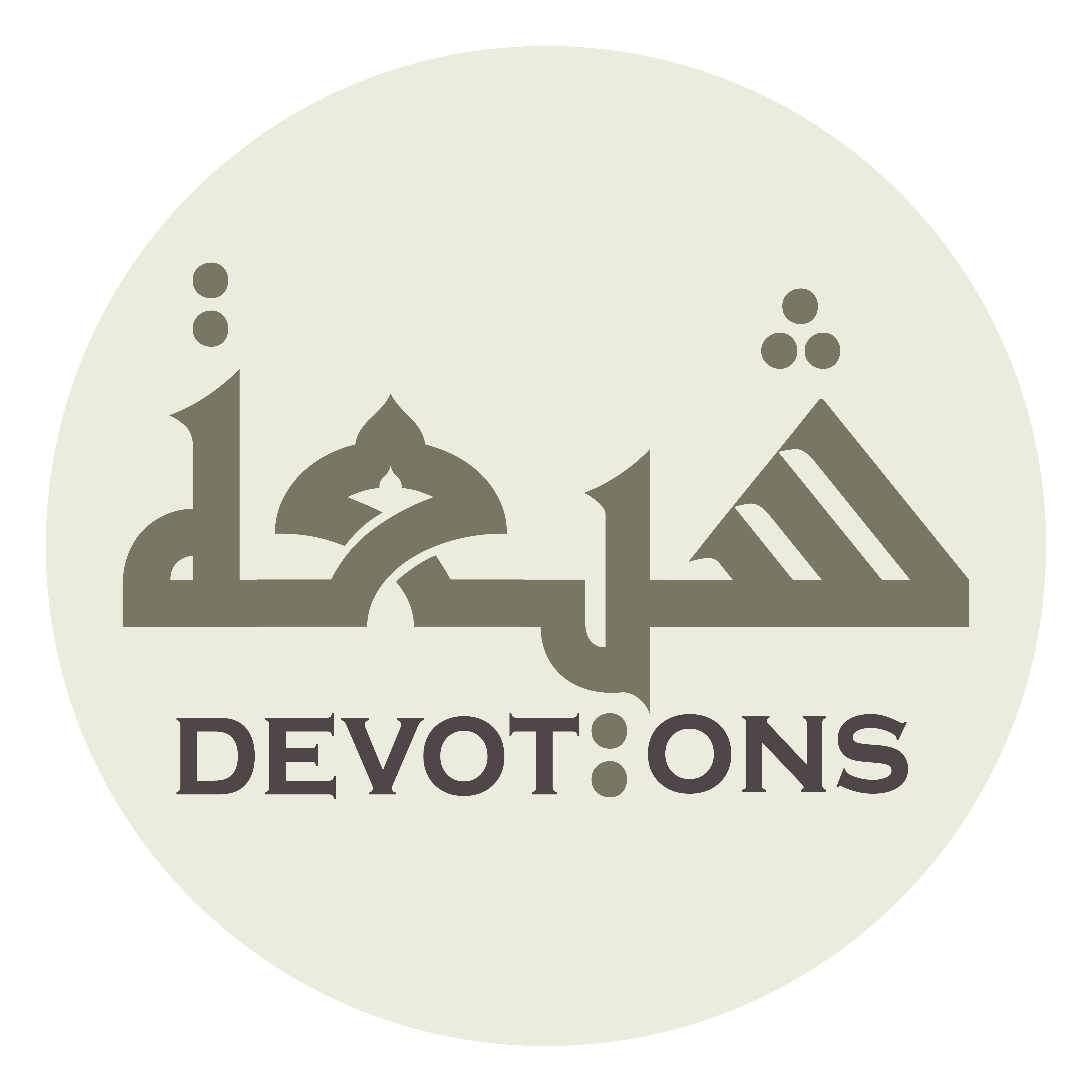 أَجِرْنَا مِنَ النَّارِ يَا مُجِيرُ

ajir-nā minan nāri yā mujīr

Keep us safe from the everlasting fire O Giver of Refuge!
Dua Mujeer
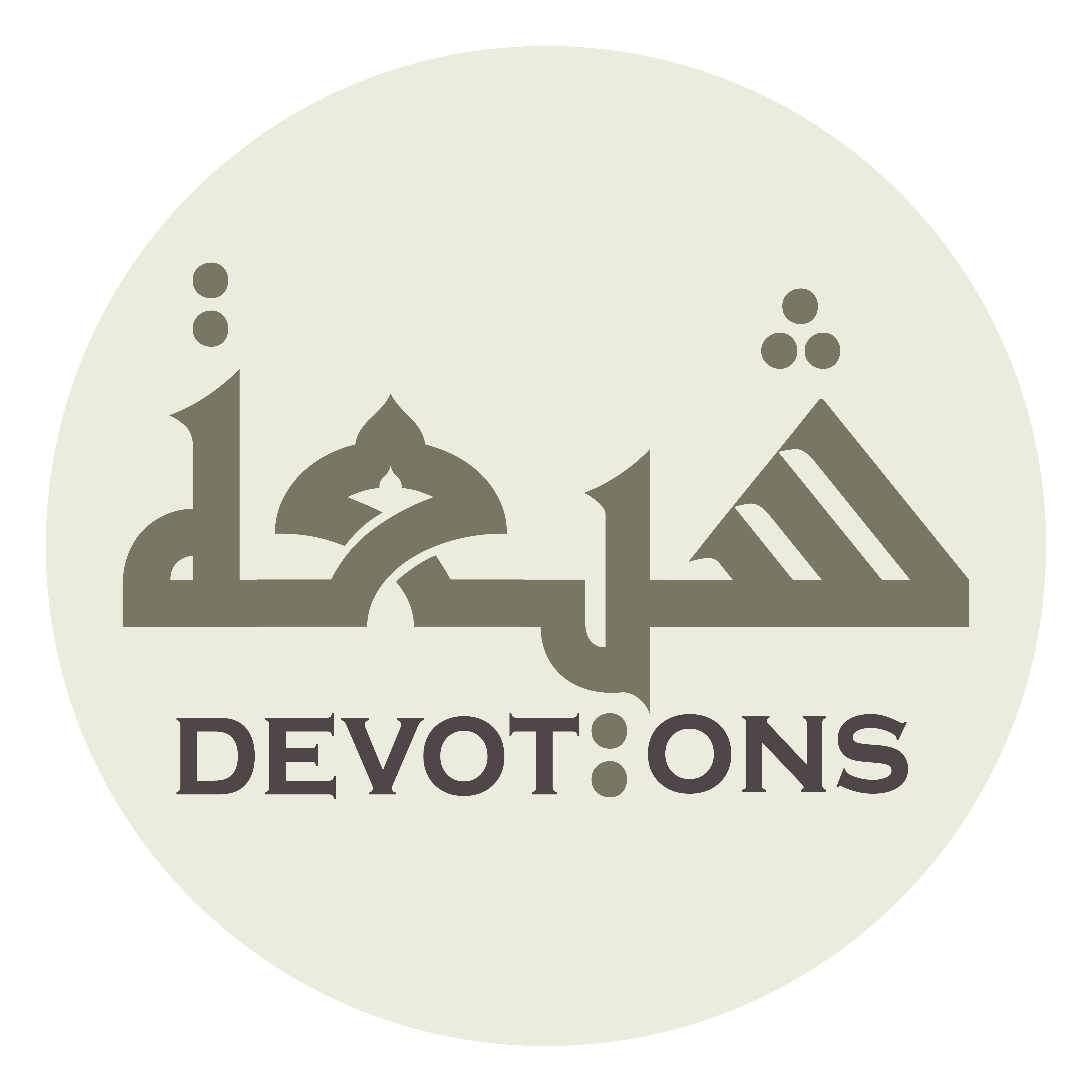 سُبْحَانَكَ يَا سَمِيْعُ

subḥānaka yā samī`

Glory be to You. O Hearer!
Dua Mujeer
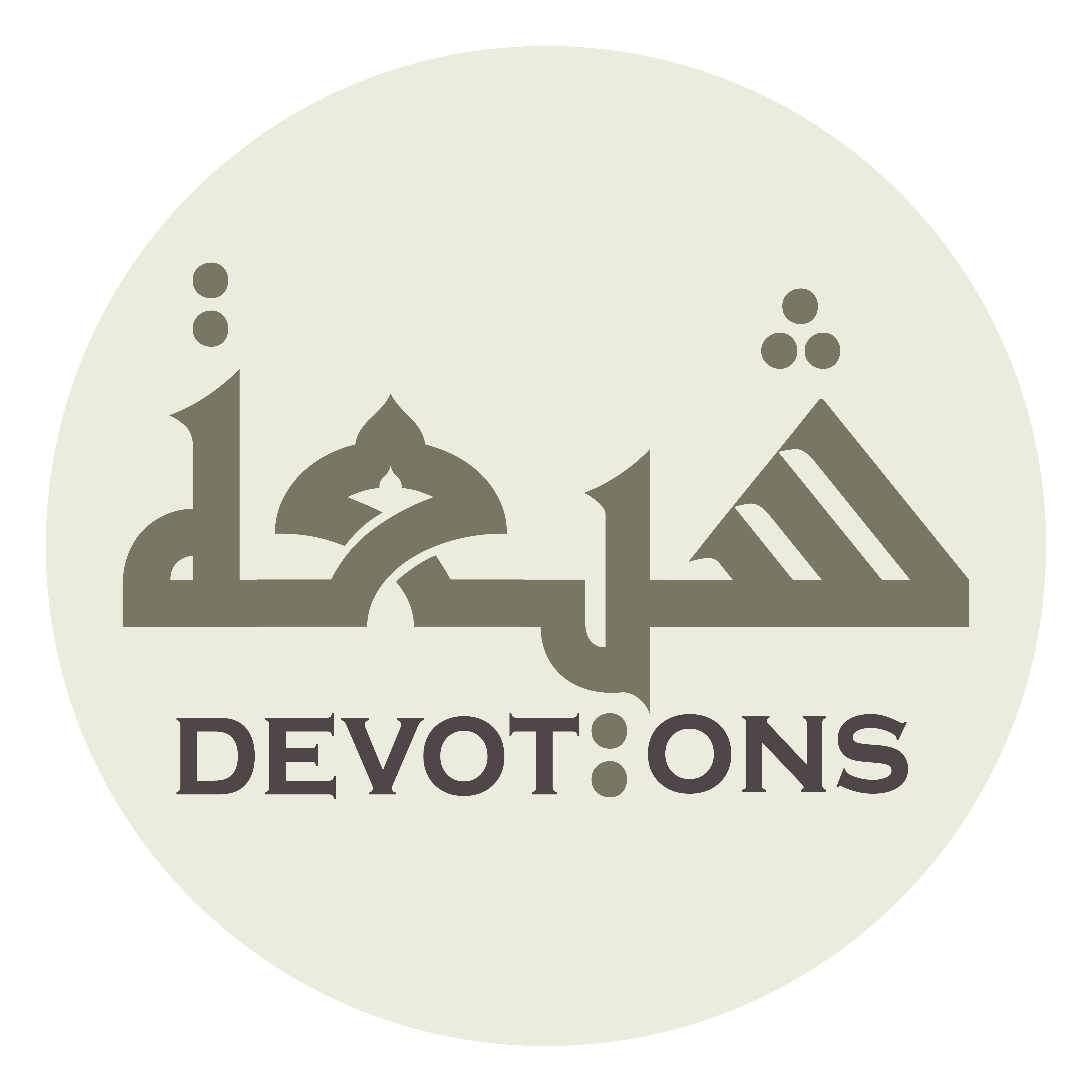 تَعَالَيْتَ يَا سَرِيْعُ

ta`ālayta yā sarī`

Exalted are You. O Quick!
Dua Mujeer
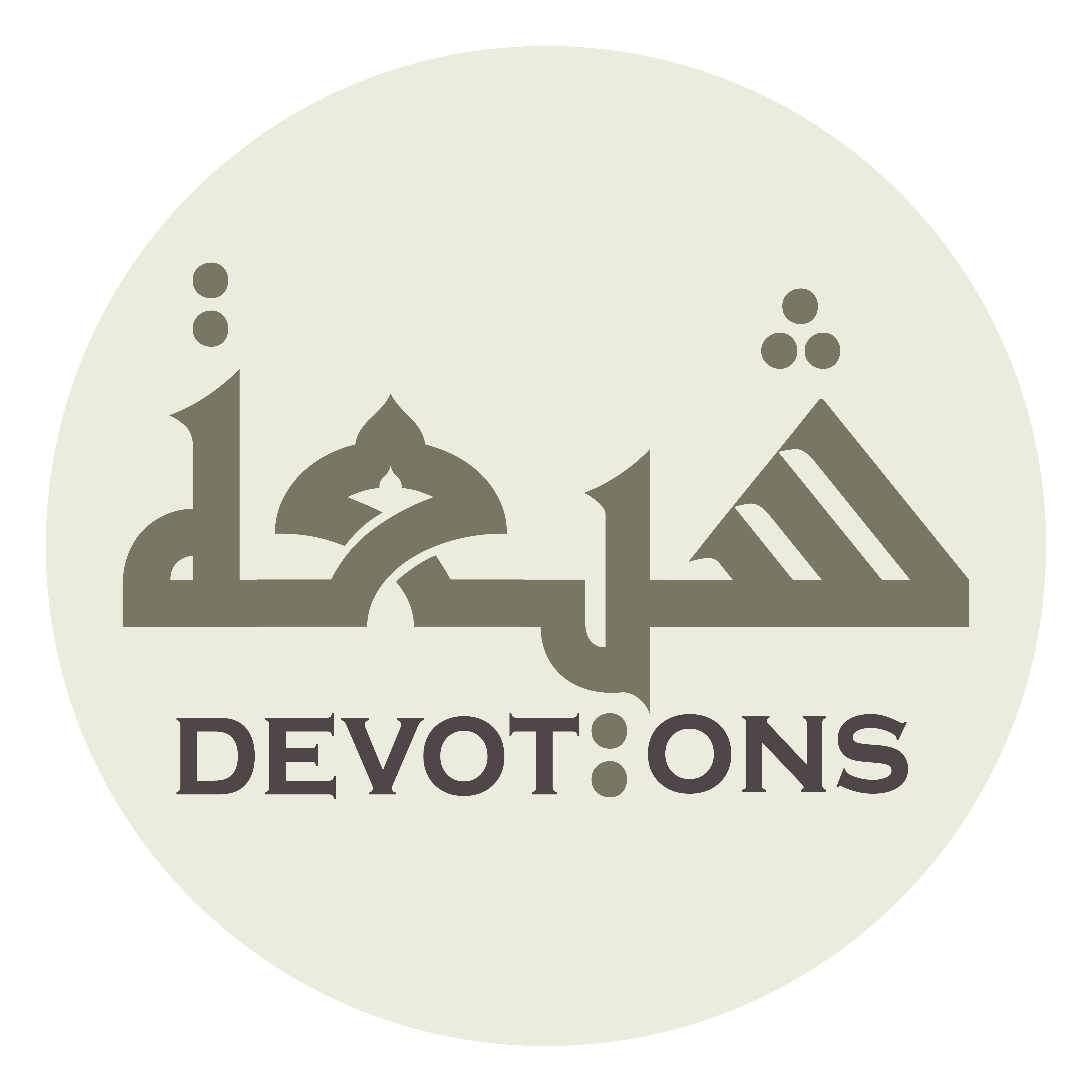 أَجِرْنَا مِنَ النَّارِ يَا مُجِيرُ

ajir-nā minan nāri yā mujīr

Keep us safe from the everlasting fire O Giver of Refuge!
Dua Mujeer
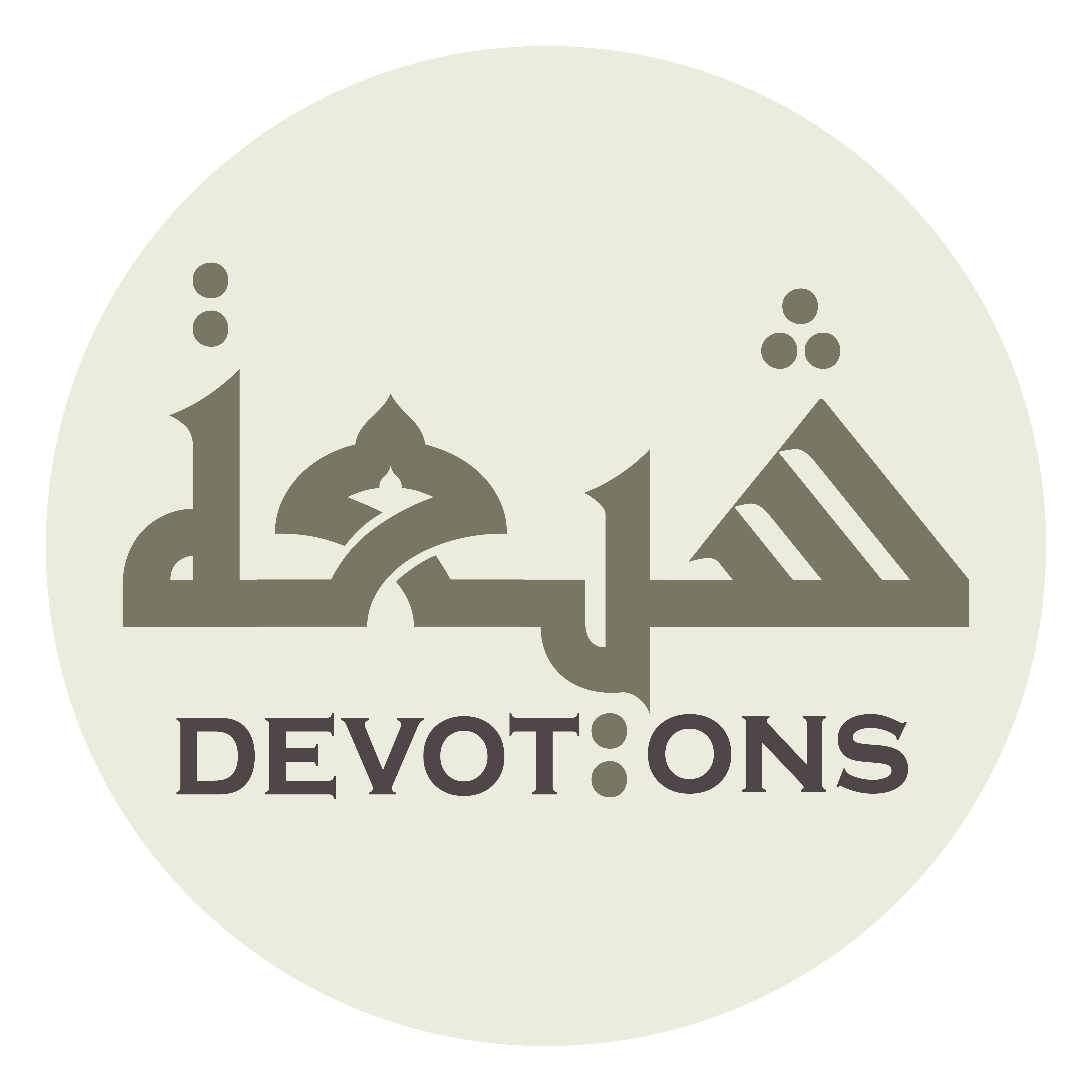 سُبْحَانَكَ يَا رَفِيْعُ

subḥānaka yā rafī`

Glory be to You. O Sublime!
Dua Mujeer
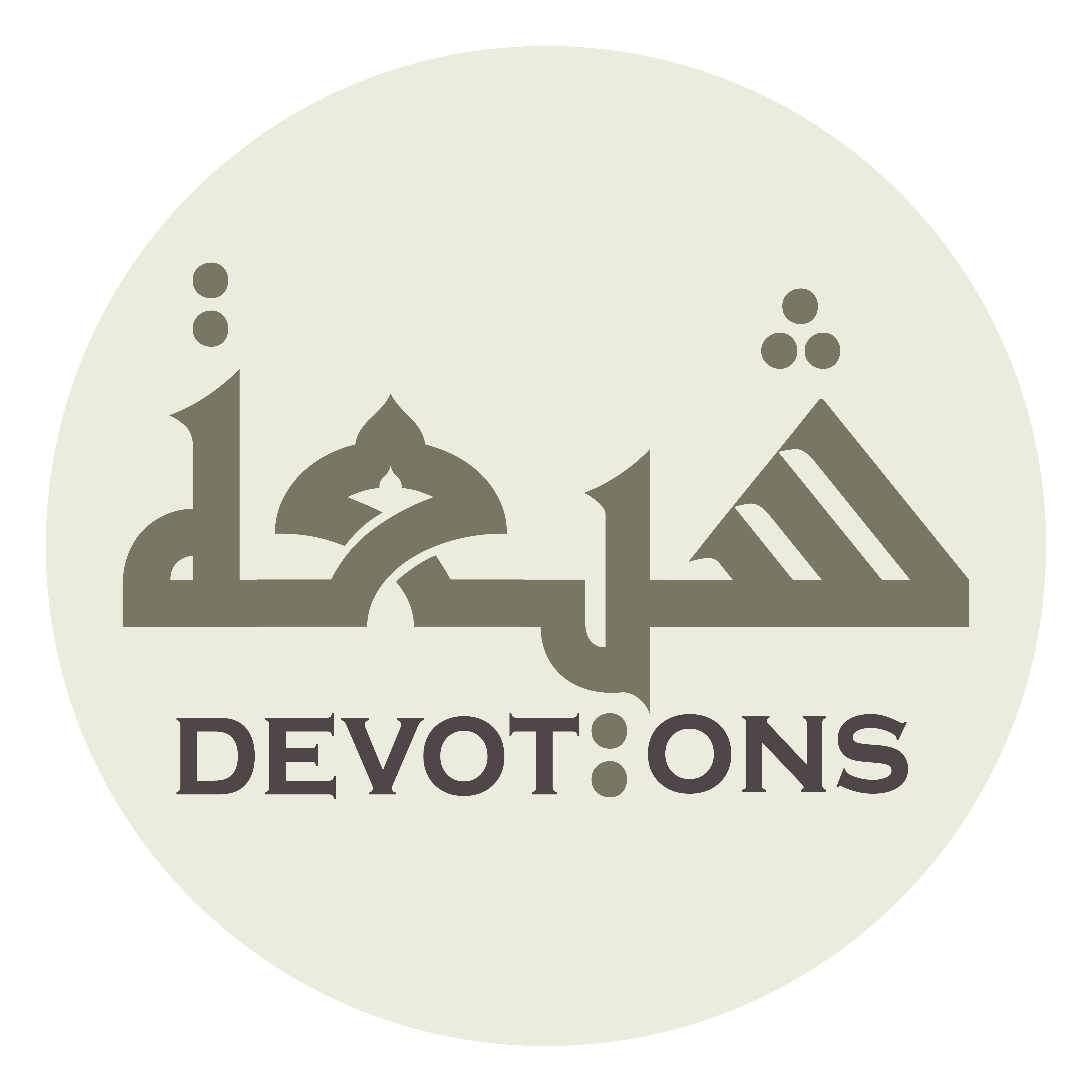 تَعَالَيْتَ يَا بَدِيْعُ

ta`ālayta yā badī`

Exalted are You. O Original Inventor!
Dua Mujeer
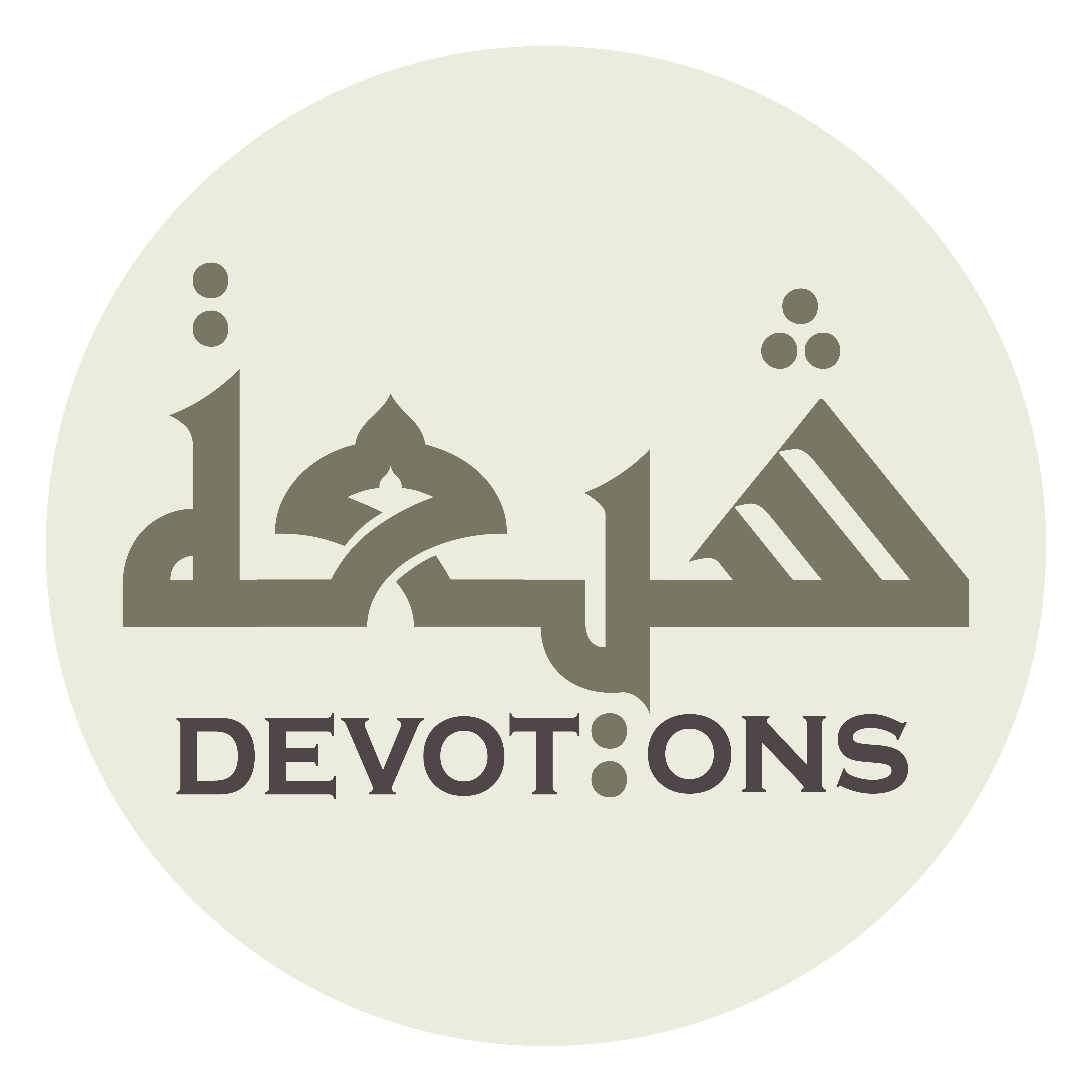 أَجِرْنَا مِنَ النَّارِ يَا مُجِيرُ

ajir-nā minan nāri yā mujīr

Keep us safe from the everlasting fire O Giver of Refuge!
Dua Mujeer
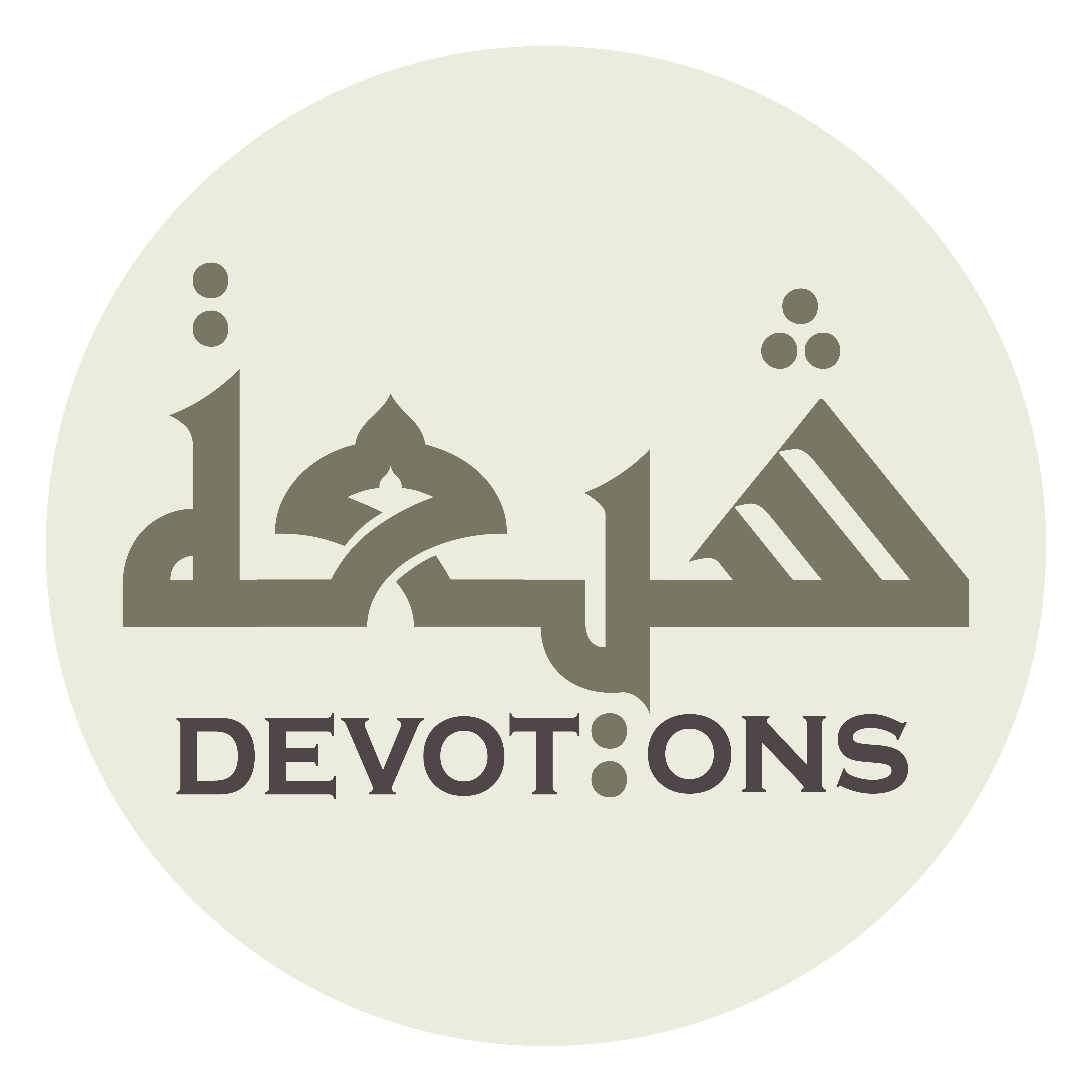 سُبْحَانَكَ يَا فَعَّالُ

subḥānaka yā fa``āl

Glory be to You. O Perpetrator!
Dua Mujeer
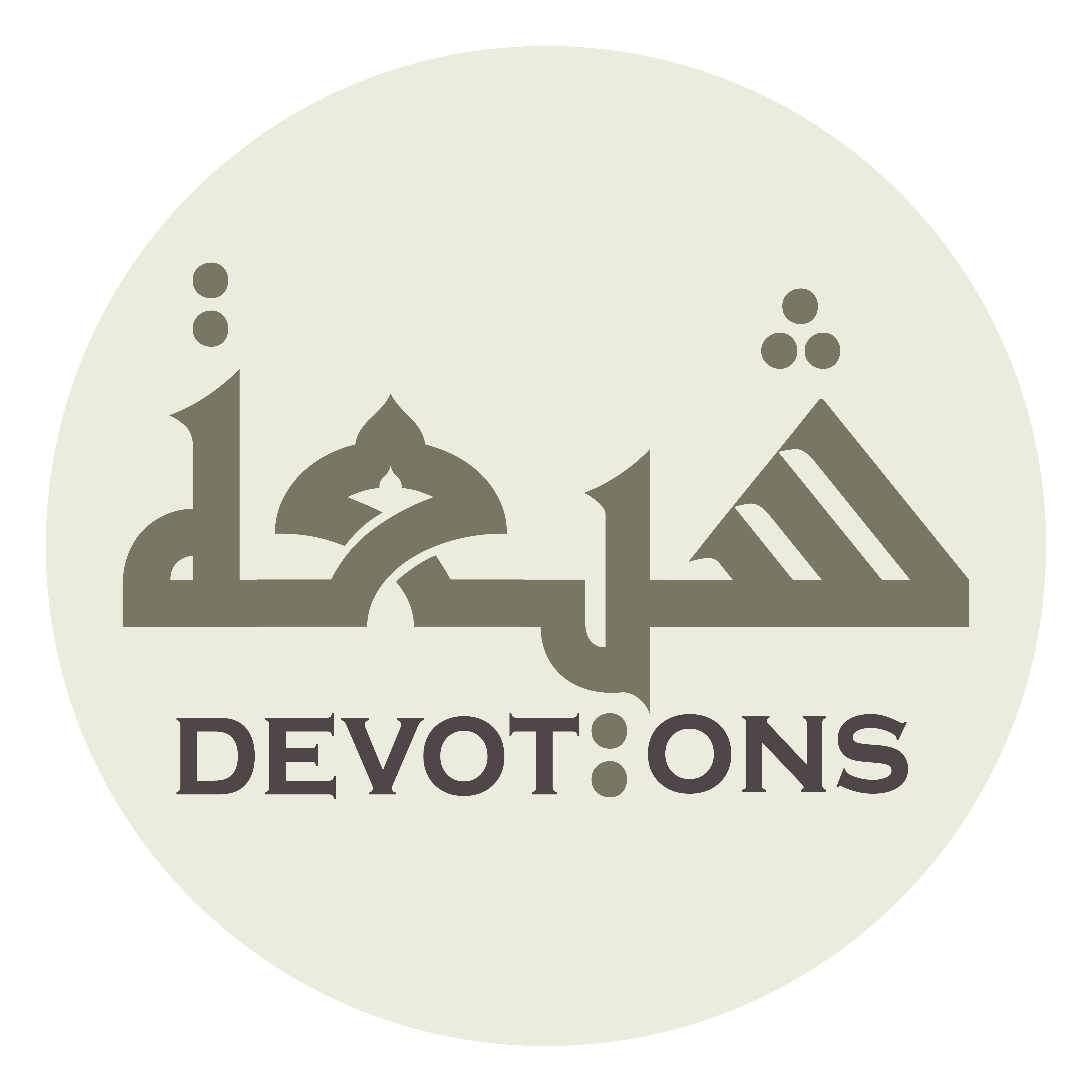 تَعَالَيْتَ يَا مُتَعَالٍ

ta`ālayta yā muta`āl

Exalted are You. O Most High!
Dua Mujeer
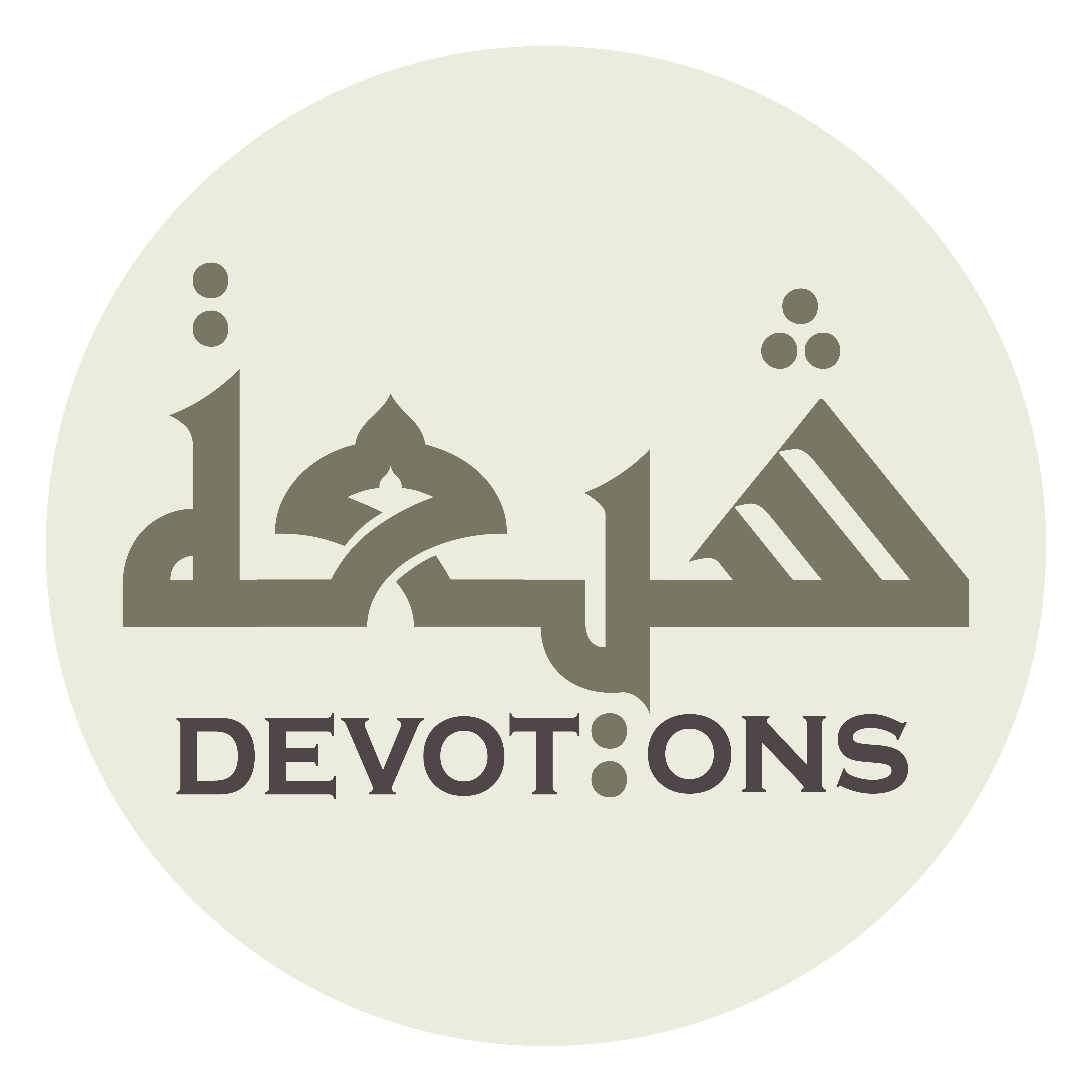 أَجِرْنَا مِنَ النَّارِ يَا مُجِيرُ

ajir-nā minan nāri yā mujīr

Keep us safe from the everlasting fire O Giver of Refuge!
Dua Mujeer
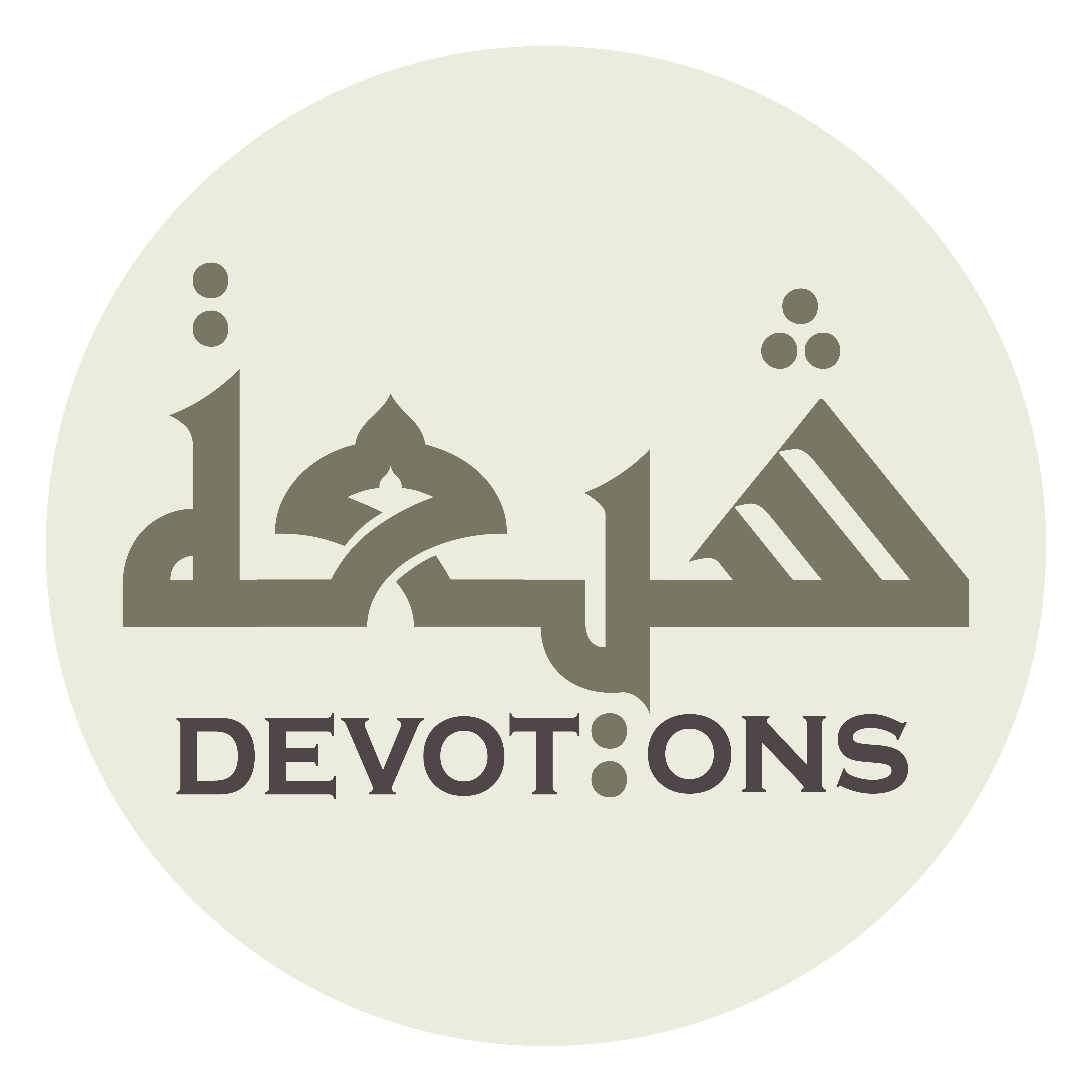 سُبْحَانَكَ يَا قَاضِيْ

subḥānaka yā qāḍī

Glory be to You. O Judge!
Dua Mujeer
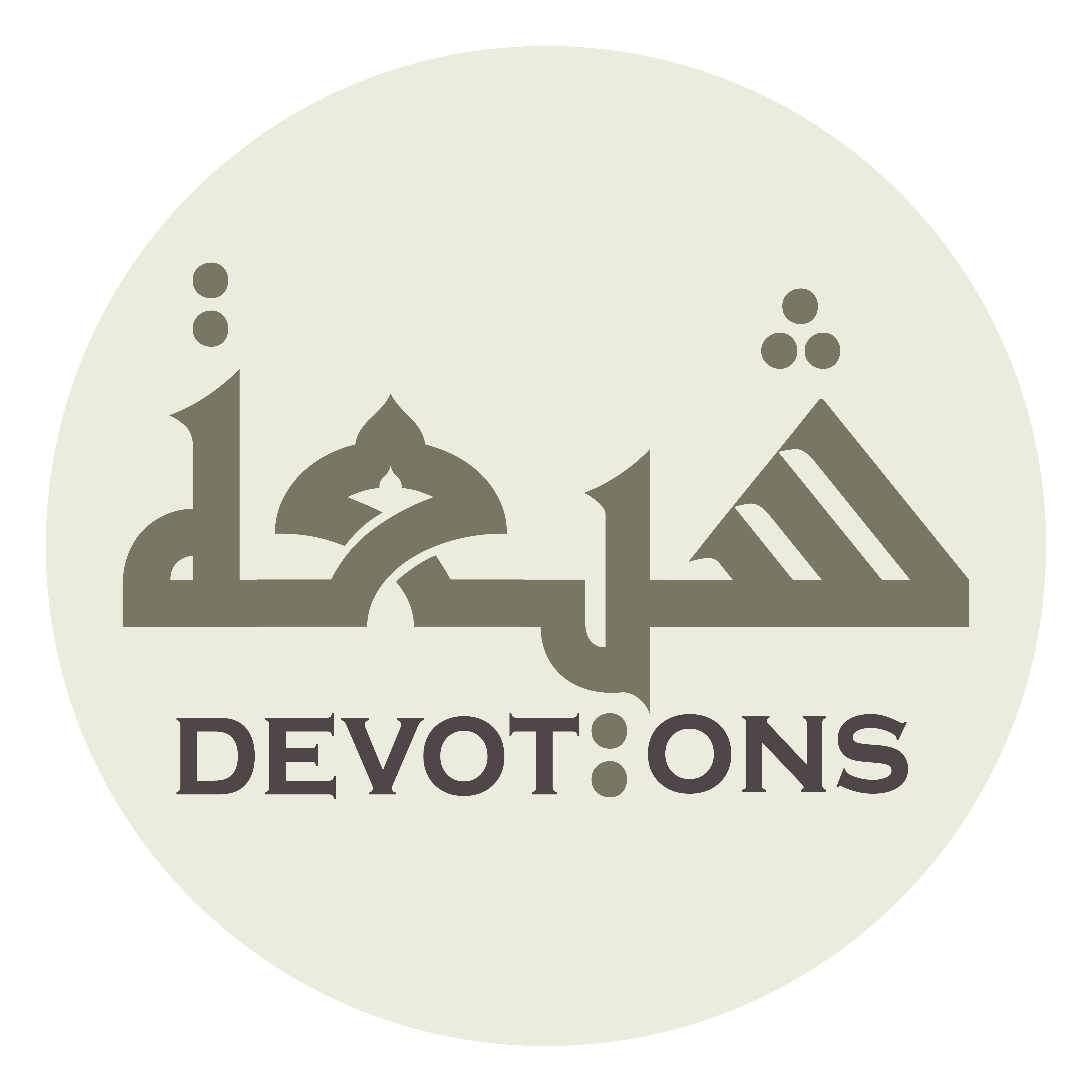 تَعَالَيْتَ يَا رَاضِيْ

ta`ālayta yā rāḍī

Exalted are You. O Consenting!
Dua Mujeer
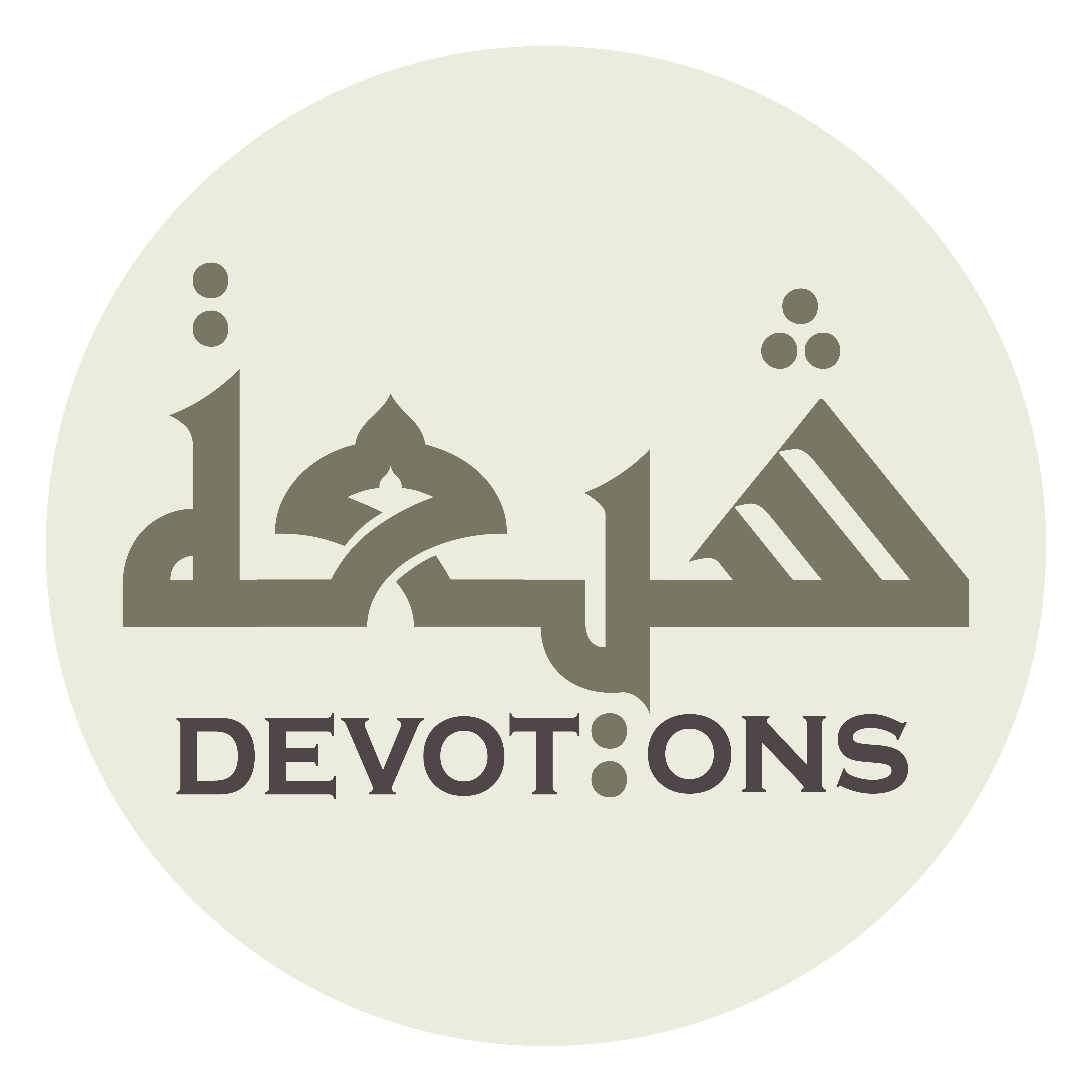 أَجِرْنَا مِنَ النَّارِ يَا مُجِيرُ

ajir-nā minan nāri yā mujīr

Keep us safe from the everlasting fire O Giver of Refuge!
Dua Mujeer
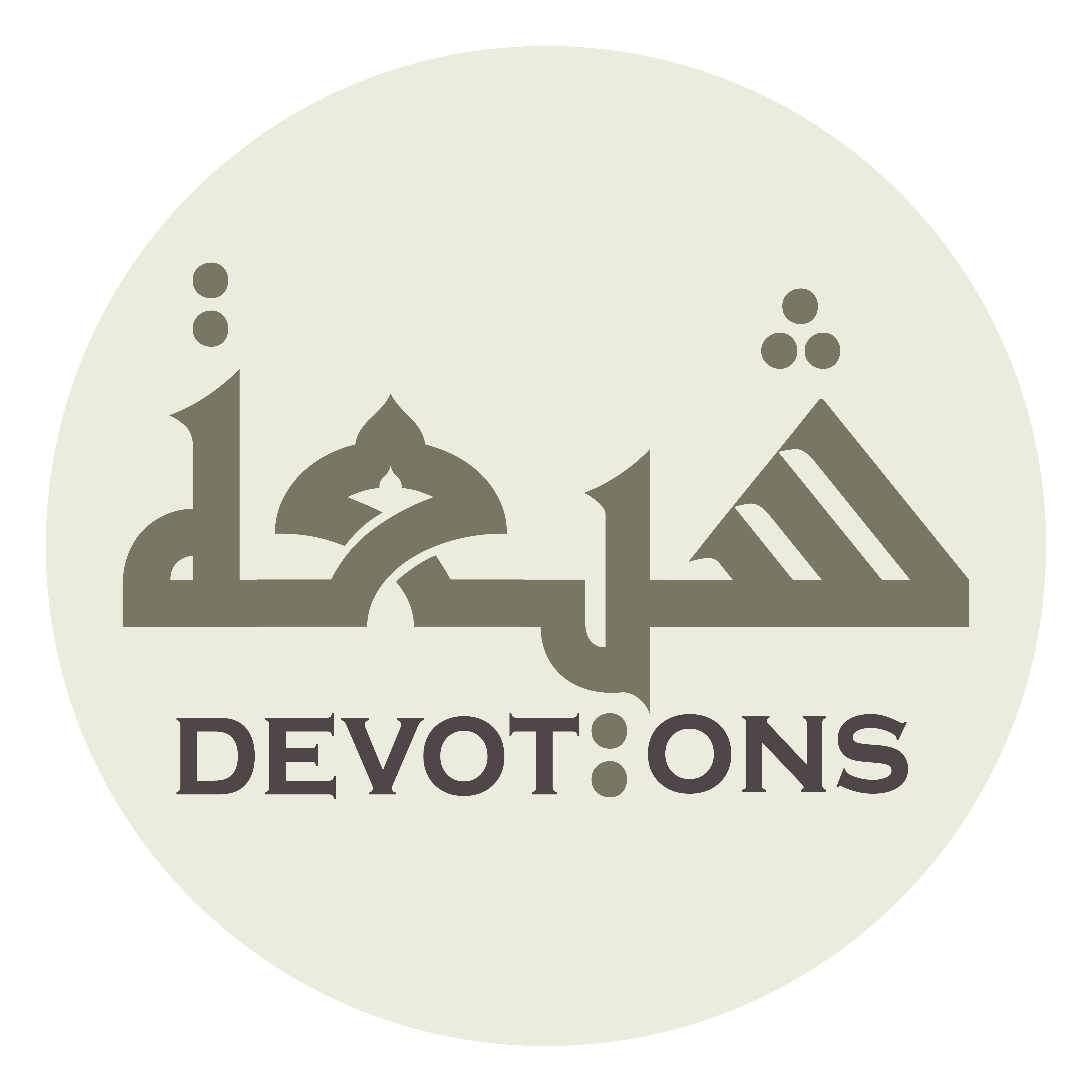 سُبْحَانَكَ يَا قَاهِرُ

subḥānaka yā qāhir

Glory be to You. O Conqueror!
Dua Mujeer
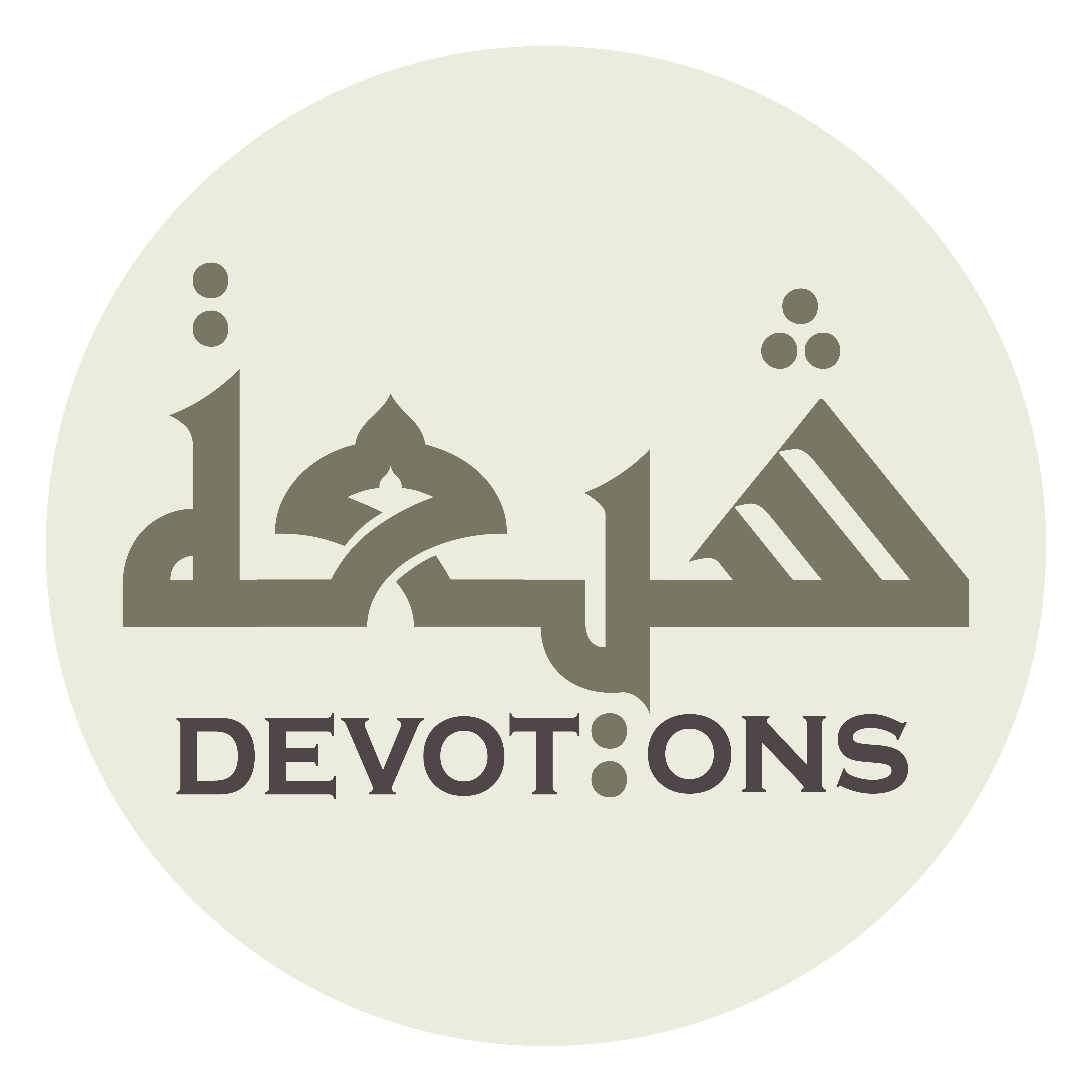 تَعَالَيْتَ يَا طَاهِرُ

ta`ālayta yā ṭāhir

Exalted are You. O Pure!
Dua Mujeer
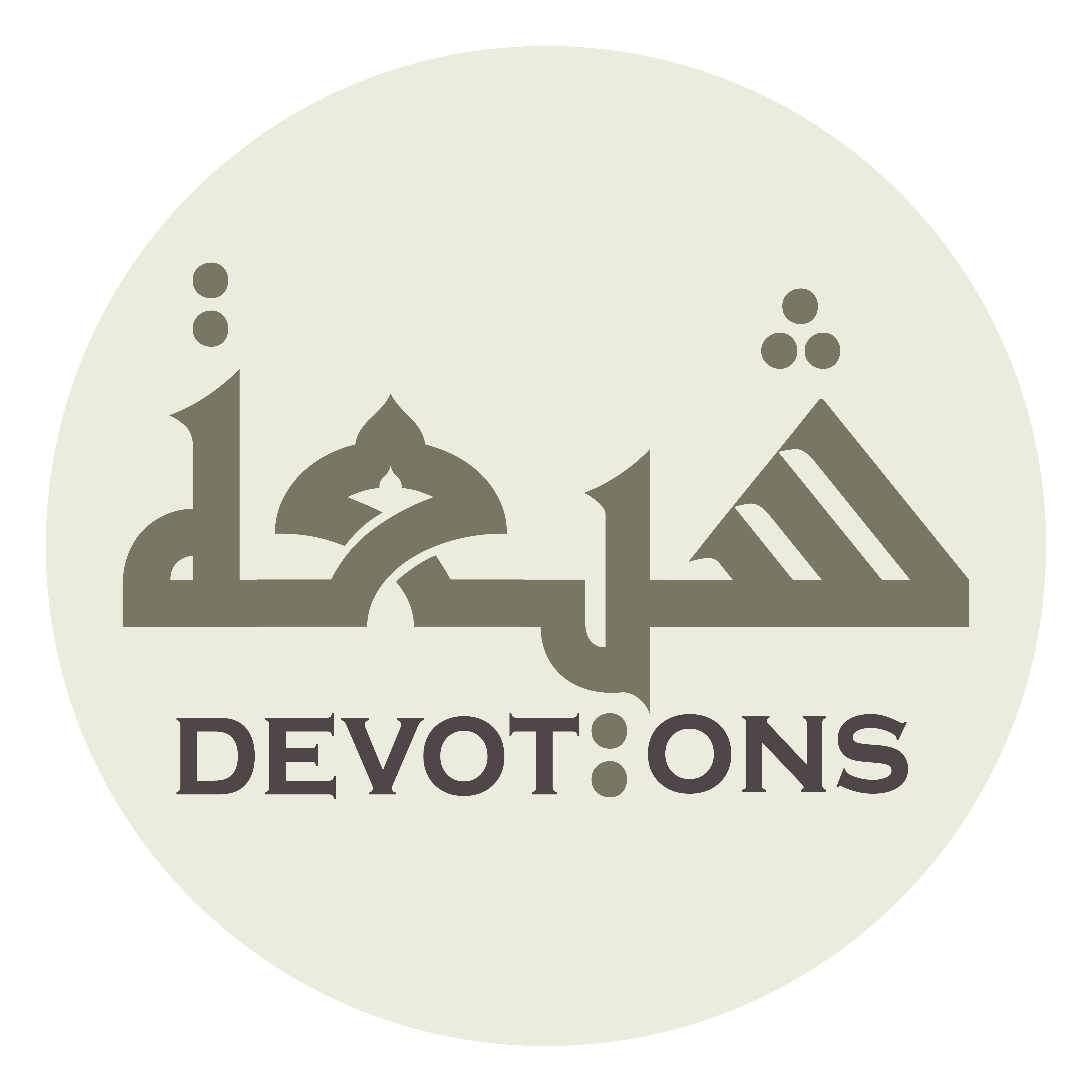 أَجِرْنَا مِنَ النَّارِ يَا مُجِيرُ

ajir-nā minan nāri yā mujīr

Keep us safe from the everlasting fire O Giver of Refuge!
Dua Mujeer
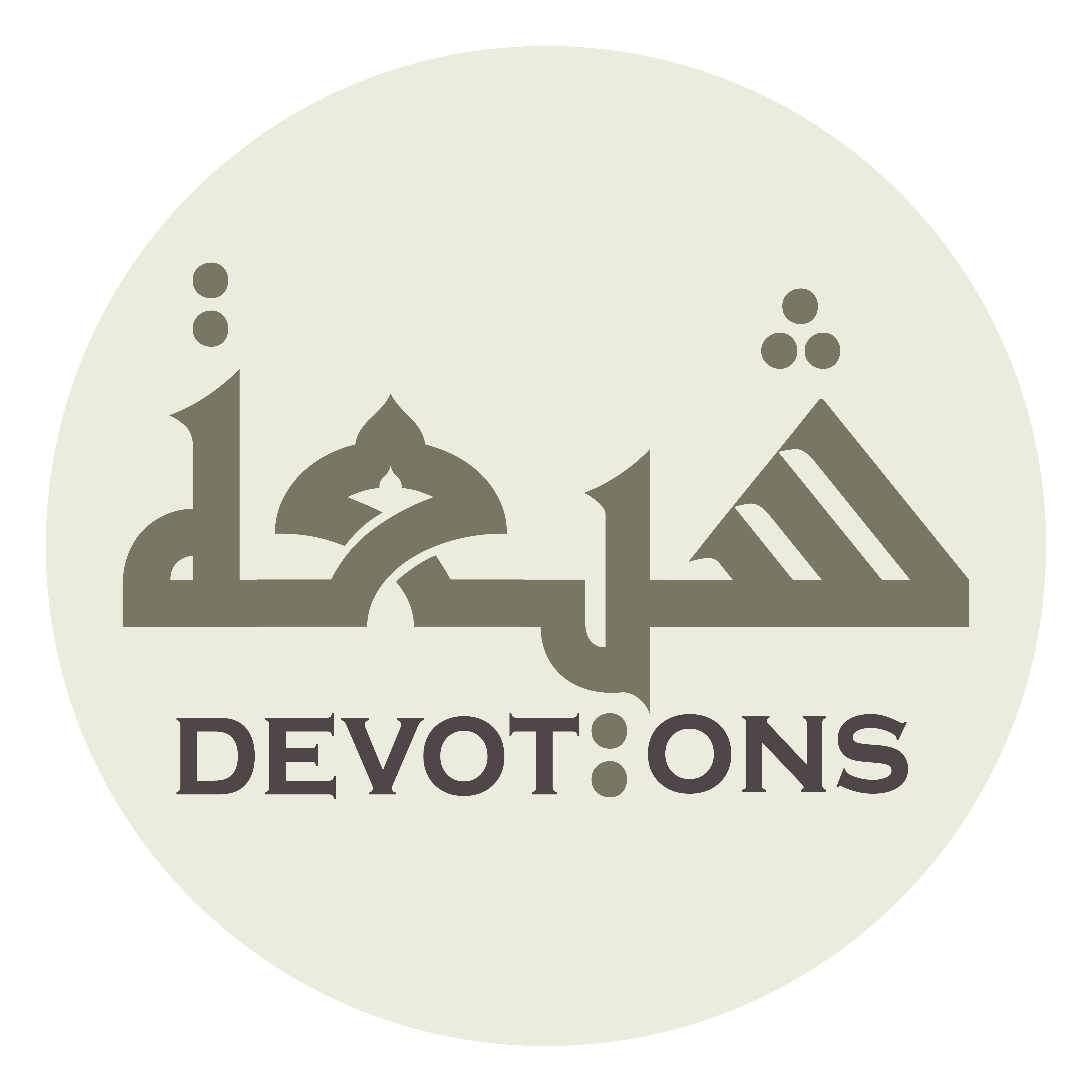 سُبْحَانَكَ يَا عَالِمُ

subḥānaka yā `ālim

Glory be to You. O All-Knowing!
Dua Mujeer
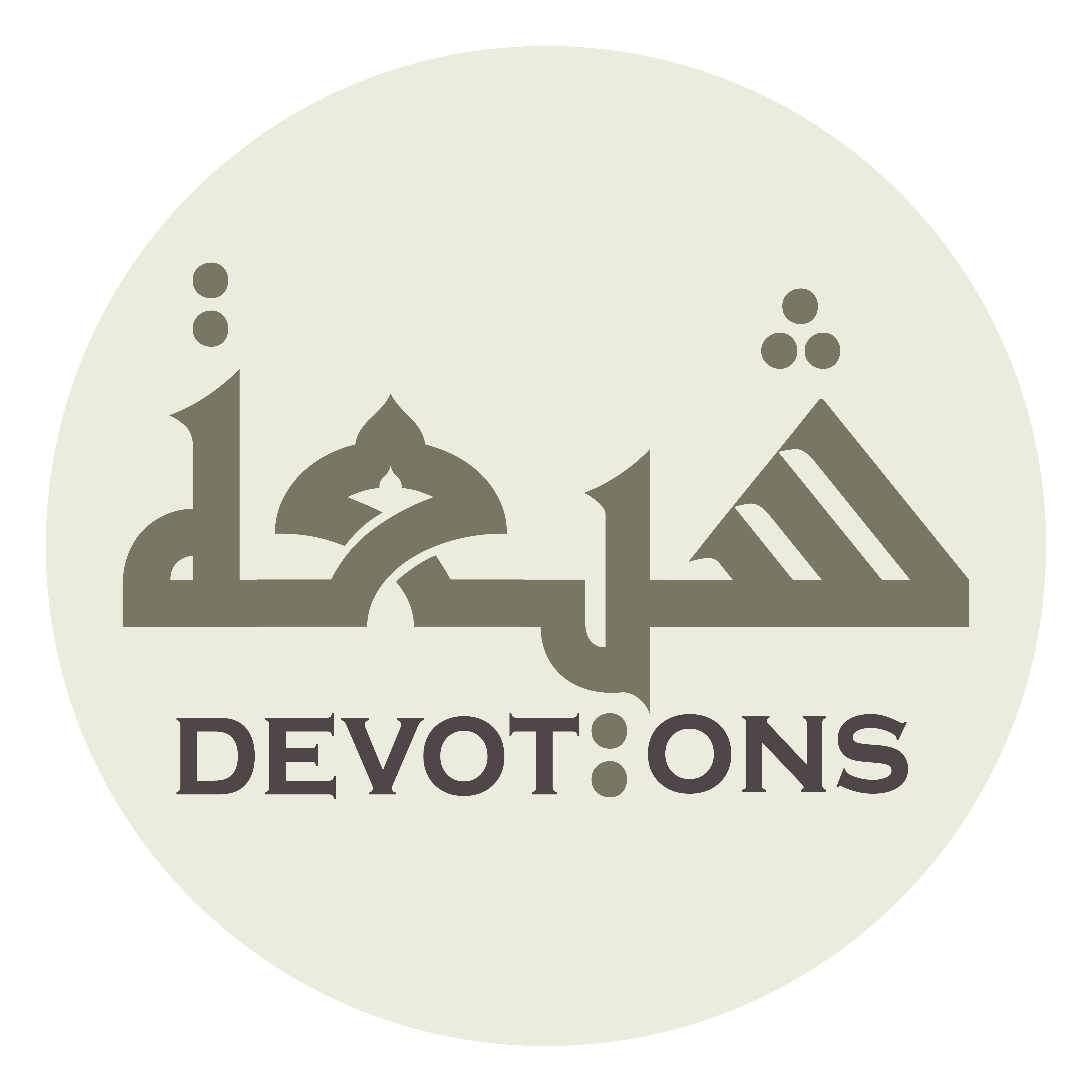 تَعَالَيْتَ يَا حَاكِمُ

ta`ālayta yā ḥākim

Exalted are You. O Ruler!
Dua Mujeer
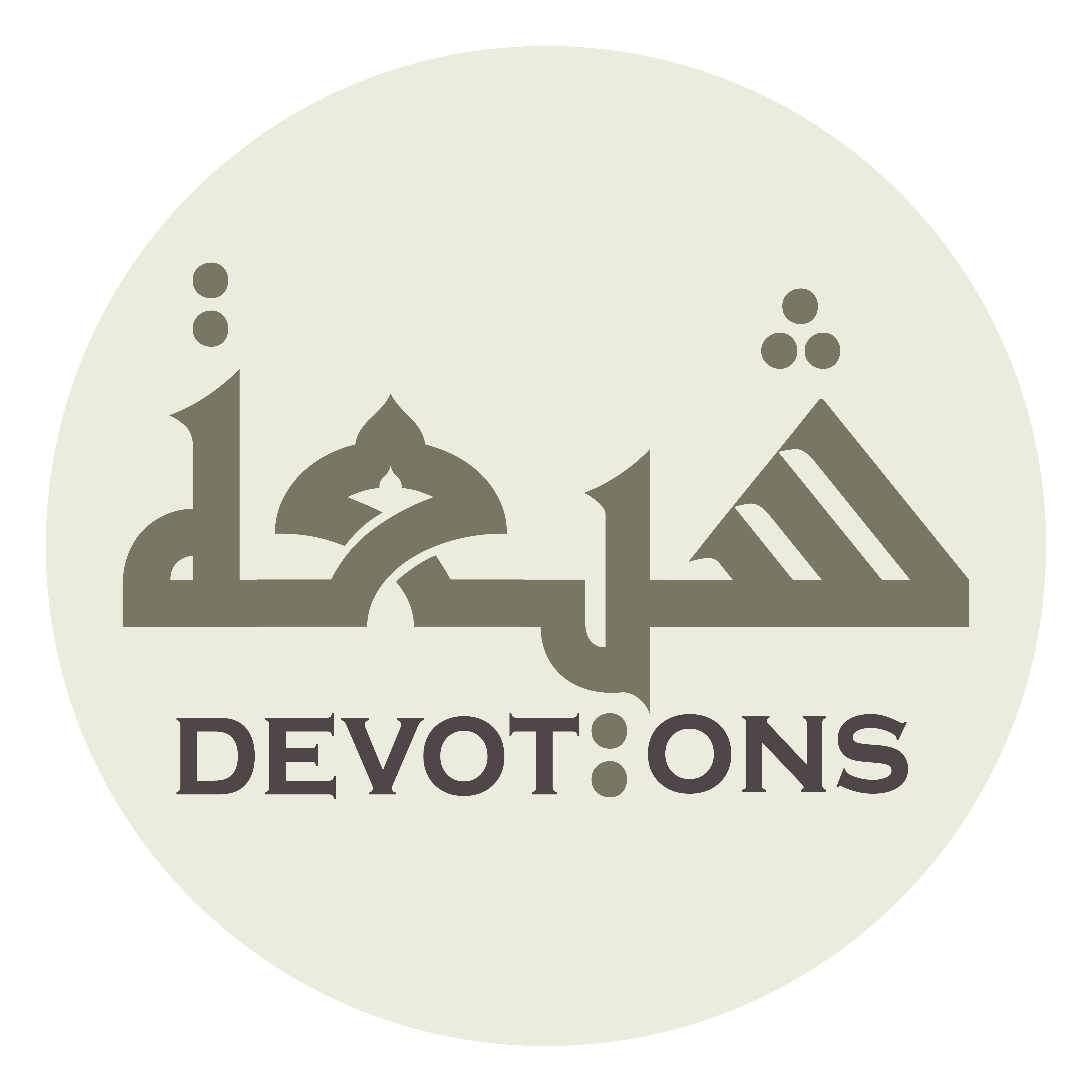 أَجِرْنَا مِنَ النَّارِ يَا مُجِيرُ

ajir-nā minan nāri yā mujīr

Keep us safe from the everlasting fire O Giver of Refuge!
Dua Mujeer
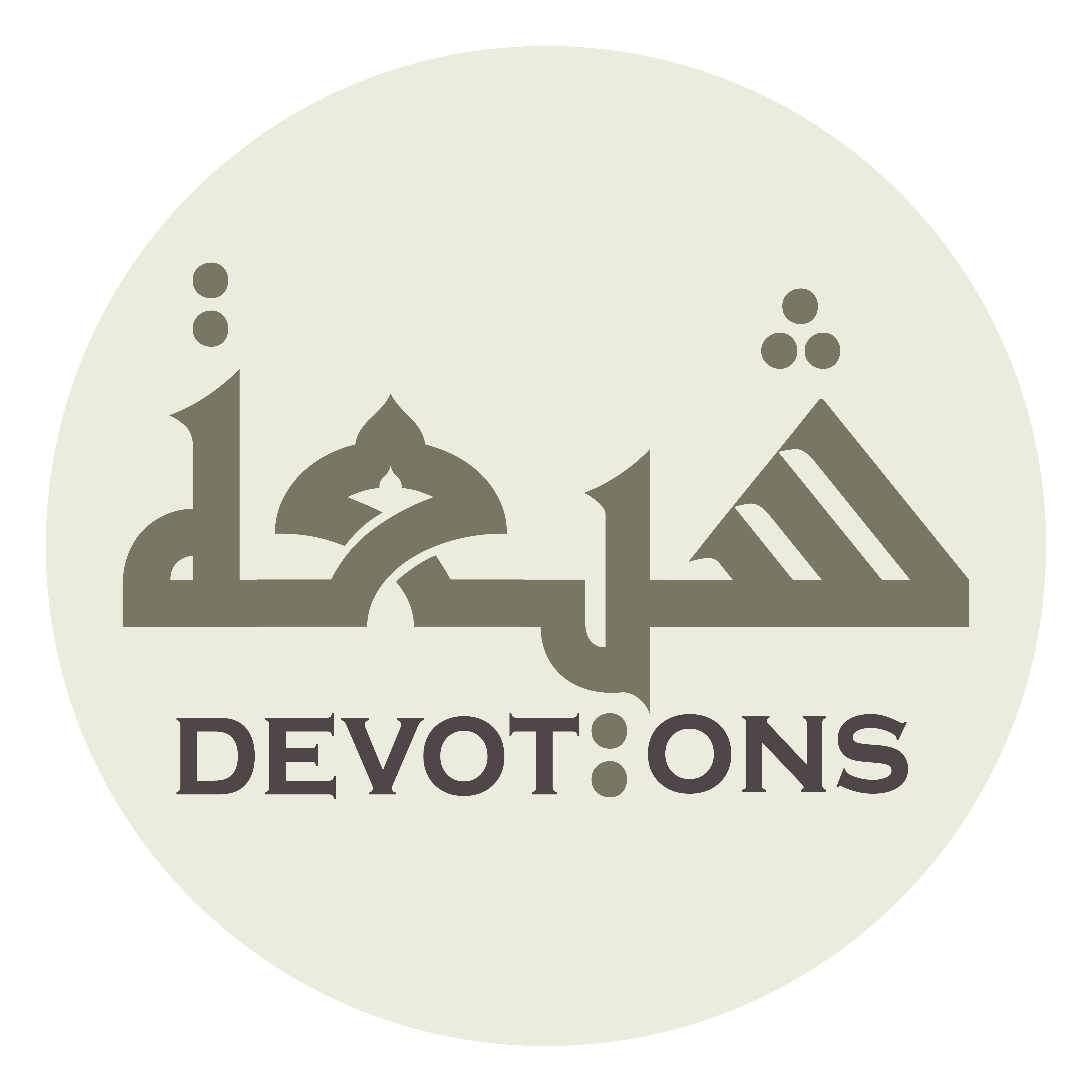 سُبْحَانَكَ يَا دَائِمُ

subḥānaka yā dā-im

Glory be to You. O Ever-Lasting!
Dua Mujeer
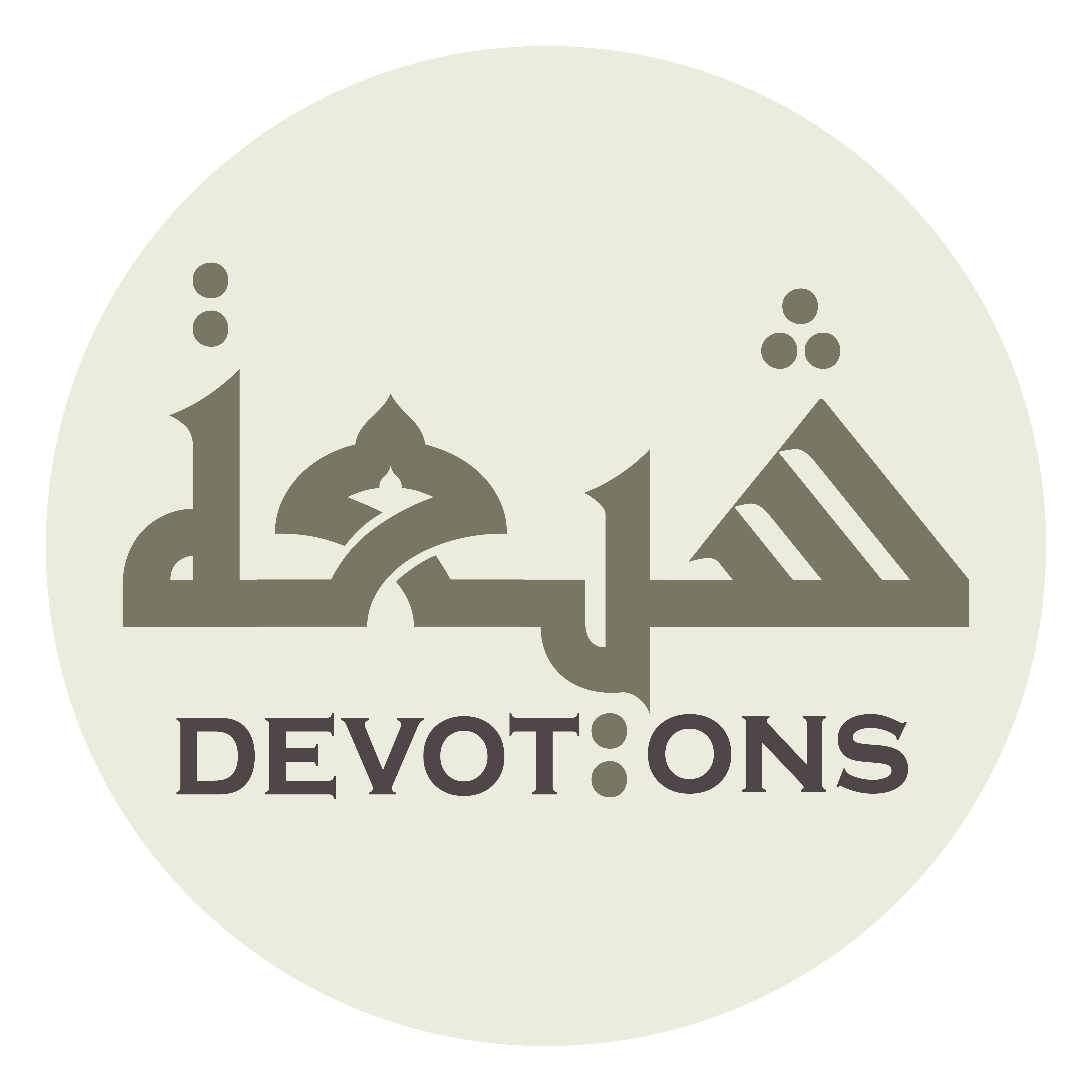 تَعَالَيْتَ يَا قَائِمُ

ta`ālayta yā qā-im

Exalted are You. O Ever-enduring!
Dua Mujeer
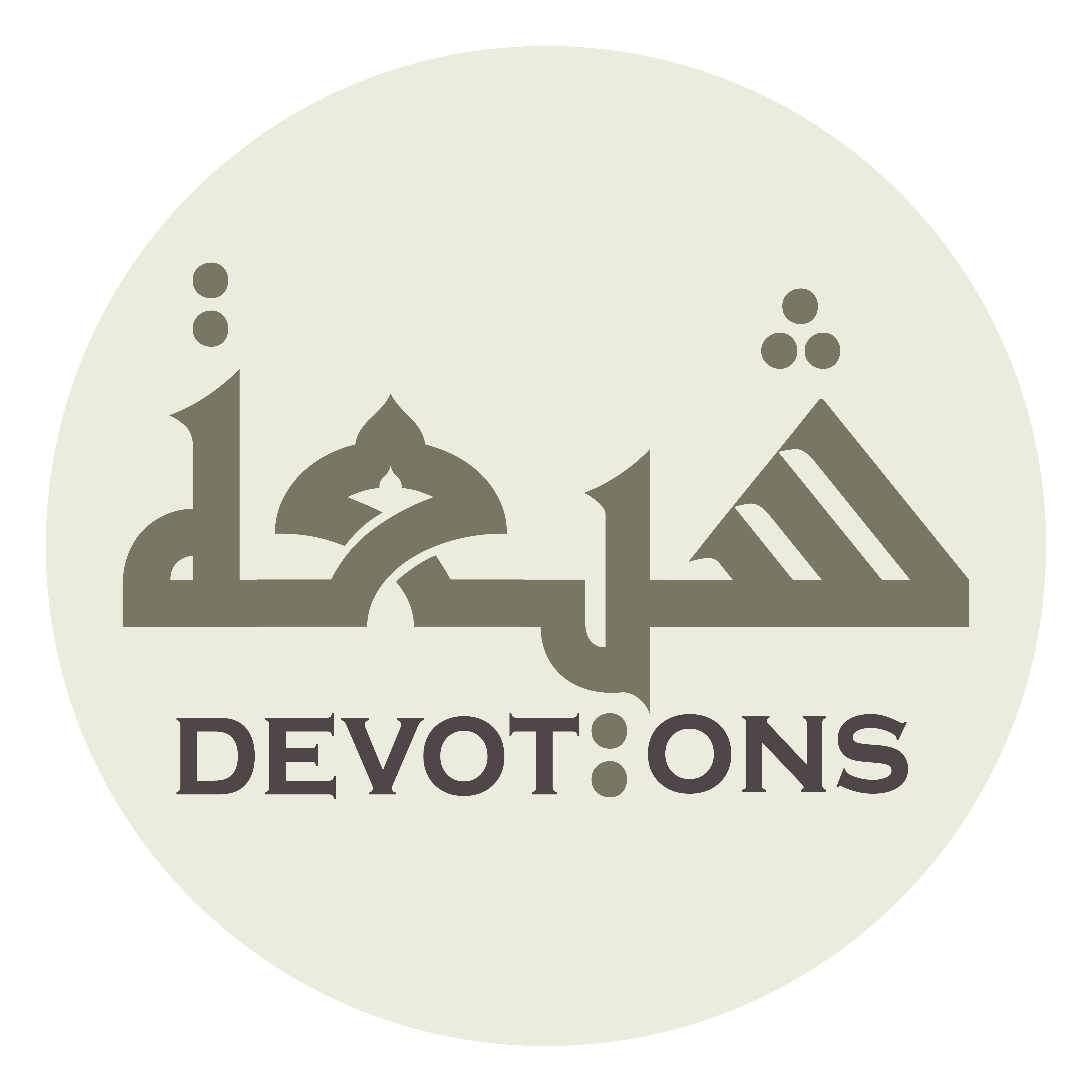 أَجِرْنَا مِنَ النَّارِ يَا مُجِيرُ

ajir-nā minan nāri yā mujīr

Keep us safe from the everlasting fire O Giver of Refuge!
Dua Mujeer
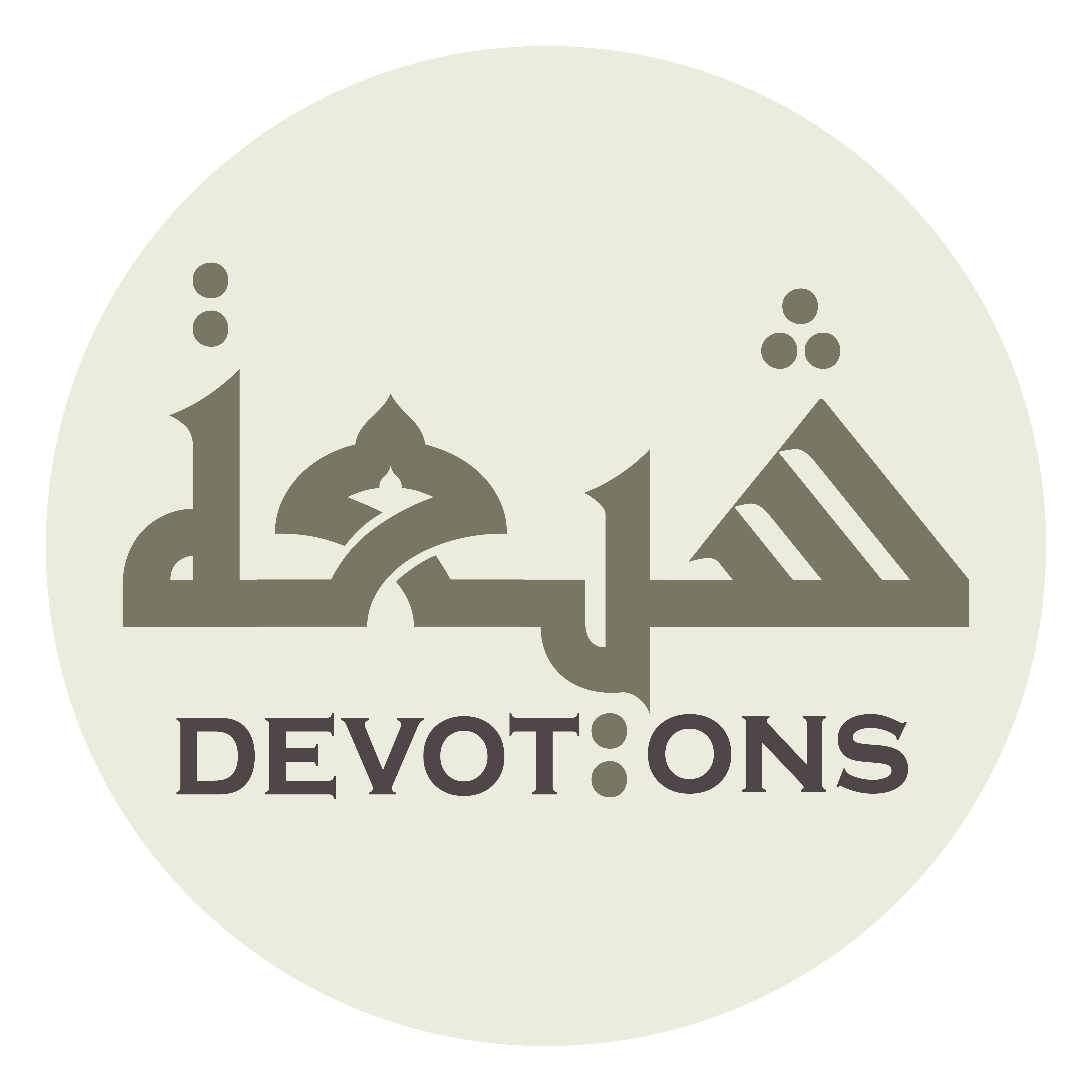 سُبْحَانَكَ يَا عَاصِمُ

subḥānaka yā `āṣim

Glory be to You. O Defended!
Dua Mujeer
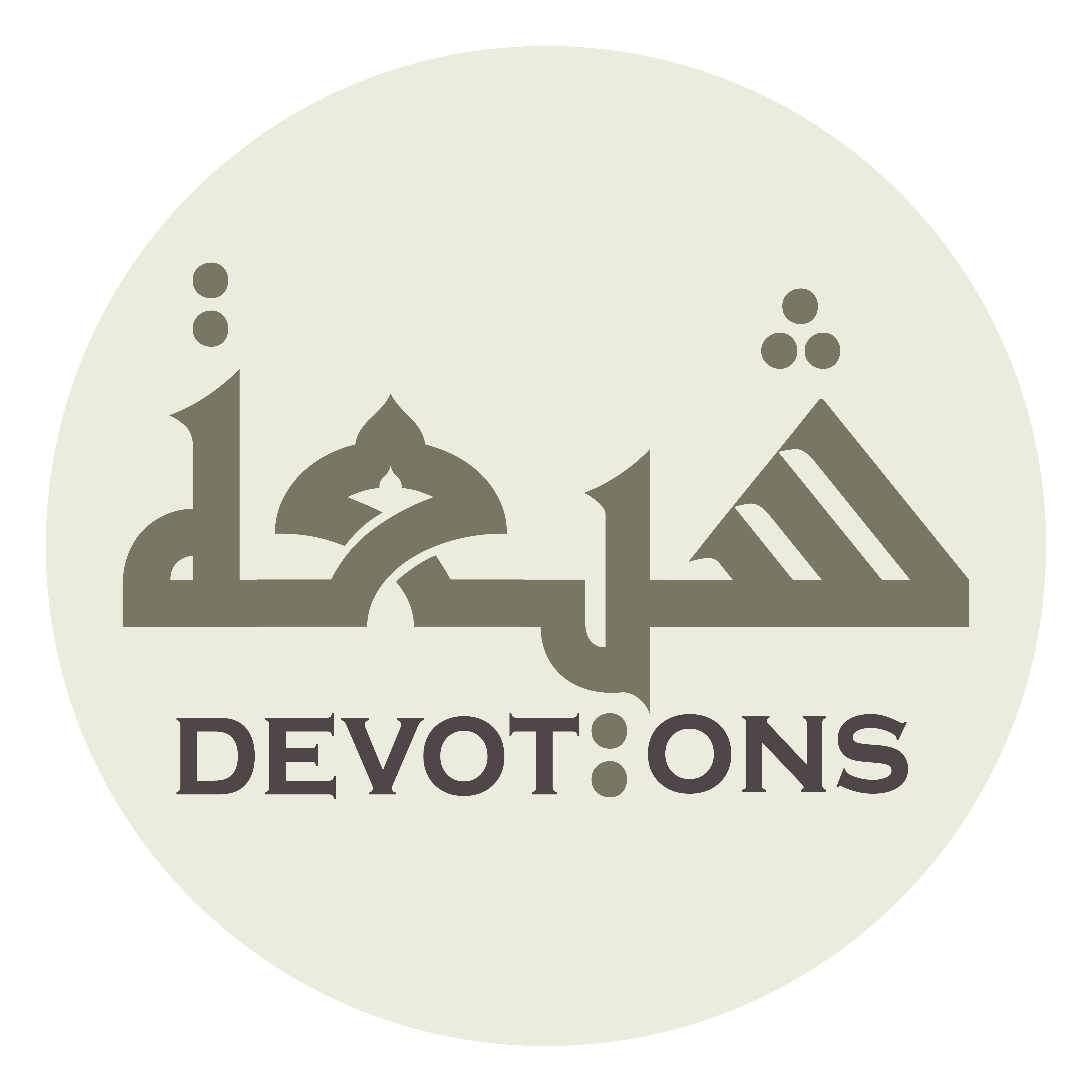 تَعَالَيْتَ يَا قَاسِمُ

ta`ālayta yā qāsim

Exalted are You. O Distributer!
Dua Mujeer
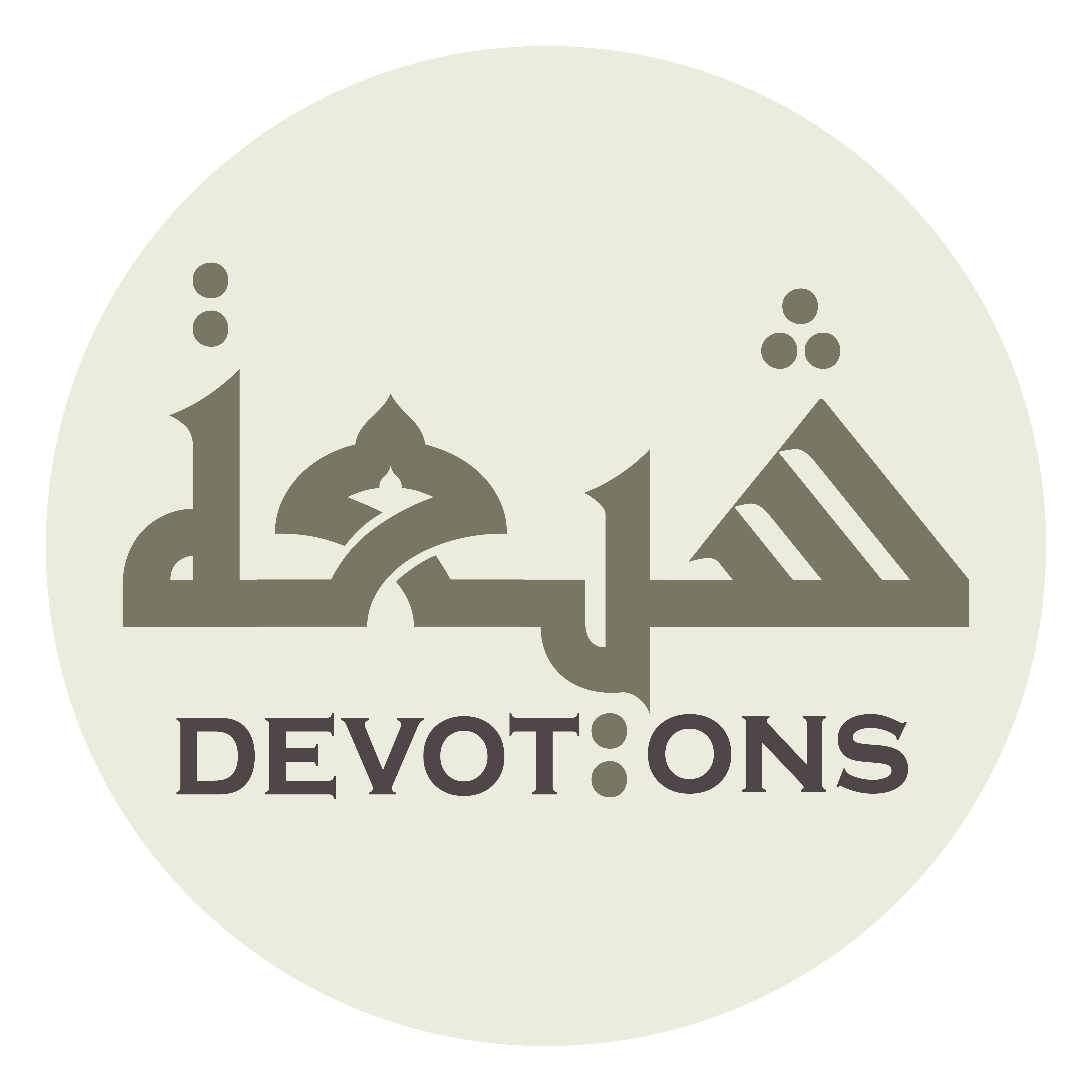 أَجِرْنَا مِنَ النَّارِ يَا مُجِيرُ

ajir-nā minan nāri yā mujīr

Keep us safe from the everlasting fire O Giver of Refuge!
Dua Mujeer
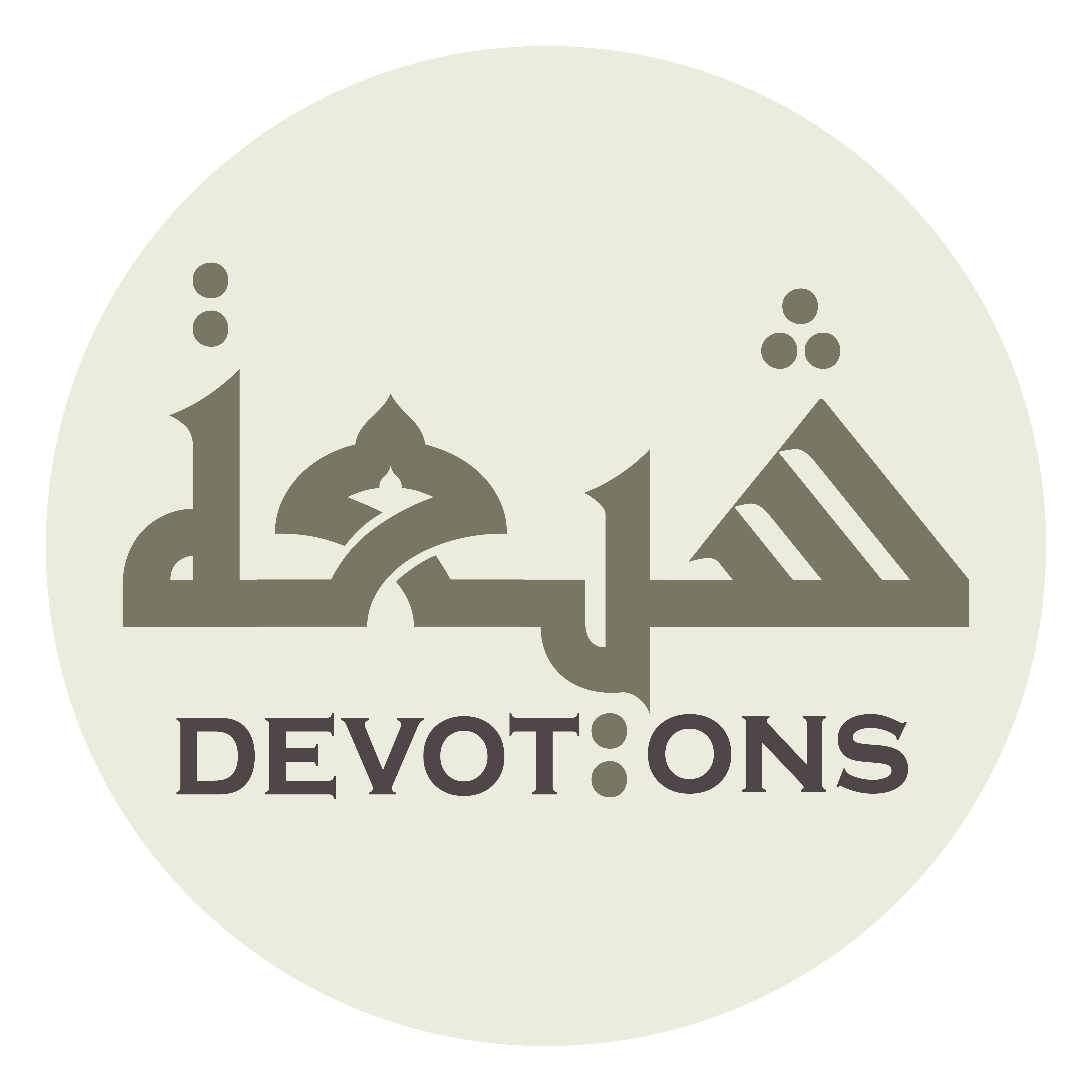 سُبْحَانَكَ يَا غَنِيُّ

subḥānaka yā ghaniyy

Glory be to You. O Independent!
Dua Mujeer
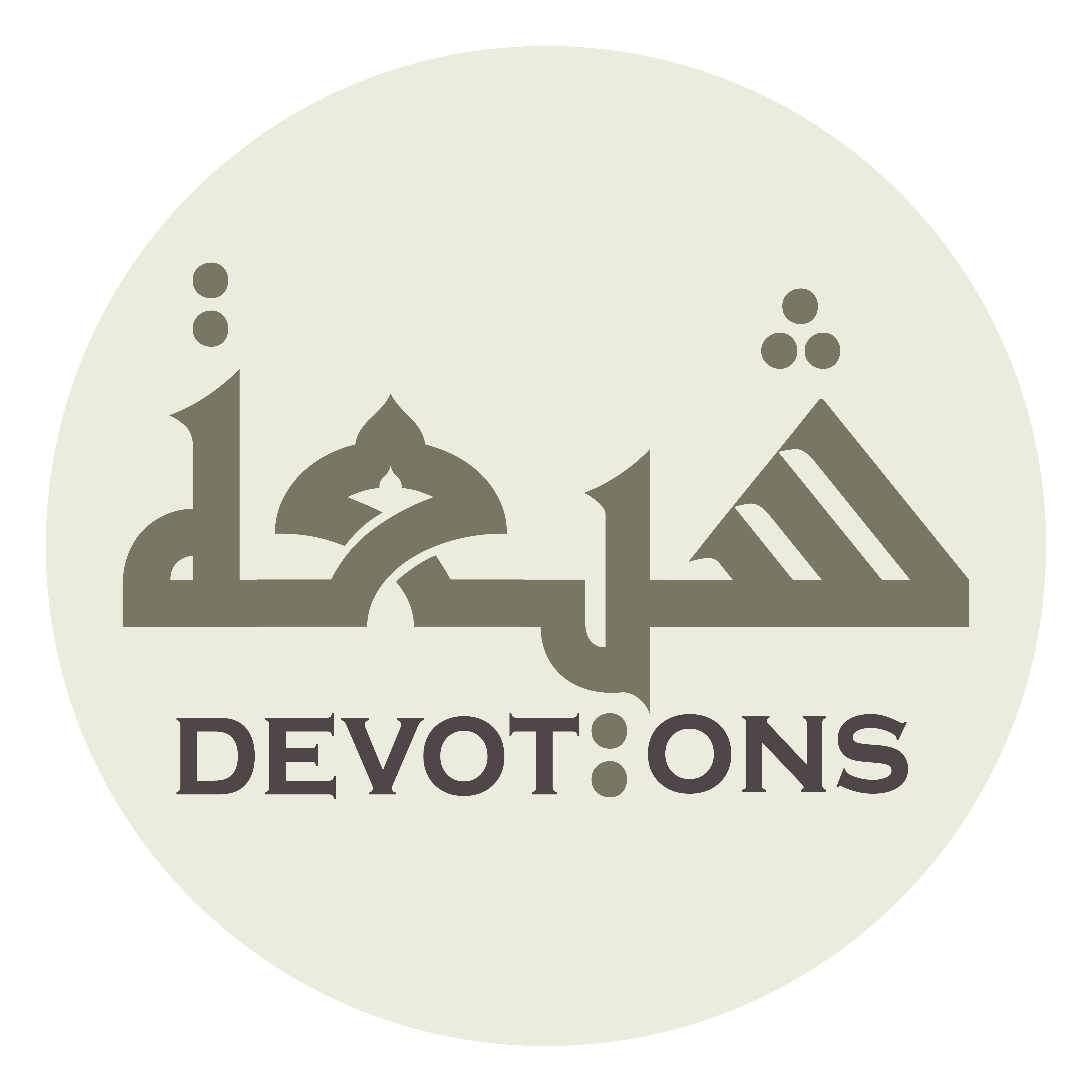 تَعَالَيْتَ يَا مُغْنِي

ta`ālayta yā mughnī

Exalted are You. O Enricher!
Dua Mujeer
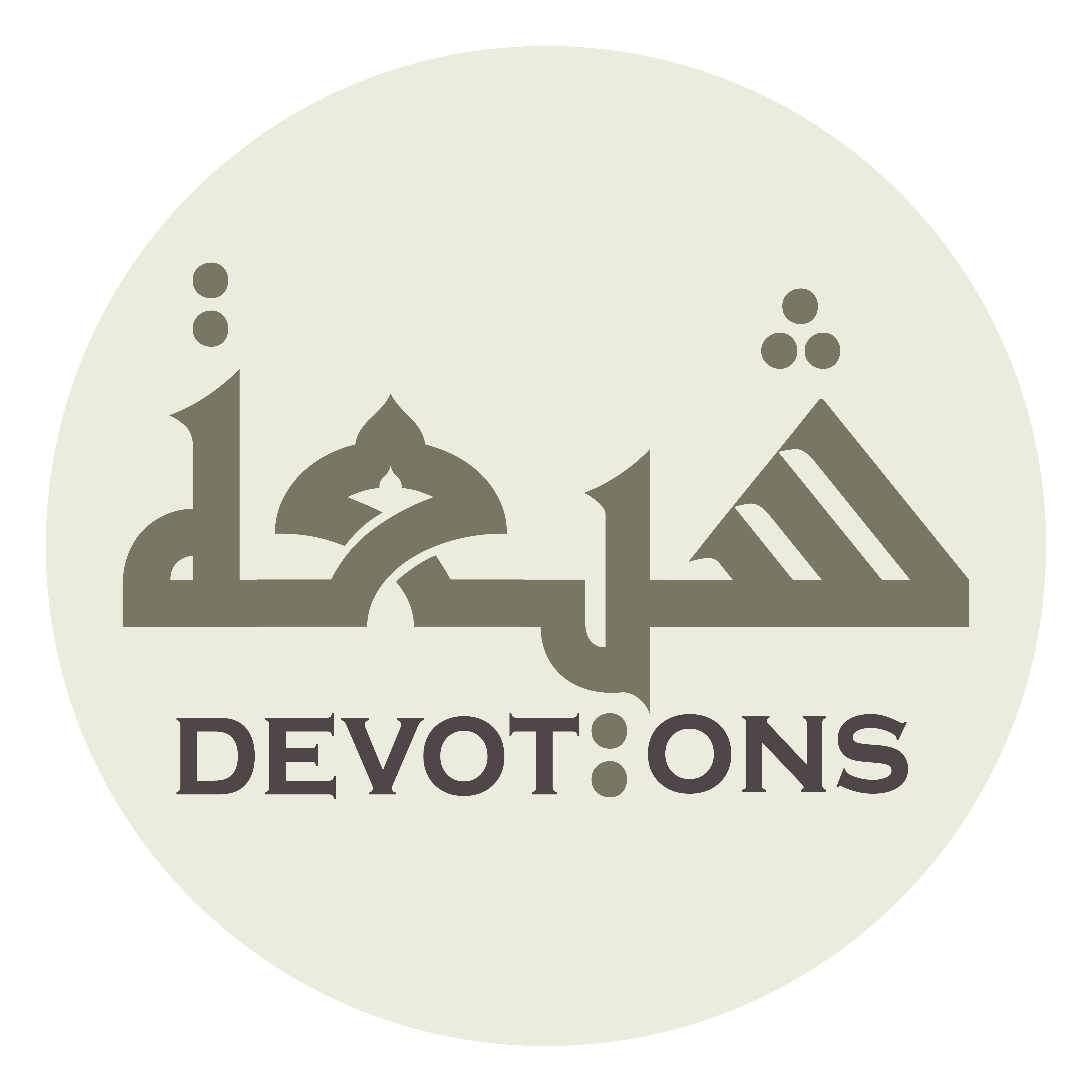 أَجِرْنَا مِنَ النَّارِ يَا مُجِيرُ

ajir-nā minan nāri yā mujīr

Keep us safe from the everlasting fire O Giver of Refuge!
Dua Mujeer
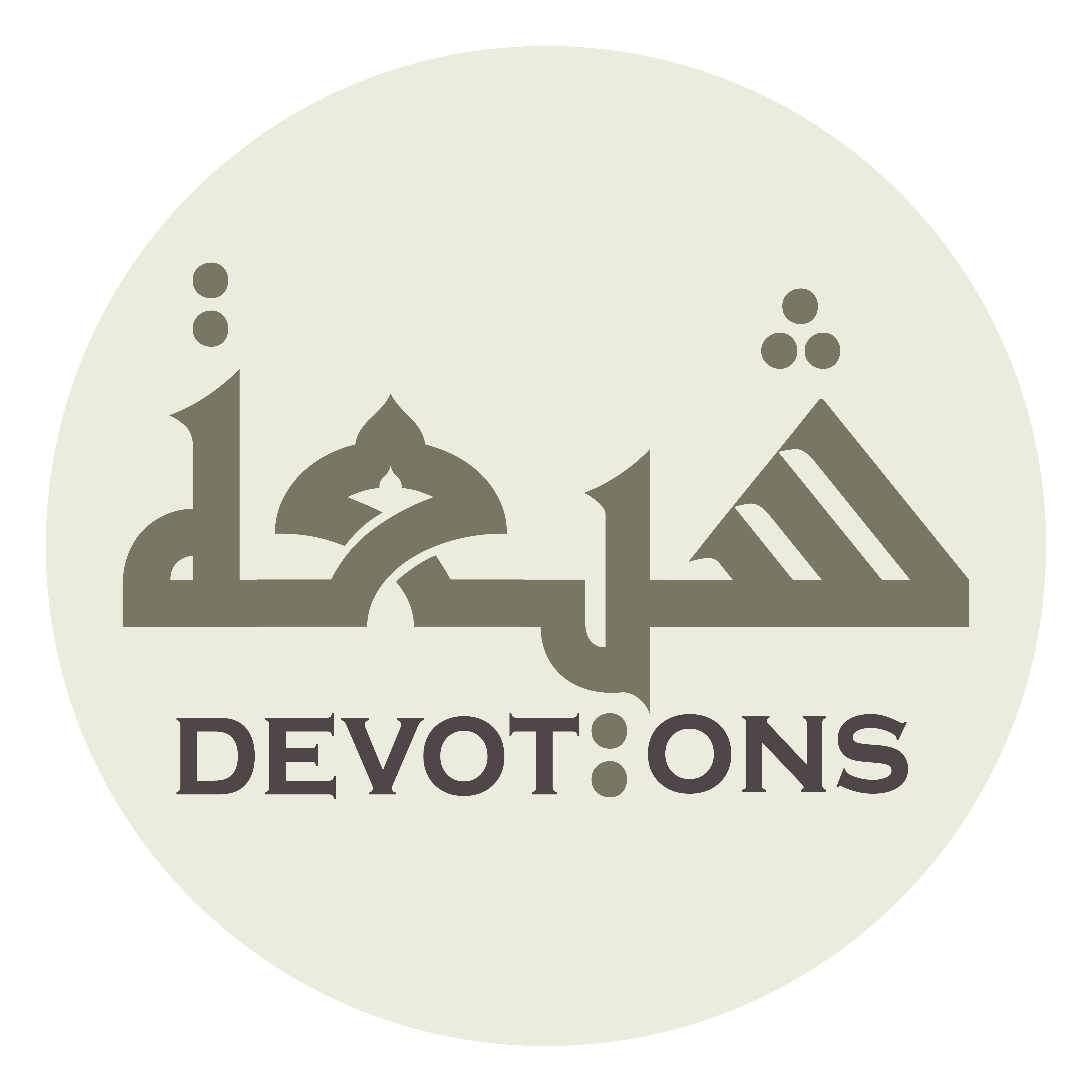 سُبْحَانَكَ يَا وَفِيُّ

subḥānaka yā wafiyy

Glory be to You. O True to His word!
Dua Mujeer
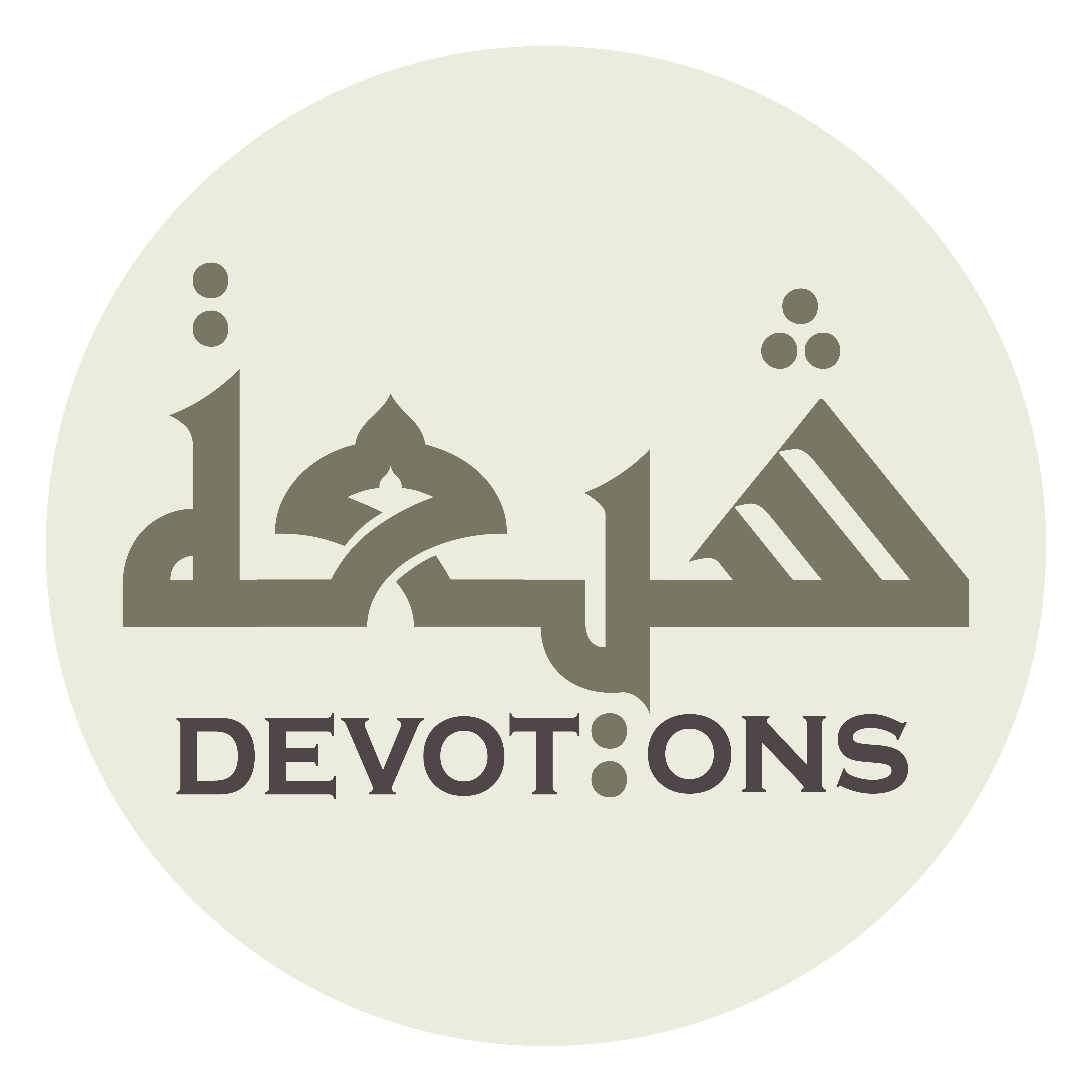 تَعَالَيْتَ يَا قَوِيُّ

ta`ālayta yā qawiyy

Exalted are You. O Strong!
Dua Mujeer
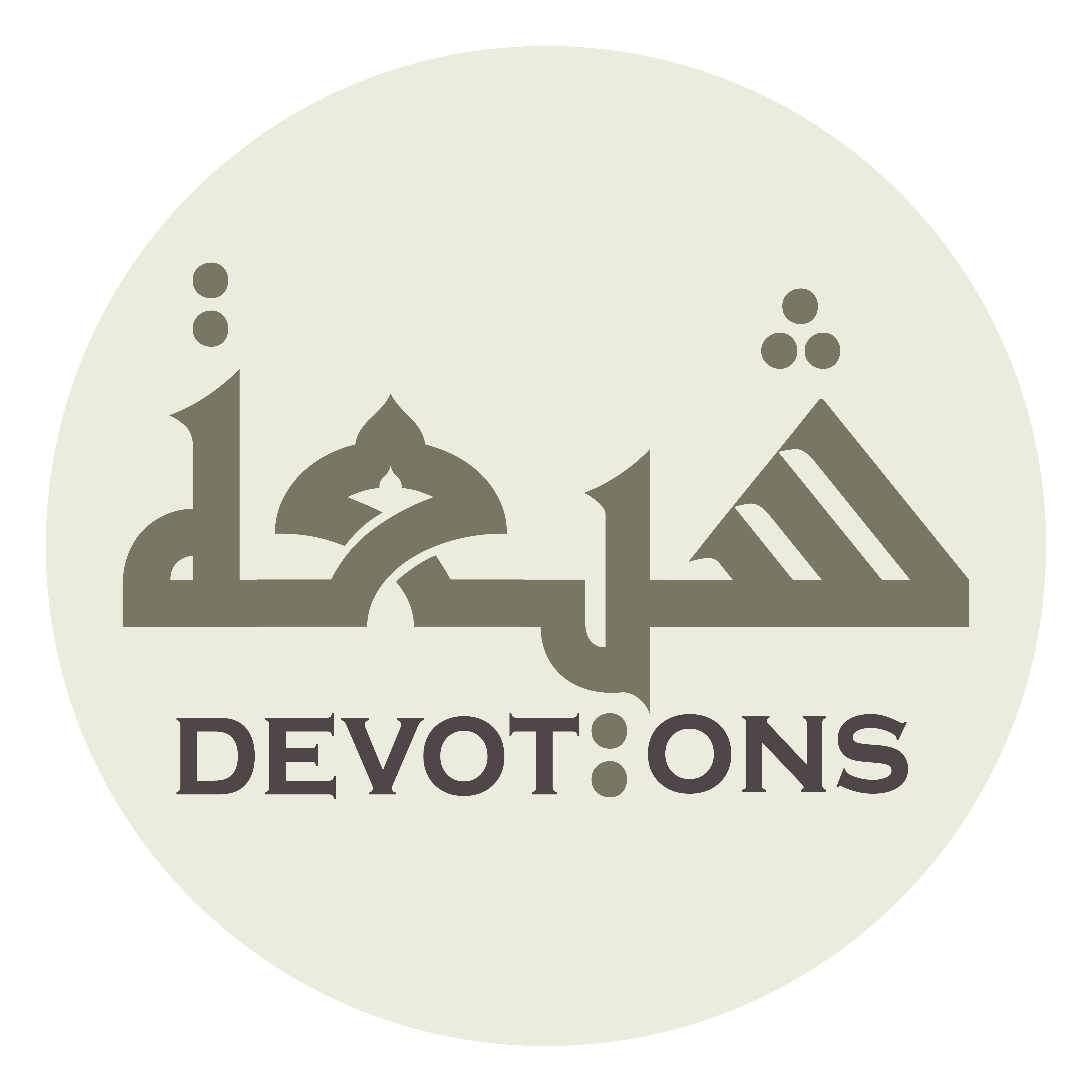 أَجِرْنَا مِنَ النَّارِ يَا مُجِيرُ

ajir-nā minan nāri yā mujīr

Keep us safe from the everlasting fire O Giver of Refuge!
Dua Mujeer
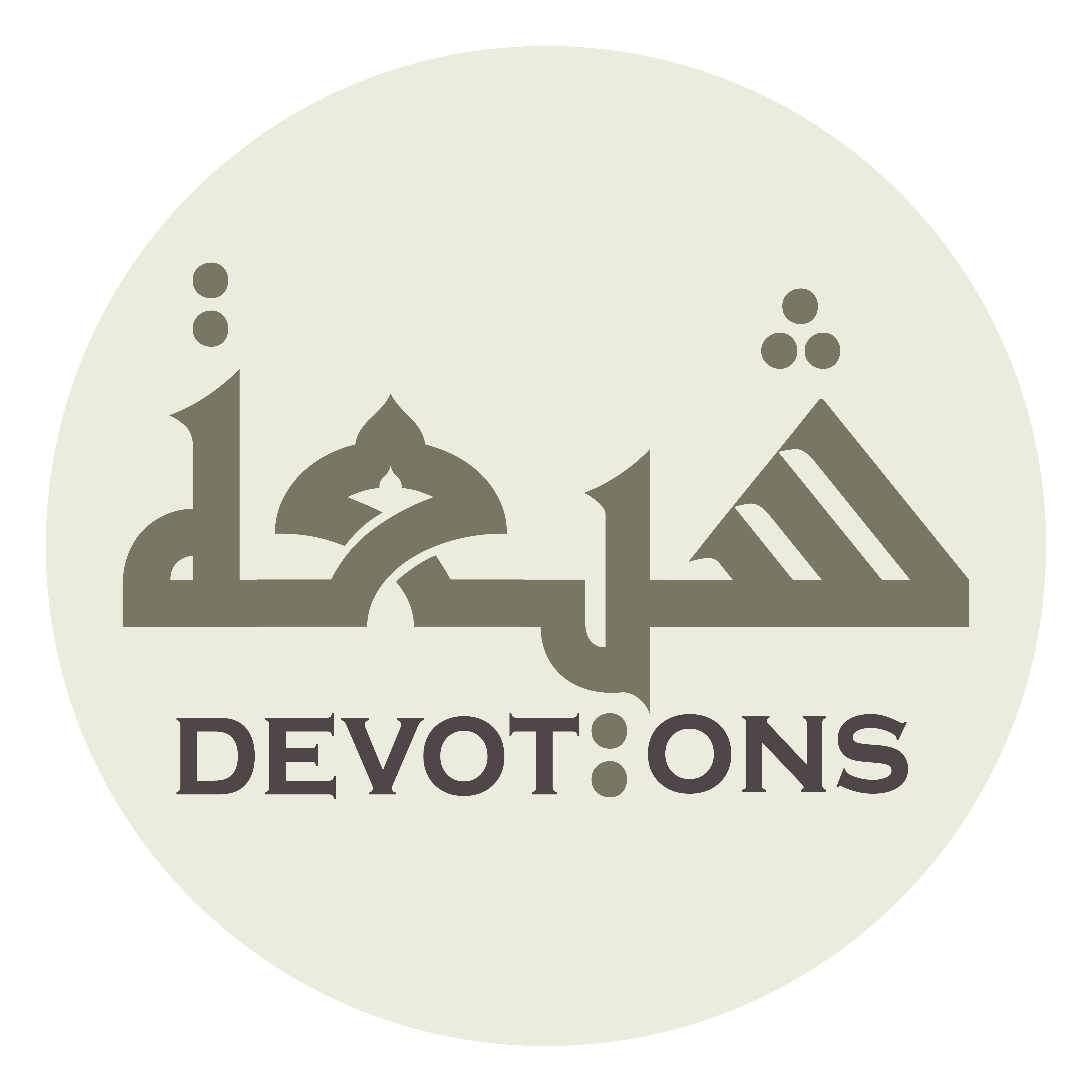 سُبْحَانَكَ يَا كَافِيْ

subḥānaka yā kāfī

Glory be to You. O Self-sufficient!
Dua Mujeer
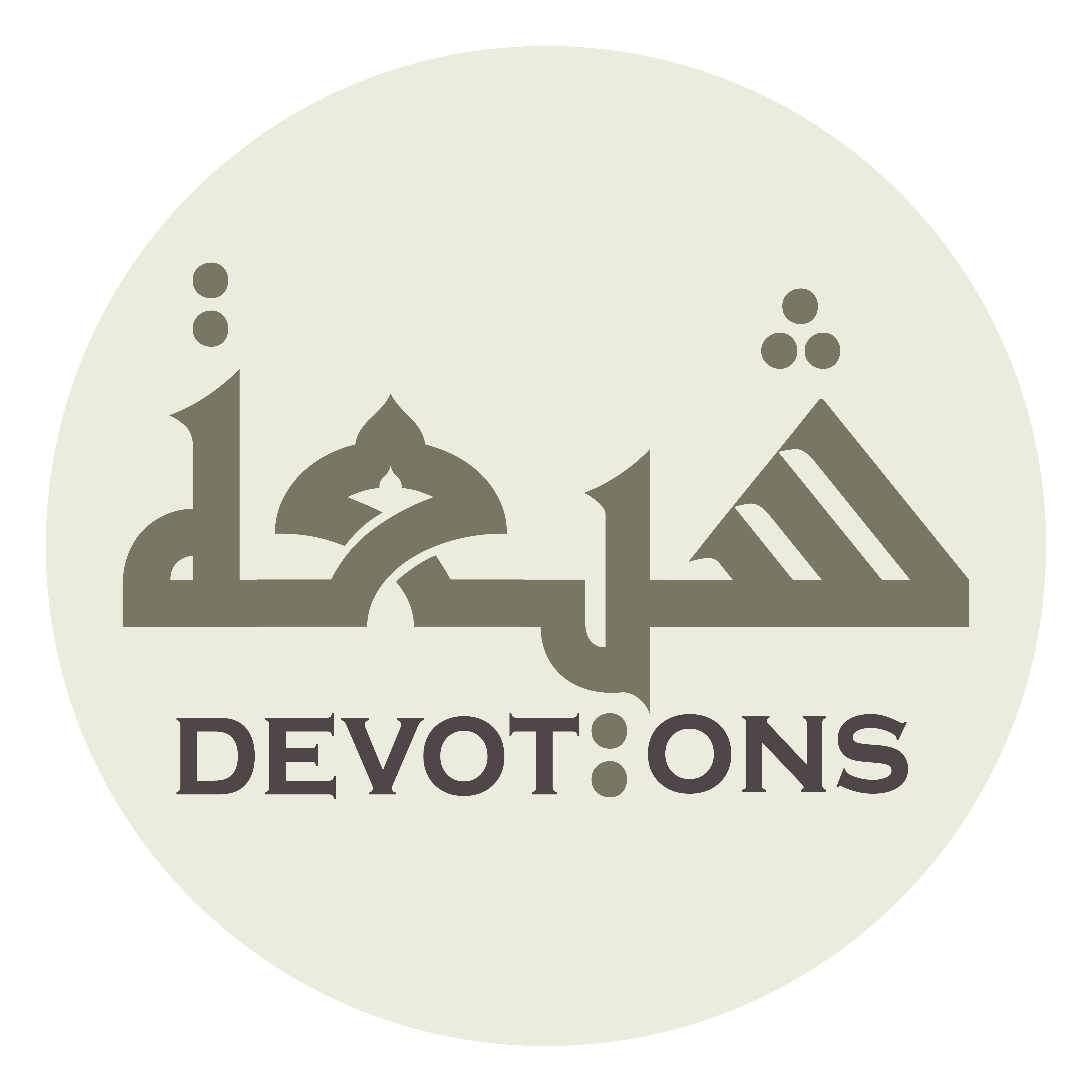 تَعَالَيْتَ يَا شَافِيْ

ta`ālayta yā shāfī

Exalted are You. O Effective Restorer of health!
Dua Mujeer
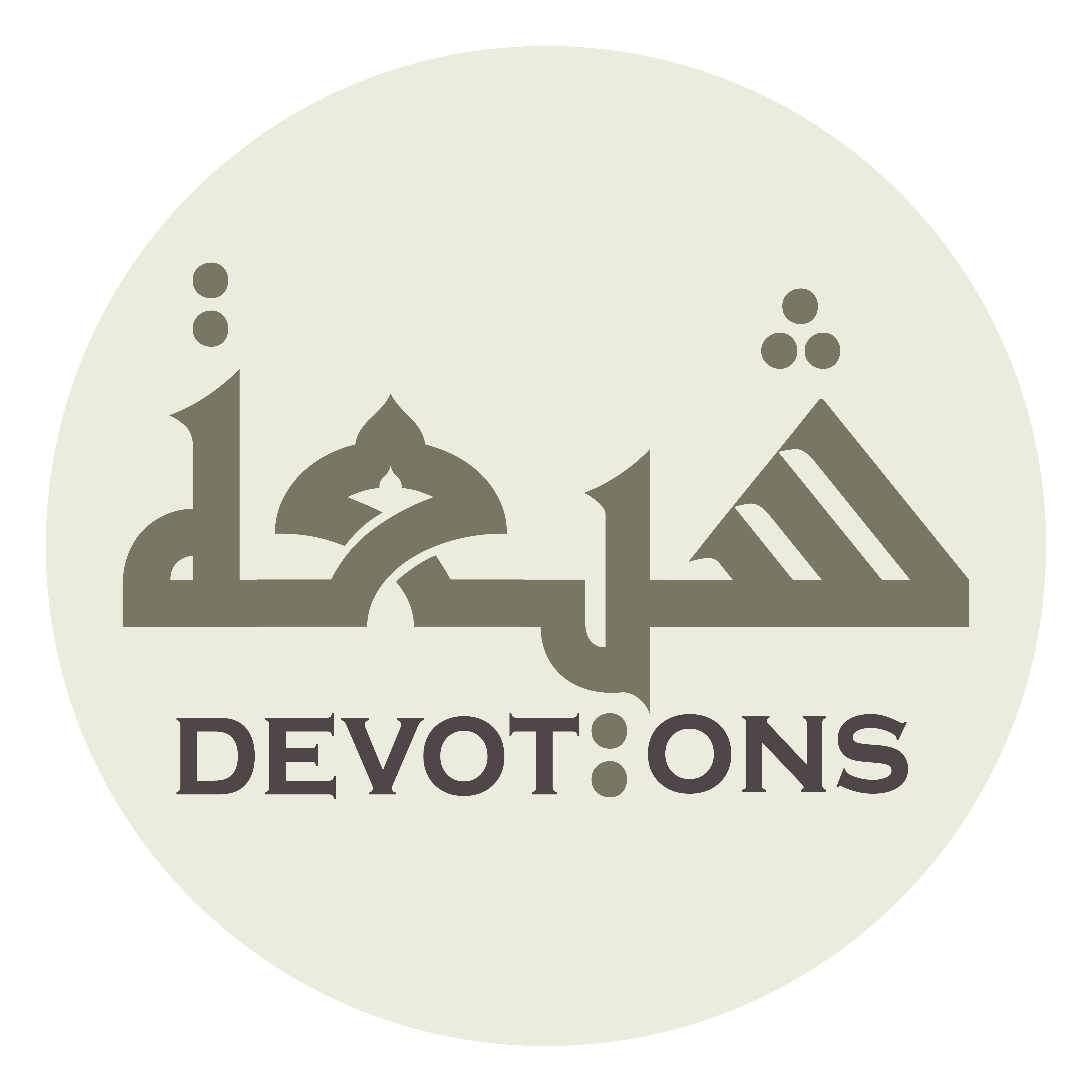 أَجِرْنَا مِنَ النَّارِ يَا مُجِيرُ

ajir-nā minan nāri yā mujīr

Keep us safe from the everlasting fire O Giver of Refuge!
Dua Mujeer
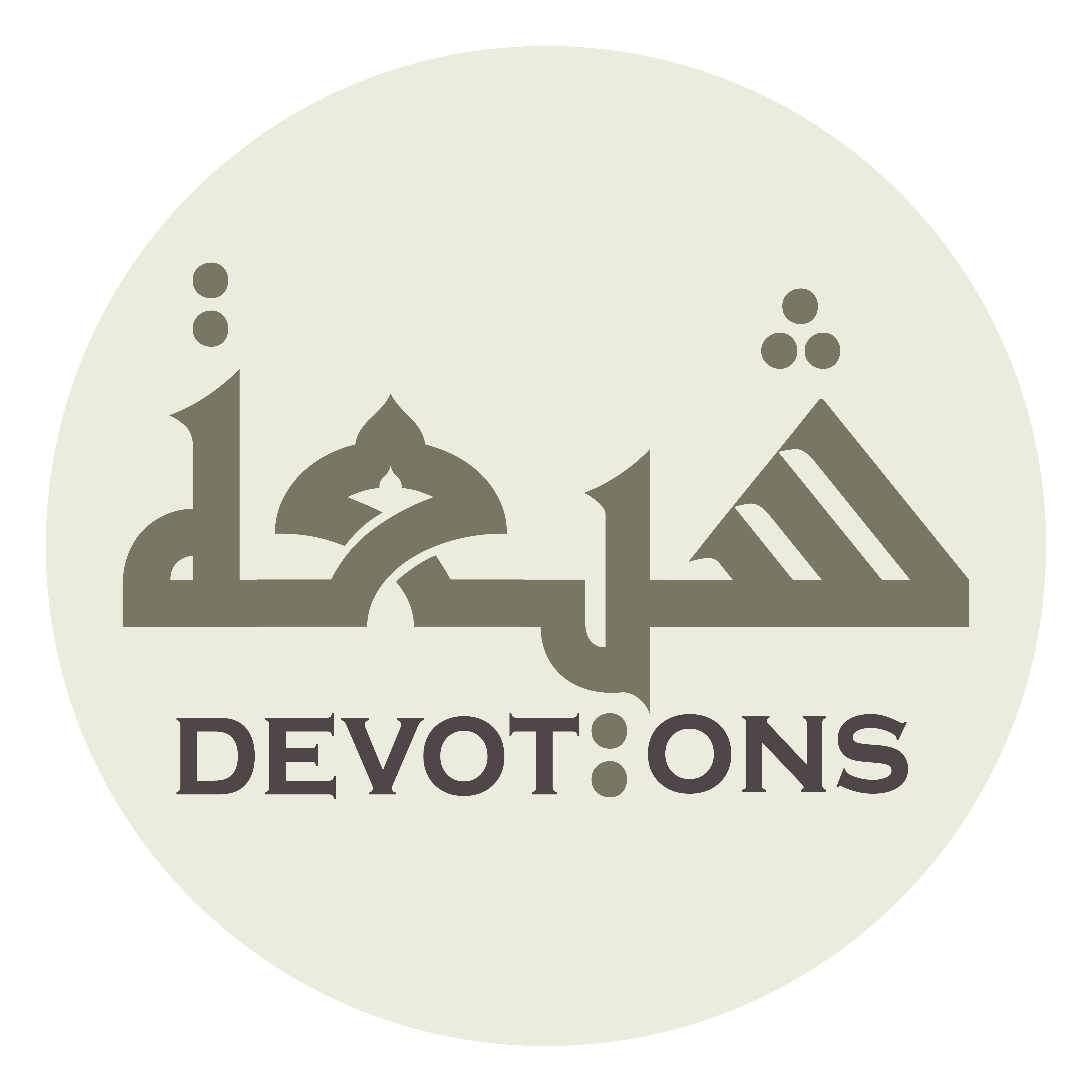 سُبْحَانَكَ يَا مُقَدِّمُ

subḥānaka yā muqaddim

Glory be to You. O Leader!
Dua Mujeer
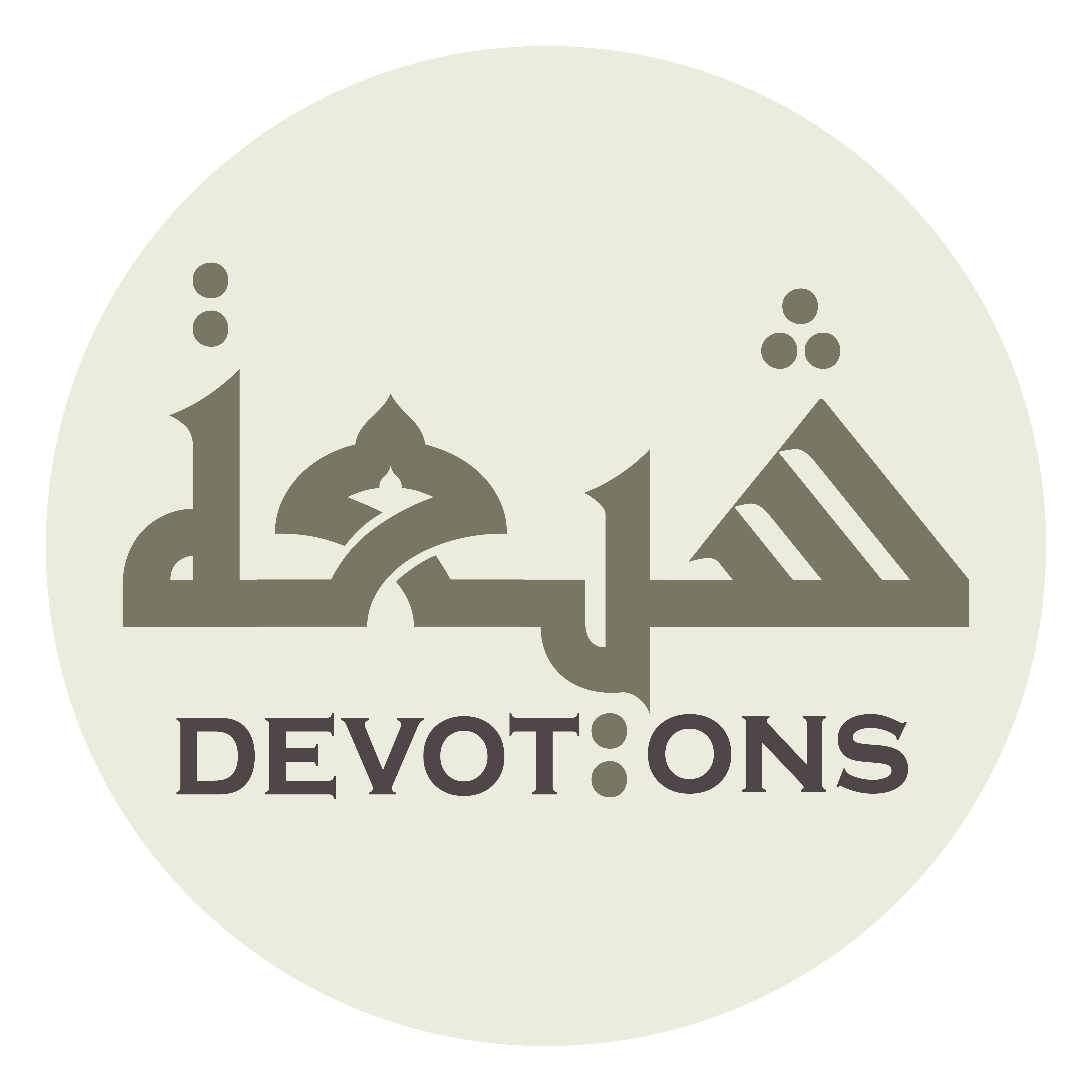 تَعَالَيْتَ يَا مُؤَخِّرُ

ta`ālayta yā mu-akhhir

Exalted are You. O Conclusion!
Dua Mujeer
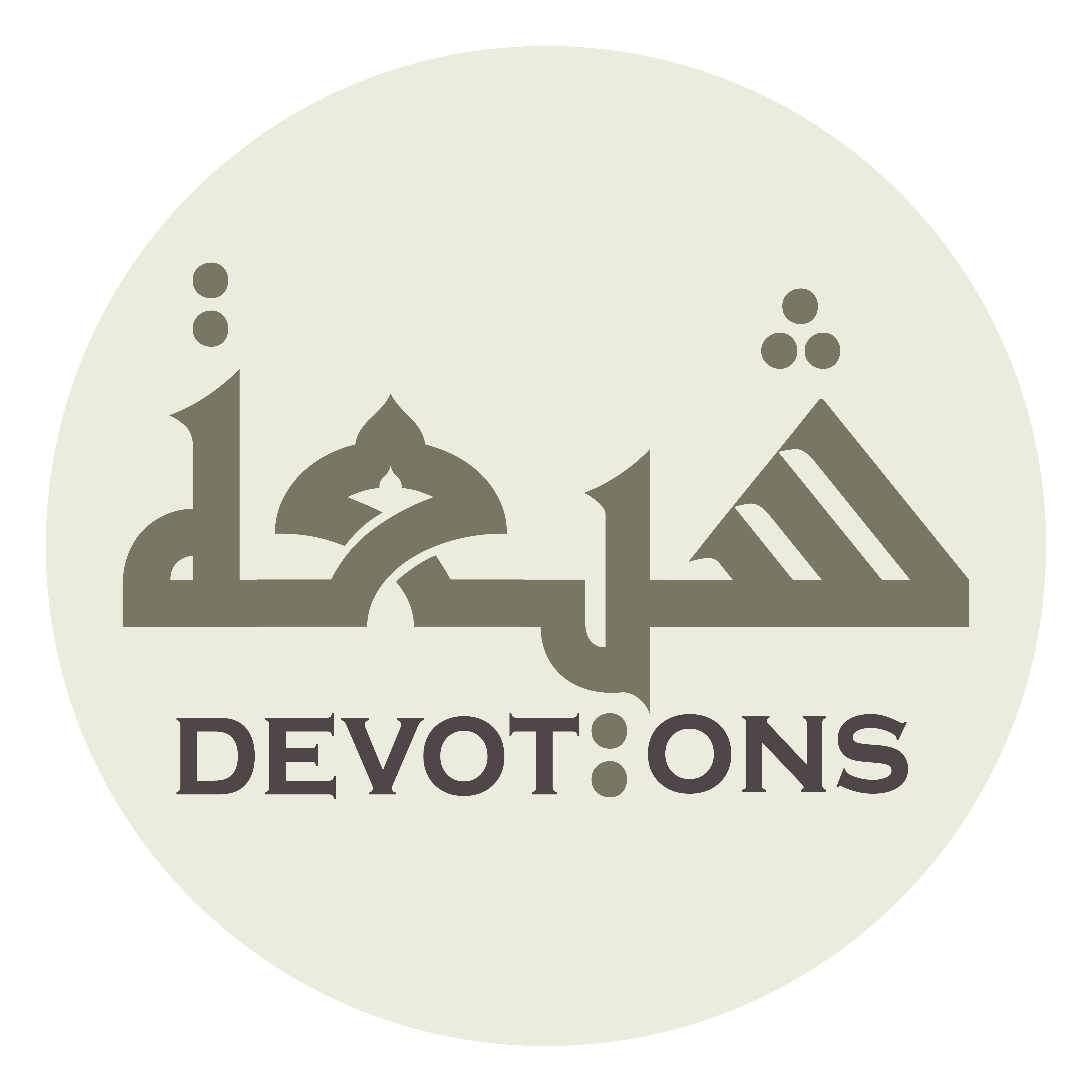 أَجِرْنَا مِنَ النَّارِ يَا مُجِيرُ

ajir-nā minan nāri yā mujīr

Keep us safe from the everlasting fire O Giver of Refuge!
Dua Mujeer
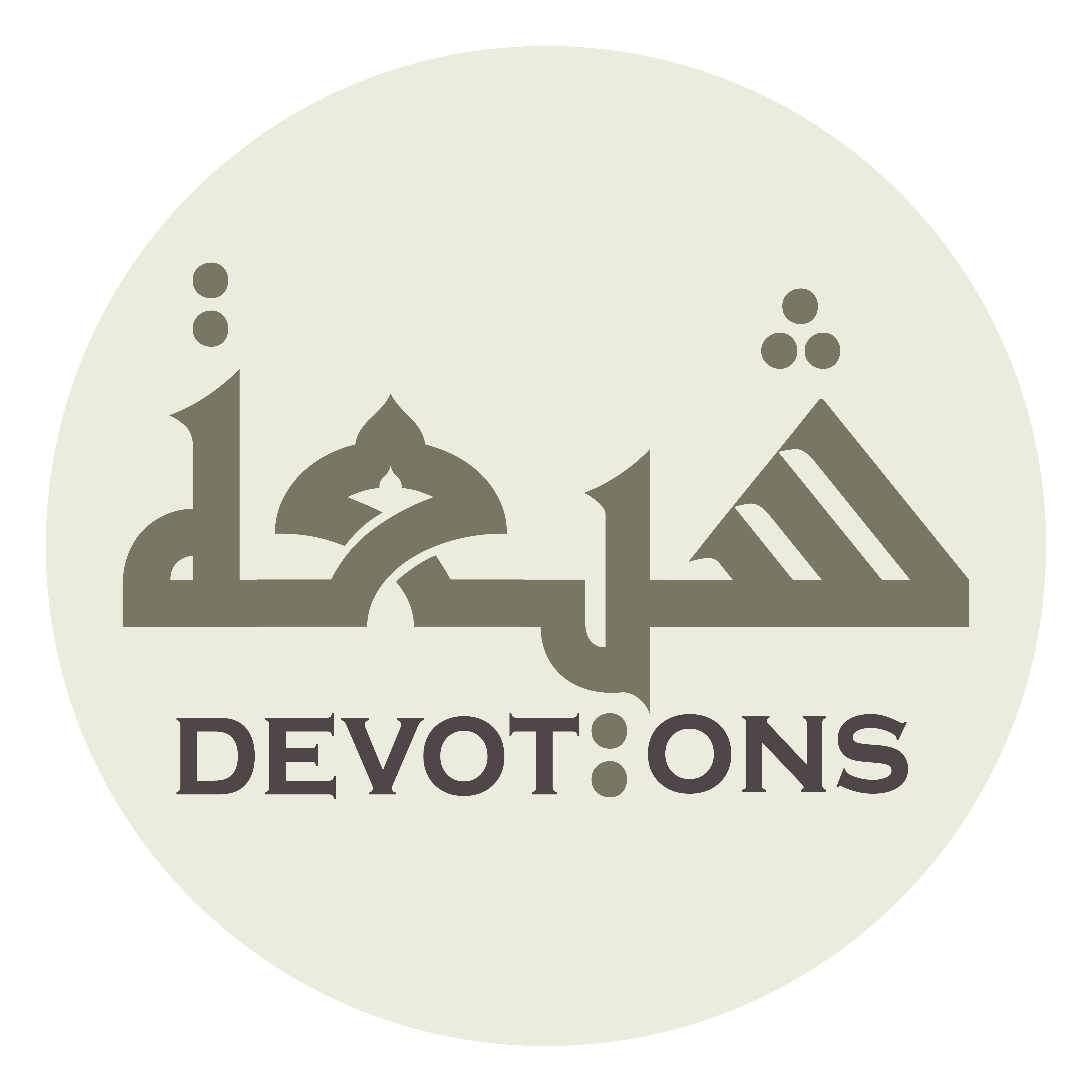 سُبْحَانَكَ يَا أَوَّلُ

subḥānaka yā awwal

Glory be to You. O First!
Dua Mujeer
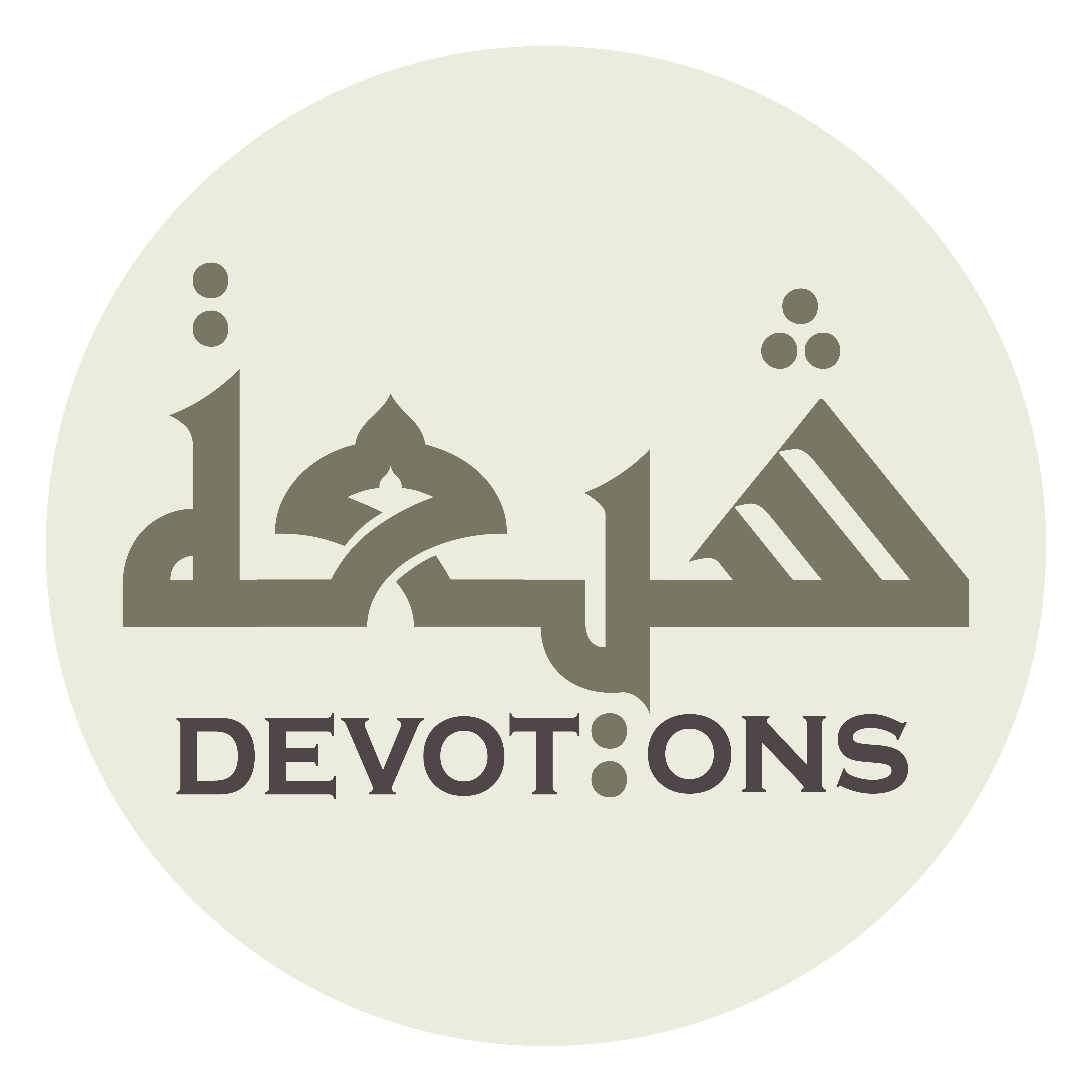 تَعَالَيْتَ يَا آخِرُ

ta`ālayta yā-ākhir

Exalted are You. O Eternal Last!
Dua Mujeer
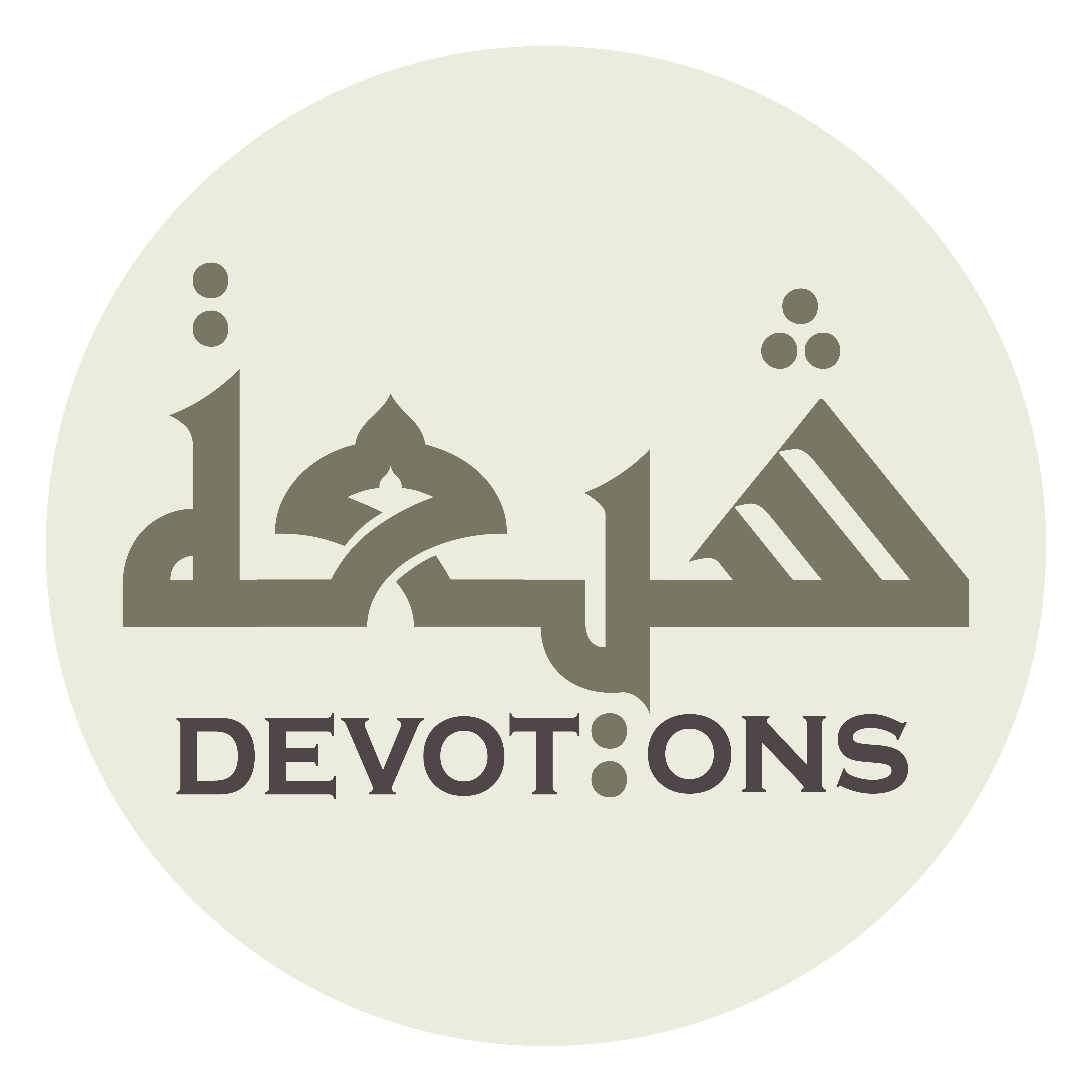 أَجِرْنَا مِنَ النَّارِ يَا مُجِيرُ

ajir-nā minan nāri yā mujīr

Keep us safe from the everlasting fire O Giver of Refuge!
Dua Mujeer
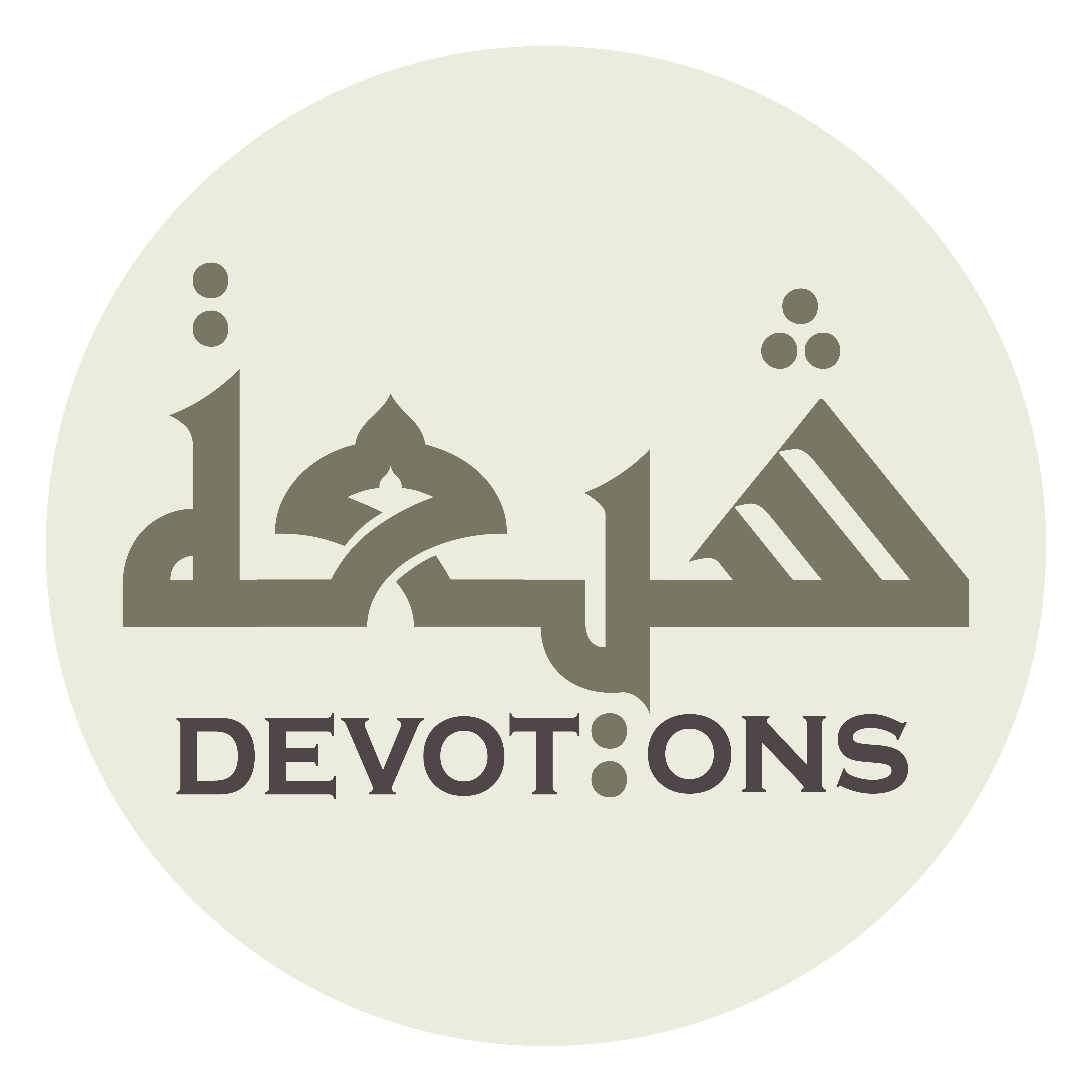 سُبْحَانَكَ يَا ظَاهِرُ

subḥānaka yā ẓāhir

Glory be to You. O Evident!
Dua Mujeer
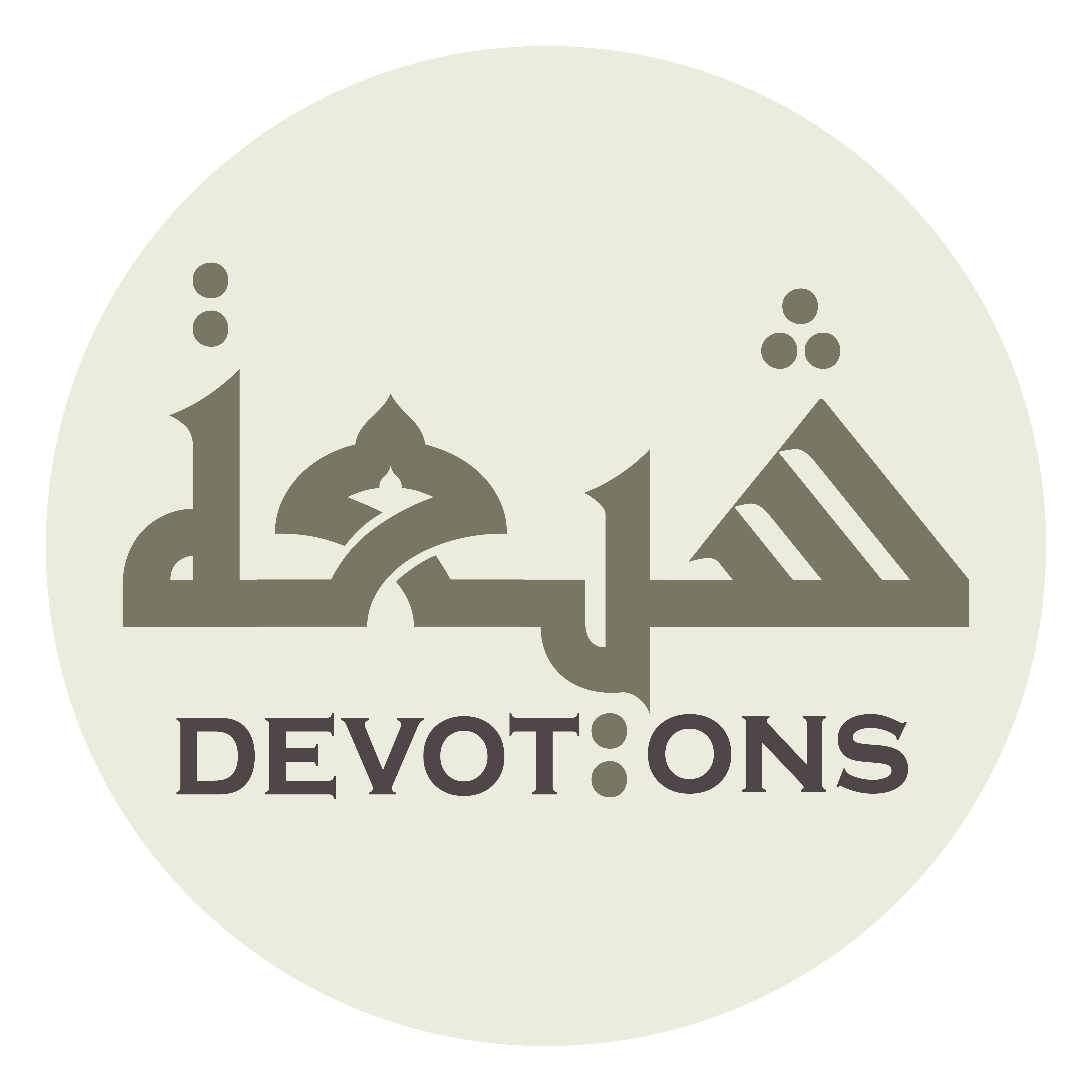 تَعَالَيْتَ يَا بَاطِنُ

ta`ālayta yā bāṭin

Exalted are You. O Hidden!
Dua Mujeer
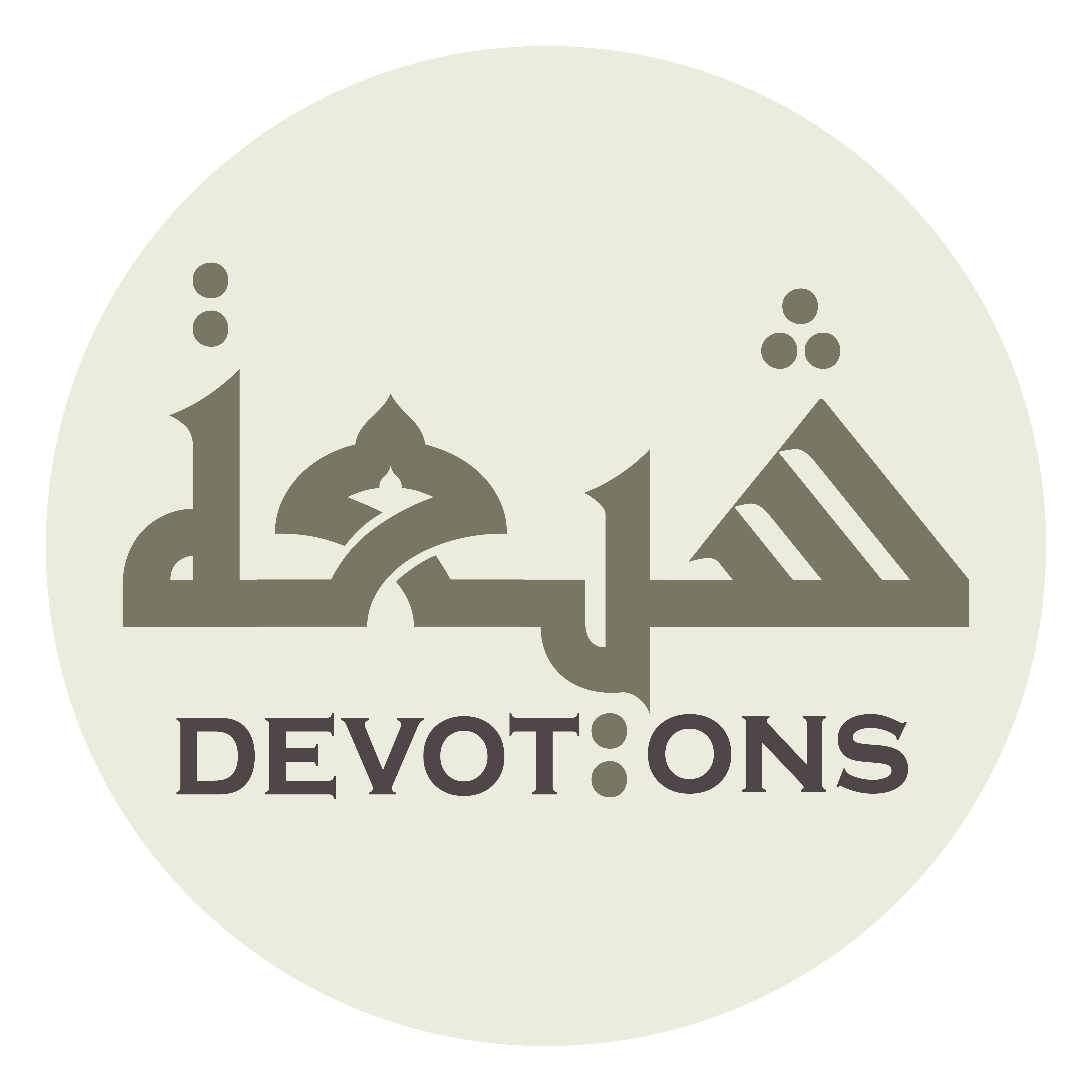 أَجِرْنَا مِنَ النَّارِ يَا مُجِيرُ

ajir-nā minan nāri yā mujīr

Keep us safe from the everlasting fire O Giver of Refuge!
Dua Mujeer
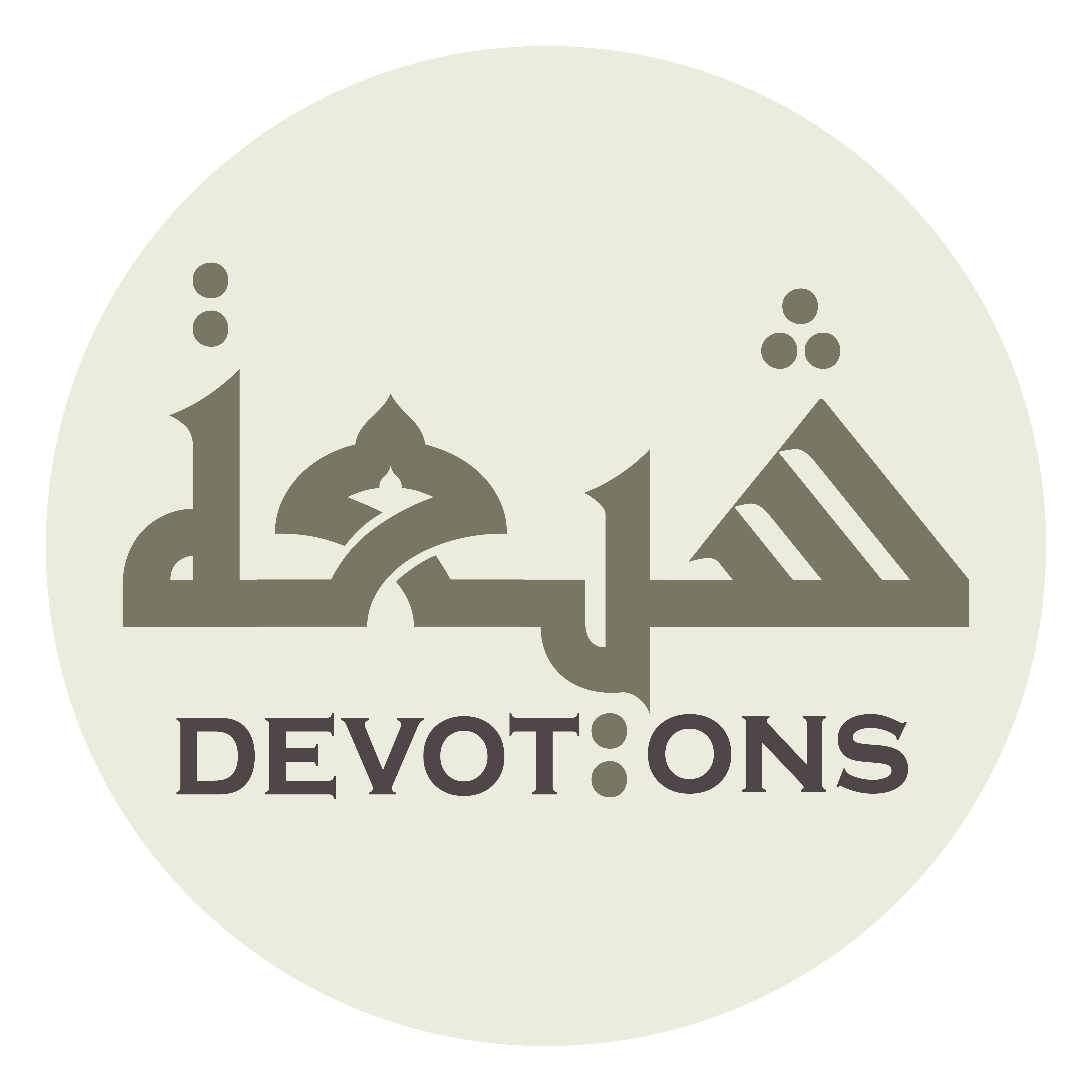 سُبْحَانَكَ يَا رَجَاءُ

subḥānaka yā rajā

Glory be to You. O Hope!
Dua Mujeer
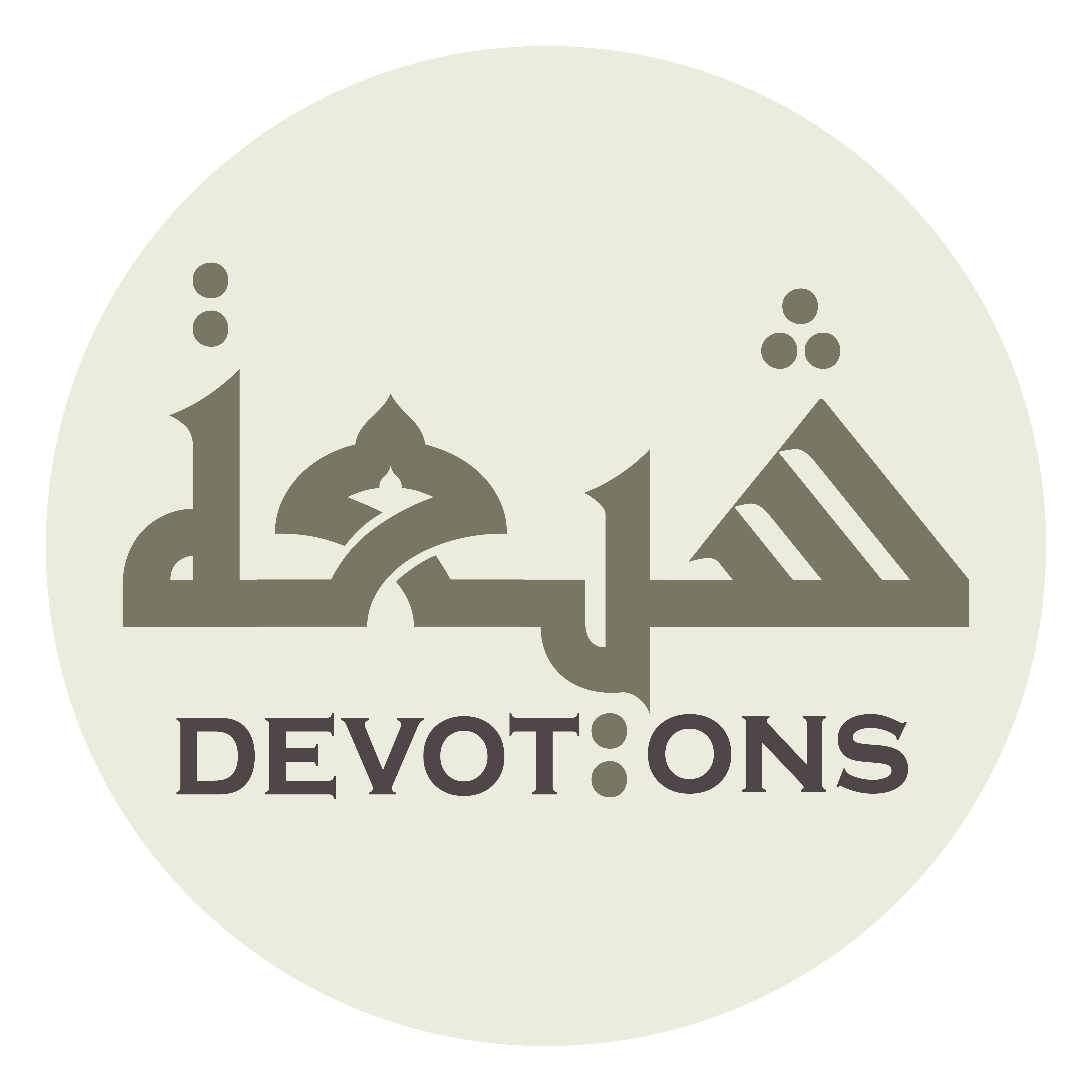 تَعَالَيْتَ يَا مُرْتَجَى

ta`ālayta yā mur-tajā

Exalted are You. O Who is invoked!
Dua Mujeer
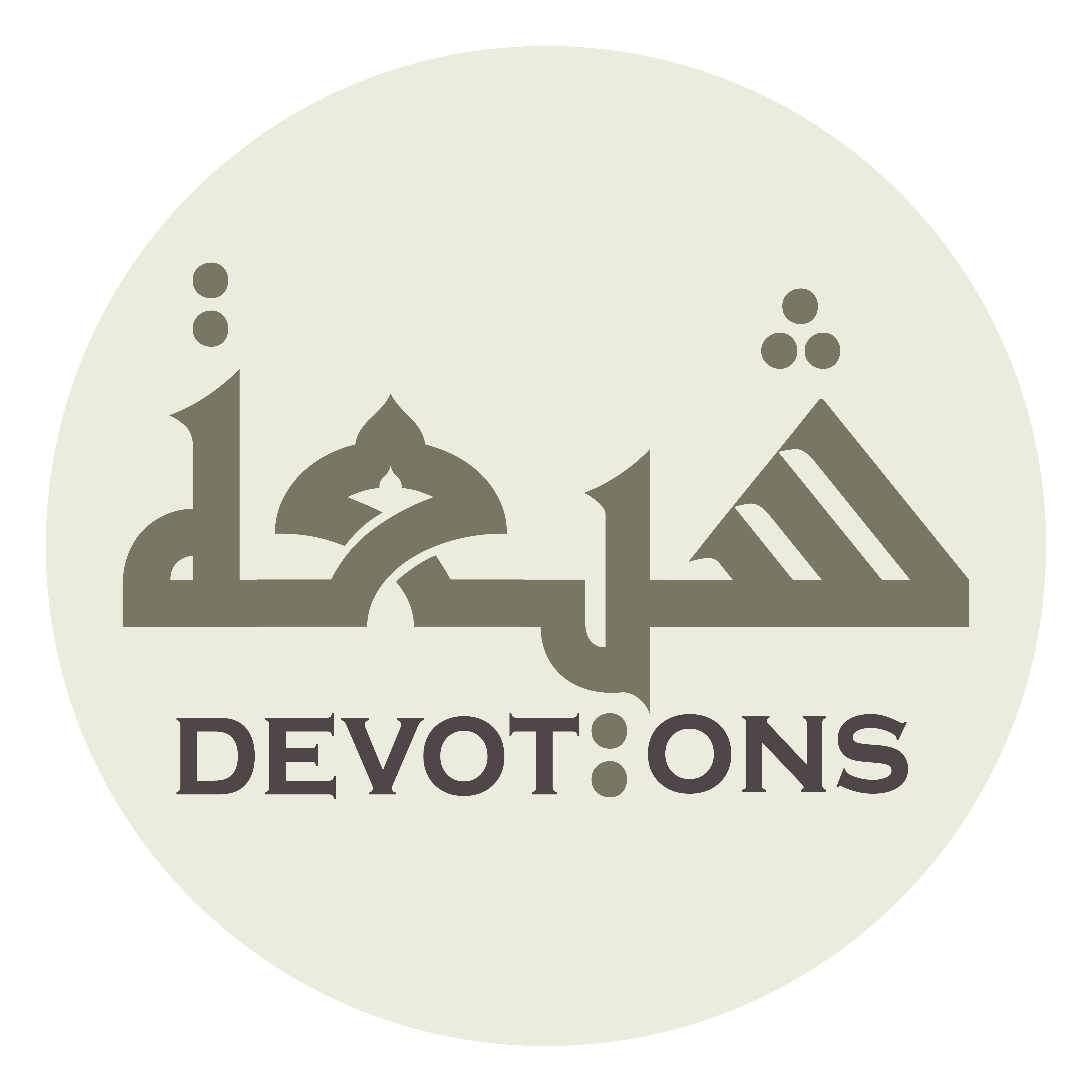 أَجِرْنَا مِنَ النَّارِ يَا مُجِيرُ

ajir-nā minan nāri yā mujīr

Keep us safe from the everlasting fire O Giver of Refuge!
Dua Mujeer
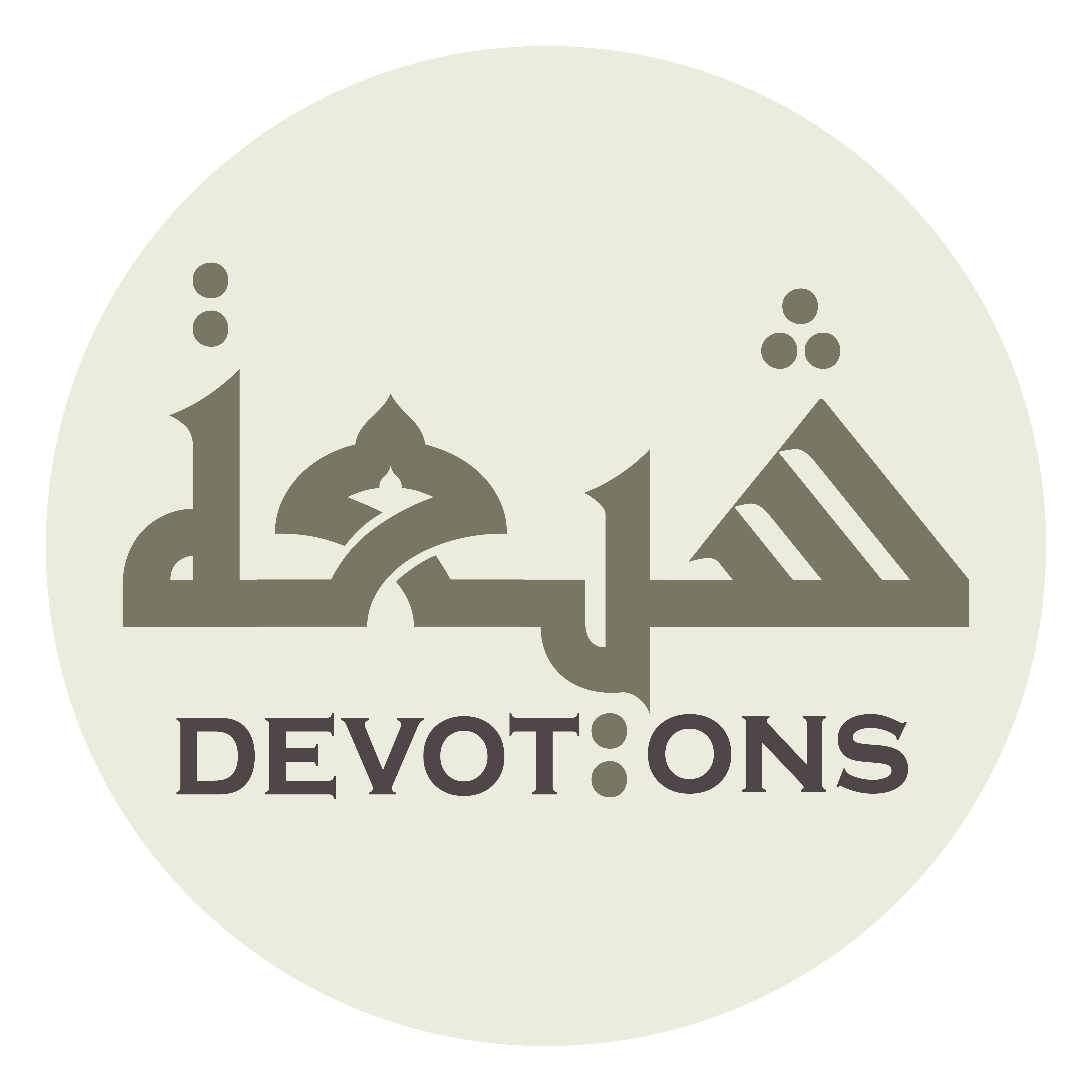 سُبْحَانَكَ يَا ذَا الْمَنِّ

subḥānaka yā dhal mann

Glory be to You. O Lord of Favors!
Dua Mujeer
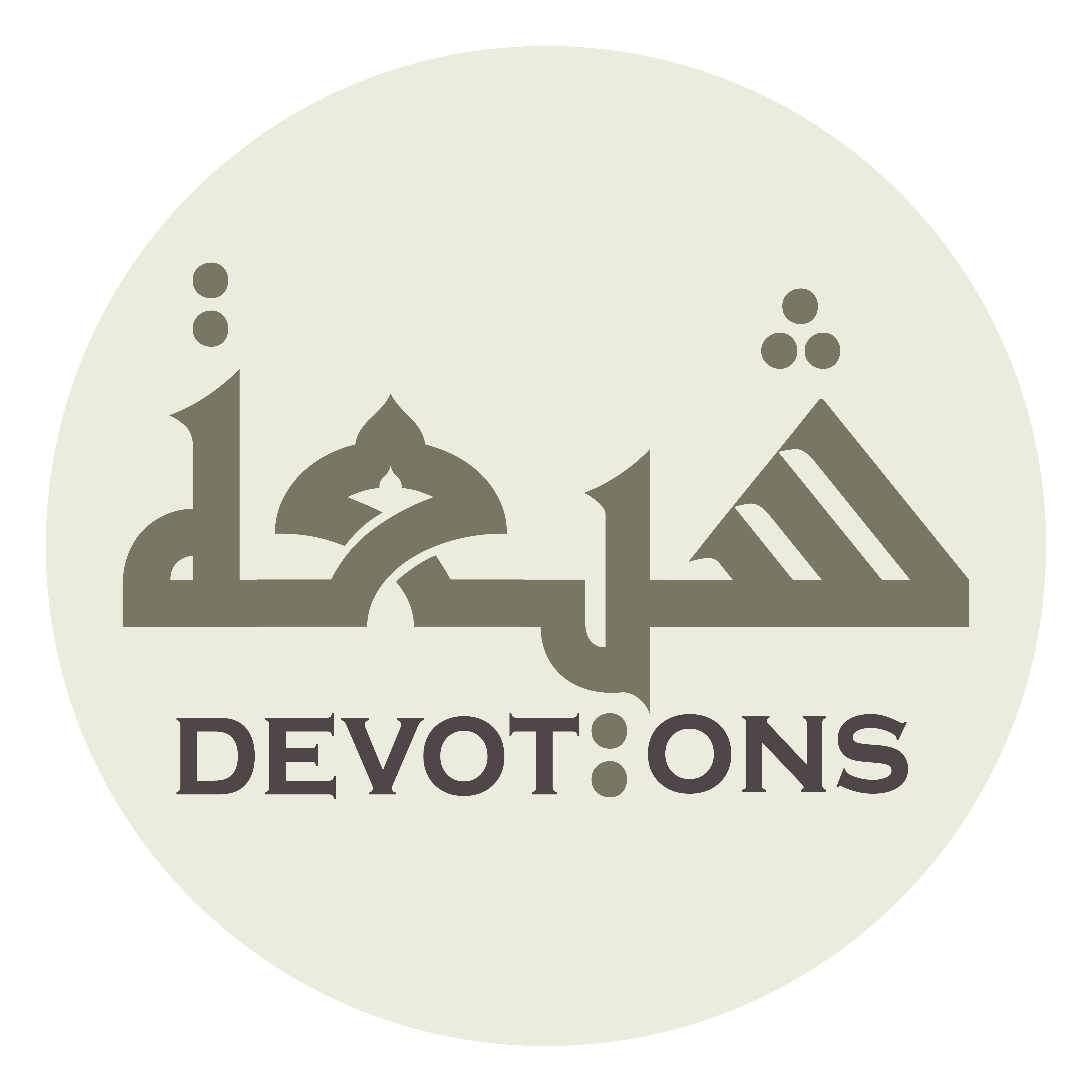 تَعَالَيْتَ يَا ذَا الطَّوْلِ

ta`ālayta yā dhaṭ ṭawl

Exalted are You. O Lord of Bounties!
Dua Mujeer
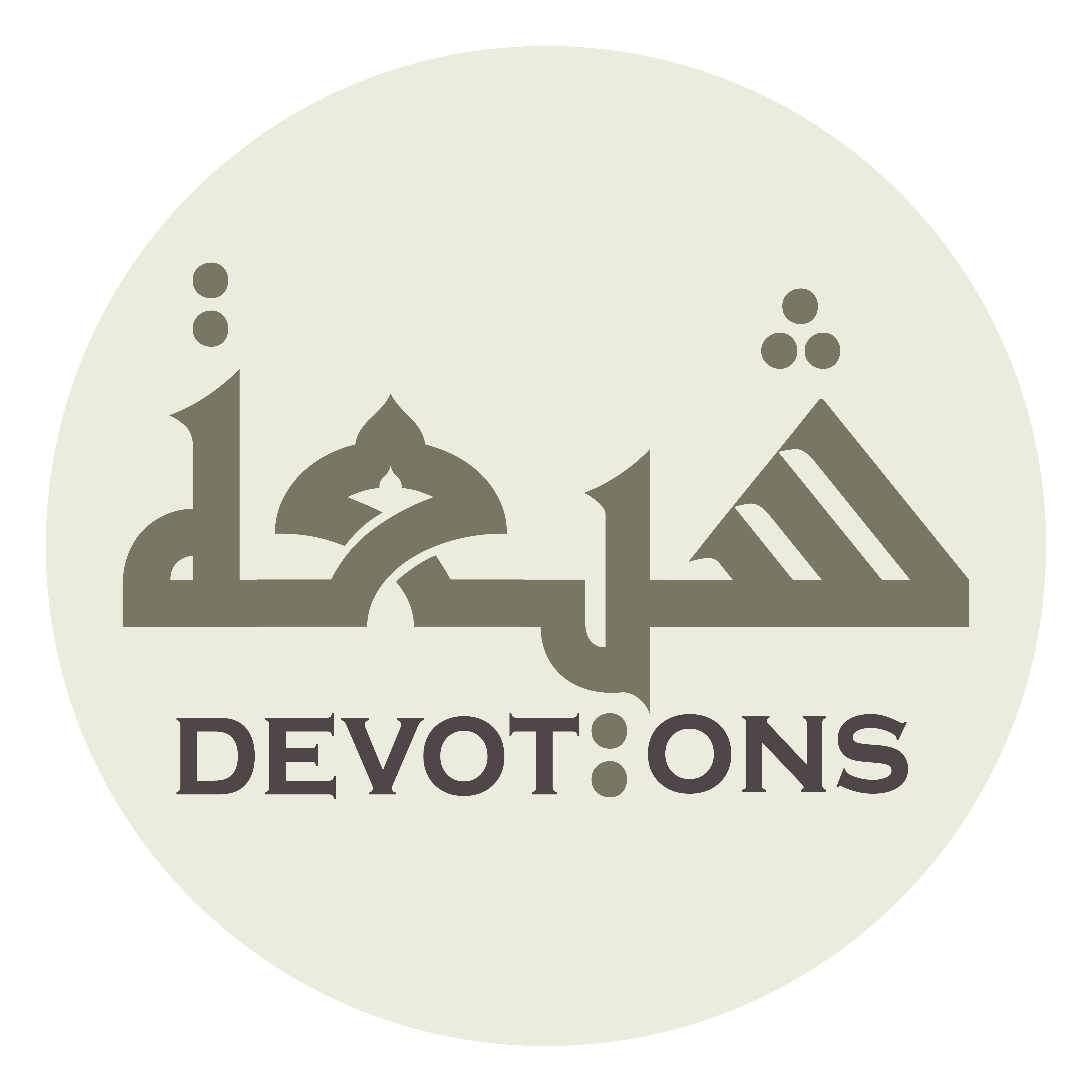 أَجِرْنَا مِنَ النَّارِ يَا مُجِيرُ

ajir-nā minan nāri yā mujīr

Keep us safe from the everlasting fire O Giver of Refuge!
Dua Mujeer
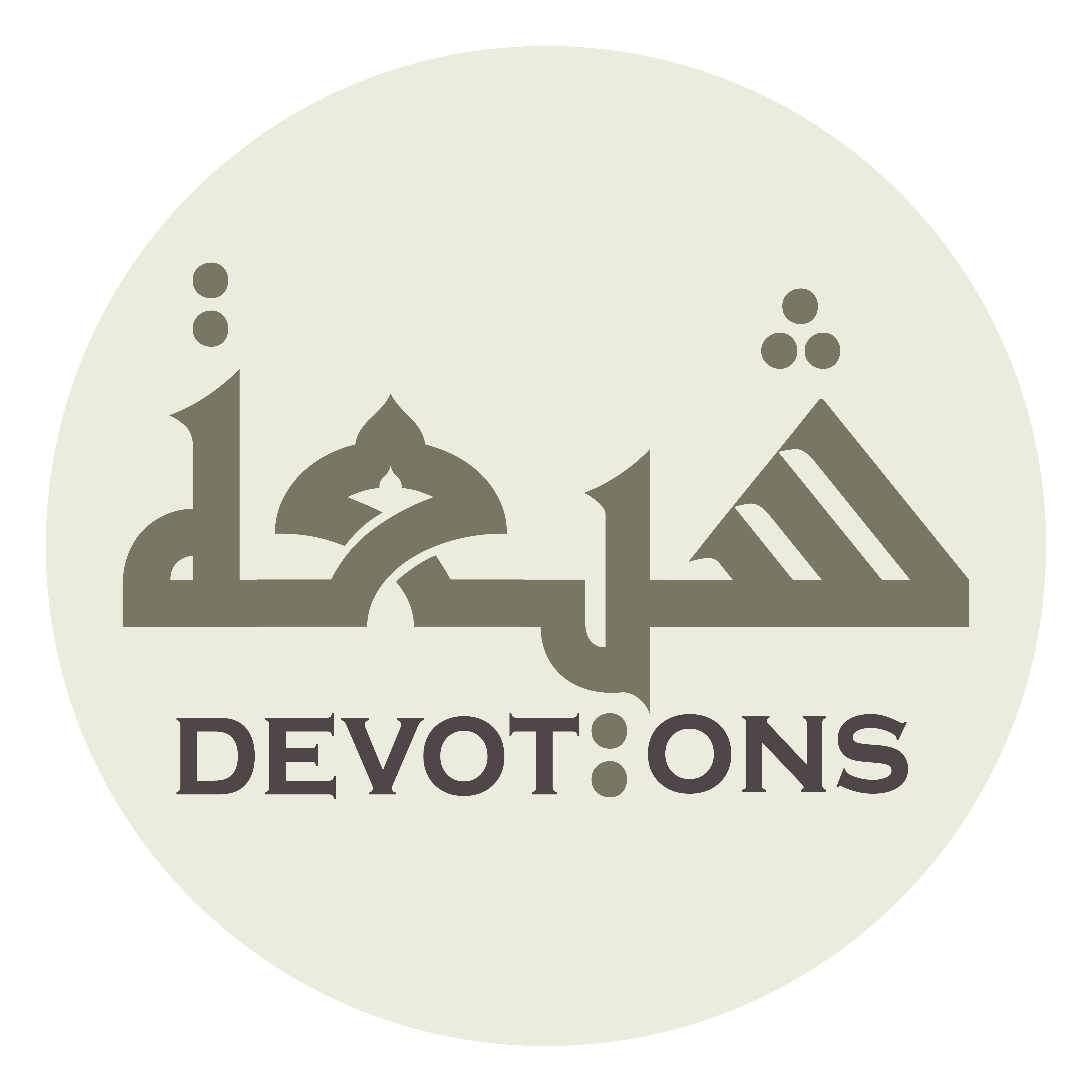 سُبْحَانَكَ يَا حَيُّ

subḥānaka yā ḥayy

Glory be to You. O Ever-Alive!
Dua Mujeer
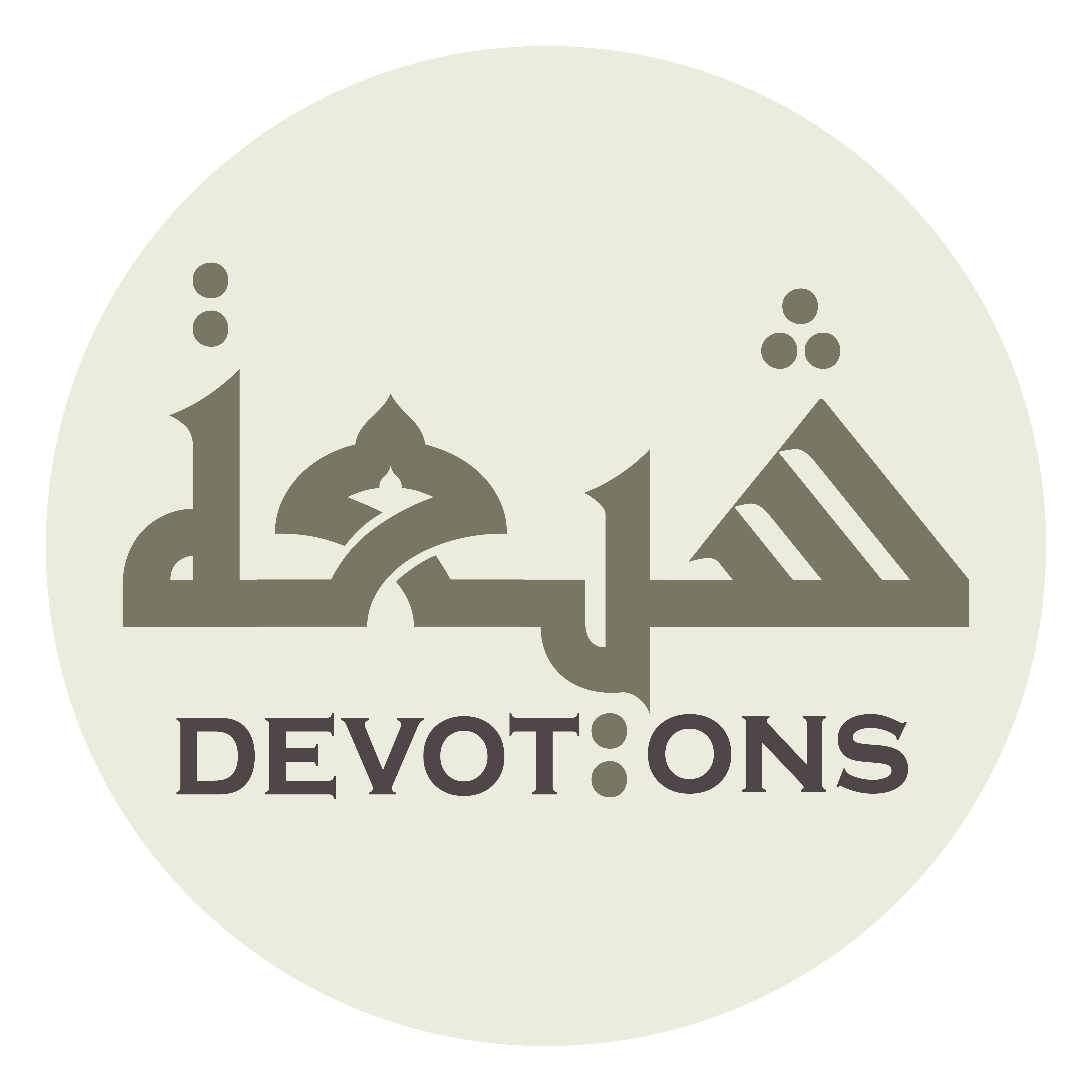 تَعَالَيْتَ يَا قَيُّوْمُ

ta`ālayta yā qayyūm

Exalted are You. O Ever-Durable!
Dua Mujeer
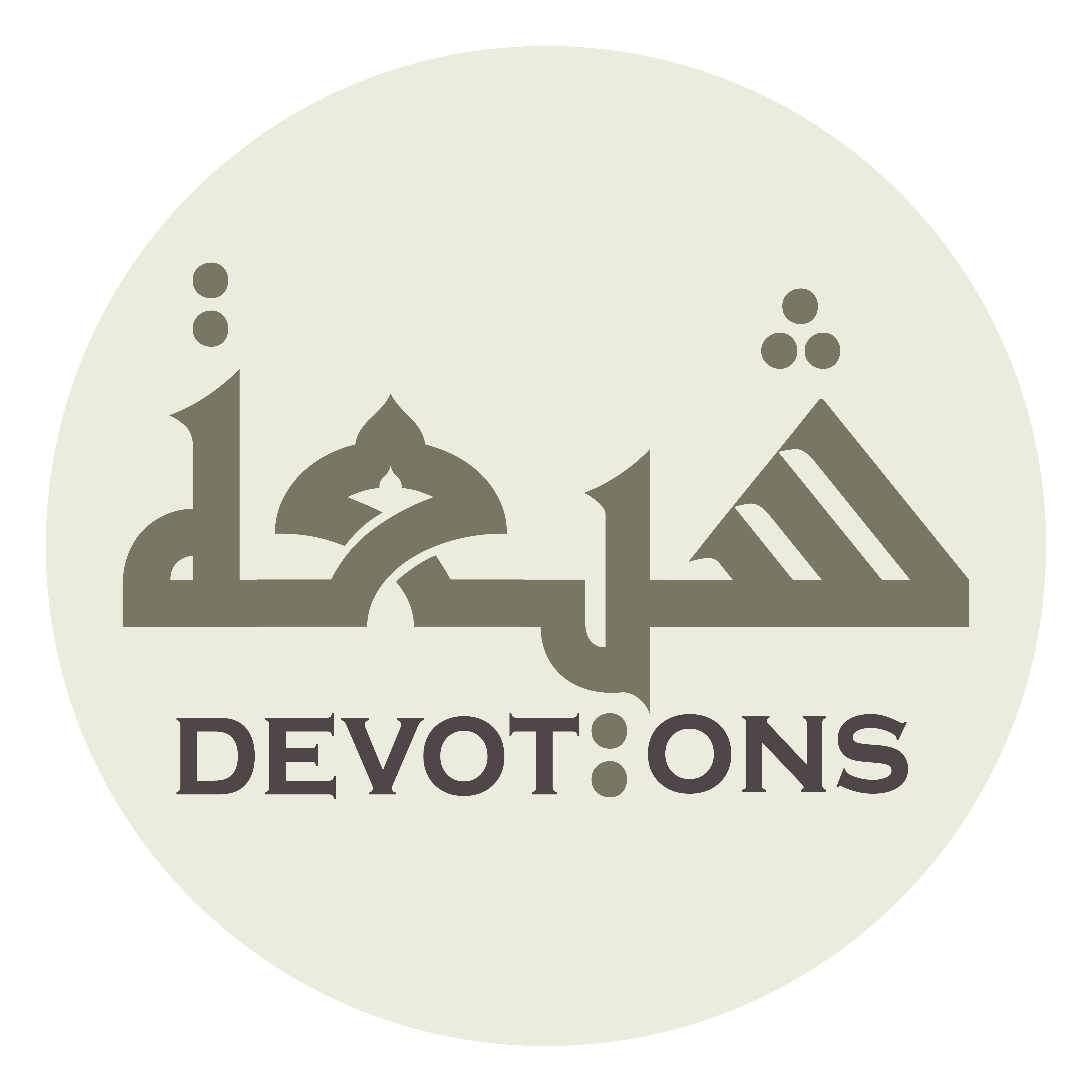 أَجِرْنَا مِنَ النَّارِ يَا مُجِيرُ

ajir-nā minan nāri yā mujīr

Keep us safe from the everlasting fire O Giver of Refuge!
Dua Mujeer
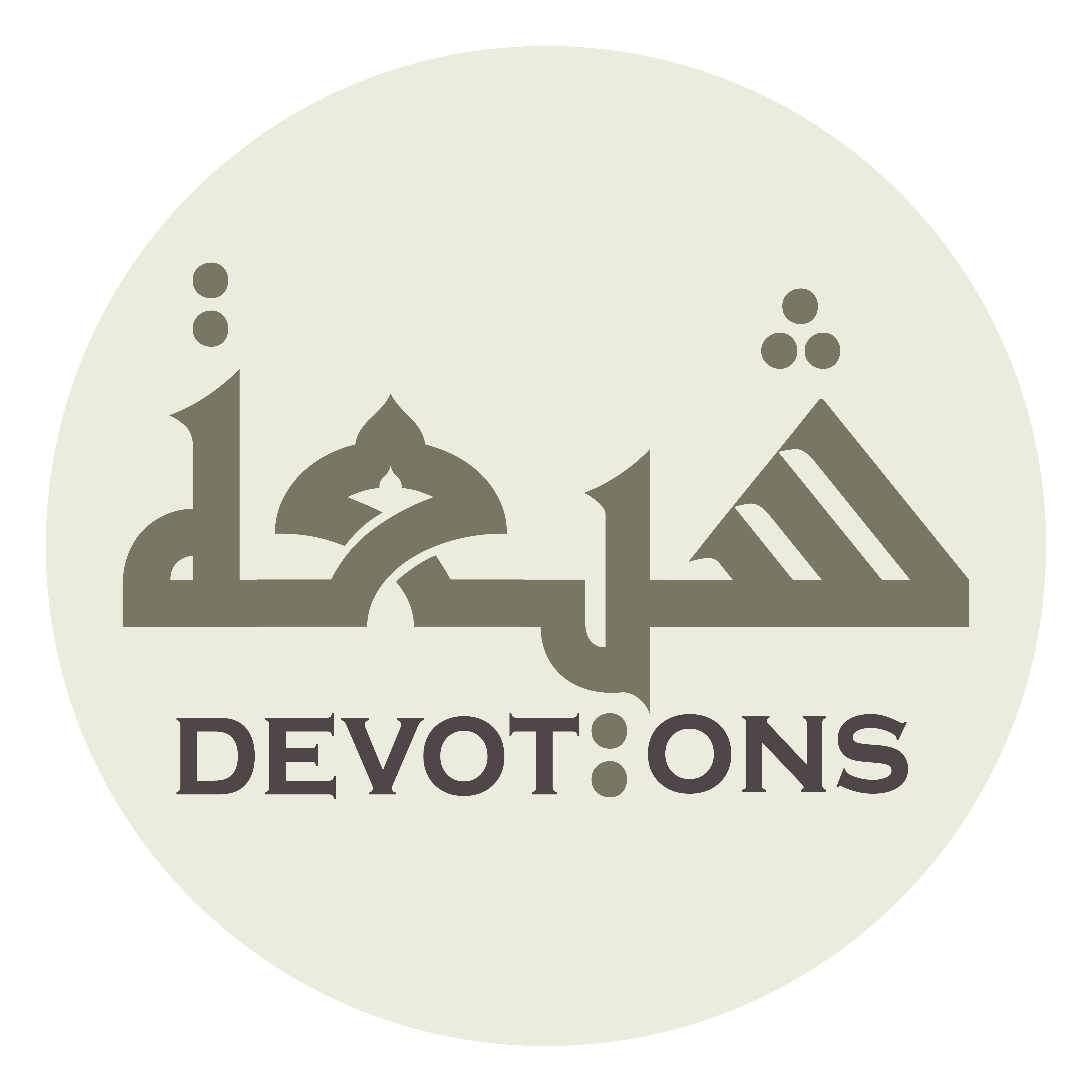 سُبْحَانَكَ يَا وَاحِدُ

subḥānaka yā wāḥid

Glory be to You. O One!
Dua Mujeer
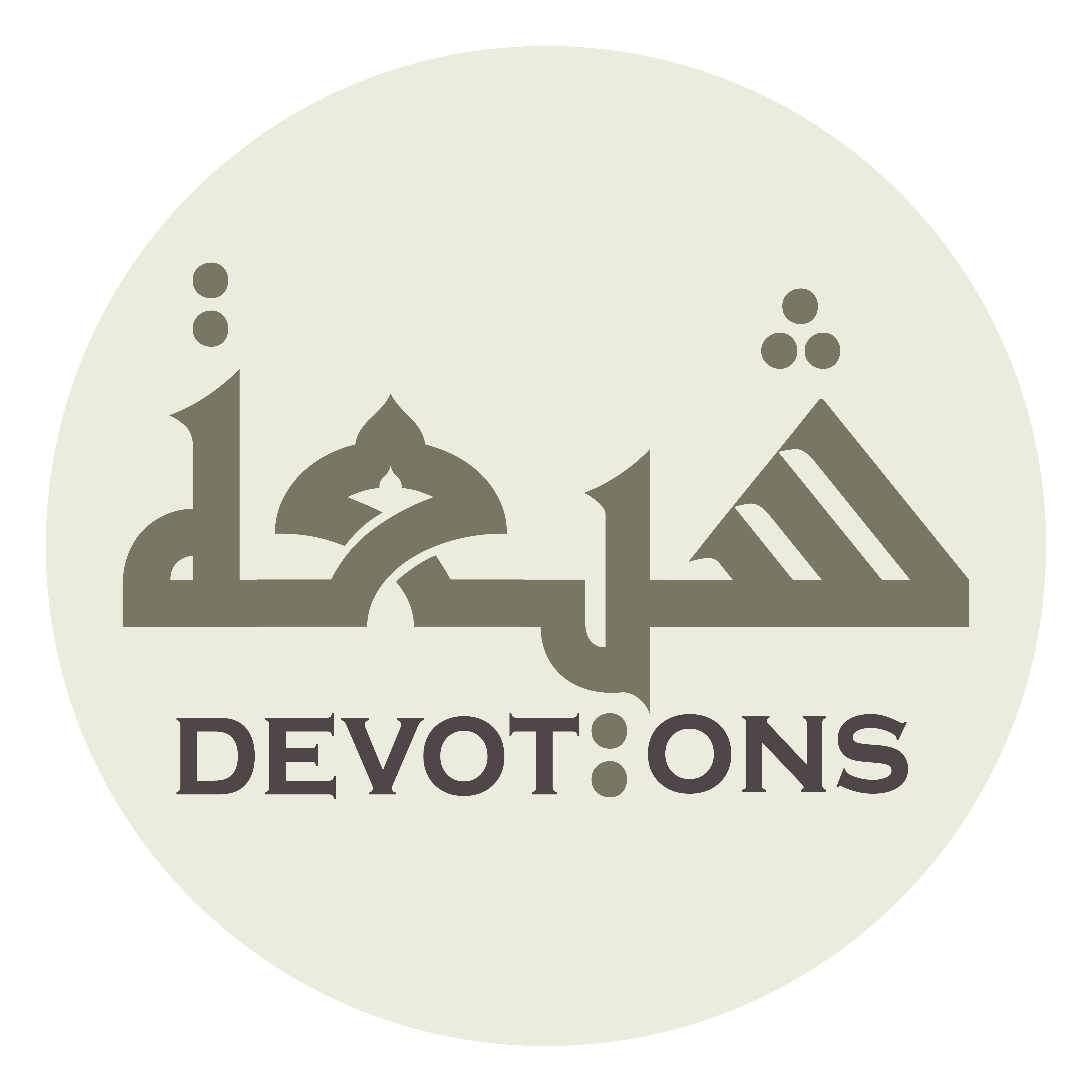 تَعَالَيْتَ يَا أَحَدُ

ta`ālayta yā aḥad

Exalted are You. O Unique!
Dua Mujeer
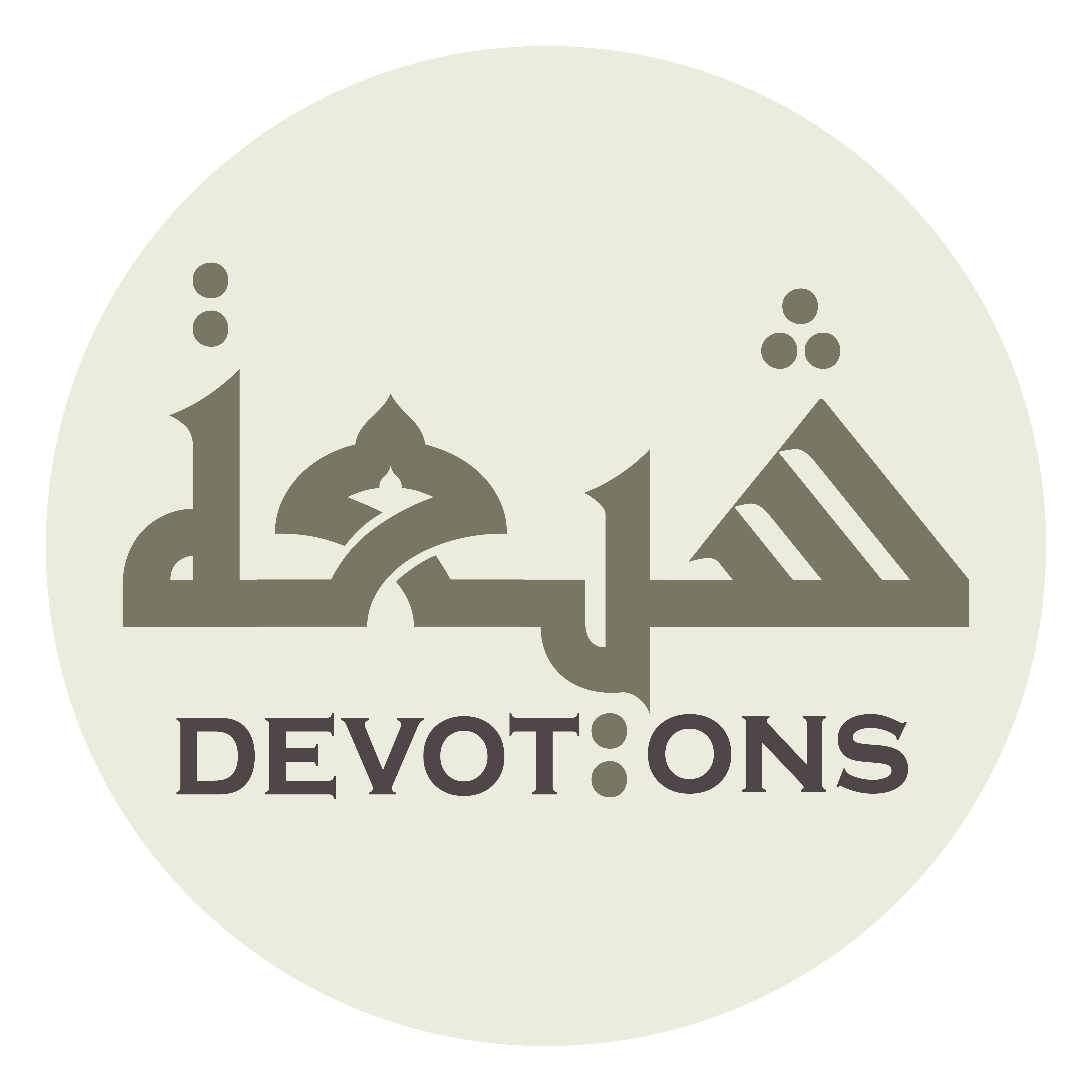 أَجِرْنَا مِنَ النَّارِ يَا مُجِيرُ

ajir-nā minan nāri yā mujīr

Keep us safe from the everlasting fire O Giver of Refuge!
Dua Mujeer
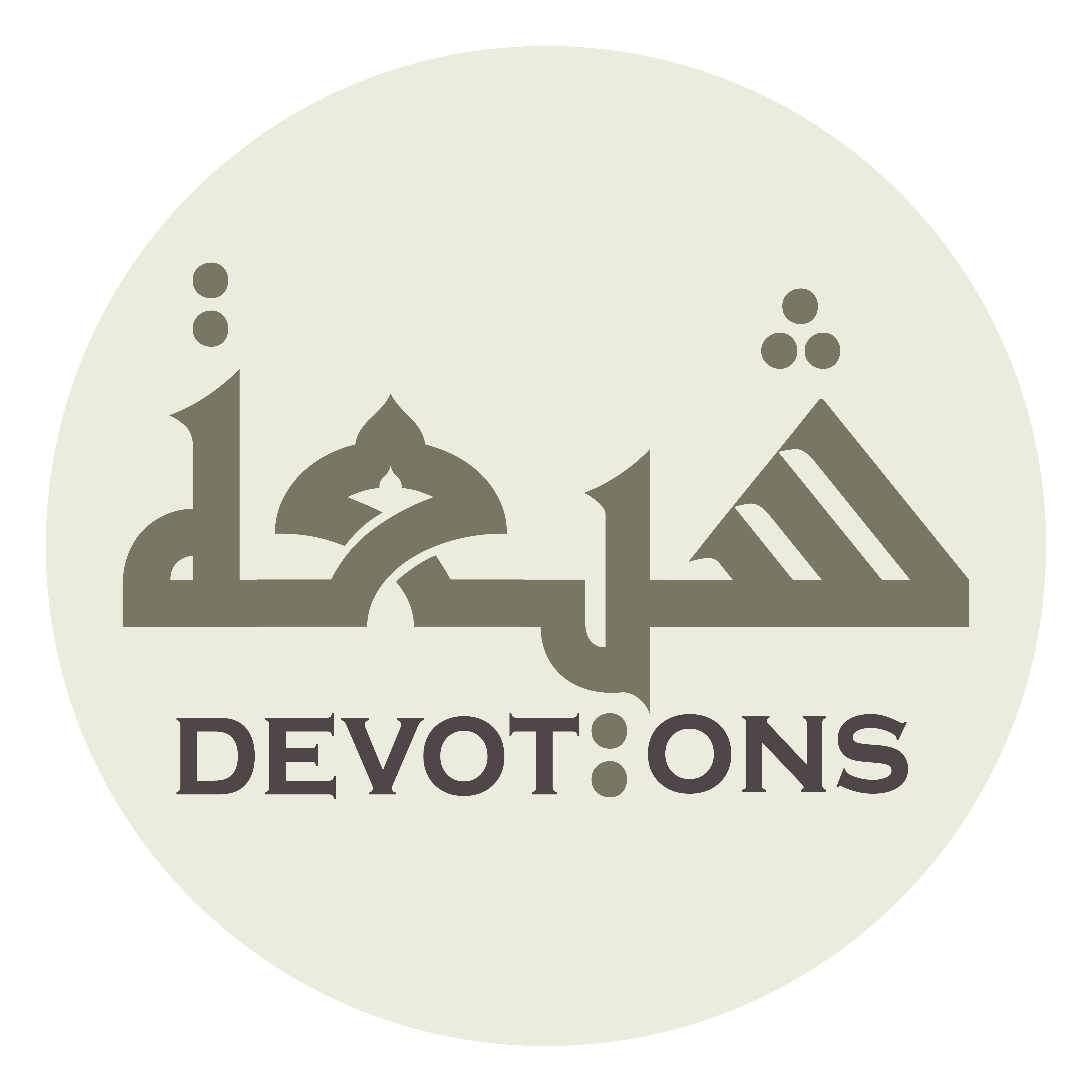 سُبْحَانَكَ يَا سَيِّدُ

subḥānaka yā sayyid

Glory be to You. O Chief!
Dua Mujeer
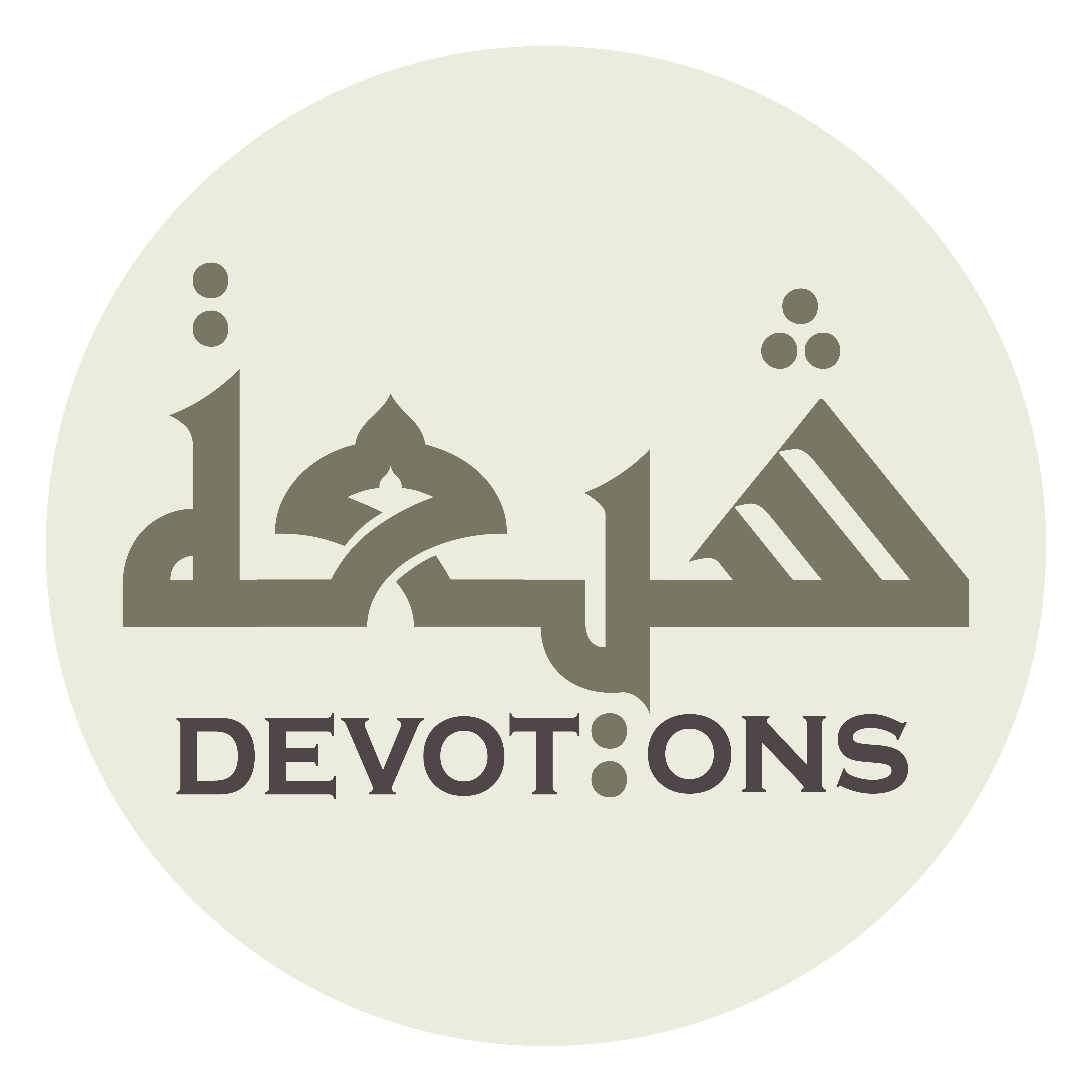 تَعَالَيْتَ يَا صَمَدُ

ta`ālayta yā ṣamad

Exalted are You. O Self-Subsisting!
Dua Mujeer
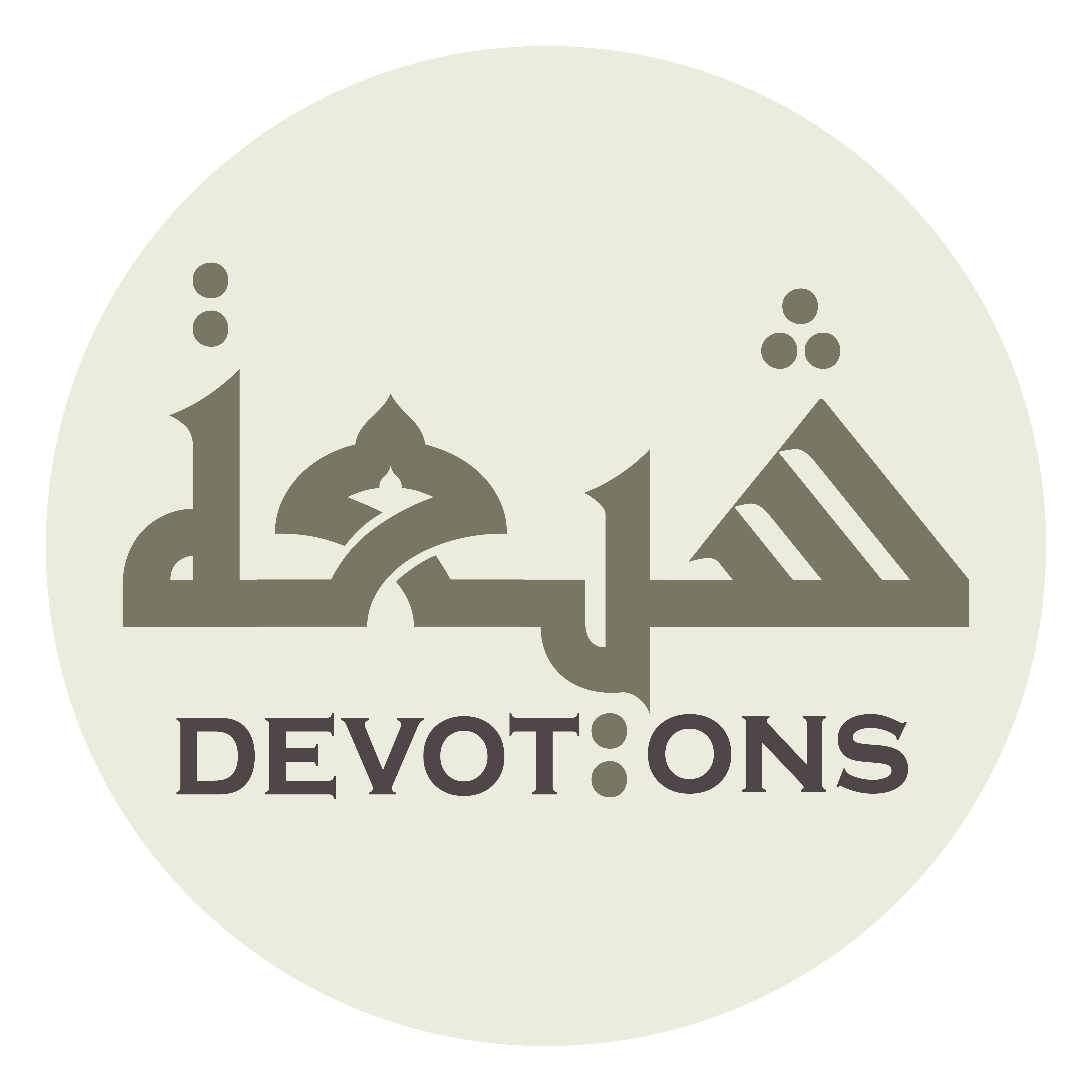 أَجِرْنَا مِنَ النَّارِ يَا مُجِيرُ

ajir-nā minan nāri yā mujīr

Keep us safe from the everlasting fire O Giver of Refuge!
Dua Mujeer
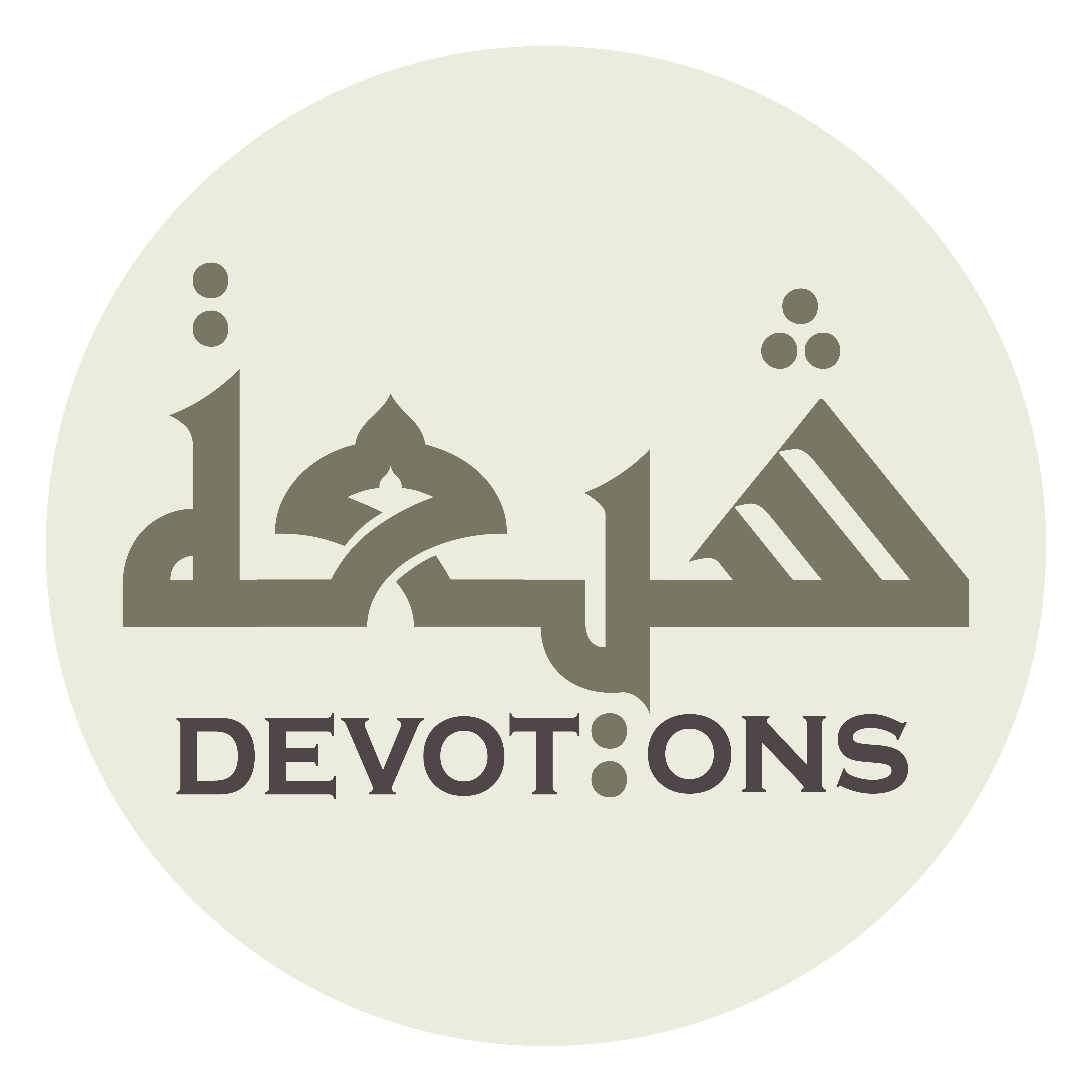 سُبْحَانَكَ يَا قَدِيْرُ

subḥānaka yā qadīr

Glory be to You. O Able to do (Everything)!
Dua Mujeer
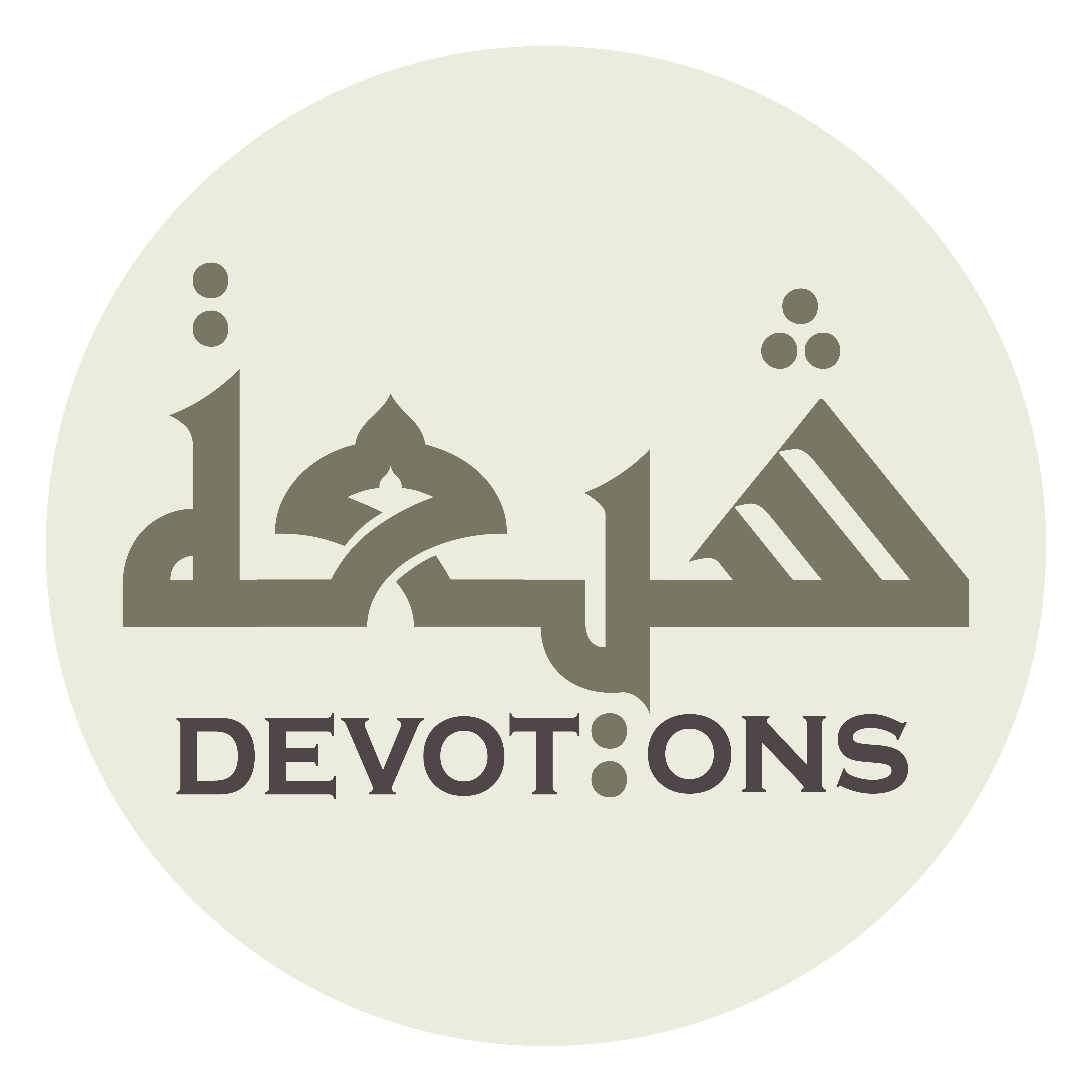 تَعَالَيْتَ يَا كَبِيْرُ

ta`ālayta yā kabīr

Exalted are You. O Great!
Dua Mujeer
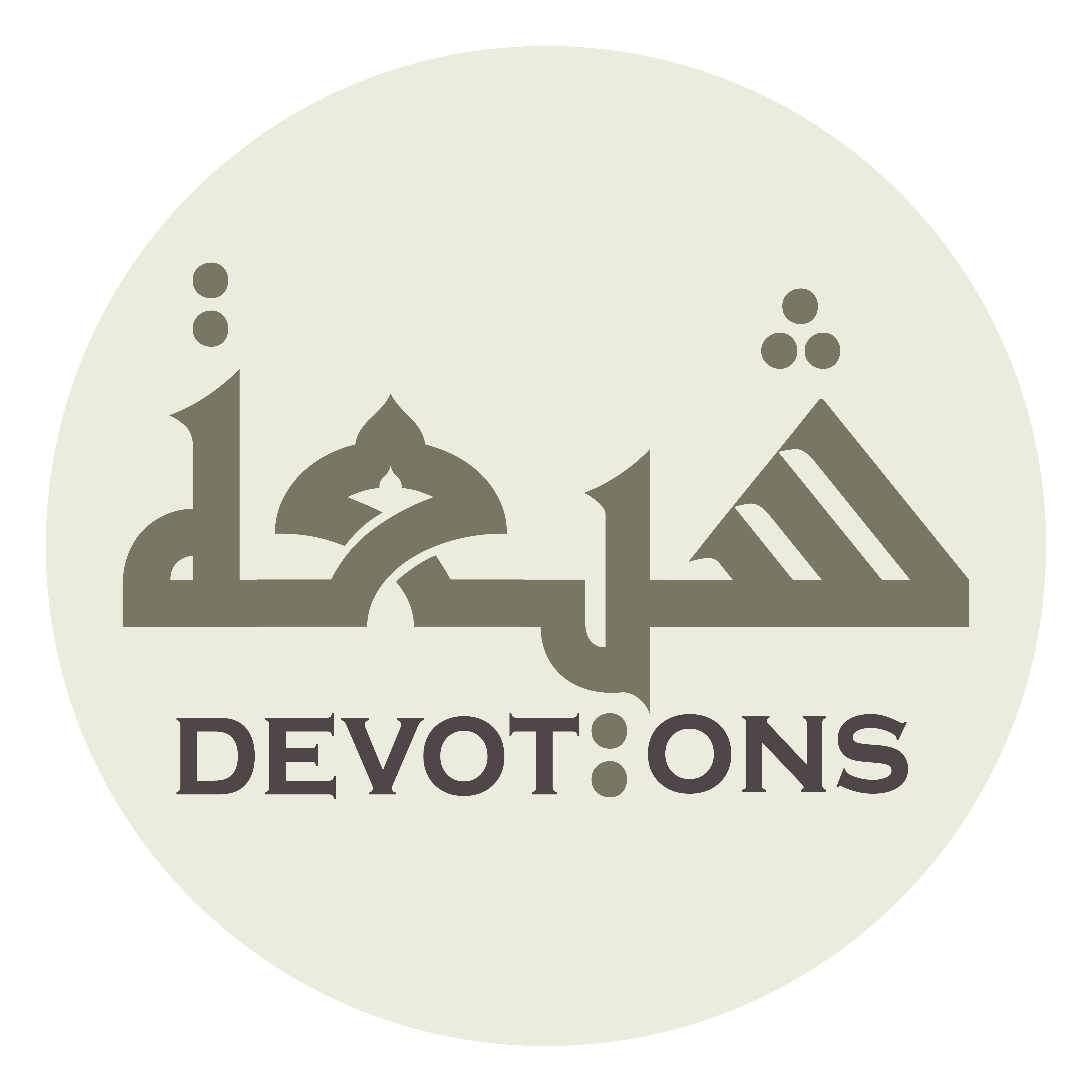 أَجِرْنَا مِنَ النَّارِ يَا مُجِيرُ

ajir-nā minan nāri yā mujīr

Keep us safe from the everlasting fire O Giver of Refuge!
Dua Mujeer
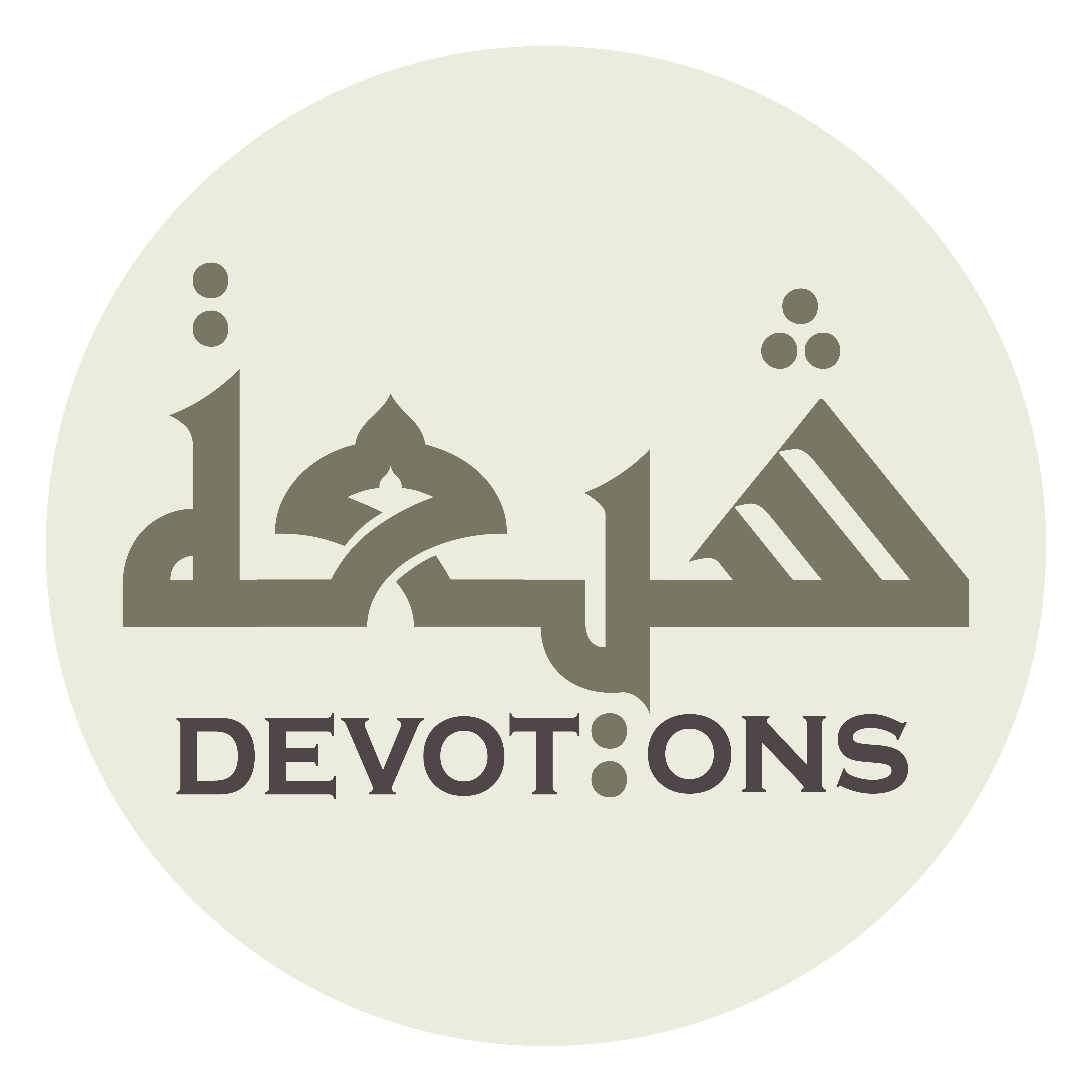 سُبْحَانَكَ يَا وَالِيْ

subḥānaka yā wālī

Glory be to You. O Governor!
Dua Mujeer
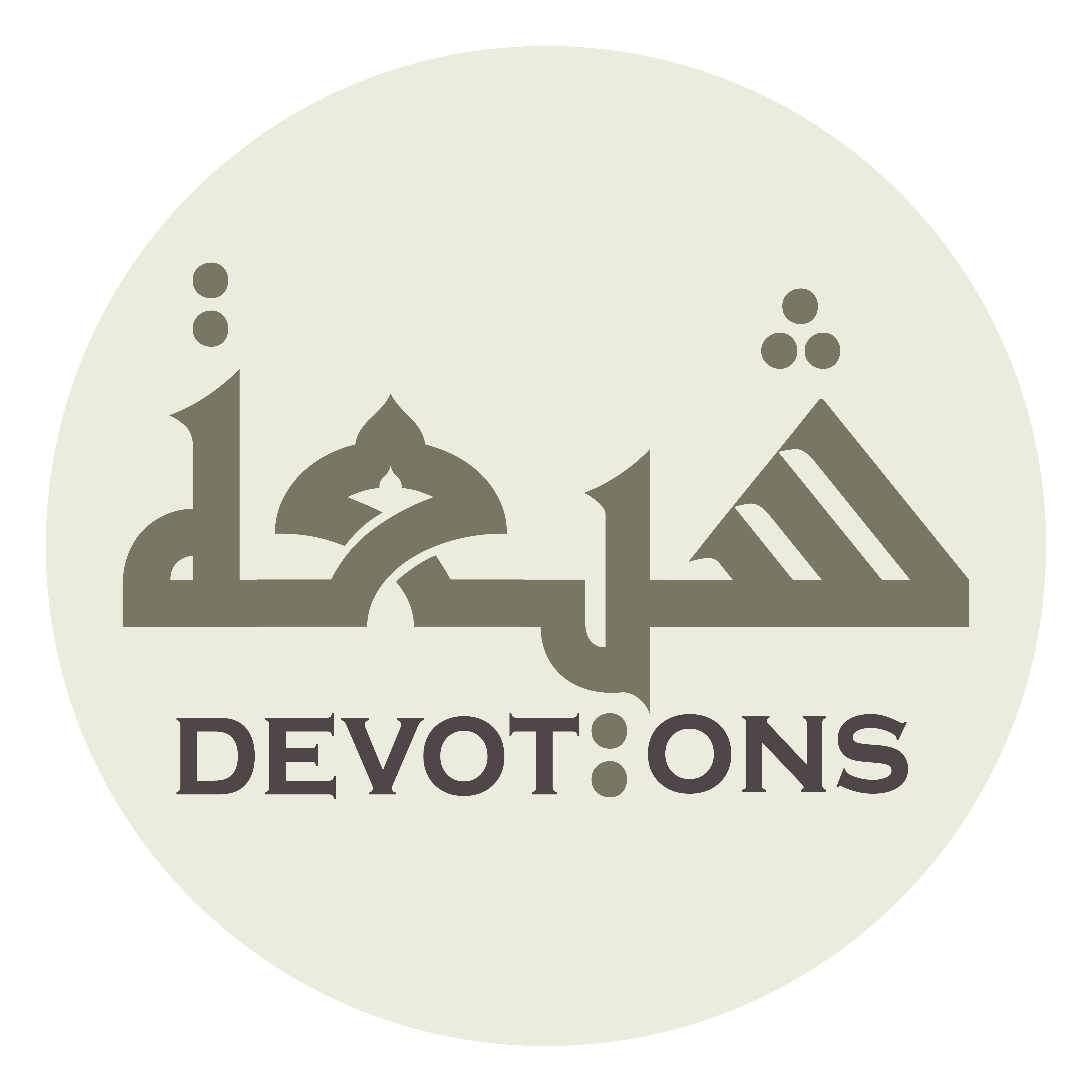 تَعَالَيْتَ يَا مُتَعَالِيْ

ta`ālayta yā muta`ālī

Exalted are You. O Exalted!
Dua Mujeer
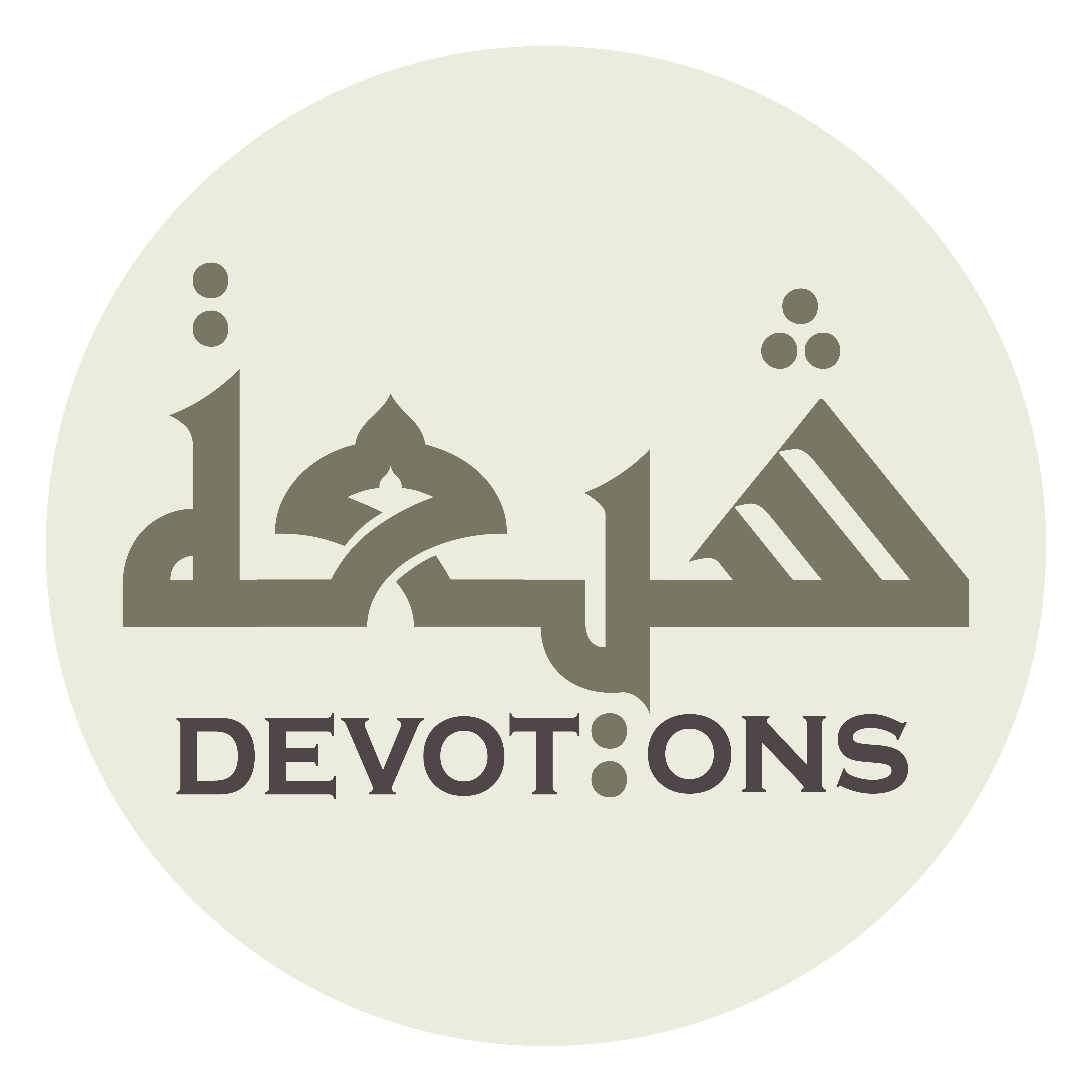 أَجِرْنَا مِنَ النَّارِ يَا مُجِيرُ

ajir-nā minan nāri yā mujīr

Keep us safe from the everlasting fire O Giver of Refuge!
Dua Mujeer
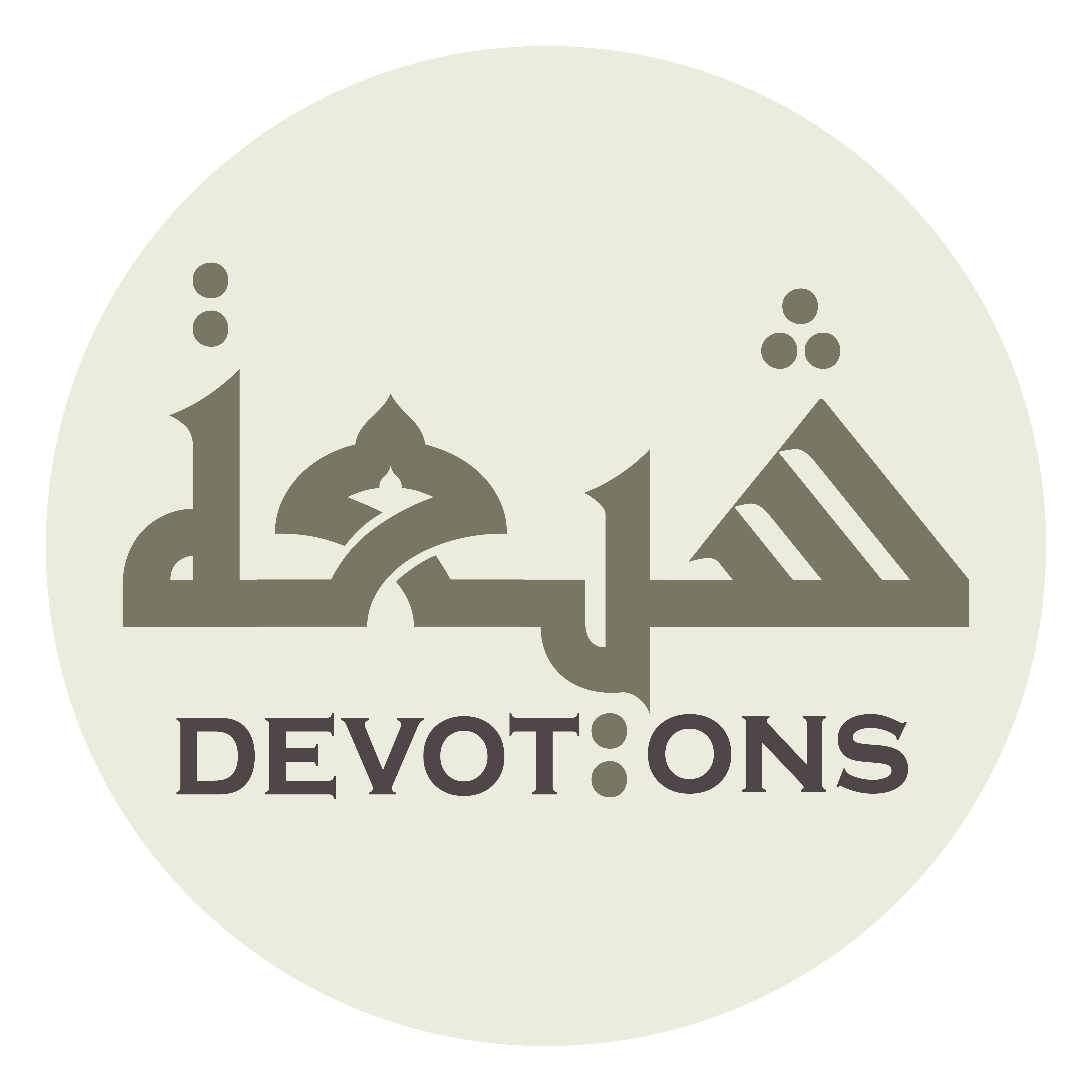 سُبْحَانَكَ يَا عَلِيُّ

subḥānaka yā `aliyy

Glory be to You. O Most High!
Dua Mujeer
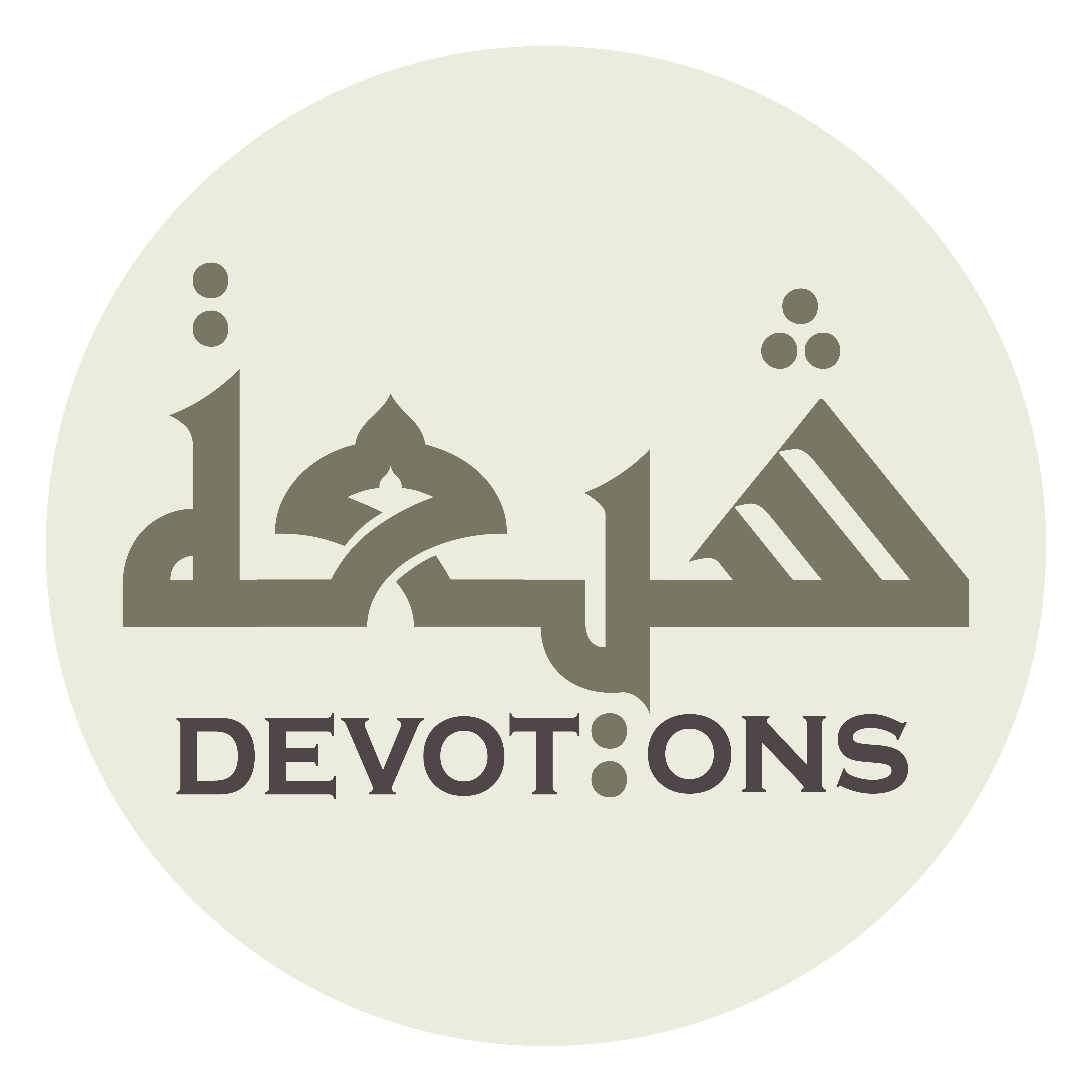 تَعَالَيْتَ يَا أَعْلَى

ta`ālayta yā a`lā

Exalted are You. O Supreme!
Dua Mujeer
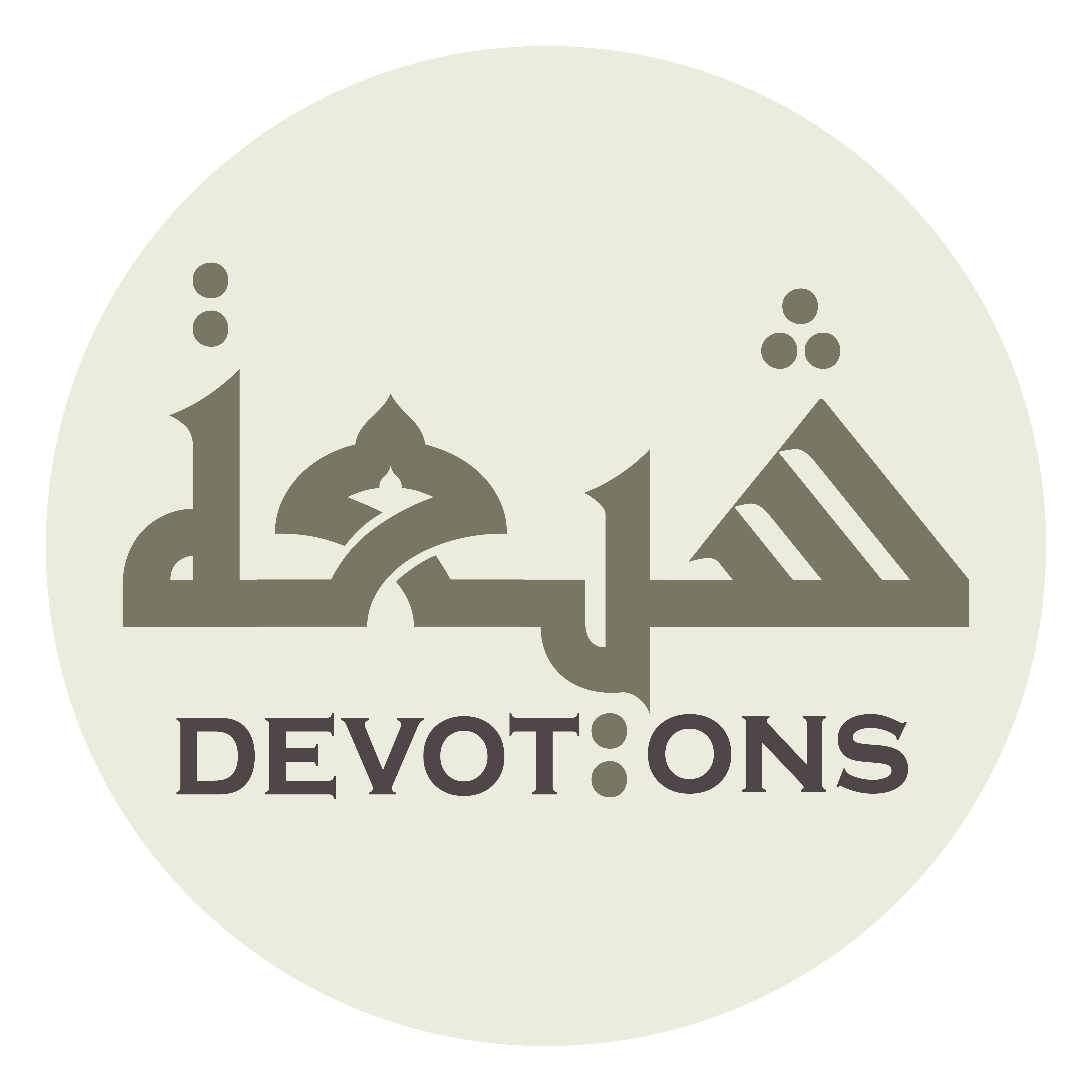 أَجِرْنَا مِنَ النَّارِ يَا مُجِيرُ

ajir-nā minan nāri yā mujīr

Keep us safe from the everlasting fire O Giver of Refuge!
Dua Mujeer
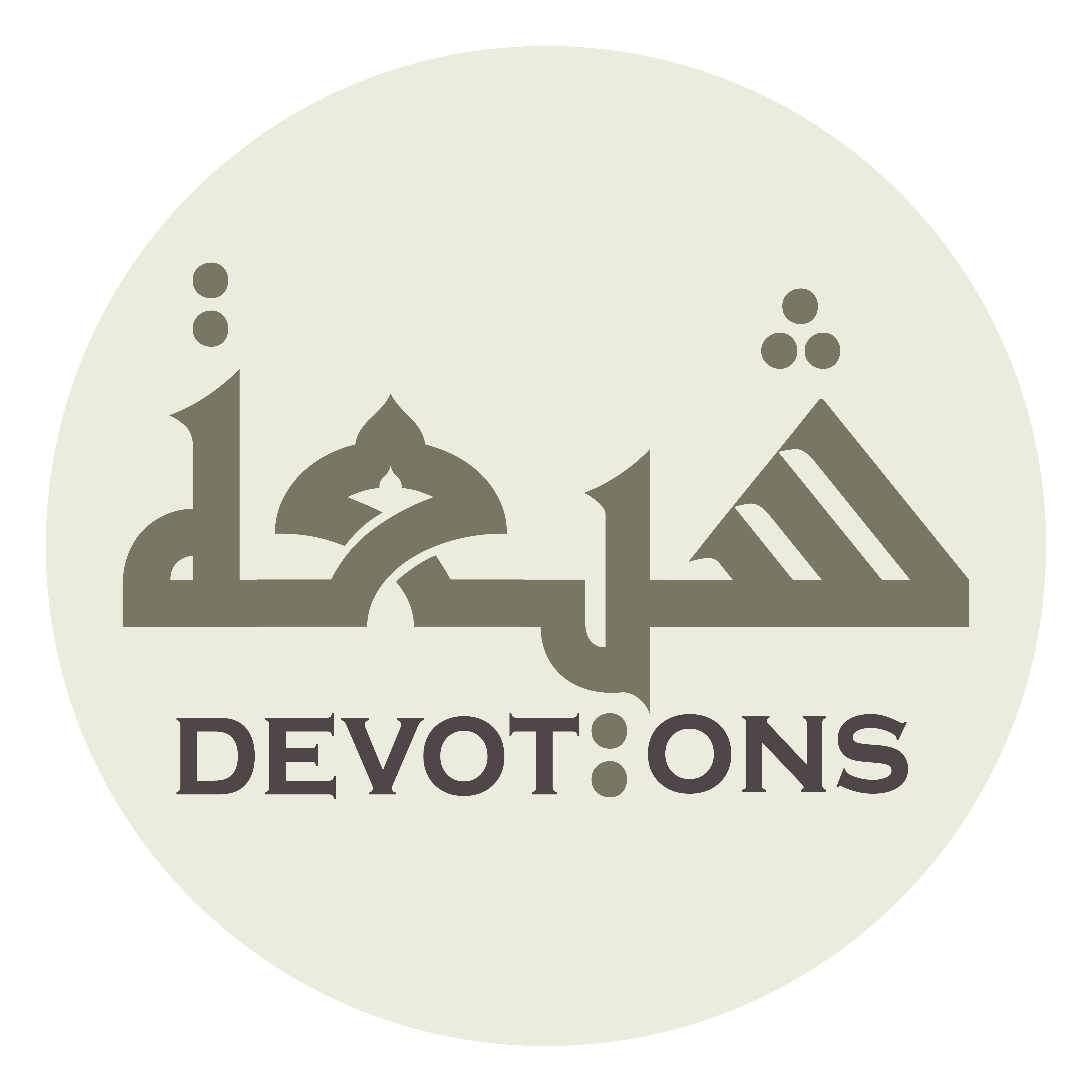 سُبْحَانَكَ يَا وَلِيُّ

subḥānaka yā waliyy

Glory be to You. O Friend!
Dua Mujeer
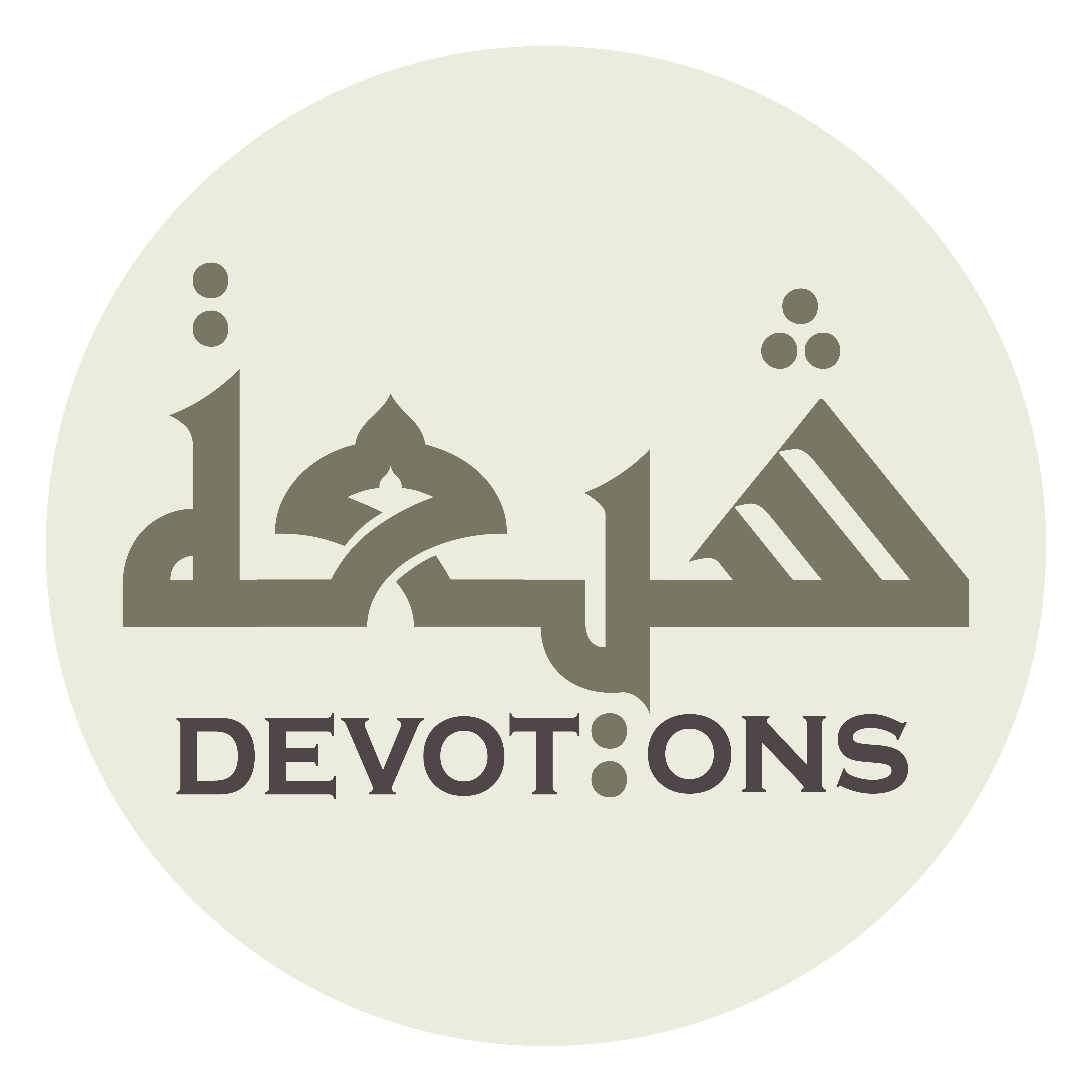 تَعَالَيْتَ يَا مَوْلَى

ta`ālayta yā mawlā

Exalted are You. O Master!
Dua Mujeer
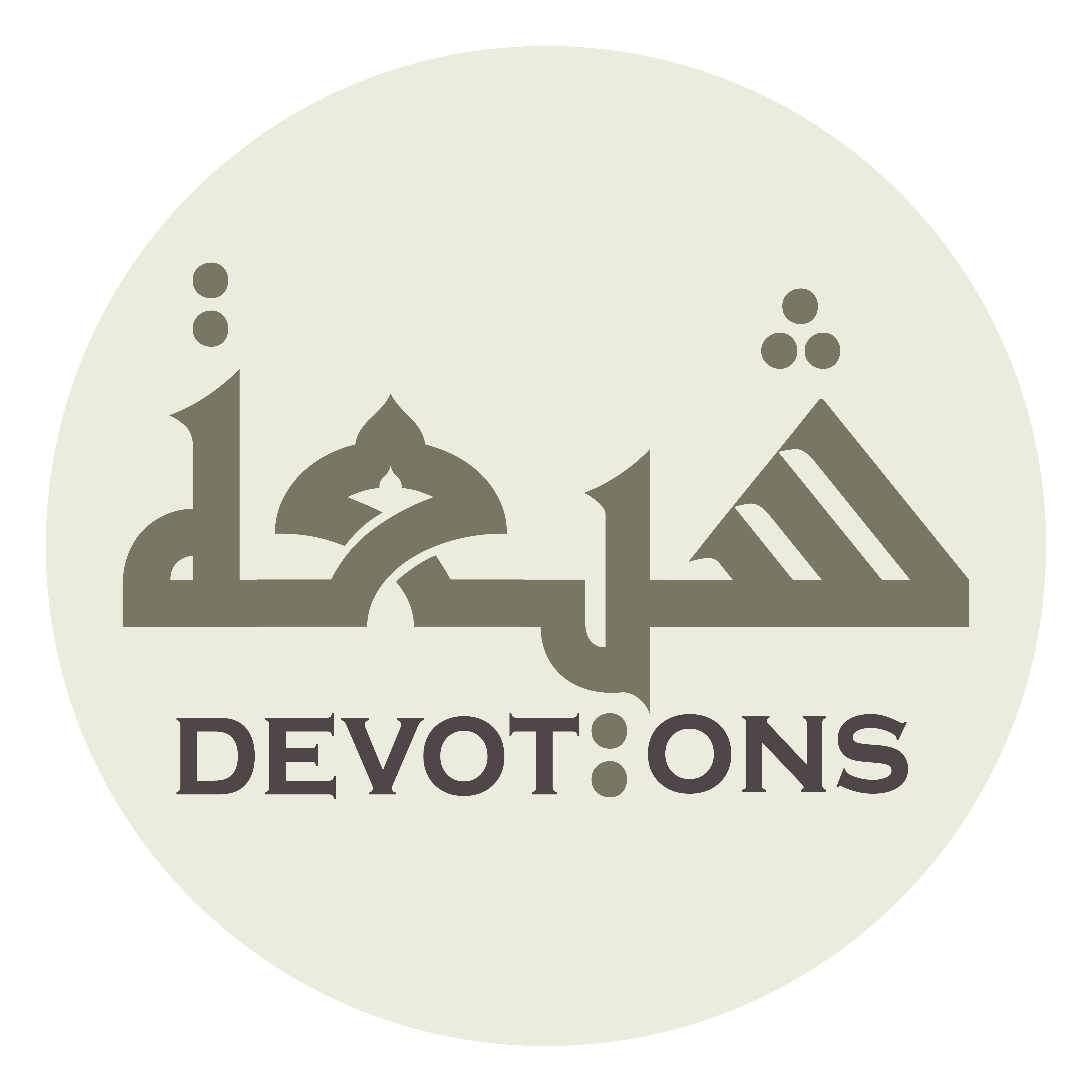 أَجِرْنَا مِنَ النَّارِ يَا مُجِيرُ

ajir-nā minan nāri yā mujīr

Keep us safe from the everlasting fire O Giver of Refuge!
Dua Mujeer
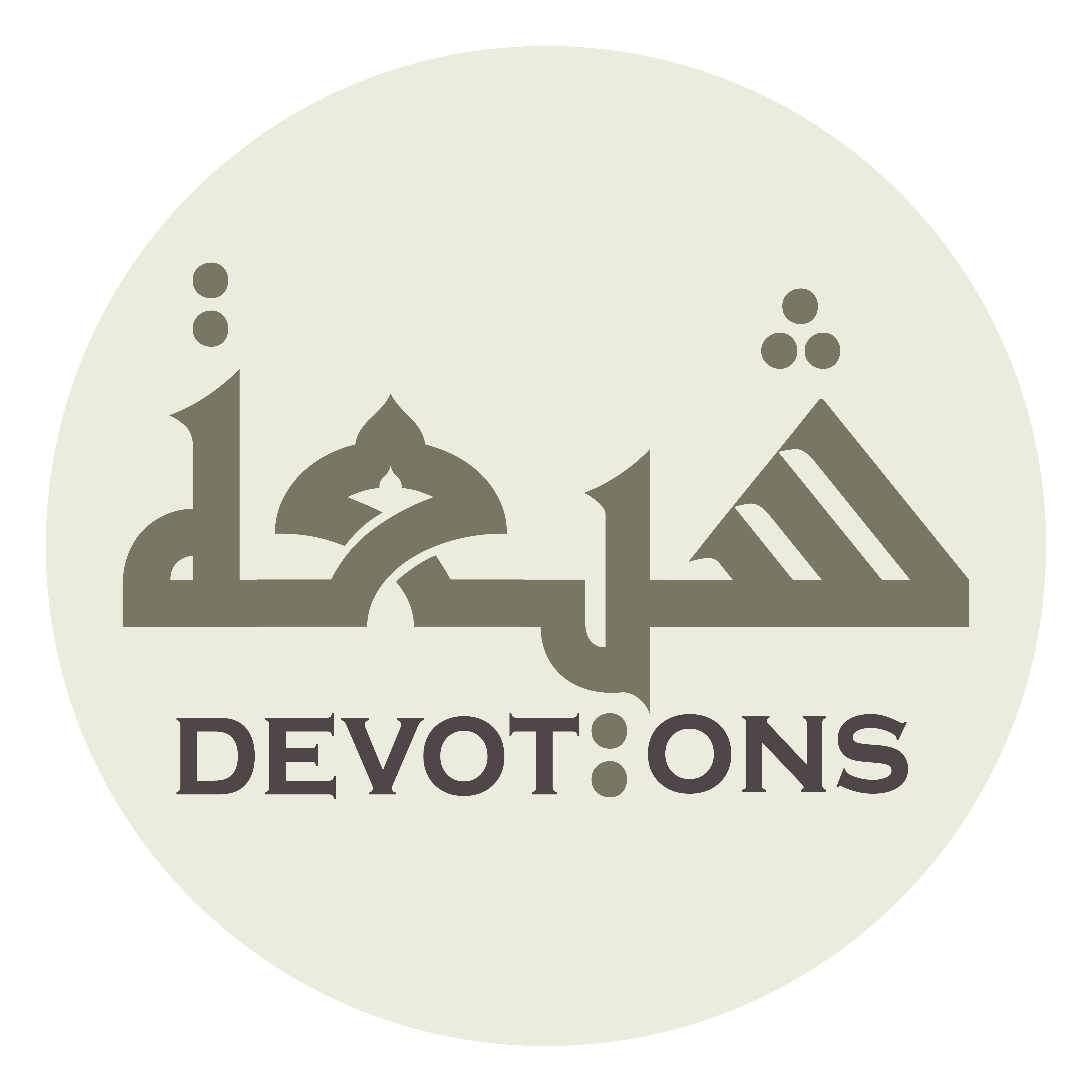 سُبْحَانَكَ يَا ذَارِئُ

subḥānaka yā dhāri

Glory be to You. O Resolute!
Dua Mujeer
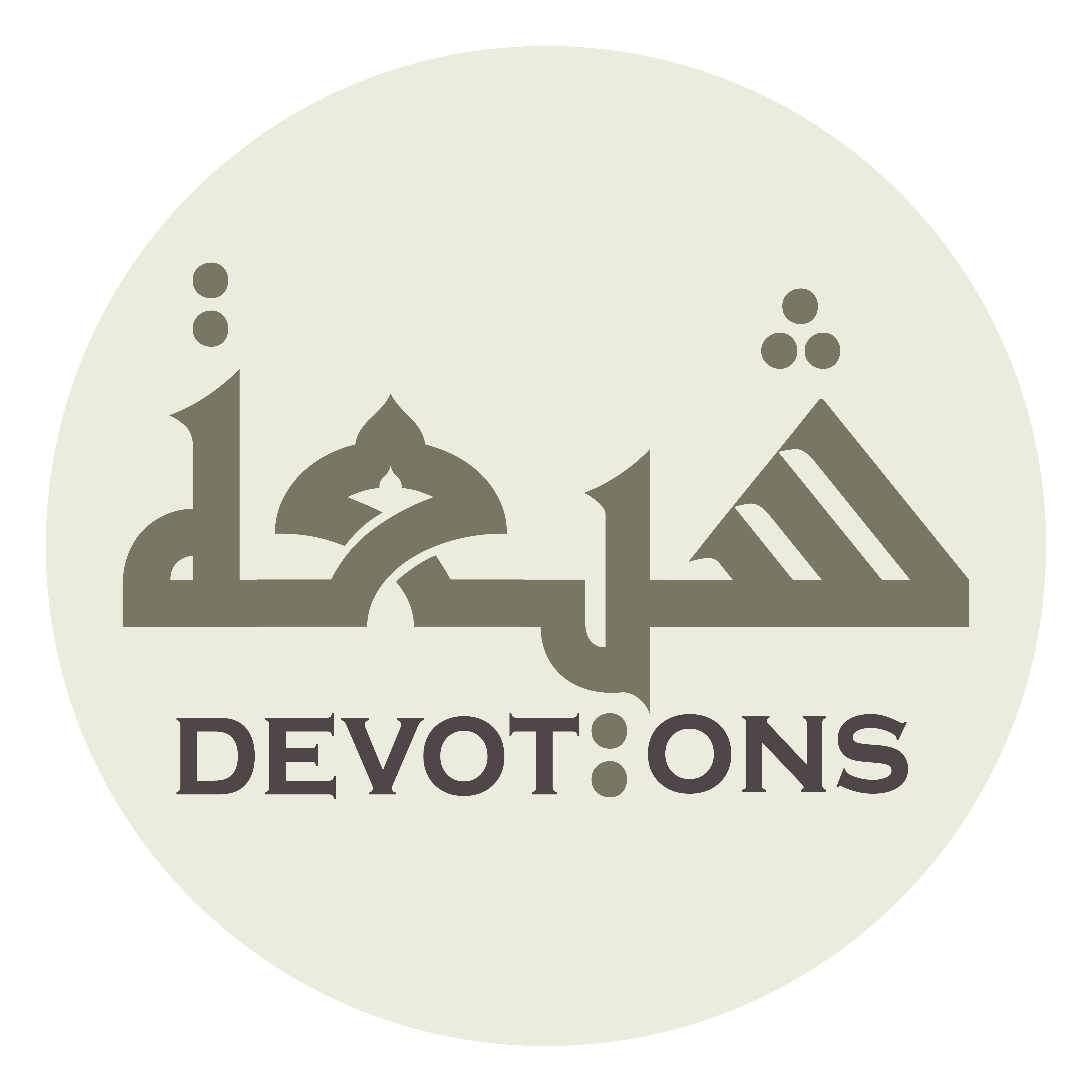 تَعَالَيْتَ يَا بَارِئُ

ta`ālayta yā bāri

Exalted are You. O Foremost Creator!
Dua Mujeer
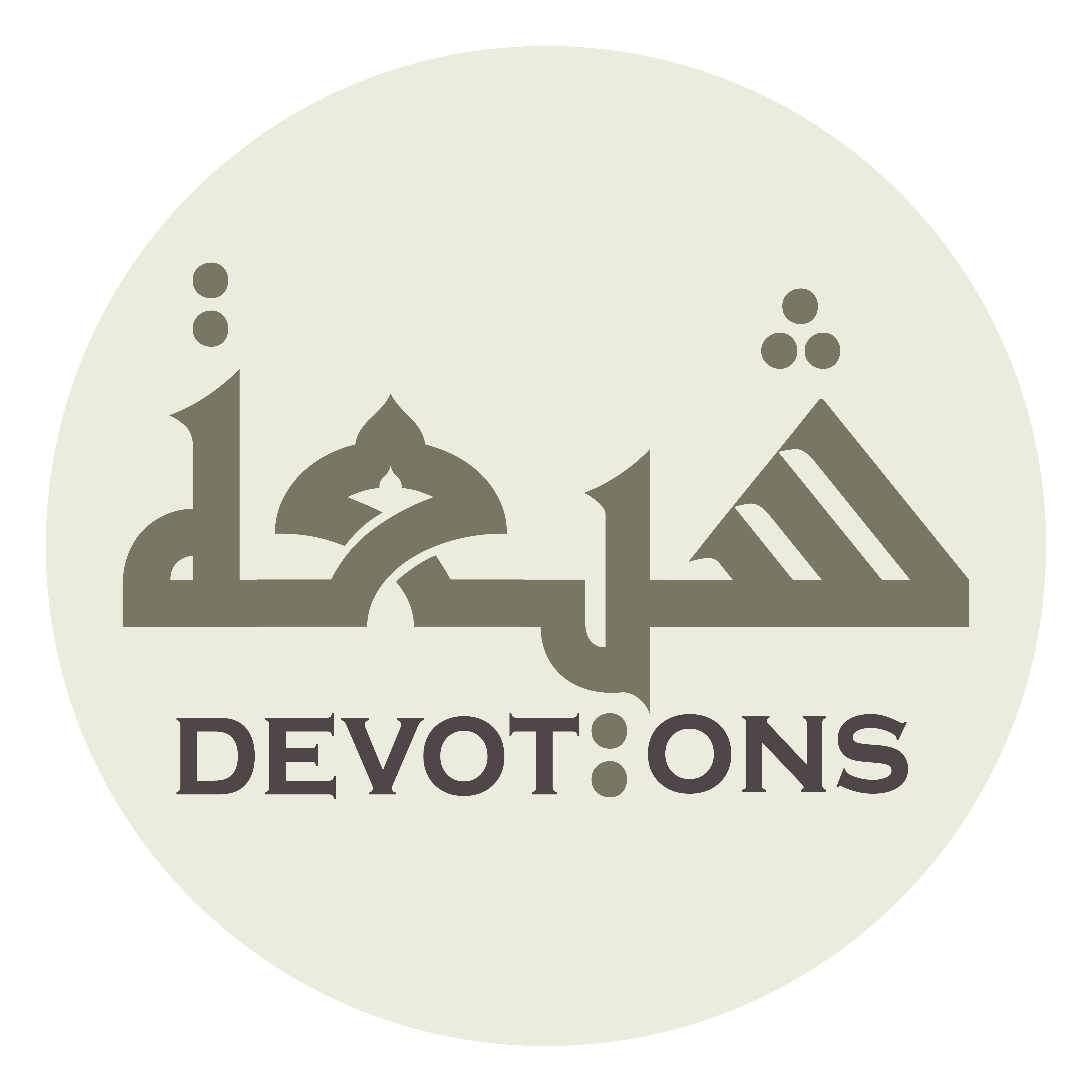 أَجِرْنَا مِنَ النَّارِ يَا مُجِيرُ

ajir-nā minan nāri yā mujīr

Keep us safe from the everlasting fire O Giver of Refuge!
Dua Mujeer
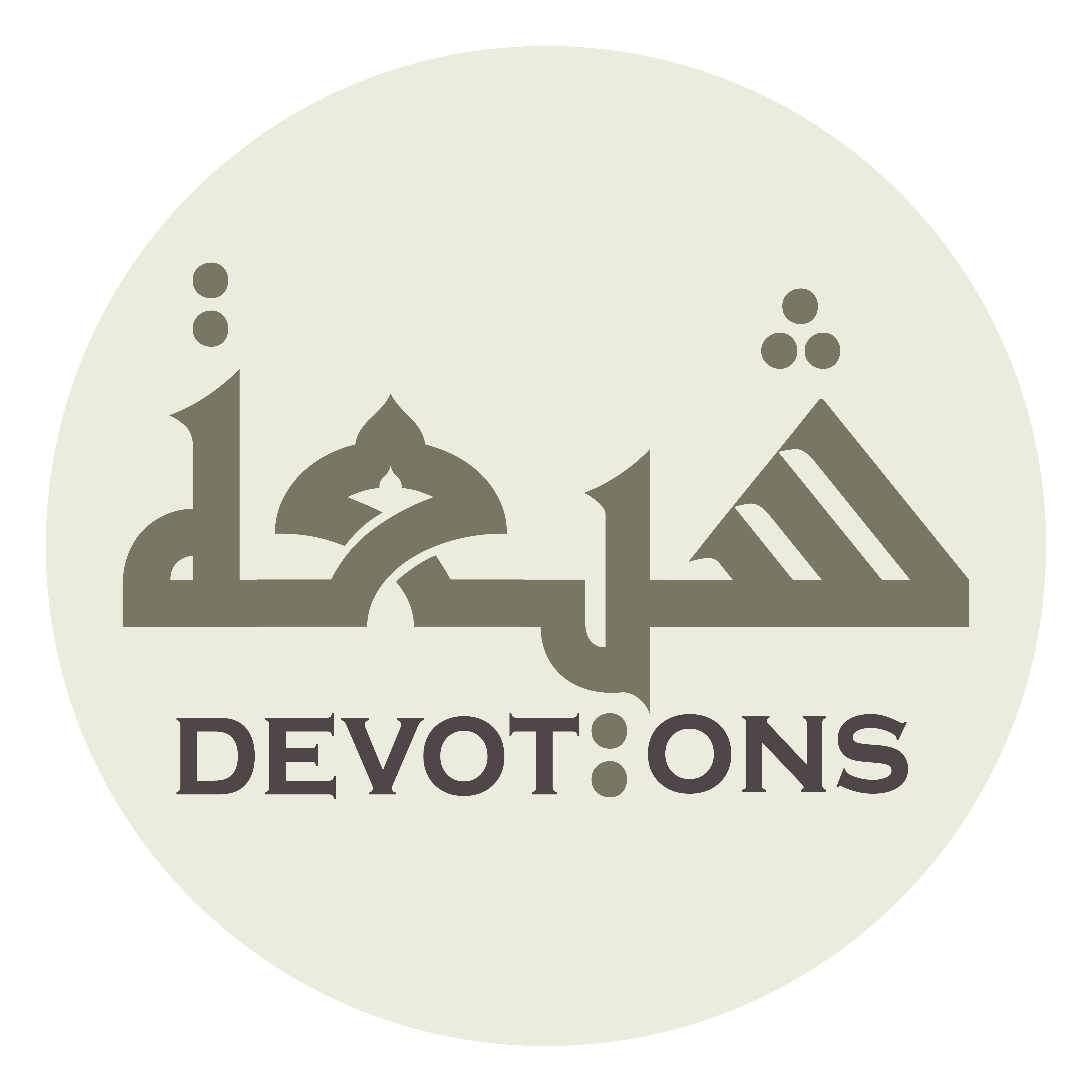 سُبْحَانَكَ يَا خَافِضُ

subḥānaka yā khāfiḍ

Glory be to You. O Mortifying!
Dua Mujeer
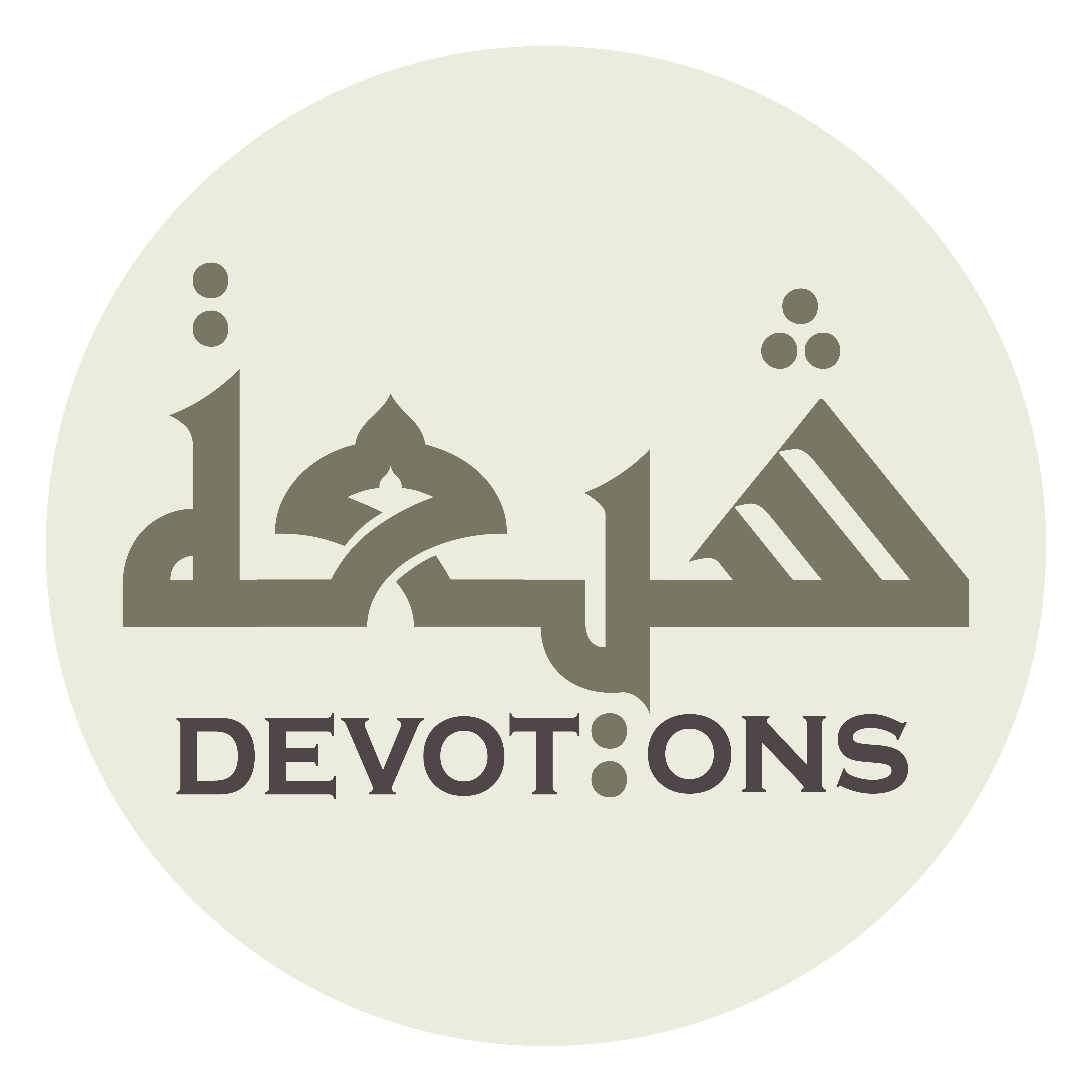 تَعَالَيْتَ يَا رَافِعُ

ta`ālayta yā rāfi`

Exalted are You. O Deliverer!
Dua Mujeer
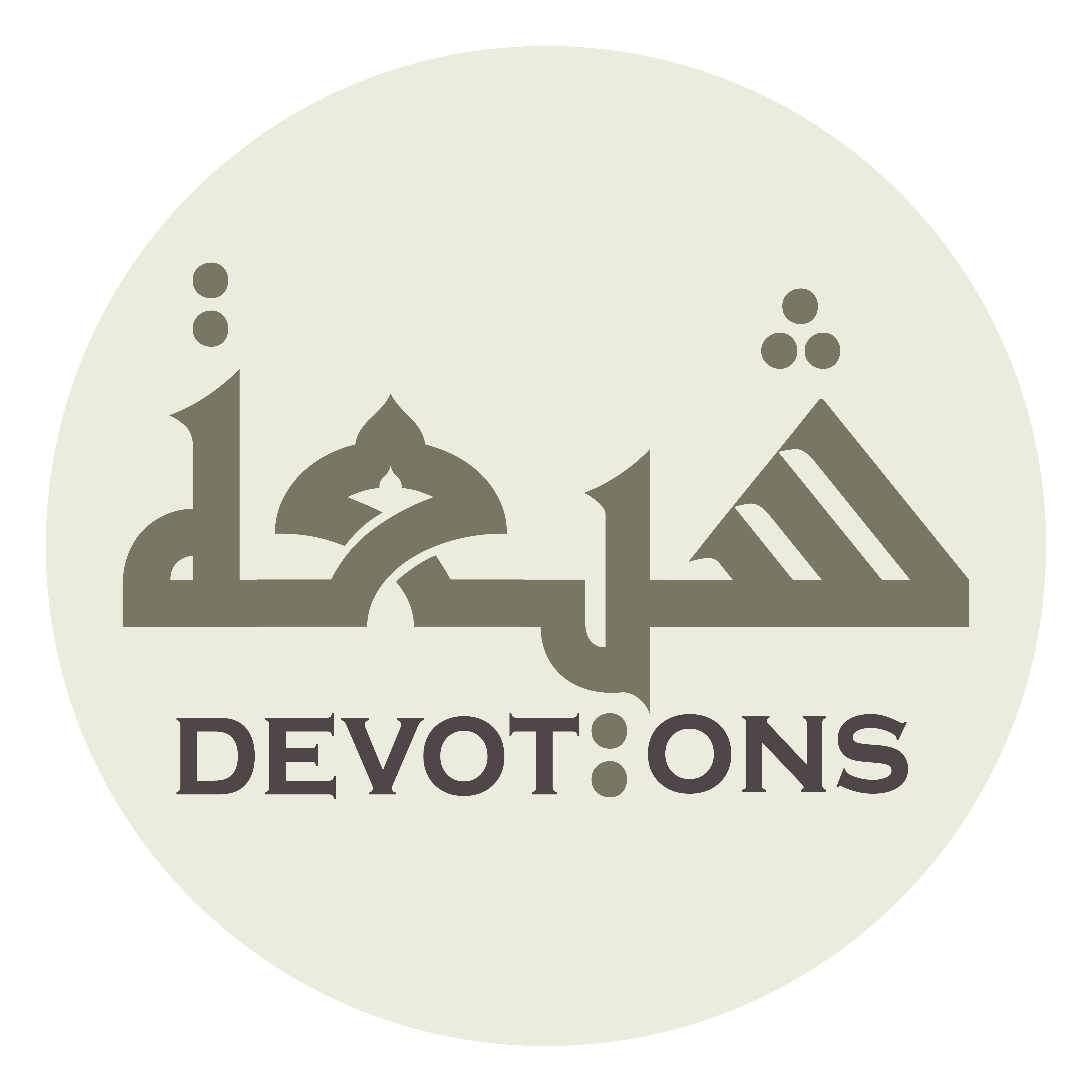 أَجِرْنَا مِنَ النَّارِ يَا مُجِيرُ

ajir-nā minan nāri yā mujīr

Keep us safe from the everlasting fire O Giver of Refuge!
Dua Mujeer
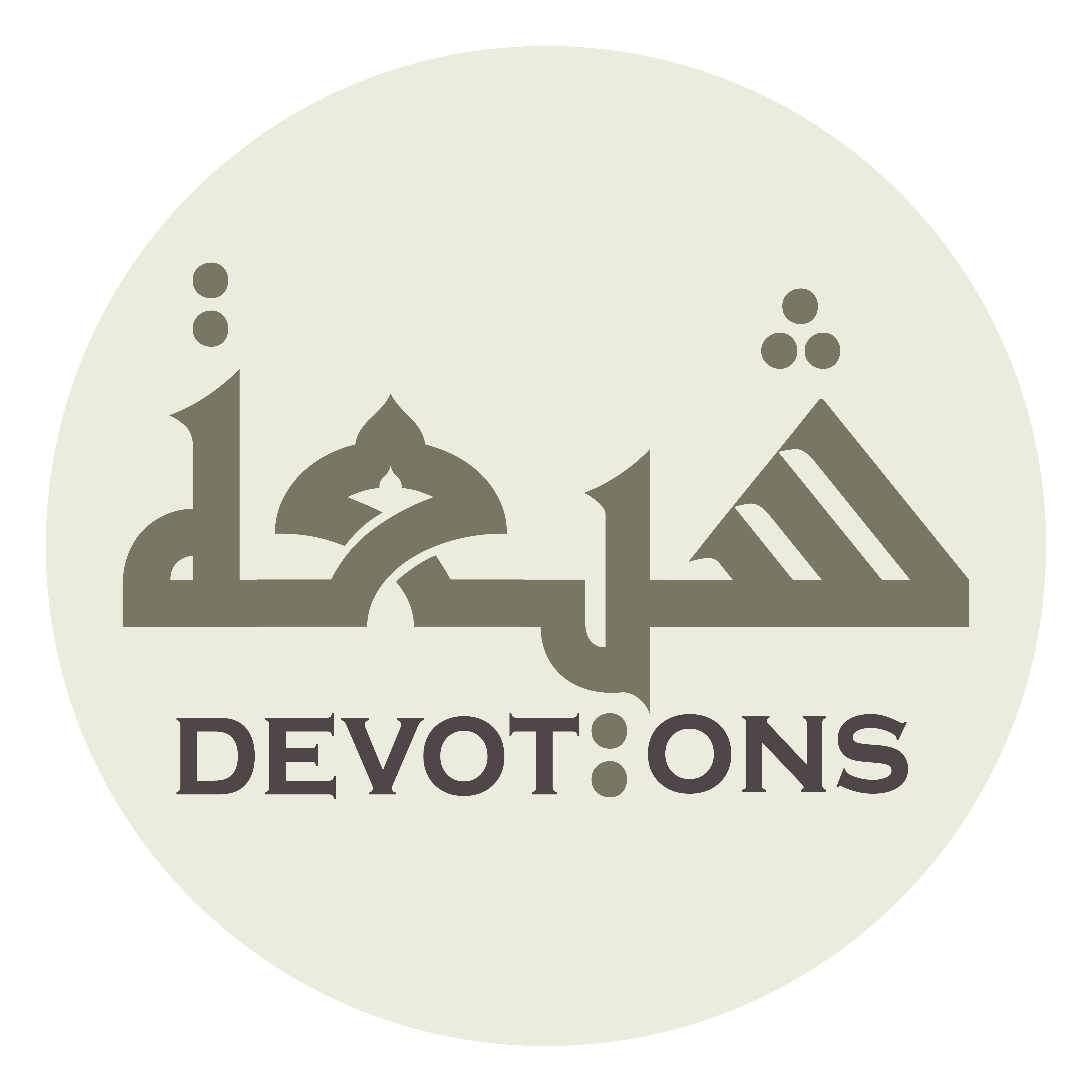 سُبْحَانَكَ يَا مُقْسِطُ

subḥānaka yā muqsiṭ

Glory be to You. O Who throws down!
Dua Mujeer
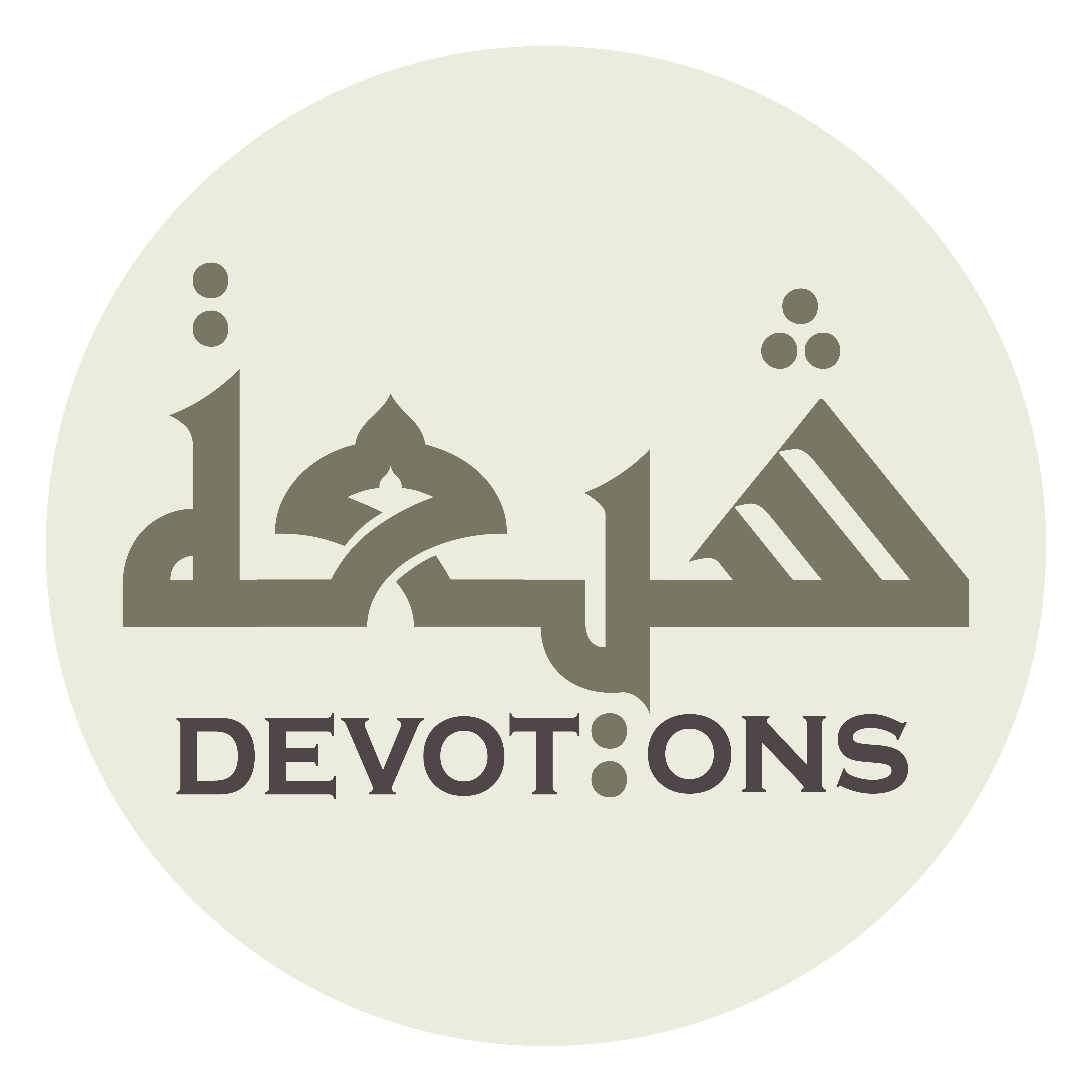 تَعَالَيْتَ يَا جَامِعُ

ta`ālayta yā jāmi`

Exalted are You. O Gatherer!
Dua Mujeer
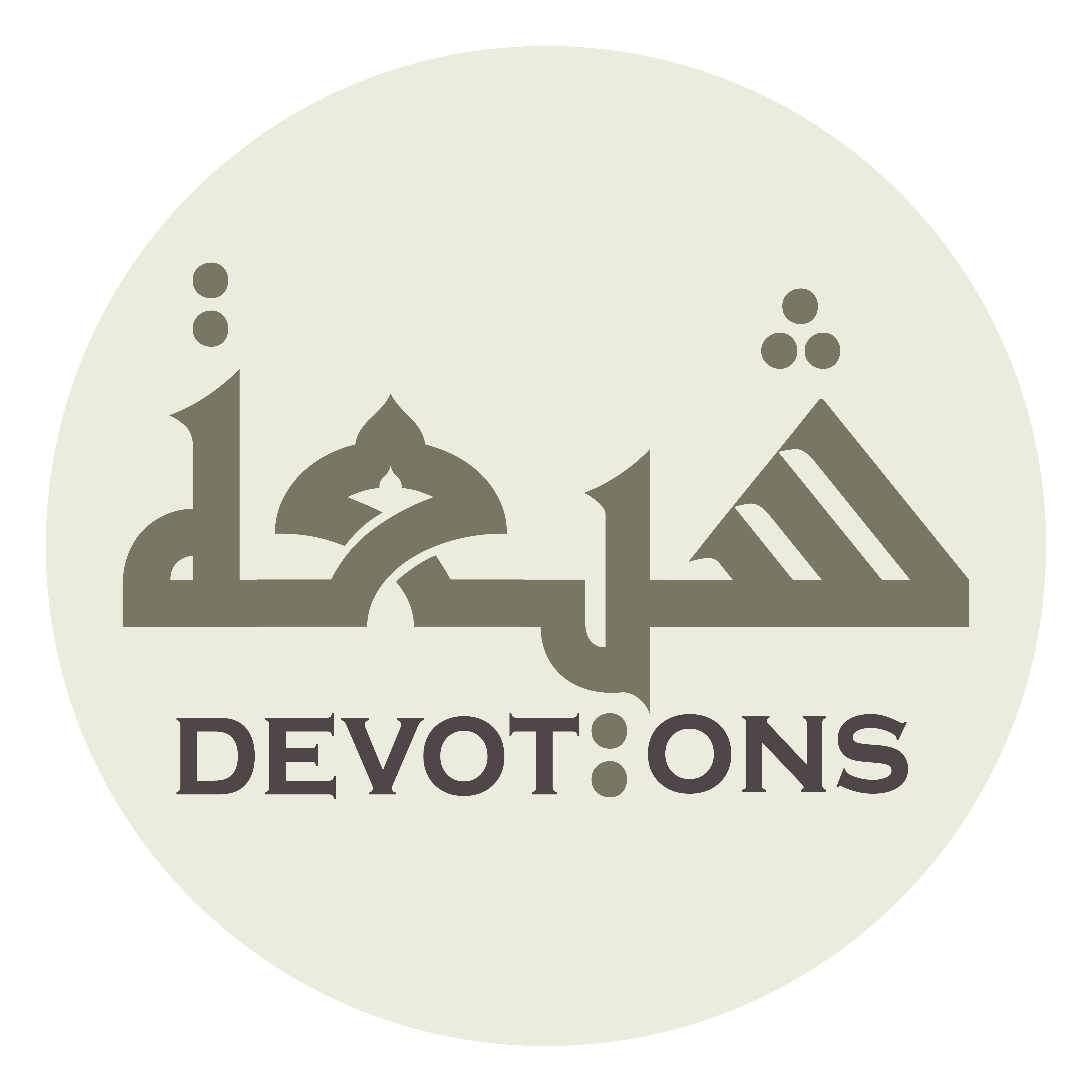 أَجِرْنَا مِنَ النَّارِ يَا مُجِيرُ

ajir-nā minan nāri yā mujīr

Keep us safe from the everlasting fire O Giver of Refuge!
Dua Mujeer
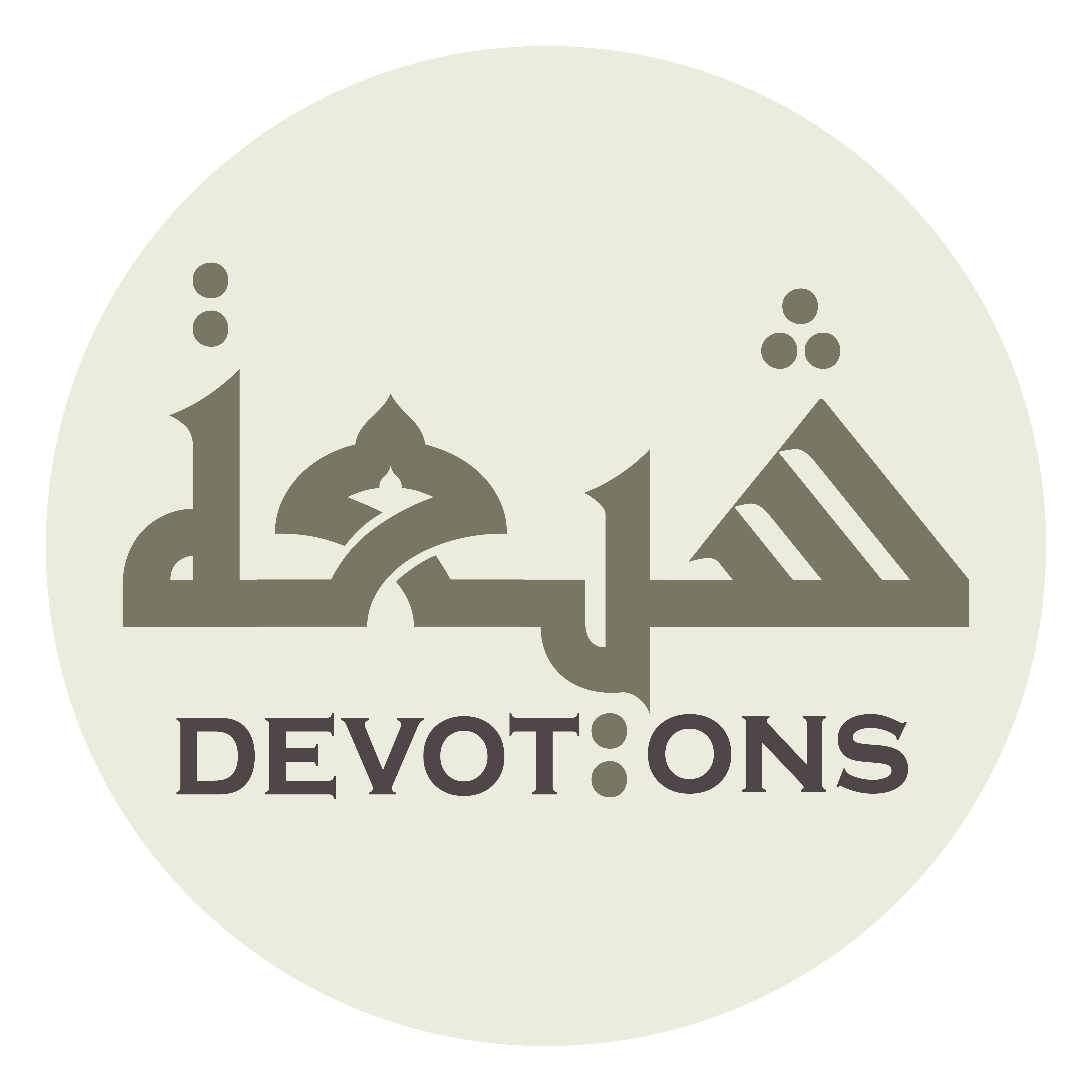 سُبْحَانَكَ يَا مُعِزُّ

subḥānaka yā mu`izz

Glory be to You. O Who does Honor!
Dua Mujeer
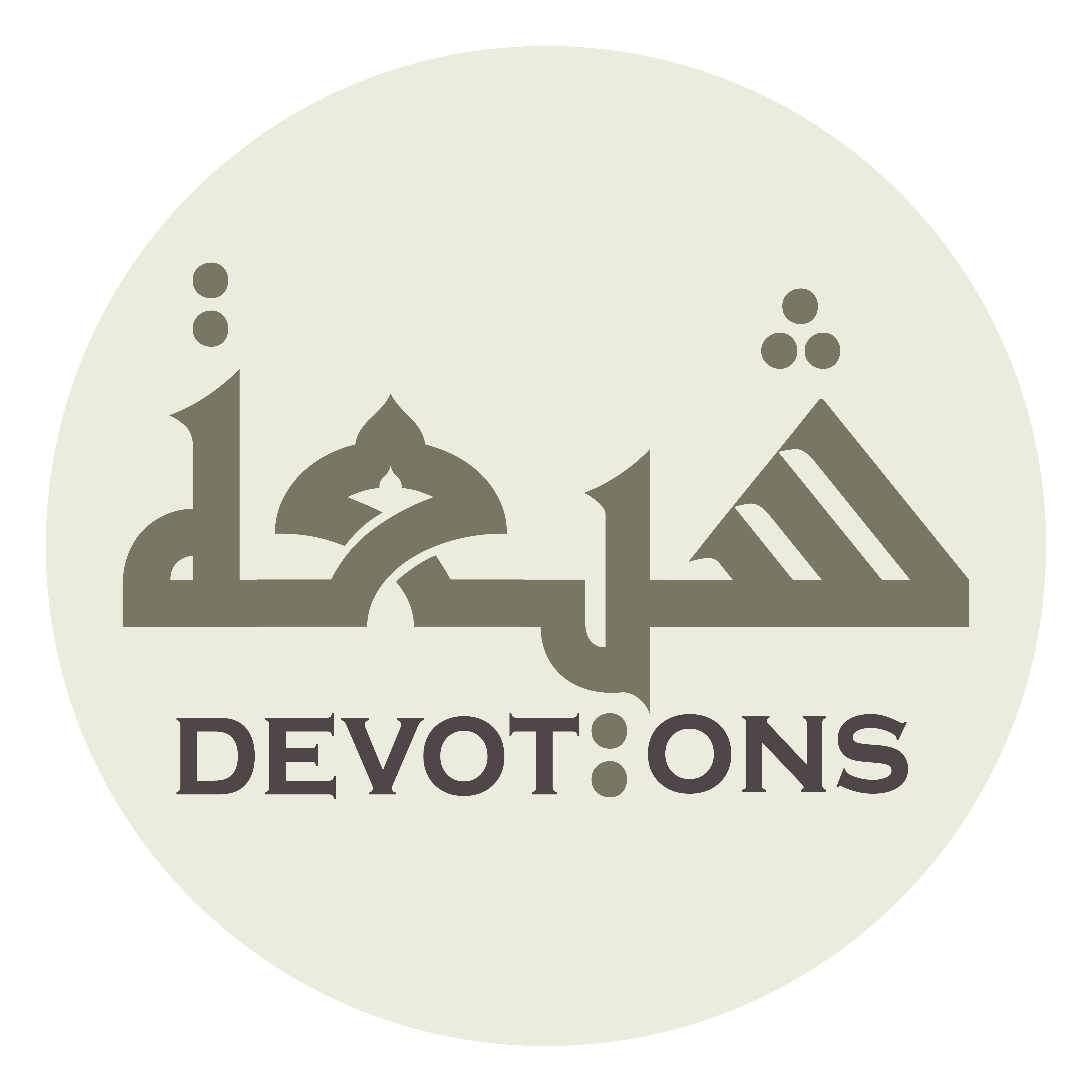 تَعَالَيْتَ يَا مُذِلُّ

ta`ālayta yā mudhill

Exalted are You. O Subduer!
Dua Mujeer
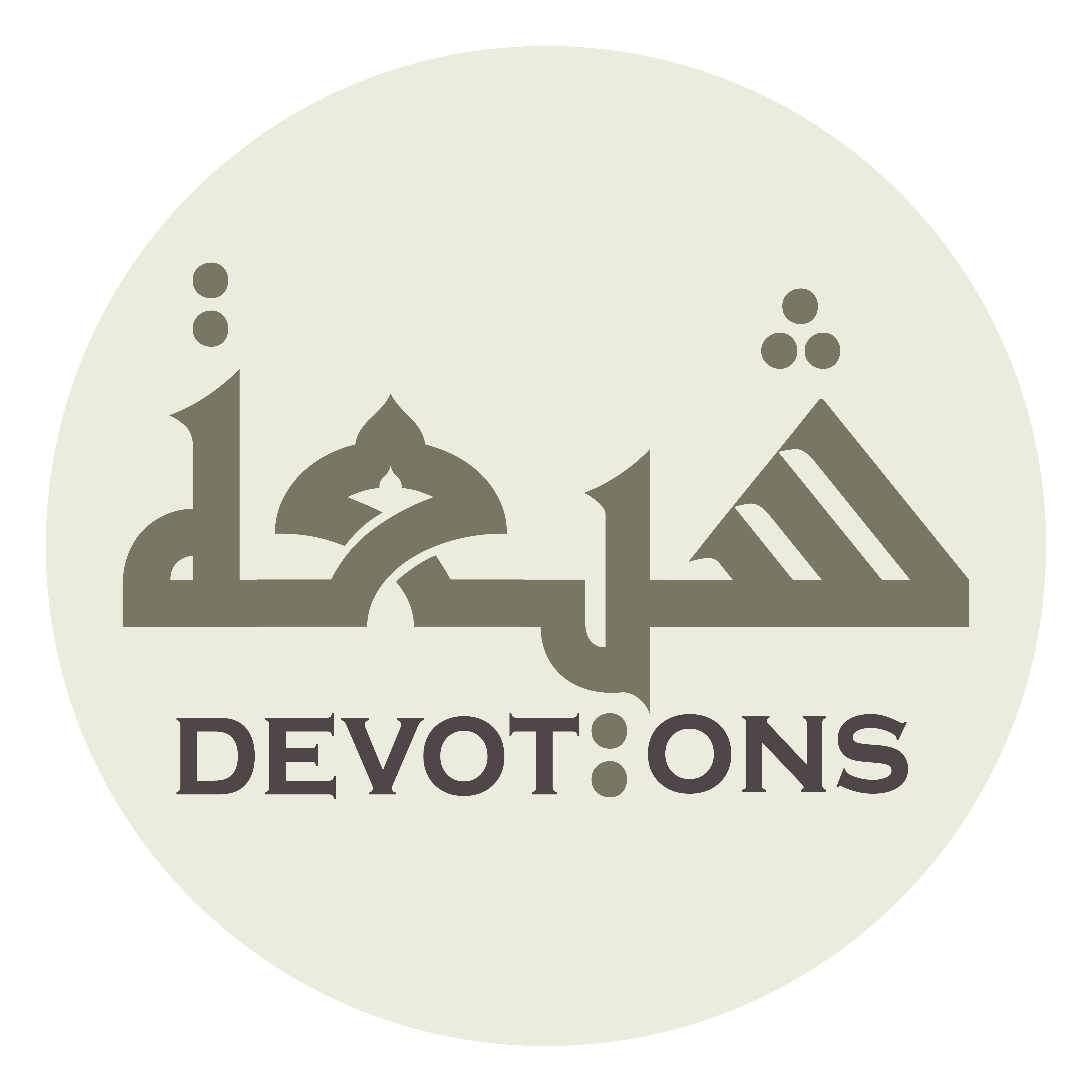 أَجِرْنَا مِنَ النَّارِ يَا مُجِيرُ

ajir-nā minan nāri yā mujīr

Keep us safe from the everlasting fire O Giver of Refuge!
Dua Mujeer
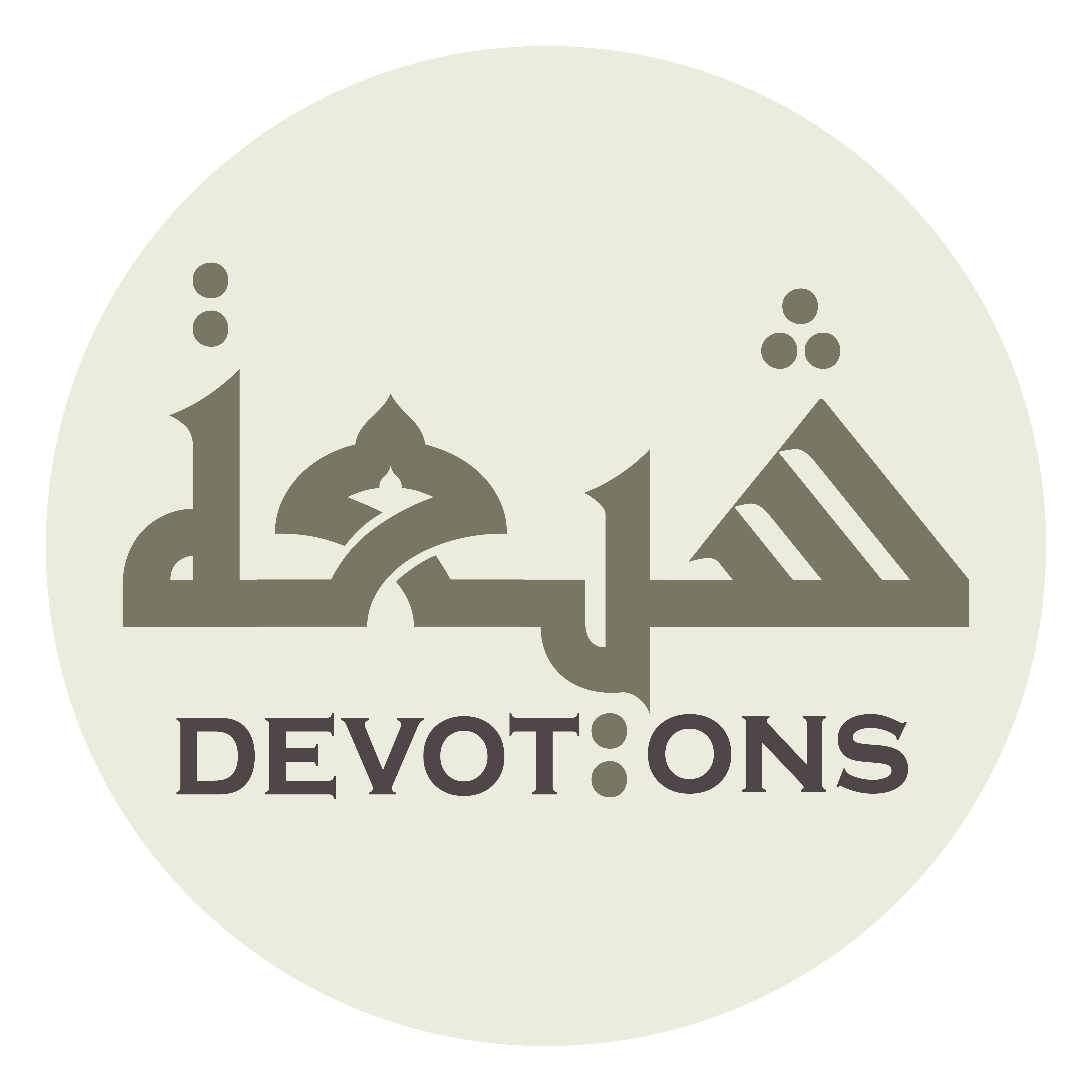 سُبْحَانَكَ يَا حَافِظُ

subḥānaka yā ḥāfiẓ

Glory be to You. O Guardian!
Dua Mujeer
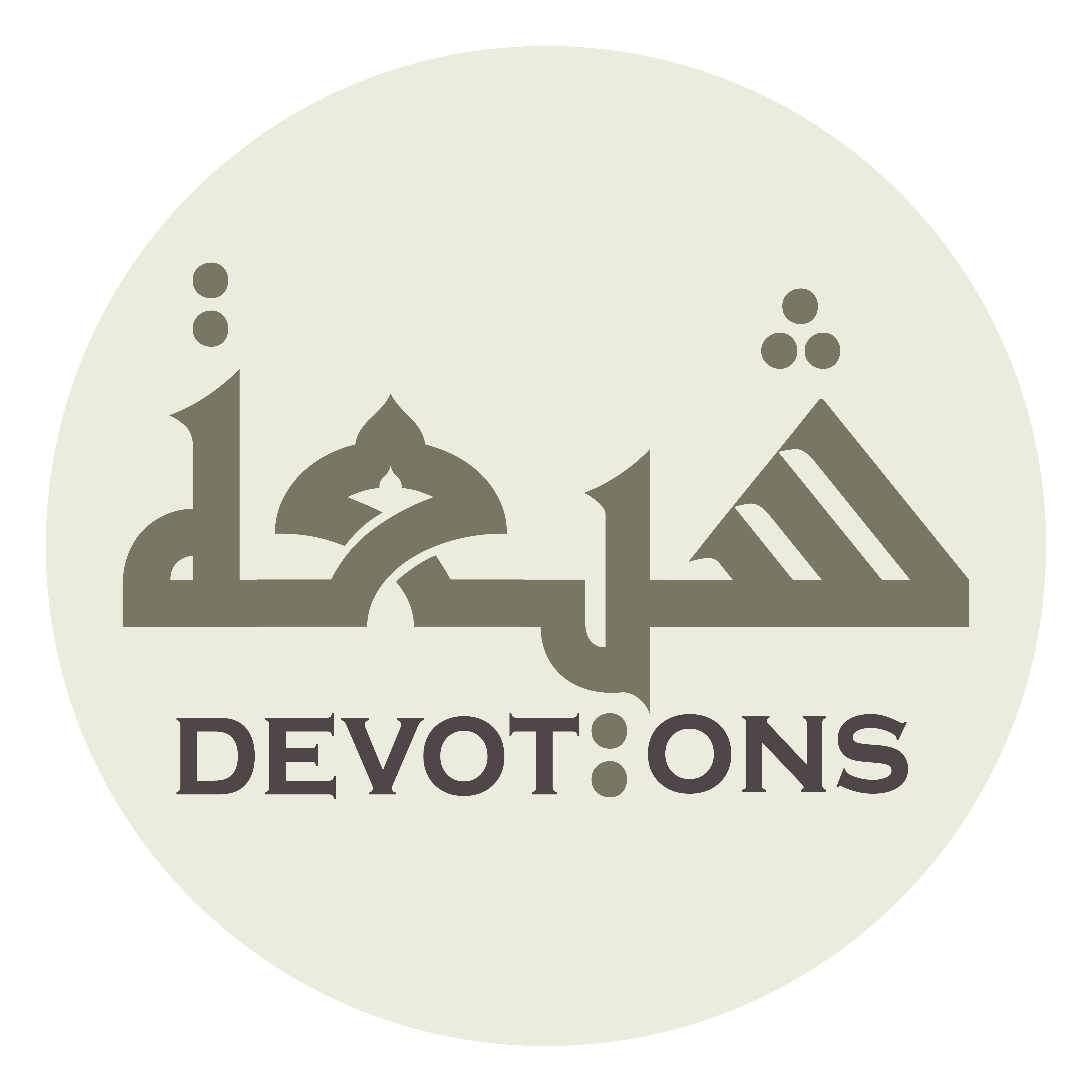 تَعَالَيْتَ يَا حَفِيْظُ

ta`ālayta yā ḥafīẓ

Exalted are You. O Defending Administrator!
Dua Mujeer
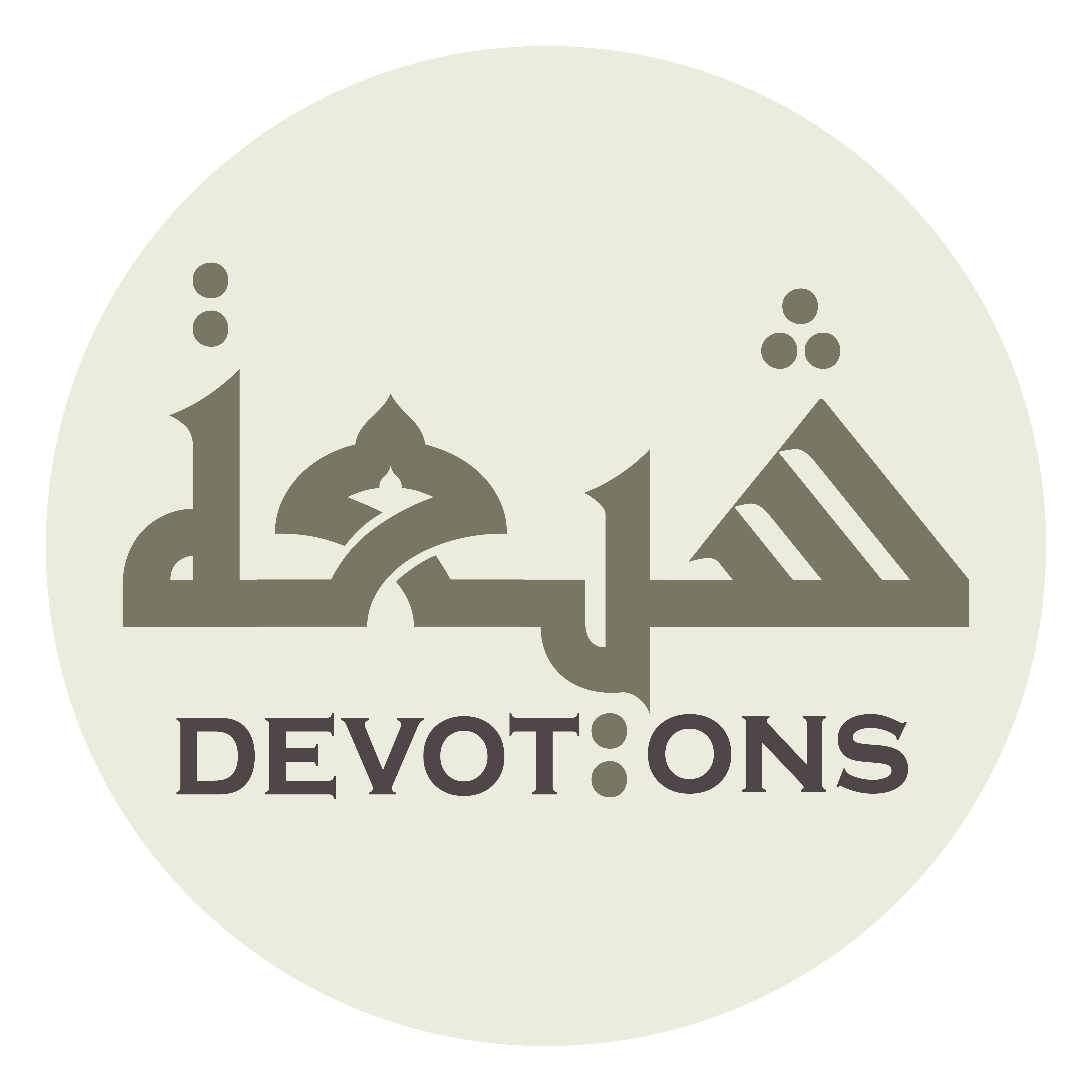 أَجِرْنَا مِنَ النَّارِ يَا مُجِيرُ

ajir-nā minan nāri yā mujīr

Keep us safe from the everlasting fire O Giver of Refuge!
Dua Mujeer
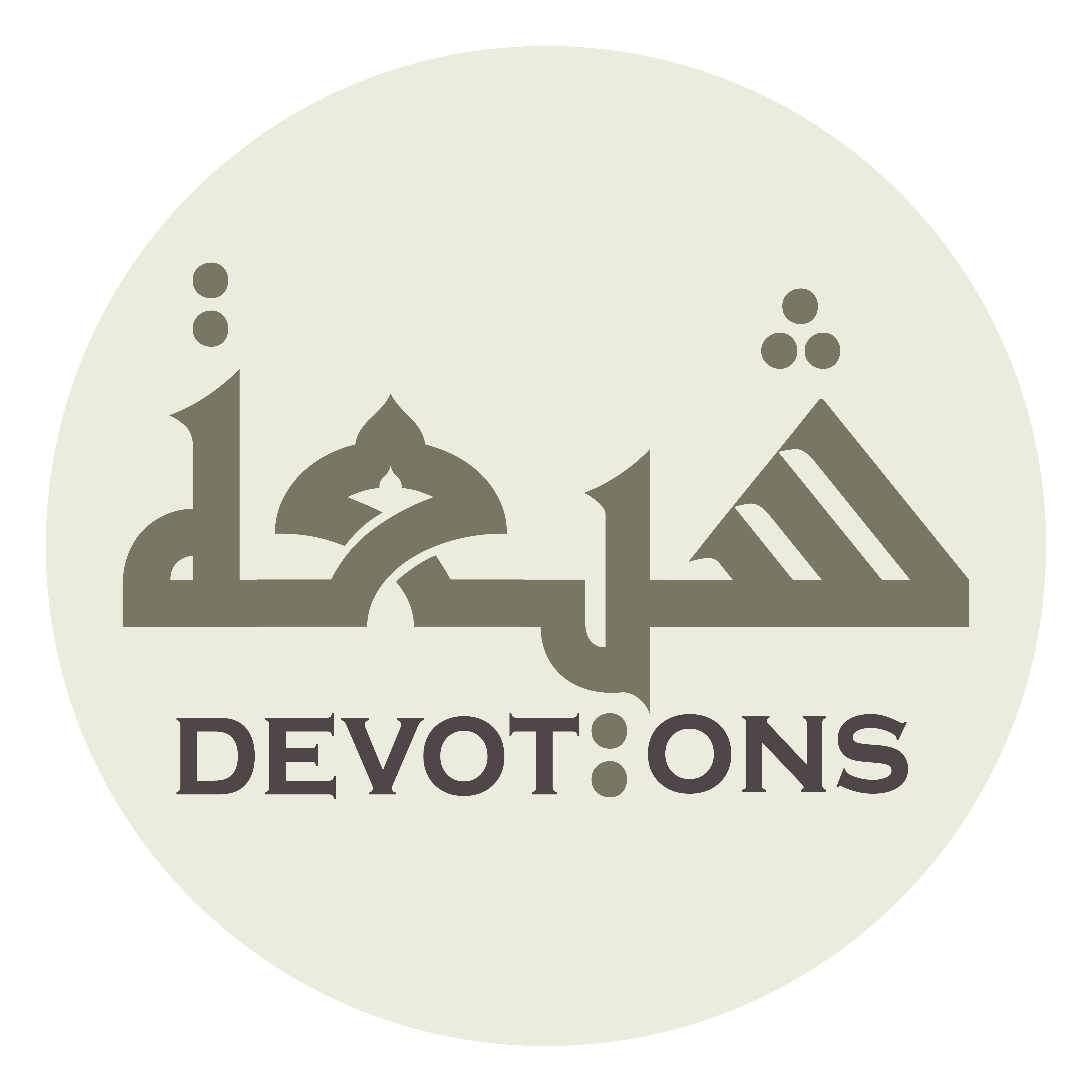 سُبْحَانَكَ يَا قَادِرُ

subḥānaka yā qādir

Glory be to You. O Capable Power!
Dua Mujeer
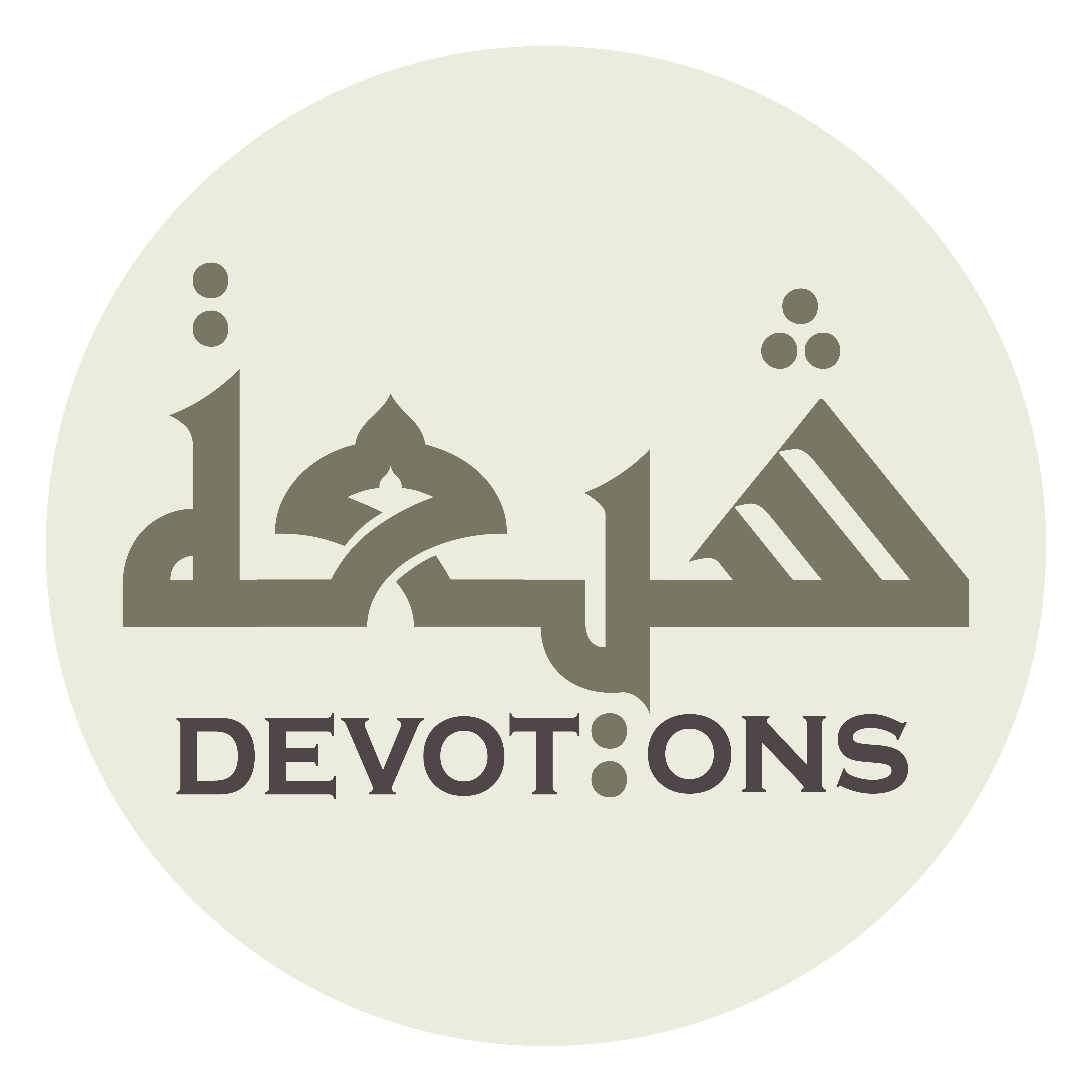 تَعَالَيْتَ يَا مُقْتَدِرُ

ta`ālayta yā muqtadir

Exalted are You. O Impenetrable!
Dua Mujeer
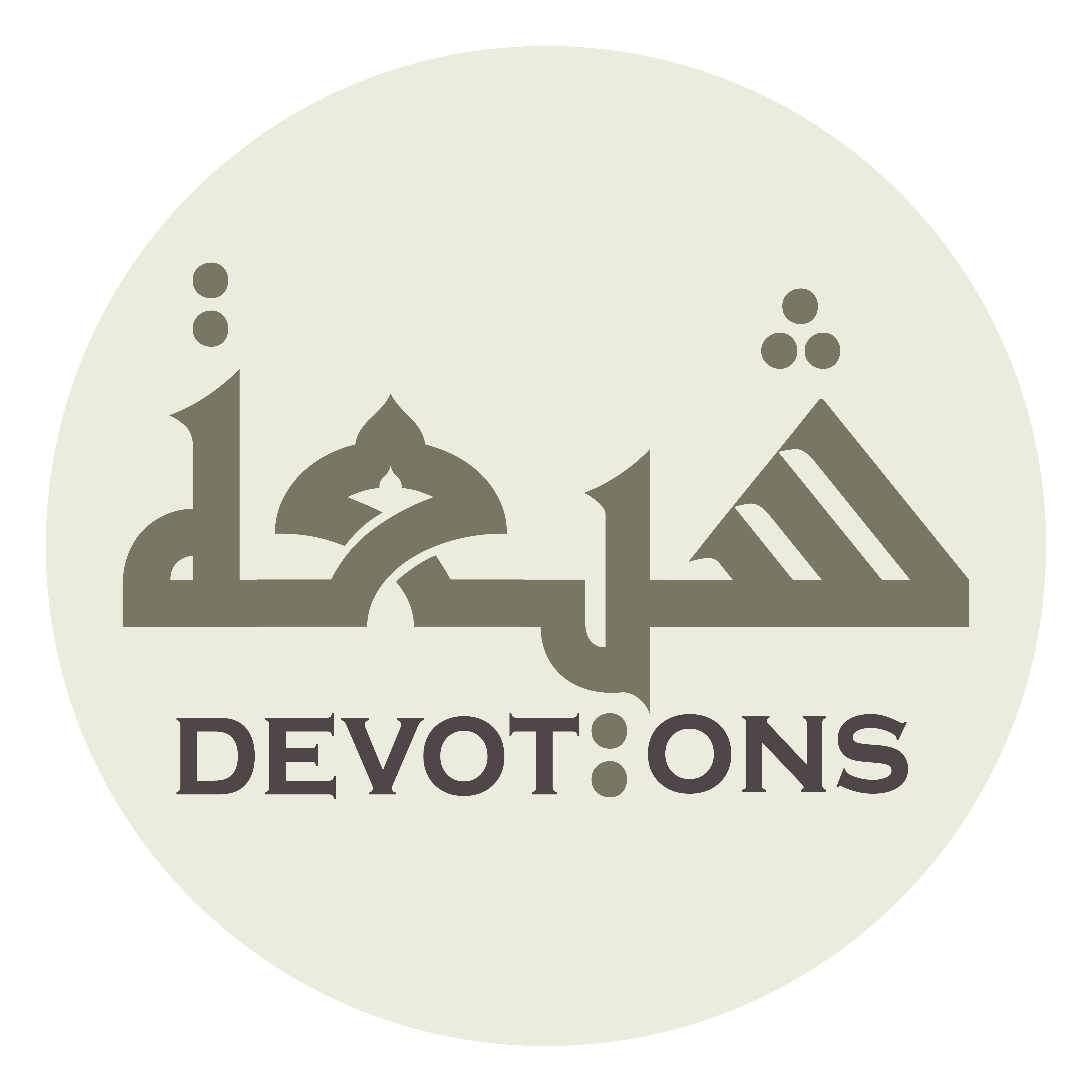 أَجِرْنَا مِنَ النَّارِ يَا مُجِيرُ

ajir-nā minan nāri yā mujīr

Keep us safe from the everlasting fire O Giver of Refuge!
Dua Mujeer
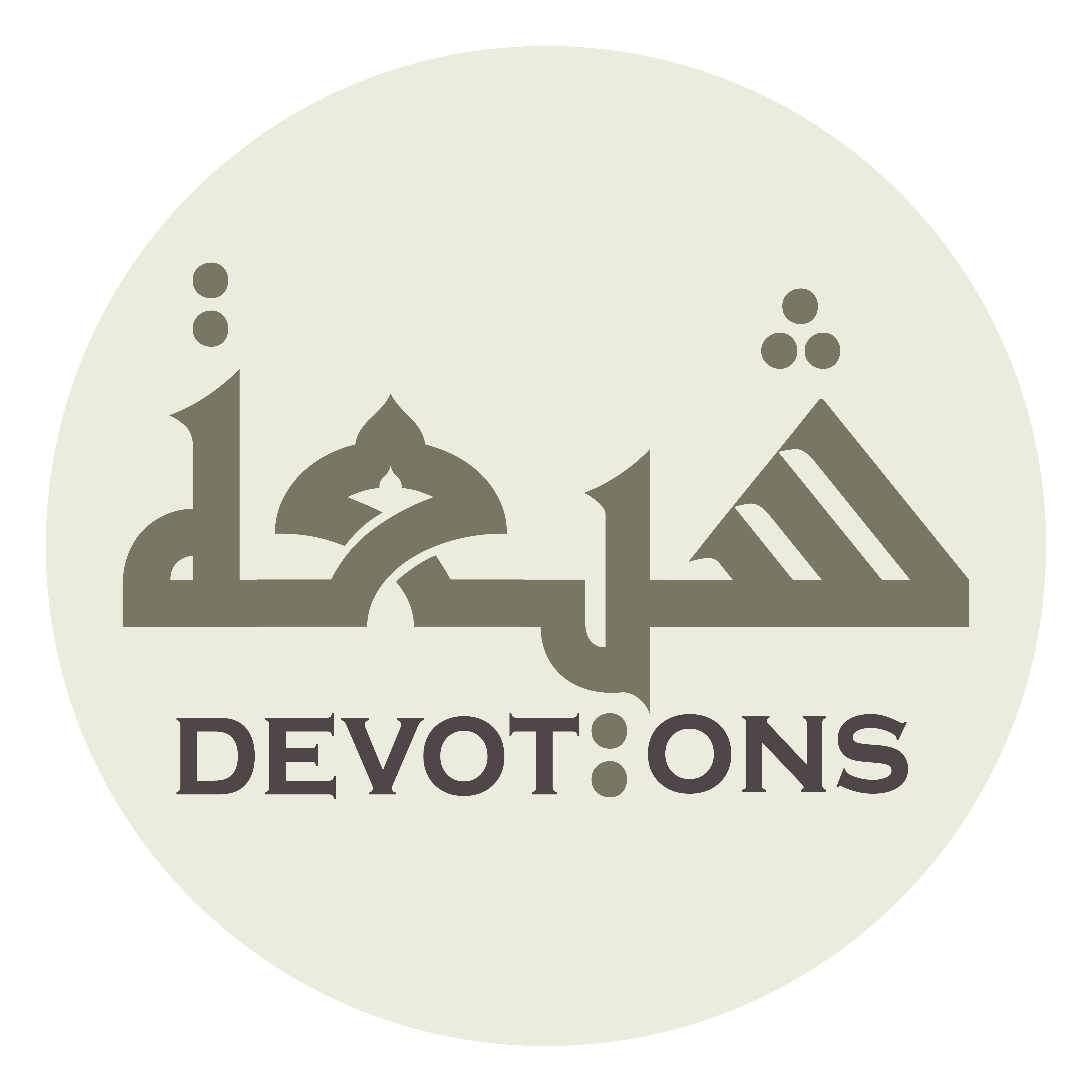 سُبْحَانَكَ يَا عَلِيْمُ

subḥānaka yā `alīm

Glory be to You. O Wise!
Dua Mujeer
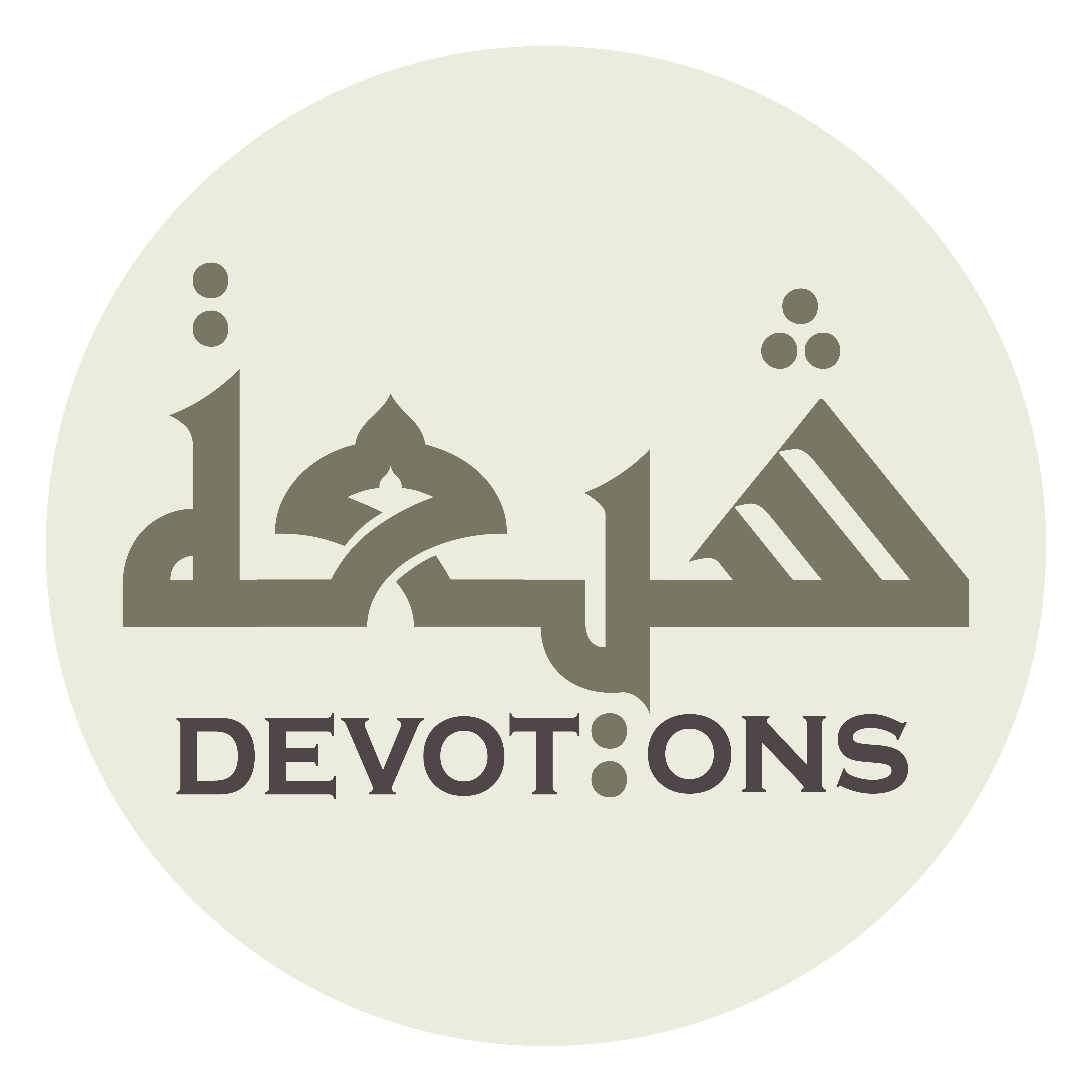 تَعَالَيْتَ يَا حَلِيْمُ

ta`ālayta yā ḥalīm

Exalted are You. O Forbearing!
Dua Mujeer
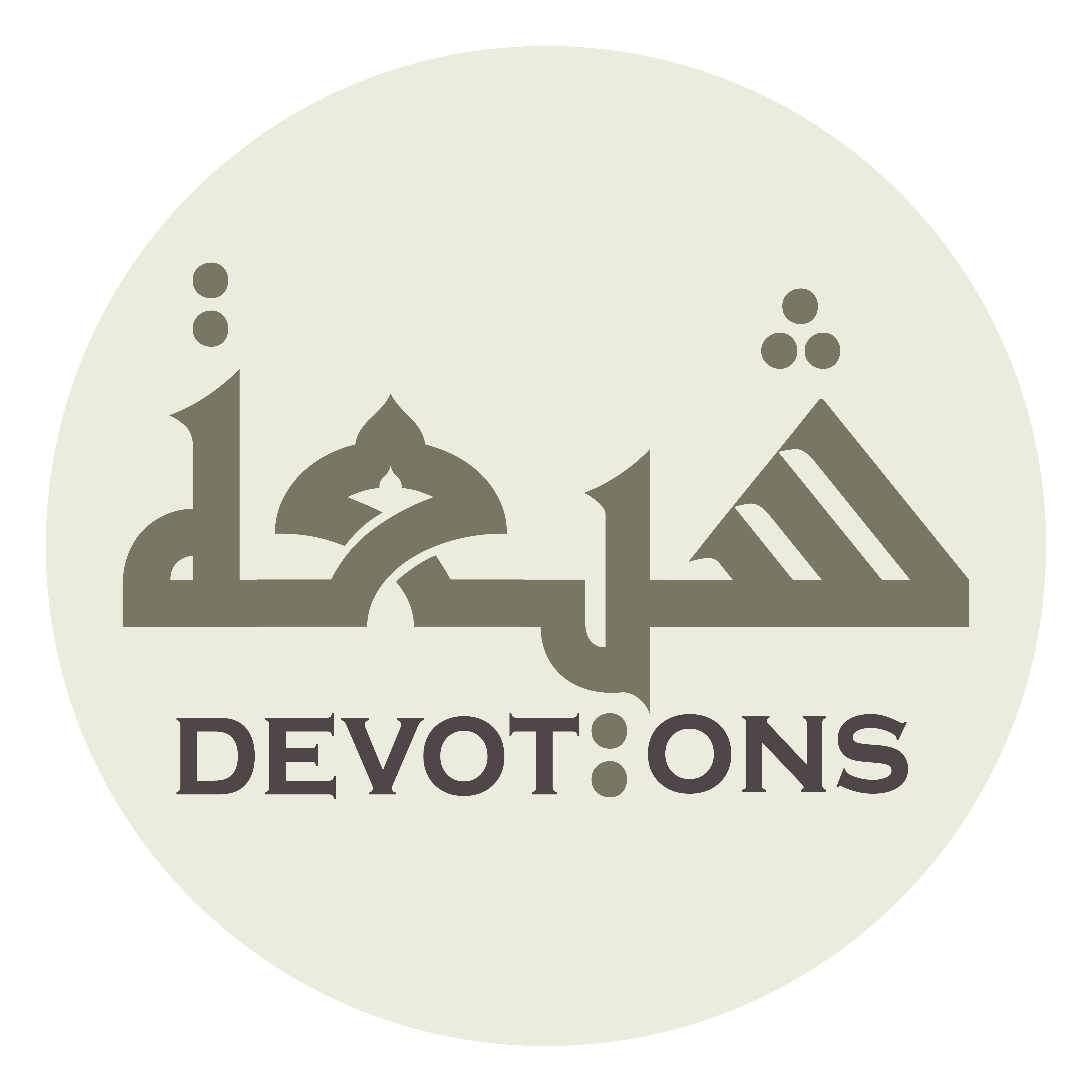 أَجِرْنَا مِنَ النَّارِ يَا مُجِيرُ

ajir-nā minan nāri yā mujīr

Keep us safe from the everlasting fire O Giver of Refuge!
Dua Mujeer
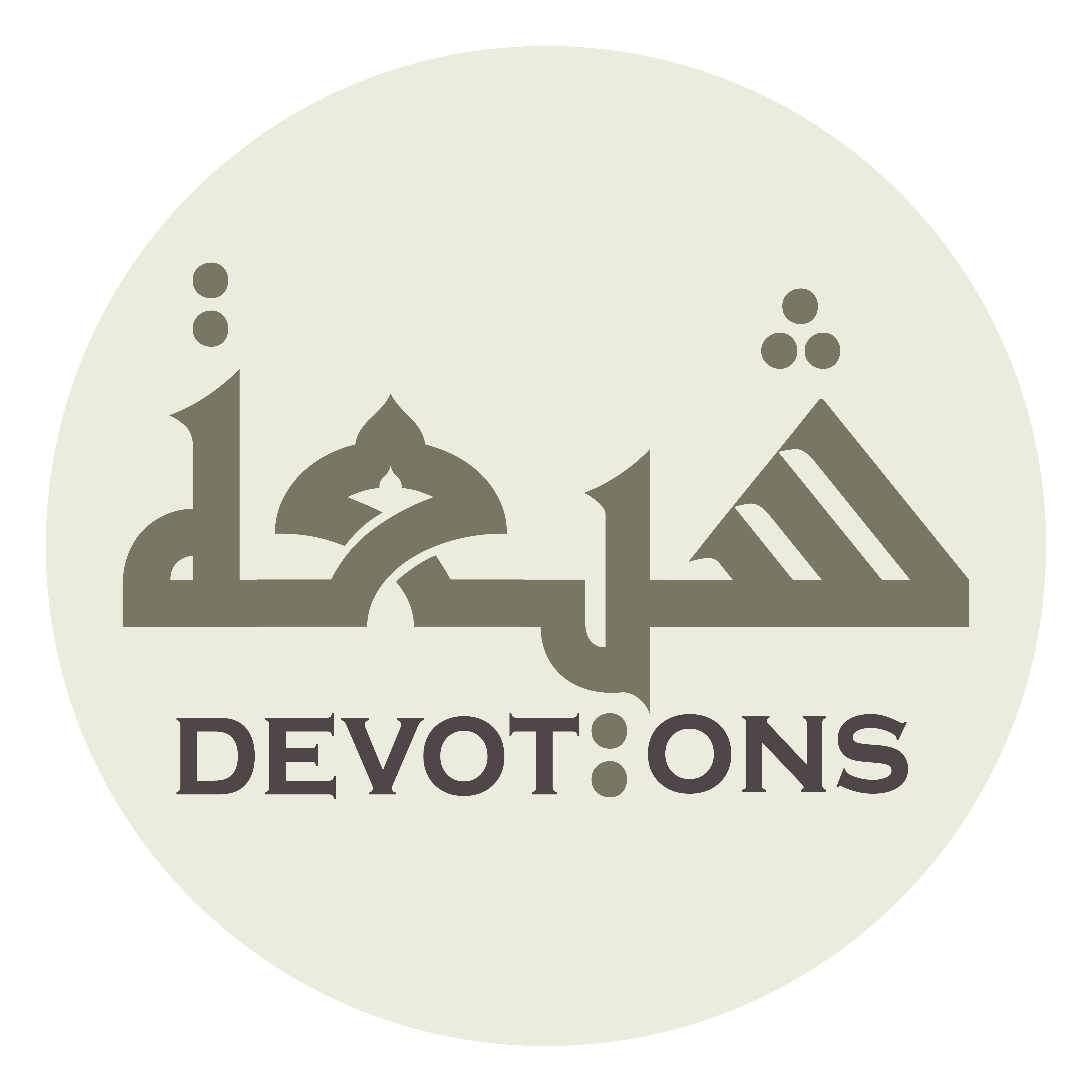 سُبْحَانَكَ يَا حَكَمُ

subḥānaka yā ḥakam

Glory be to You. O Authority!
Dua Mujeer
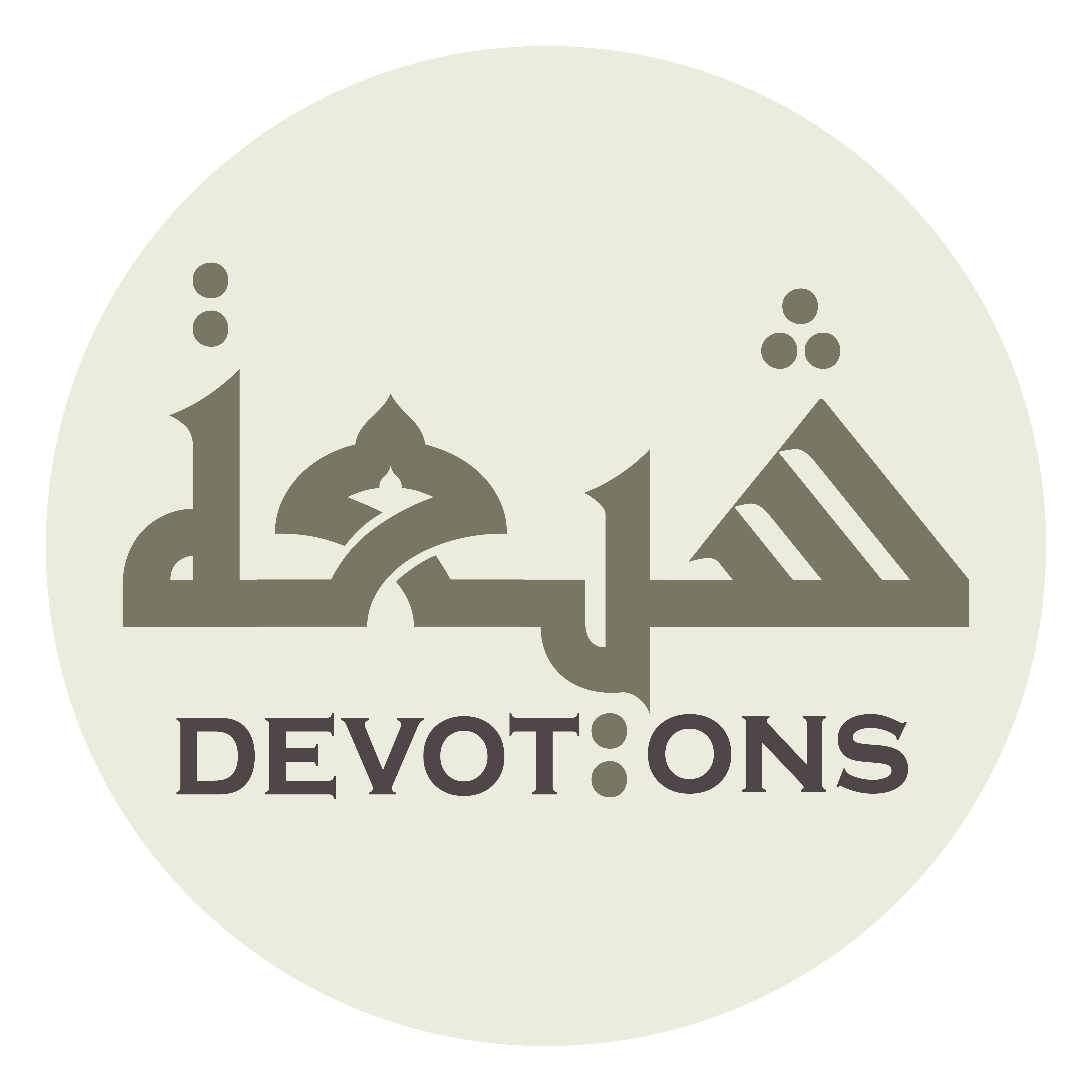 تَعَالَيْتَ يَا حَكِيْمُ

ta`ālayta yā ḥakīm

Exalted are You. O All-wise!
Dua Mujeer
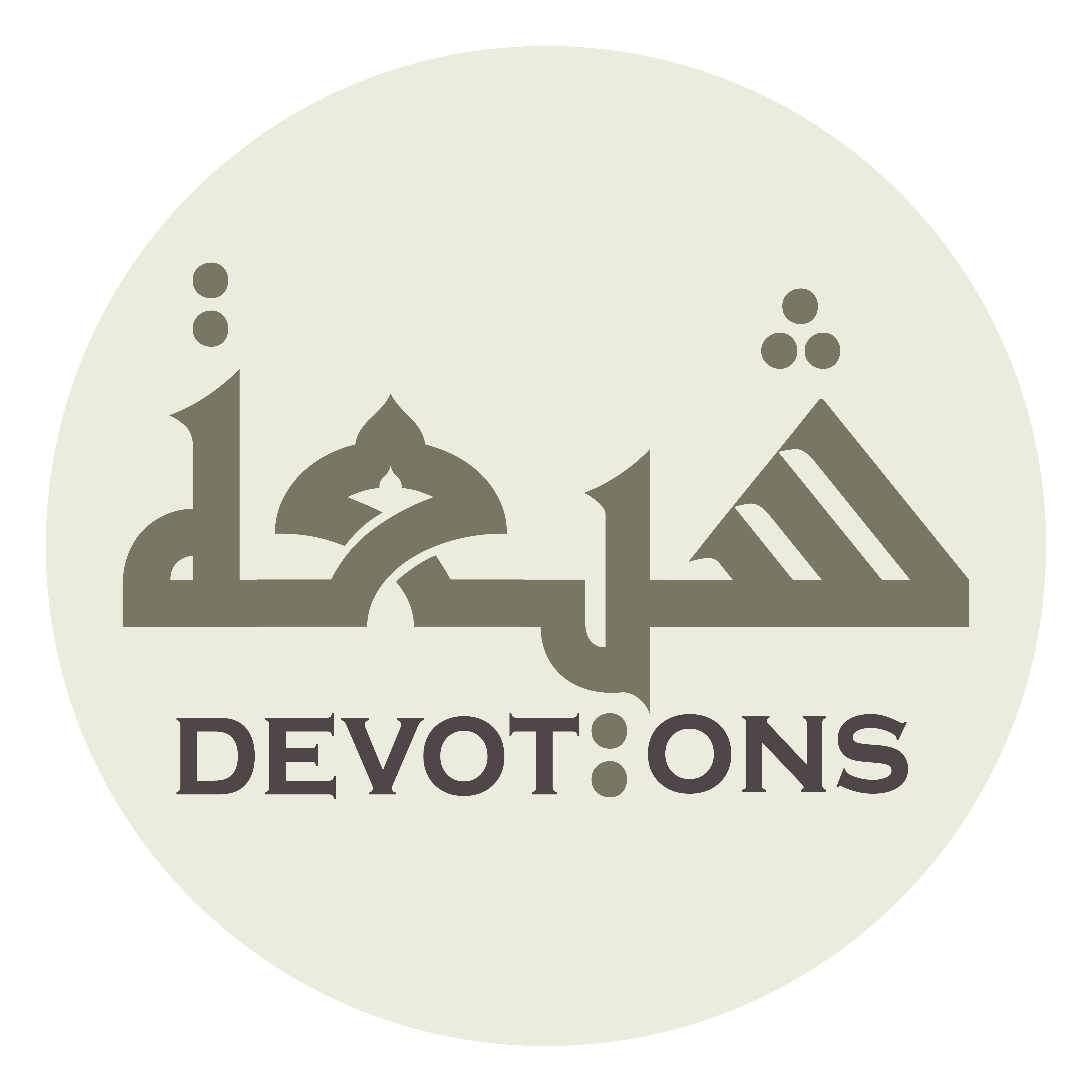 أَجِرْنَا مِنَ النَّارِ يَا مُجِيرُ

ajir-nā minan nāri yā mujīr

Keep us safe from the everlasting fire O Giver of Refuge!
Dua Mujeer
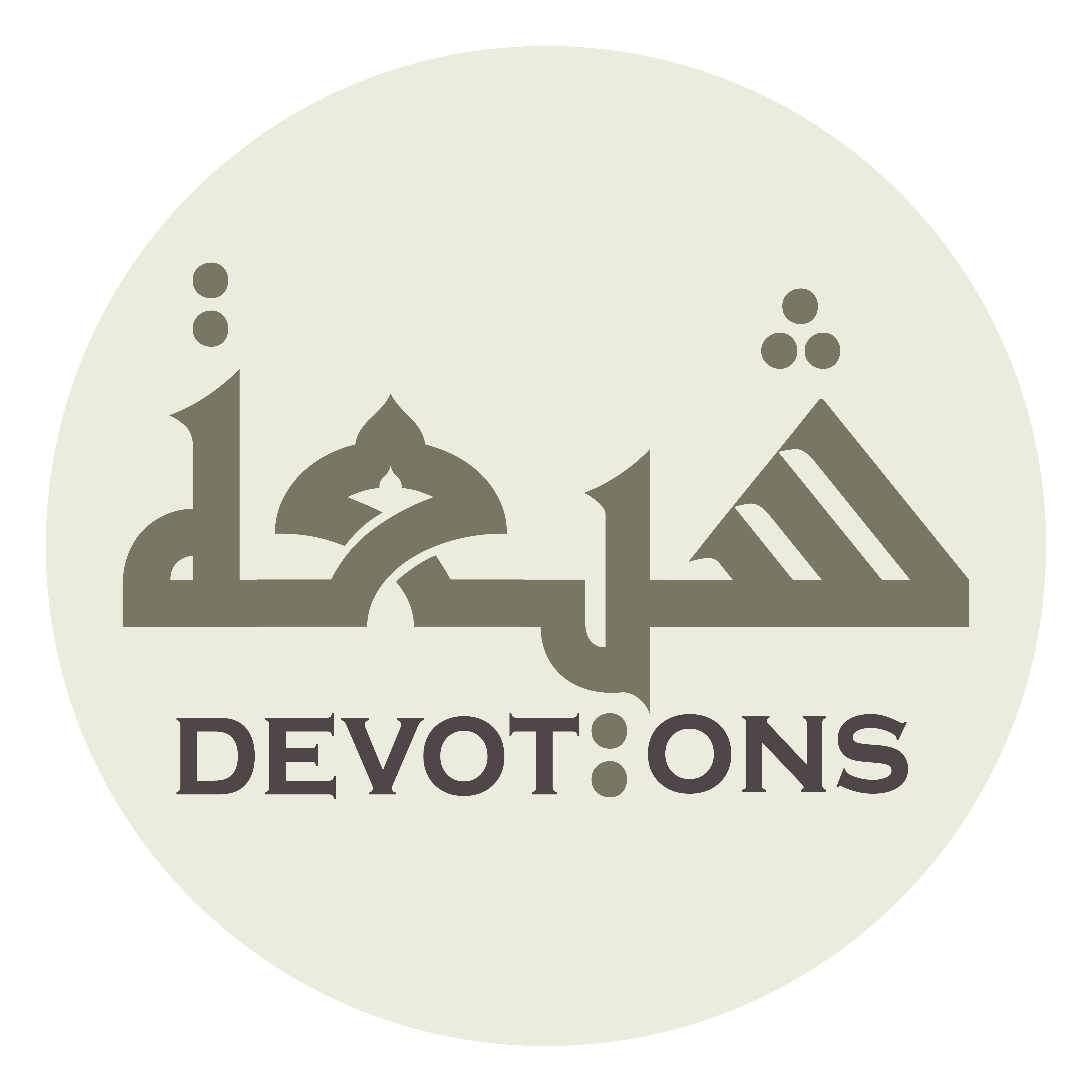 سُبْحَانَكَ يَا مُعْطِيْ

subḥānaka yā mu`ṭī

Glory be to You. O Liberal Giver!
Dua Mujeer
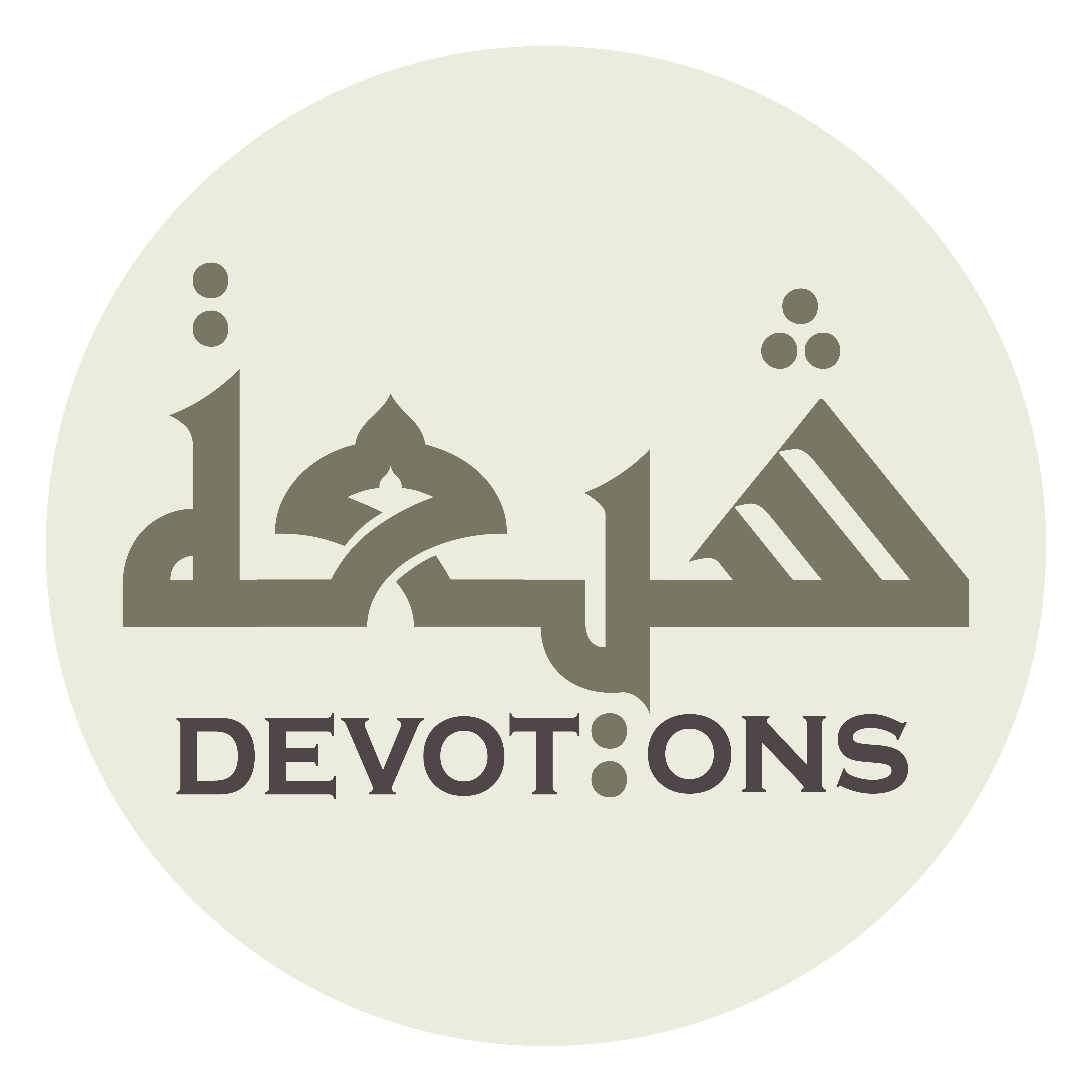 تَعَالَيْتَ يَا مَانِعُ

ta`ālayta yā māni`

Exalted are You. O Preventer!
Dua Mujeer
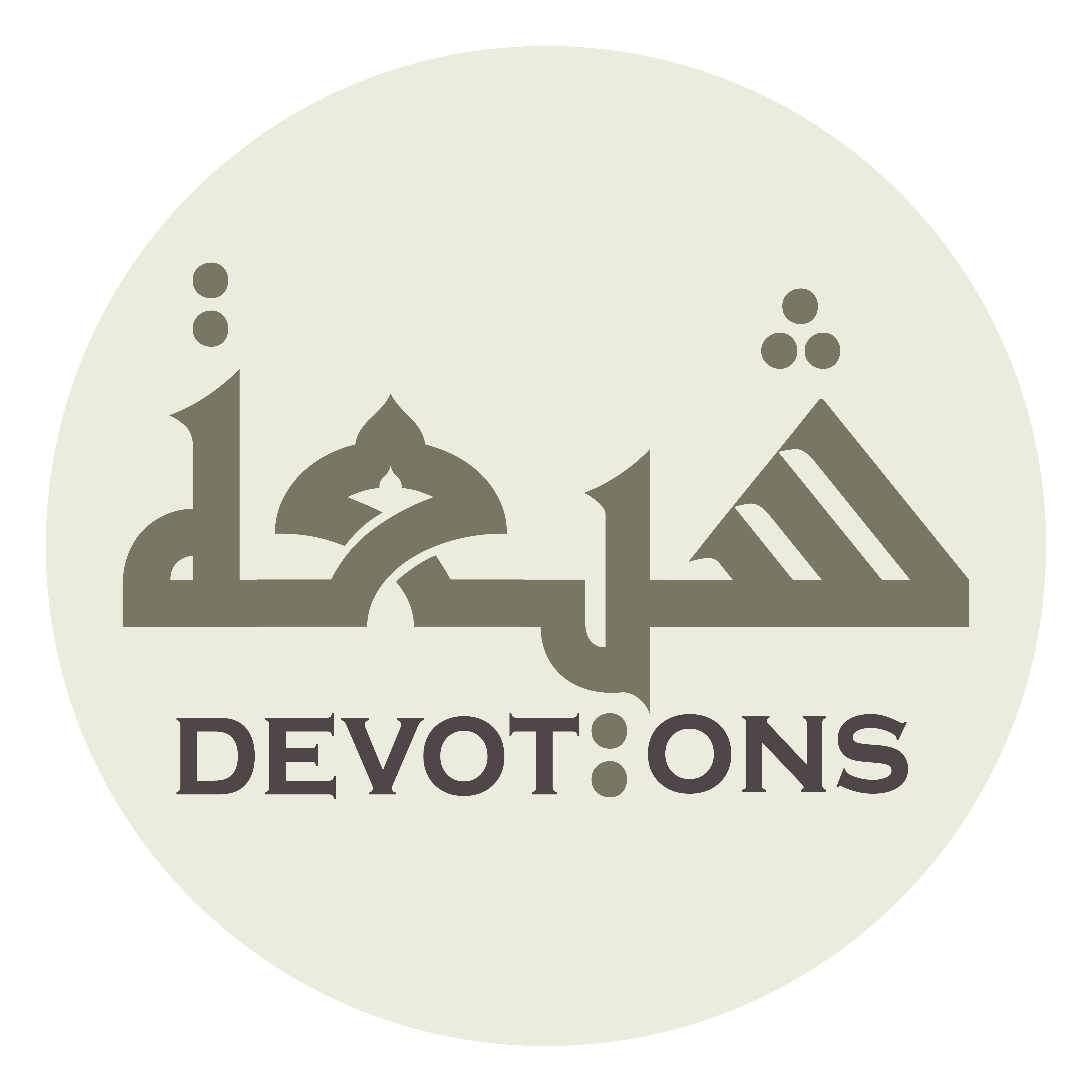 أَجِرْنَا مِنَ النَّارِ يَا مُجِيرُ

ajir-nā minan nāri yā mujīr

Keep us safe from the everlasting fire O Giver of Refuge!
Dua Mujeer
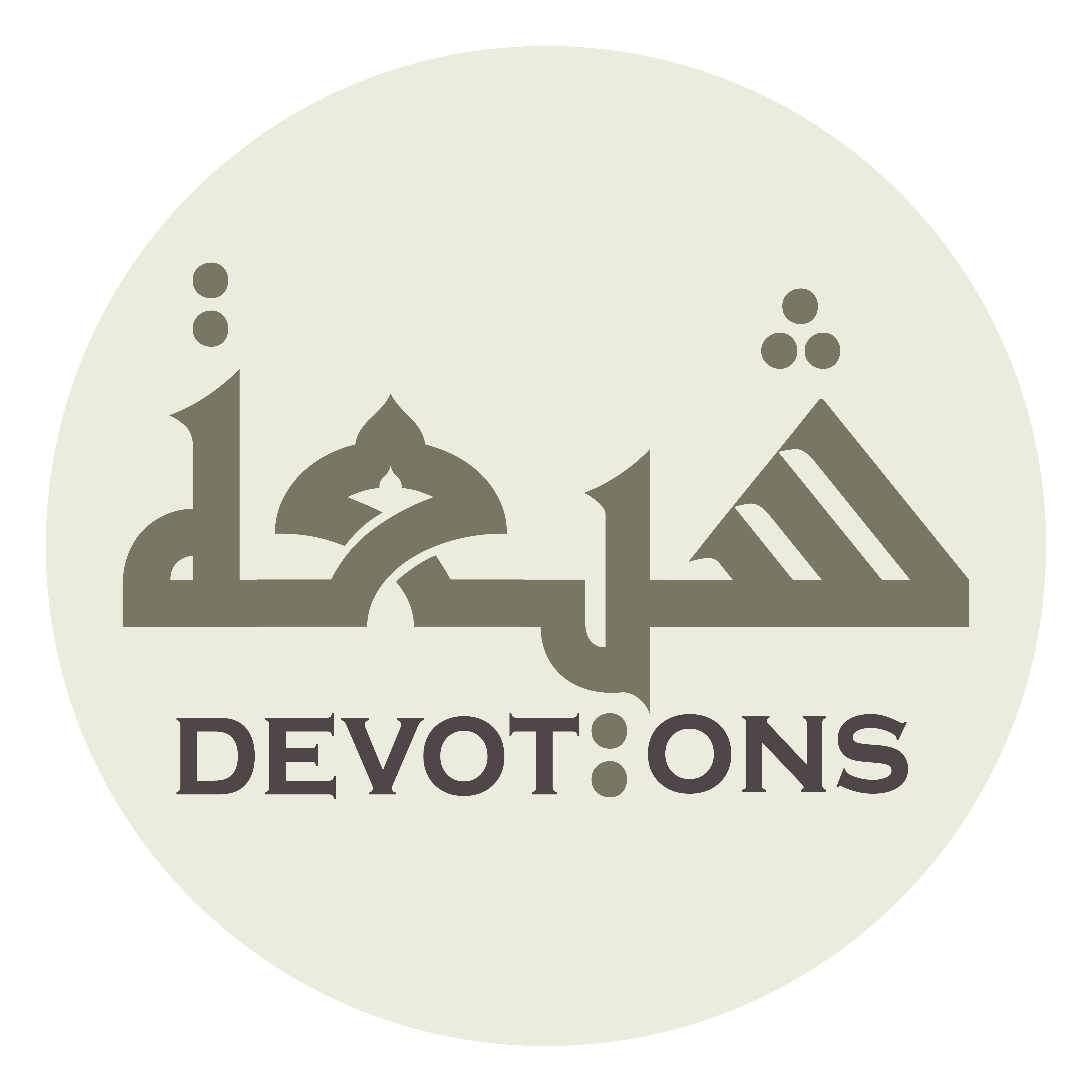 سُبْحَانَكَ يَا ضَارُّ

subḥānaka yā ḍārr

Glory be to You. O Who brings about distress!
Dua Mujeer
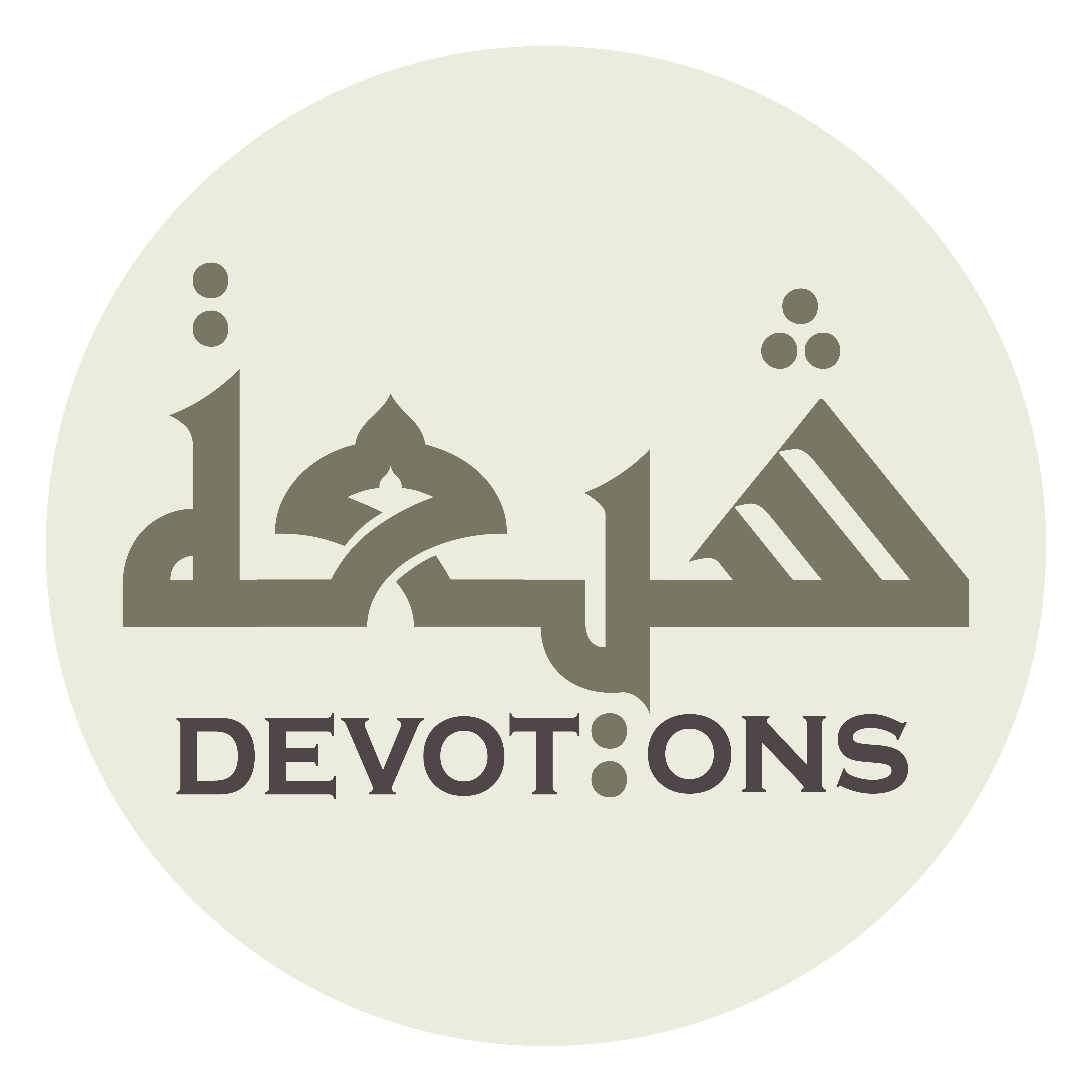 تَعَالَيْتَ يَا نَافِعُ

ta`ālayta yā nāfi`

Exalted are You. O Who allows gains!
Dua Mujeer
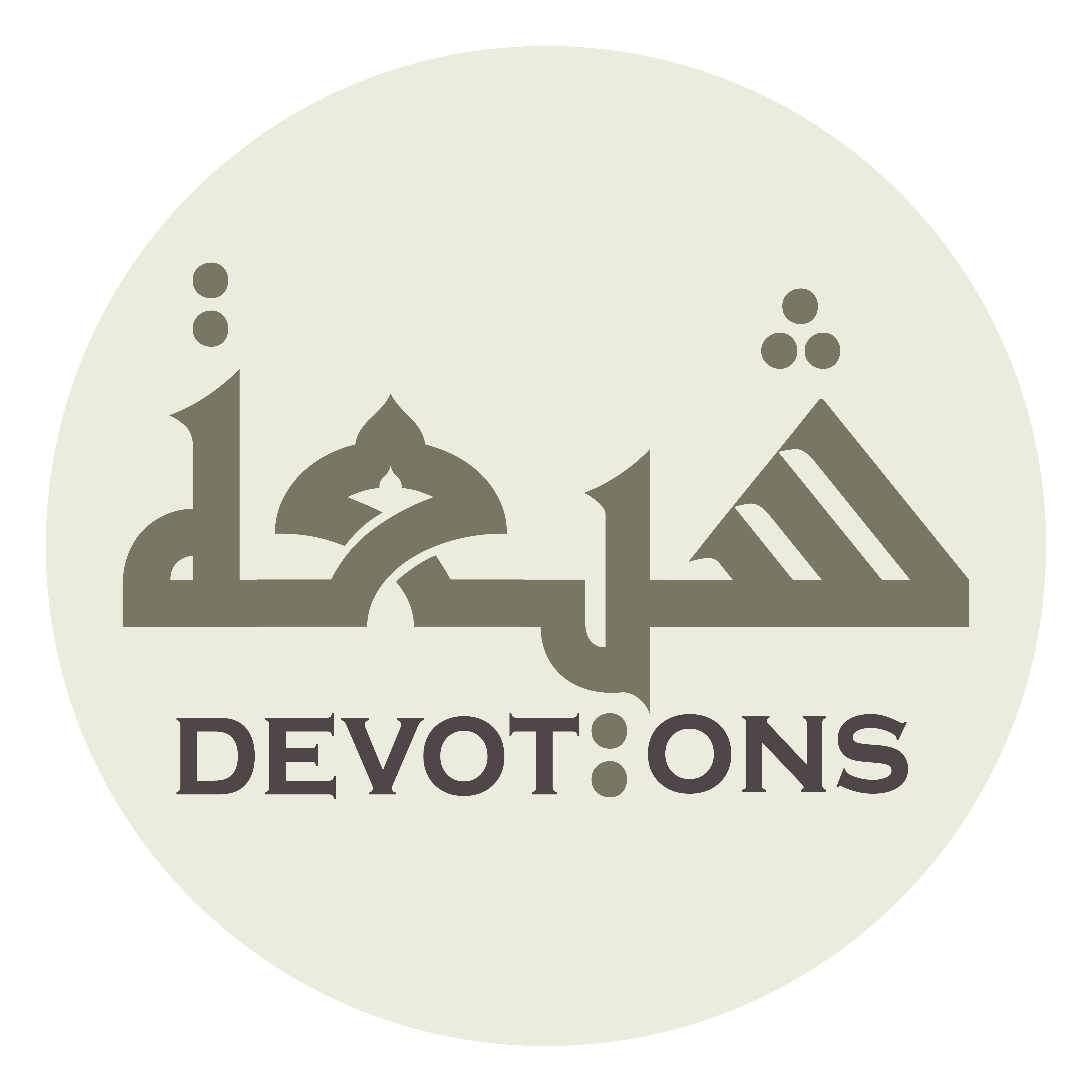 أَجِرْنَا مِنَ النَّارِ يَا مُجِيرُ

ajir-nā minan nāri yā mujīr

Keep us safe from the everlasting fire O Giver of Refuge!
Dua Mujeer
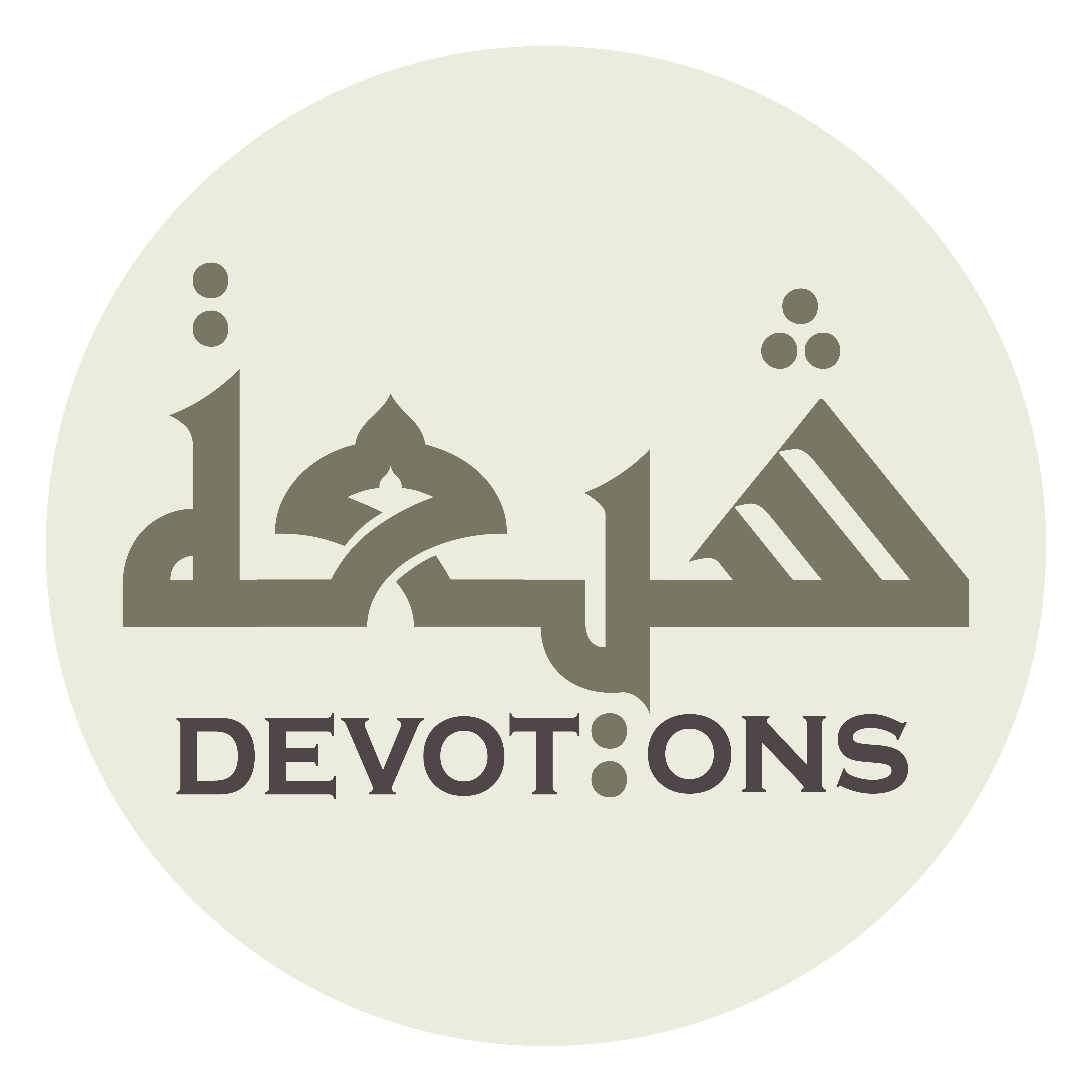 سُبْحَانَكَ يَا مُجِيْبُ

subḥānaka yā mujīb

Glory be to You. O Who comes to help!
Dua Mujeer
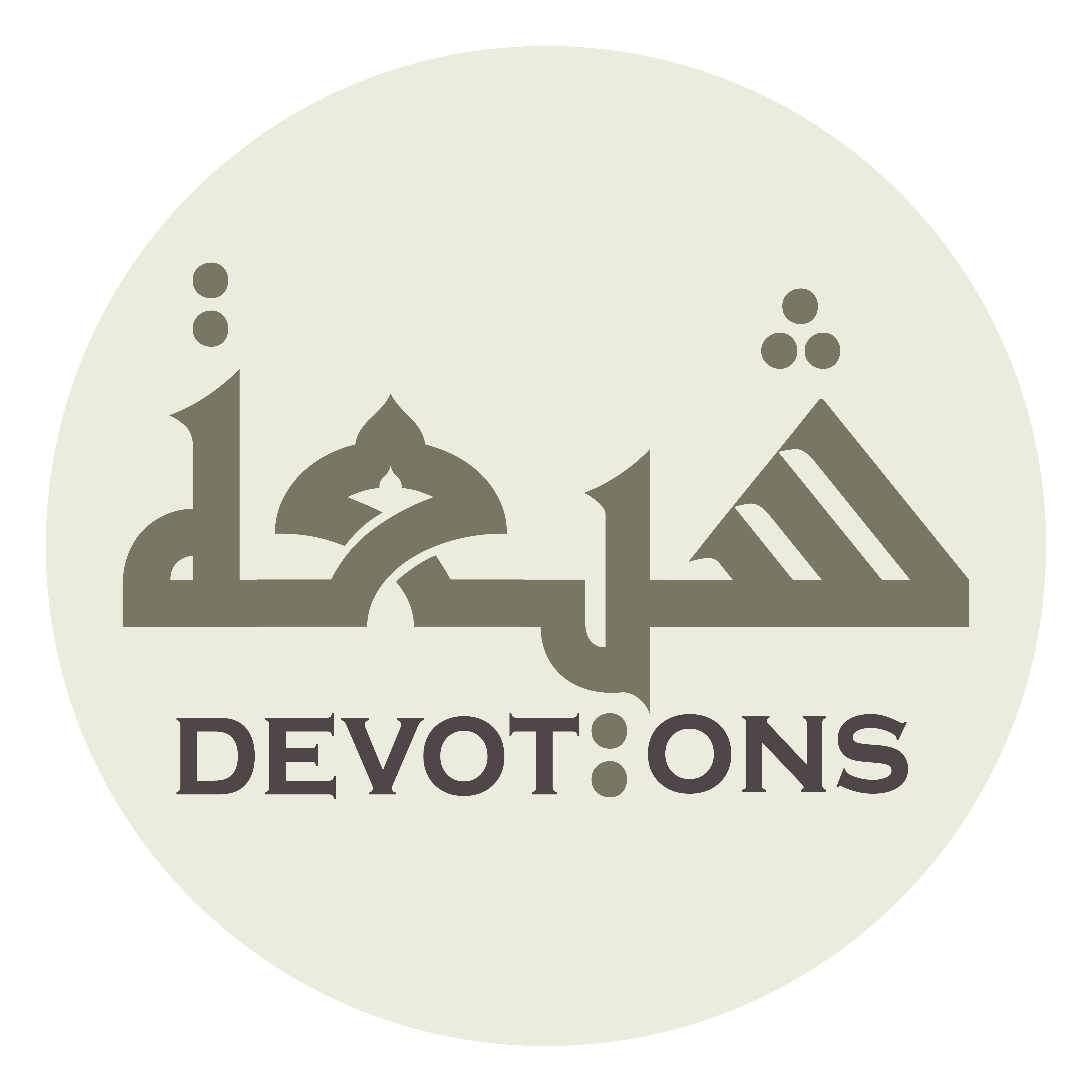 تَعَالَيْتَ يَا حَسِيْبُ

ta`ālayta yā ḥasīb

Exalted are You. O Reckoner!
Dua Mujeer
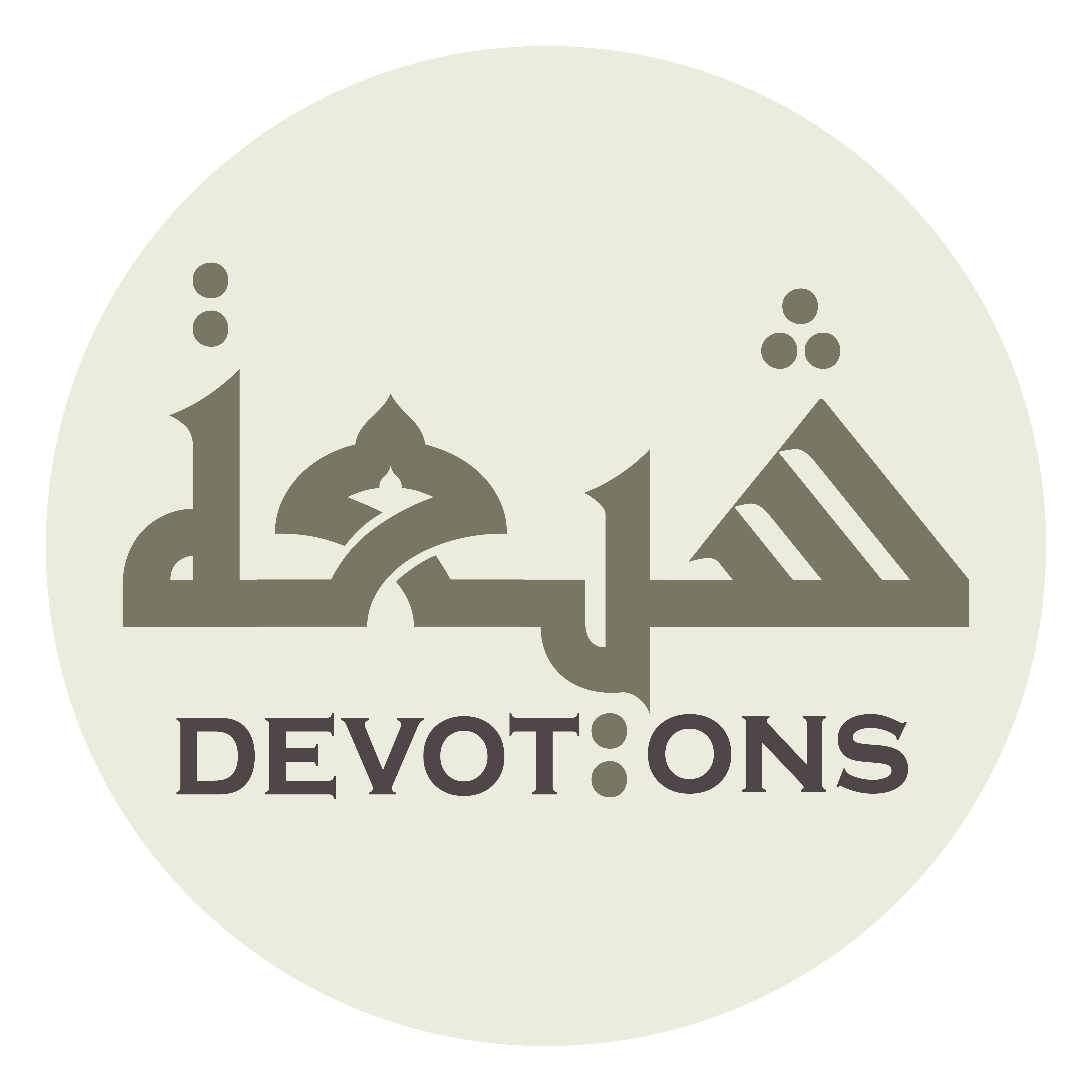 أَجِرْنَا مِنَ النَّارِ يَا مُجِيرُ

ajir-nā minan nāri yā mujīr

Keep us safe from the everlasting fire O Giver of Refuge!
Dua Mujeer
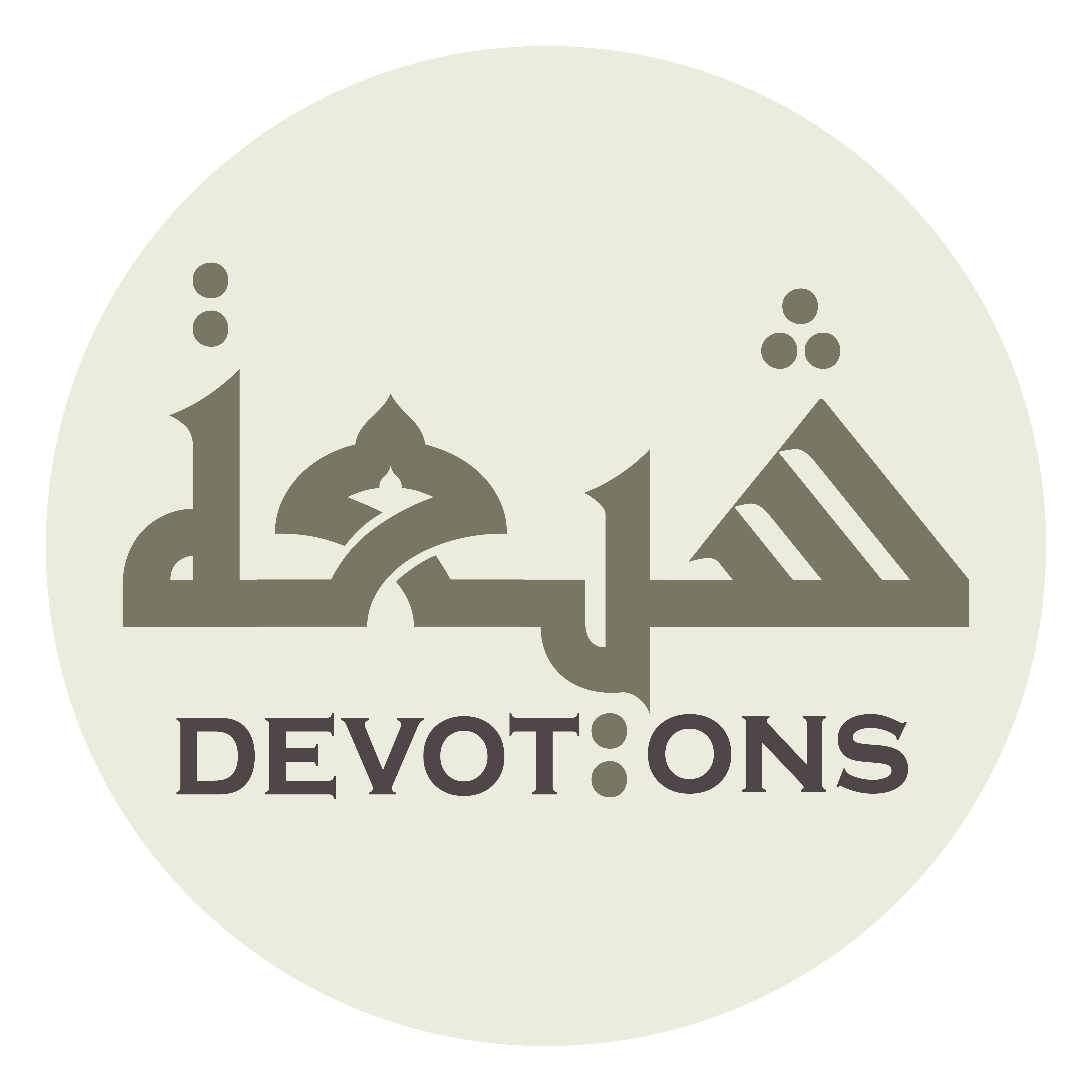 سُبْحَانَكَ يَا عَادِلُ

subḥānaka yā `ādil

Glory be to You. O Just!
Dua Mujeer
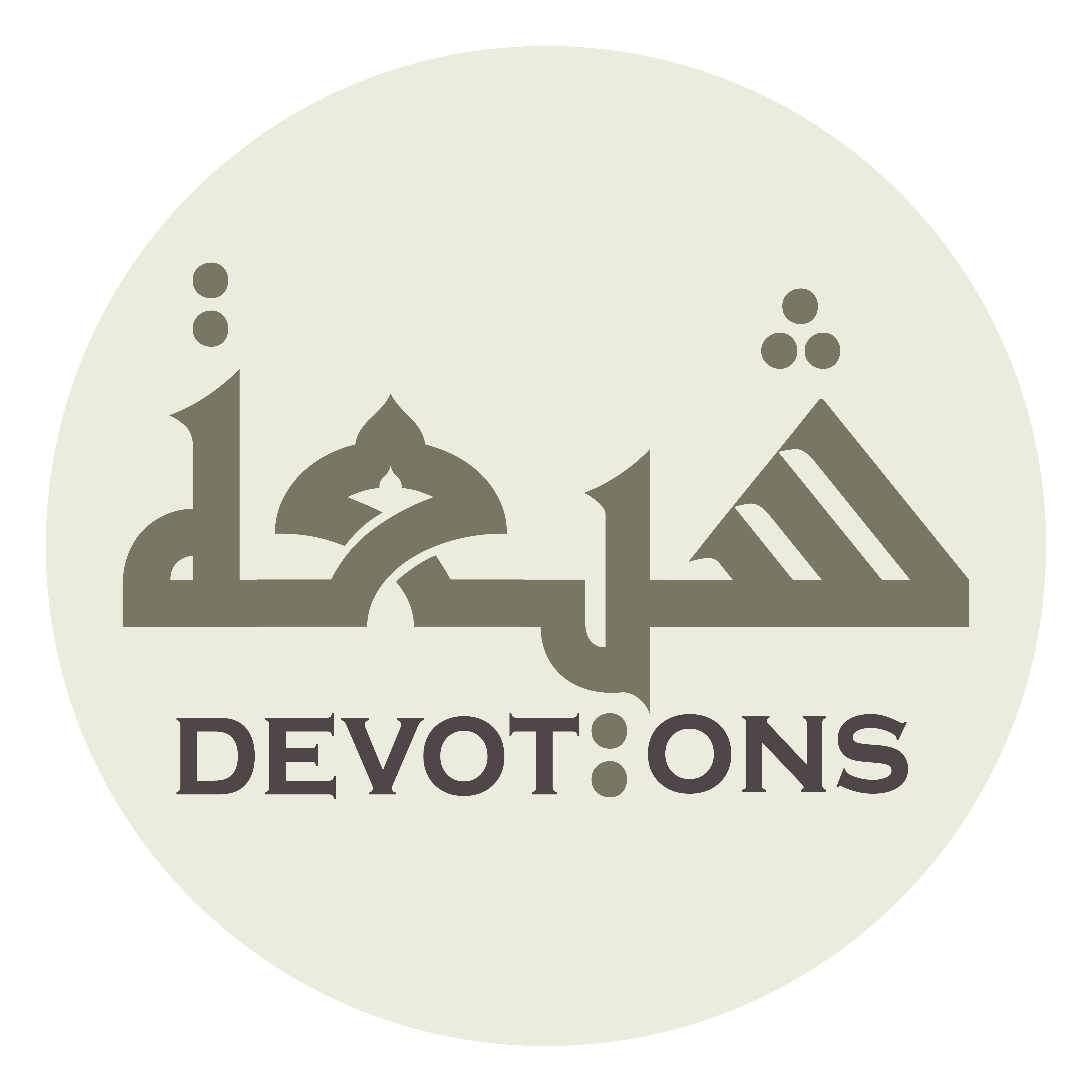 تَعَالَيْتَ يَا فَاصِلُ

ta`ālayta yā fāṣil

Exalted are You. O Distinguisher!
Dua Mujeer
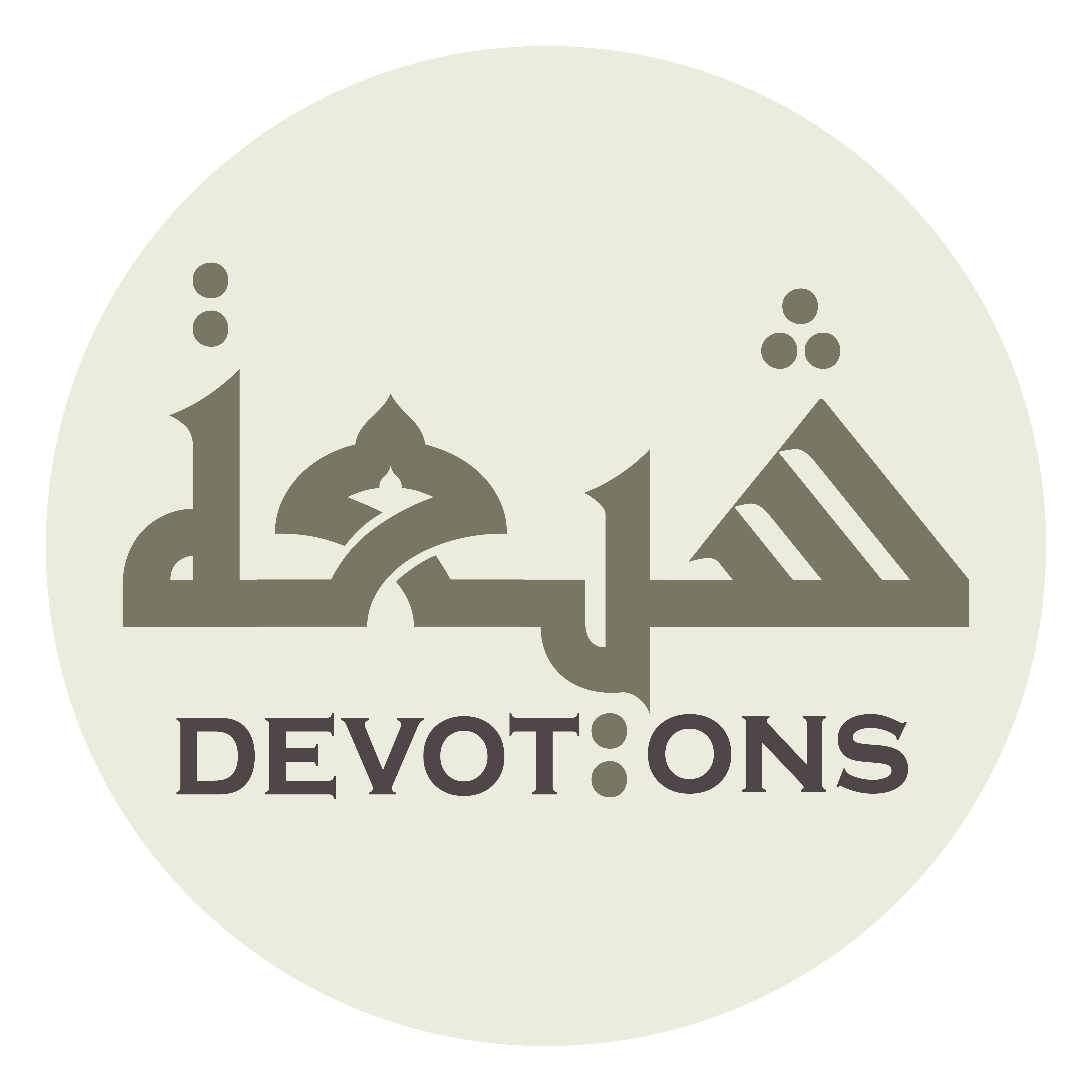 أَجِرْنَا مِنَ النَّارِ يَا مُجِيرُ

ajir-nā minan nāri yā mujīr

Keep us safe from the everlasting fire O Giver of Refuge!
Dua Mujeer
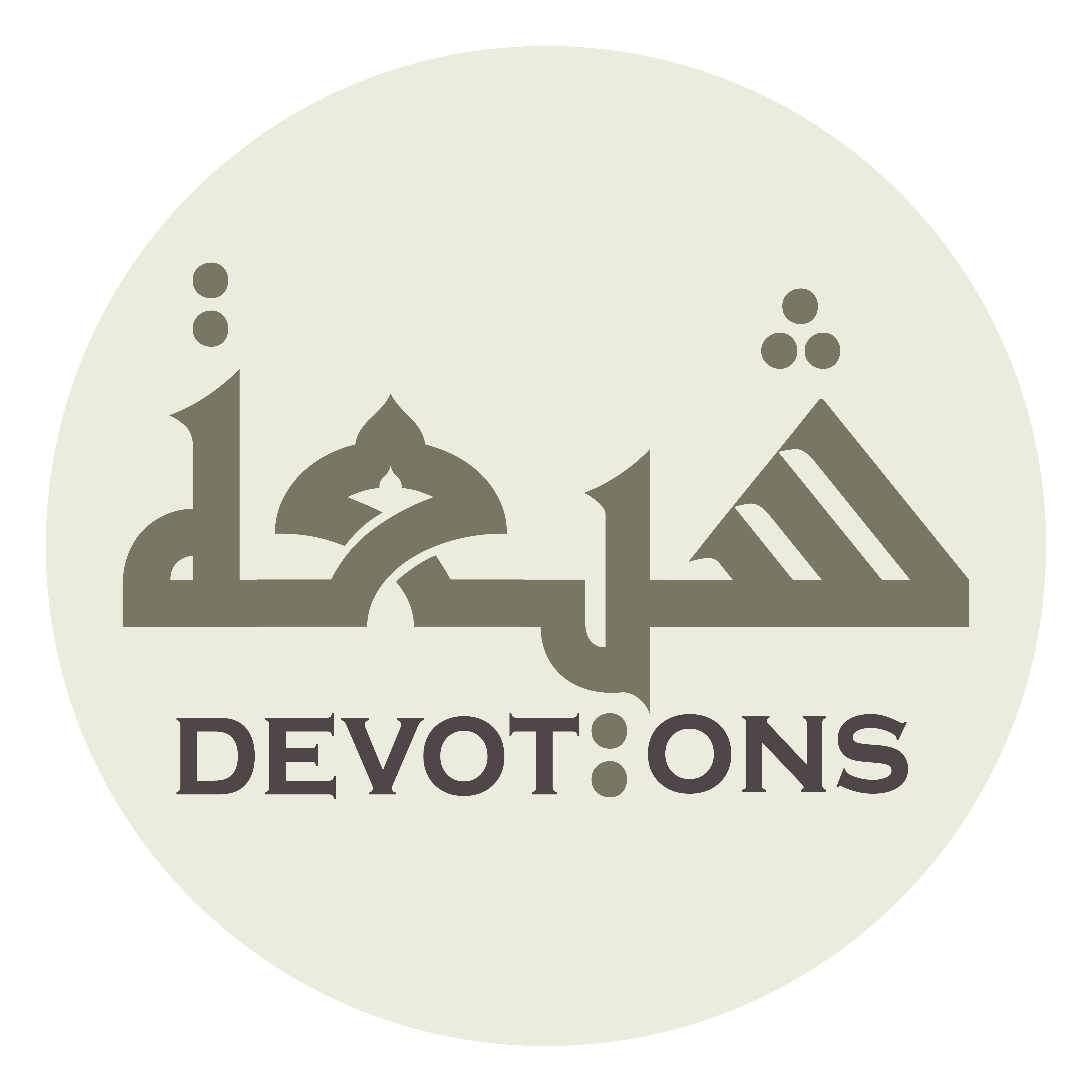 سُبْحَانَكَ يَا لَطِيْفُ

subḥānaka yā laṭīf

Glory be to You. O Subtle!
Dua Mujeer
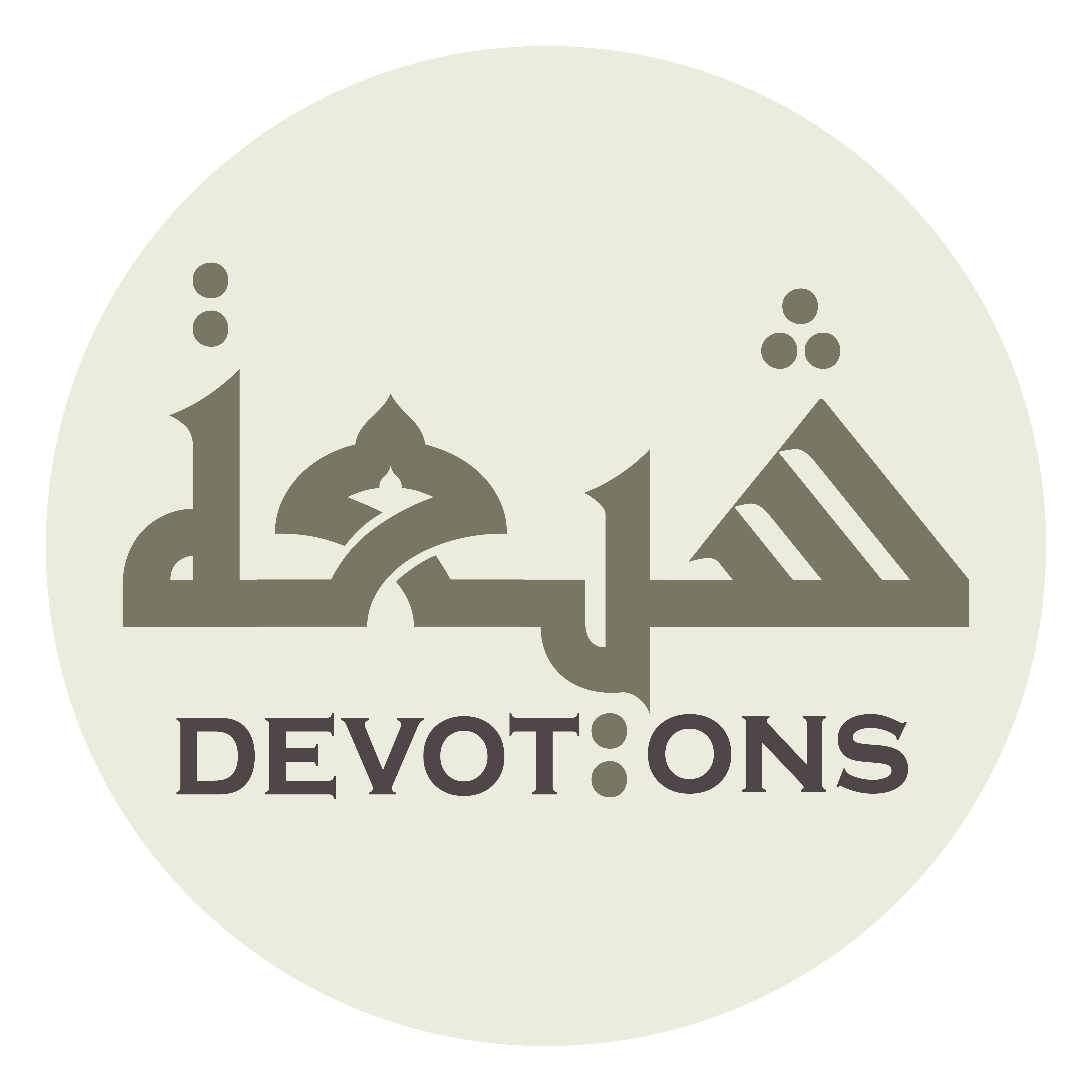 تَعَالَيْتَ يَا شَرِيْفُ

ta`ālayta yā sharīf

Exalted are You. O Noble!
Dua Mujeer
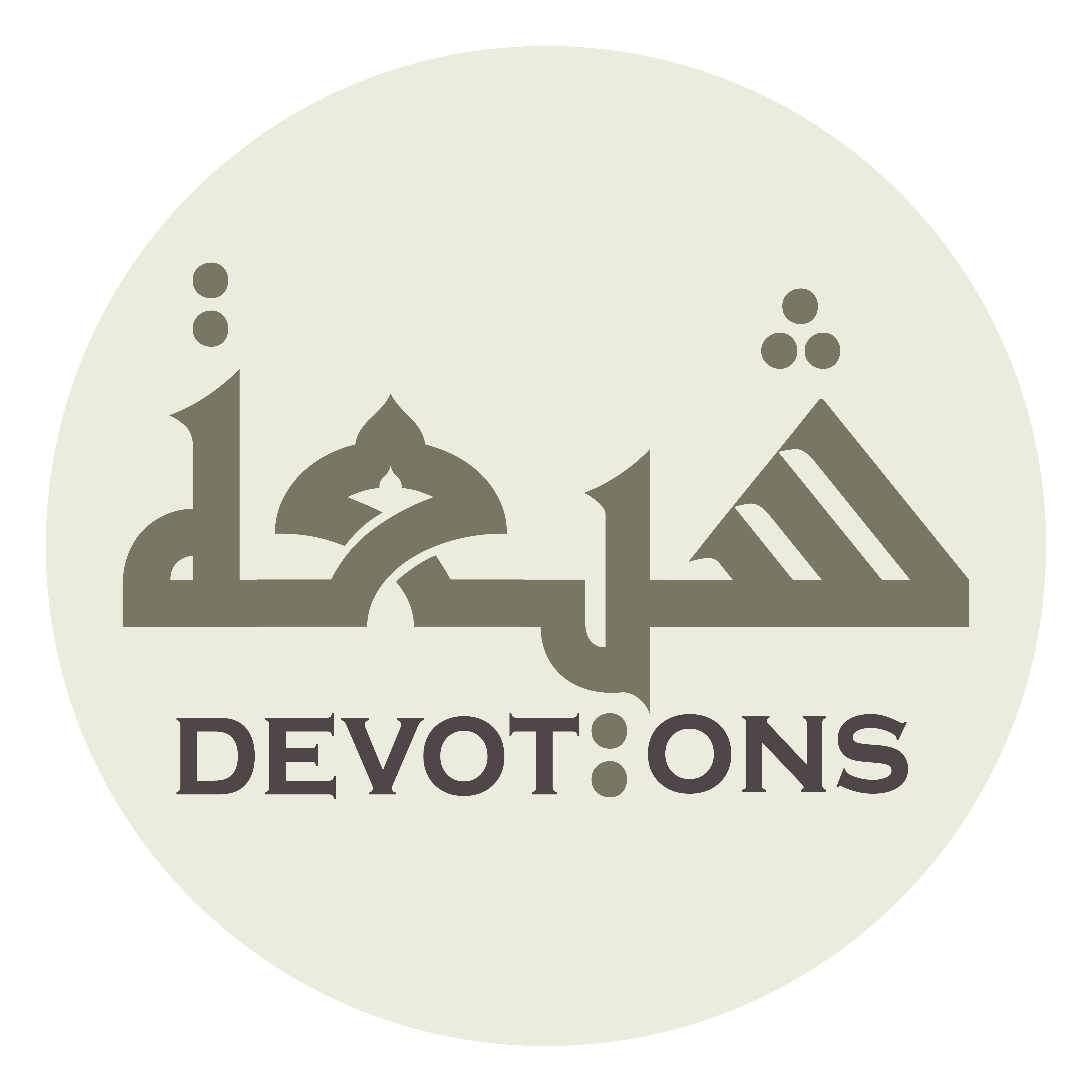 أَجِرْنَا مِنَ النَّارِ يَا مُجِيرُ

ajir-nā minan nāri yā mujīr

Keep us safe from the everlasting fire O Giver of Refuge!
Dua Mujeer
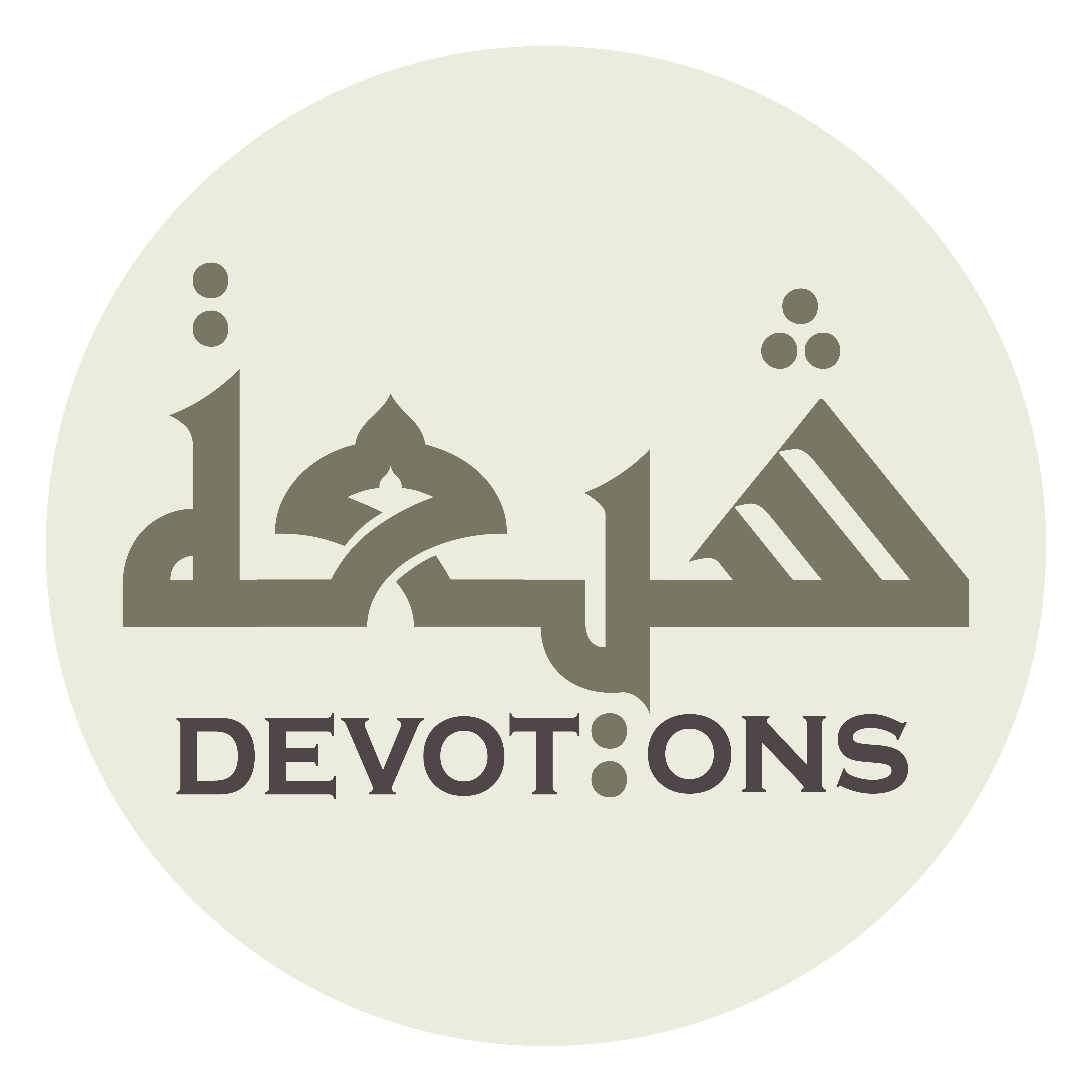 سُبْحَانَكَ يَا رَبُّ

subḥānaka yā rabb

Glory be to You. O Lord!
Dua Mujeer
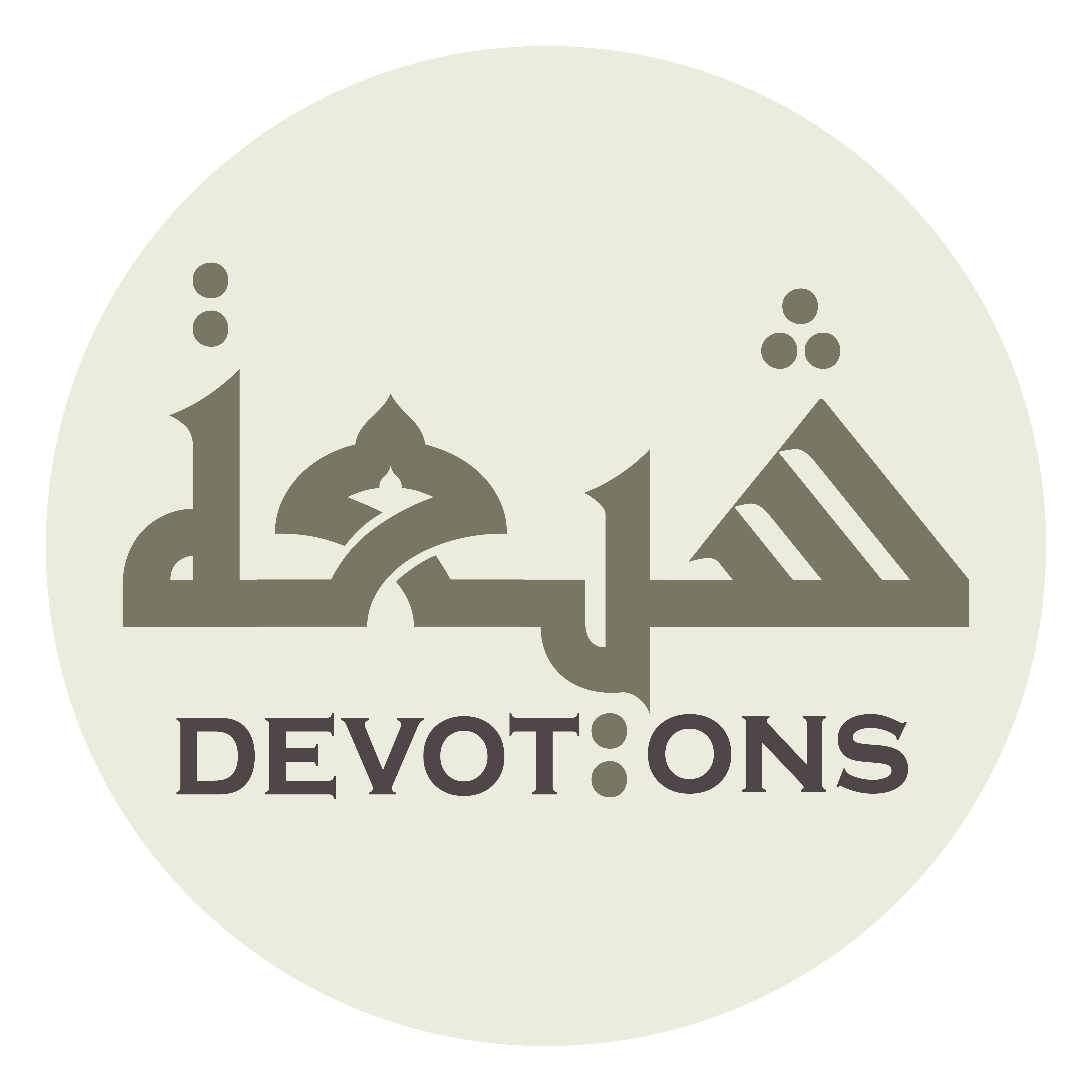 تَعَالَيْتَ يَا حَقُّ

ta`ālayta yā ḥaqq

Exalted are You. O Truth!
Dua Mujeer
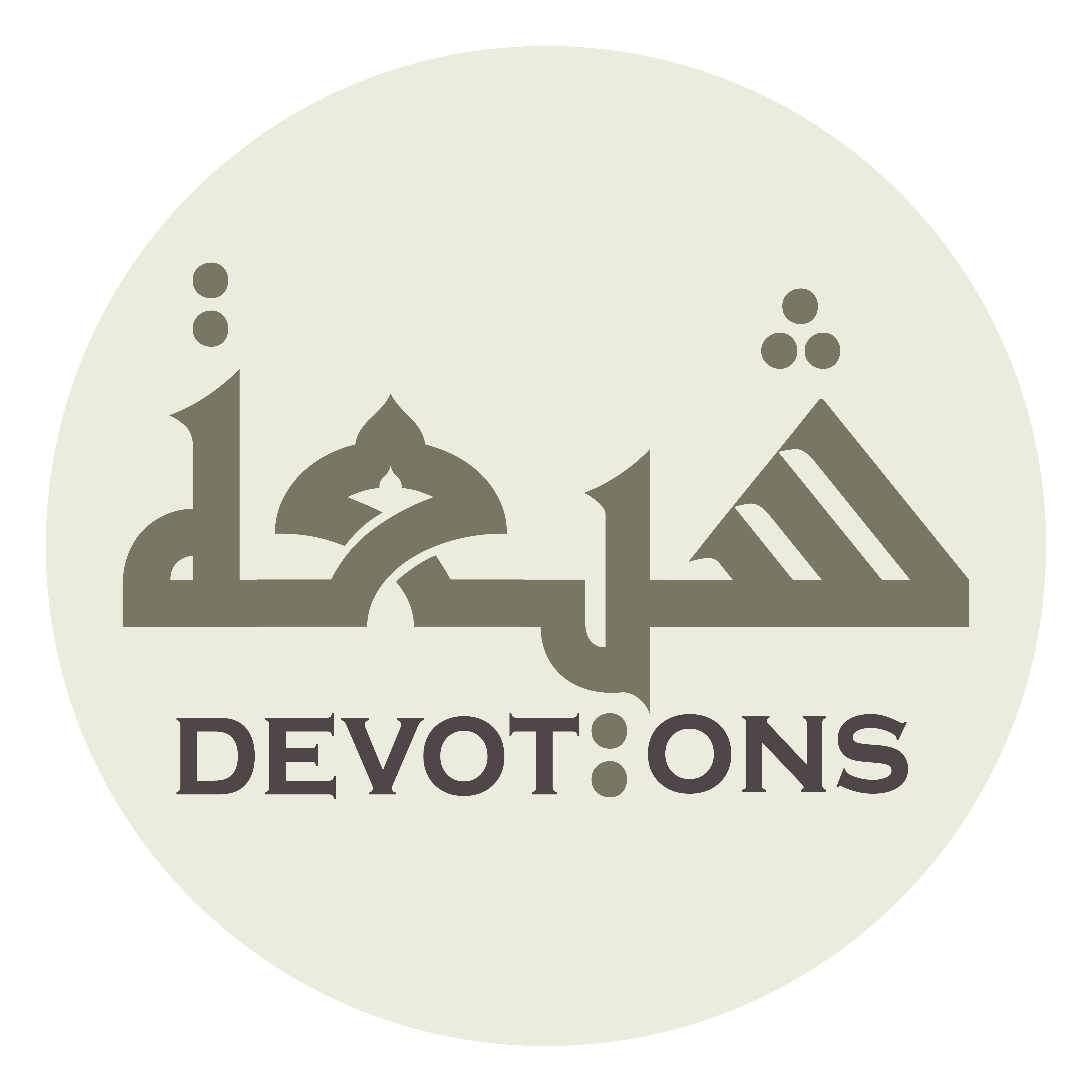 أَجِرْنَا مِنَ النَّارِ يَا مُجِيرُ

ajir-nā minan nāri yā mujīr

Keep us safe from the everlasting fire O Giver of Refuge!
Dua Mujeer
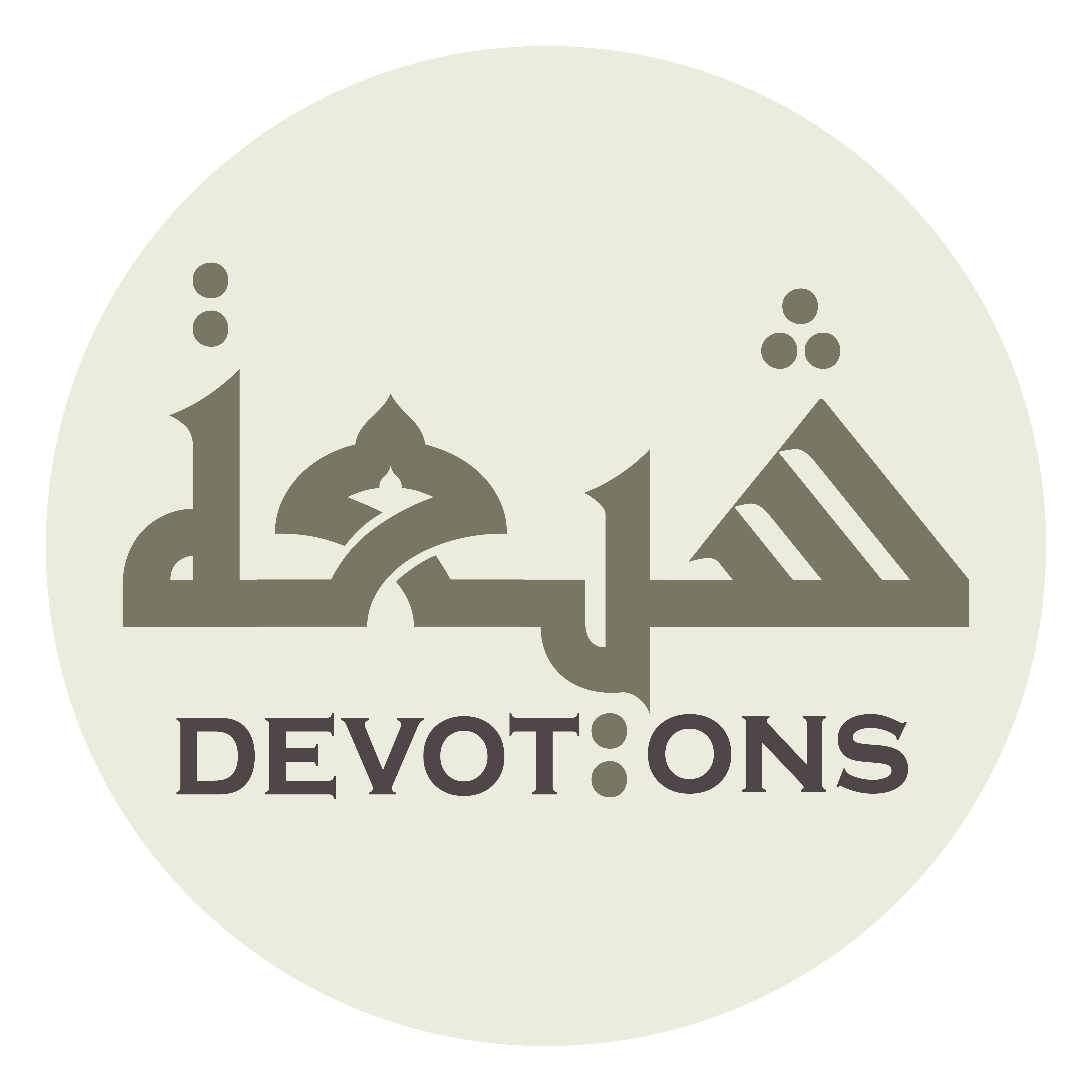 سُبْحَانَكَ يَا مَاجِدُ

subḥānaka yā mājid

Glory be to You. O Splendid!
Dua Mujeer
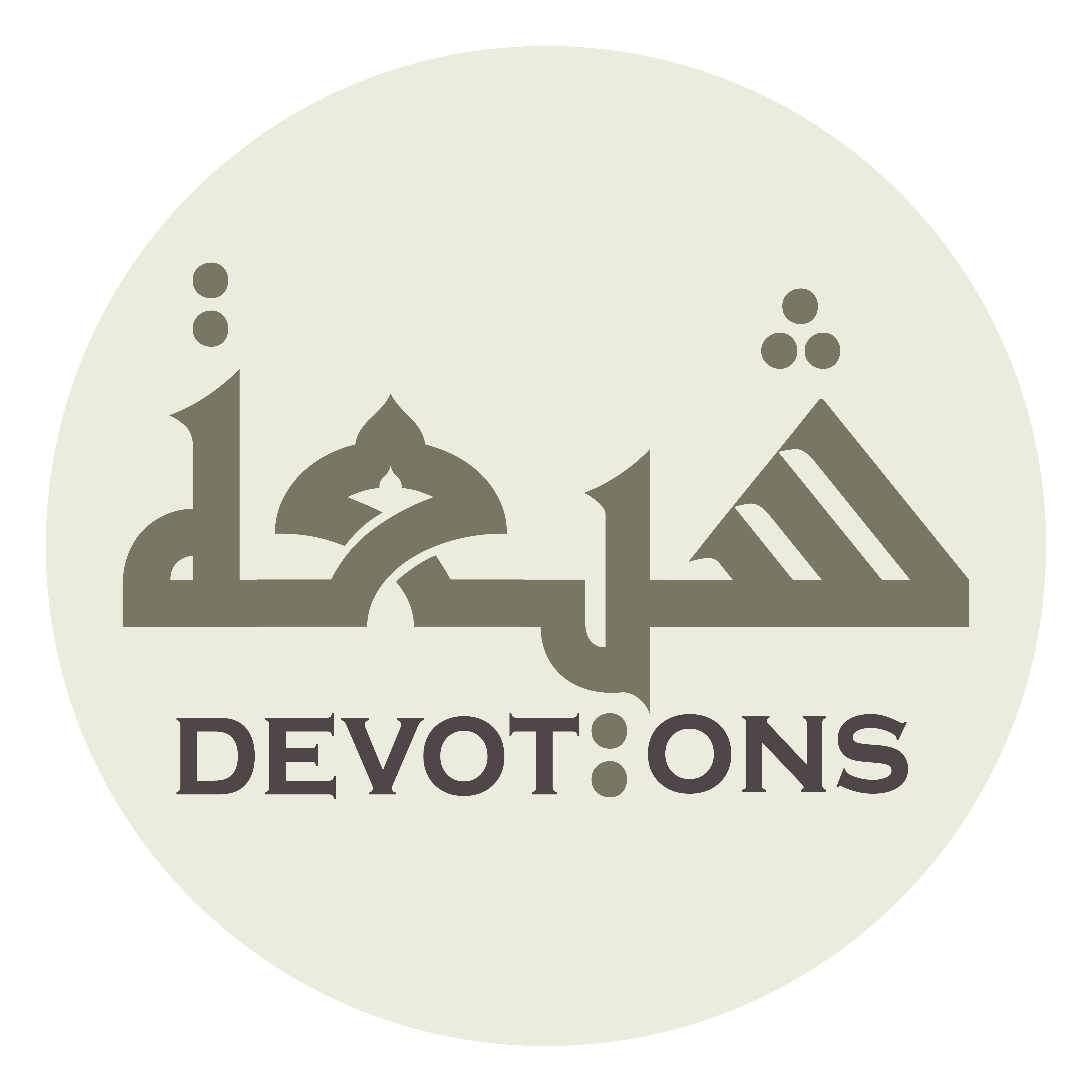 تَعَالَيْتَ يَا وَاحِدُ

ta`ālayta yā wāḥid

Exalted are You. O Author!
Dua Mujeer
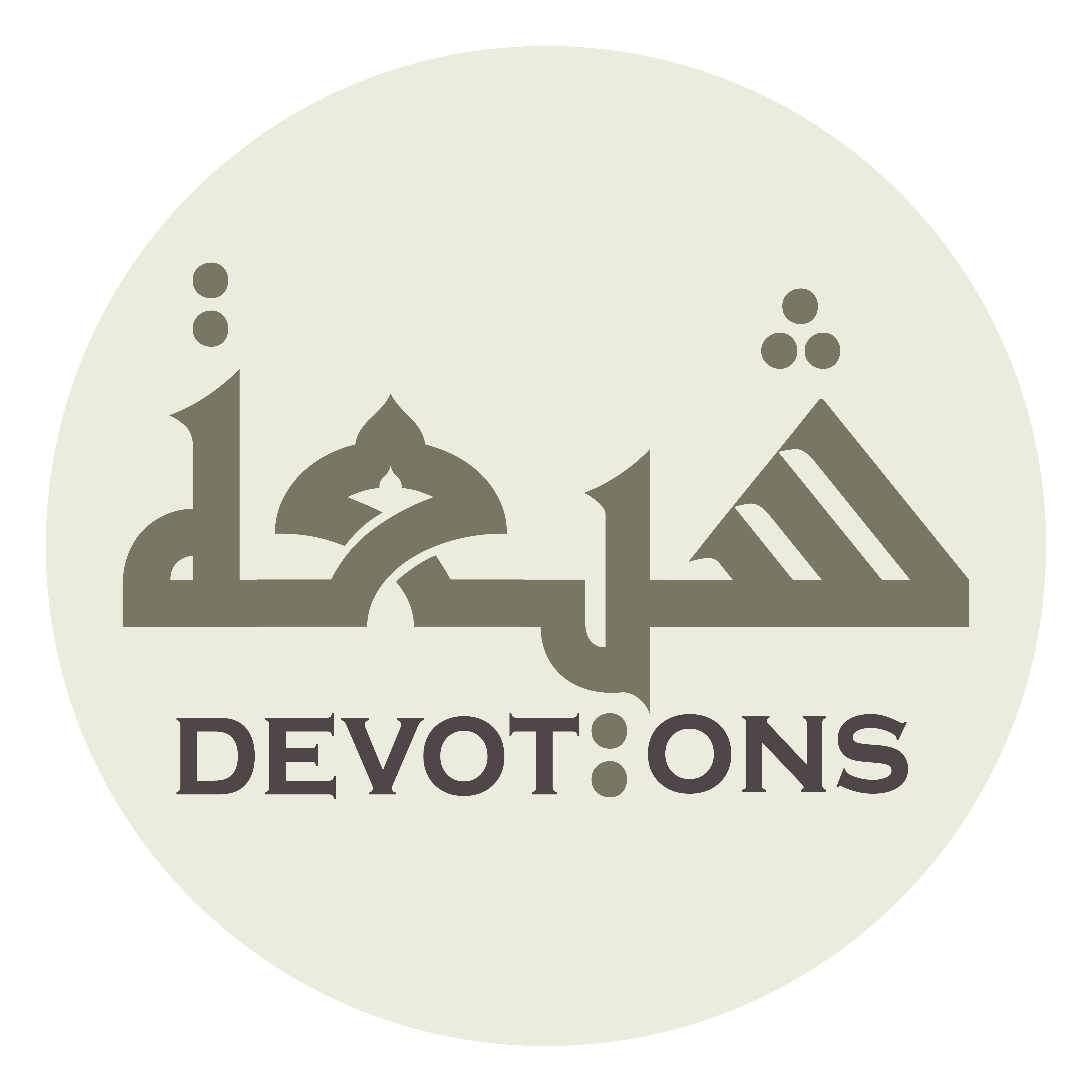 أَجِرْنَا مِنَ النَّارِ يَا مُجِيرُ

ajir-nā minan nāri yā mujīr

Keep us safe from the everlasting fire O Giver of Refuge!
Dua Mujeer
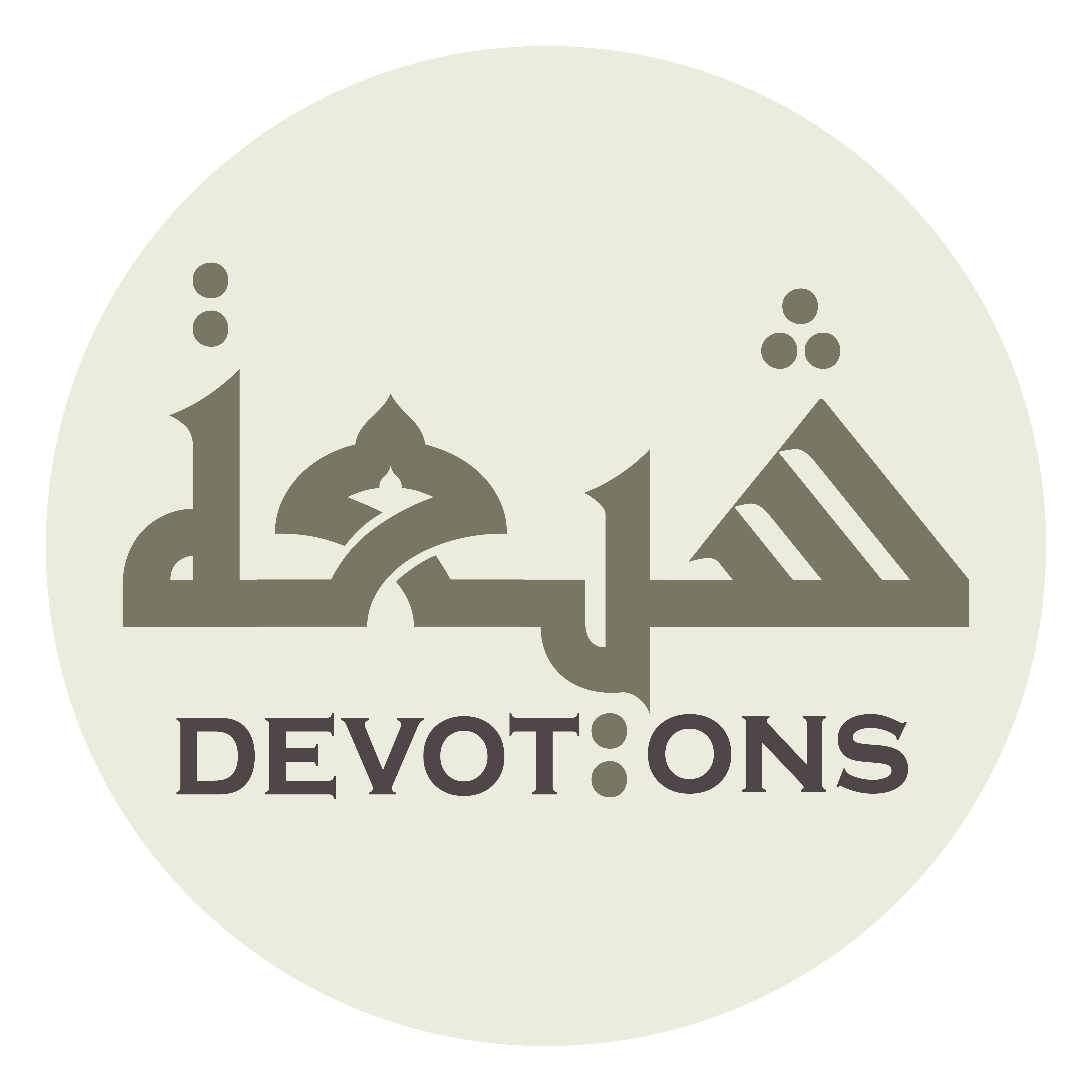 سُبْحَانَكَ يَا عَفُوُّ

subḥānaka yā `afuww

Glory be to You. O Granter of amnesty!
Dua Mujeer
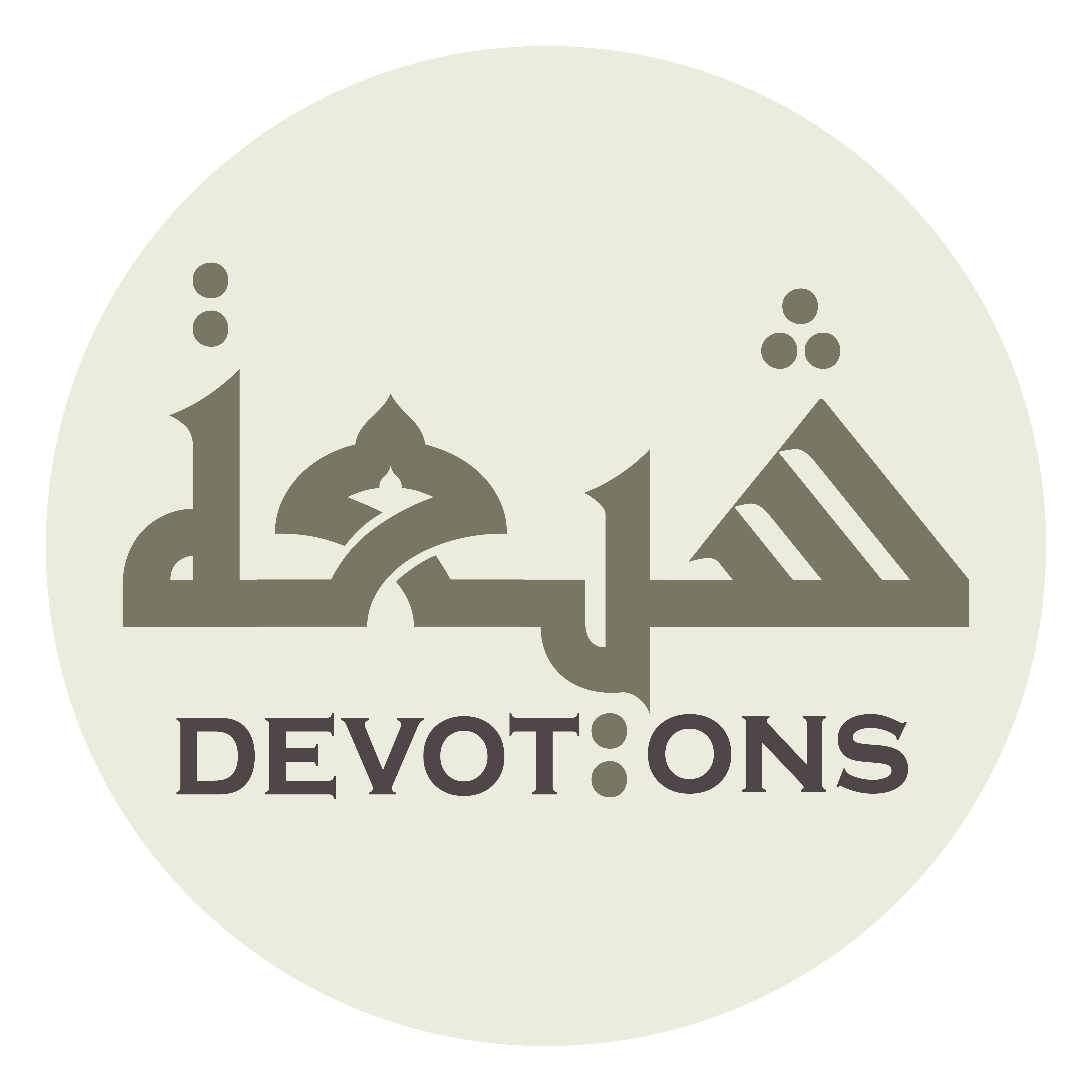 تَعَالَيْتَ يَا مُنْتَقِمُ

ta`ālayta yā muntaqim

Exalted are You. O Avenger!
Dua Mujeer
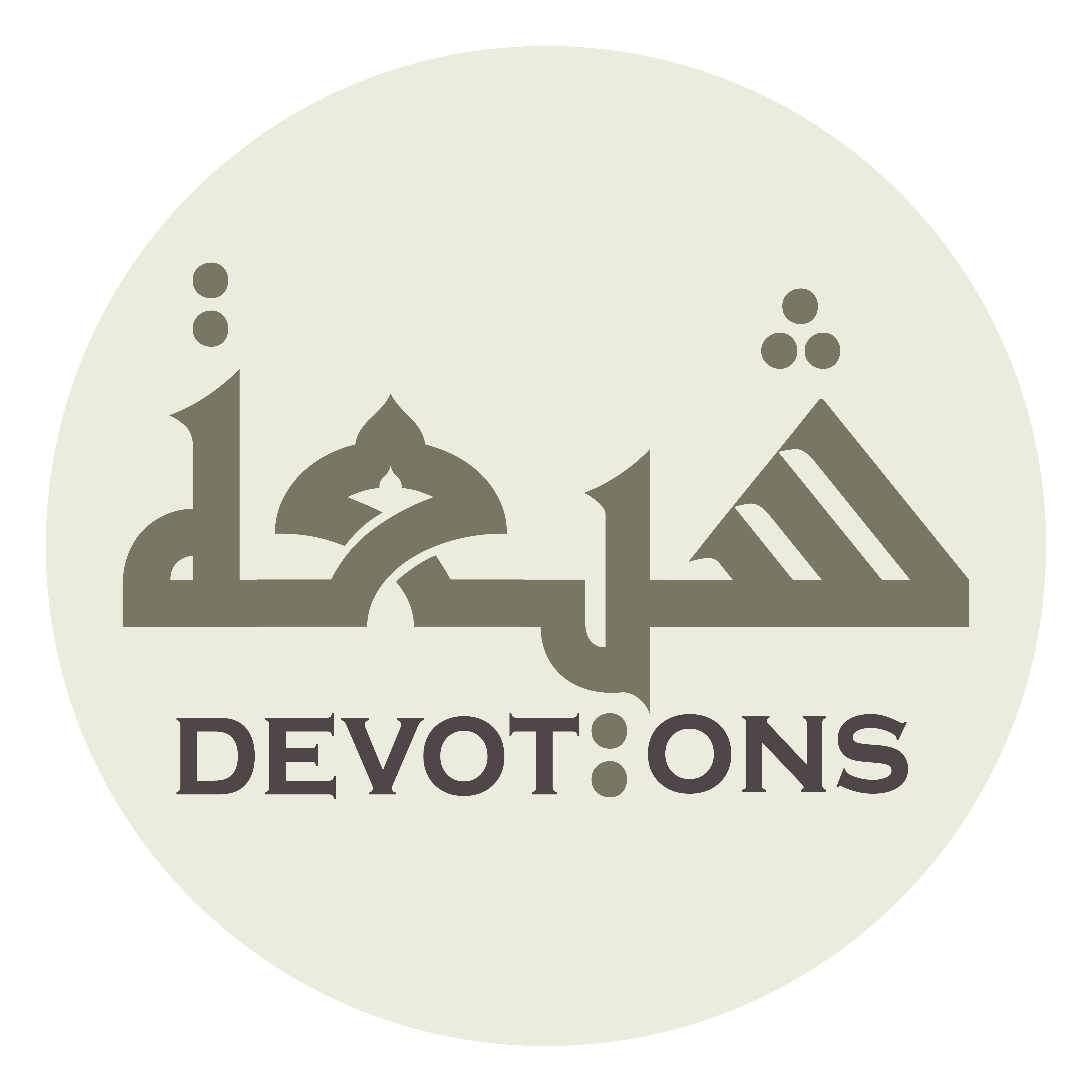 أَجِرْنَا مِنَ النَّارِ يَا مُجِيرُ

ajir-nā minan nāri yā mujīr

Keep us safe from the everlasting fire O Giver of Refuge!
Dua Mujeer
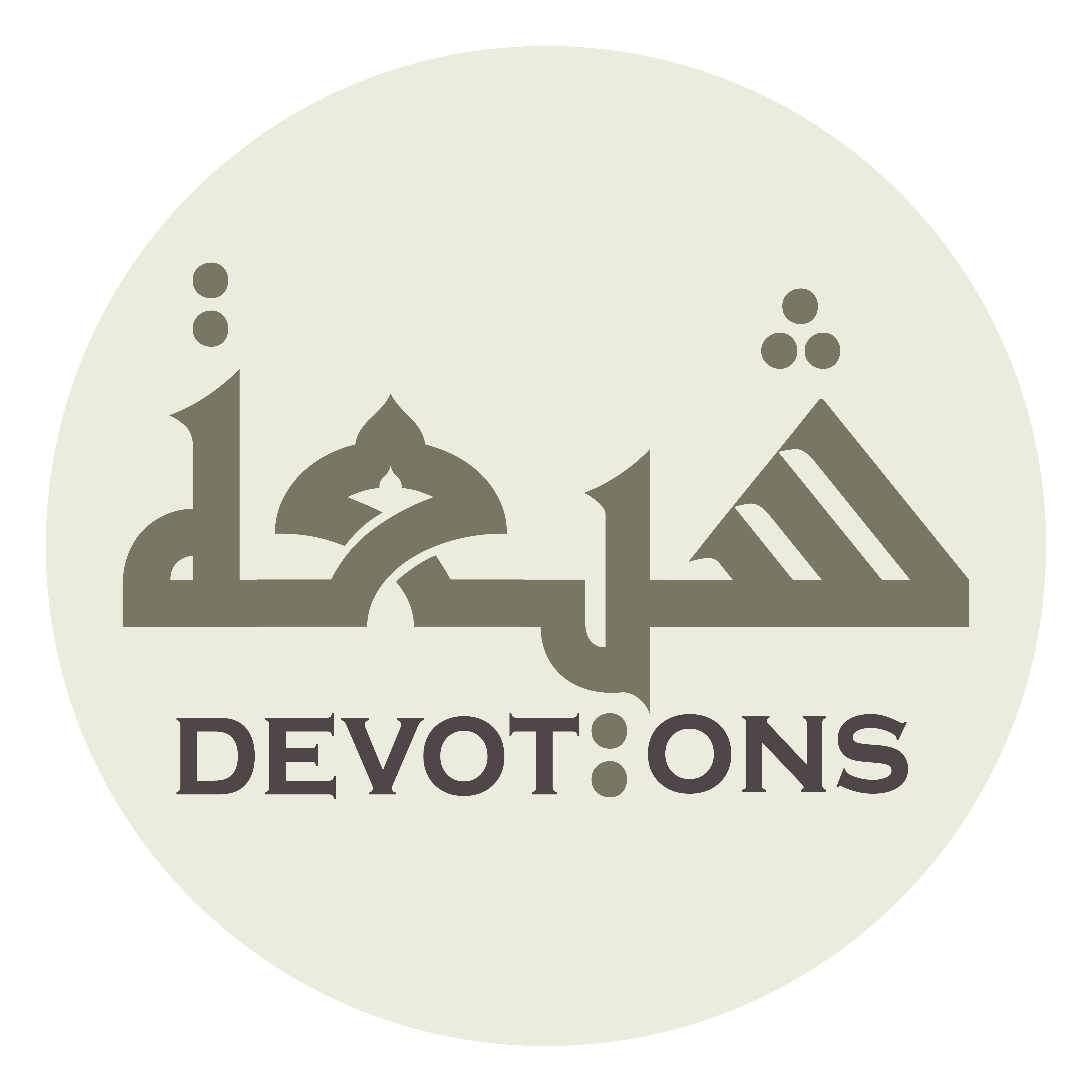 سُبْحَانَكَ يَا وَاسِعُ

subḥānaka yā wāsi`

Glory be to You. O Bountiful!
Dua Mujeer
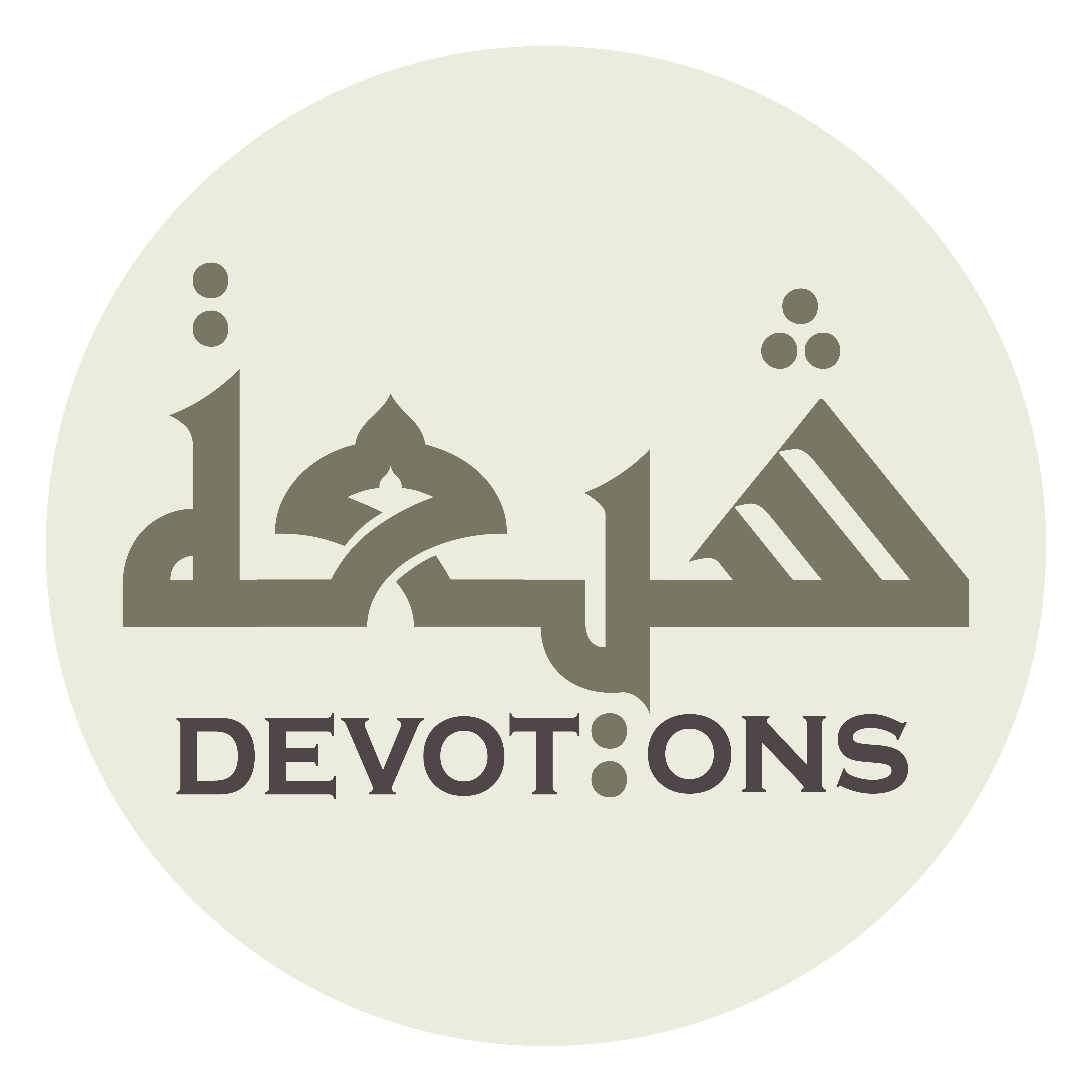 تَعَالَيْتَ يَا مُوَسِّعُ

ta`ālayta yā muwassi`

Exalted are You. O Plentiful!
Dua Mujeer
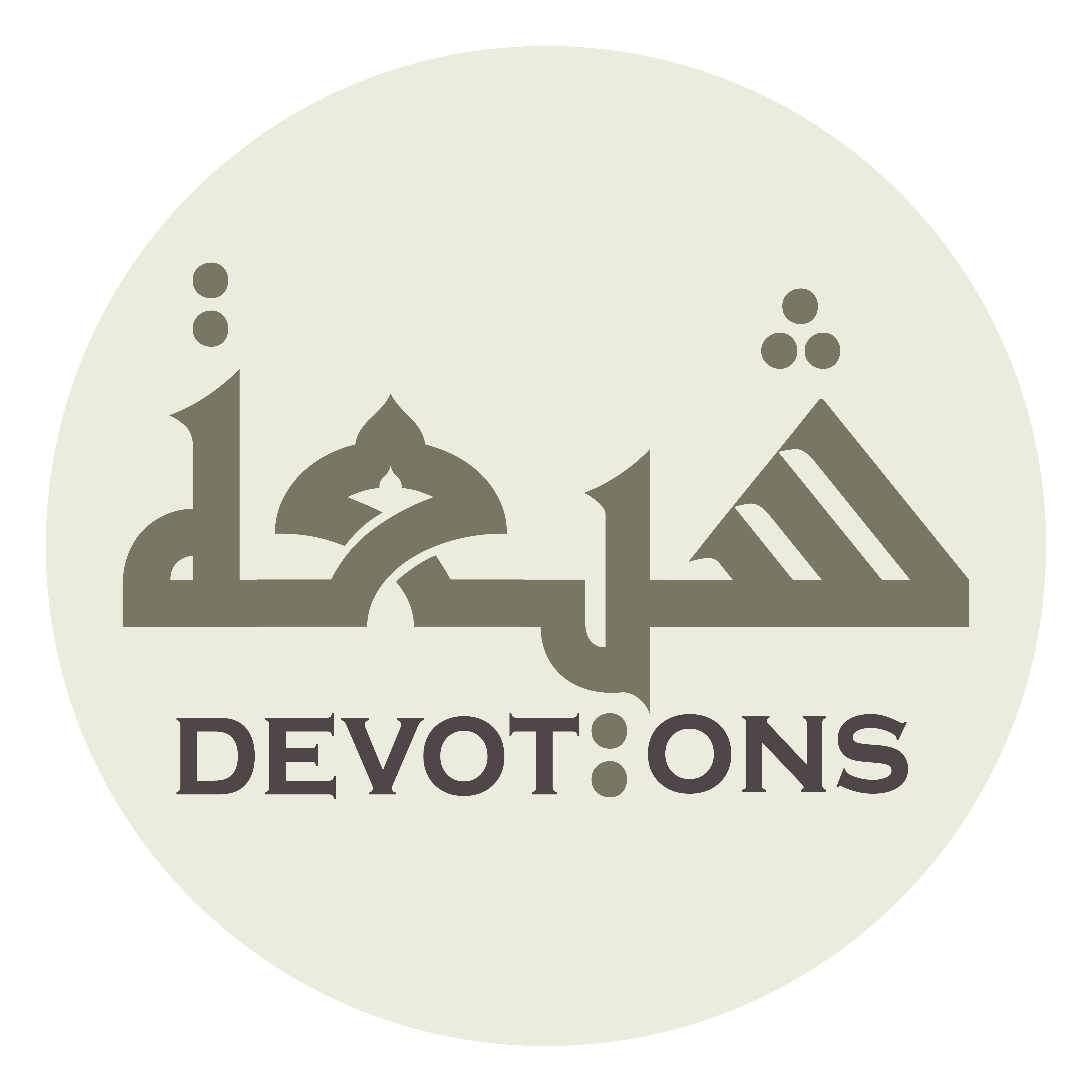 أَجِرْنَا مِنَ النَّارِ يَا مُجِيرُ

ajir-nā minan nāri yā mujīr

Keep us safe from the everlasting fire O Giver of Refuge!
Dua Mujeer
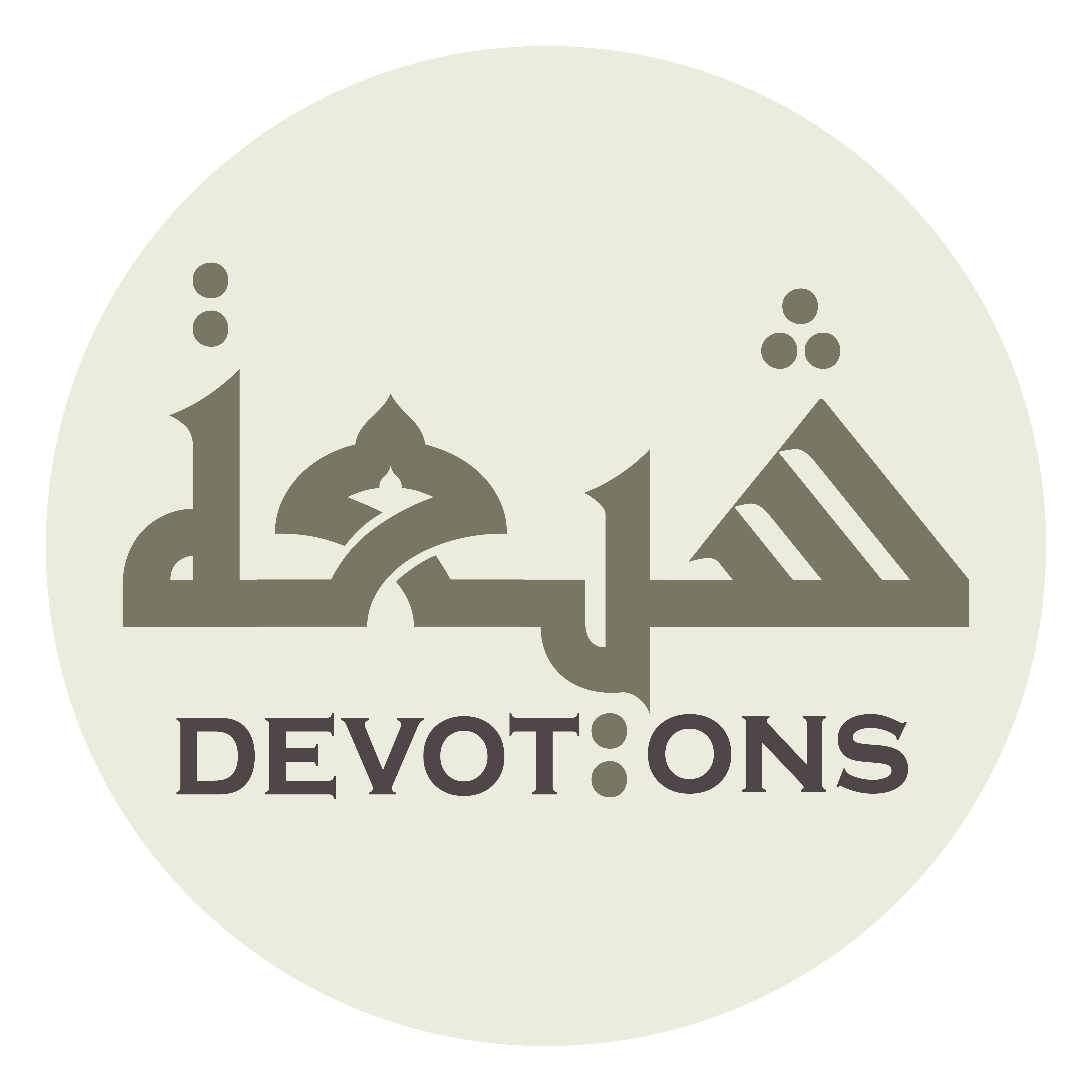 سُبْحَانَكَ يَا رَؤُوْفُ

subḥānaka yā ra-ūf

Glory be to You. O Clement!
Dua Mujeer
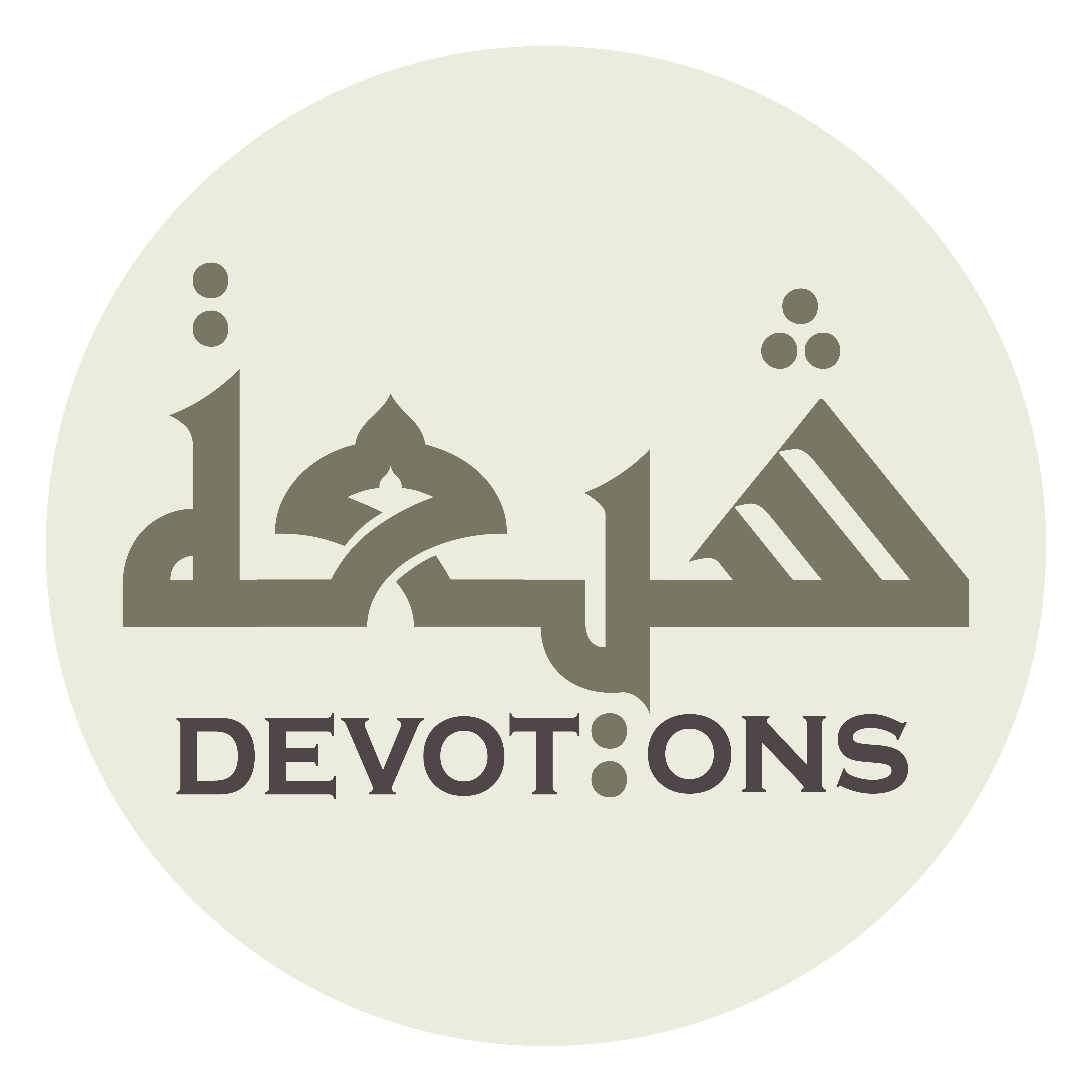 تَعَالَيْتَ يَا عَطُوْفُ

ta`ālayta yā `aṭūf

Exalted are You. O Affectionate!
Dua Mujeer
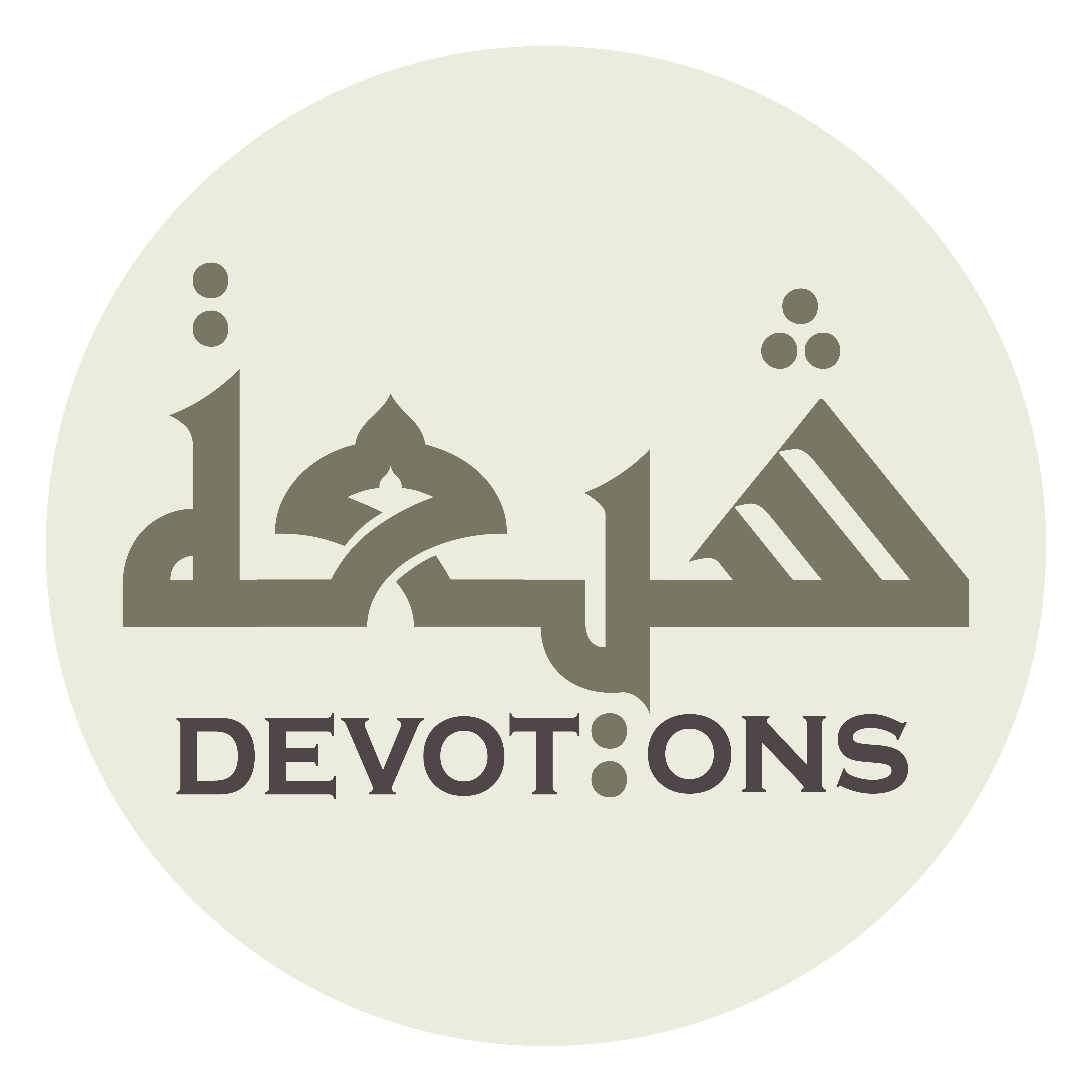 أَجِرْنَا مِنَ النَّارِ يَا مُجِيرُ

ajir-nā minan nāri yā mujīr

Keep us safe from the everlasting fire O Giver of Refuge!
Dua Mujeer
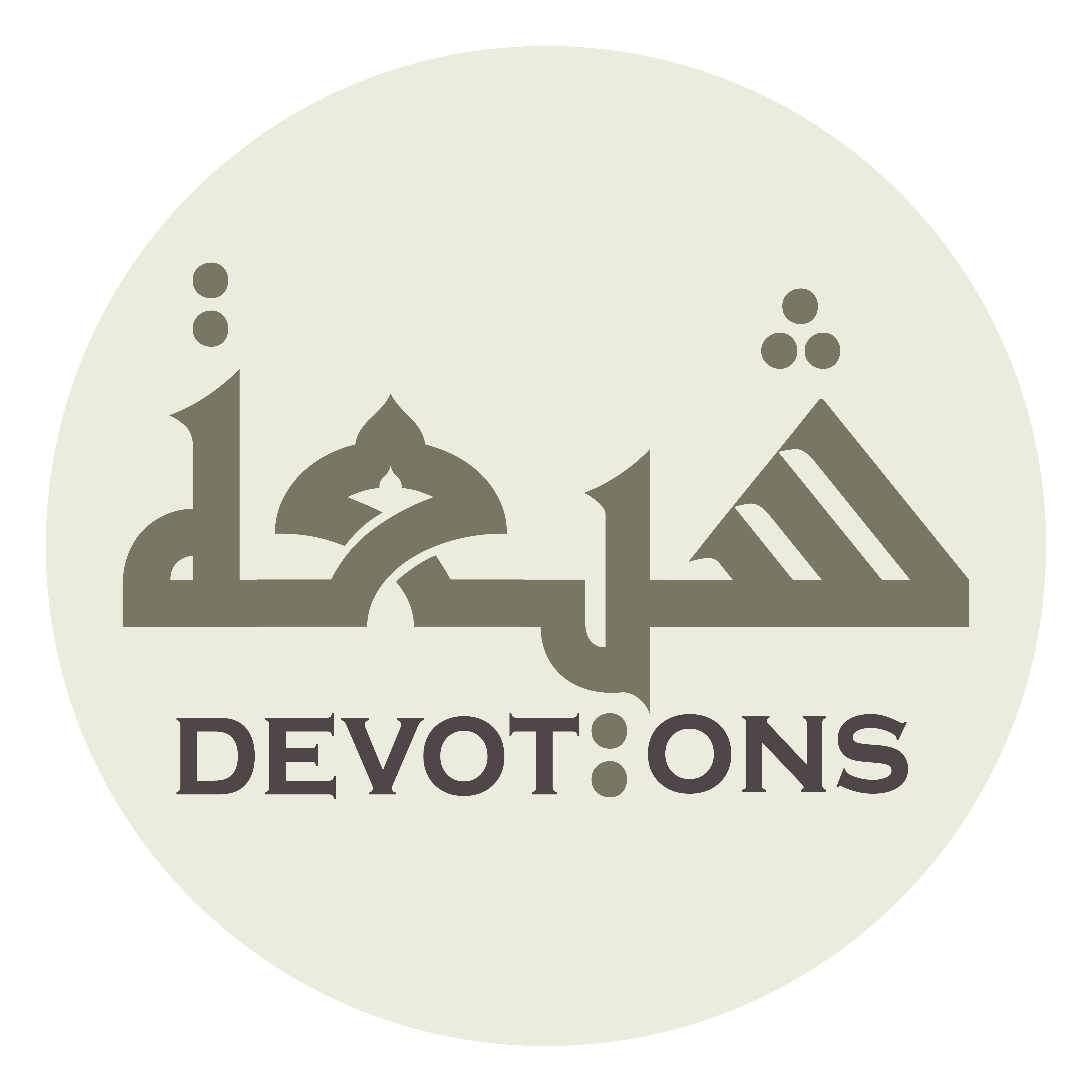 سُبْحَانَكَ يَا فَرْدُ

subḥānaka yā far-d

Glory be to You. O Alone!
Dua Mujeer
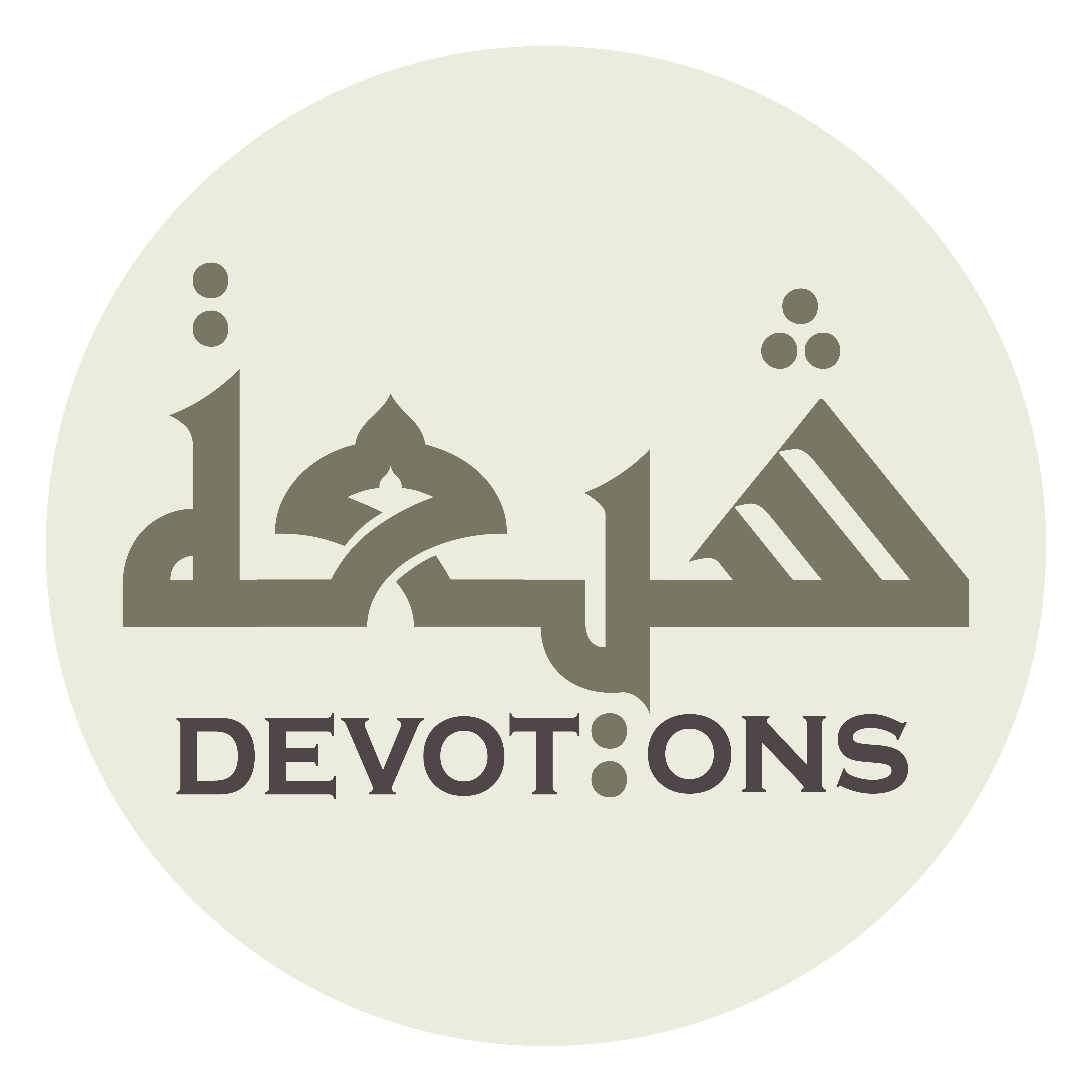 تَعَالَيْتَ يَا وِتْرُ

ta`ālayta yā witr

Exalted are You. O Single!
Dua Mujeer
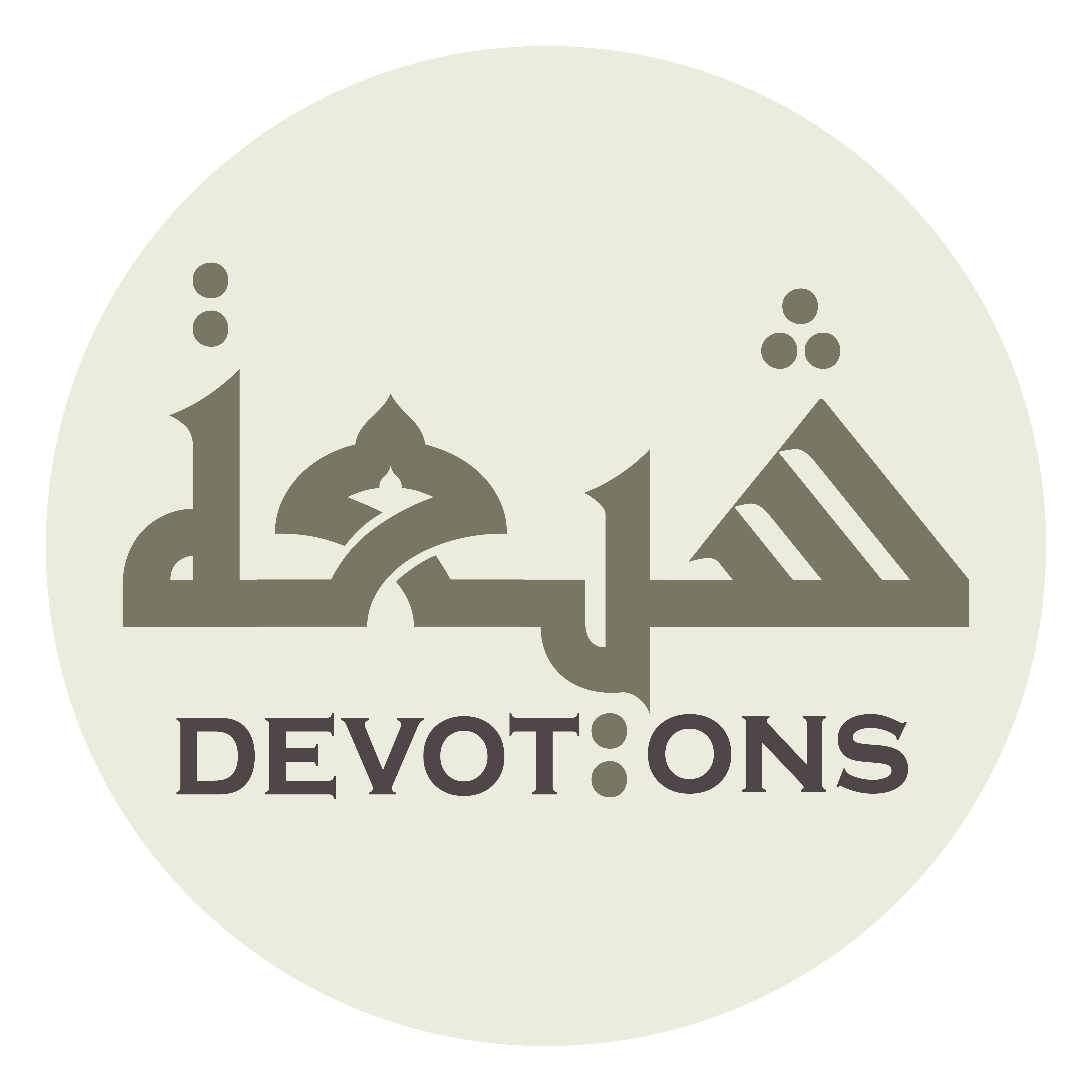 أَجِرْنَا مِنَ النَّارِ يَا مُجِيرُ

ajir-nā minan nāri yā mujīr

Keep us safe from the everlasting fire O Giver of Refuge!
Dua Mujeer
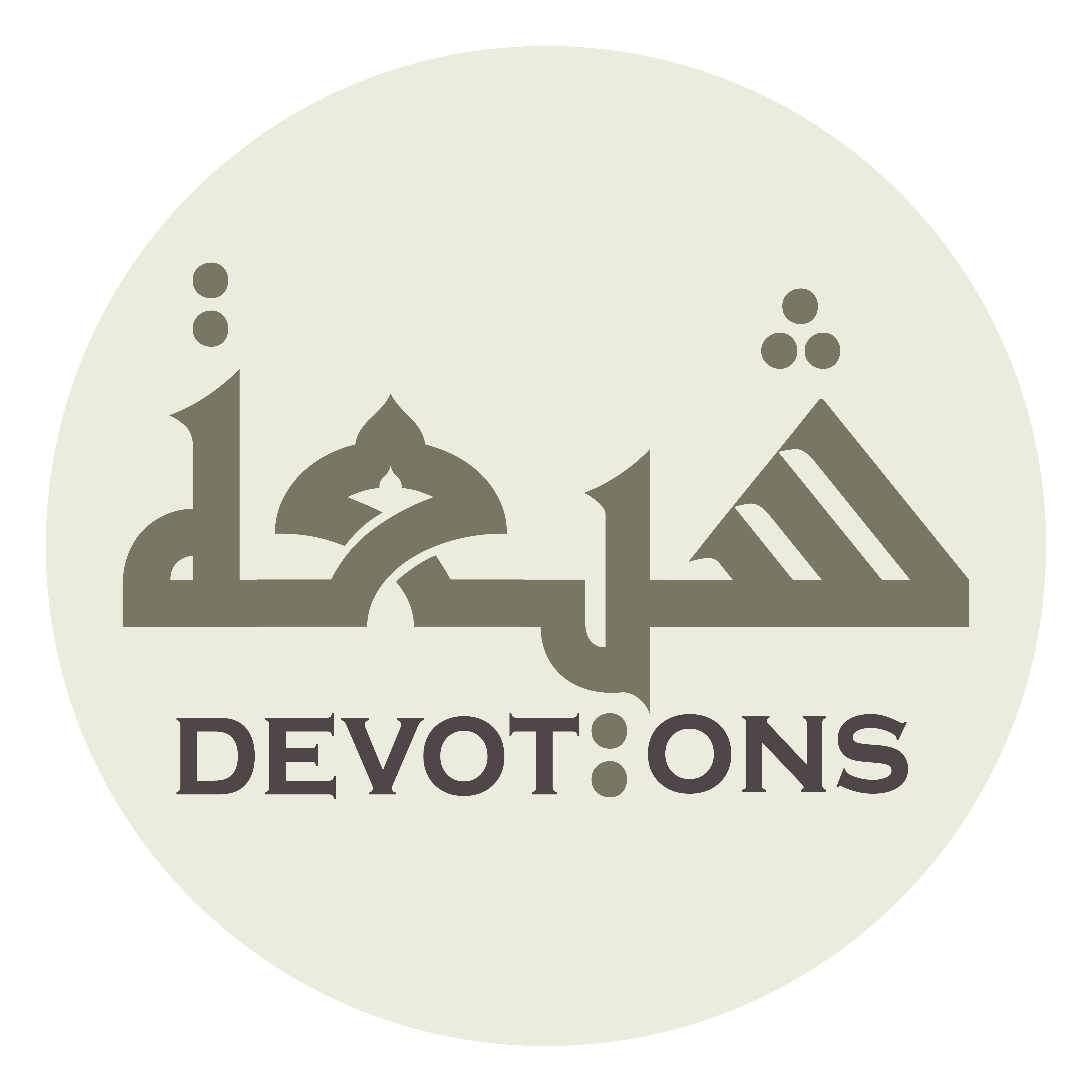 سُبْحَانَكَ يَا مُقِيْتُ

subḥānaka yā muqīt

Glory be to You. O Over-Seer!
Dua Mujeer
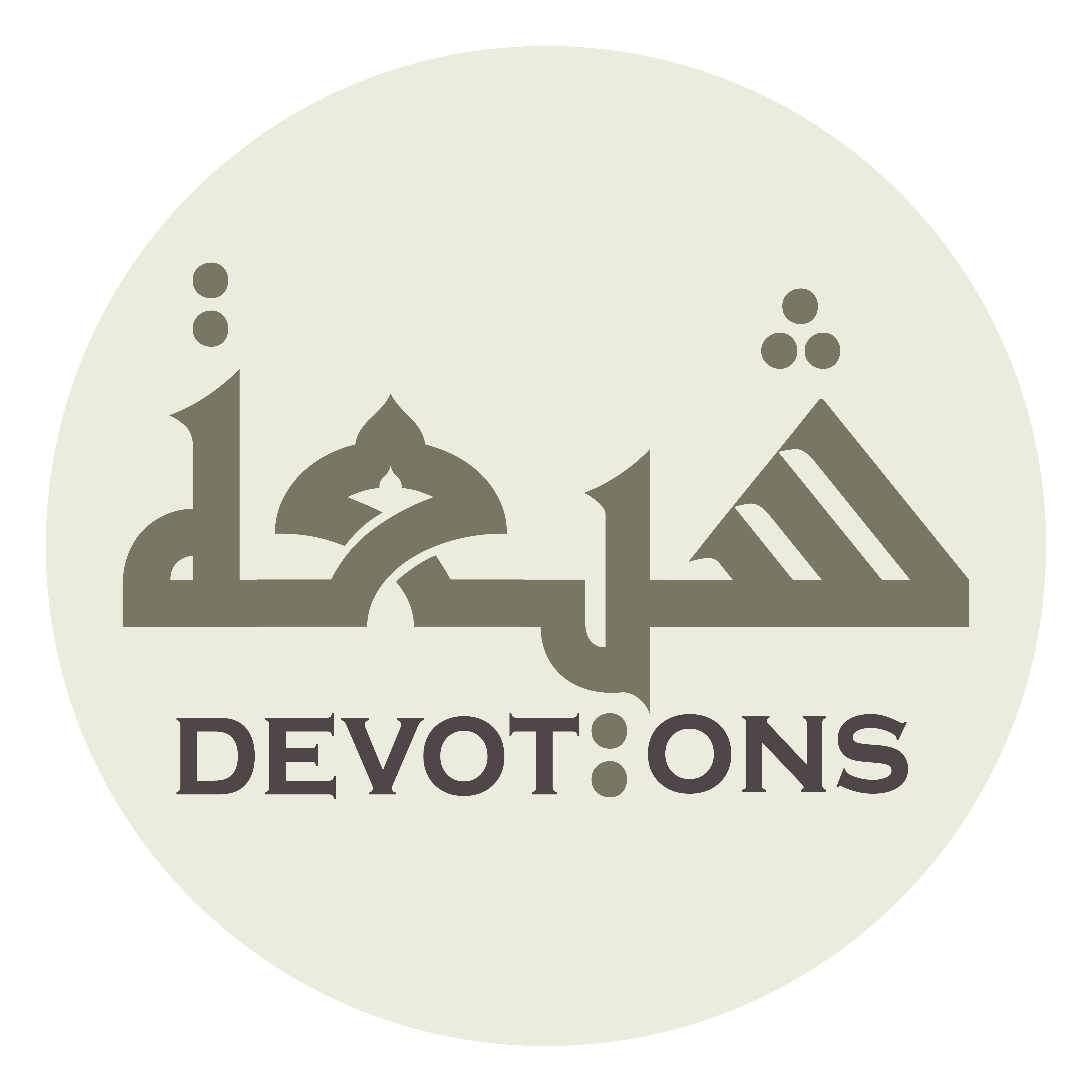 تَعَالَيْتَ يَا مُحِيْطُ

ta`ālayta yā muḥīṭ

Exalted are You. O Who surrounds everything!
Dua Mujeer
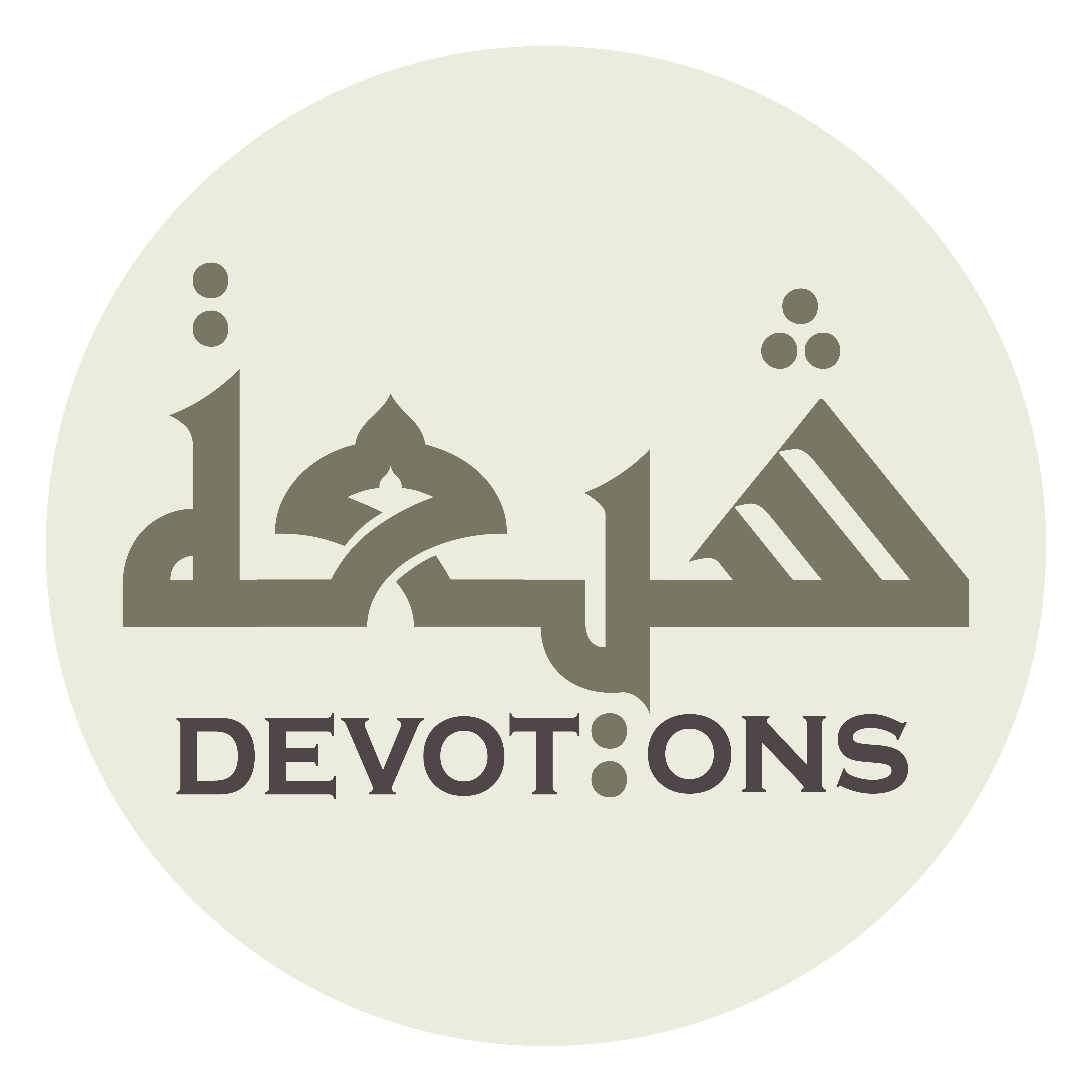 أَجِرْنَا مِنَ النَّارِ يَا مُجِيرُ

ajir-nā minan nāri yā mujīr

Keep us safe from the everlasting fire O Giver of Refuge!
Dua Mujeer
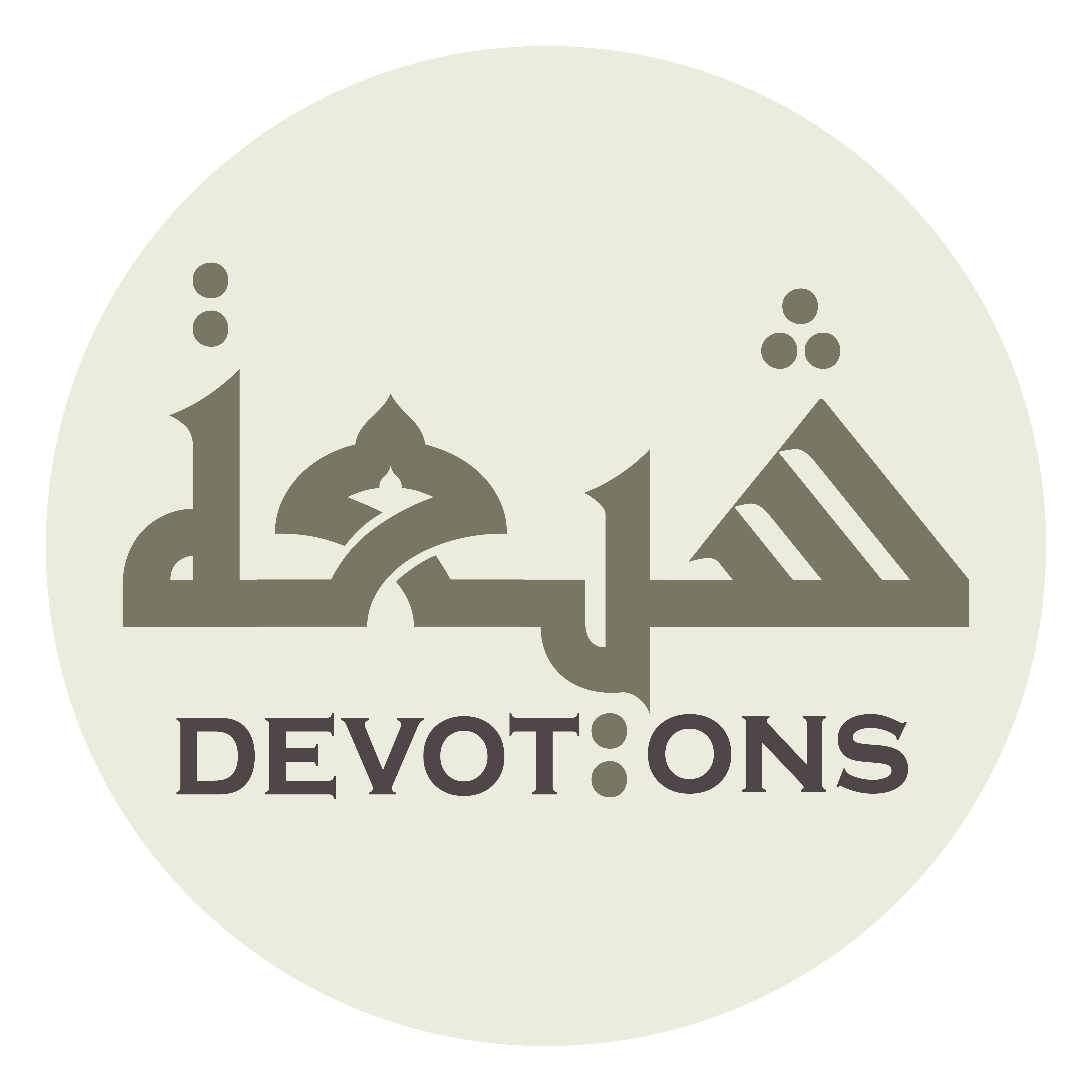 سُبْحَانَكَ يَا وَكِيْلُ

subḥānaka yā wakīl

Glory be to You. O Protecting Advocate!
Dua Mujeer
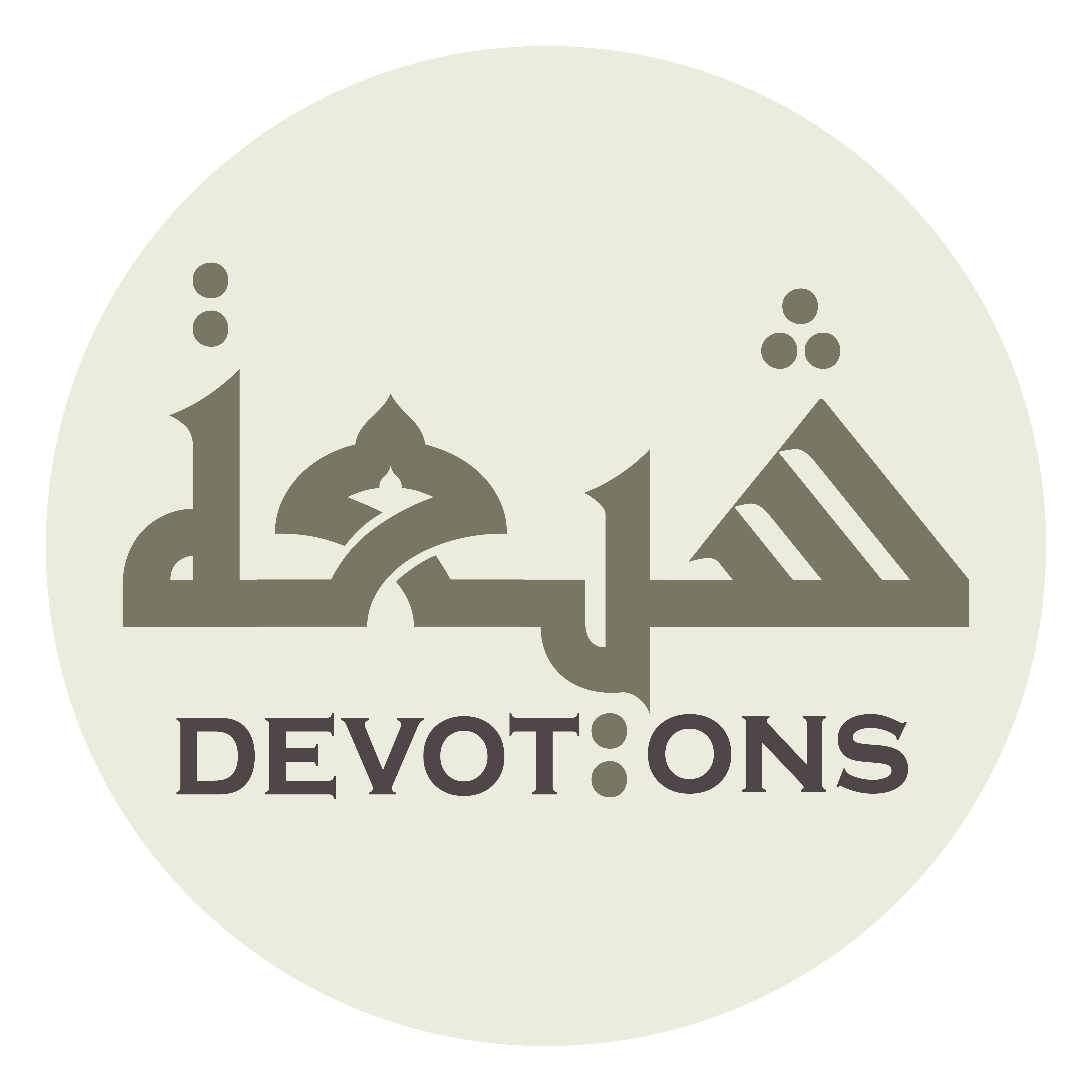 تَعَالَيْتَ يَا عَدْلُ

ta`ālayta yā `adl

Exalted are You. O Justice!
Dua Mujeer
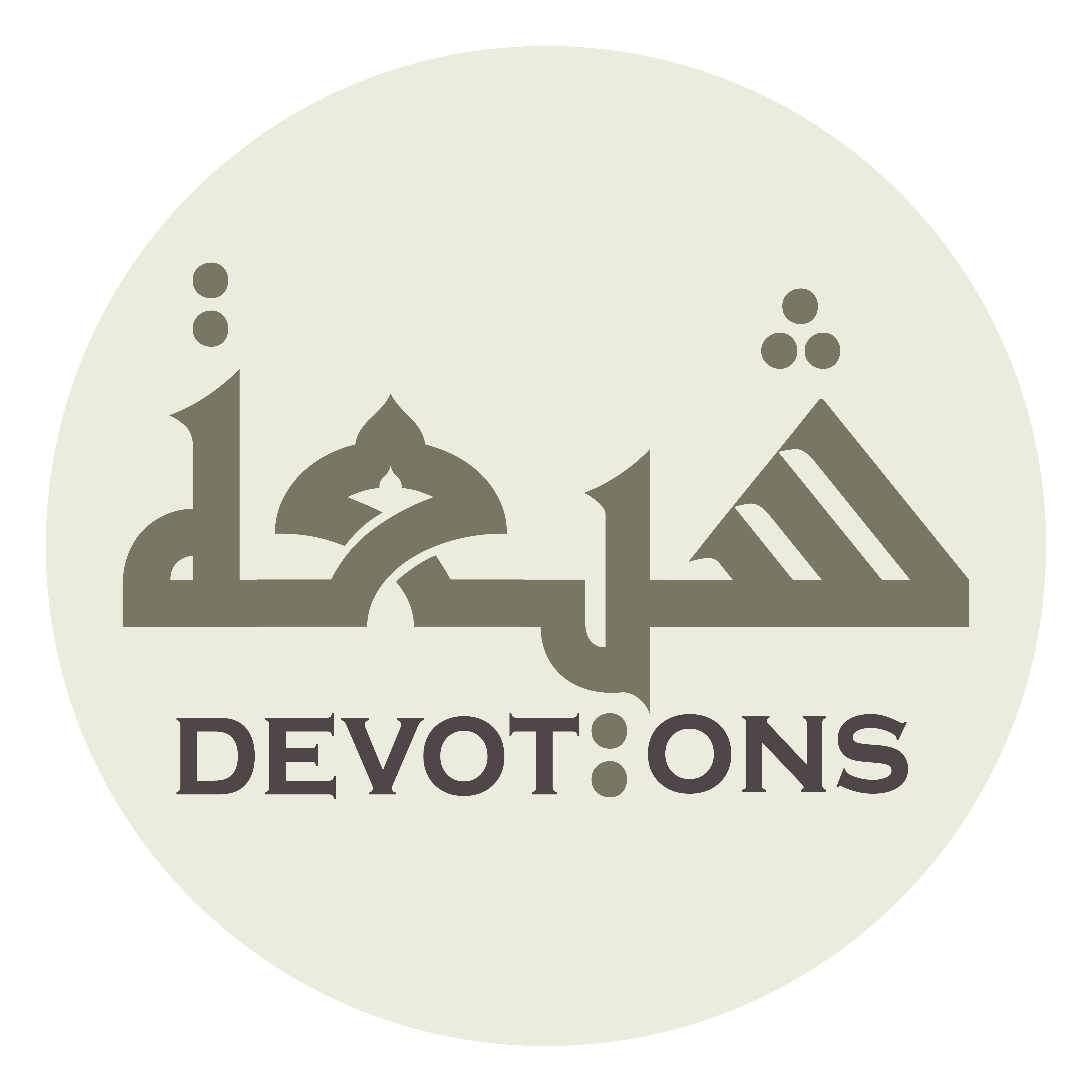 أَجِرْنَا مِنَ النَّارِ يَا مُجِيرُ

ajir-nā minan nāri yā mujīr

Keep us safe from the everlasting fire O Giver of Refuge!
Dua Mujeer
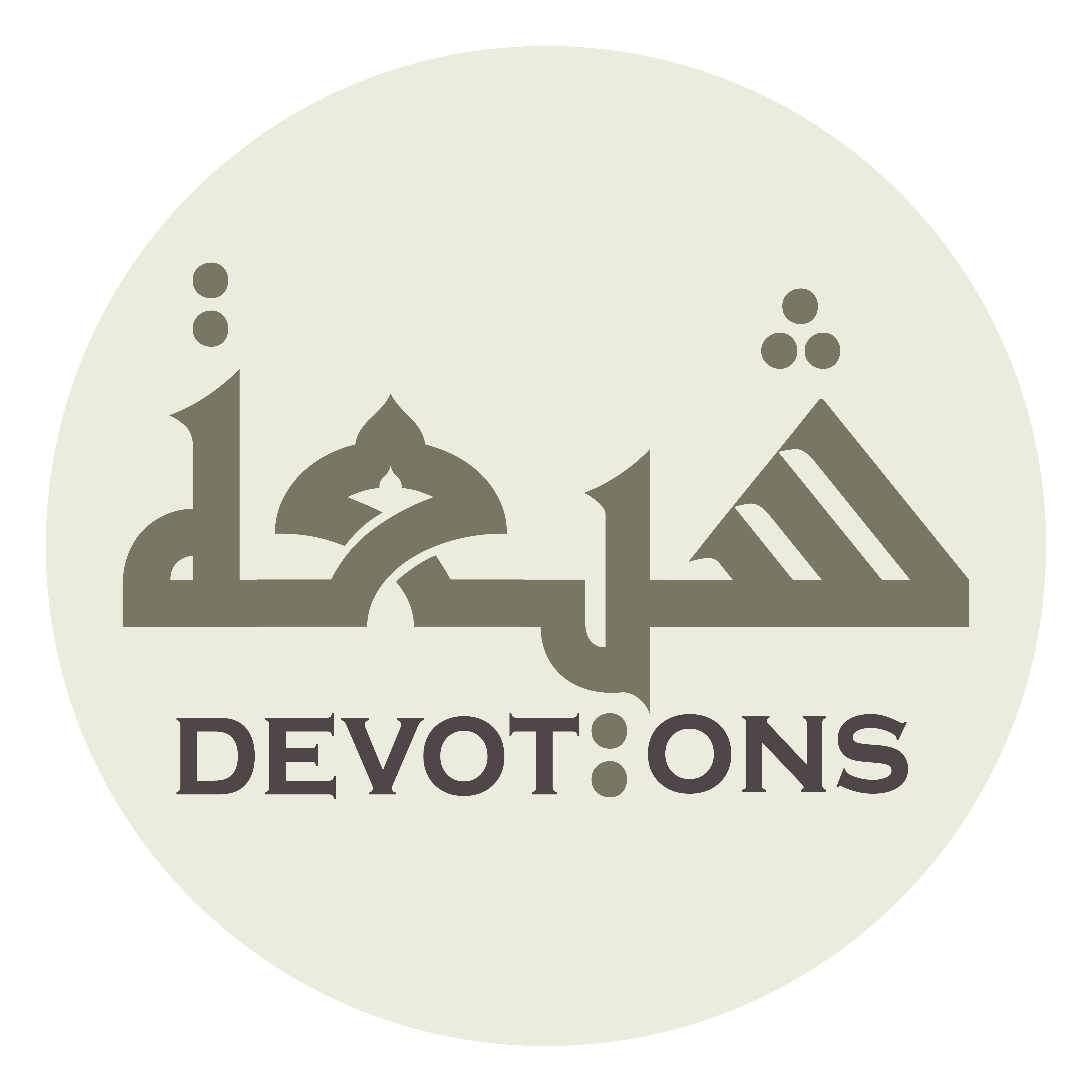 سُبْحَانَكَ يَا مُبِيْنُ

subḥānaka yā mubīn

Glory be to You. O Manifest!
Dua Mujeer
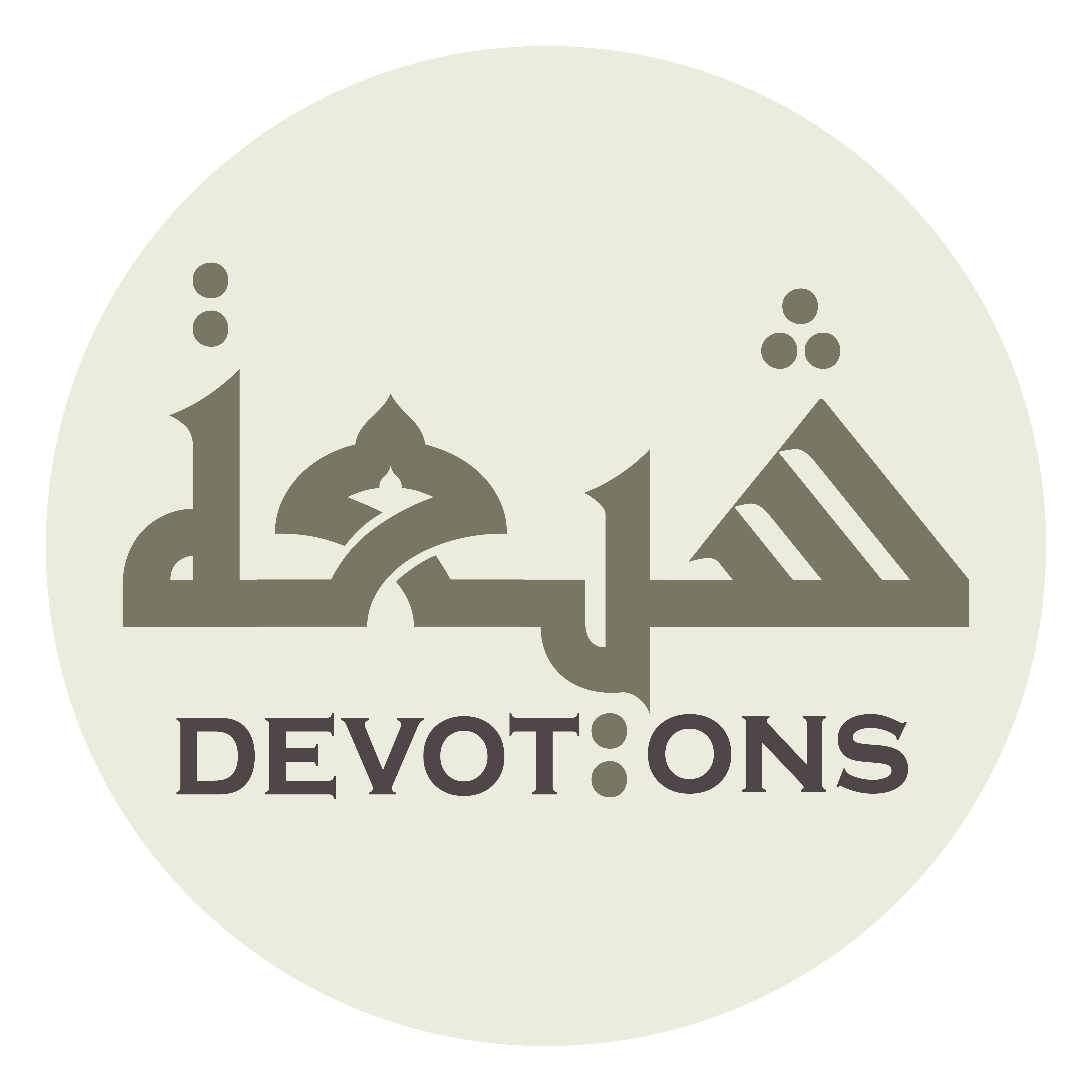 تَعَالَيْتَ يَا مَتِيْنُ

ta`ālayta yā matīn

Exalted are You. O Persevering!
Dua Mujeer
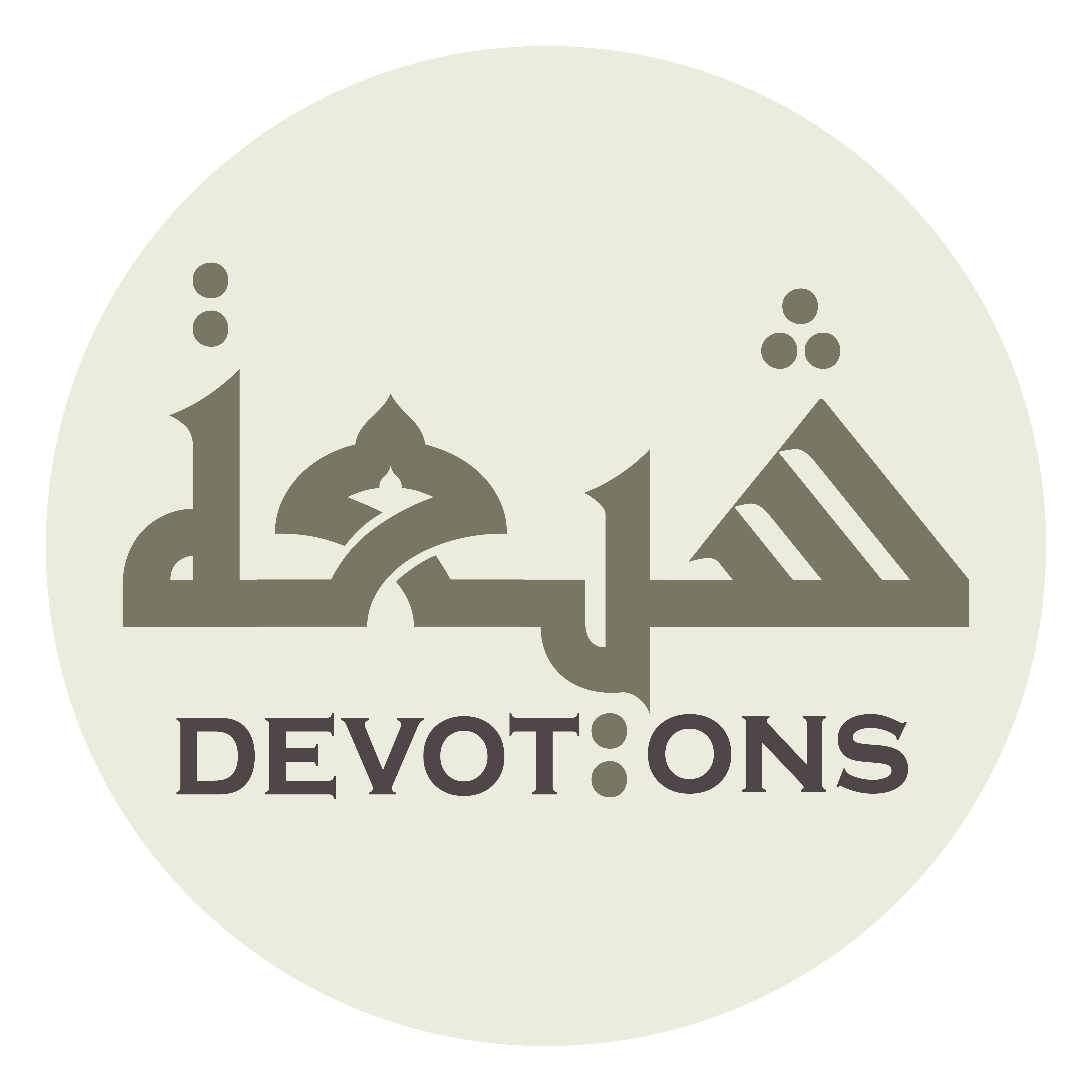 أَجِرْنَا مِنَ النَّارِ يَا مُجِيرُ

ajir-nā minan nāri yā mujīr

Keep us safe from the everlasting fire O Giver of Refuge!
Dua Mujeer
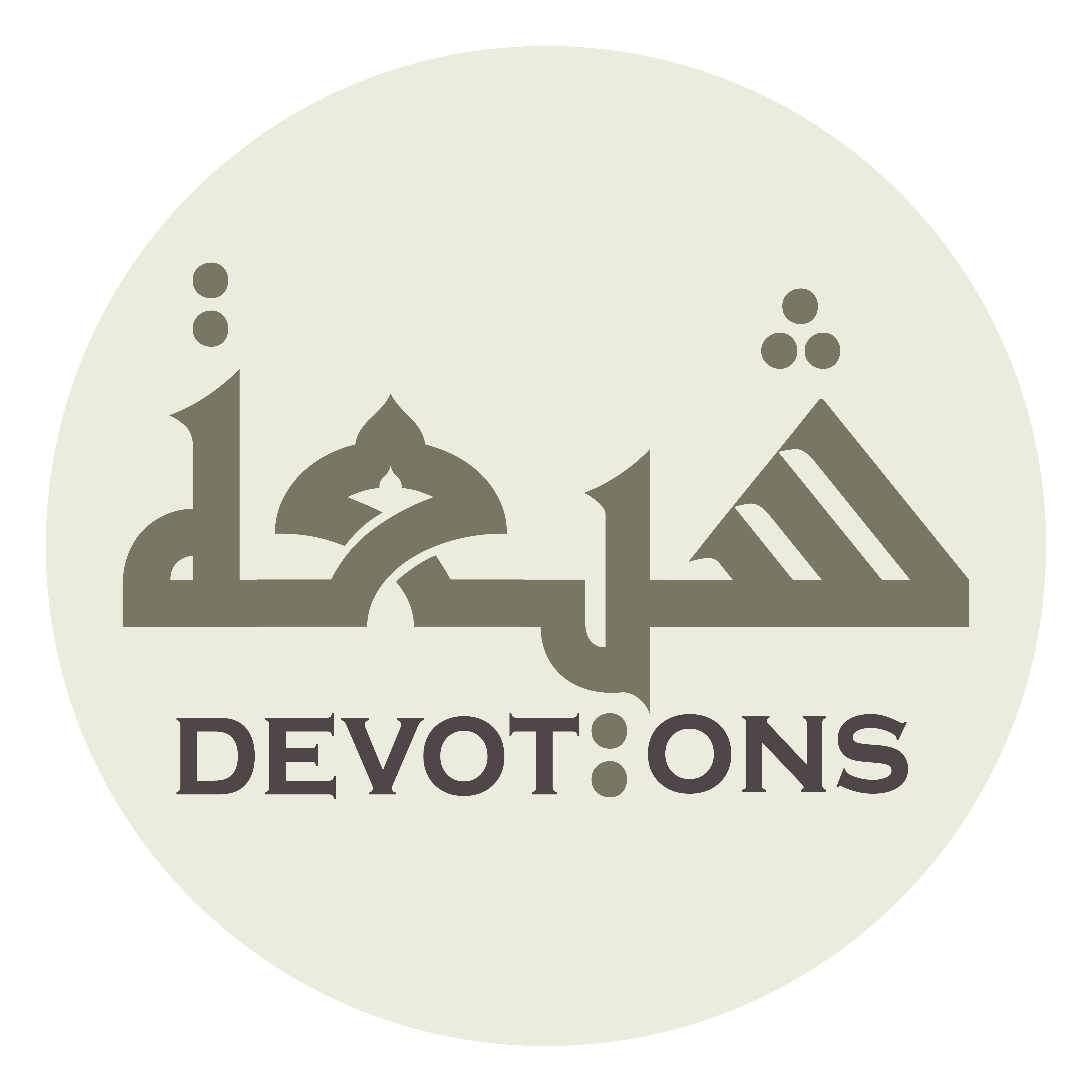 سُبْحَانَكَ يَا بَرُّ

subḥānaka yā barr

Glory be to You. O Benign!
Dua Mujeer
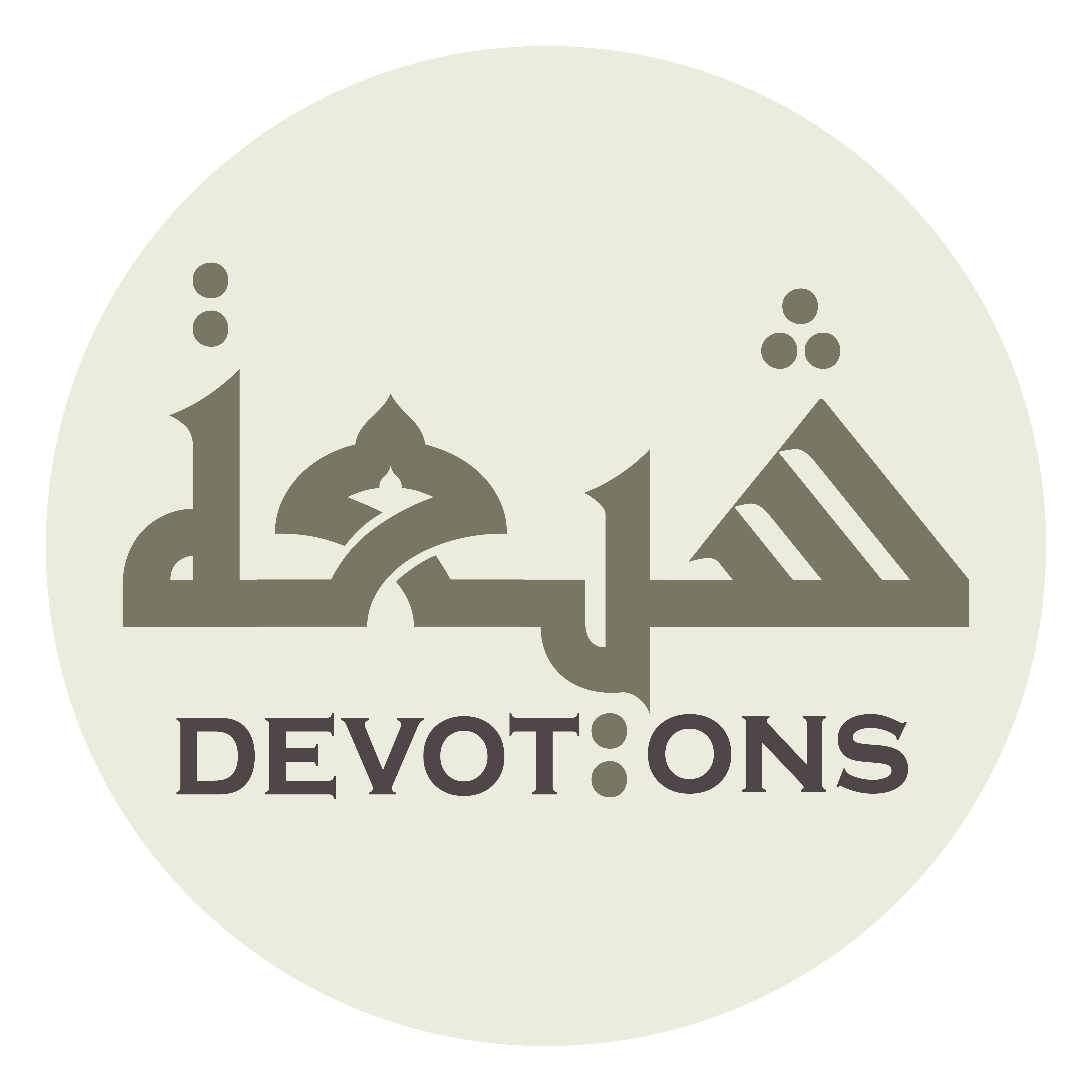 تَعَالَيْتَ يَا وَدُوْدُ

ta`ālayta yā wadūd

Exalted are You. O Beloved One!
Dua Mujeer
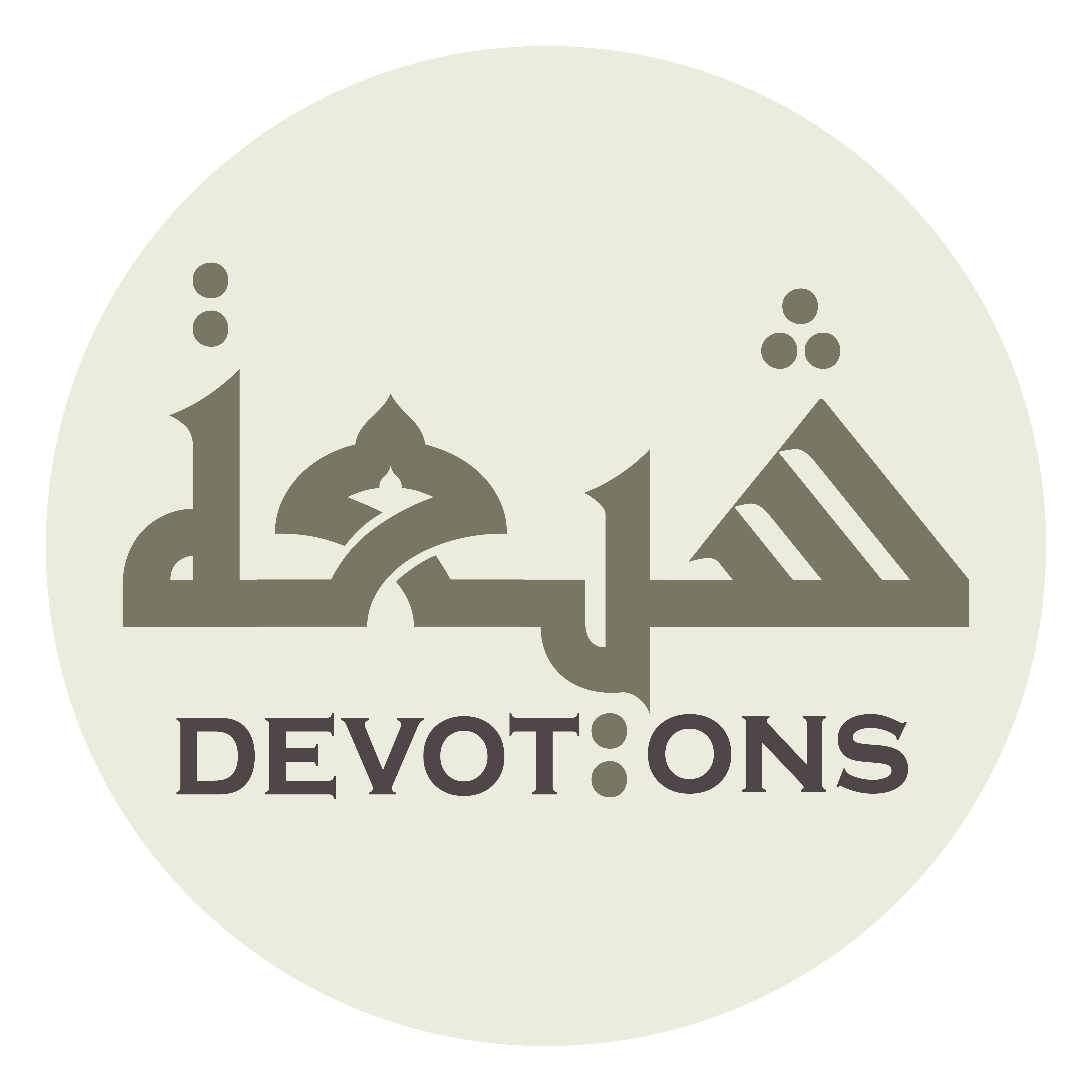 أَجِرْنَا مِنَ النَّارِ يَا مُجِيرُ

ajir-nā minan nāri yā mujīr

Keep us safe from the everlasting fire O Giver of Refuge!
Dua Mujeer
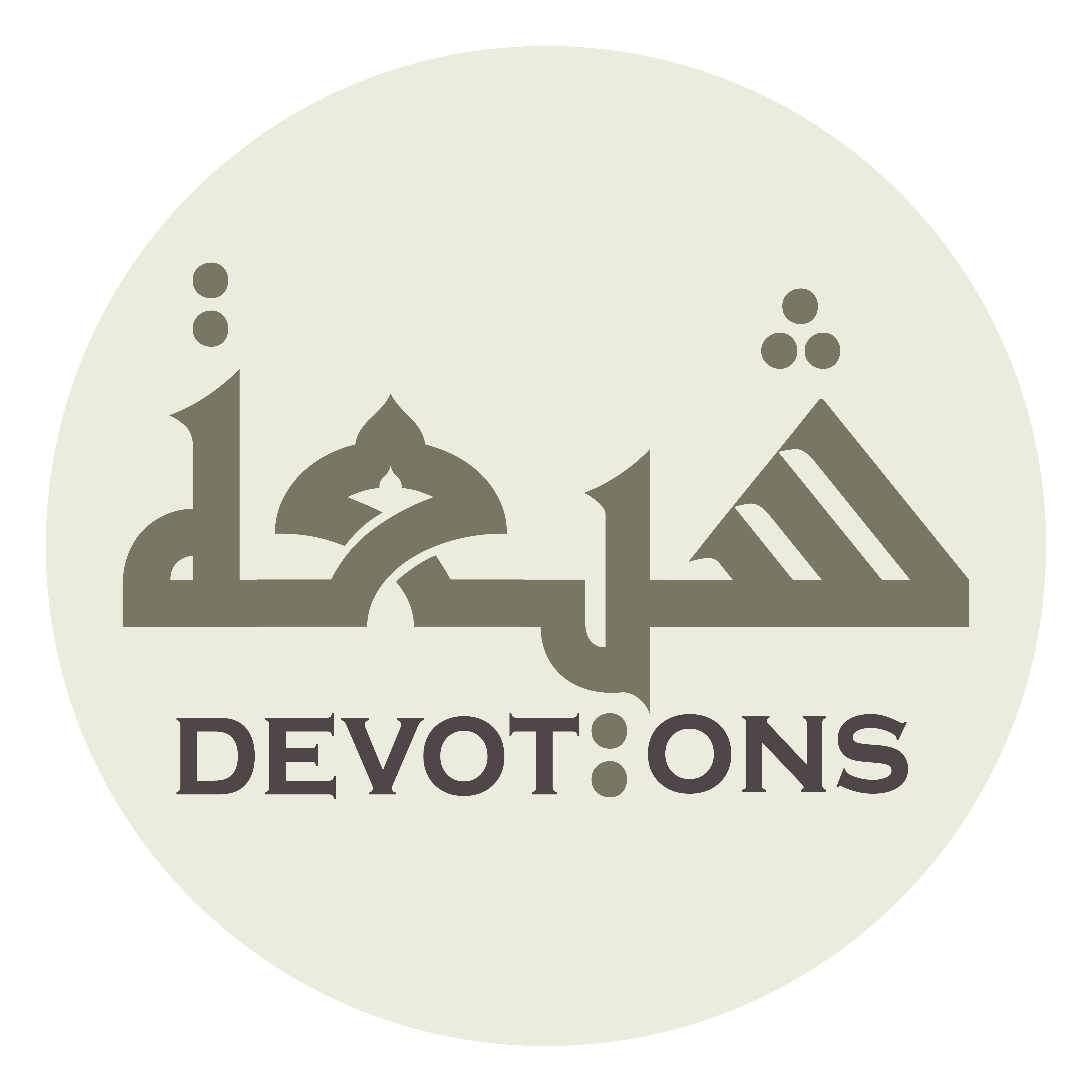 سُبْحَانَكَ يَا رَشِيْدُ

subḥānaka yā rashīd

Glory be to You. O Who guides on the right path!
Dua Mujeer
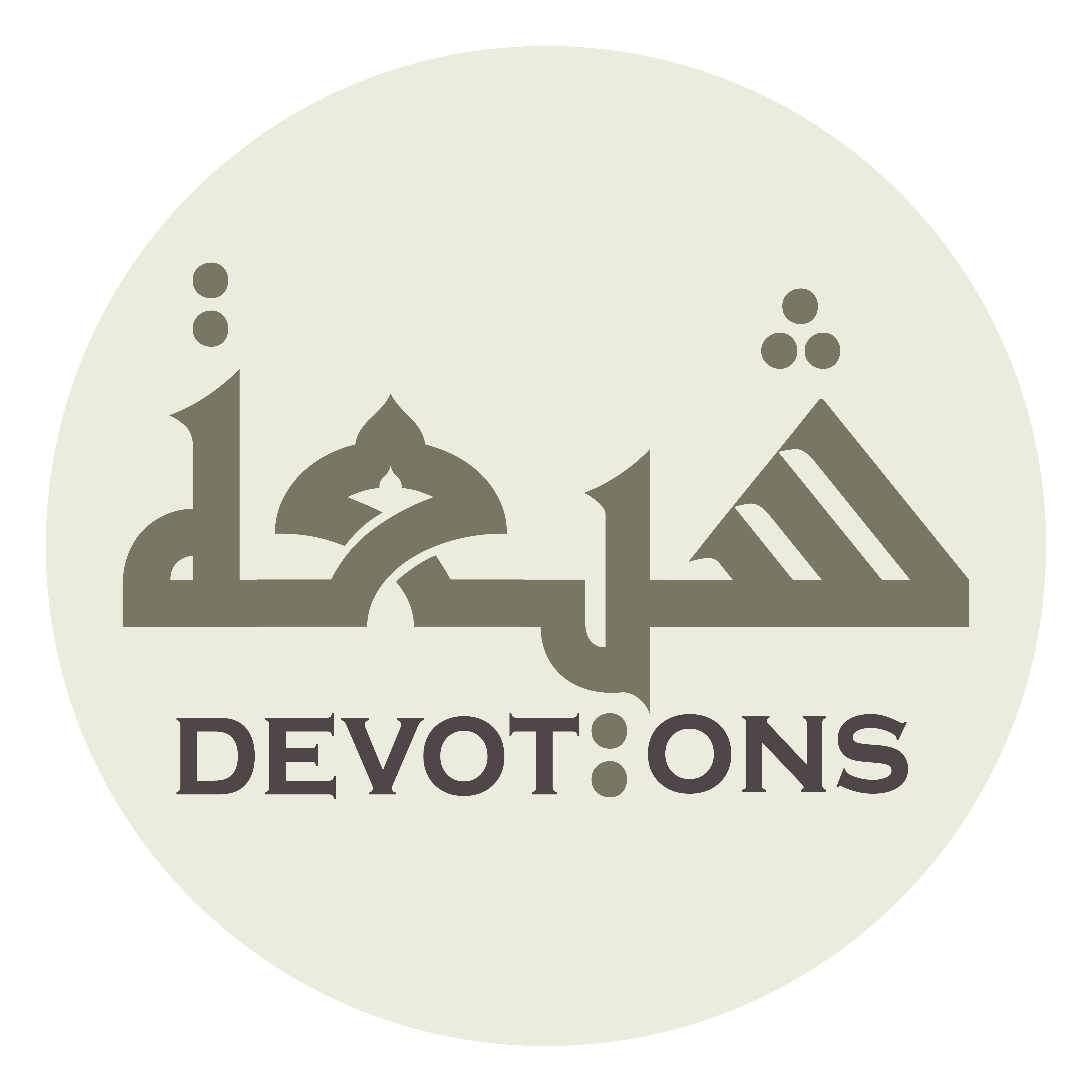 تَعَالَيْتَ يَا مُرْشِدُ

ta`ālayta yā mur-shid

Exalted are You. O Who leads on to the true path!
Dua Mujeer
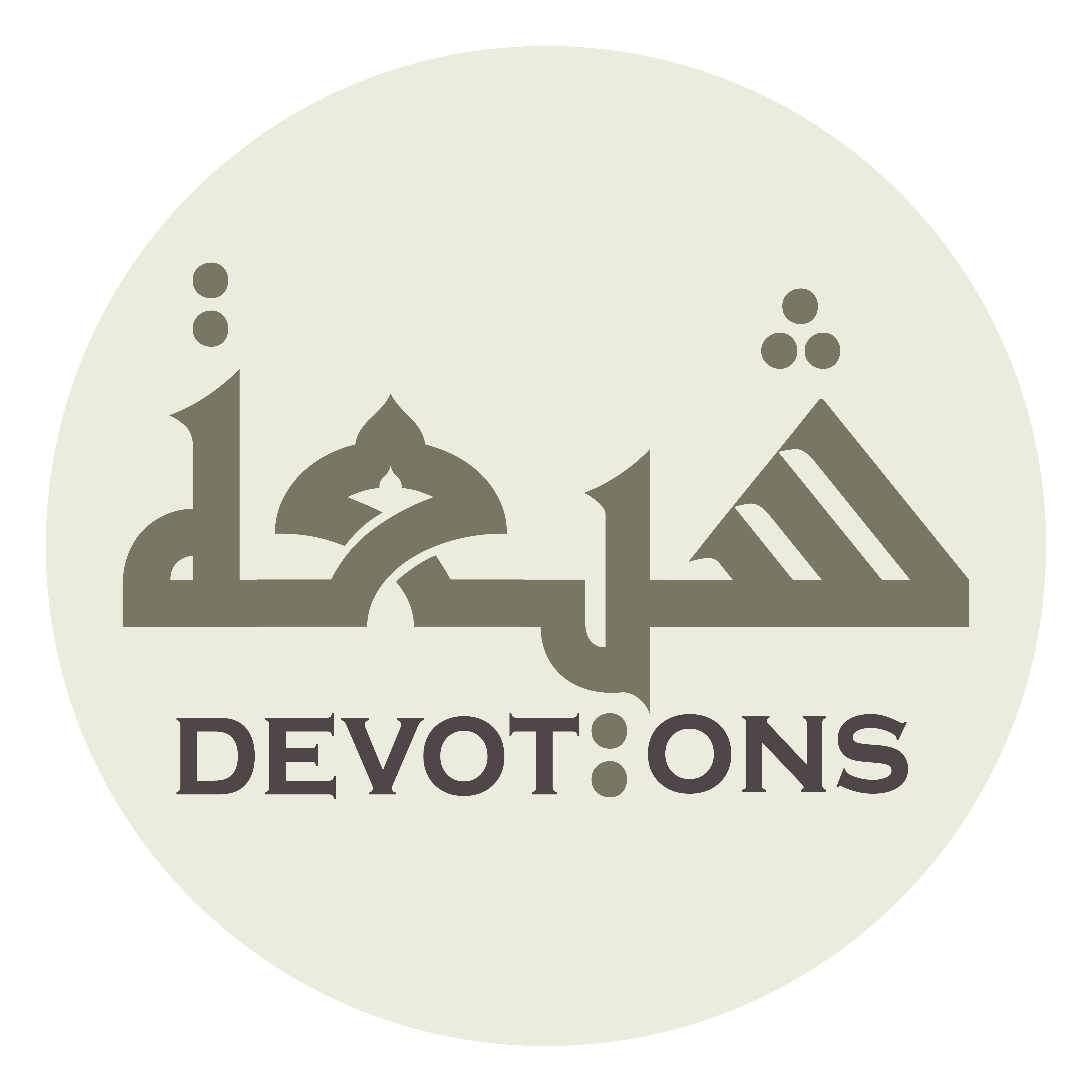 أَجِرْنَا مِنَ النَّارِ يَا مُجِيرُ

ajir-nā minan nāri yā mujīr

Keep us safe from the everlasting fire O Giver of Refuge!
Dua Mujeer
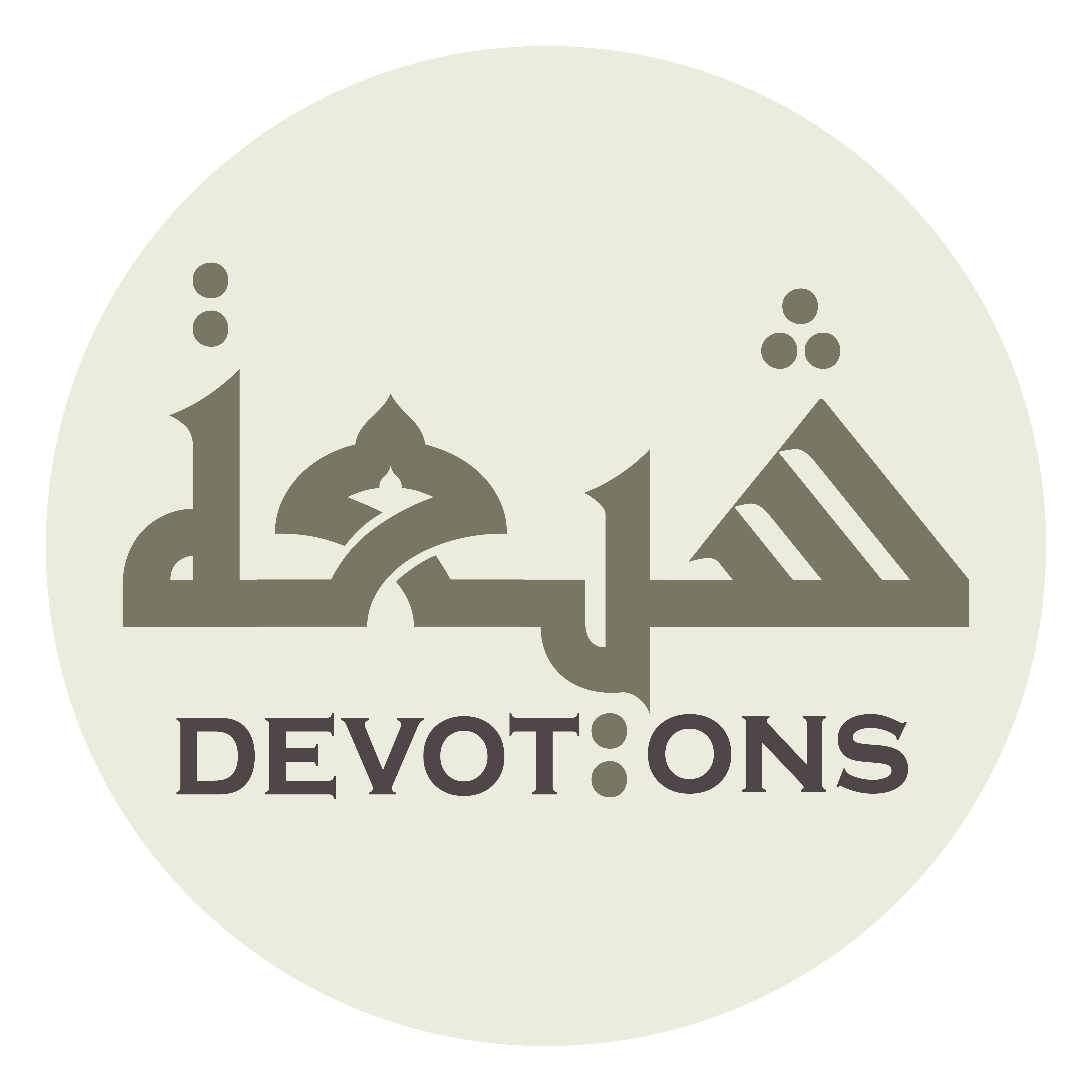 سُبْحَانَكَ يَا نُوْرُ

subḥānaka yā nūr

Glory be to You. O Light!
Dua Mujeer
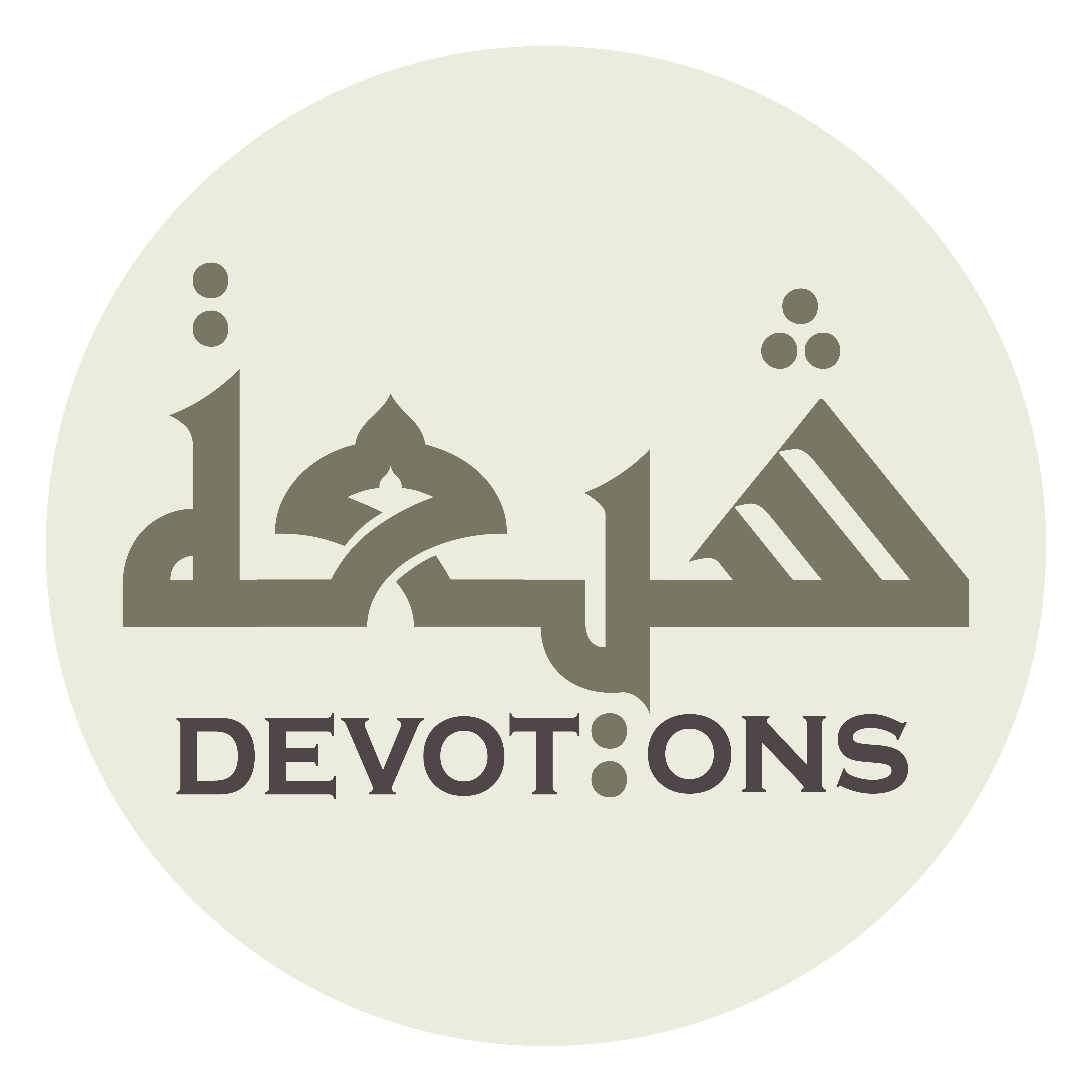 تَعَالَيْتَ يَا مُنَوِّرُ

ta`ālayta yā munawwir

Exalted are You. O Illuminator!
Dua Mujeer
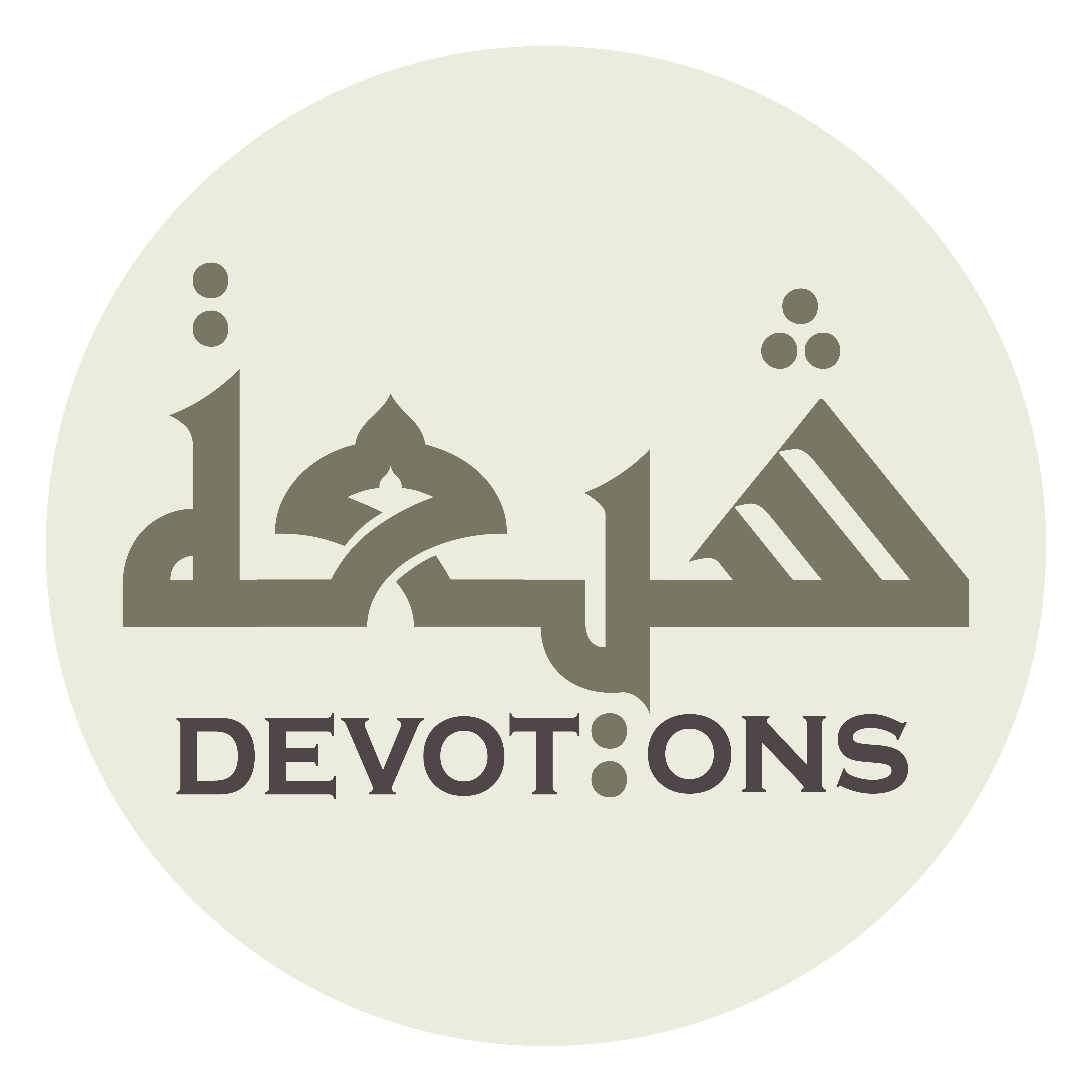 أَجِرْنَا مِنَ النَّارِ يَا مُجِيرُ

ajir-nā minan nāri yā mujīr

Keep us safe from the everlasting fire O Giver of Refuge!
Dua Mujeer
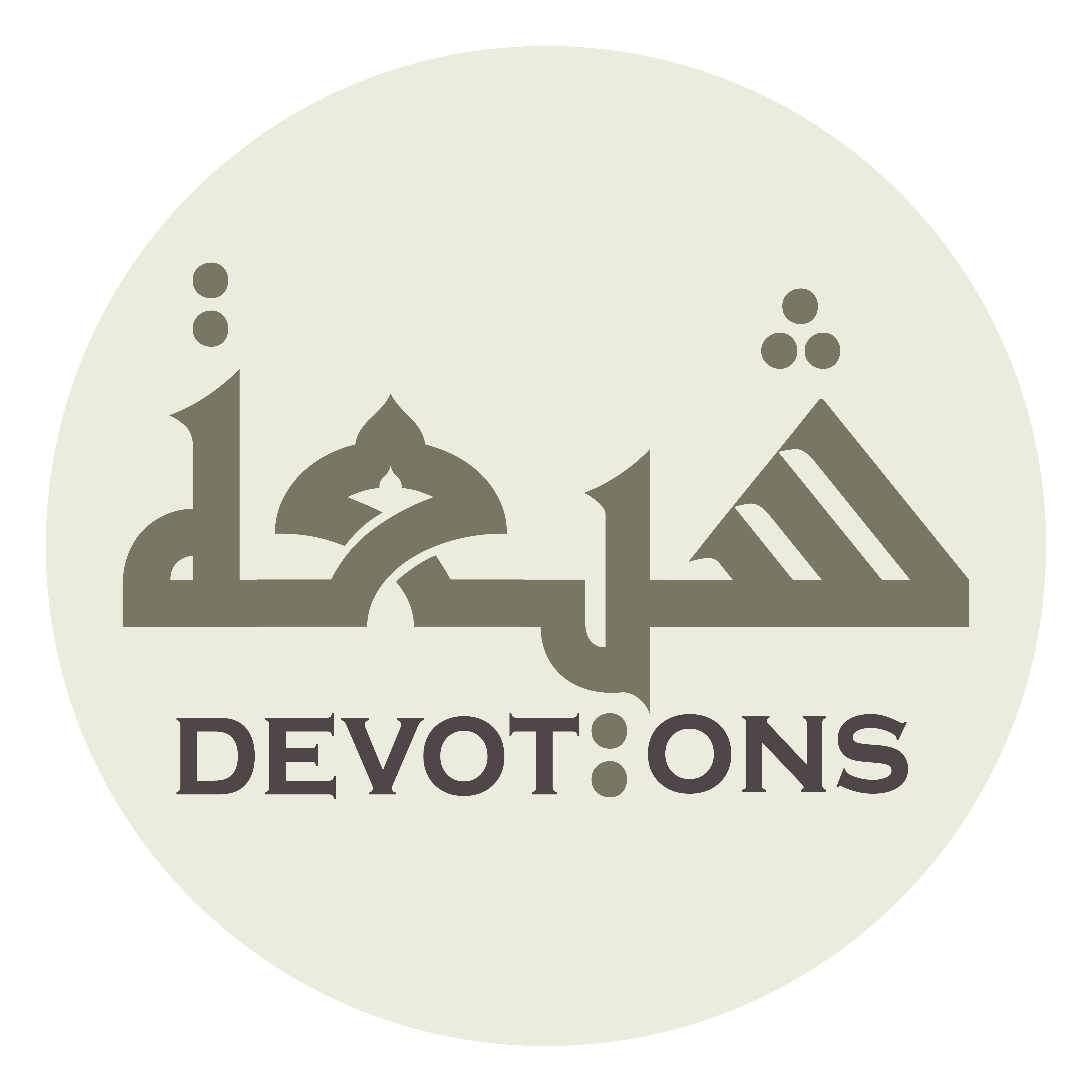 سُبْحَانَكَ يَا نَصِيْرُ

subḥānaka yā naṣīr

Glory be to You. O Ally!
Dua Mujeer
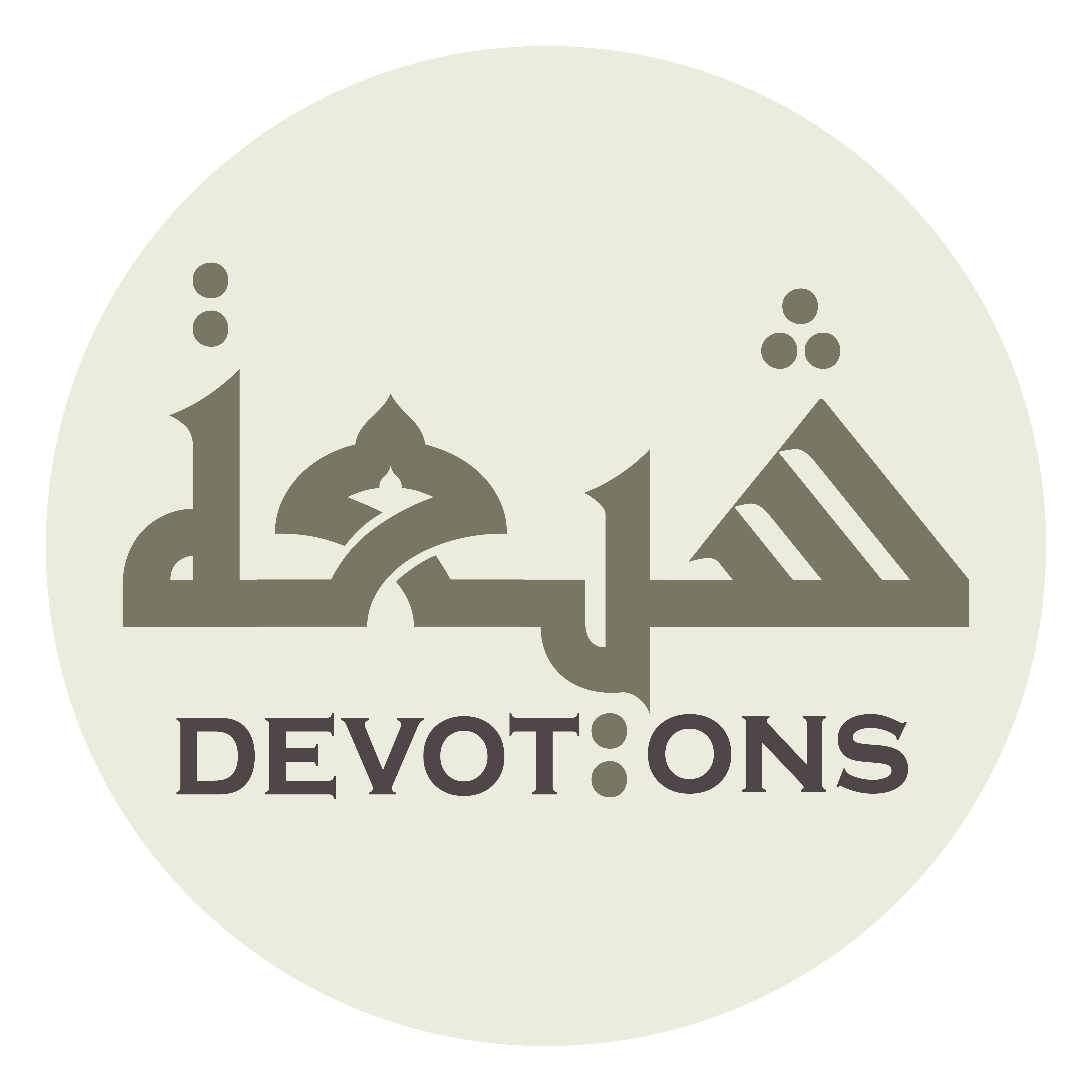 تَعَالَيْتَ يَا نَاصِرُ

ta`ālayta yā nāṣir

Exalted are You. O Helper!
Dua Mujeer
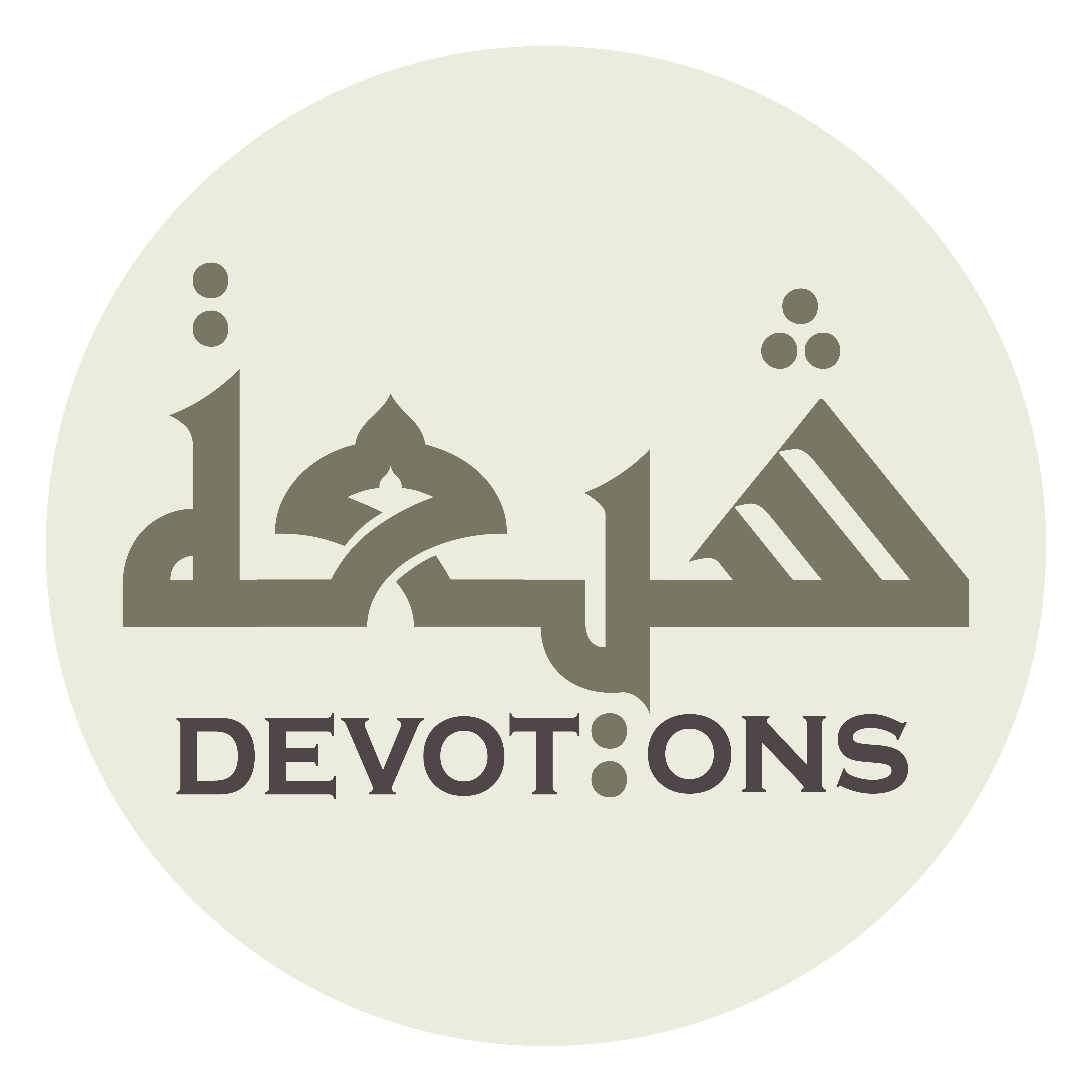 أَجِرْنَا مِنَ النَّارِ يَا مُجِيرُ

ajir-nā minan nāri yā mujīr

Keep us safe from the everlasting fire O Giver of Refuge!
Dua Mujeer
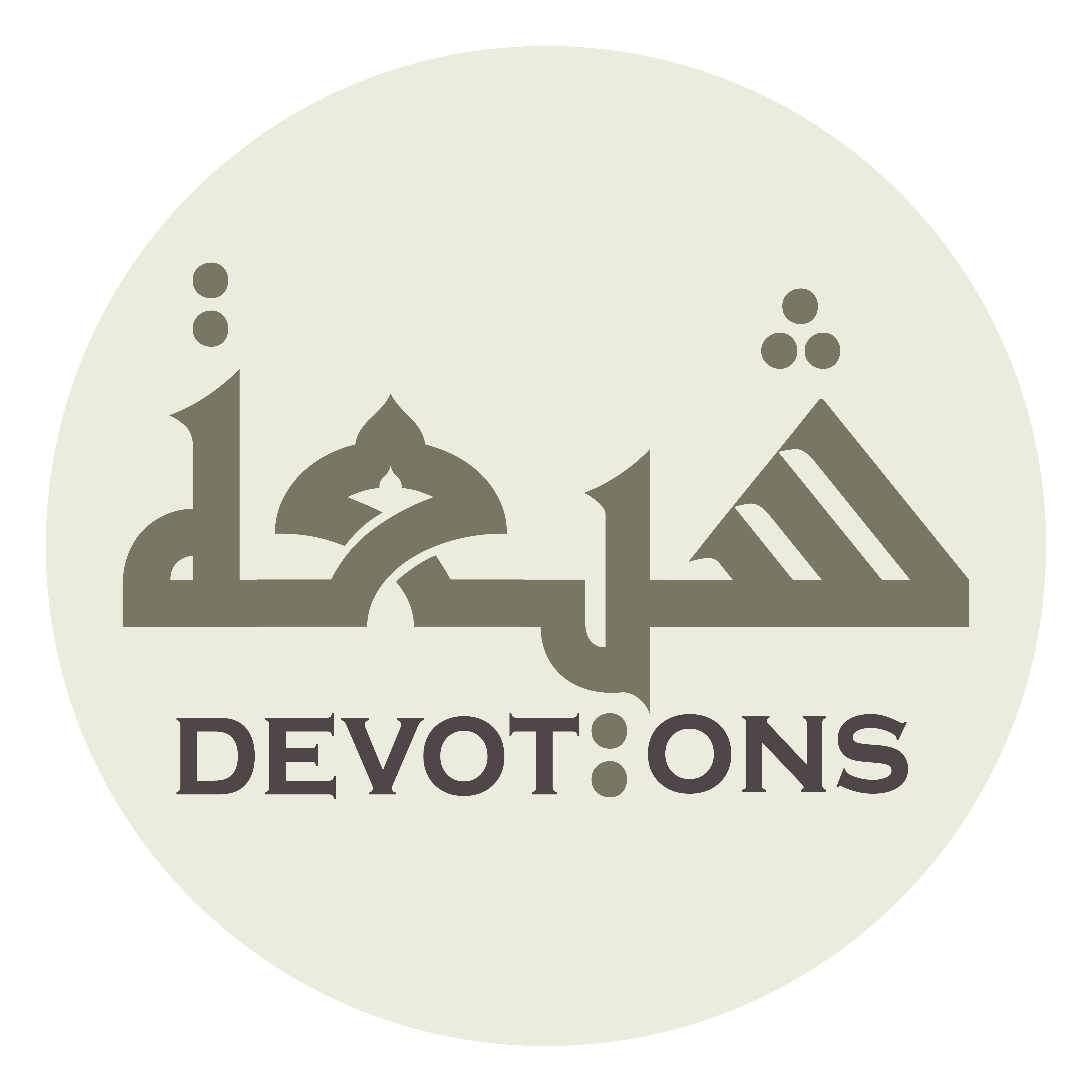 سُبْحَانَكَ يَا صَبُوْرُ

subḥānaka yā ṣabūr

Glory be to You. O Patient!
Dua Mujeer
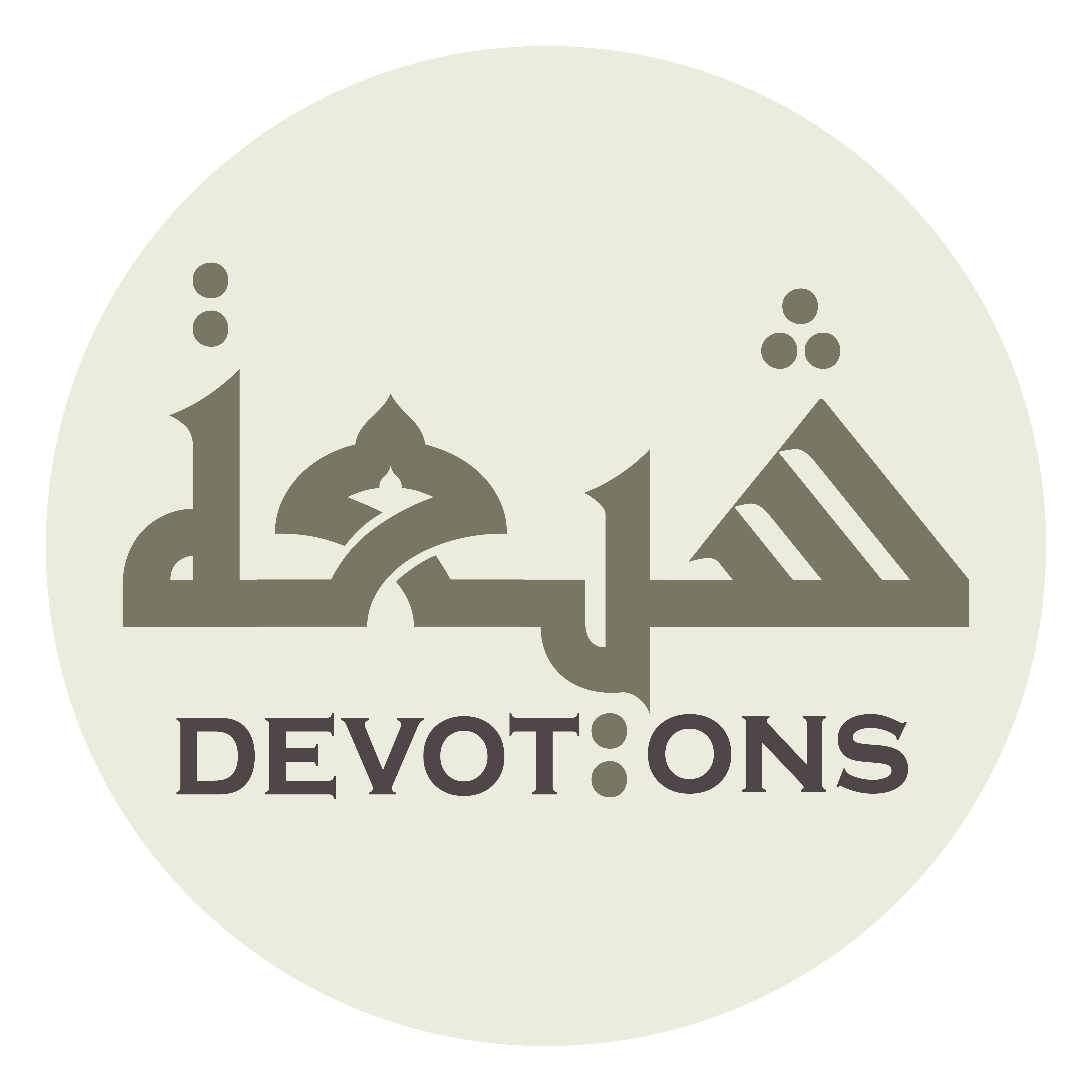 تَعَالَيْتَ يَا صَابِرُ

ta`ālayta yā ṣābir

Exalted are You. O Enduring!
Dua Mujeer
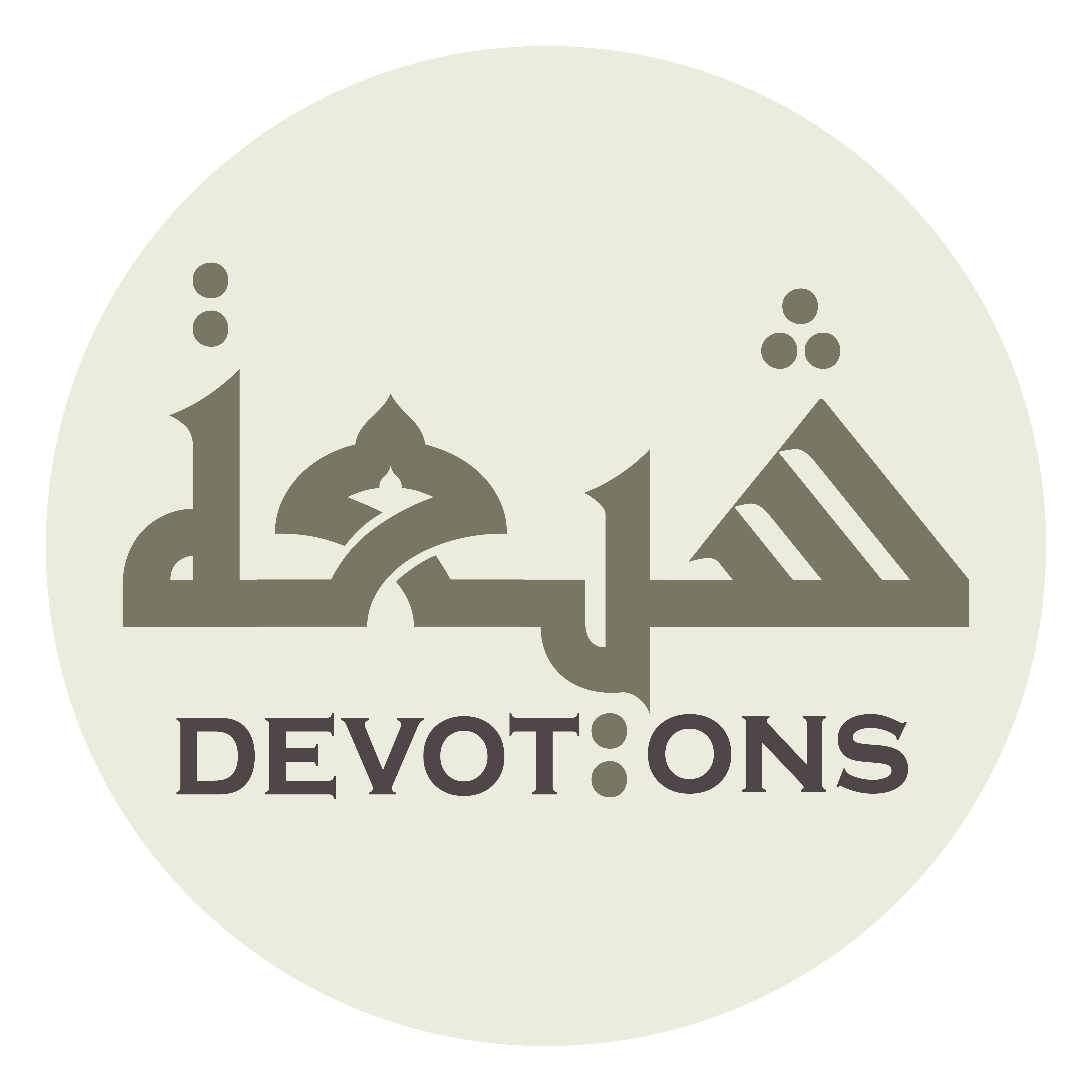 أَجِرْنَا مِنَ النَّارِ يَا مُجِيرُ

ajir-nā minan nāri yā mujīr

Keep us safe from the everlasting fire O Giver of Refuge!
Dua Mujeer
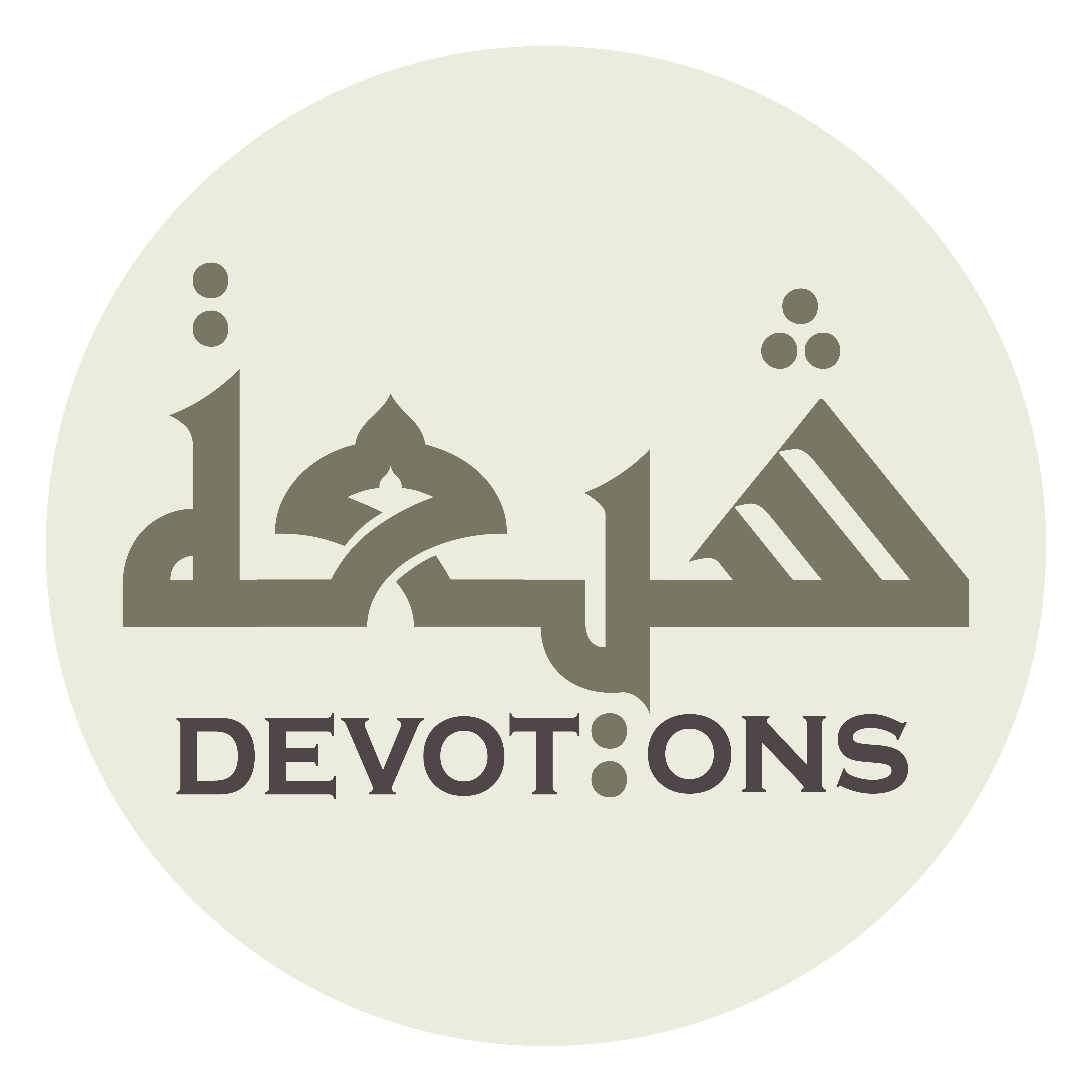 سُبْحَانَكَ يَا مُحْصِيْ

subḥānaka yā muḥṣī

Glory be to You. O Who takes away!
Dua Mujeer
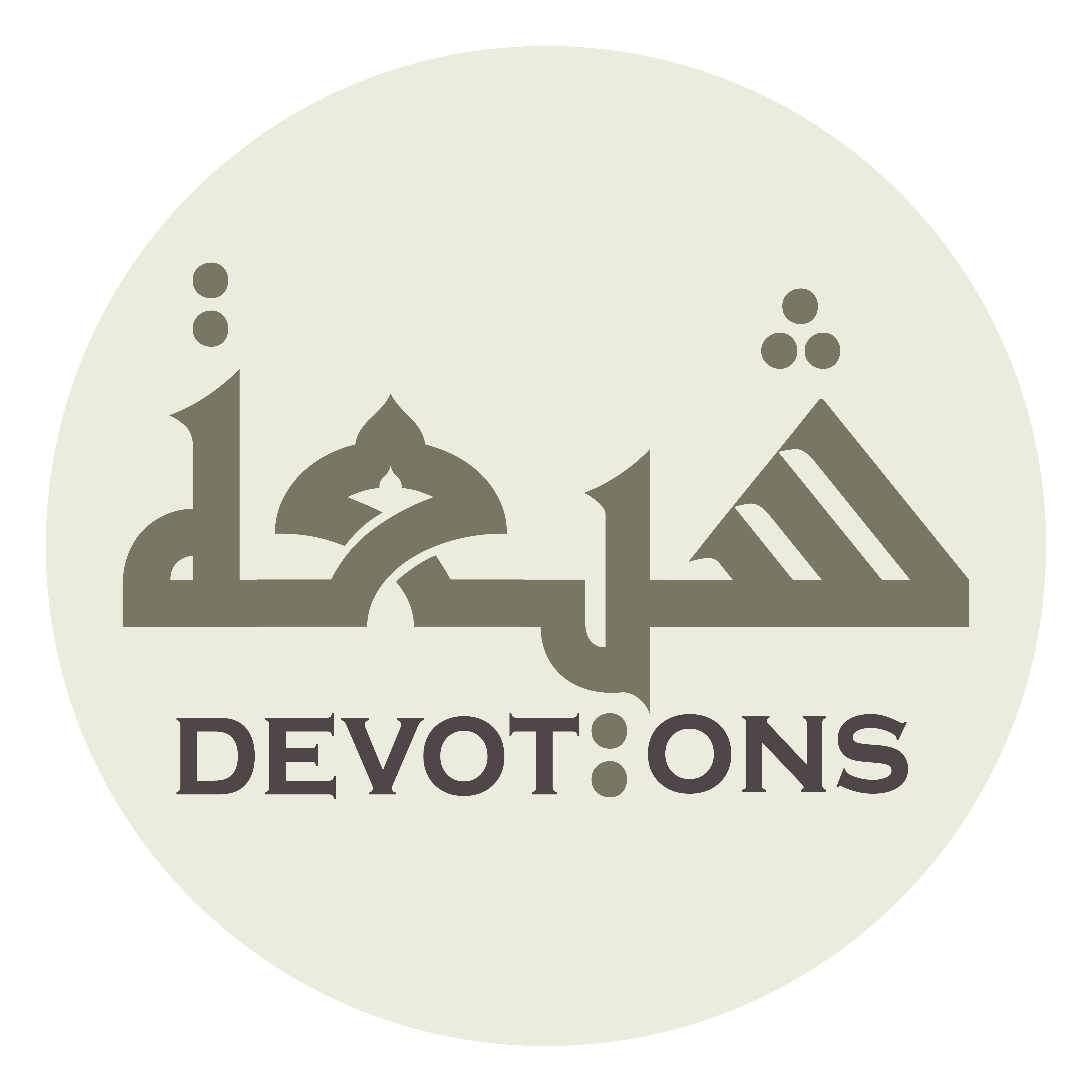 تَعَالَيْتَ يَا مُنْشِئُ

ta`ālayta yā munshi

Exalted are You. O Who brings about!
Dua Mujeer
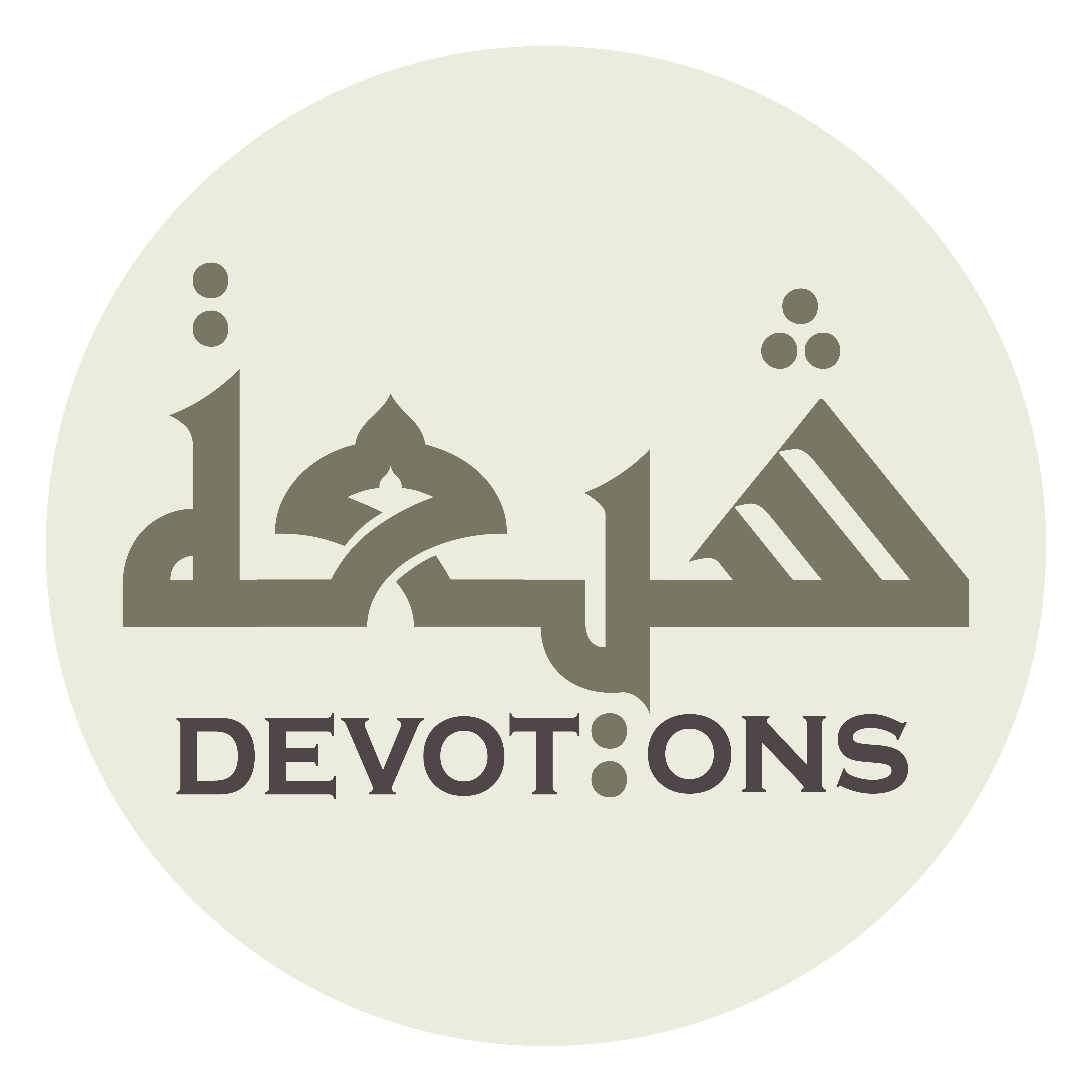 أَجِرْنَا مِنَ النَّارِ يَا مُجِيرُ

ajir-nā minan nāri yā mujīr

Keep us safe from the everlasting fire O Giver of Refuge!
Dua Mujeer
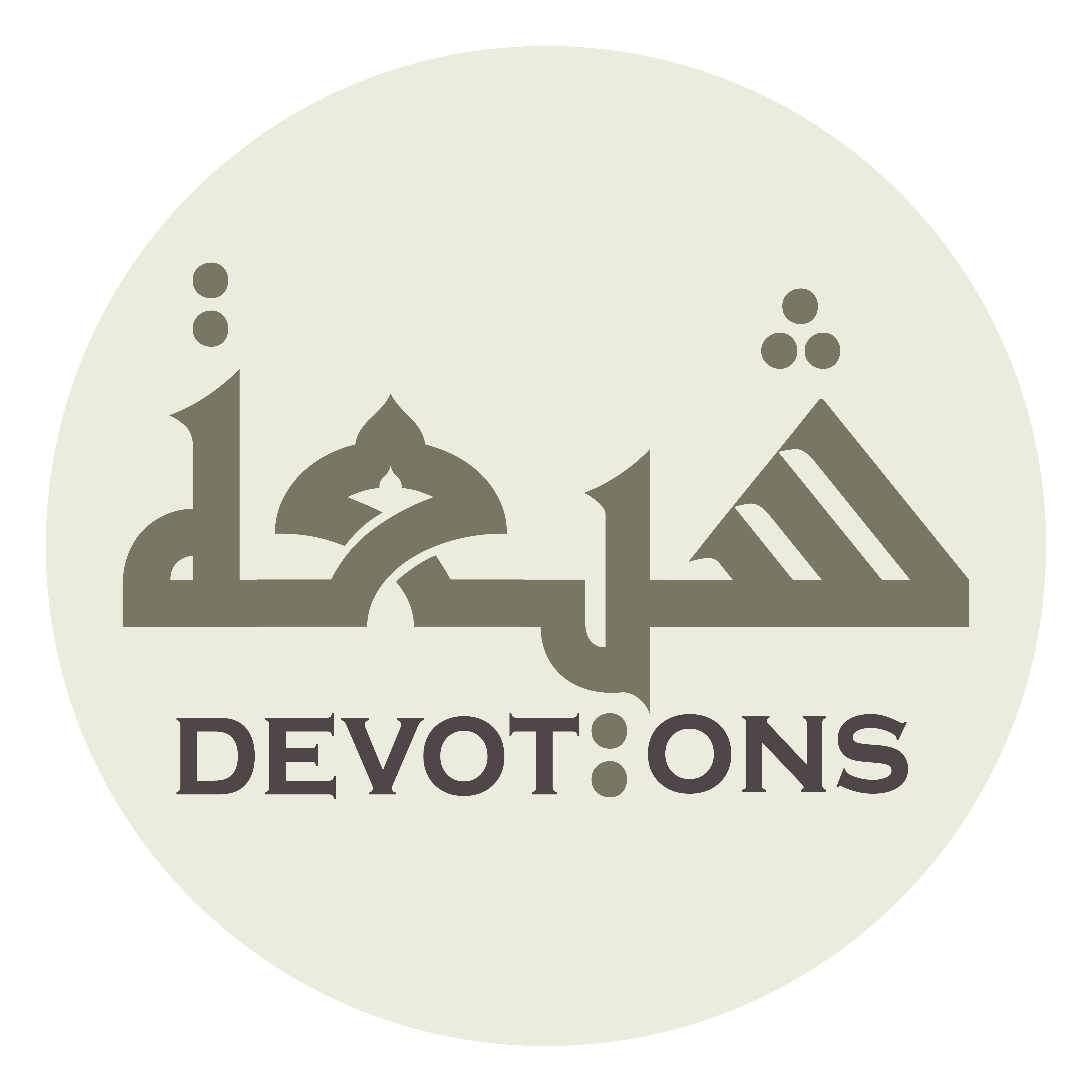 سُبْحَانَكَ يَا سُبْحَانُ

subḥānaka yā subḥān

Glory be to You. O Glorious!
Dua Mujeer
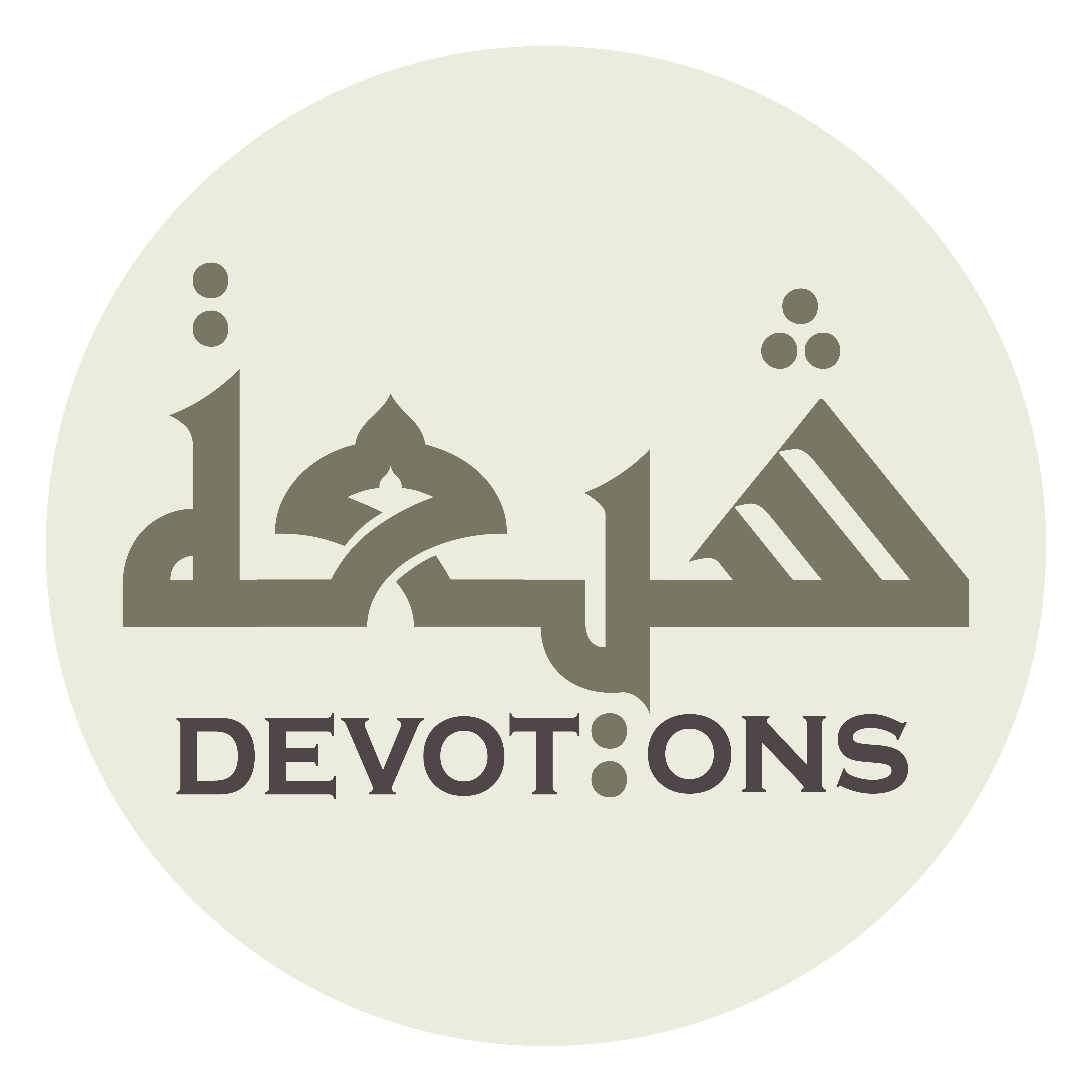 تَعَالَيْتَ يَا دَيَّانُ

ta`ālayta yā dayyān

Exalted are You. O Requiter!
Dua Mujeer
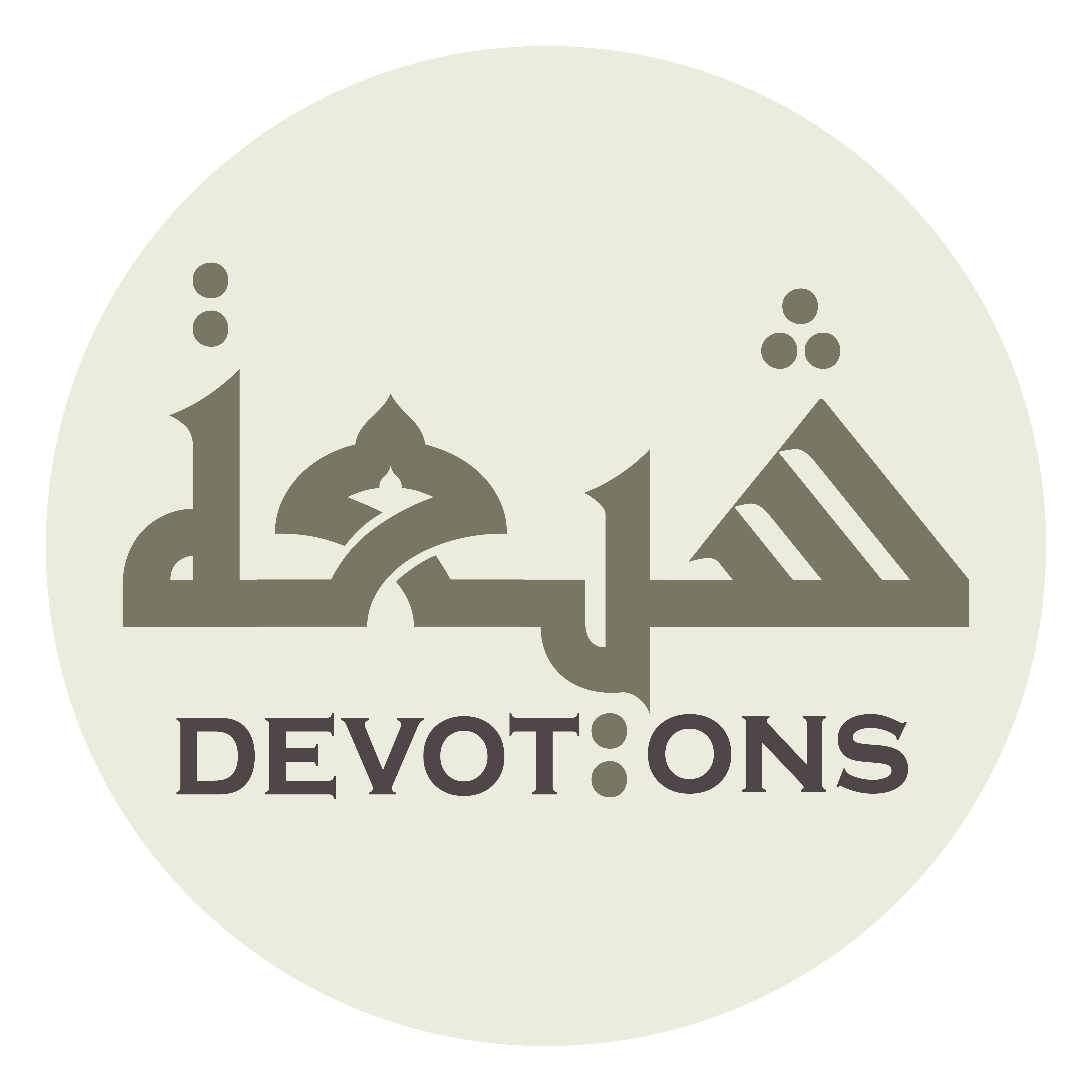 أَجِرْنَا مِنَ النَّارِ يَا مُجِيرُ

ajir-nā minan nāri yā mujīr

Keep us safe from the everlasting fire O Giver of Refuge!
Dua Mujeer
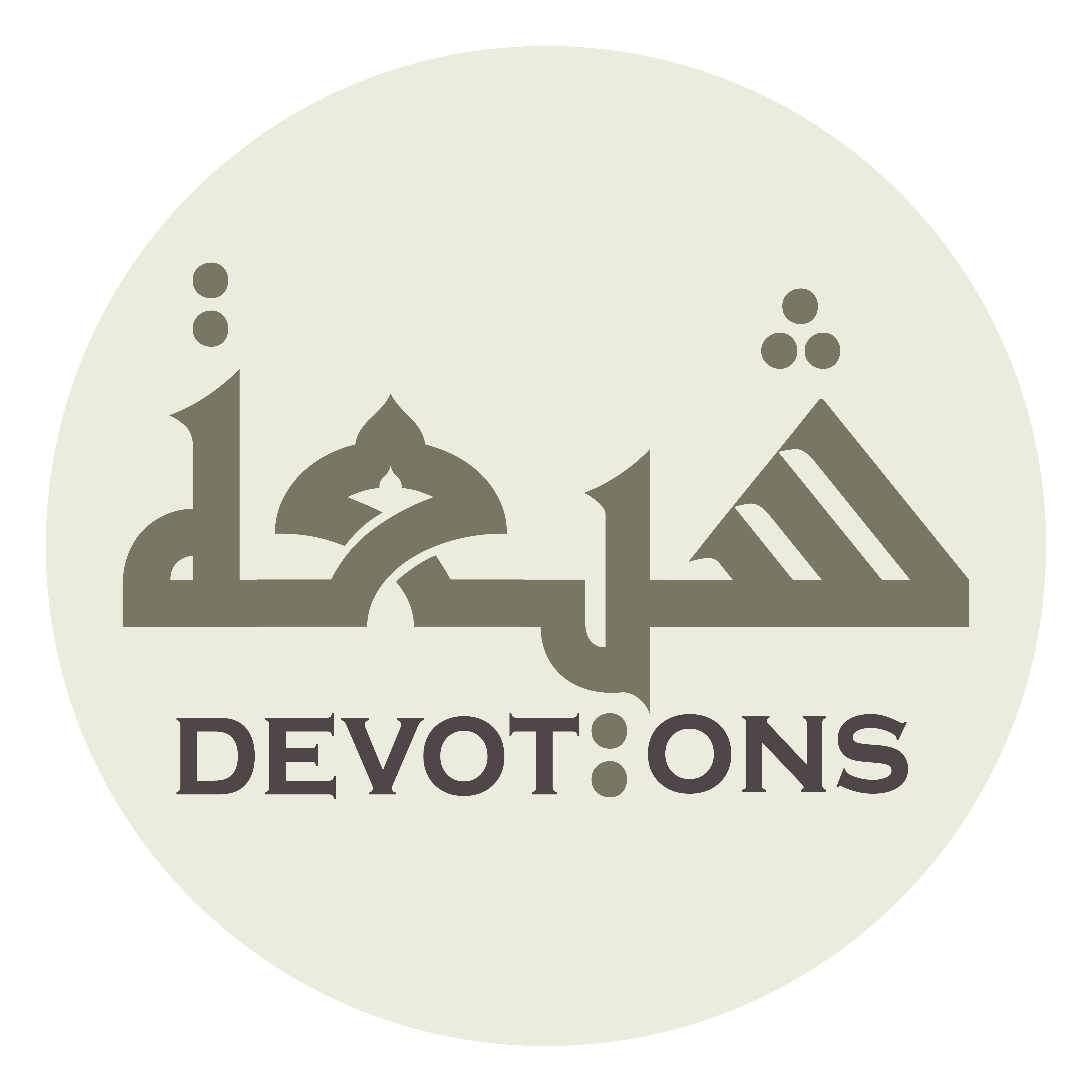 سُبْحَانَكَ يَا مُغِيْثُ

subḥānaka yā mughīth

Glory be to You. O Who gives help!
Dua Mujeer
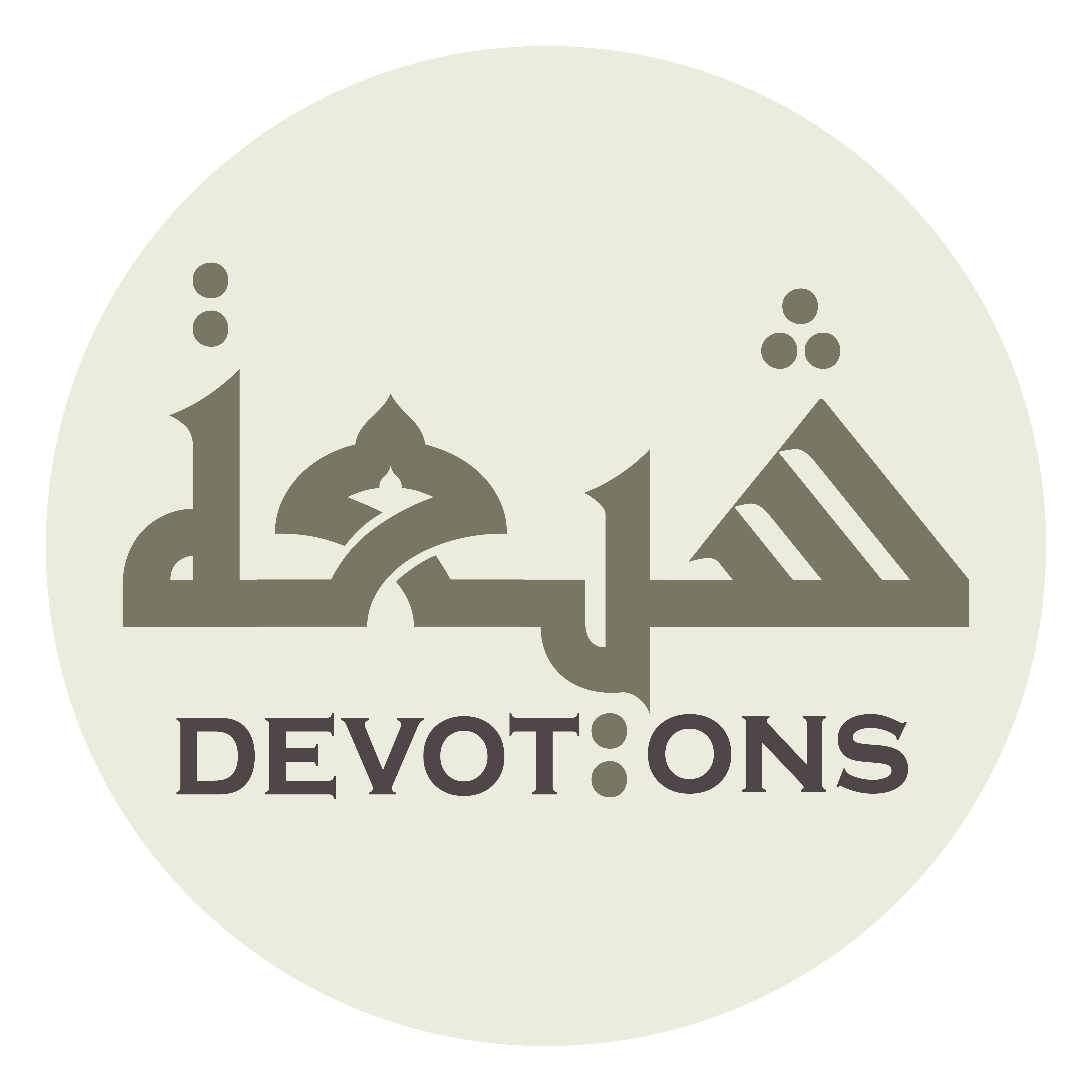 تَعَالَيْتَ يَا غِيَاثُ

ta`ālayta yā ghiyāth

Exalted are You. O Who is called for help!
Dua Mujeer
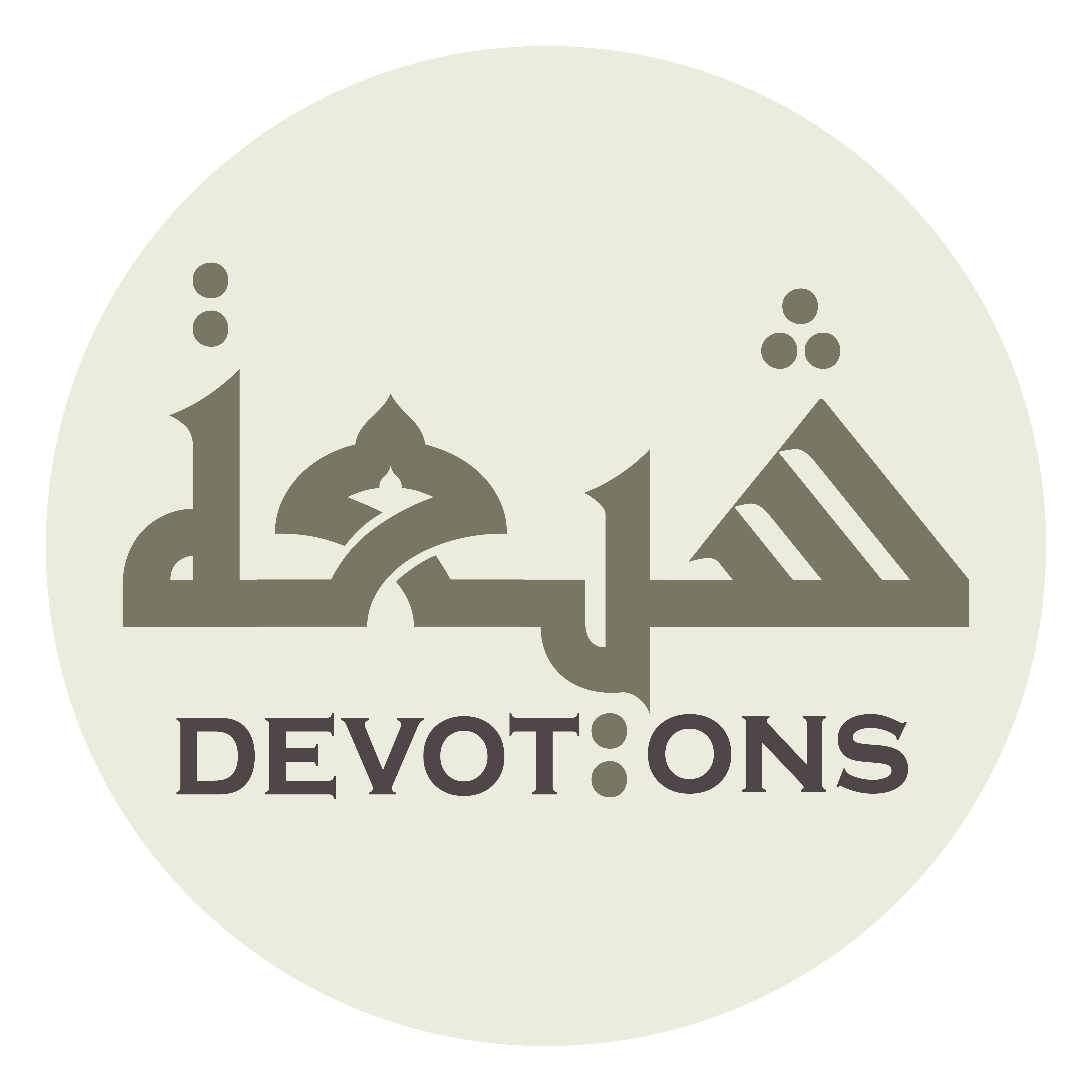 أَجِرْنَا مِنَ النَّارِ يَا مُجِيرُ

ajir-nā minan nāri yā mujīr

Keep us safe from the everlasting fire O Giver of Refuge!
Dua Mujeer
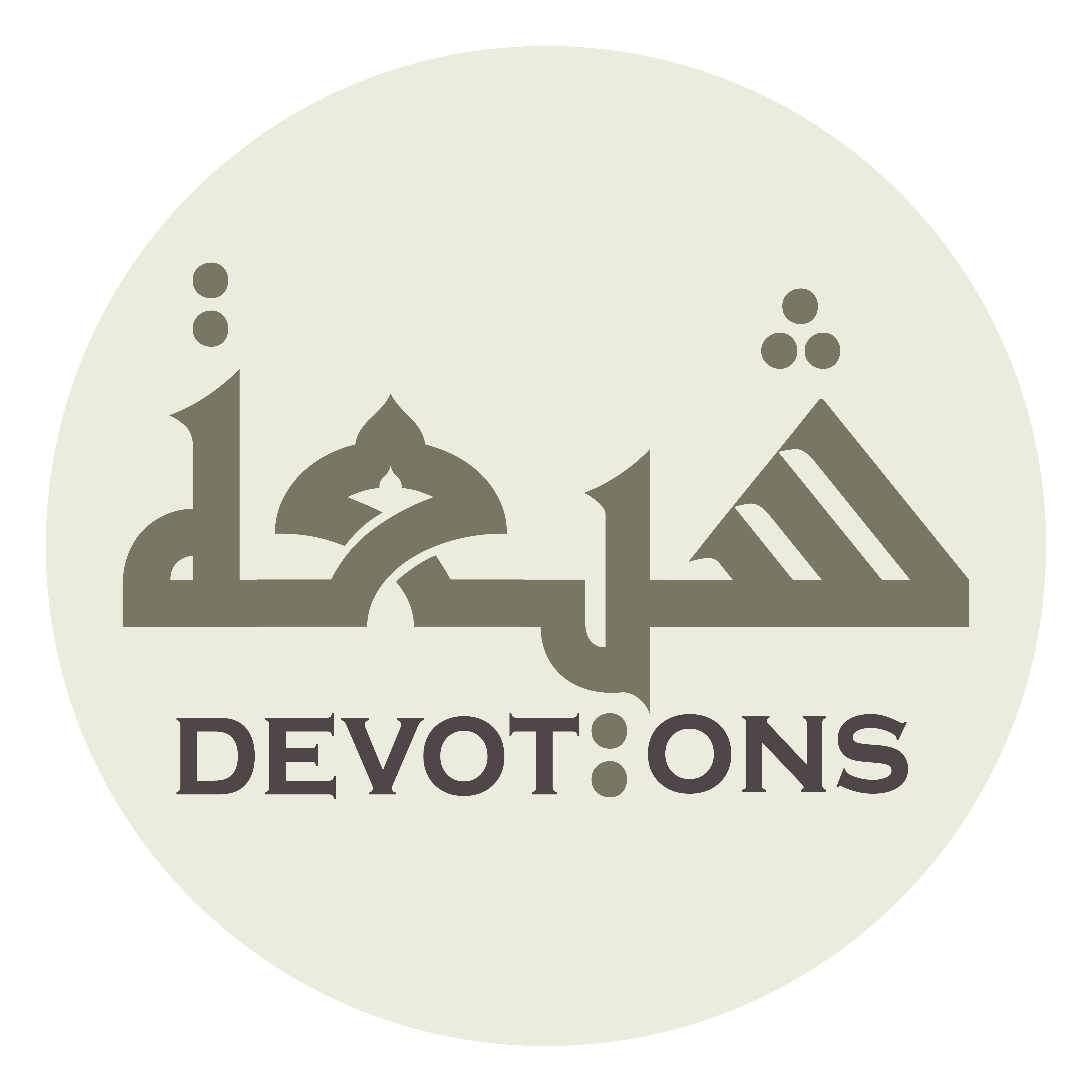 سُبْحَانَكَ يَا فَاطِرُ

subḥānaka yā fāṭir

Glory be to You. O Splitter!
Dua Mujeer
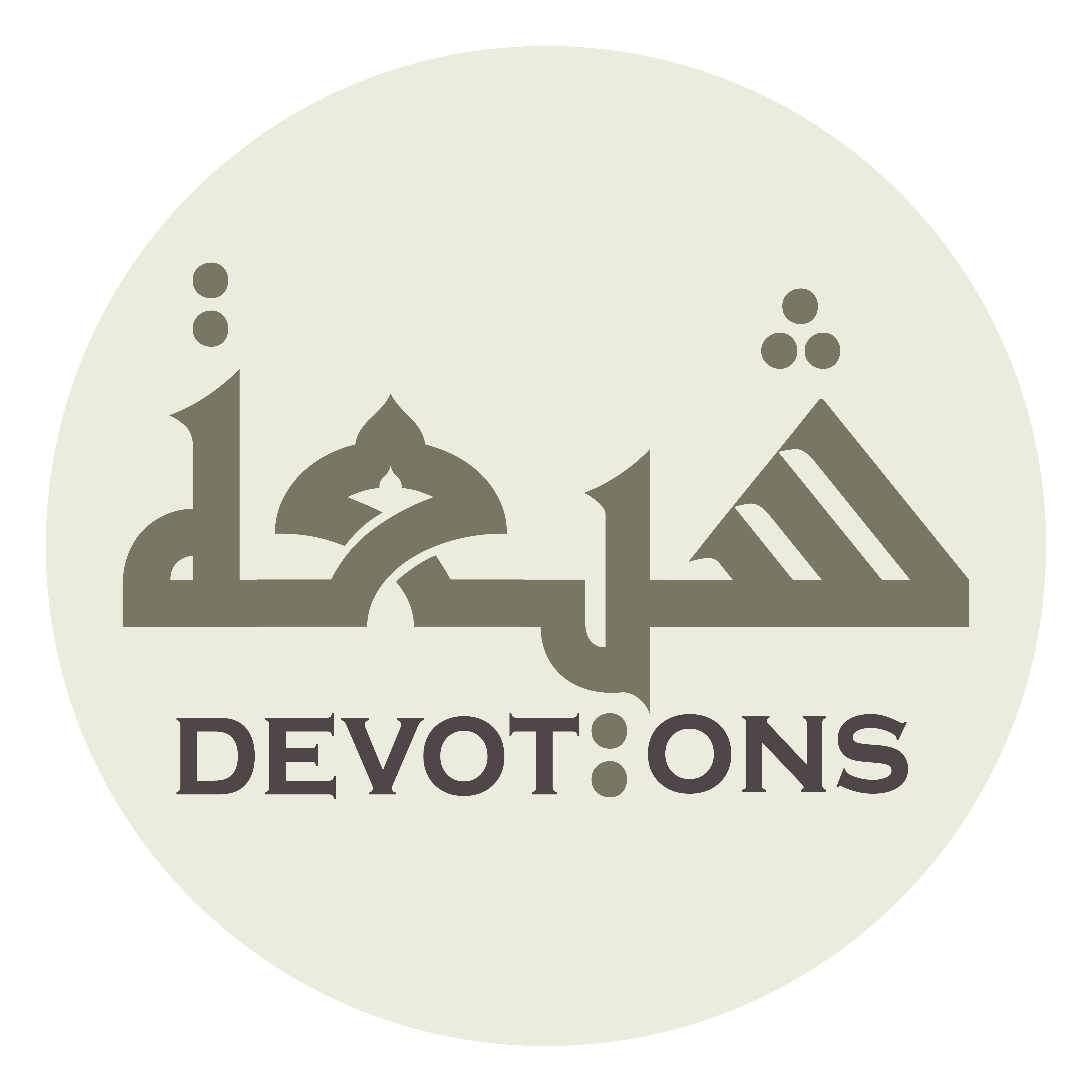 تَعَالَيْتَ يَا حَاضِرُ

ta`ālayta yā ḥāḍir

Exalted are You. O Ever-Present!
Dua Mujeer
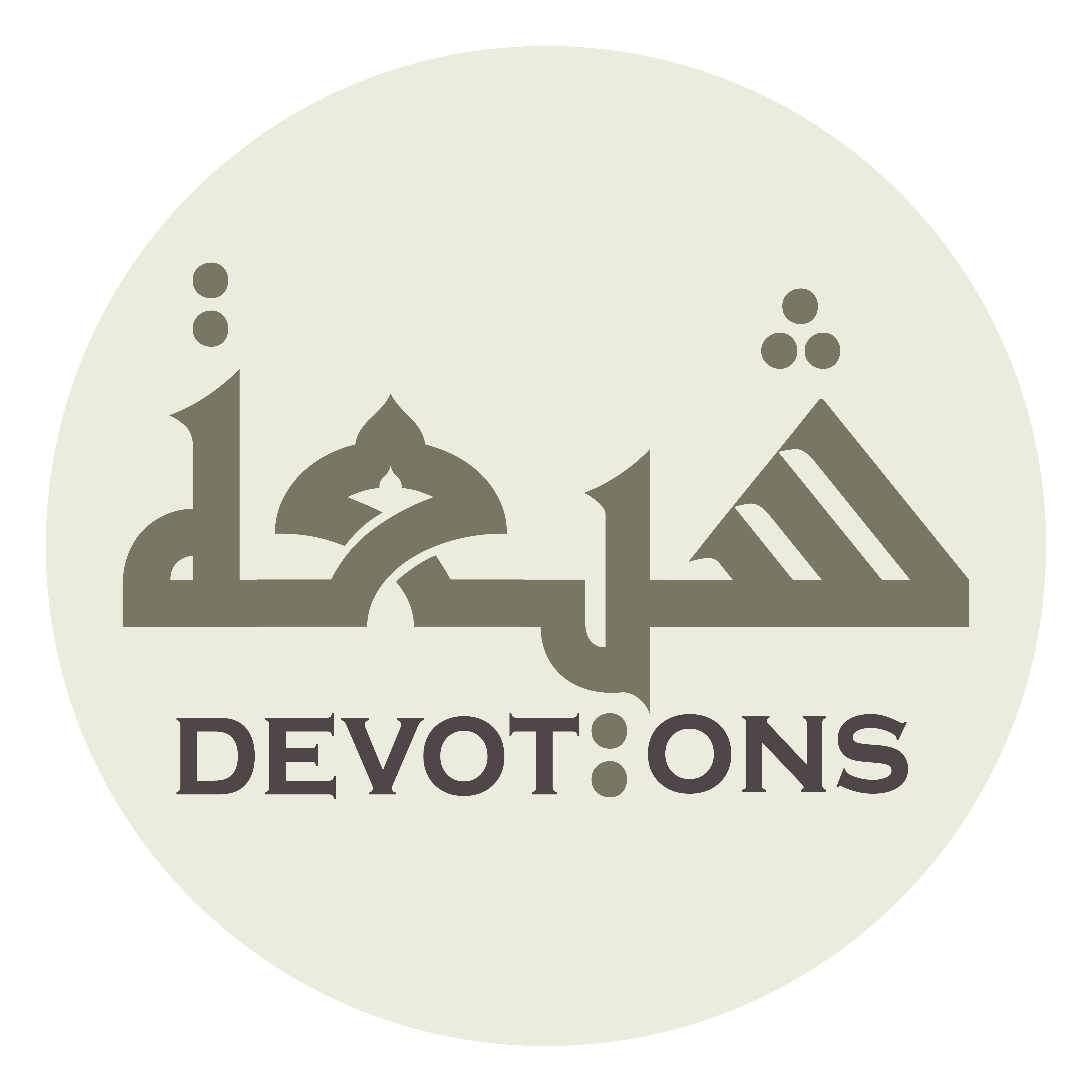 أَجِرْنَا مِنَ النَّارِ يَا مُجِيرُ

ajir-nā minan nāri yā mujīr

Keep us safe from the everlasting fire O Giver of Refuge!
Dua Mujeer
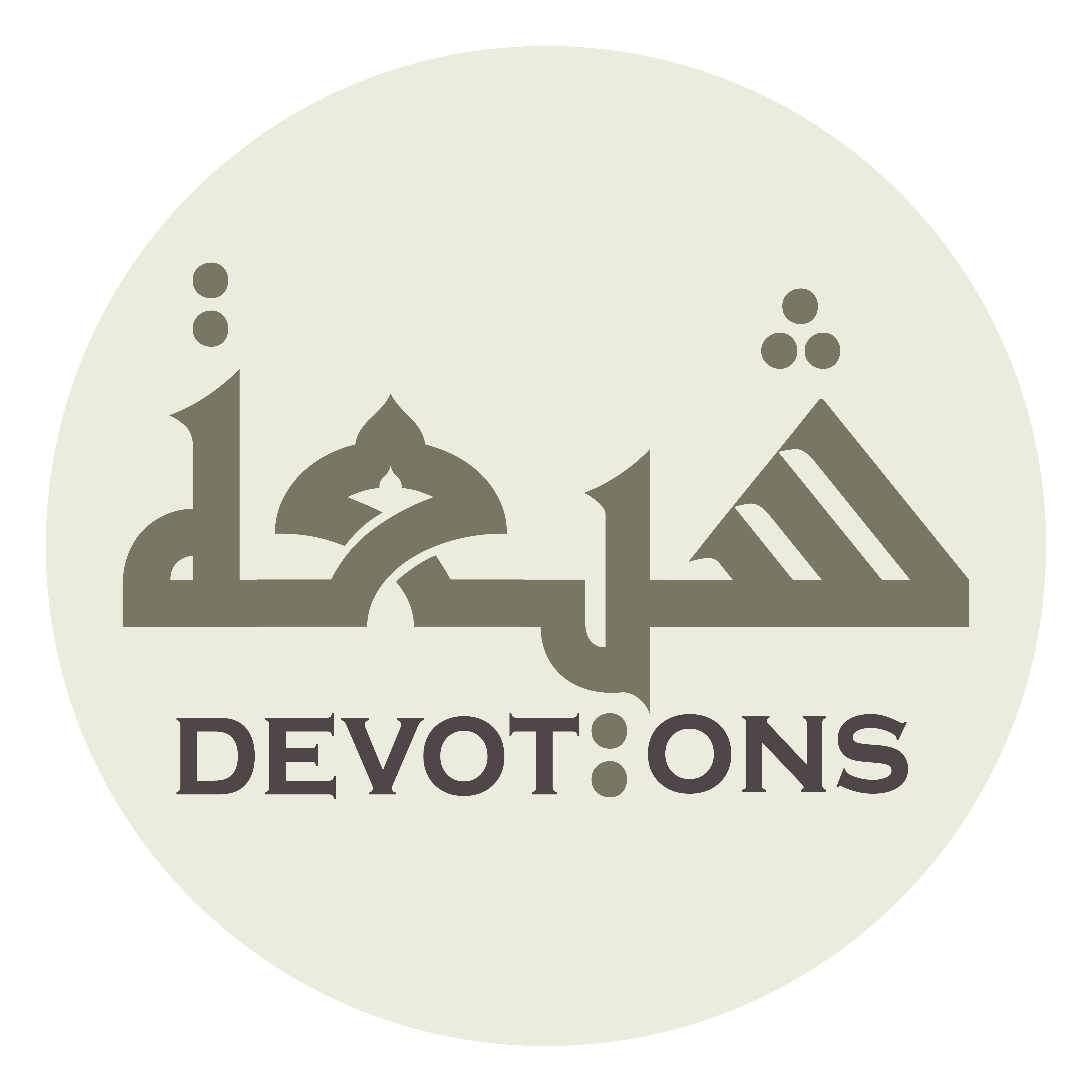 سُبْحَانَكَ يَا ذَا الْعِزِّ وَالْجَمَالِ

subḥānaka yā dhal `izzi waljamāl

Glory be to You. O Lord of Honor and Grace, invoked for blessings.
Dua Mujeer
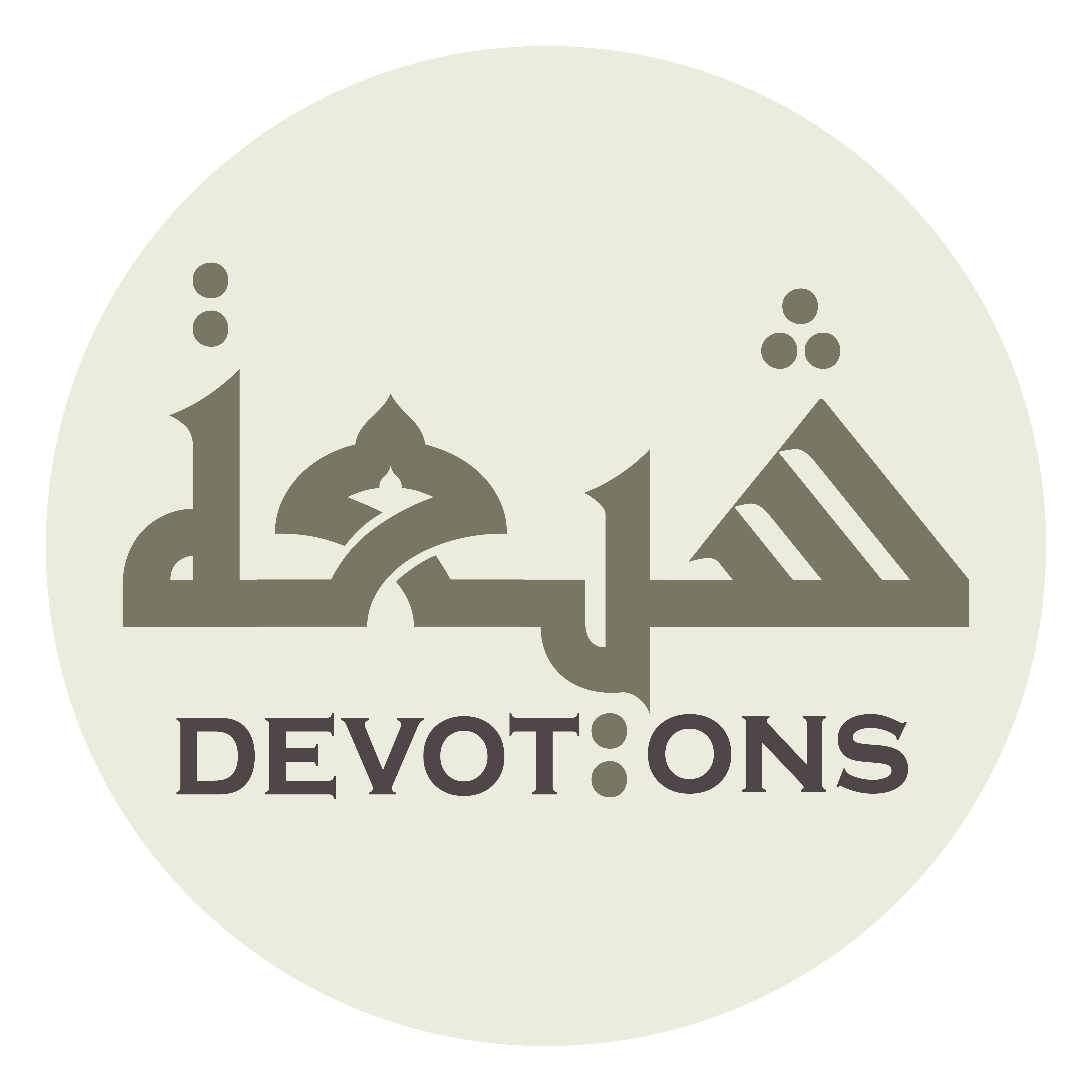 تَبَارَكْتَ يَا ذَا الْجَبَرُوْتِ وَالْجَلَالِ

tabārakta yā dhal jabarūti waljalāl

O Lord of Might and Majesty, Glory be to You.
Dua Mujeer
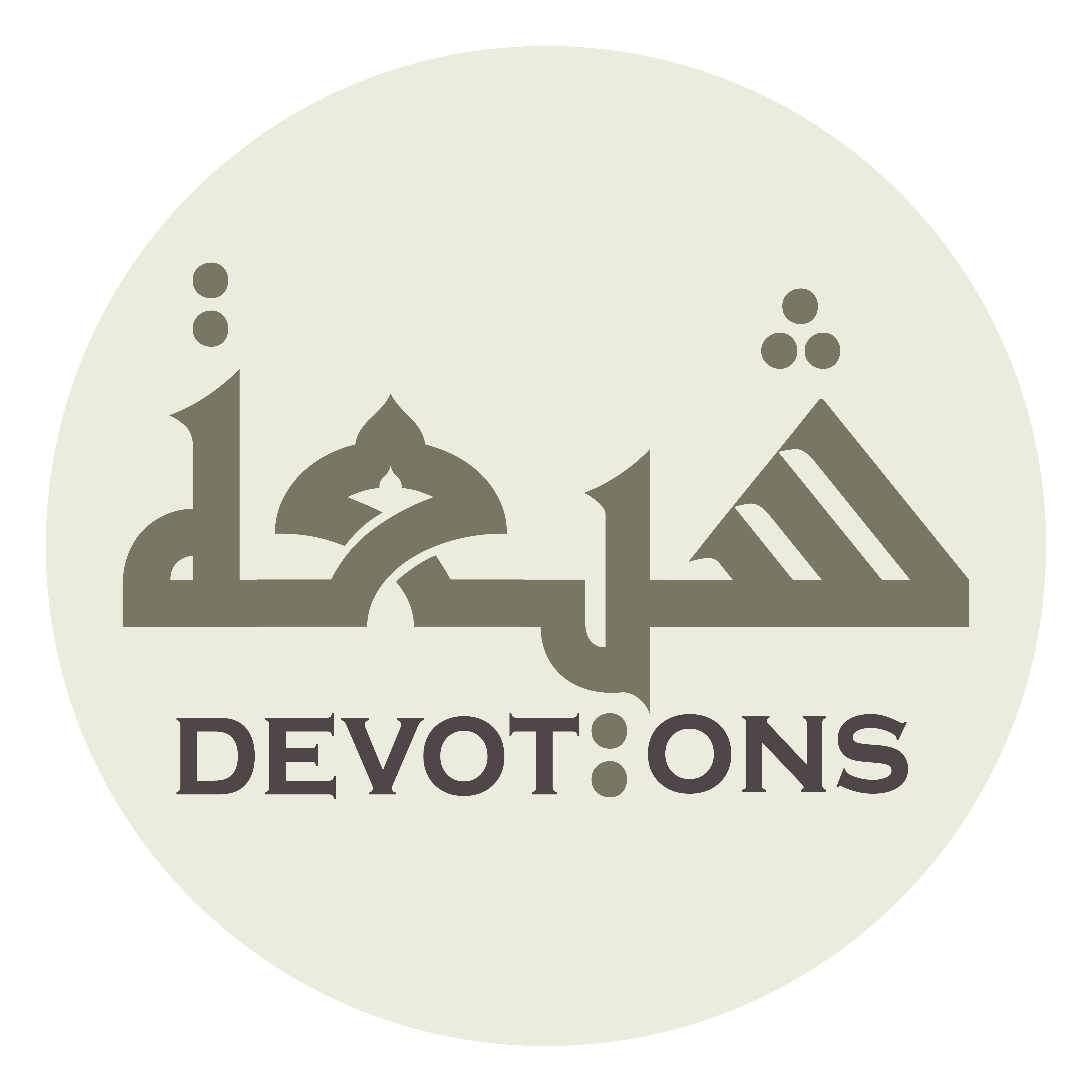 سُبْحَانَكَ لَاإِلٰهَ إِلَّا أَنْتَ

subḥānaka la-ilāha illā ant

There is no god but You.
Dua Mujeer
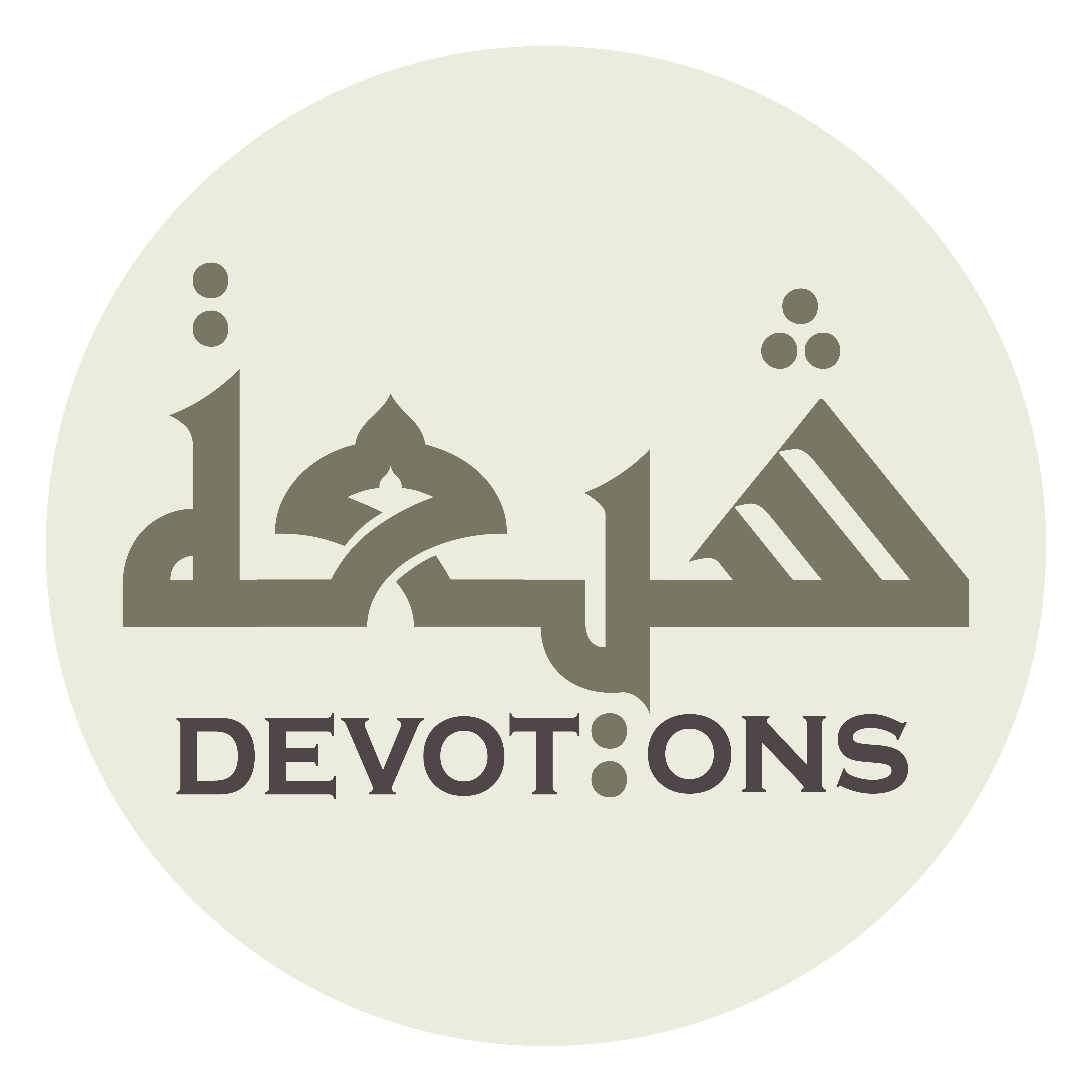 سُبْحَانَكَ إِنِّيْ كُنْتُ مِنَ الظَّالِمِيْنَ

subḥānaka innī kuntu minaẓ ẓālimīn

“Glory be to You. Verily, I have been a wrongdoer.”
Dua Mujeer
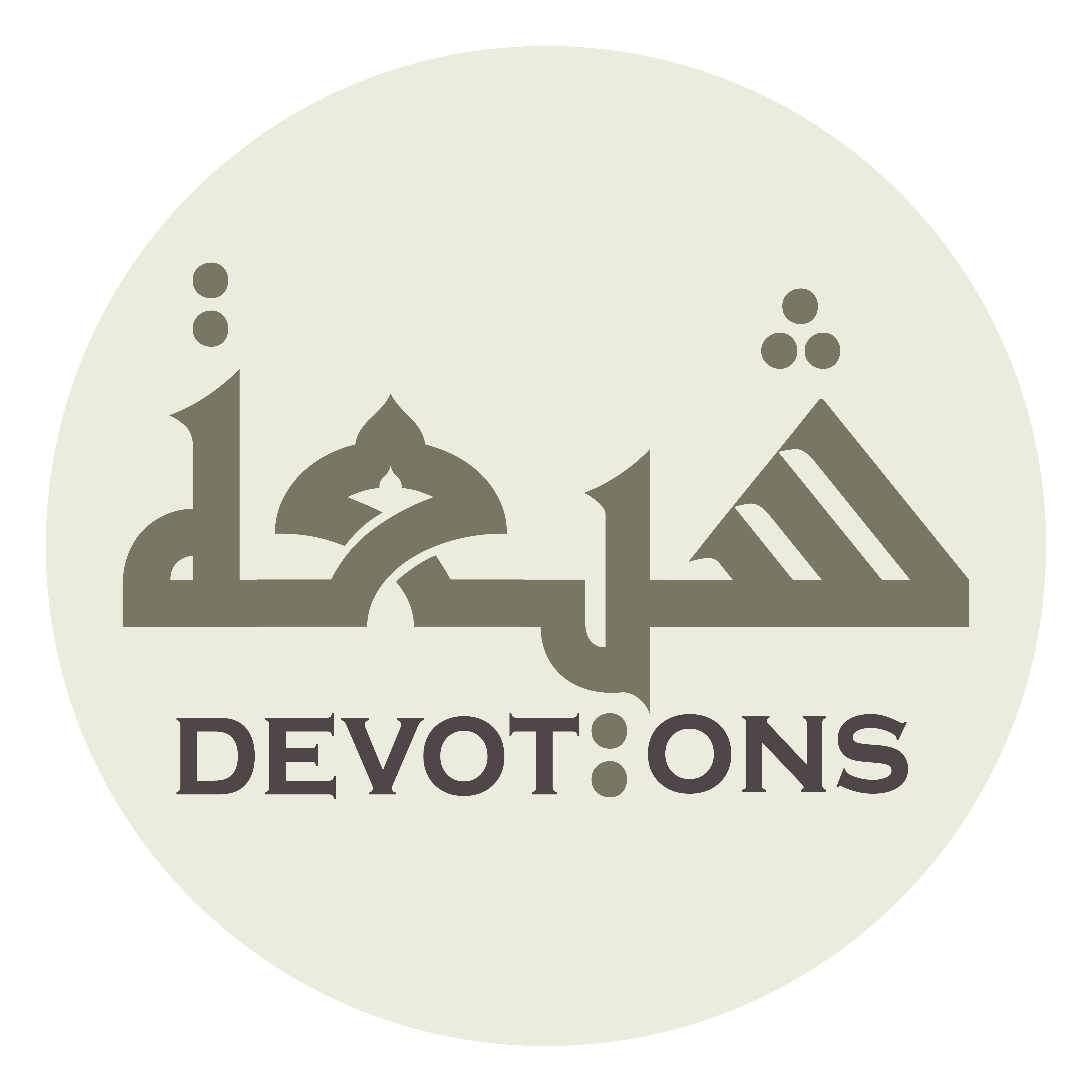 فَاسْتَجَبْنَا لَهُ وَنَجَّيْنَاهُ مِنَ الْغَمِّ

fastajabnā lahu wanajjaynāhu minal ghamm

“So We heard his prayer and saved him from the anguish
Dua Mujeer
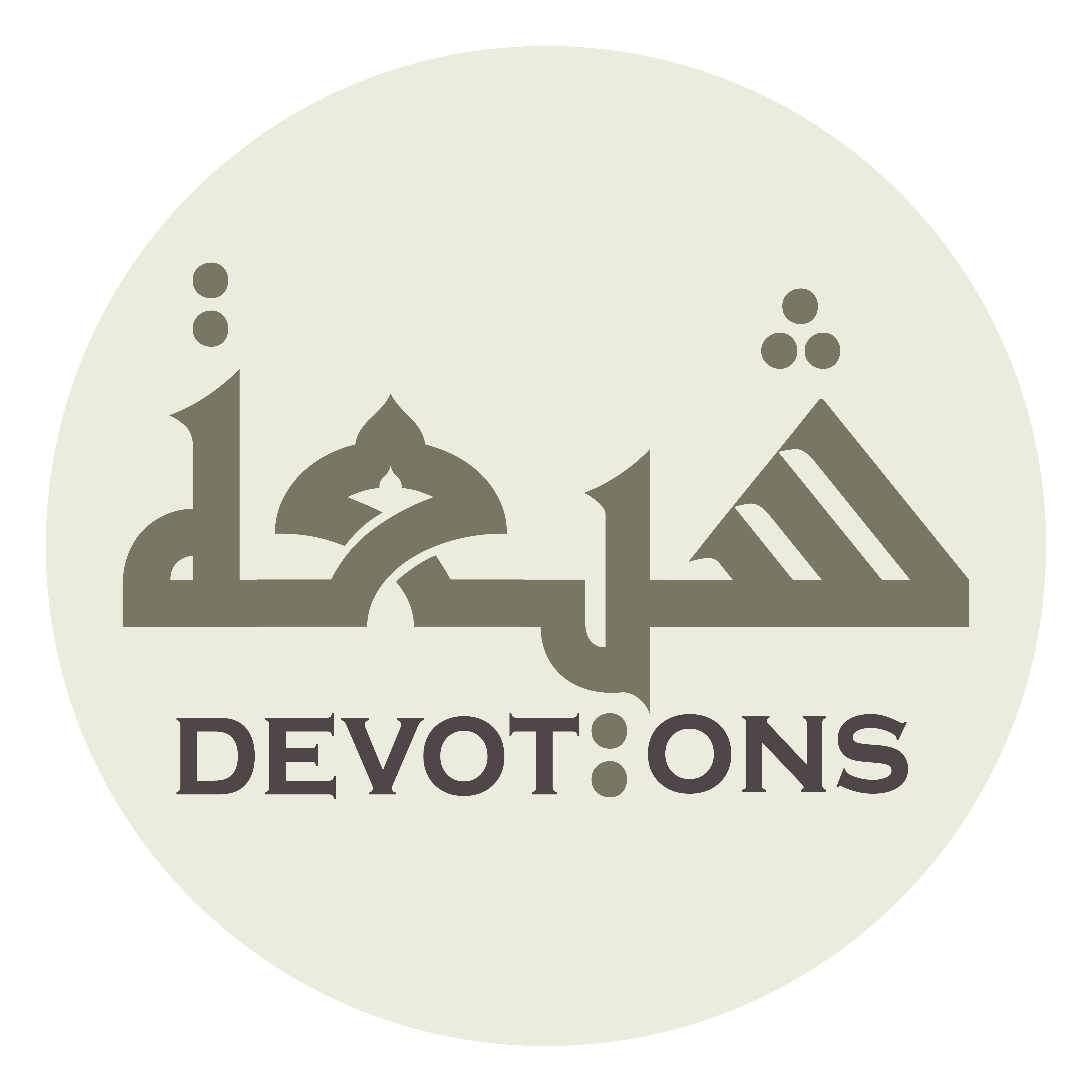 وَكَذٰلِكَ نُنْجِيْ الْمُؤْمِنِيْنَ

wakadhālika nunjil mu-minīn

Thus We save believers.”
Dua Mujeer
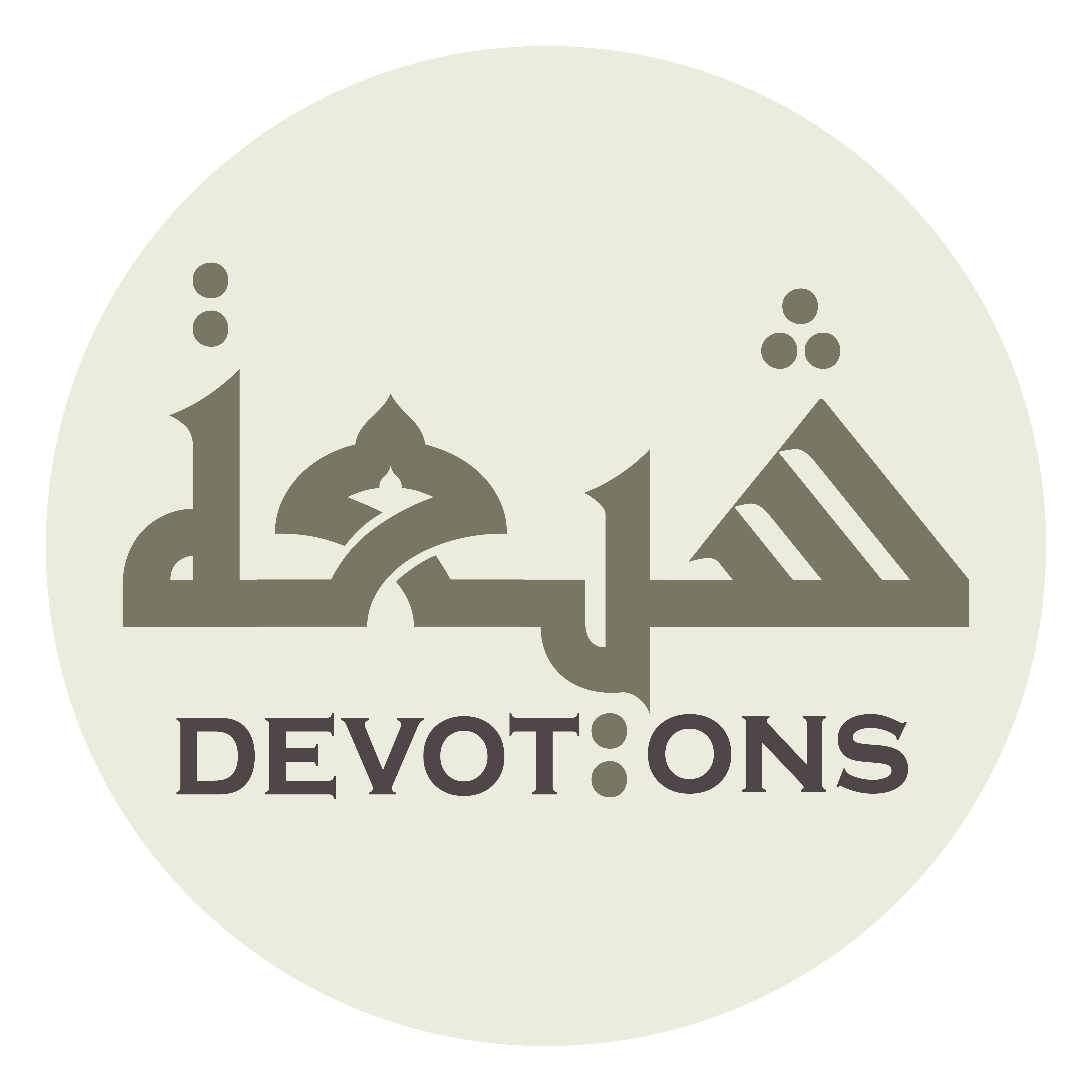 وَصَلَّى اللَّهُ عَلَى سَيِّدِنَا مُحَمَّدٍ وَ آلِهِ أَجْمَعِيْنَ

waṣallallāhu `alā sayyidinā muḥammadin wa ālihi ajma`īn

Blessings of Allah be on our chief, Muhammad and his Household, one and all.
Dua Mujeer
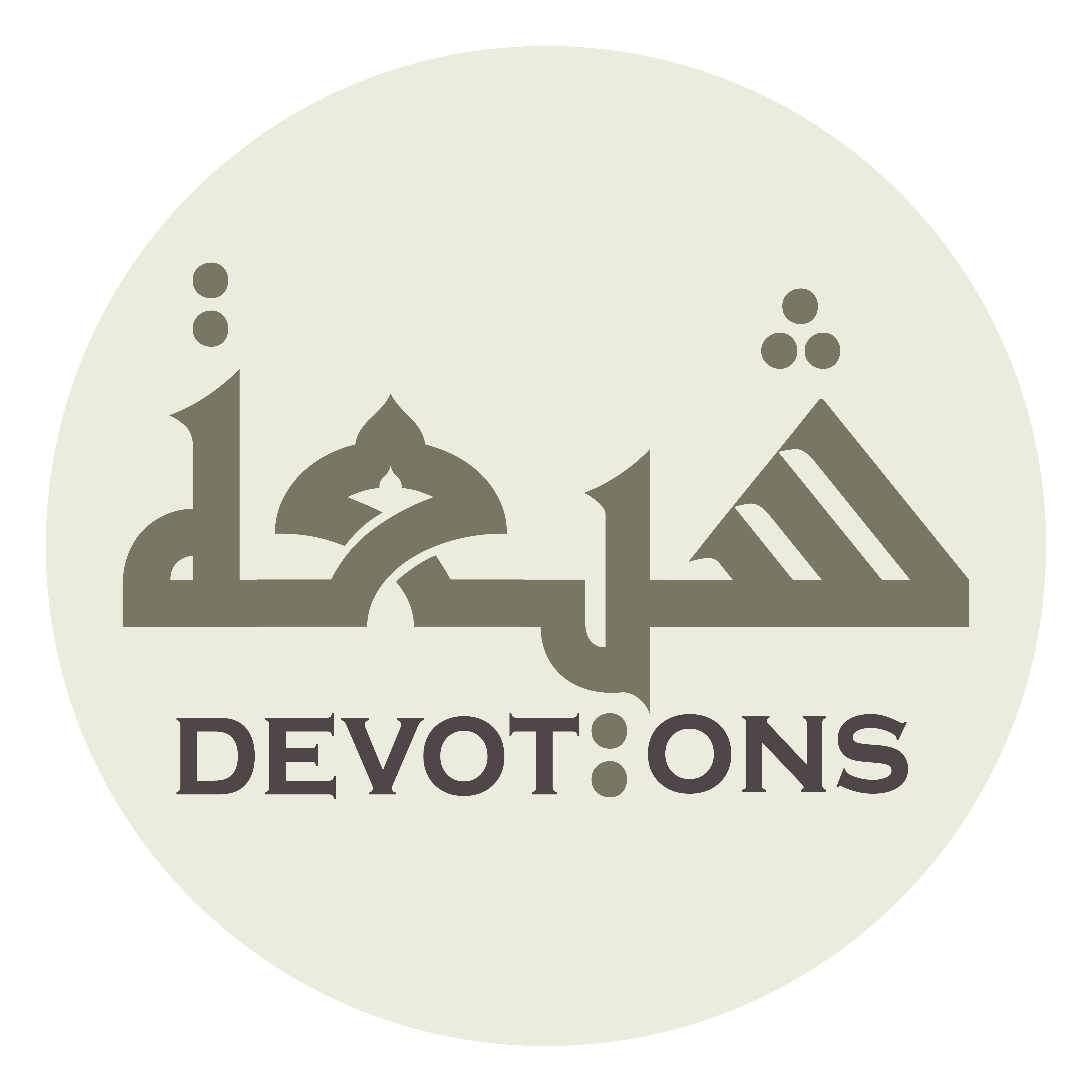 وَالْحَمْدُ لِلّٰهِ رَبِّ الْعَالَمِيْنَ

walḥamdu lillāhi rabbil `ālamīn

(All) praise be to Allah the Lord of the worlds.
Dua Mujeer
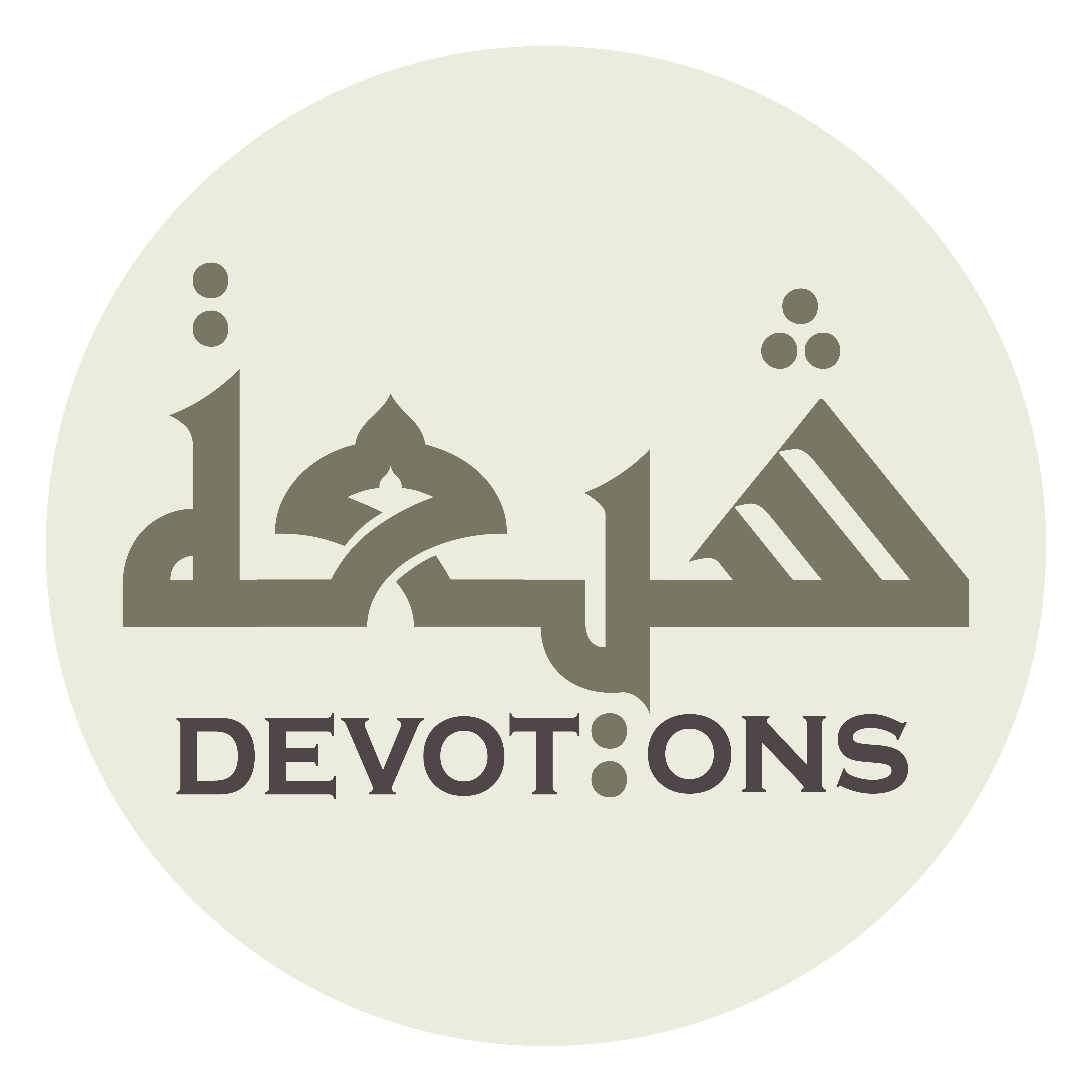 وَحَسْبُنَا اللَّهُ وَنِعْمَ الْوَكِيْلُ

waḥasbunallāhu wani`mal wakīl

Sufficient for us is Allah. He is the Best Protector.
Dua Mujeer
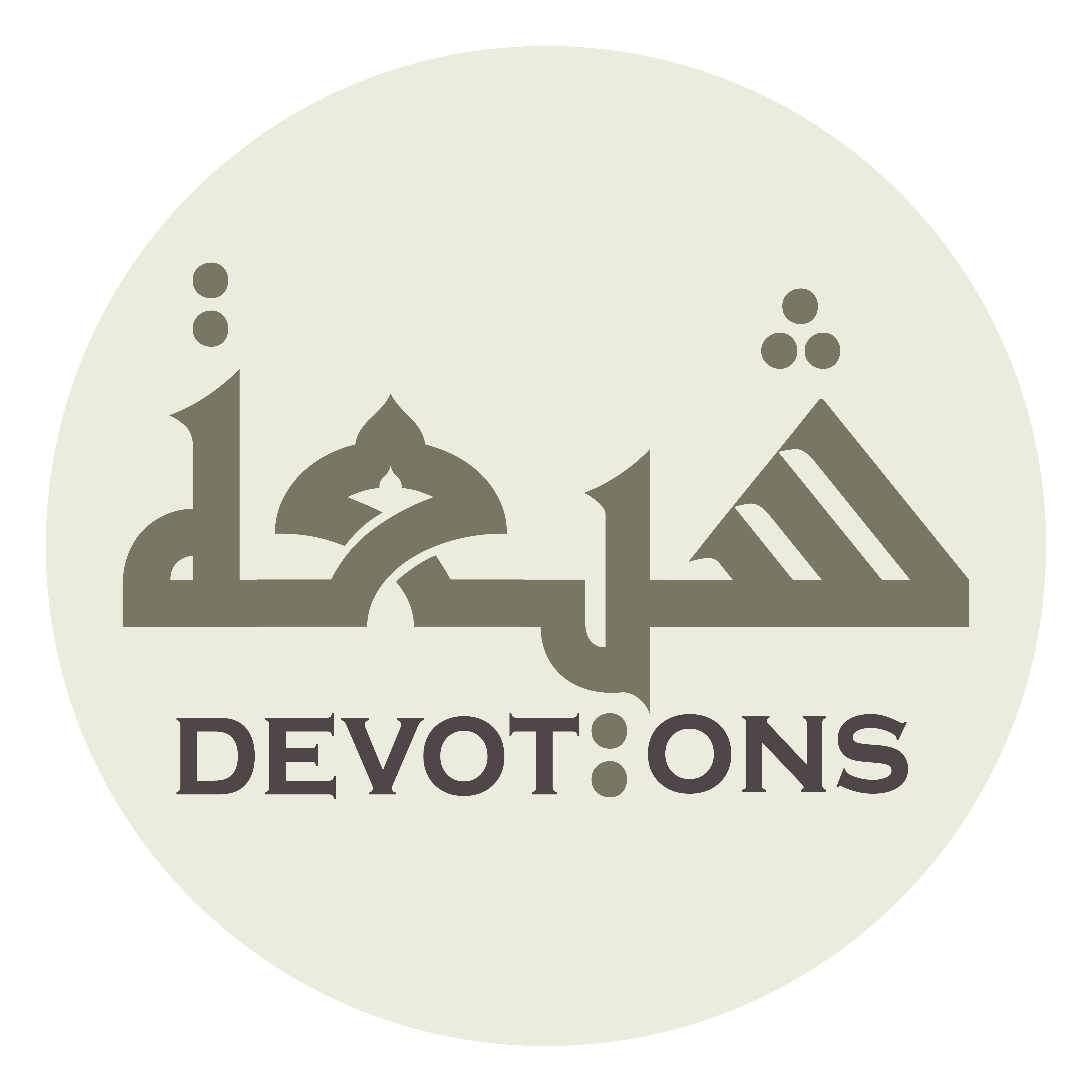 وَلَا حَوْلَ وَلَا قُوَّةَ إِلَّا بِاللَّهِ الْعَلِيِّ الْعَظِيْمِ

walā ḥawla walā quwwata illā billāhil `aliyyil `aẓīm

There is no power and no might except (with) Allah, the High, the Great.
Dua Mujeer